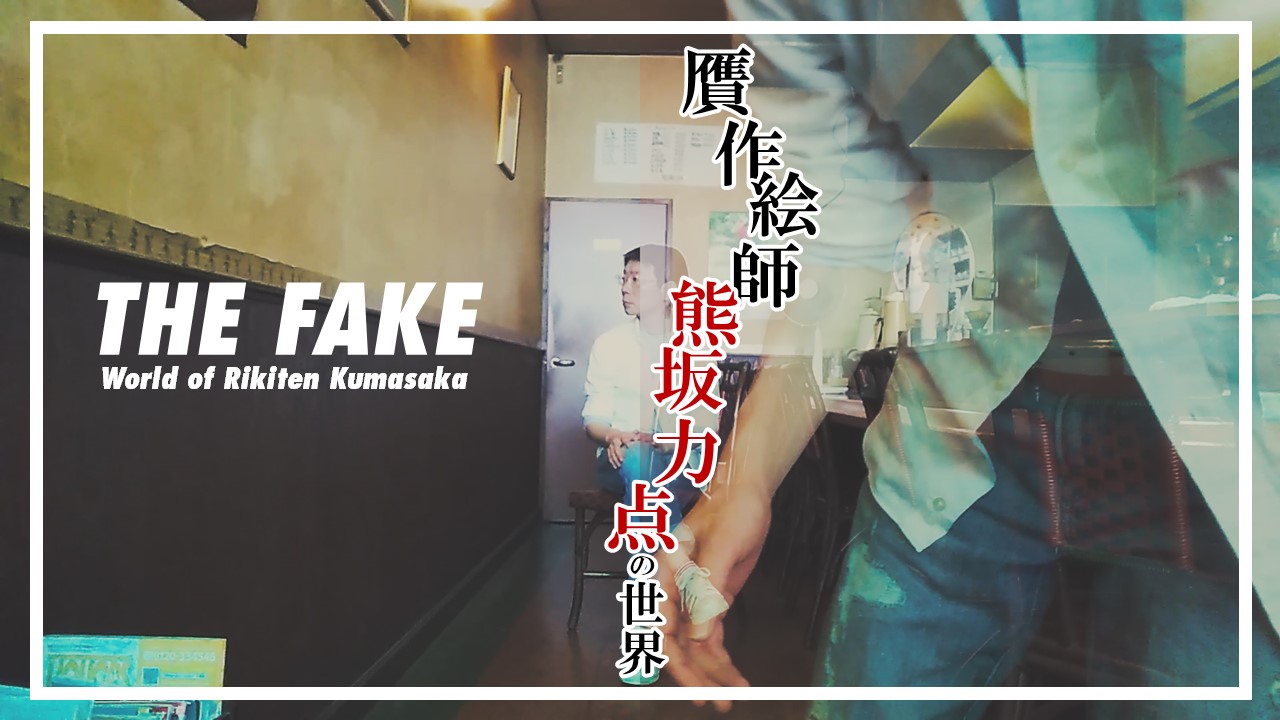 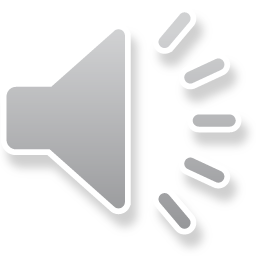 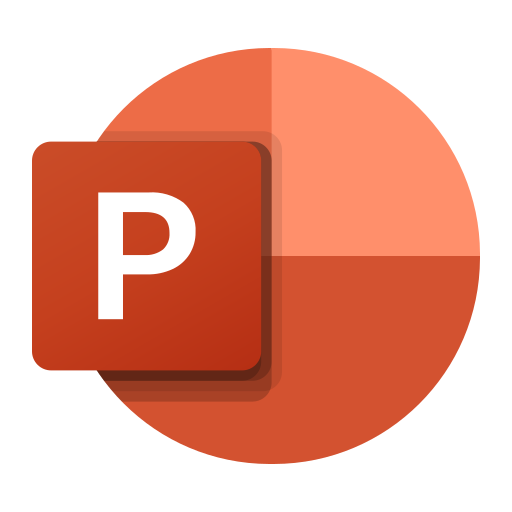 南斗の将　動けば、北斗動き、天また動く
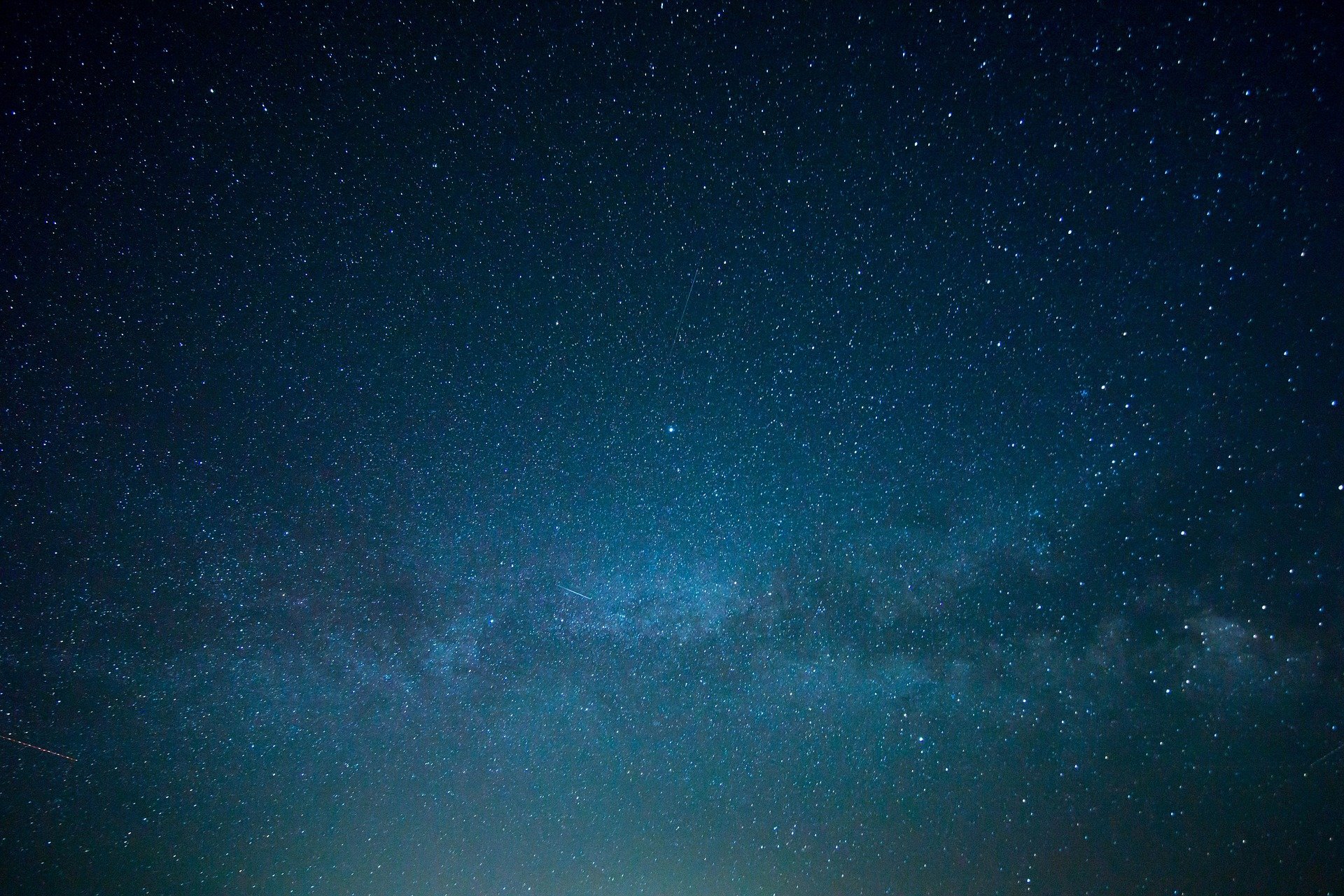 南斗の将　動けば、北斗動き、天また動く
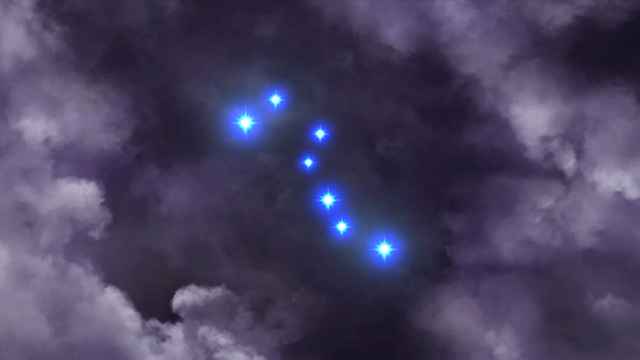 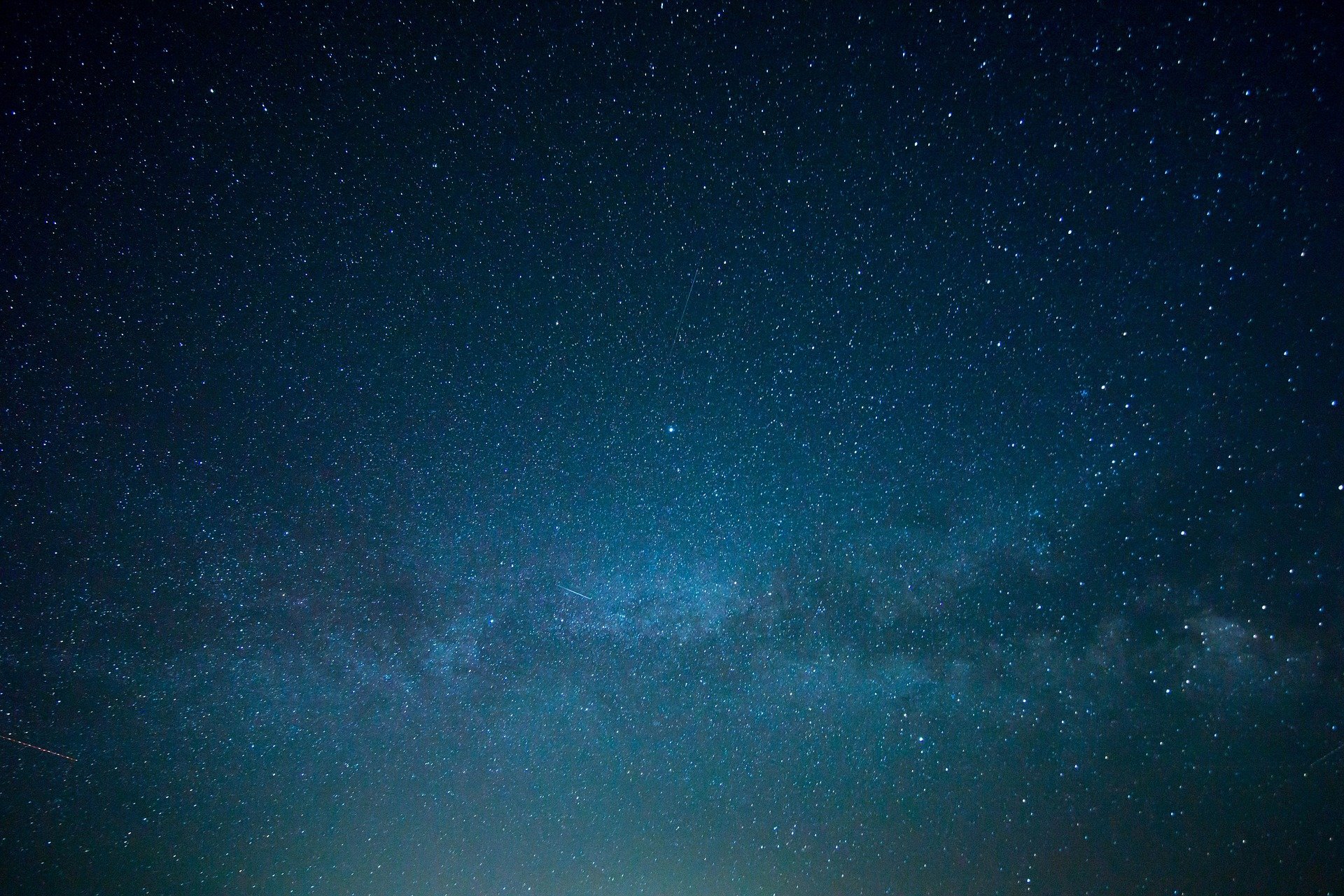 南斗の将　動けば、北斗動き、天また動く
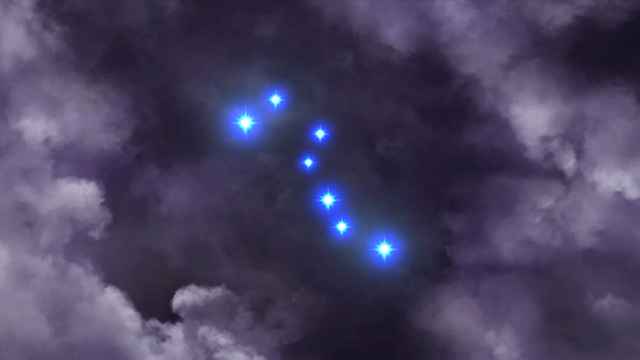 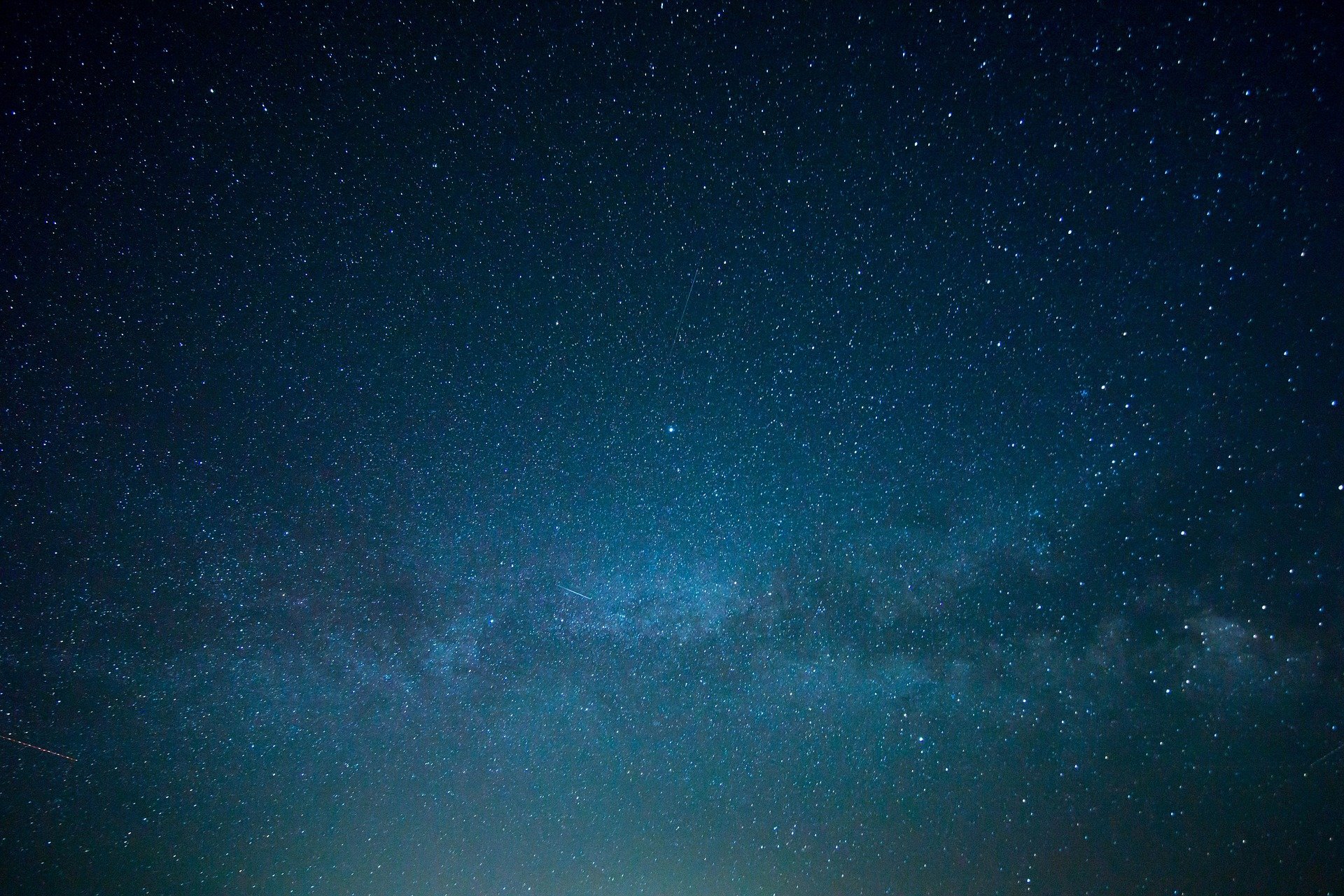 南斗の将　動けば、北斗動き、天また動く
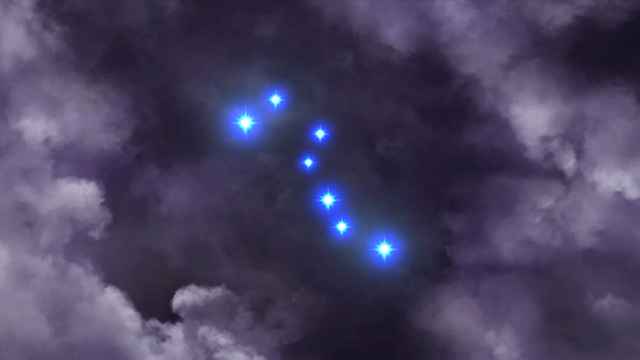 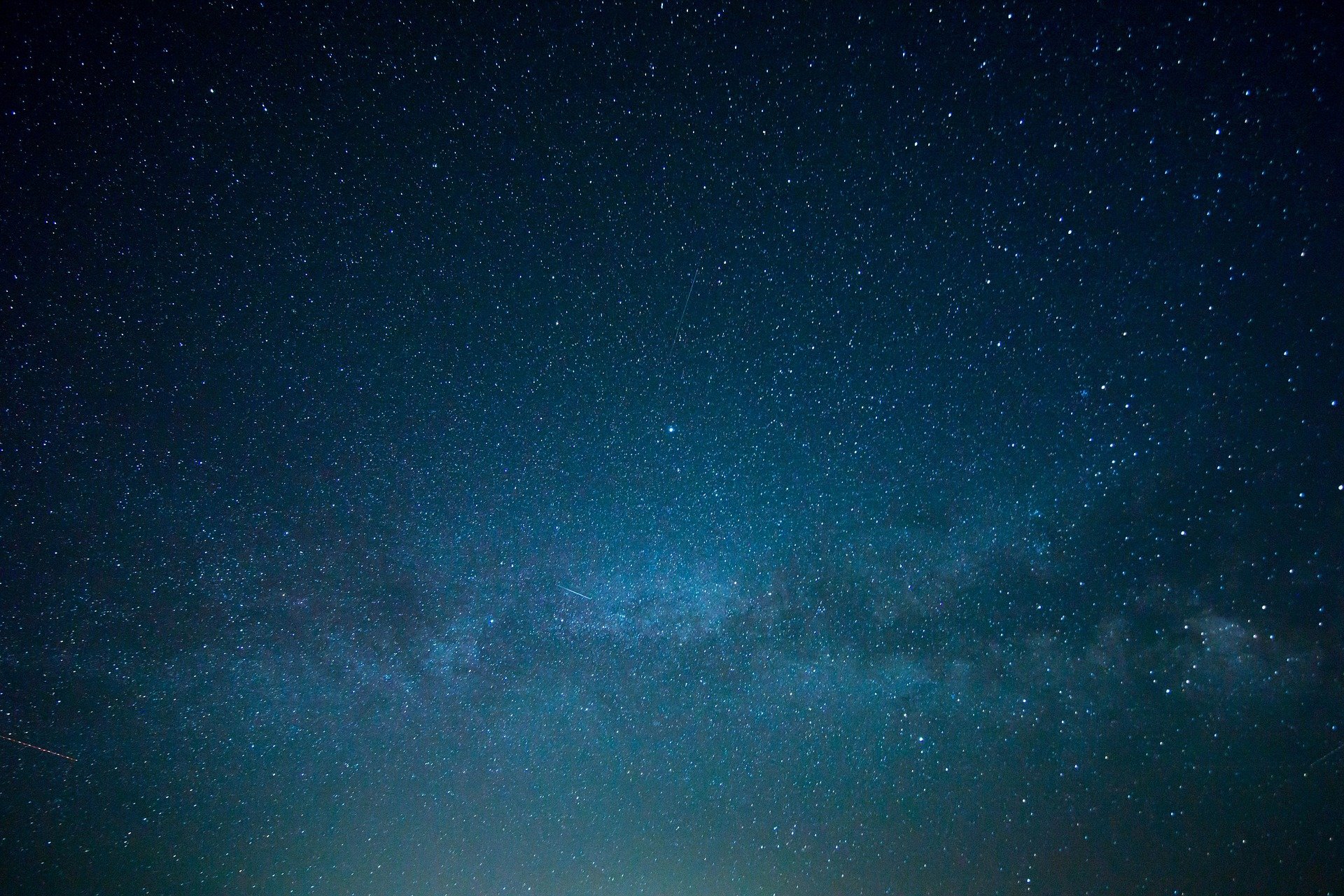 南斗の将　動けば、北斗動き、天また動く
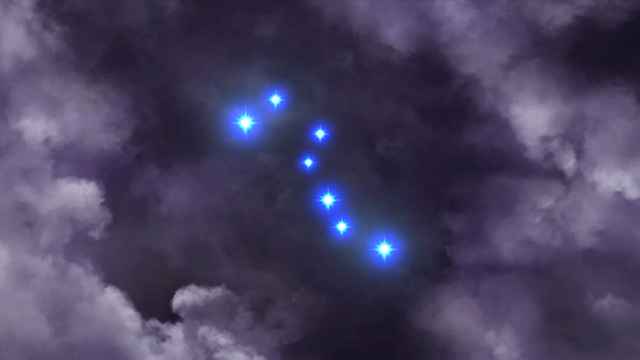 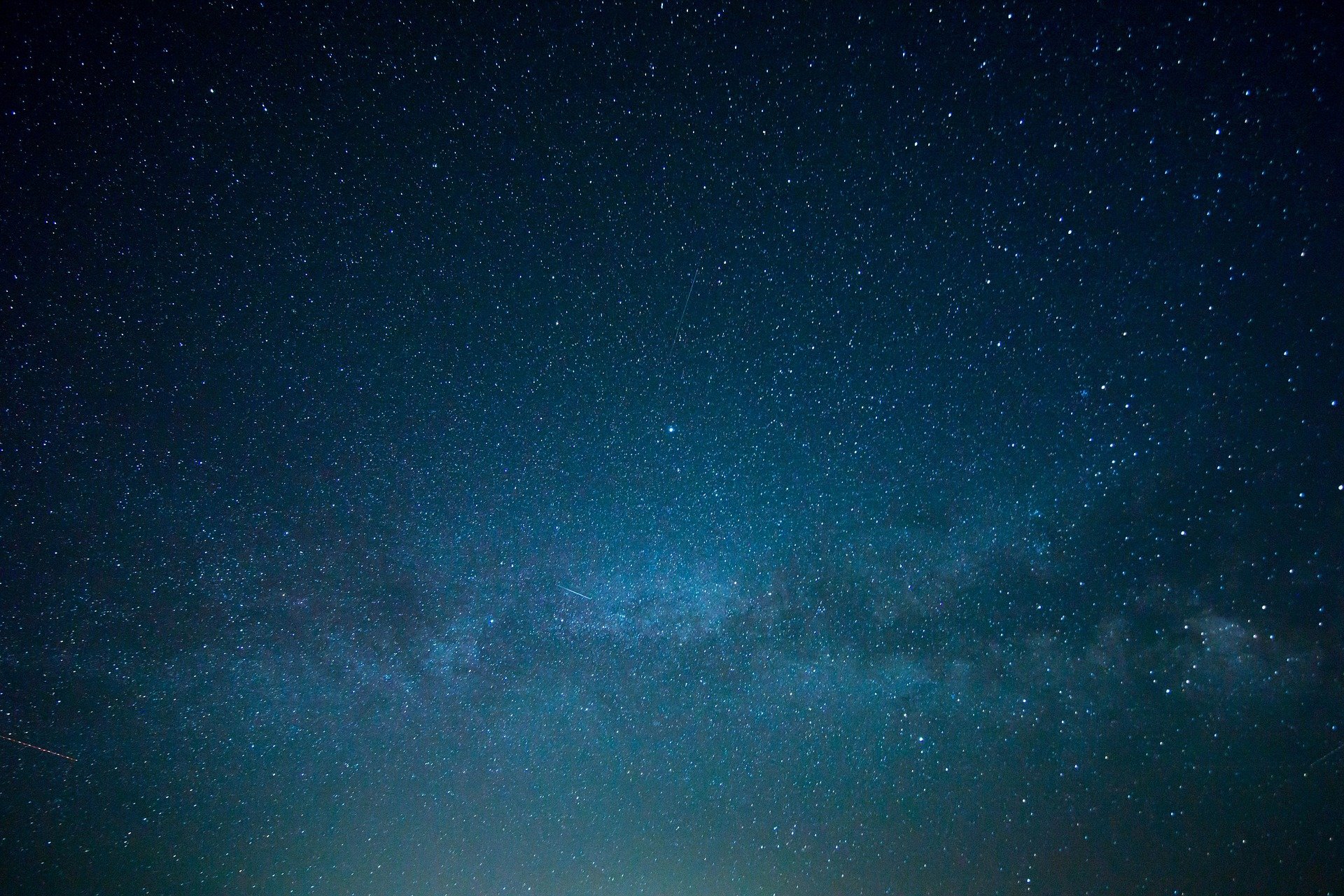 南斗の将　動けば、北斗動き、天また動く
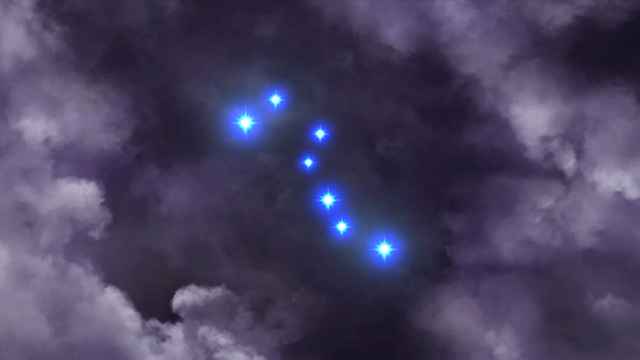 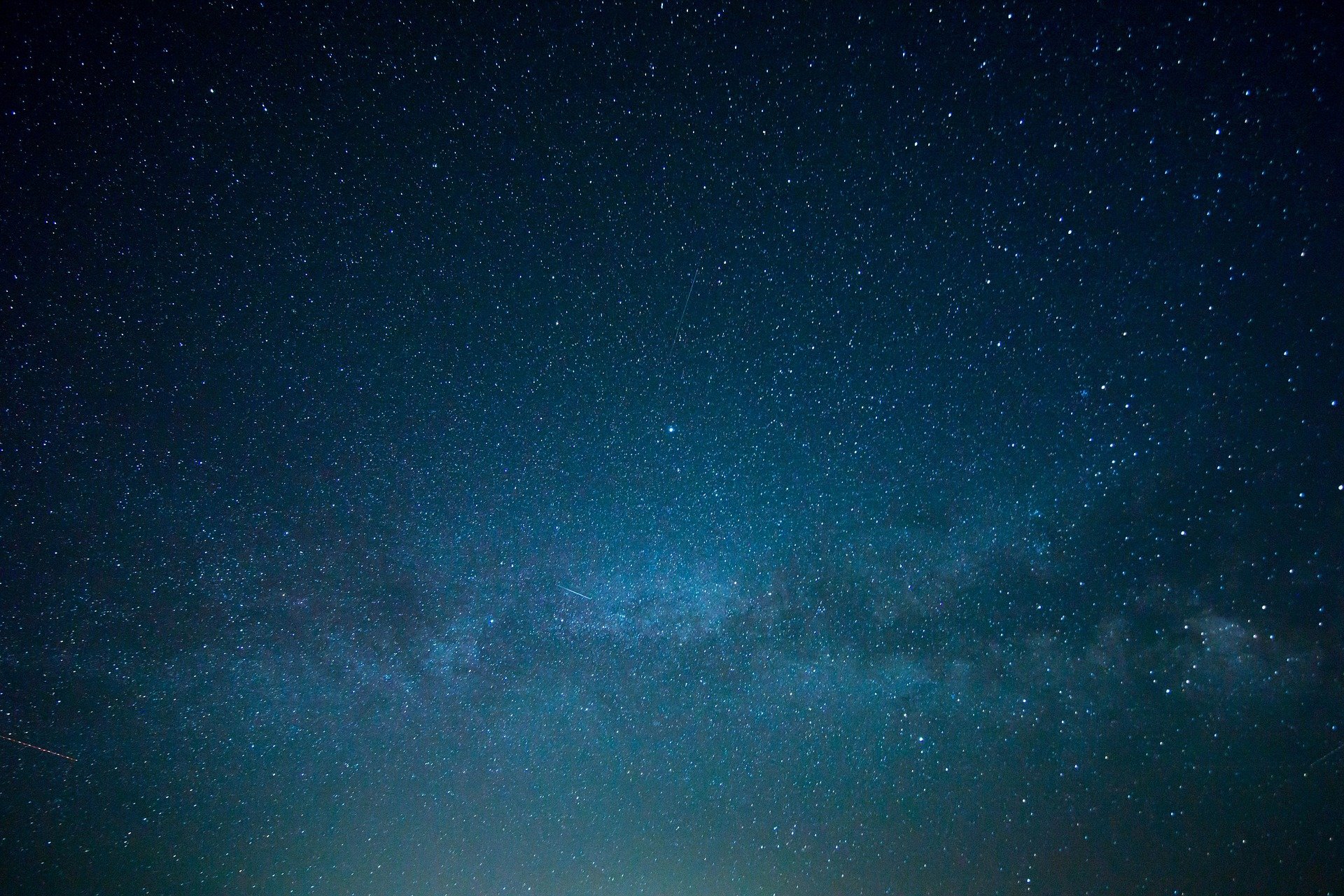 南斗の将　動けば、北斗動き、天また動く
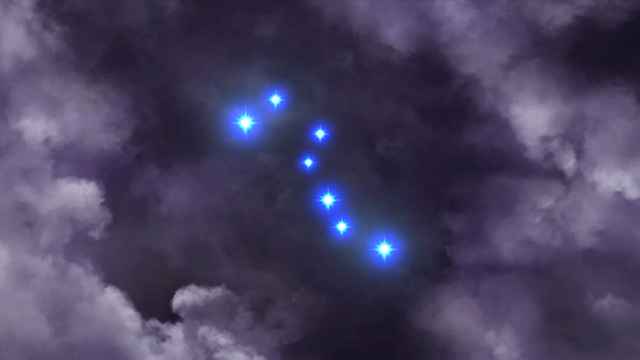 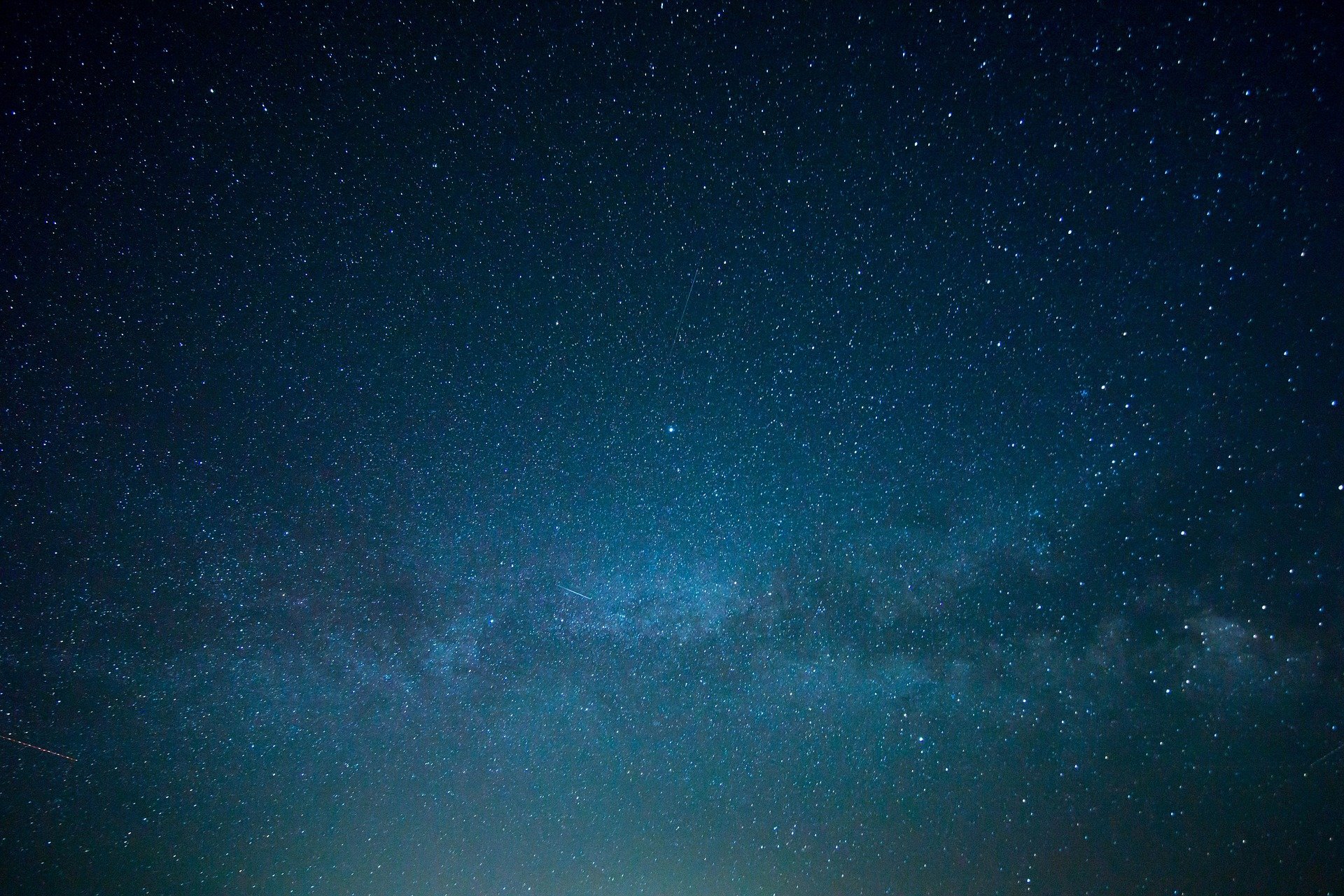 南斗の将　動けば、北斗動き、天また動く
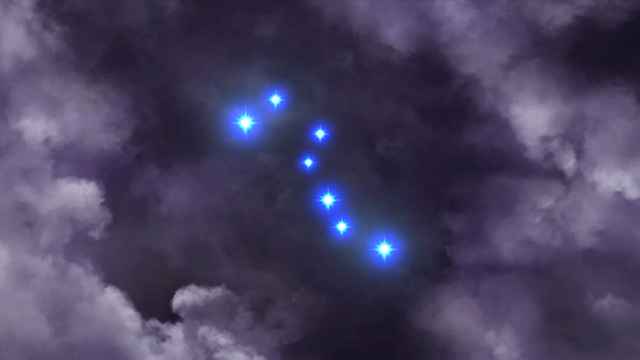 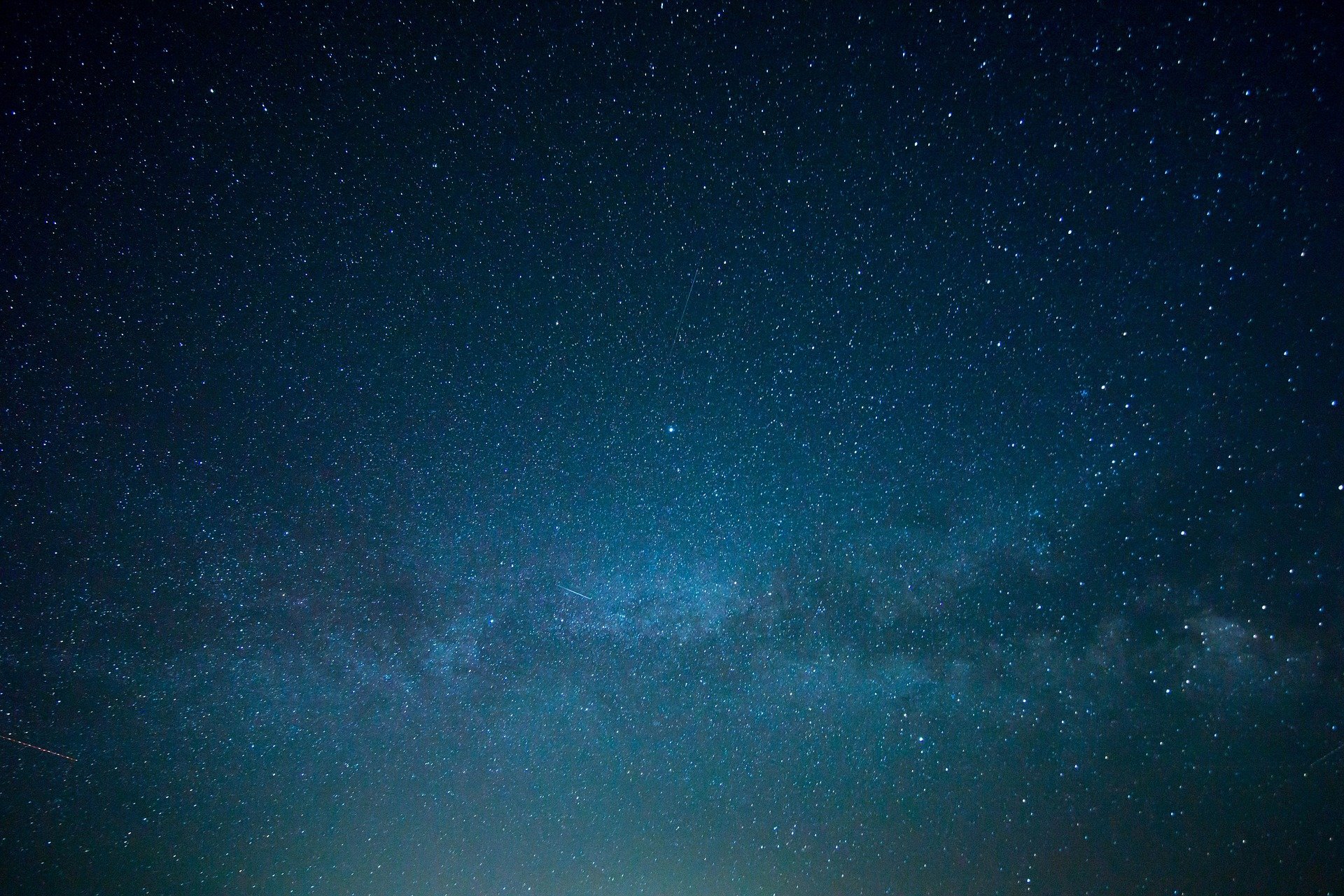 南斗の将　動けば、北斗動き、天また動く
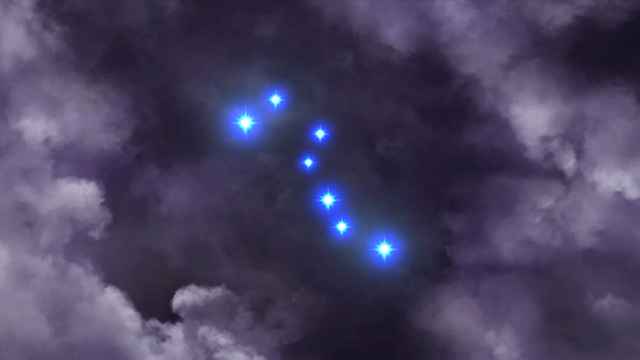 熊坂力点が挑む、今回のお題。
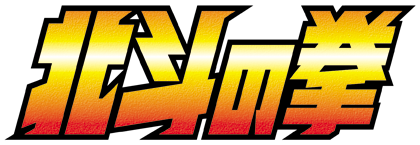 ユリアを、
パワーポイントで模写
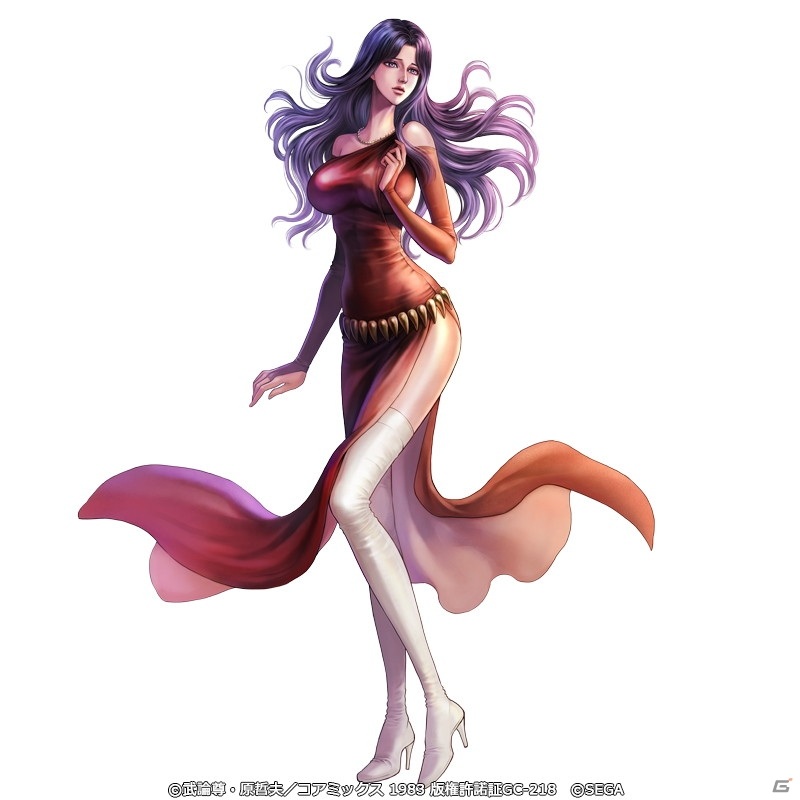 お手本
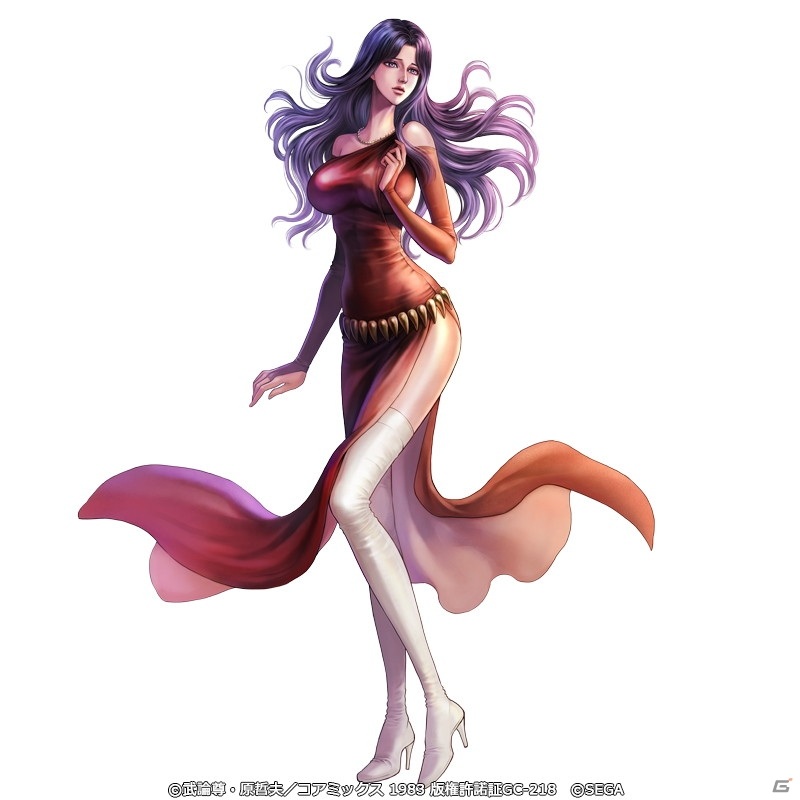 熊坂力点の贋作
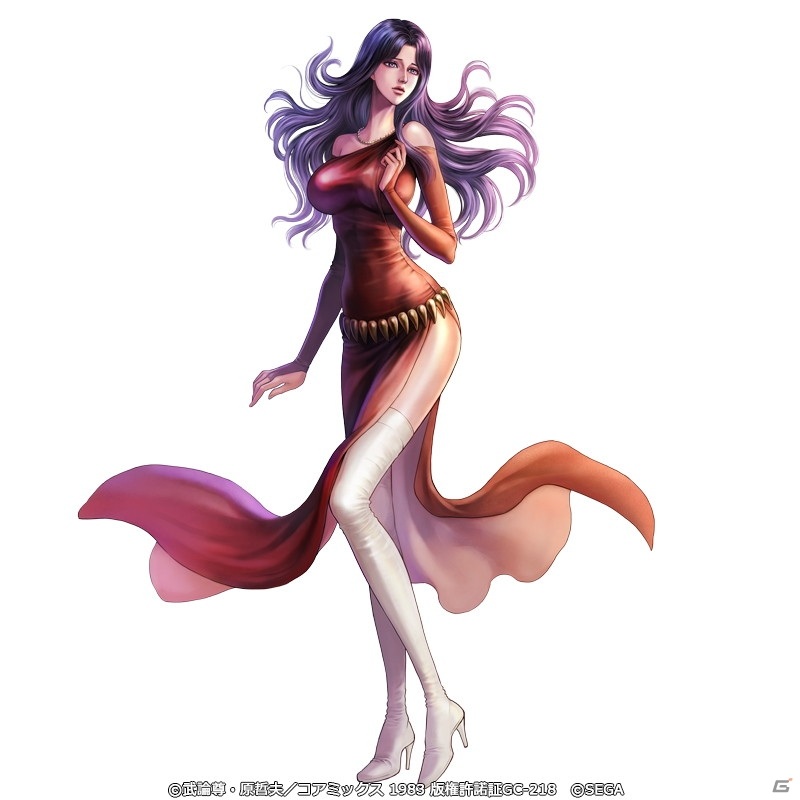 熊坂力点の贋作
制作工程
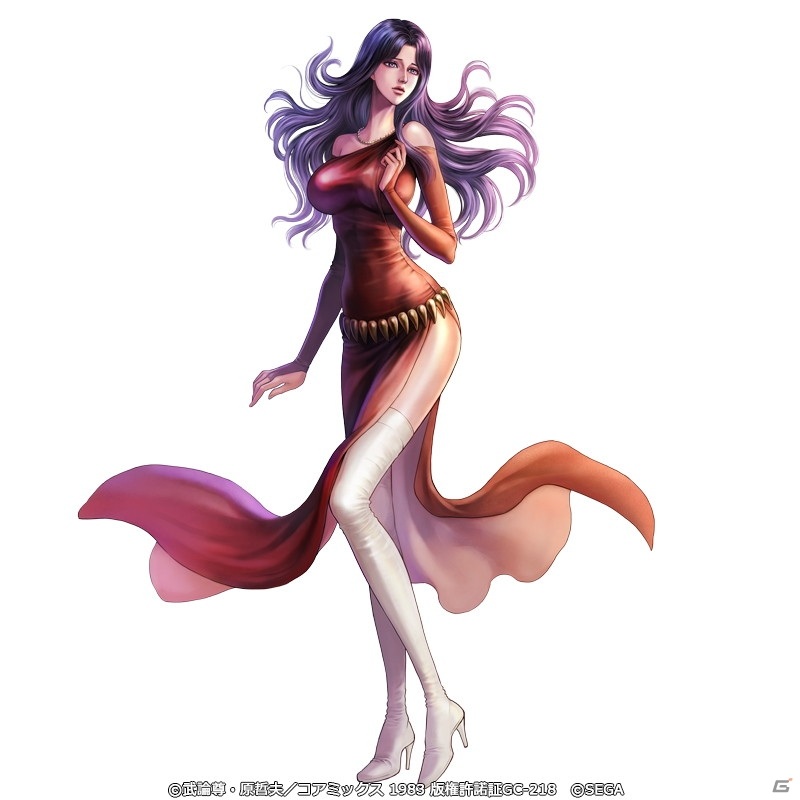 熊坂力点の贋作
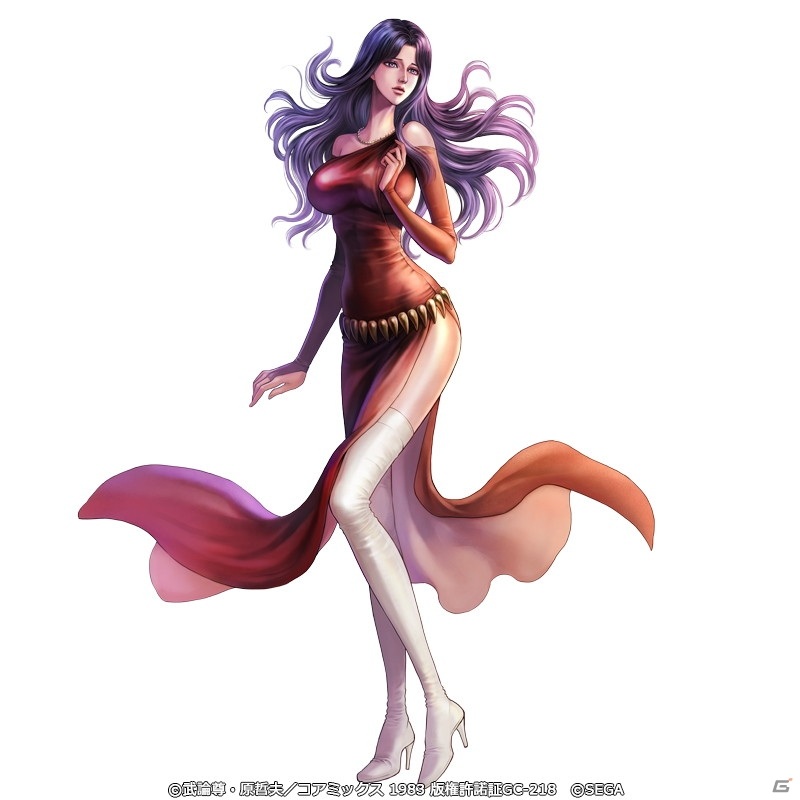 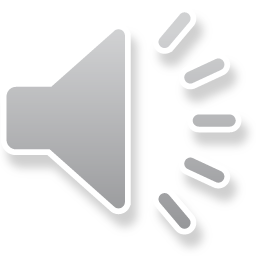 熊坂力点の贋作
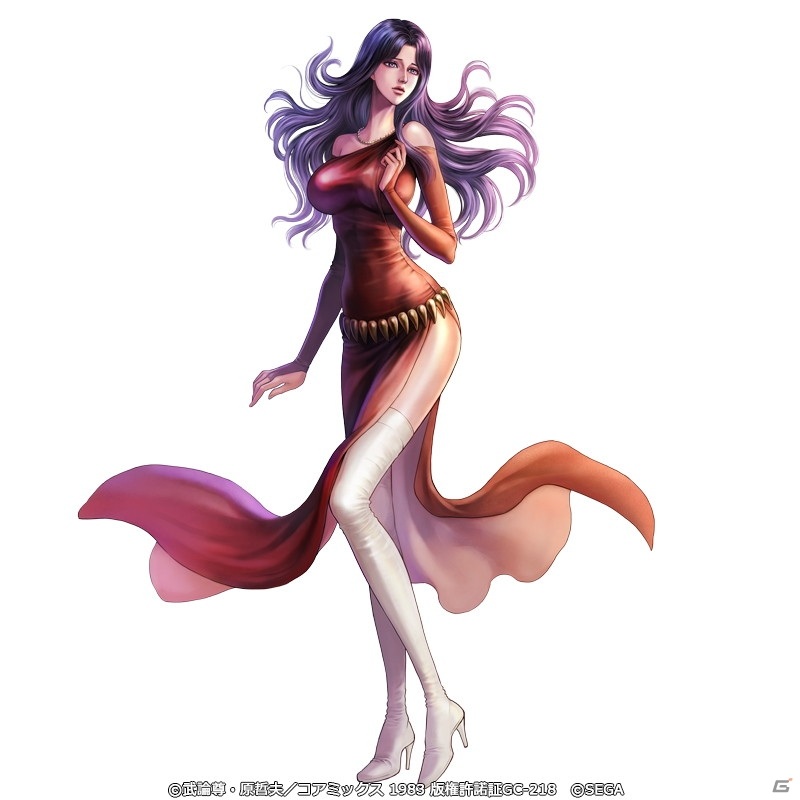 熊坂力点の贋作
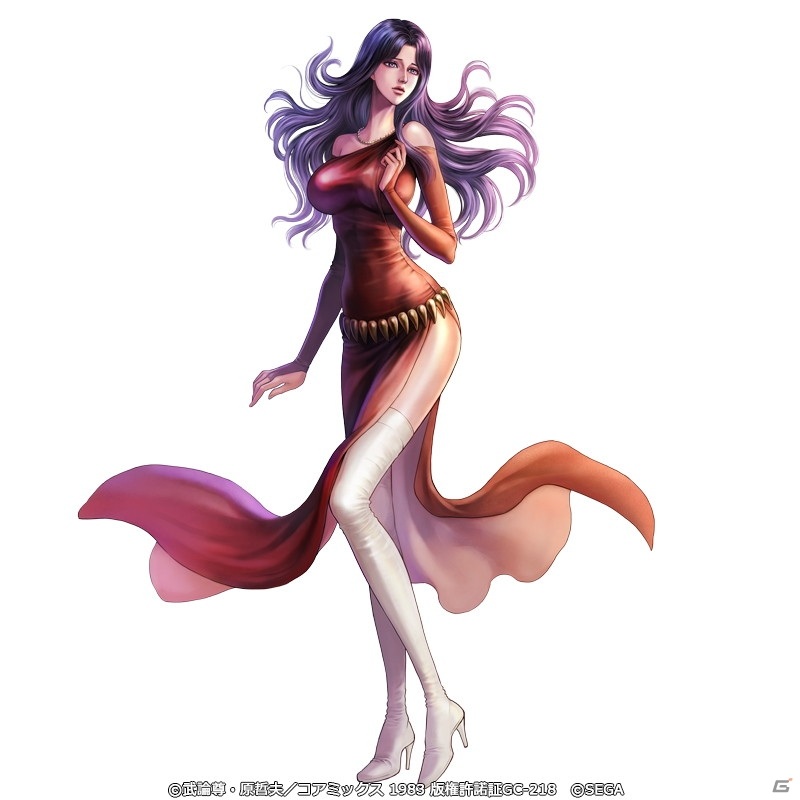 熊坂力点の贋作
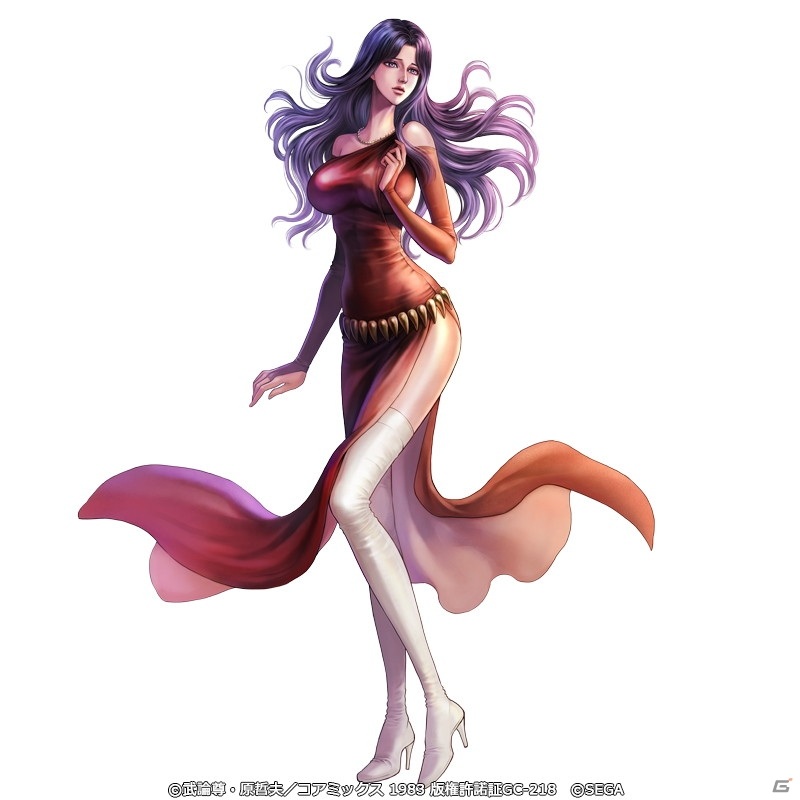 熊坂力点の贋作
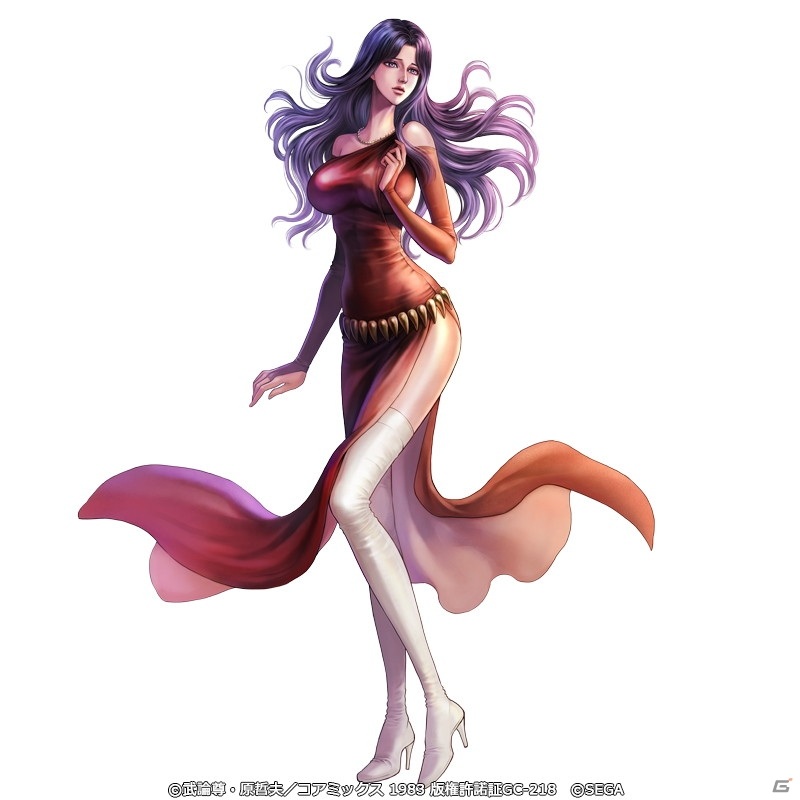 熊坂力点の贋作
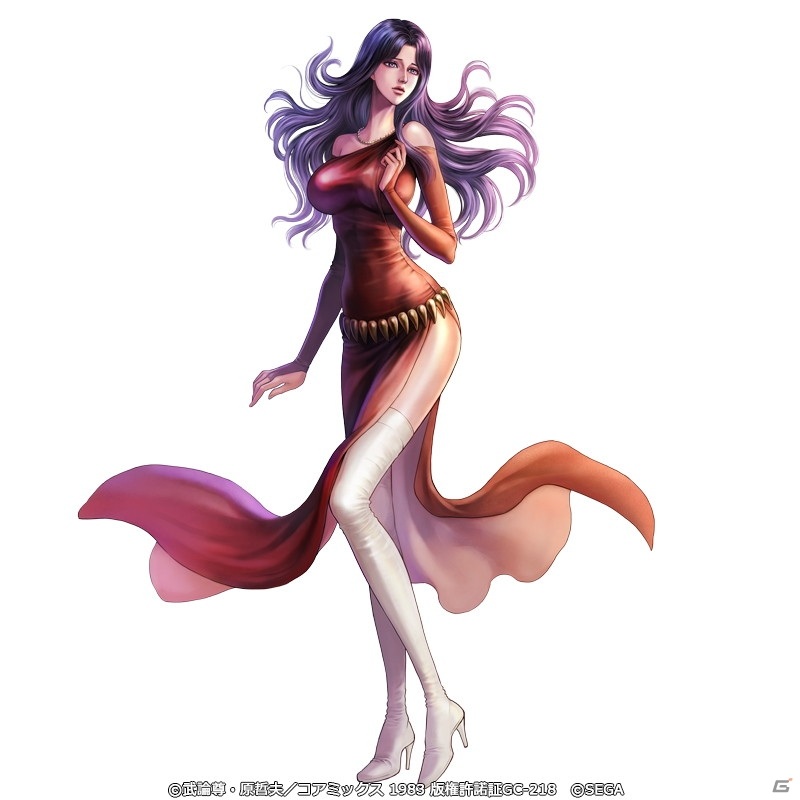 熊坂力点の贋作
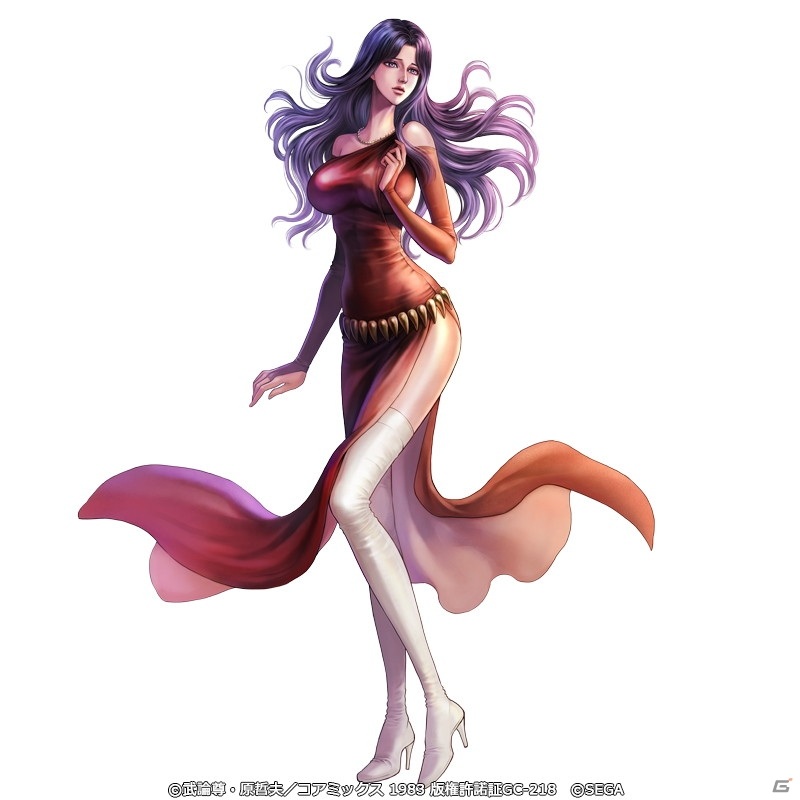 熊坂力点の贋作
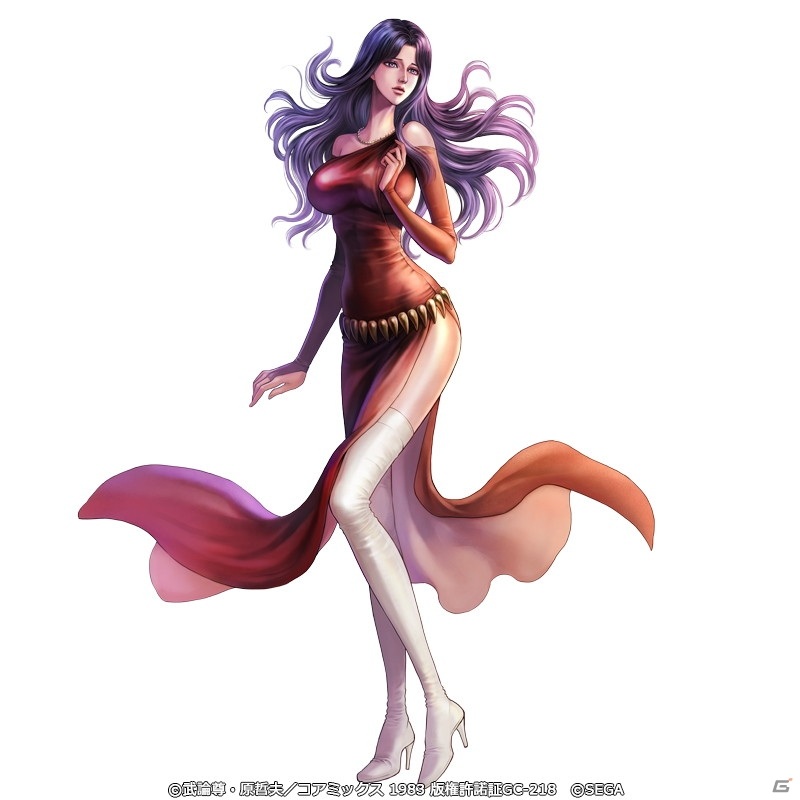 熊坂力点の贋作
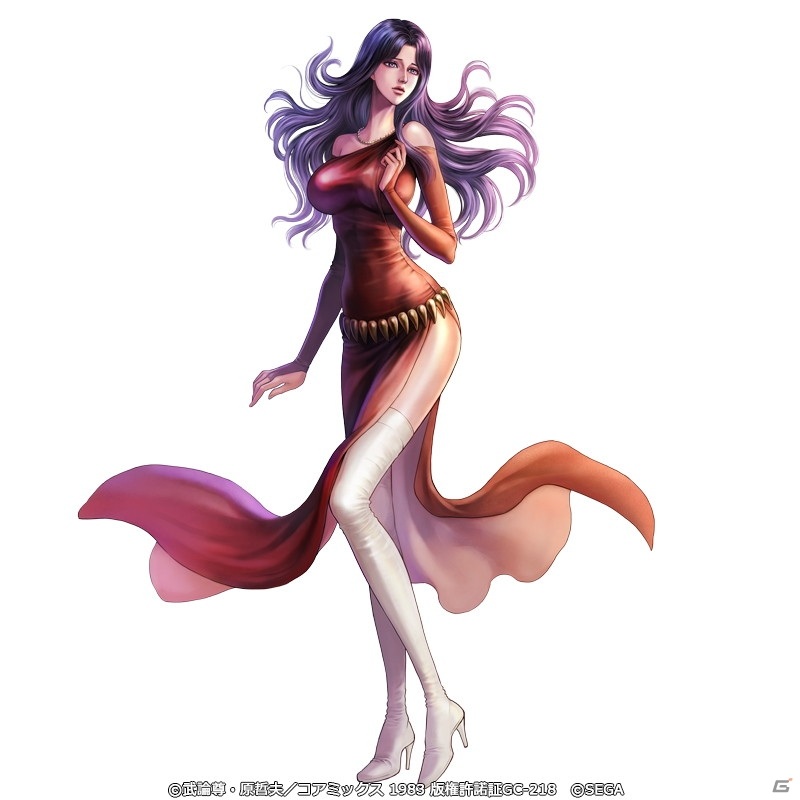 熊坂力点の贋作
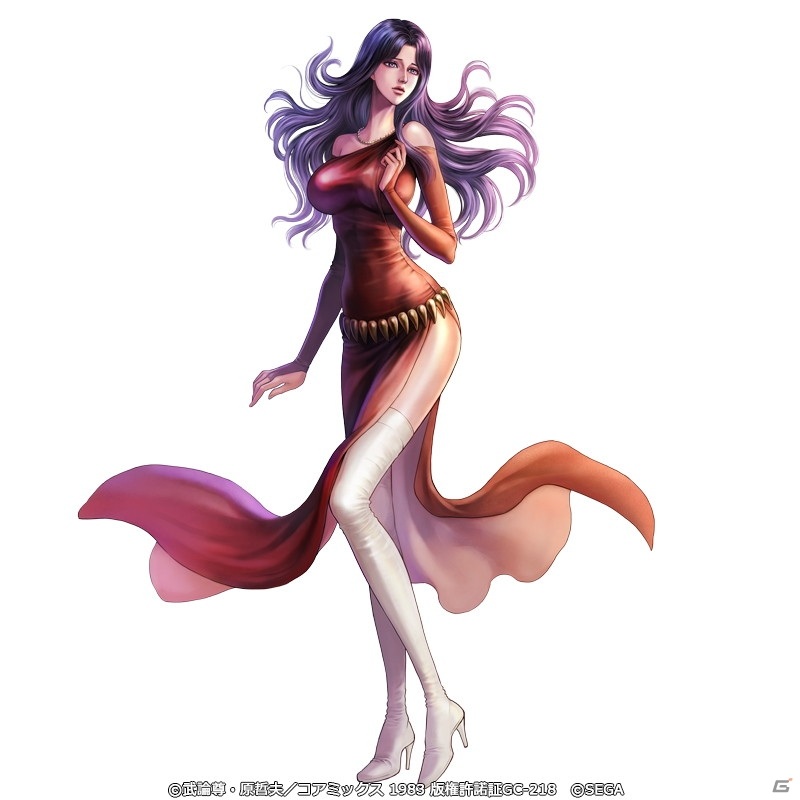 熊坂力点の贋作
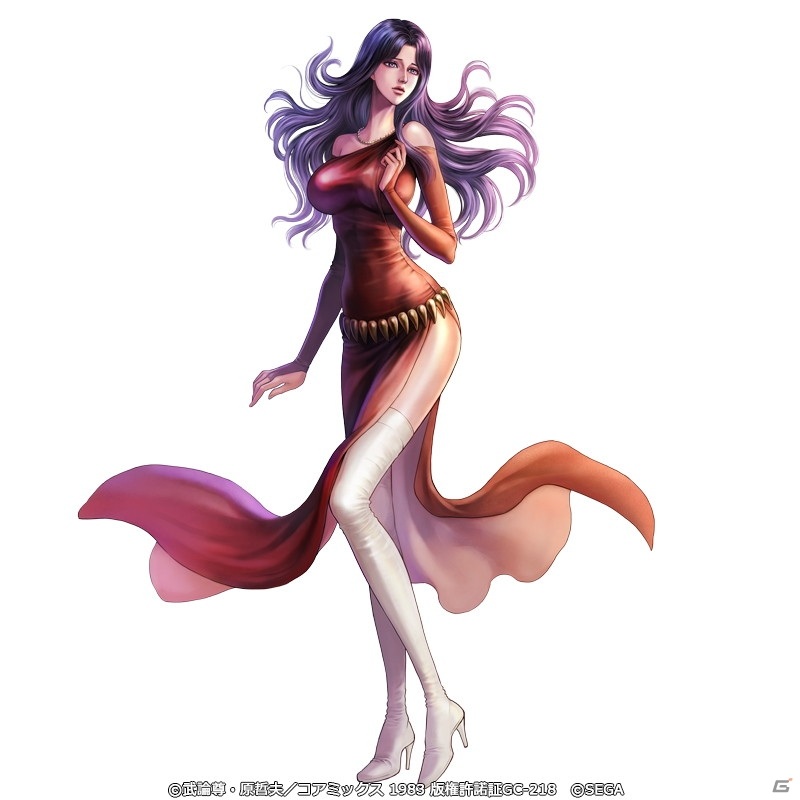 熊坂力点の贋作
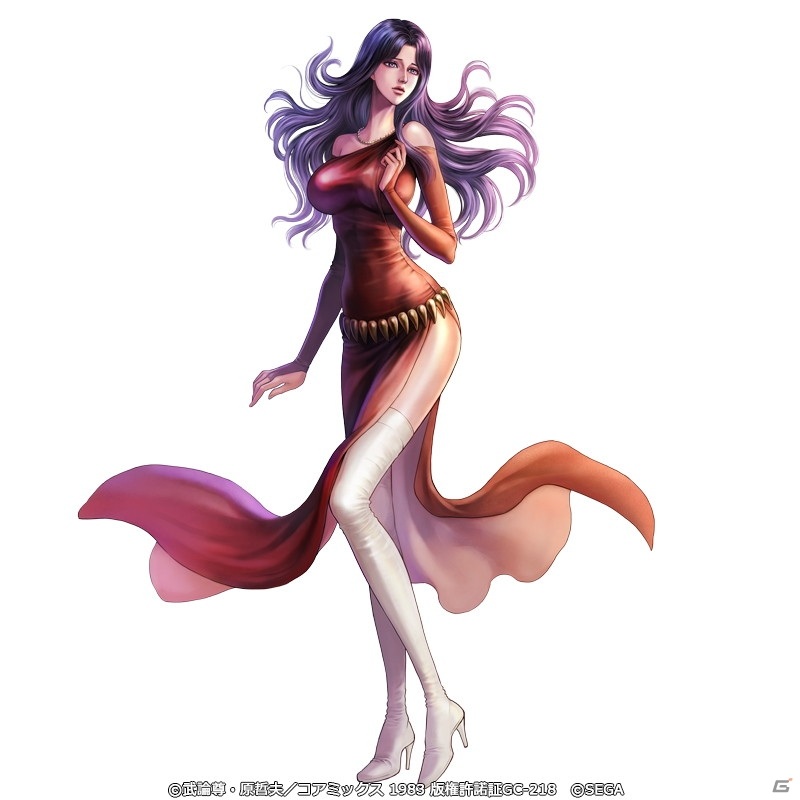 熊坂力点の贋作
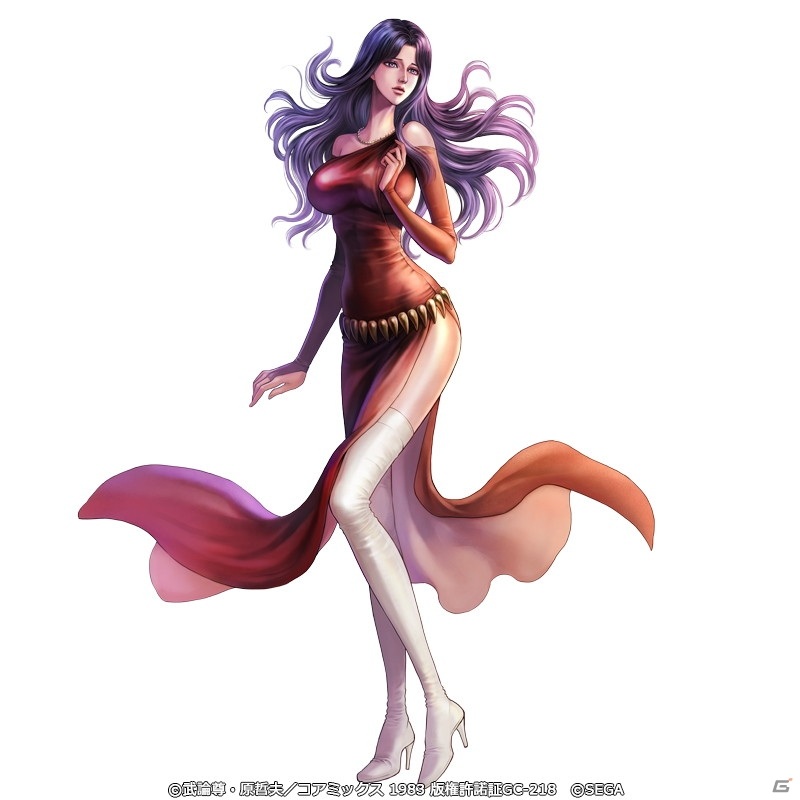 熊坂力点の贋作
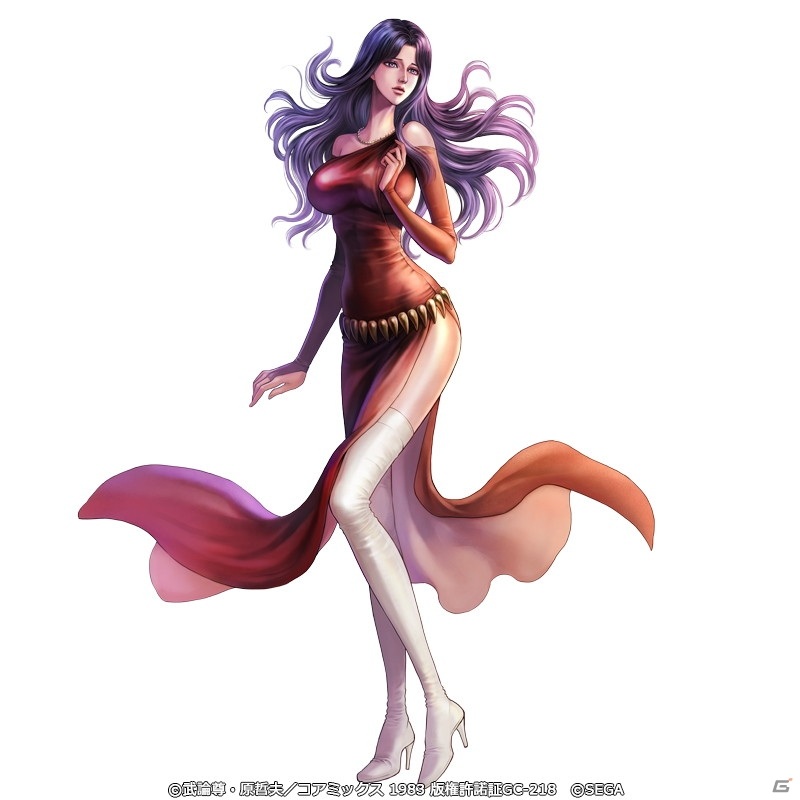 熊坂力点の贋作
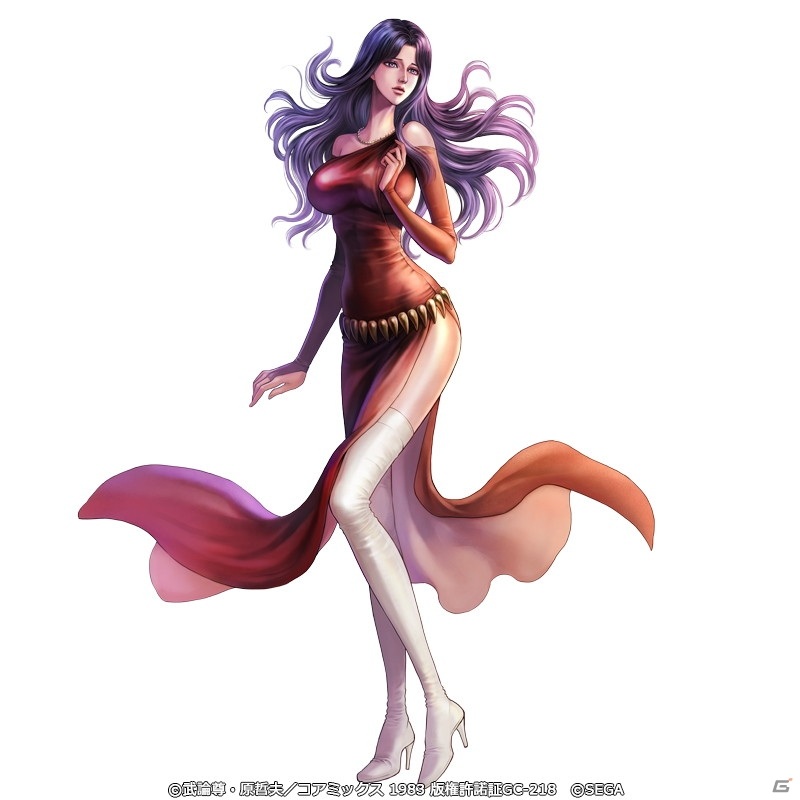 熊坂力点の贋作
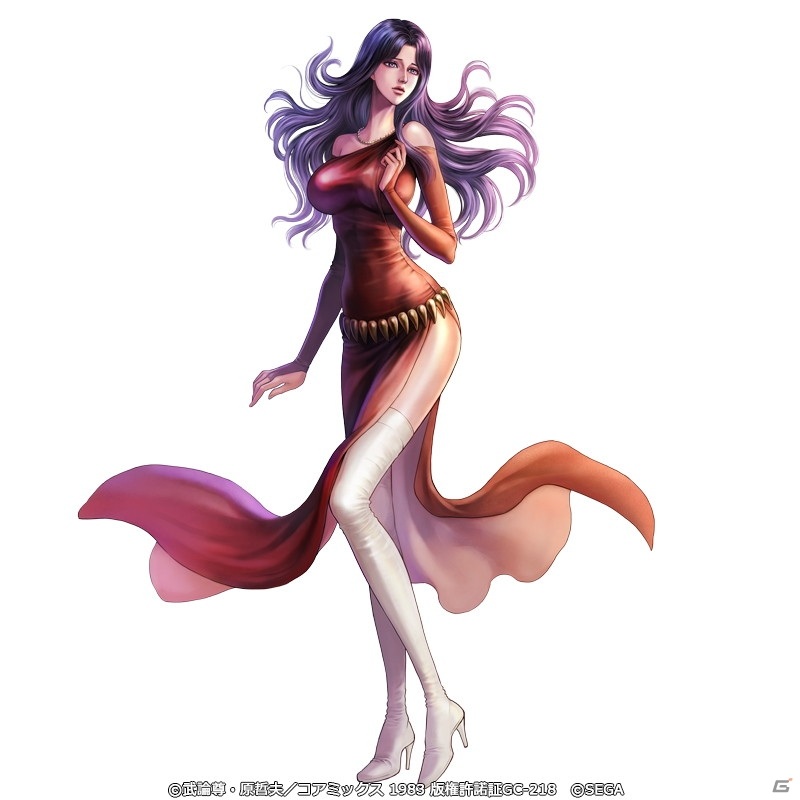 熊坂力点の贋作
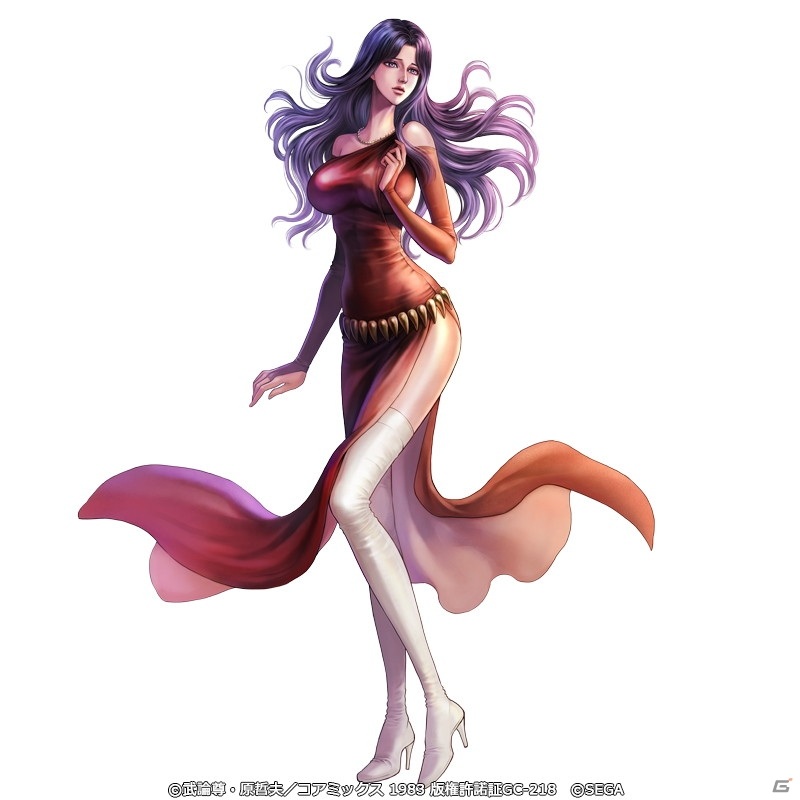 熊坂力点の贋作
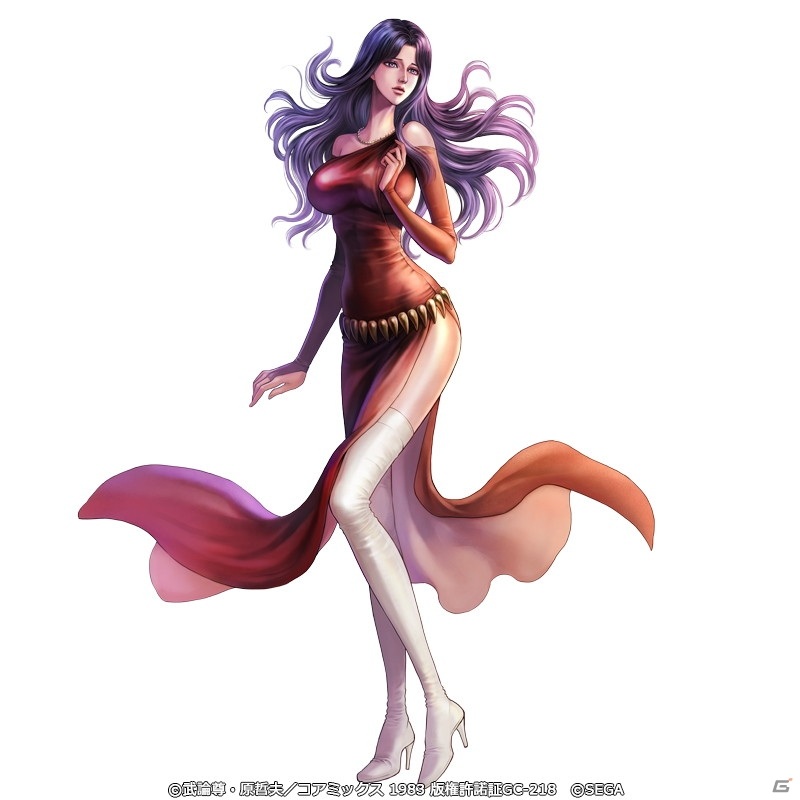 熊坂力点の贋作
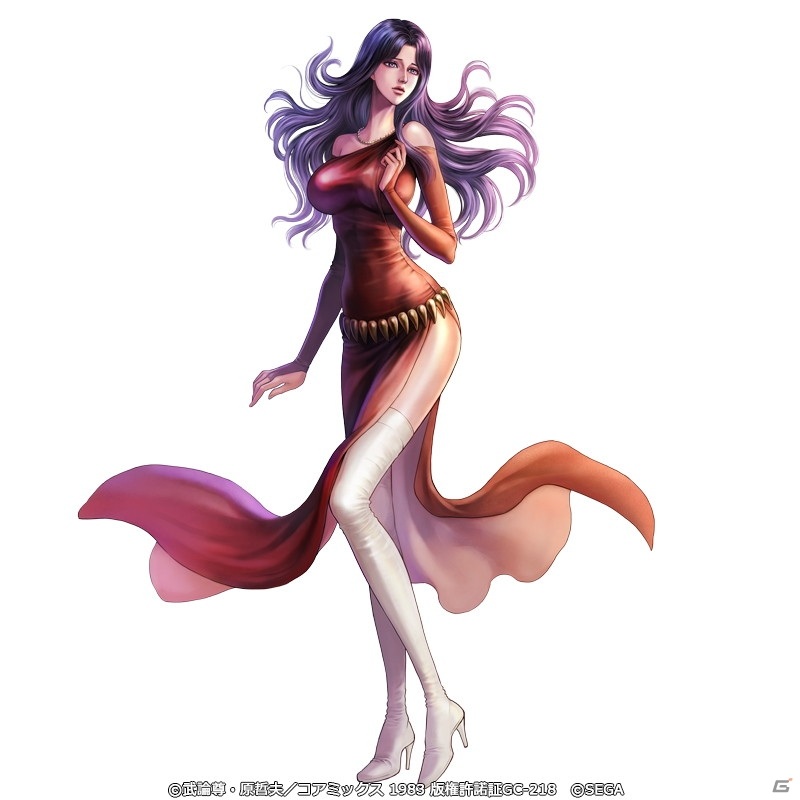 熊坂力点の贋作
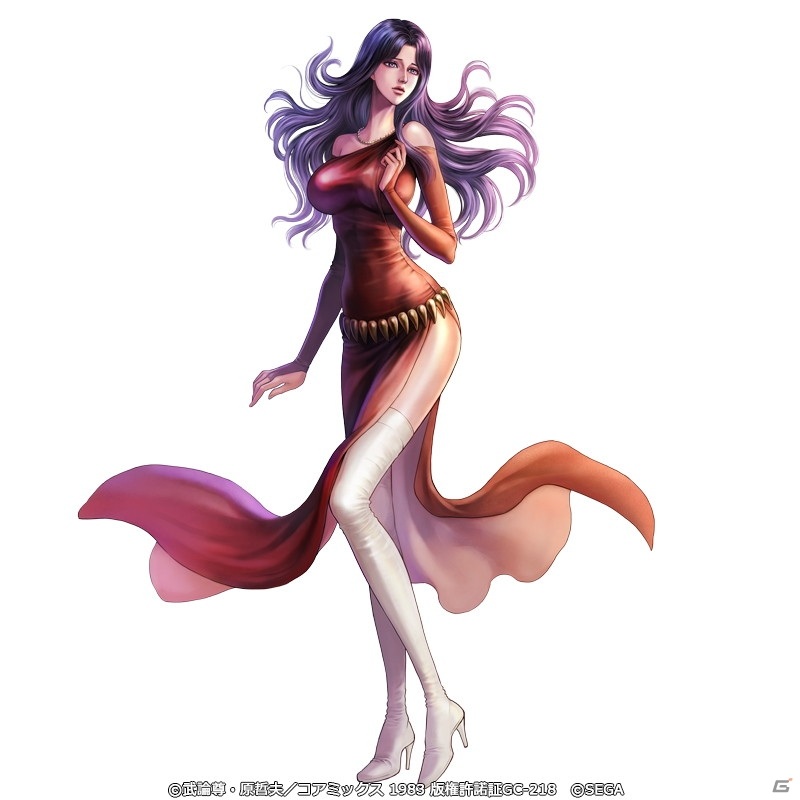 熊坂力点の贋作
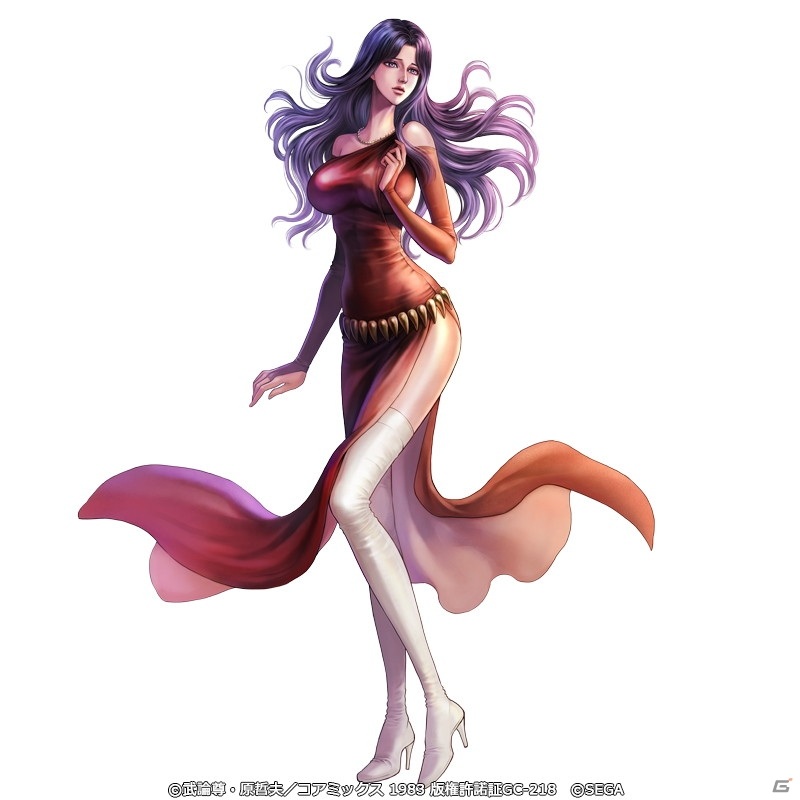 熊坂力点の贋作
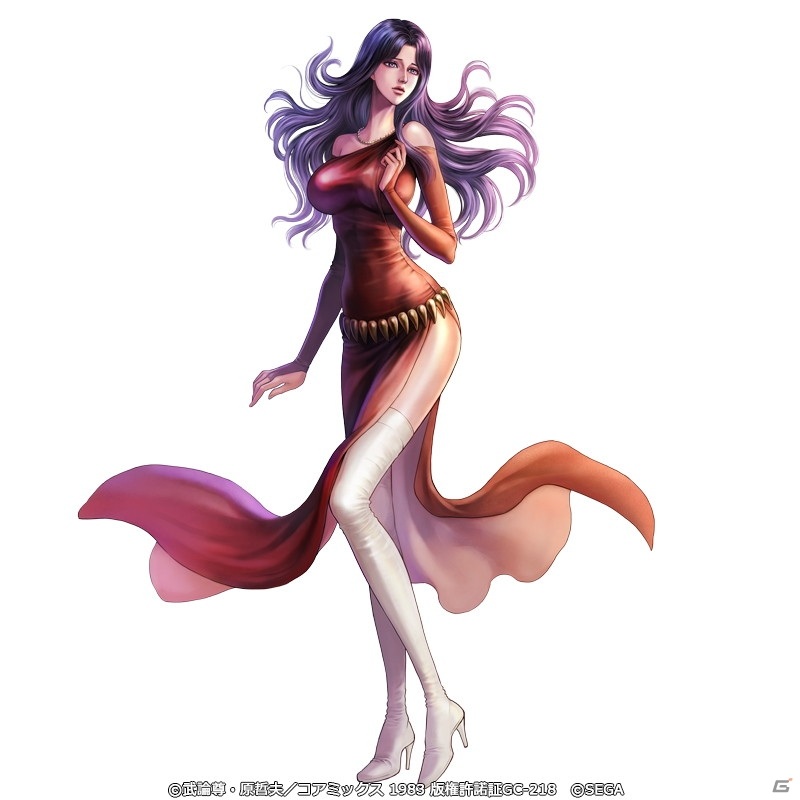 熊坂力点の贋作
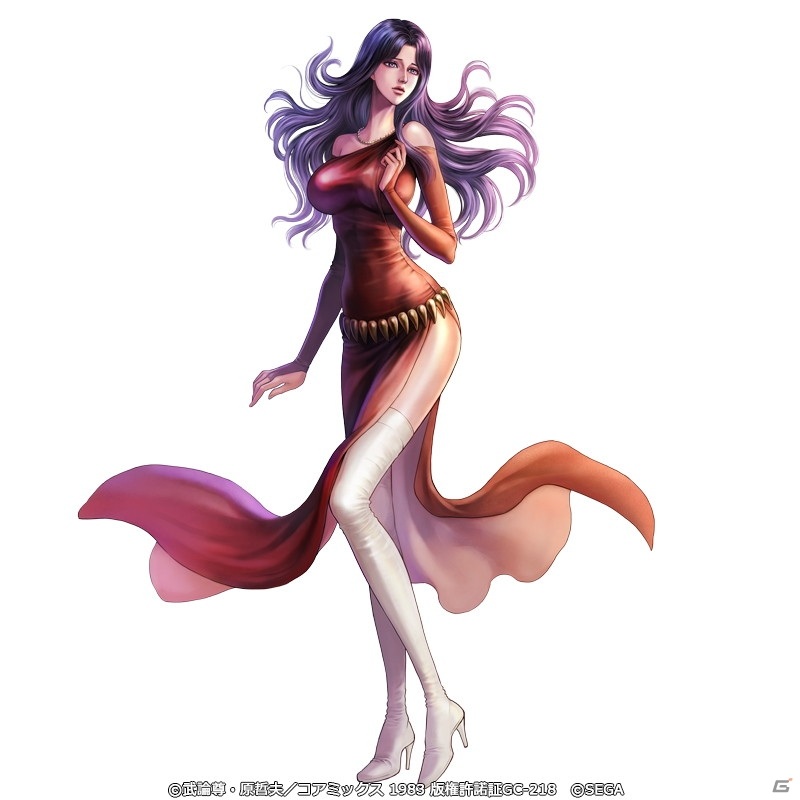 熊坂力点の贋作
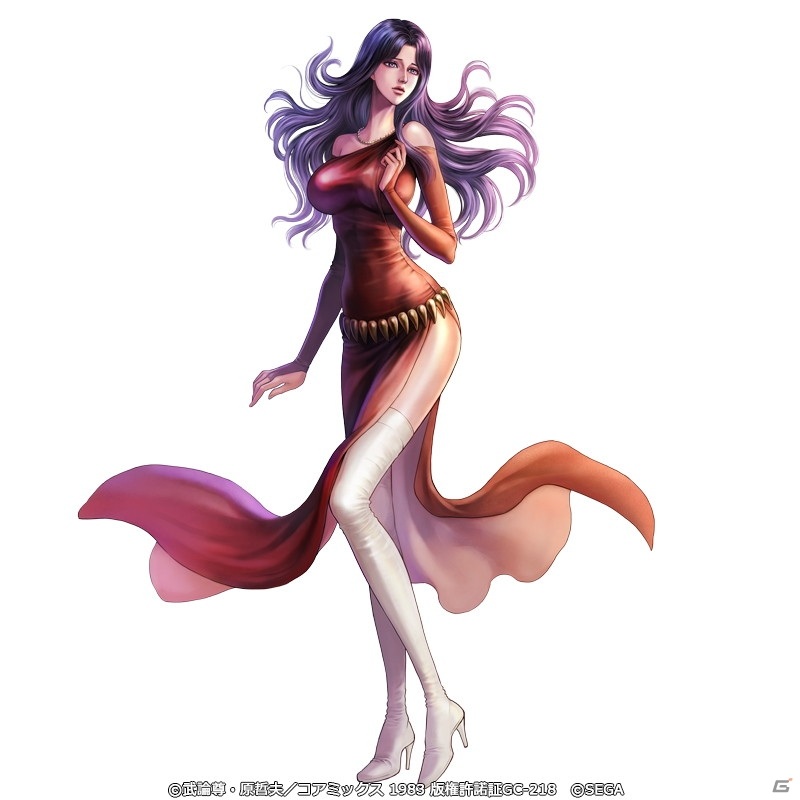 熊坂力点の贋作
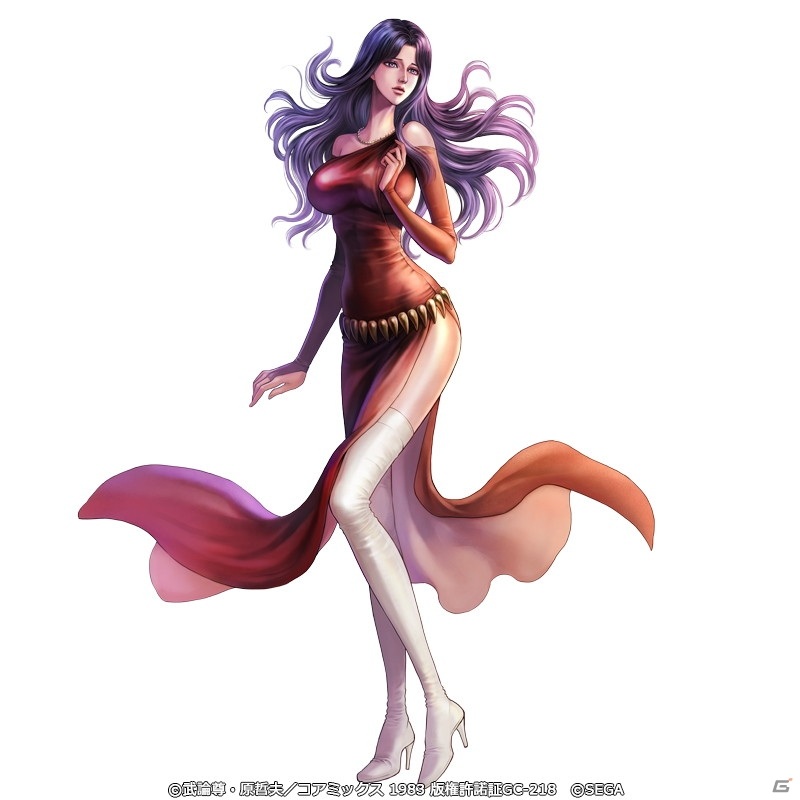 熊坂力点の贋作
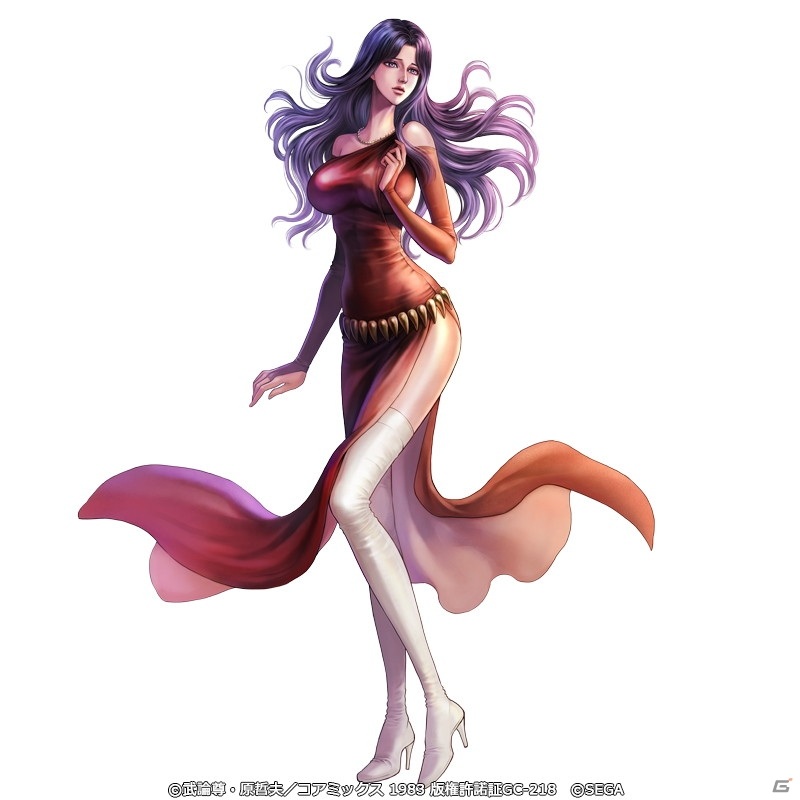 熊坂力点の贋作
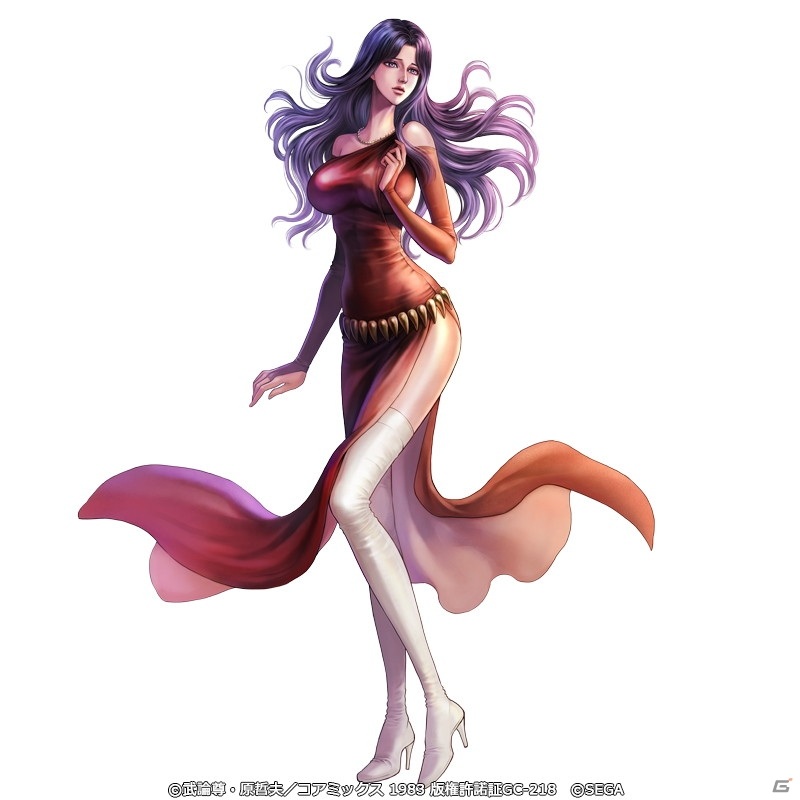 熊坂力点の贋作
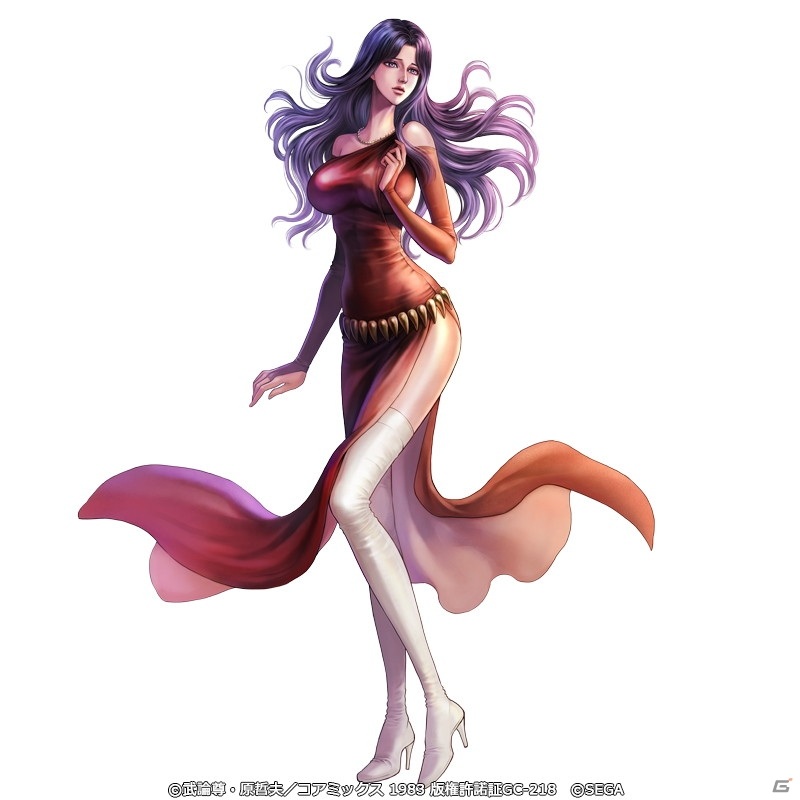 熊坂力点の贋作
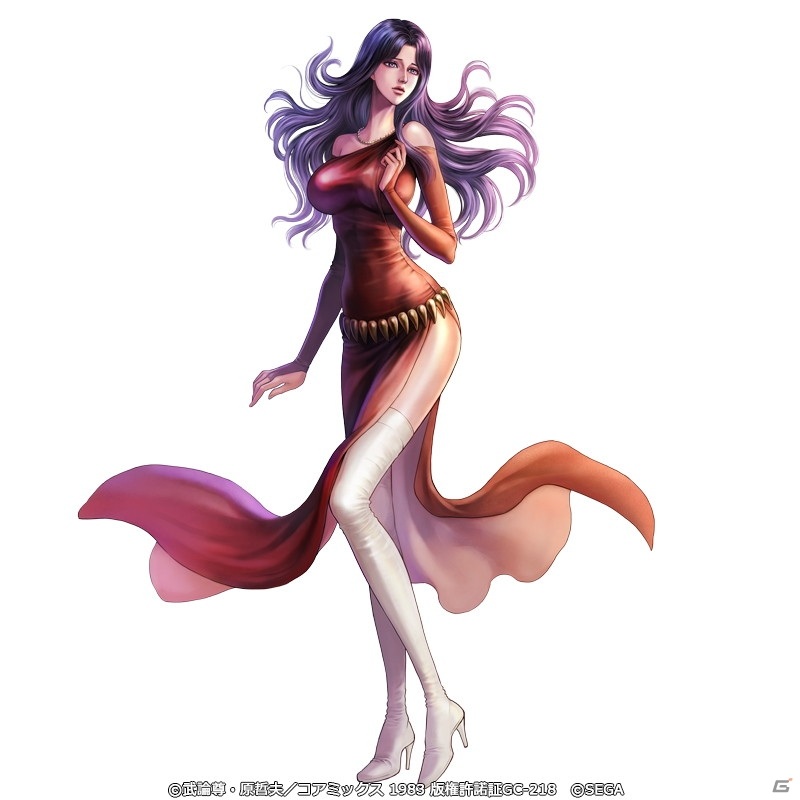 熊坂力点の贋作
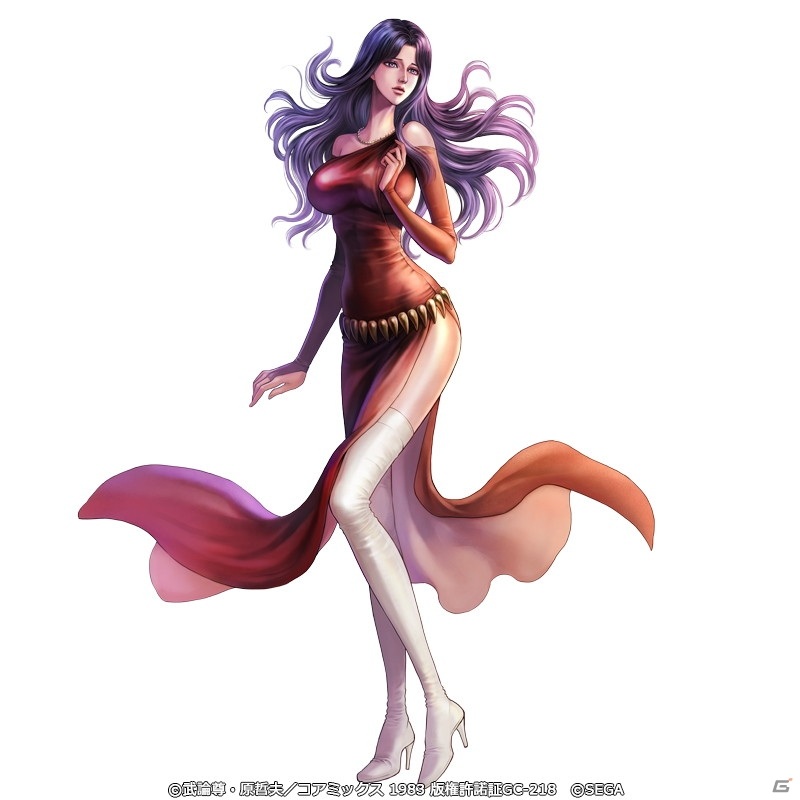 熊坂力点の贋作
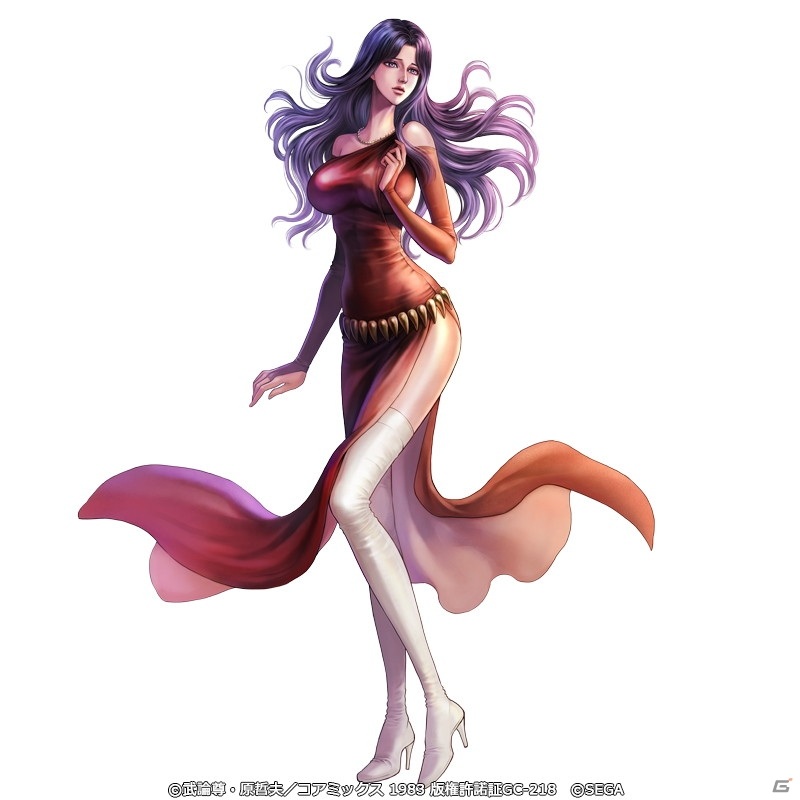 熊坂力点の贋作
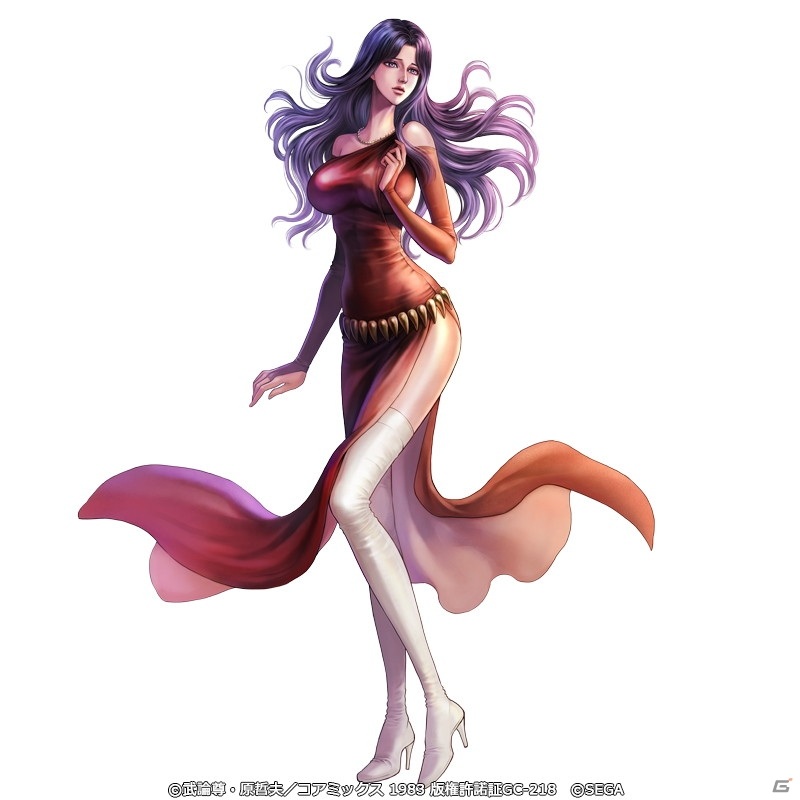 熊坂力点の贋作
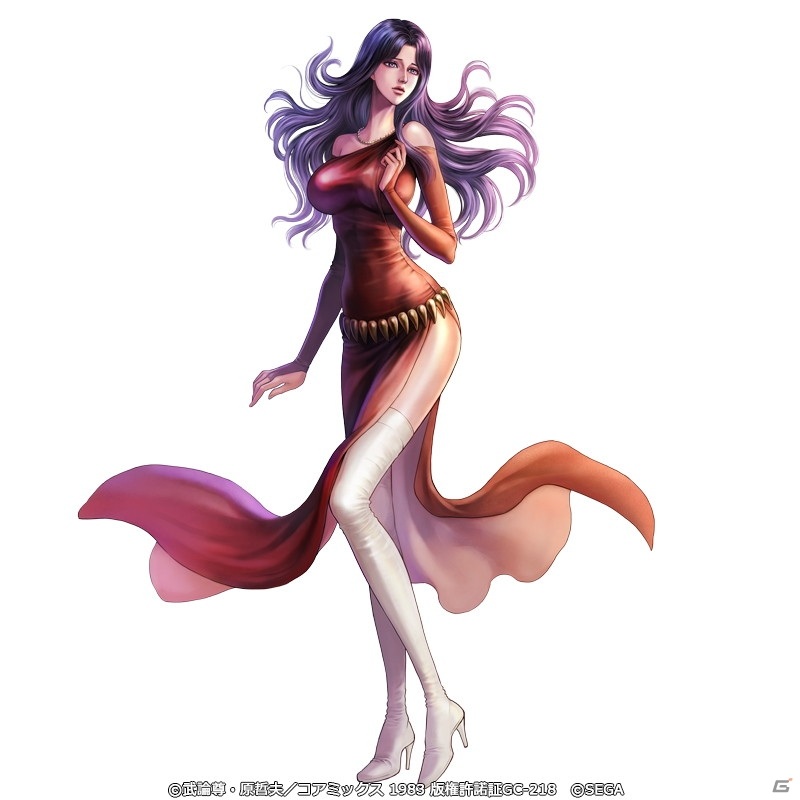 熊坂力点の贋作
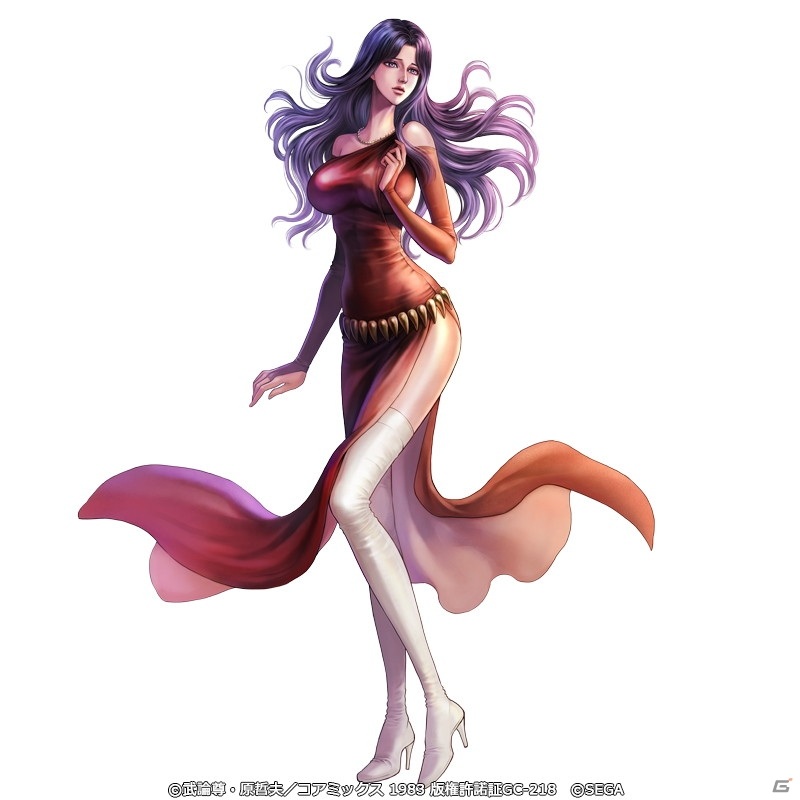 熊坂力点の贋作
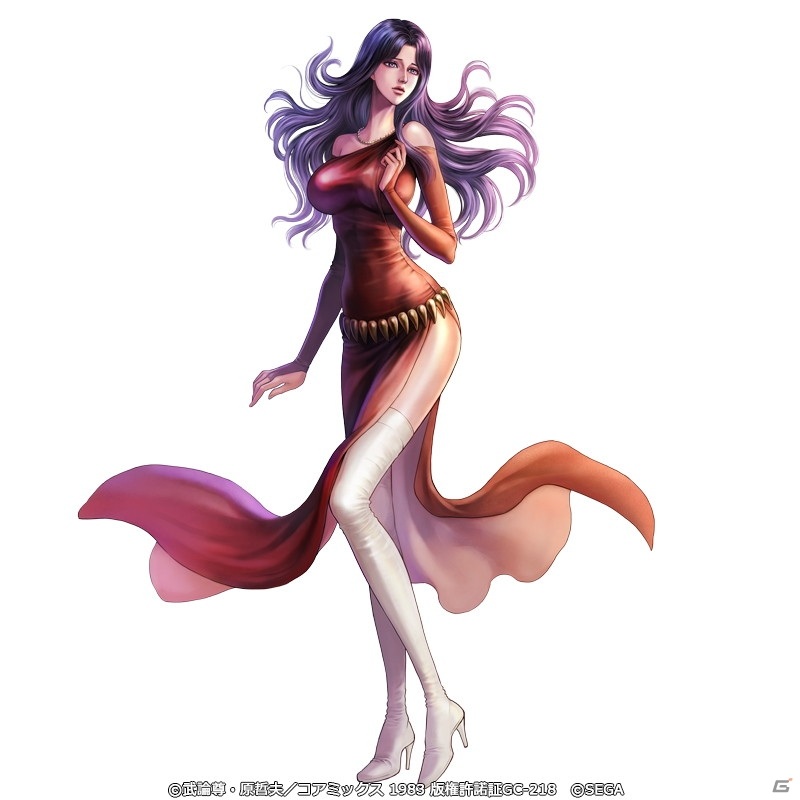 熊坂力点の贋作
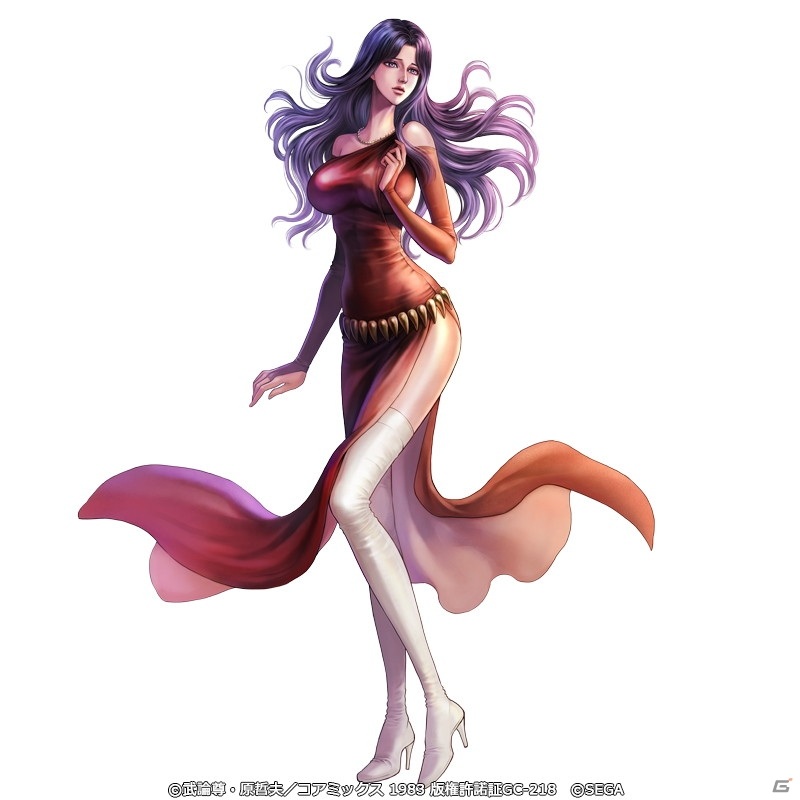 熊坂力点の贋作
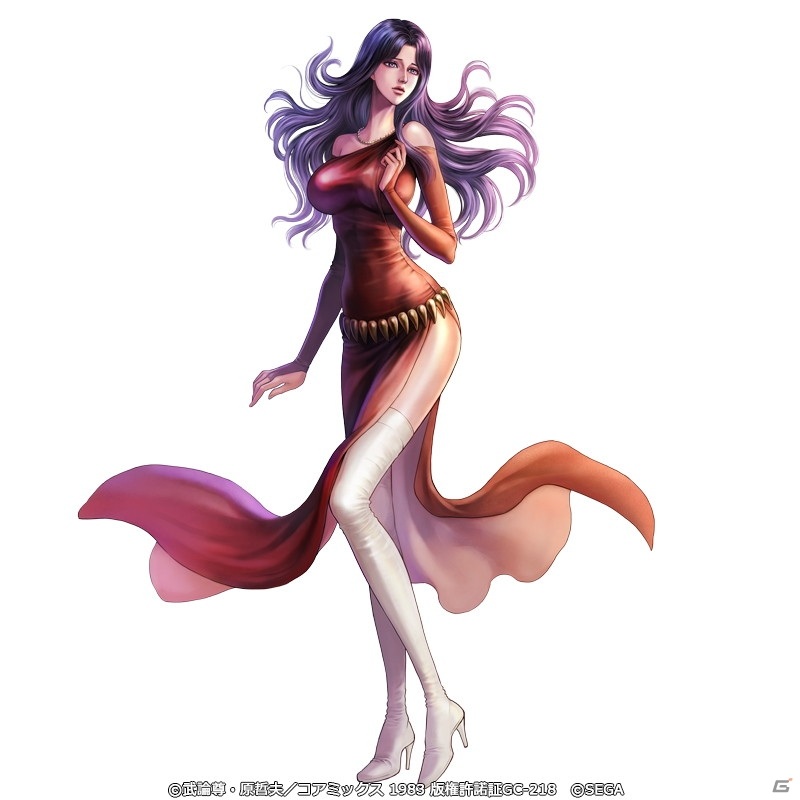 熊坂力点の贋作
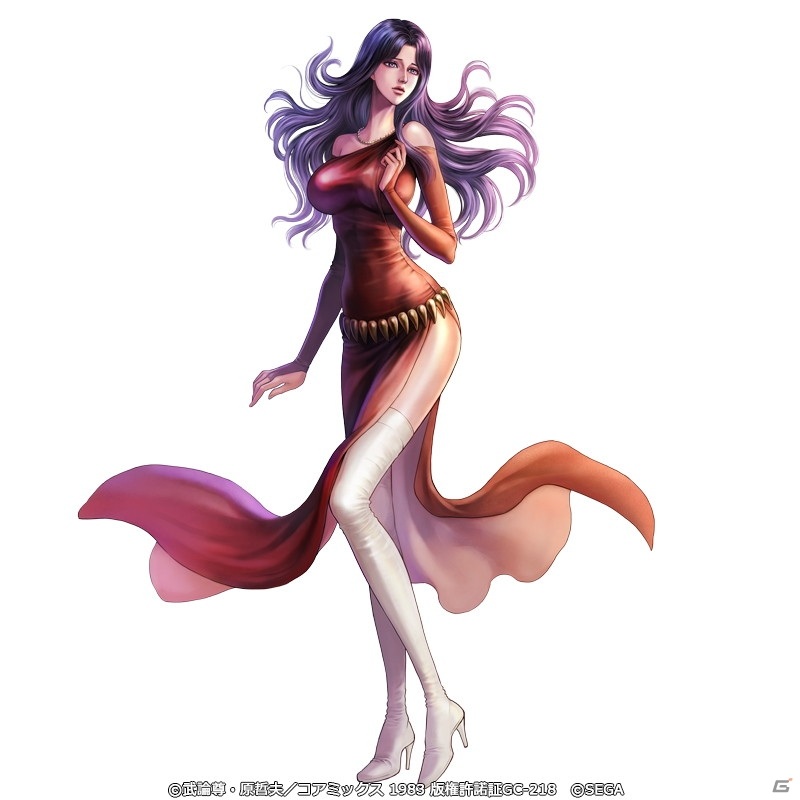 熊坂力点の贋作
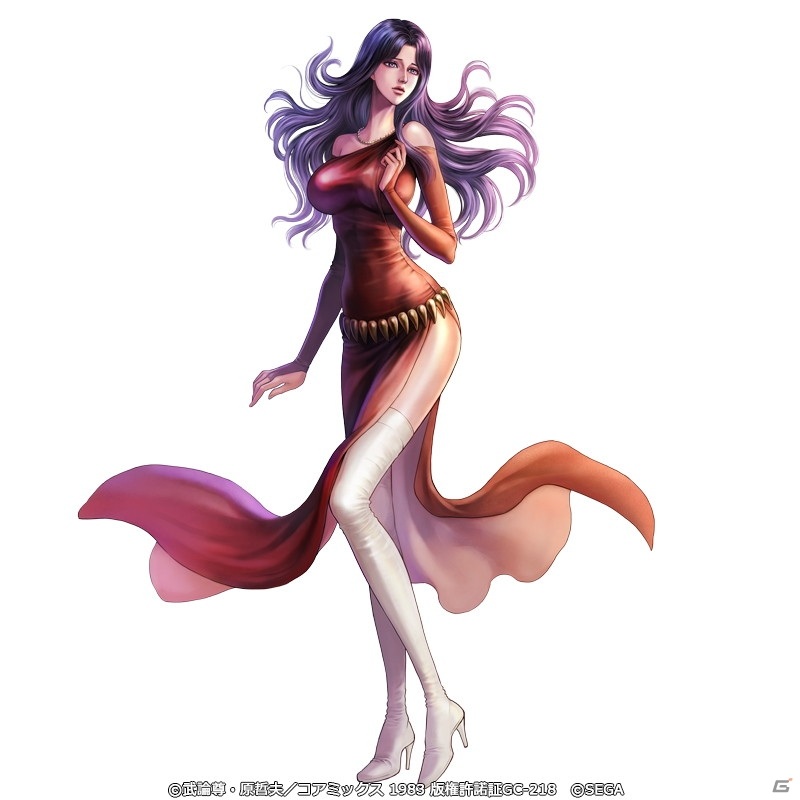 熊坂力点の贋作
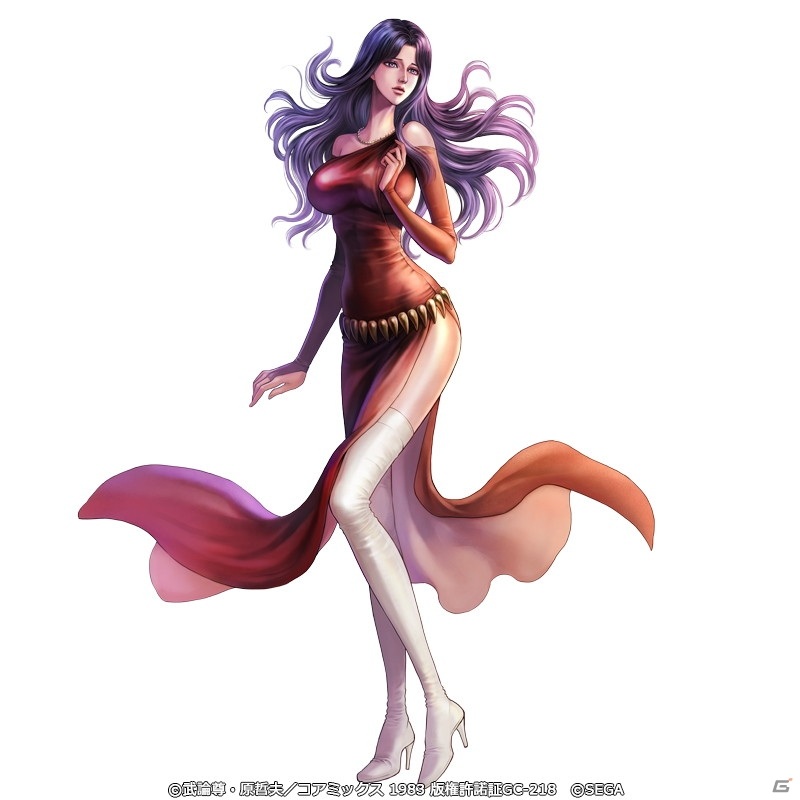 熊坂力点の贋作
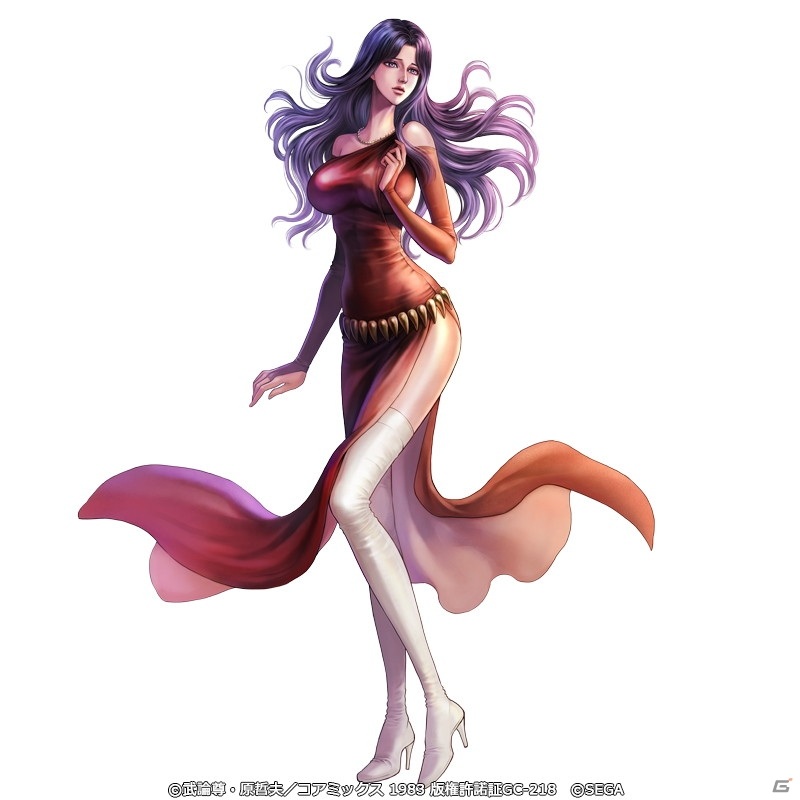 熊坂力点の贋作
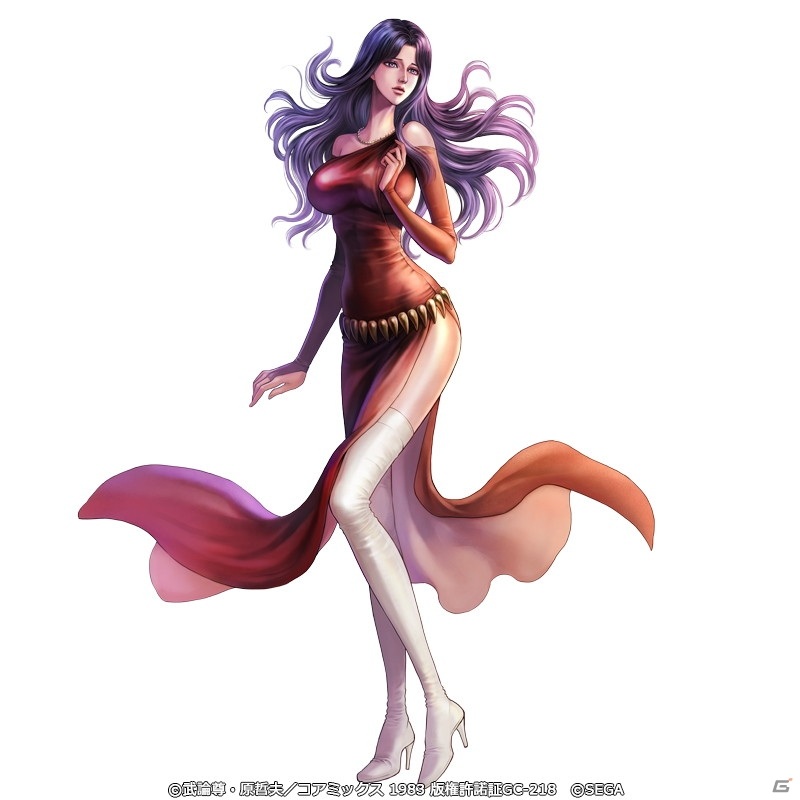 熊坂力点の贋作
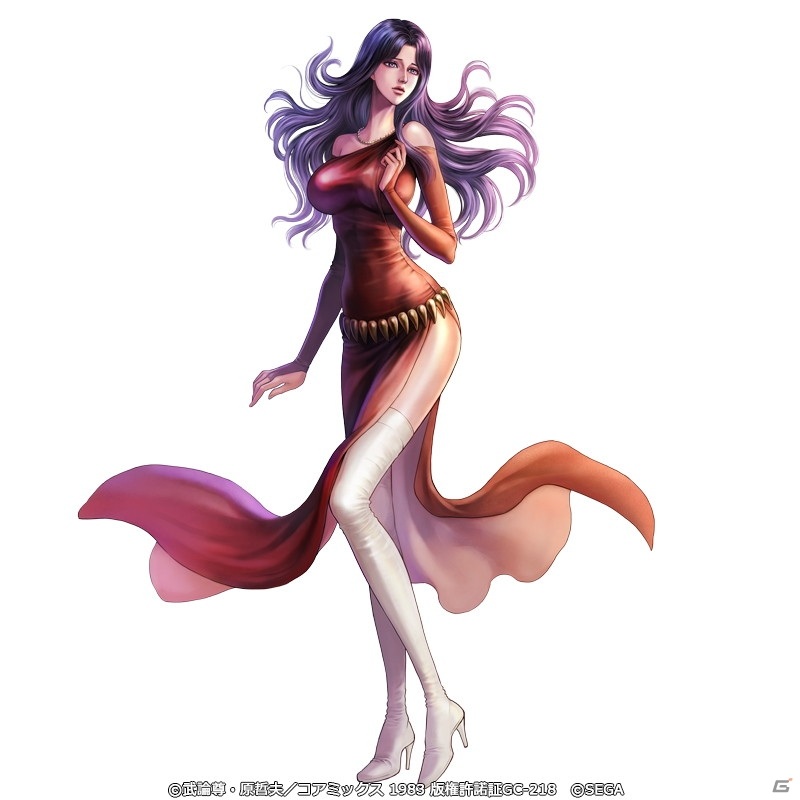 熊坂力点の贋作
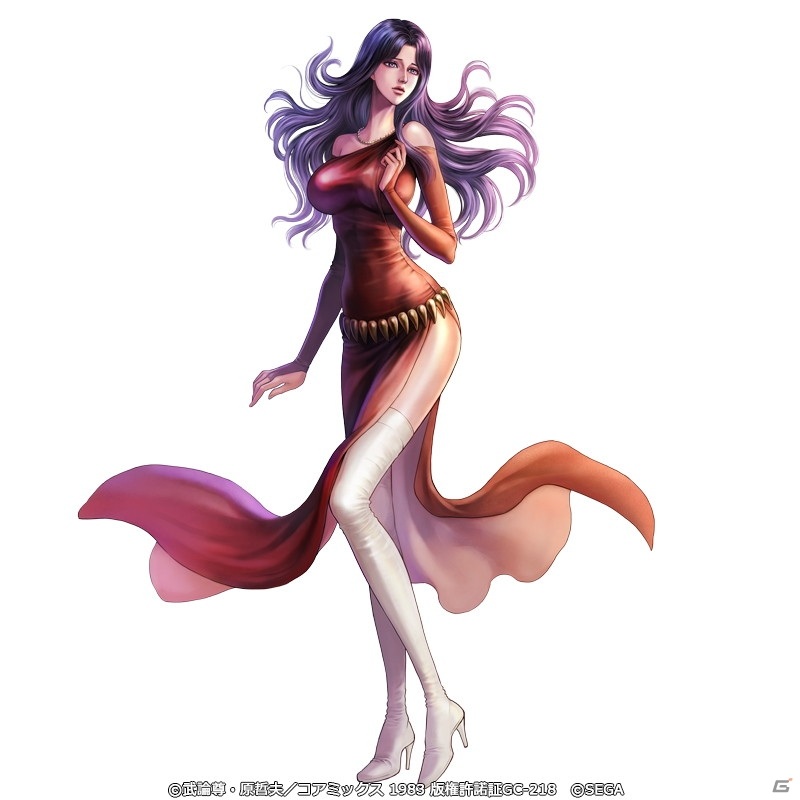 熊坂力点の贋作
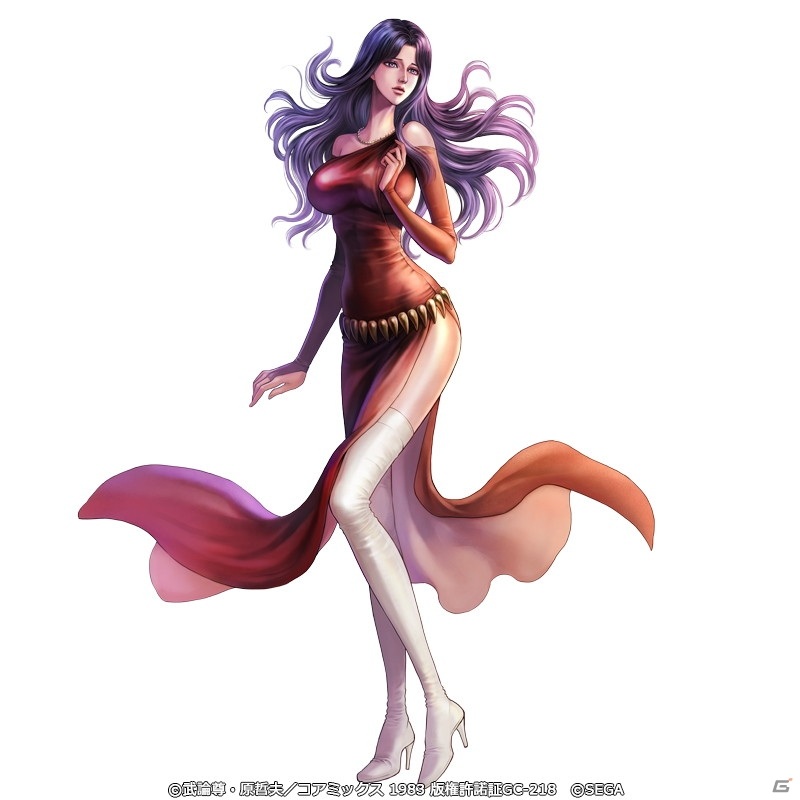 熊坂力点の贋作
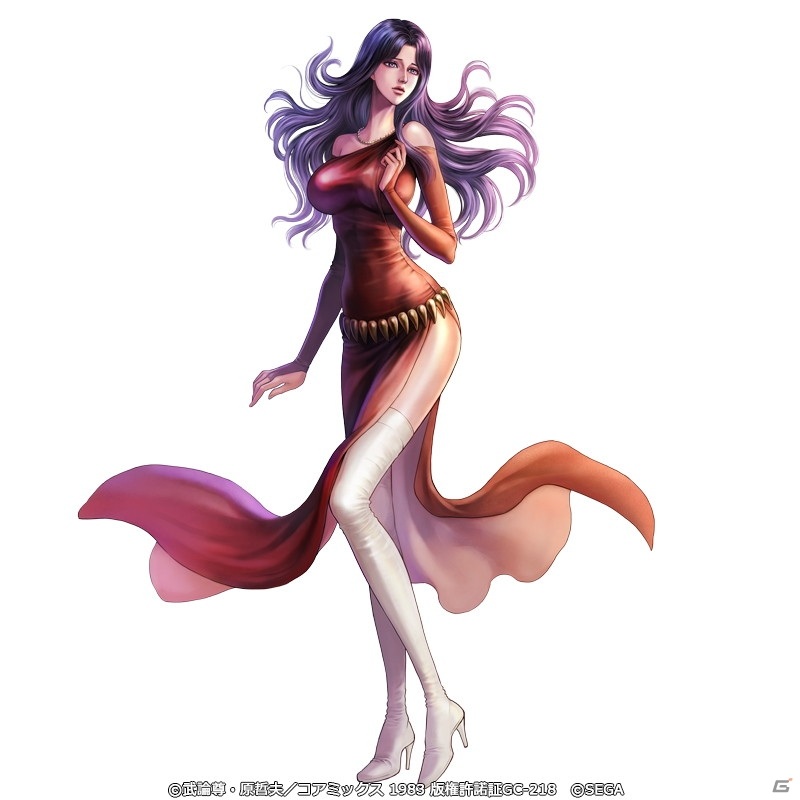 熊坂力点の贋作
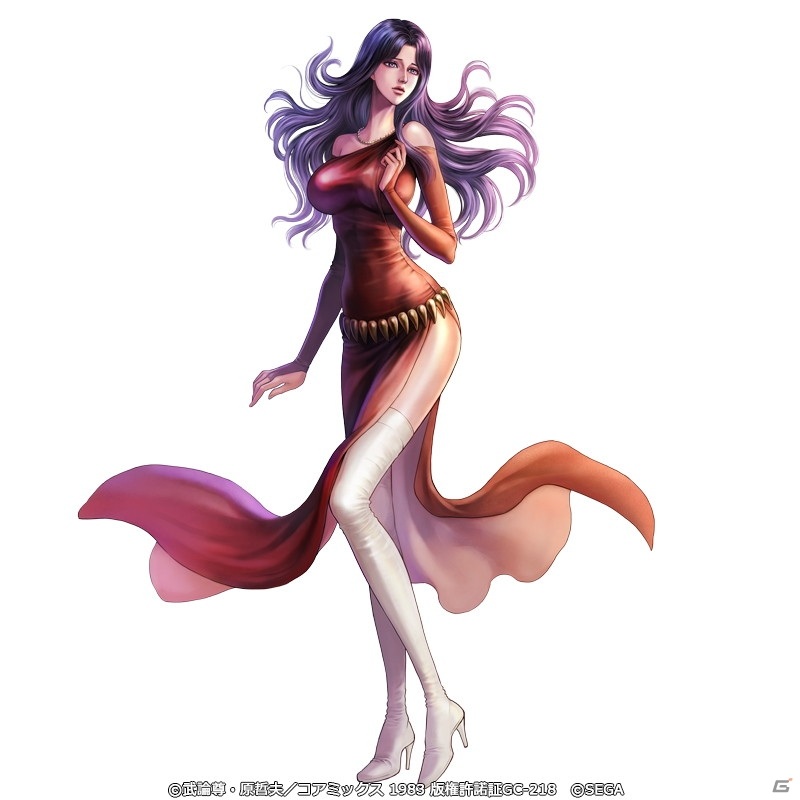 熊坂力点の贋作
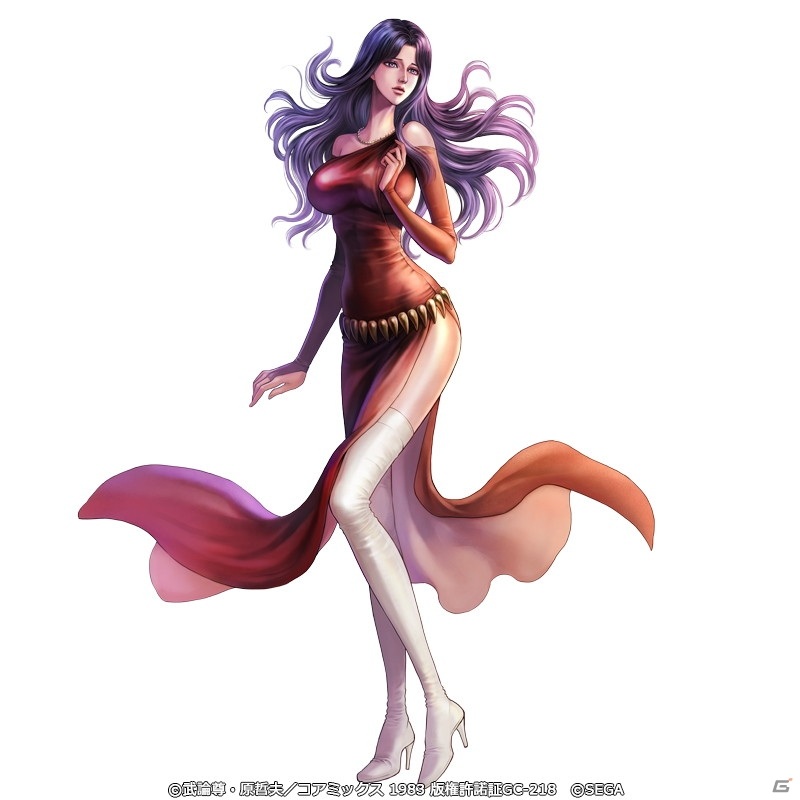 熊坂力点の贋作
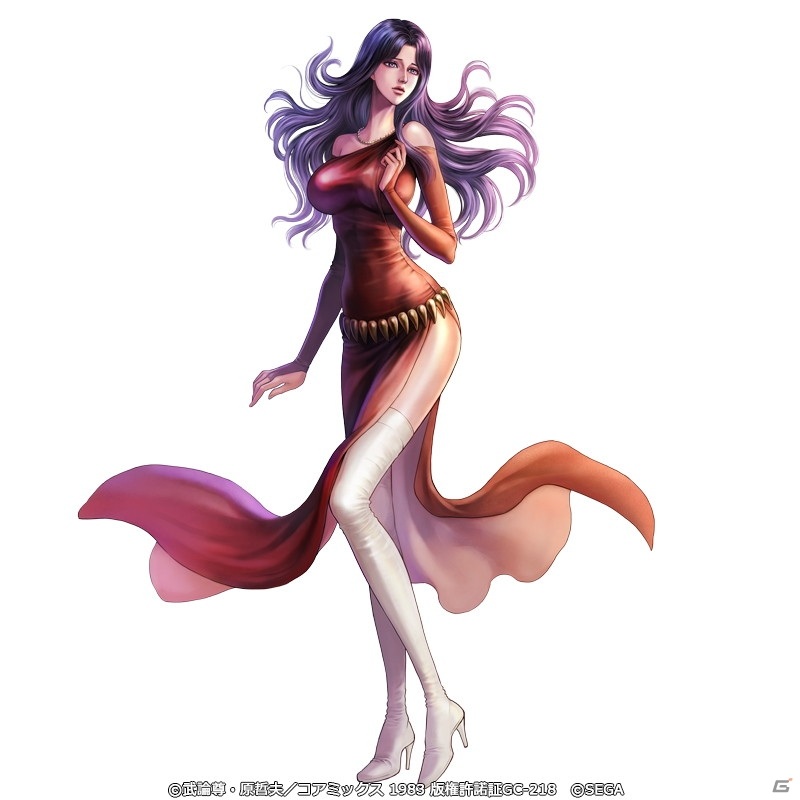 熊坂力点の贋作
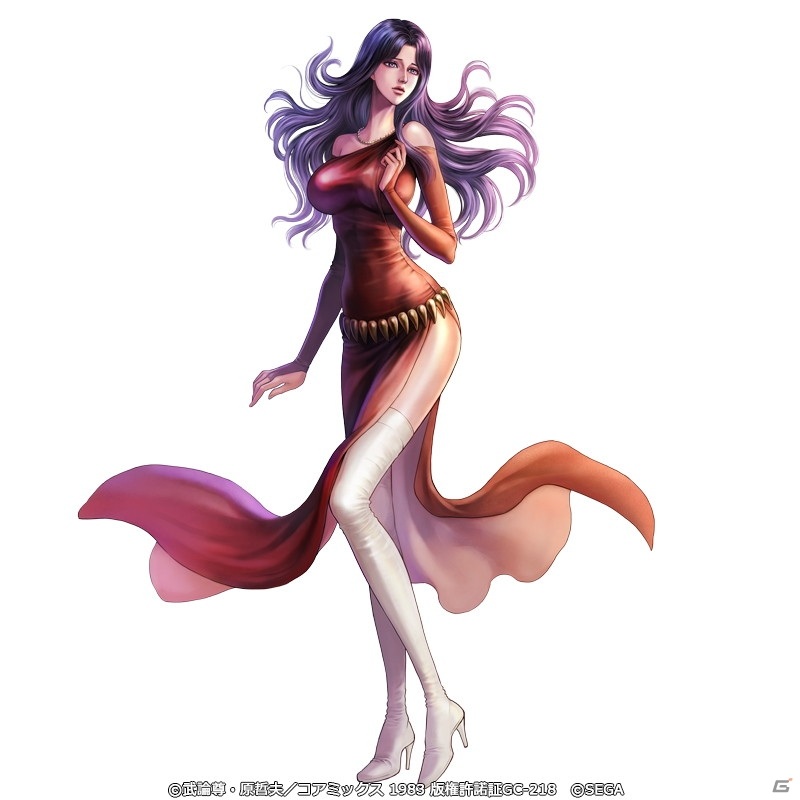 熊坂力点の贋作
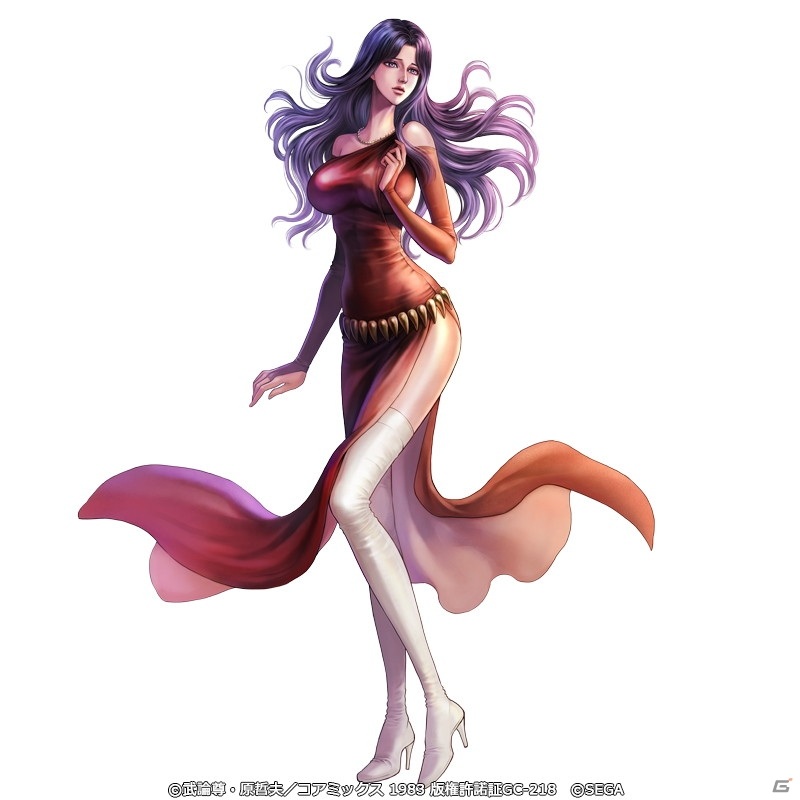 熊坂力点の贋作
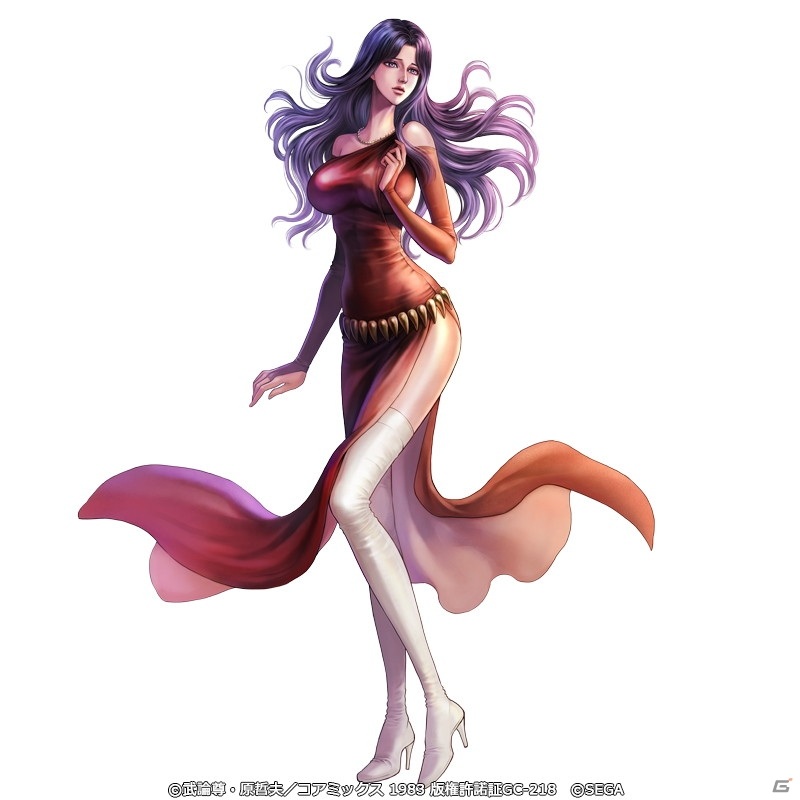 熊坂力点の贋作
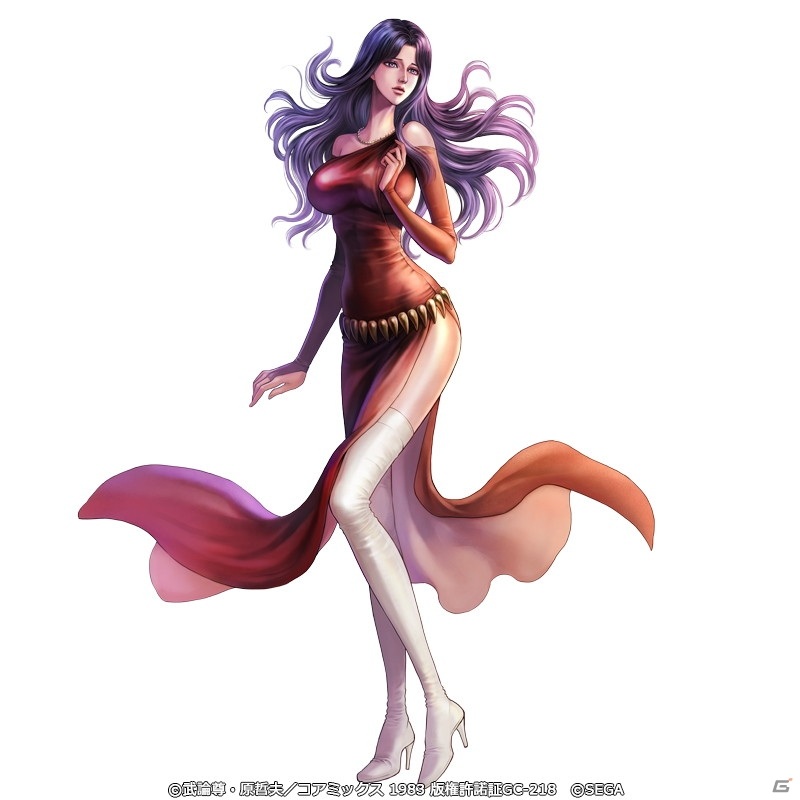 熊坂力点の贋作
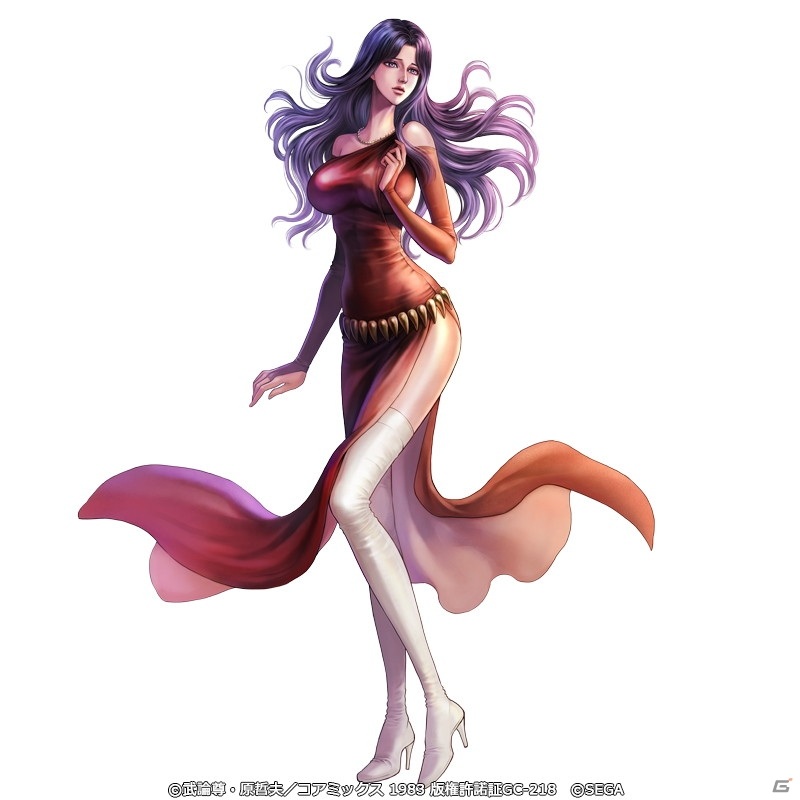 熊坂力点の贋作
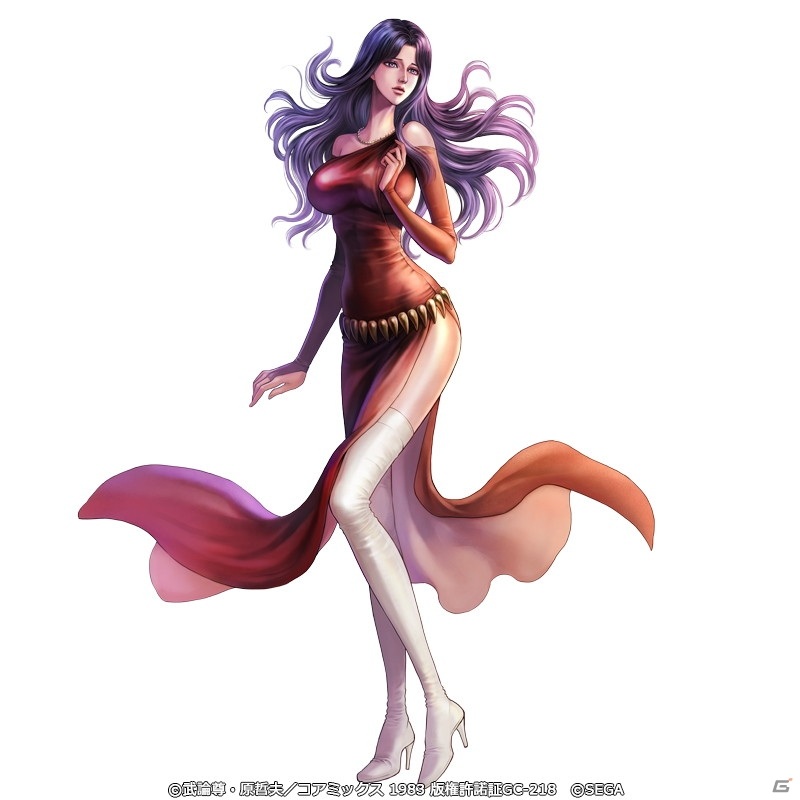 熊坂力点の贋作
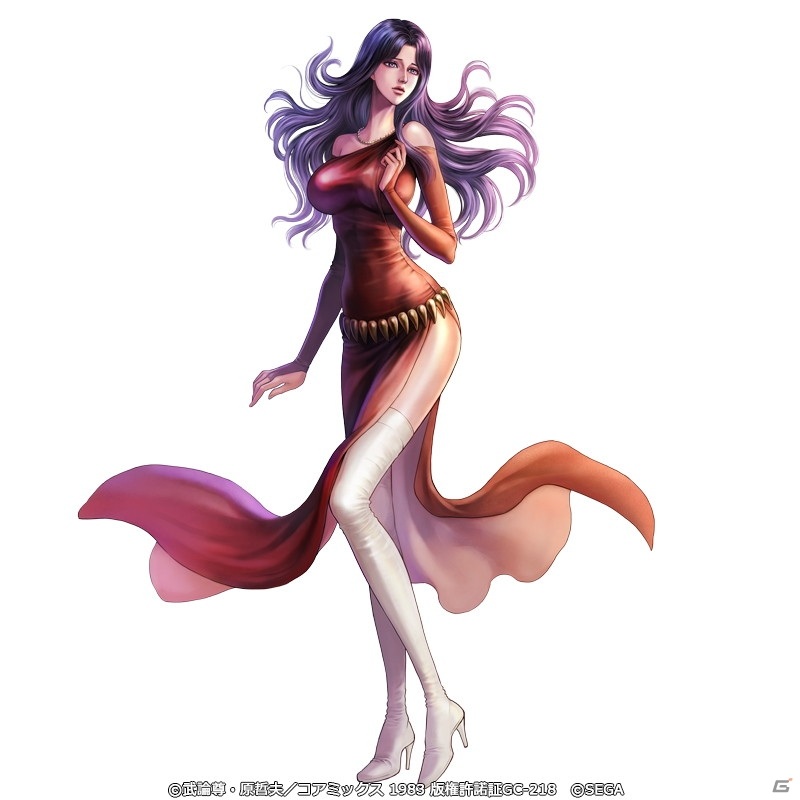 熊坂力点の贋作
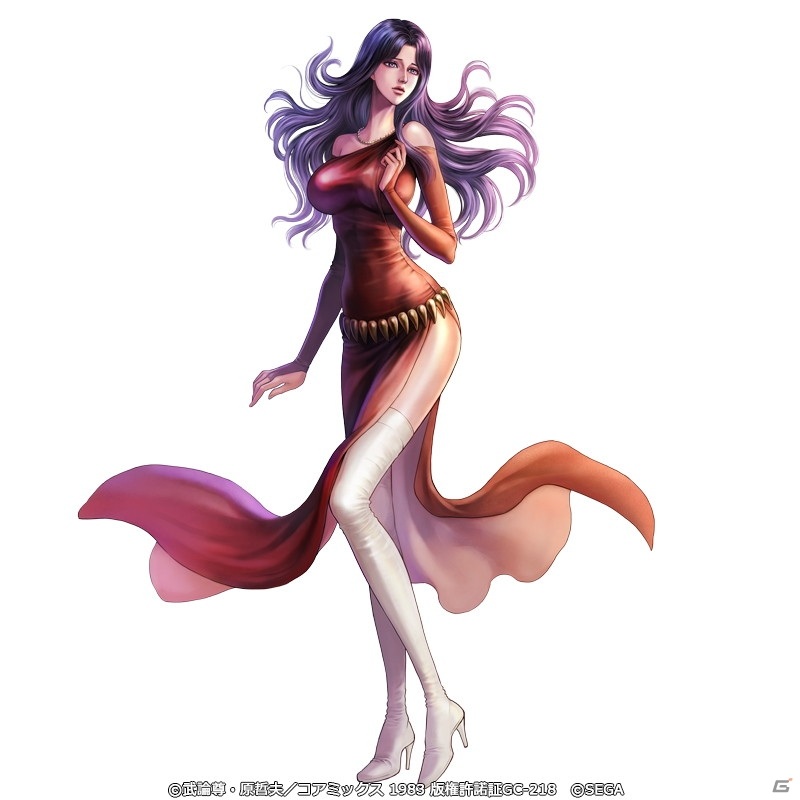 熊坂力点の贋作
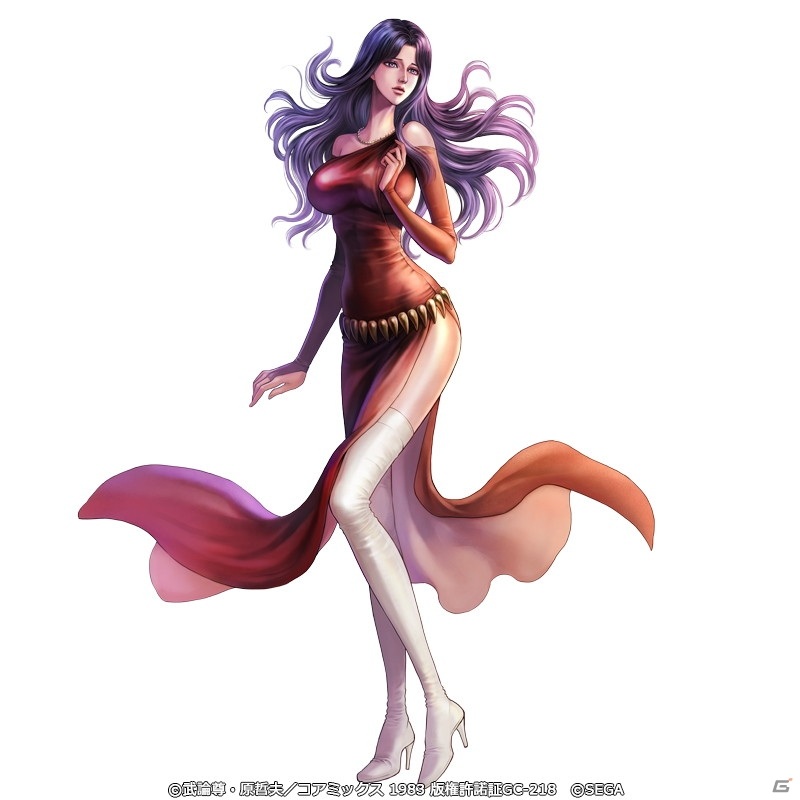 熊坂力点の贋作
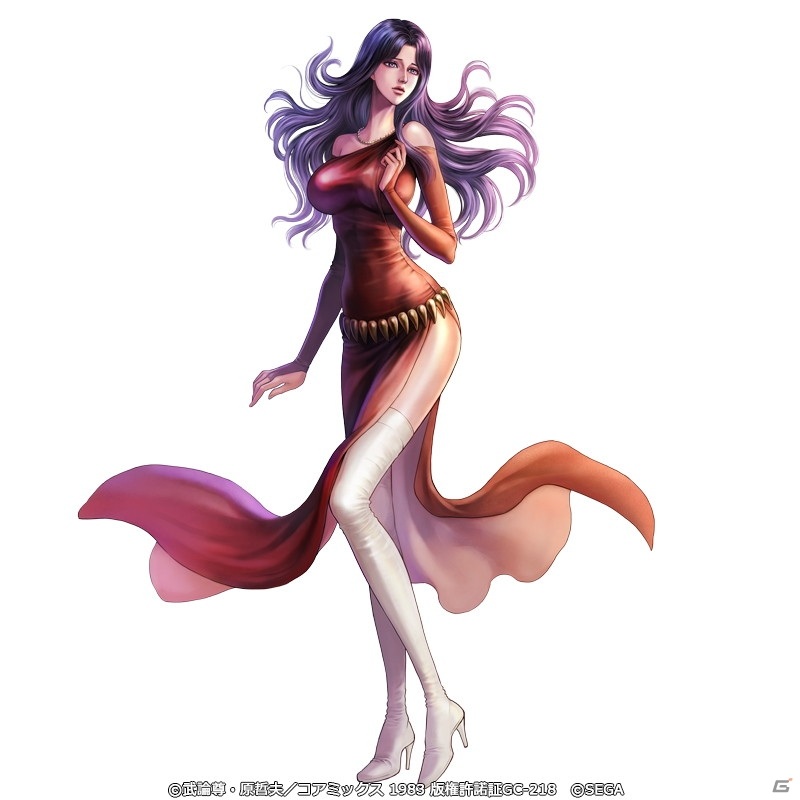 熊坂力点の贋作
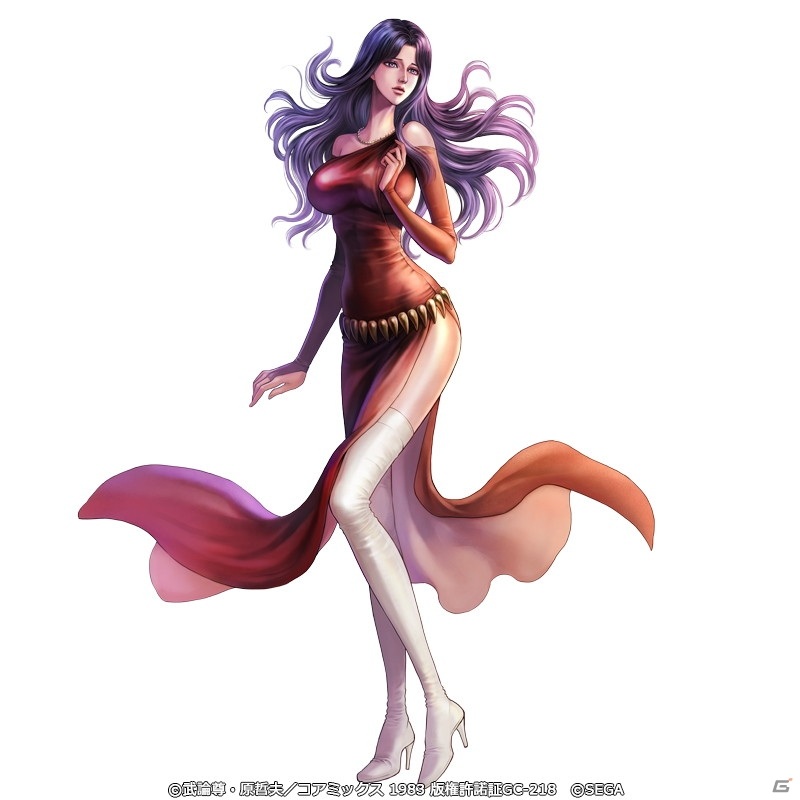 熊坂力点の贋作
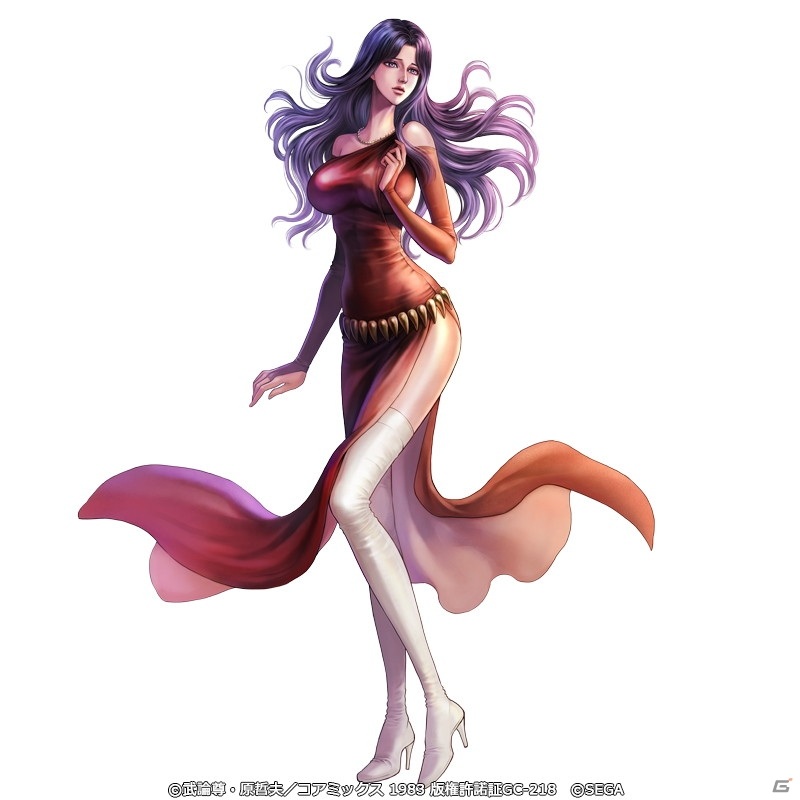 熊坂力点の贋作
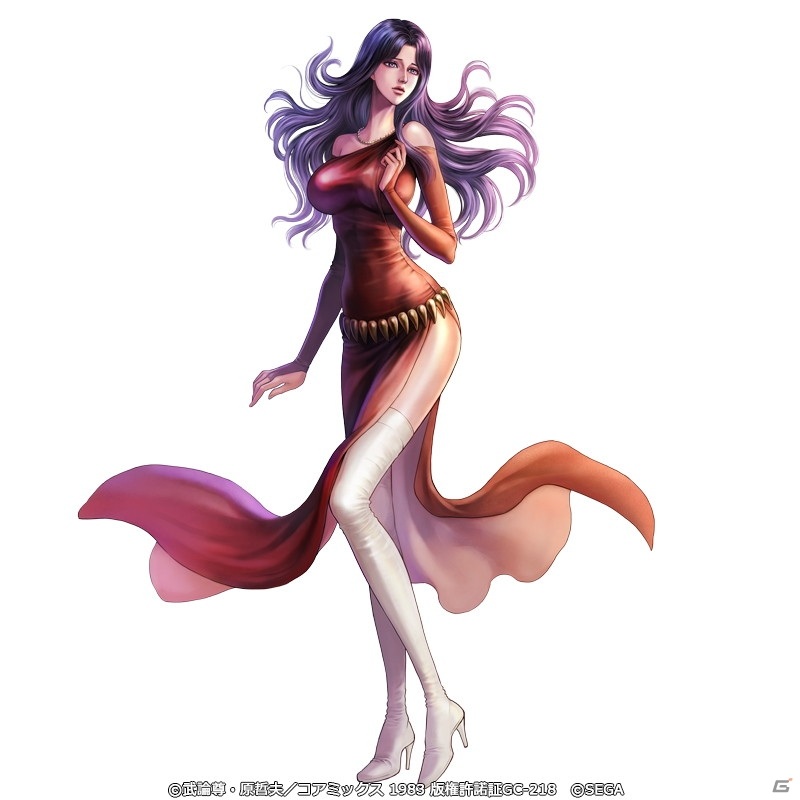 熊坂力点の贋作
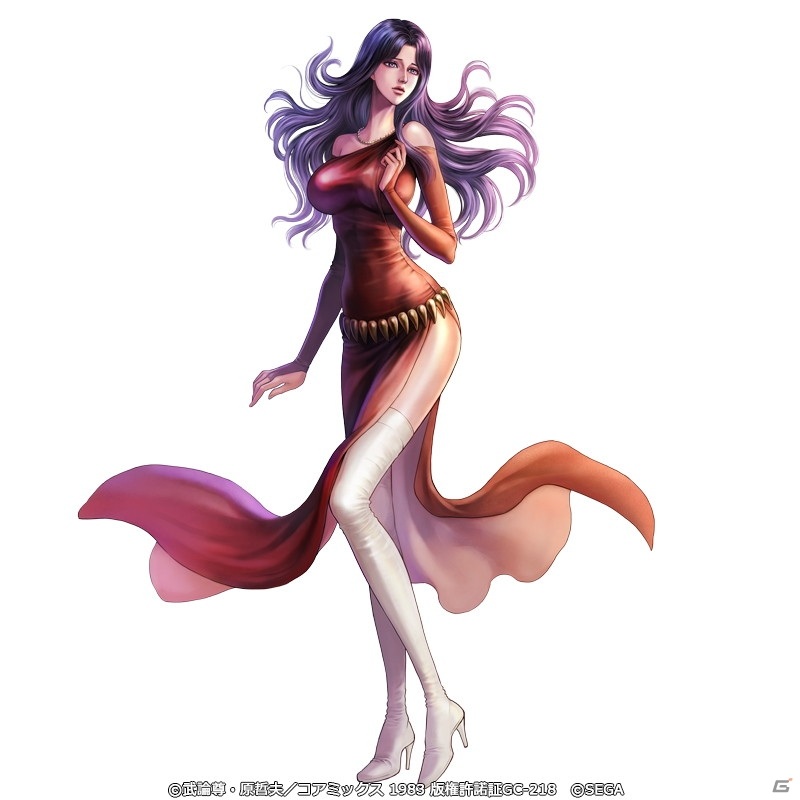 熊坂力点の贋作
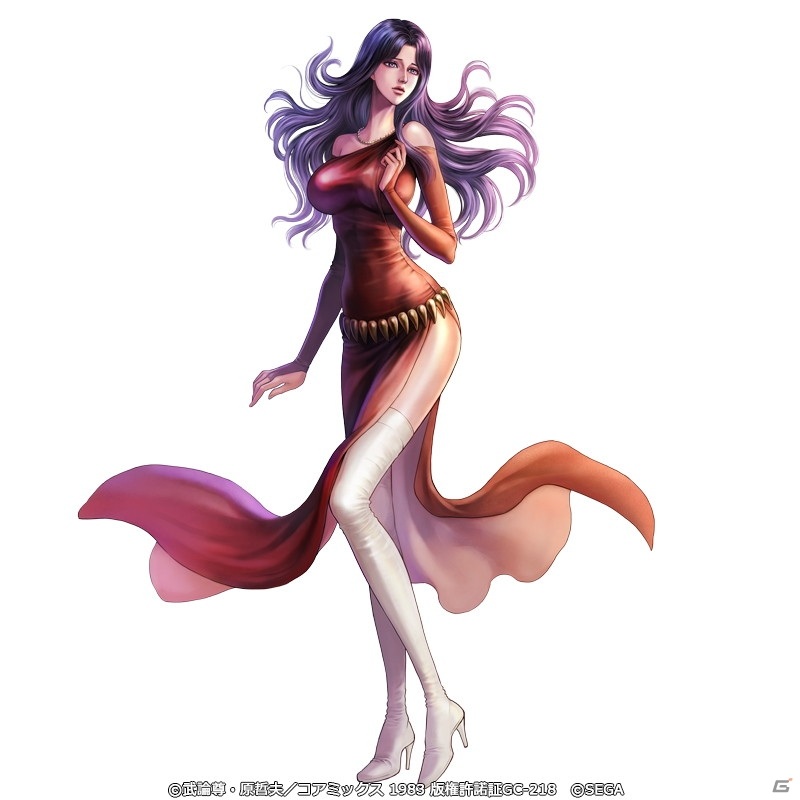 熊坂力点の贋作
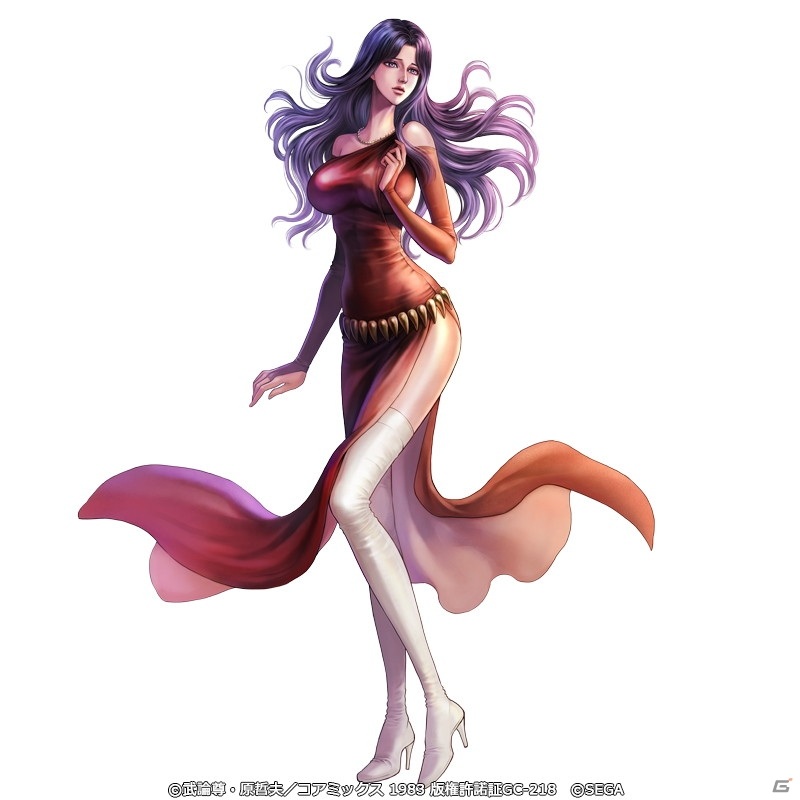 熊坂力点の贋作
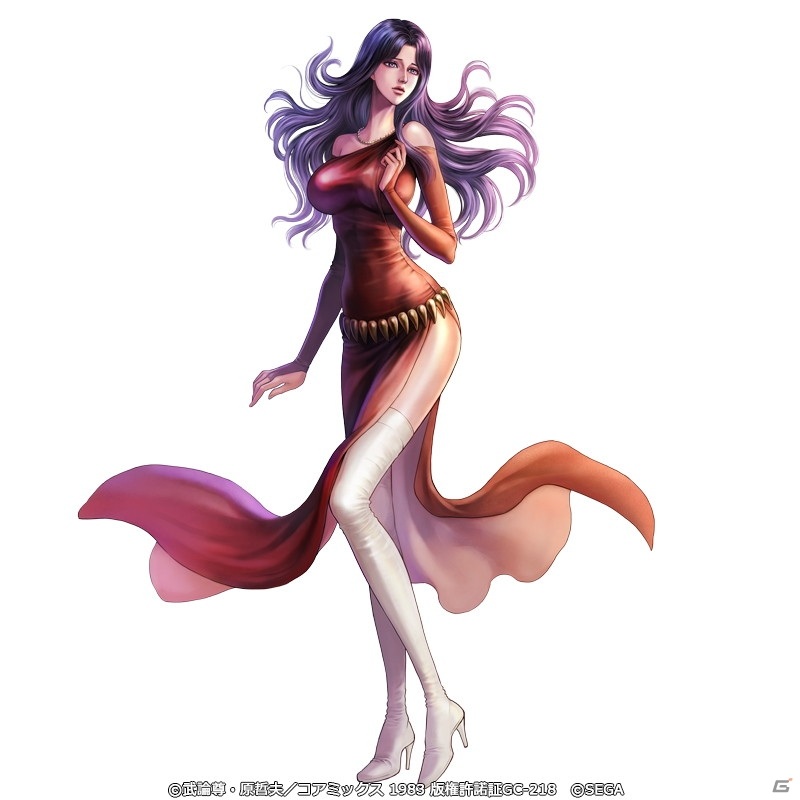 熊坂力点の贋作
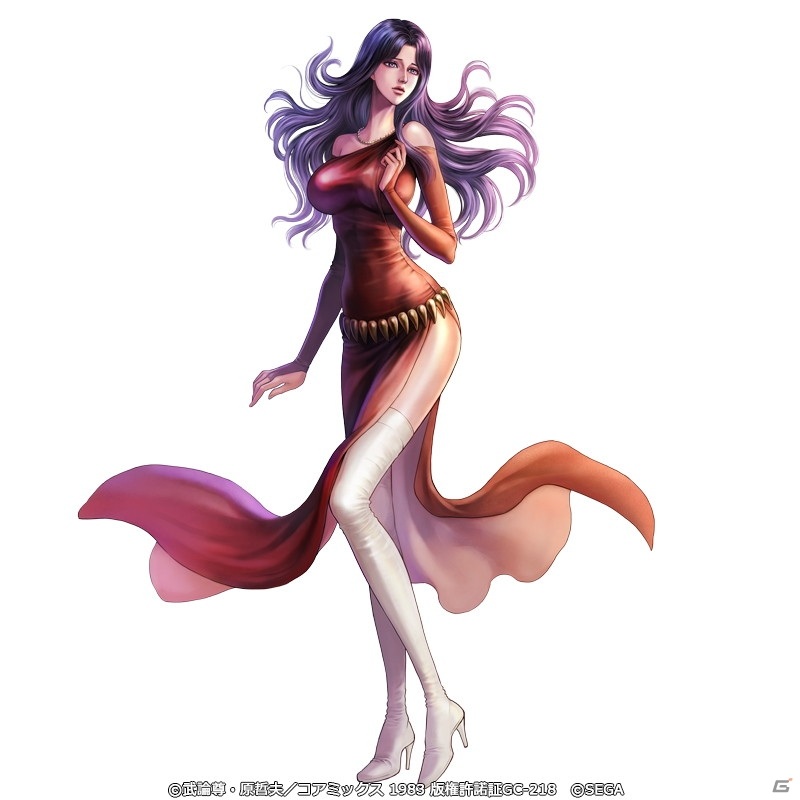 熊坂力点の贋作
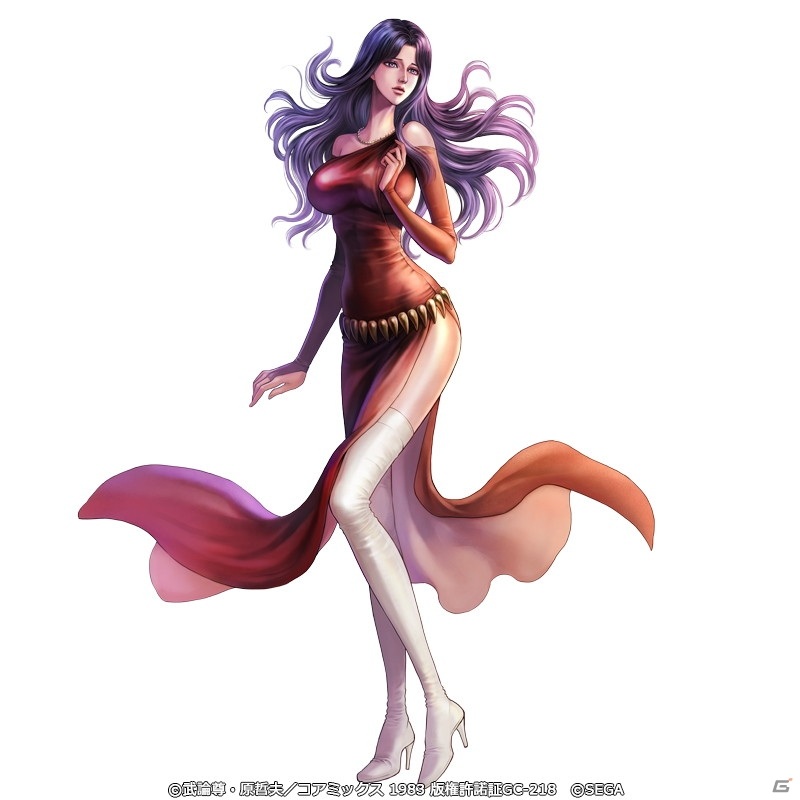 熊坂力点の贋作
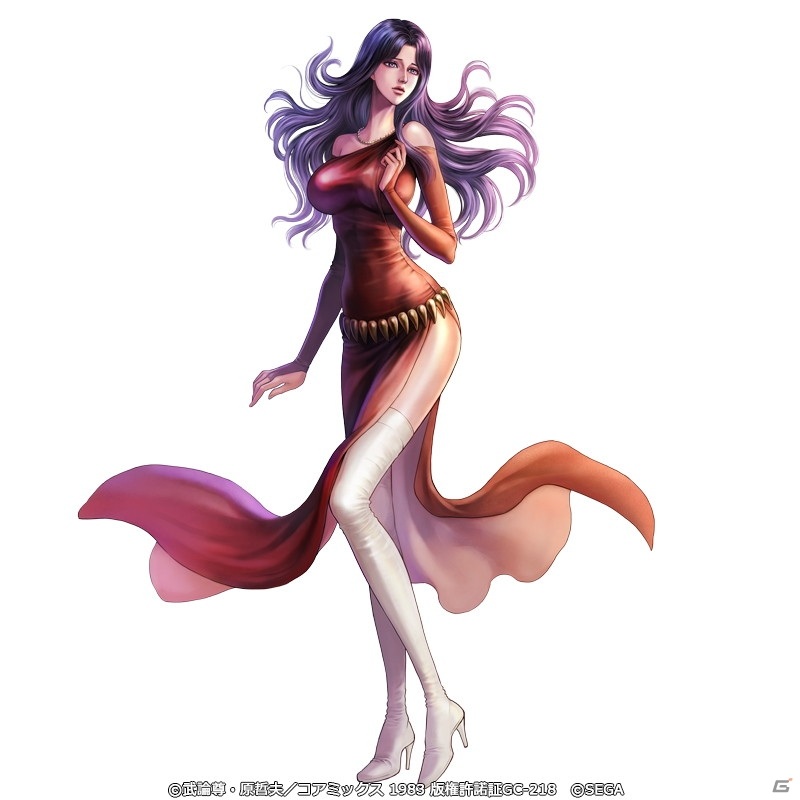 熊坂力点の贋作
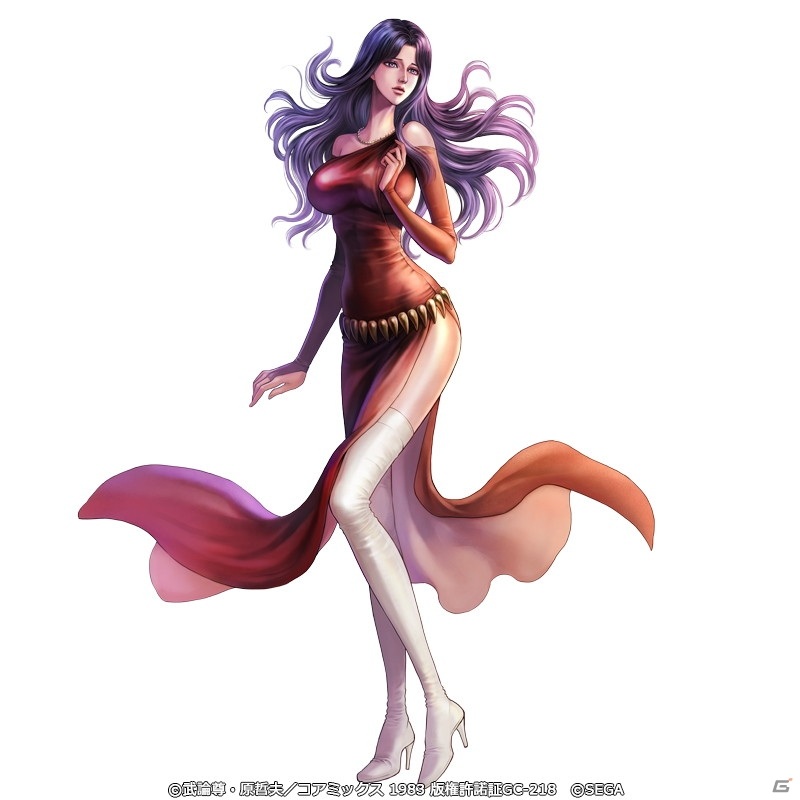 熊坂力点の贋作
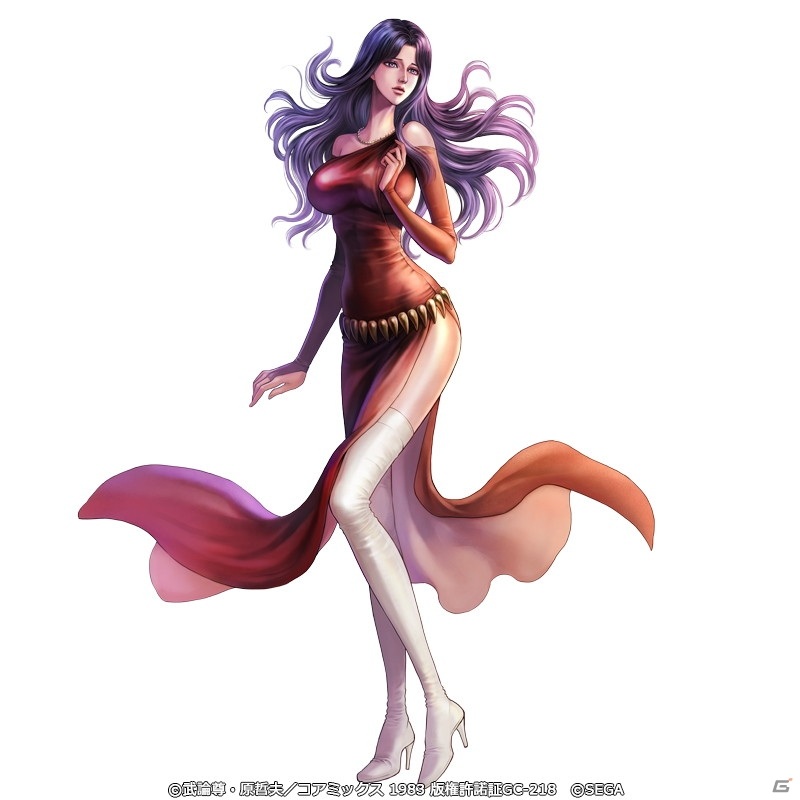 熊坂力点の贋作
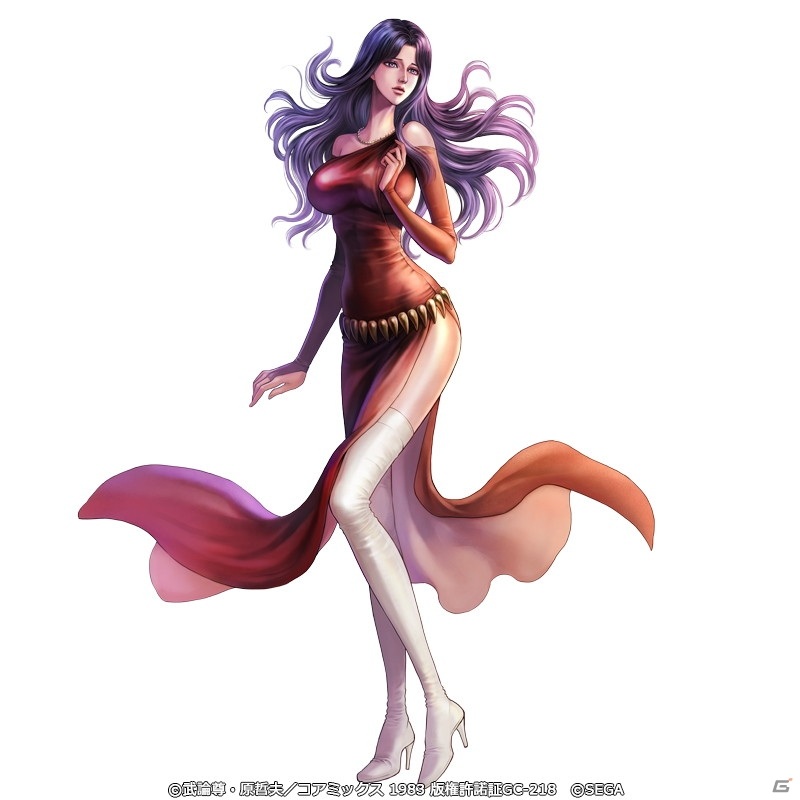 熊坂力点の贋作
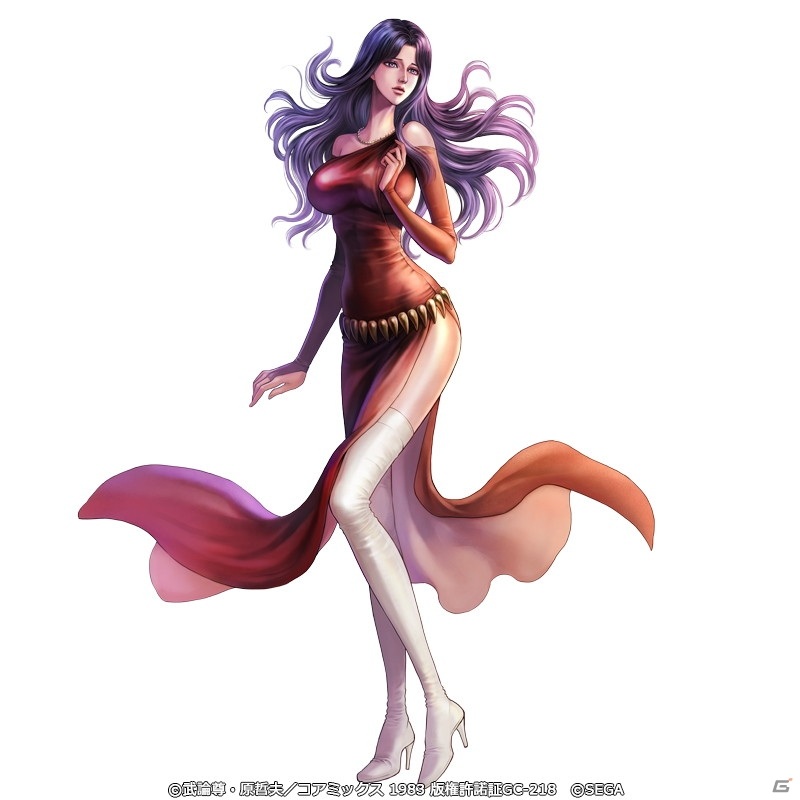 熊坂力点の贋作
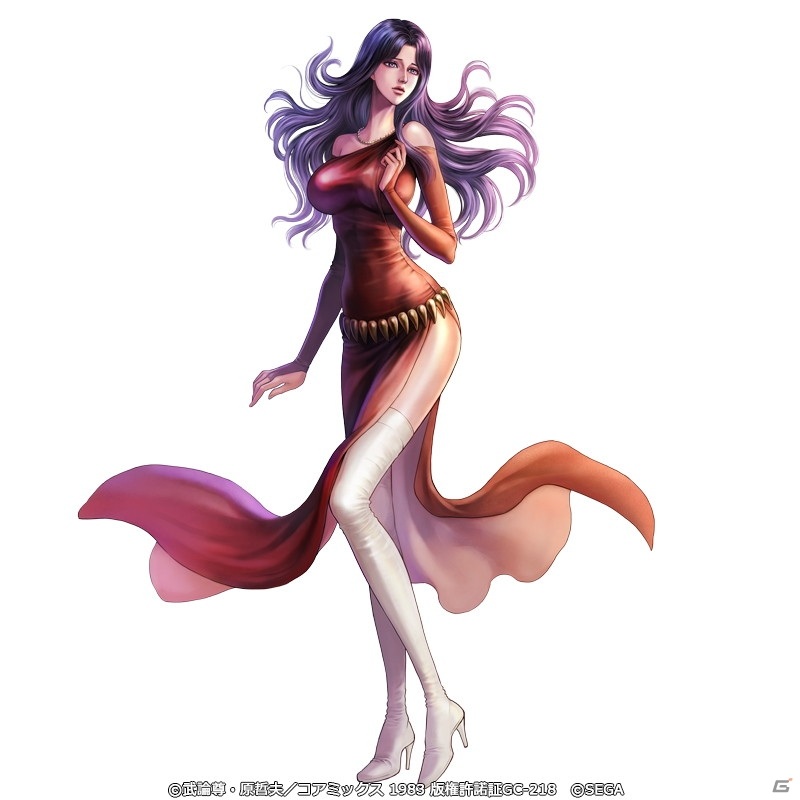 熊坂力点の贋作
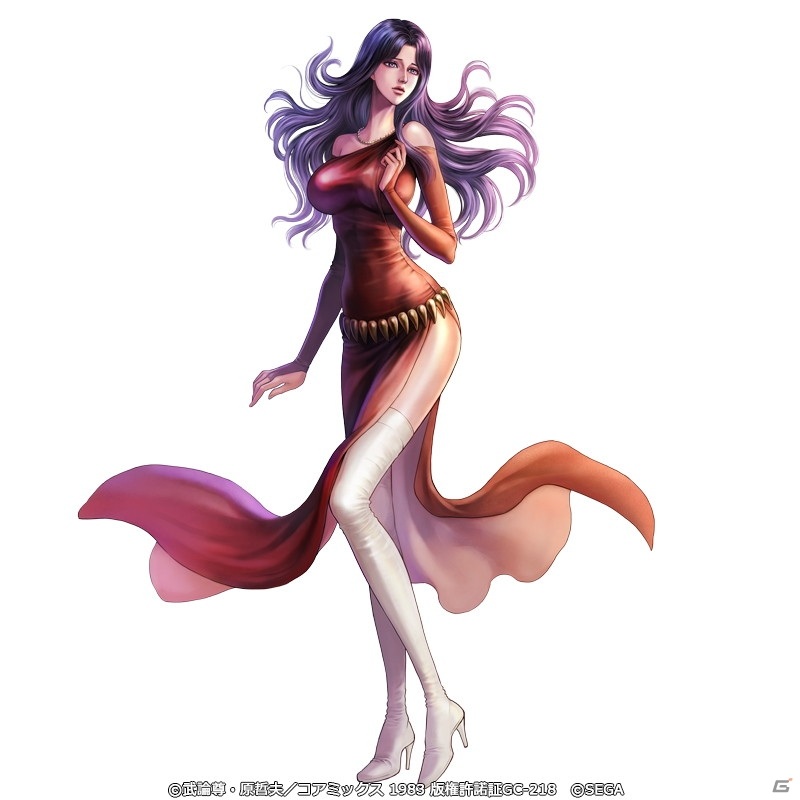 熊坂力点の贋作
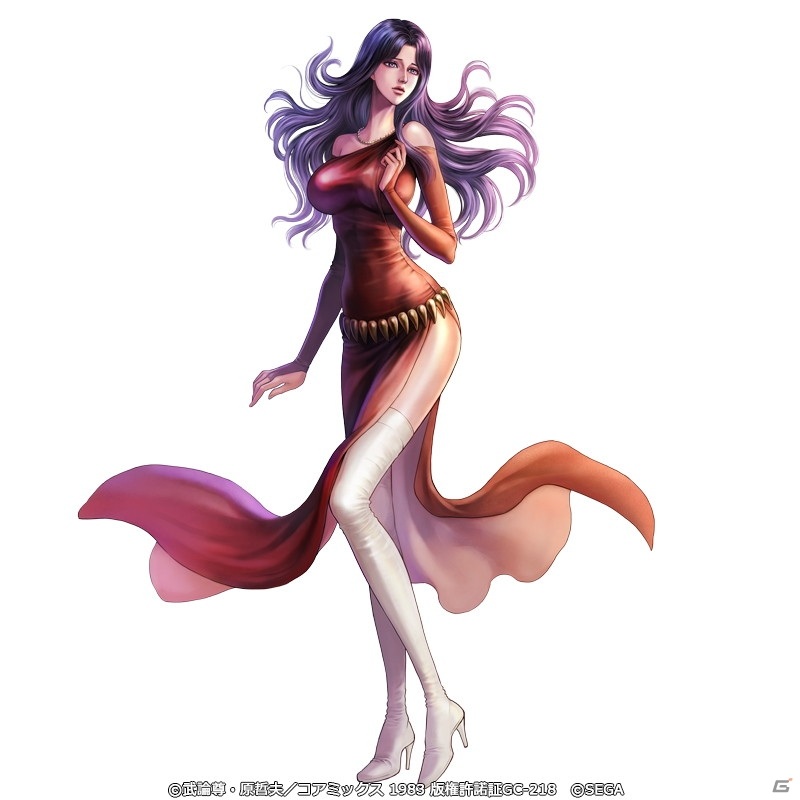 熊坂力点の贋作
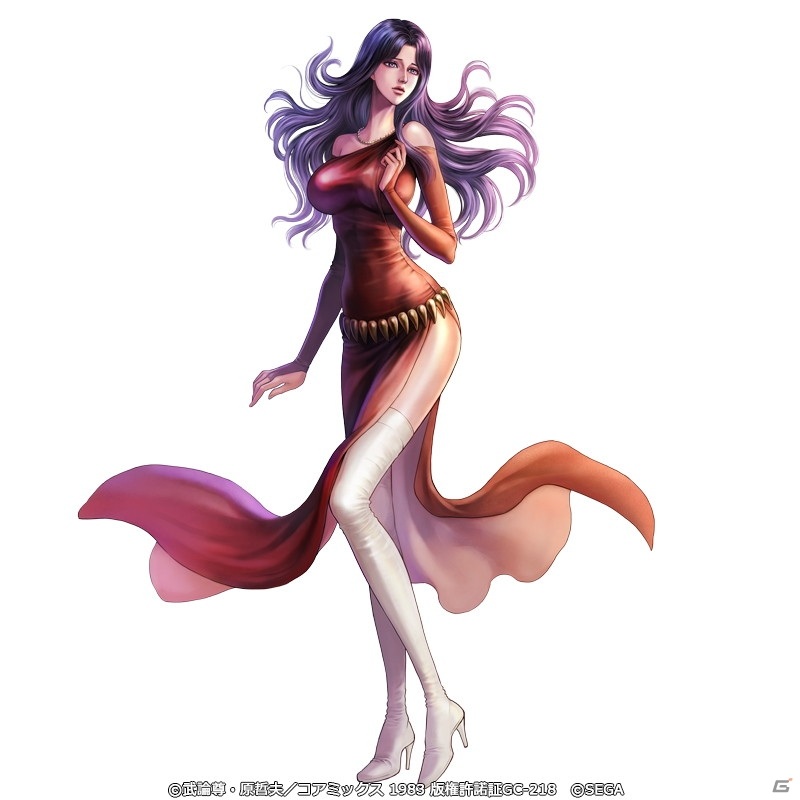 熊坂力点の贋作
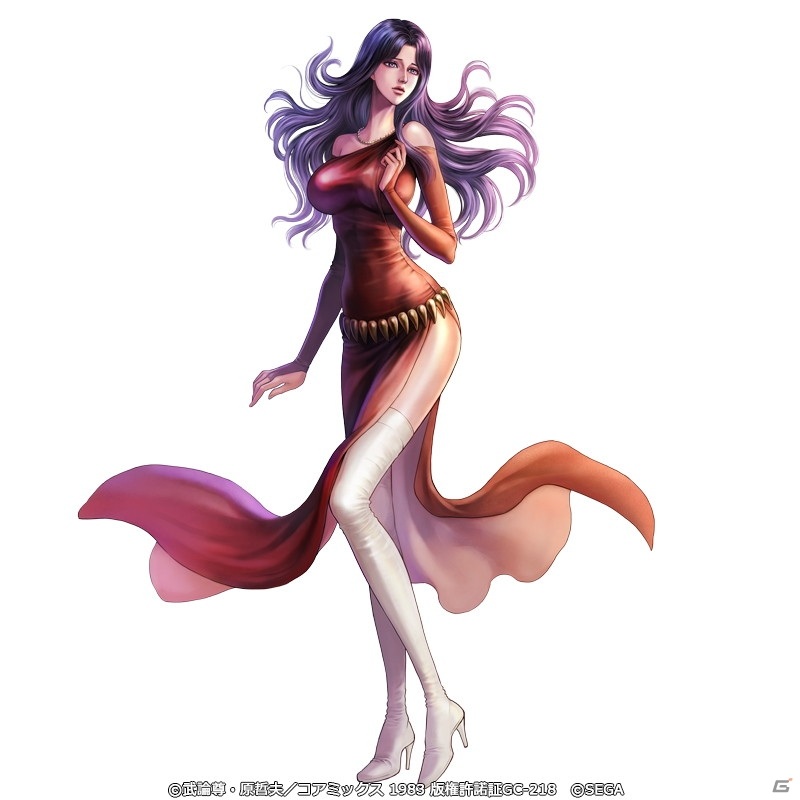 熊坂力点の贋作
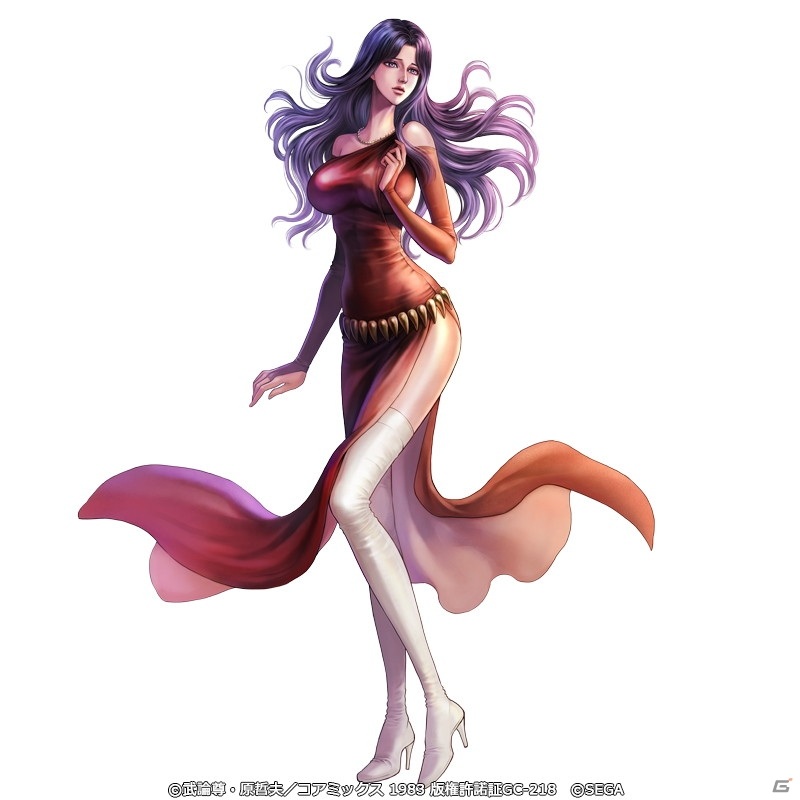 熊坂力点の贋作
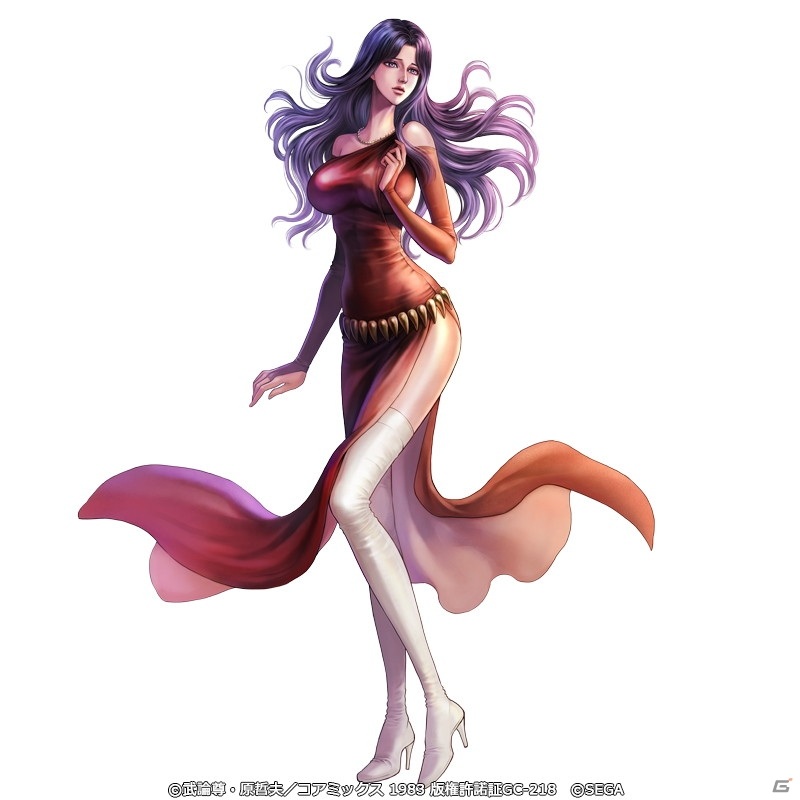 熊坂力点の贋作
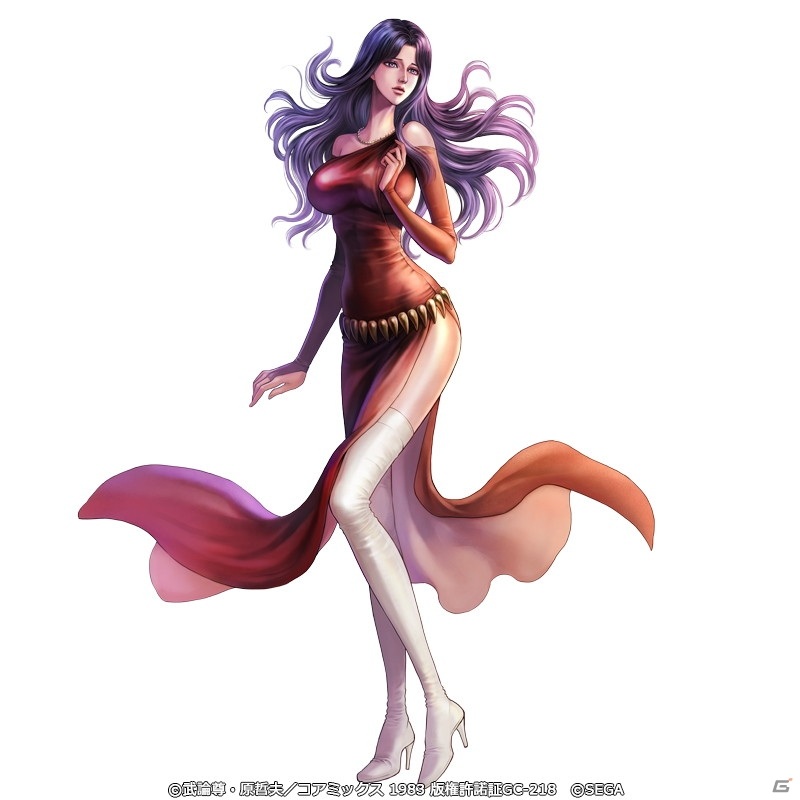 熊坂力点の贋作
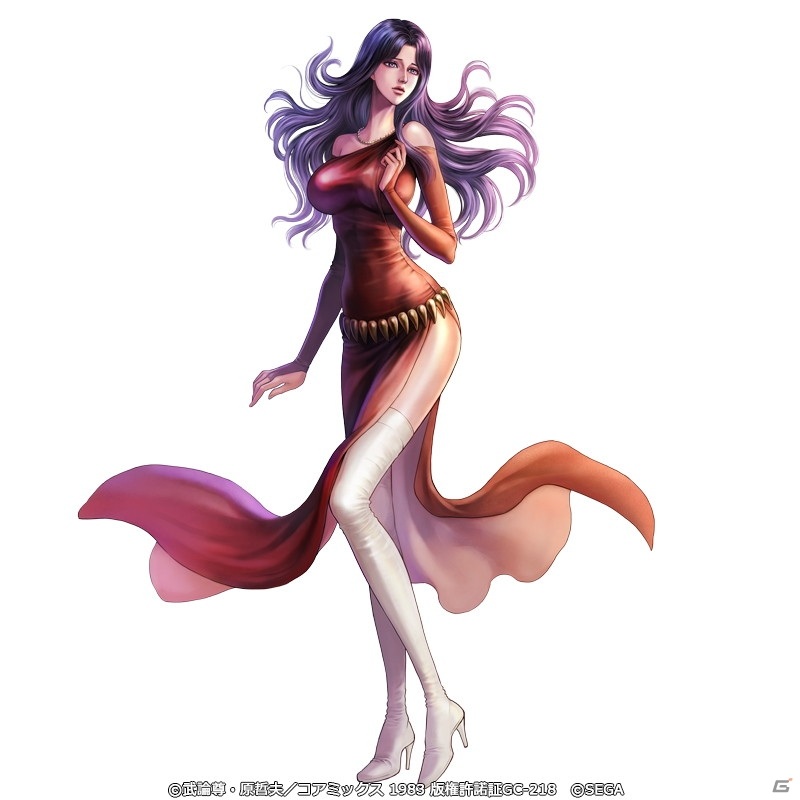 熊坂力点の贋作
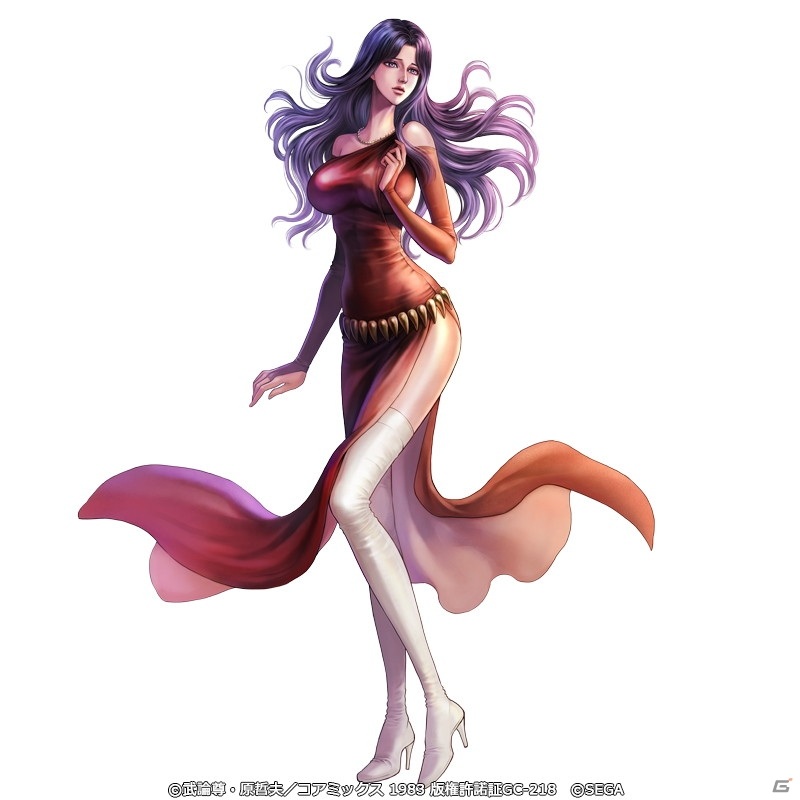 熊坂力点の贋作
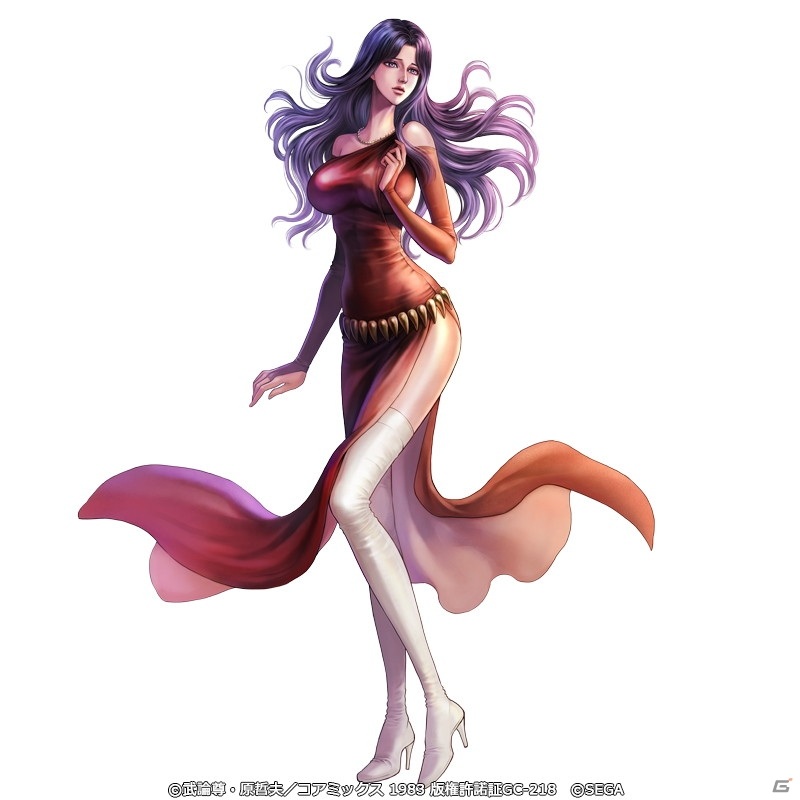 熊坂力点の贋作
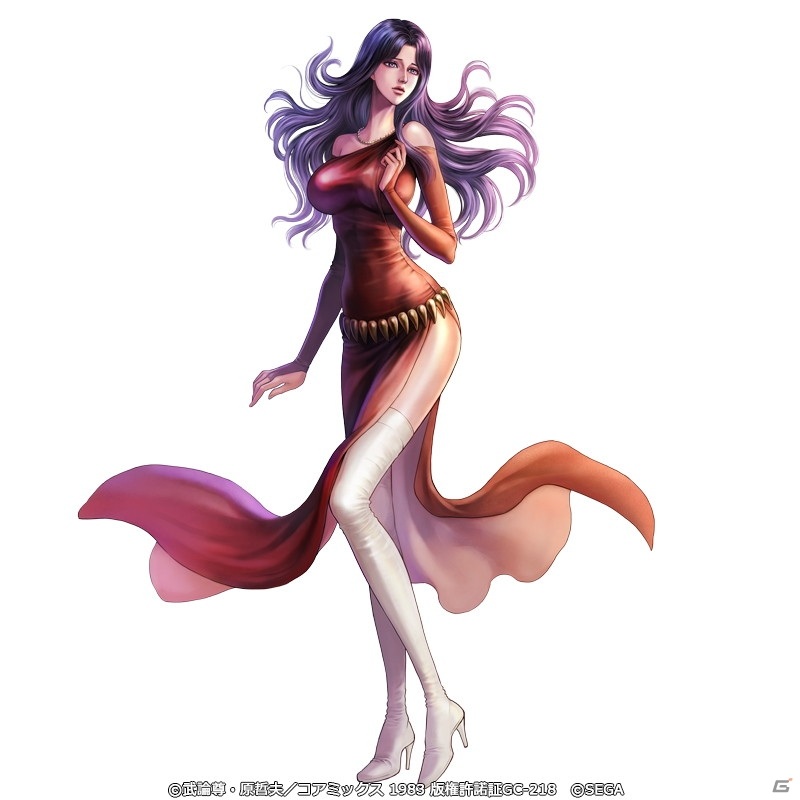 熊坂力点の贋作
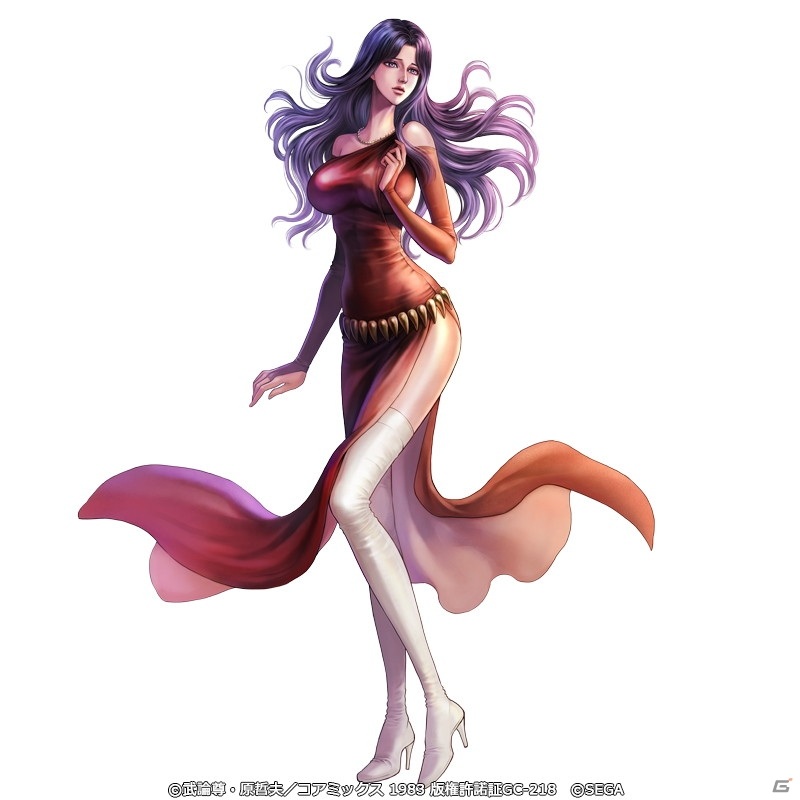 熊坂力点の贋作
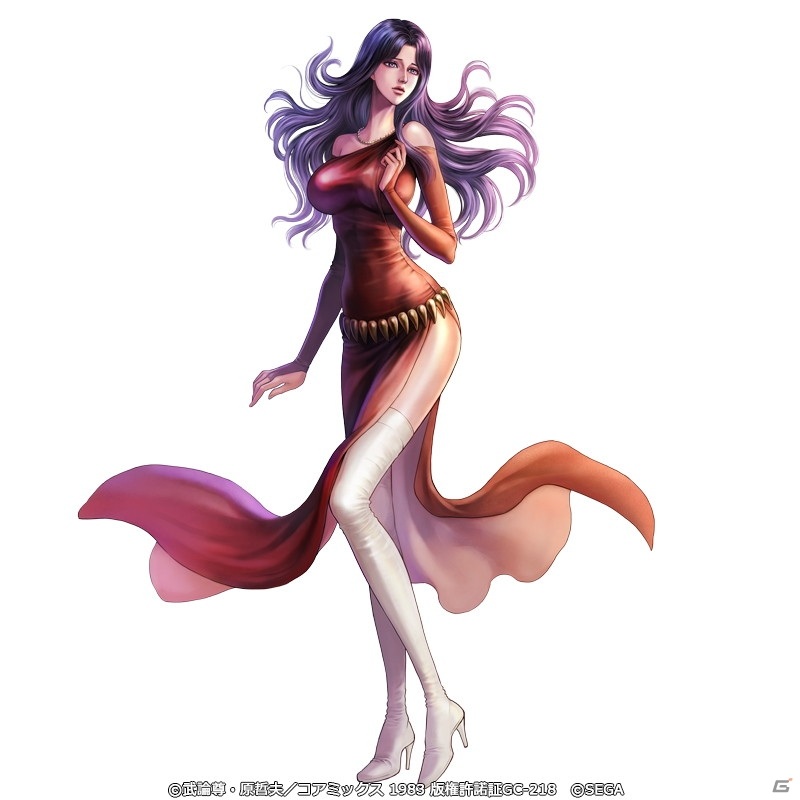 熊坂力点の贋作
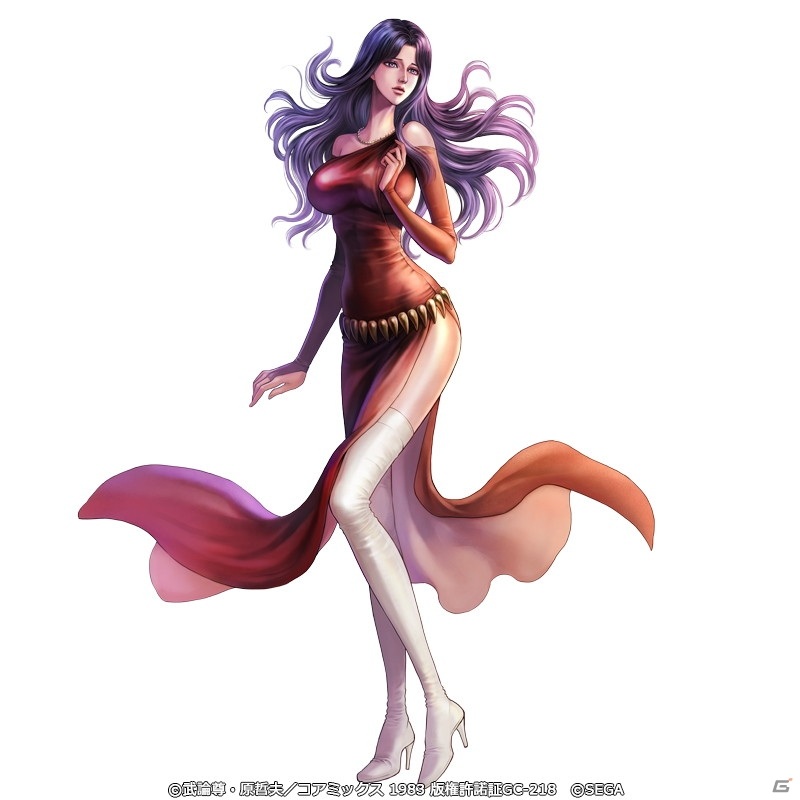 熊坂力点の贋作
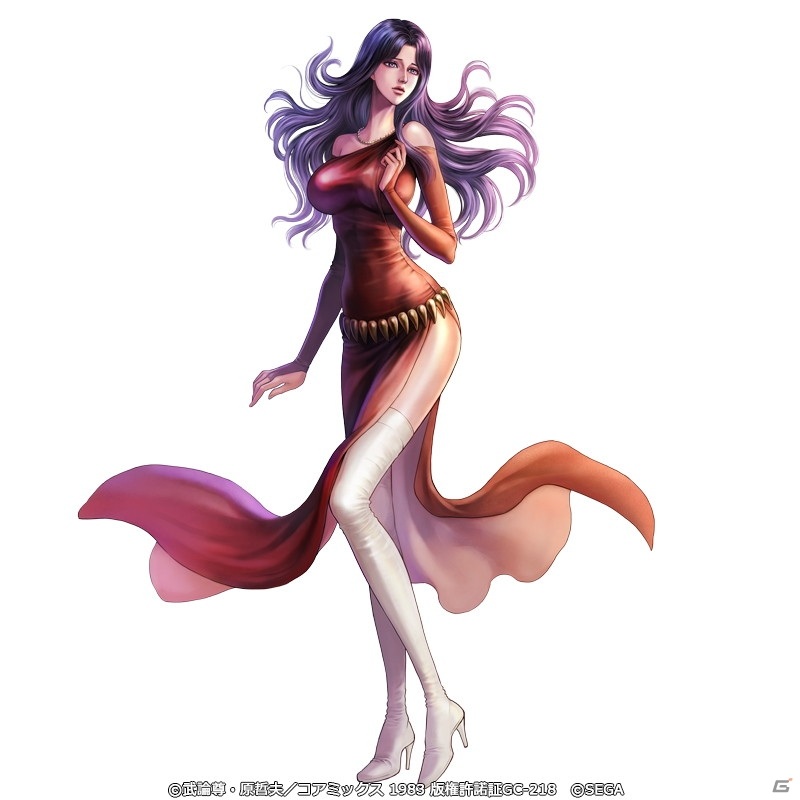 熊坂力点の贋作
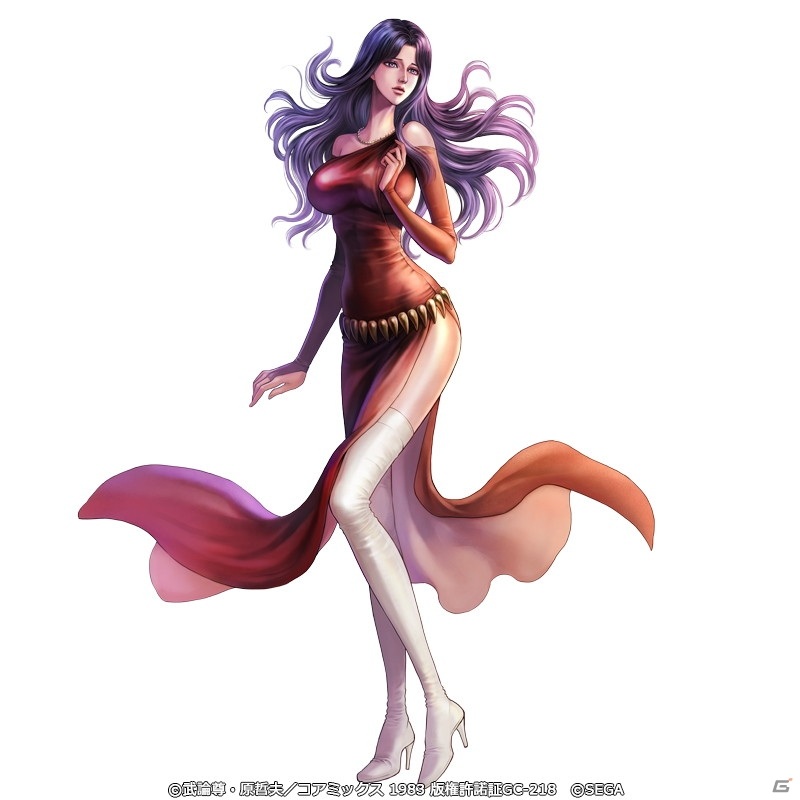 熊坂力点の贋作
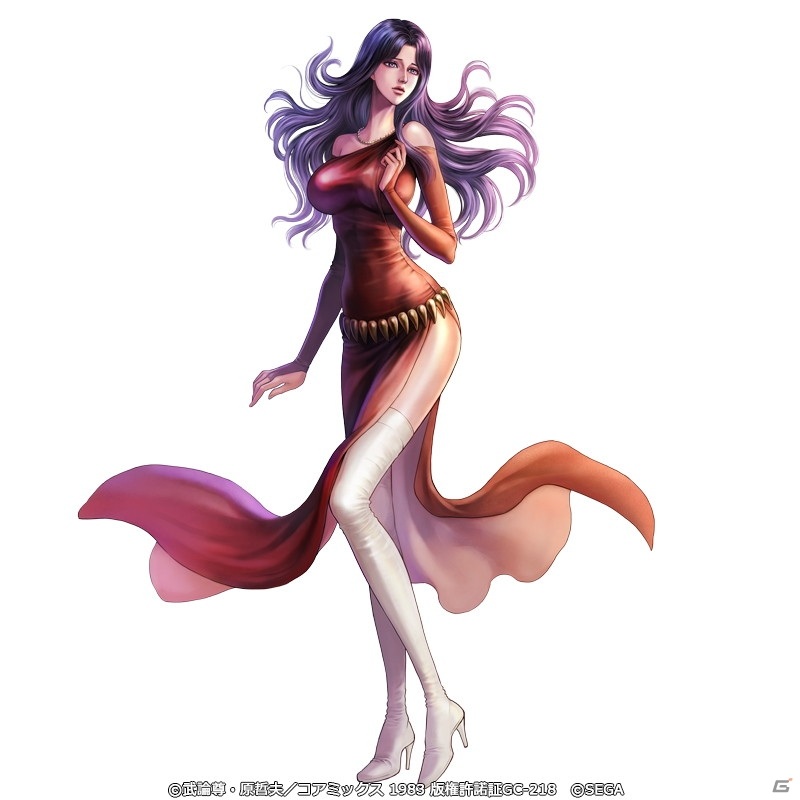 熊坂力点の贋作
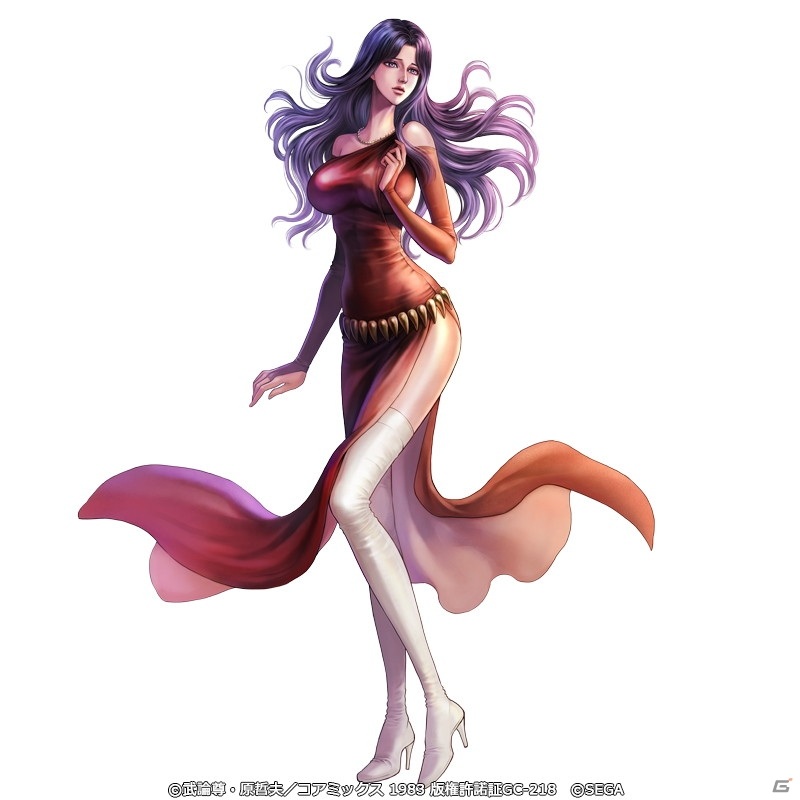 熊坂力点の贋作
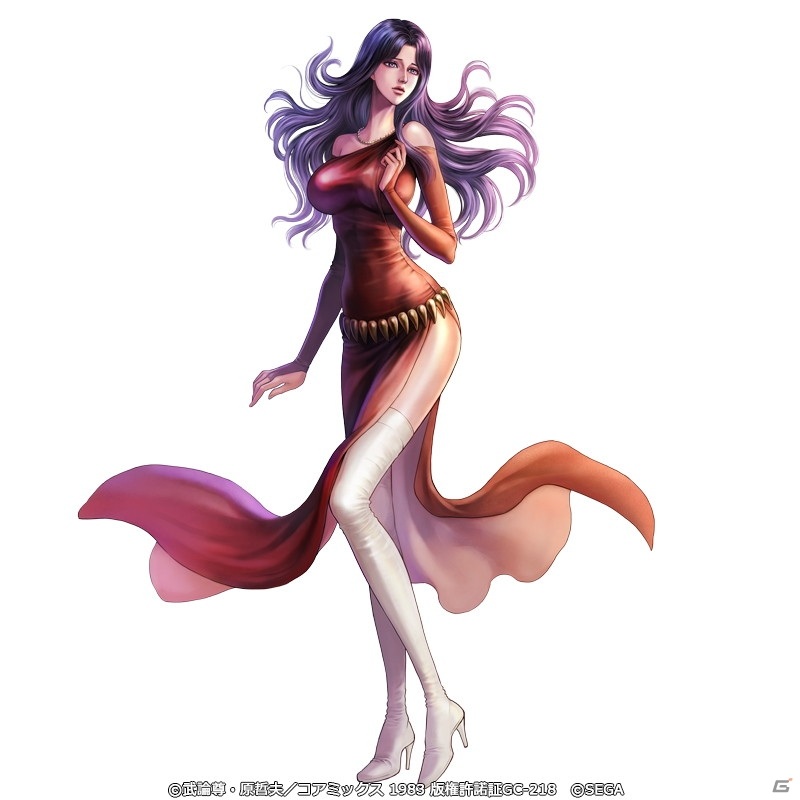 熊坂力点の贋作
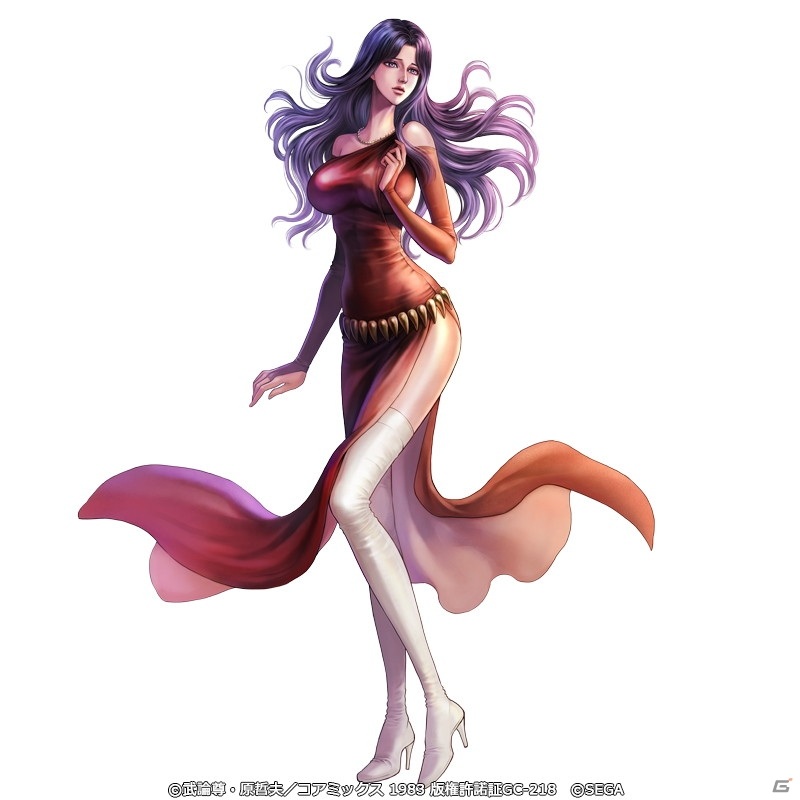 熊坂力点の贋作
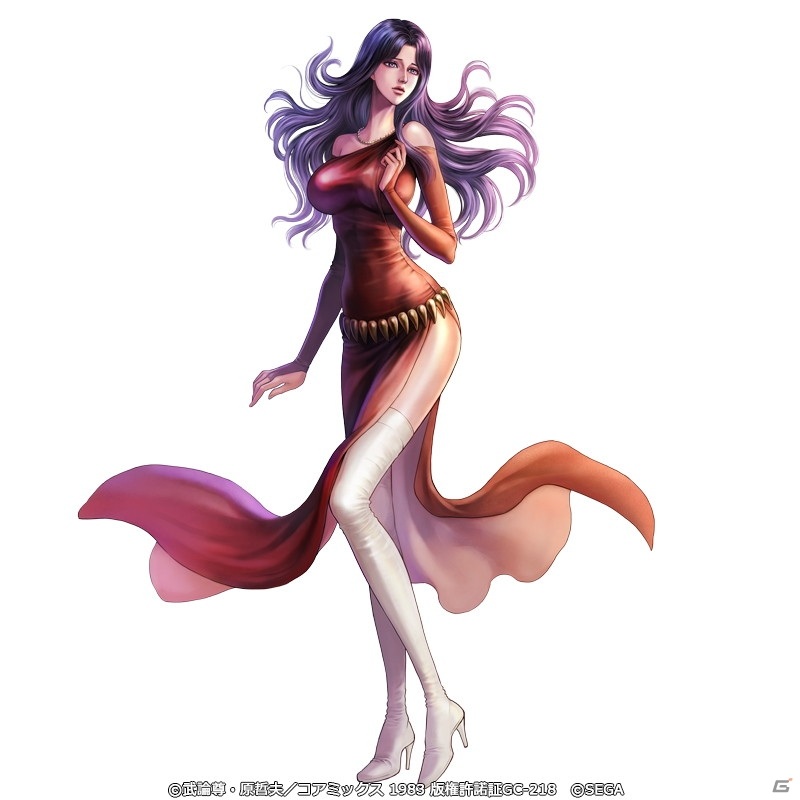 熊坂力点の贋作
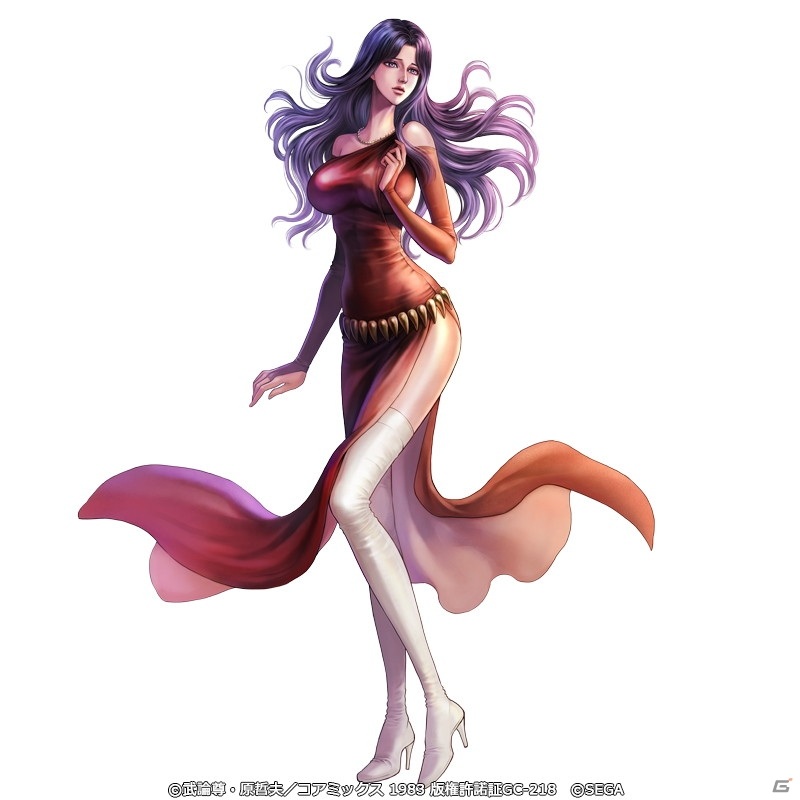 熊坂力点の贋作
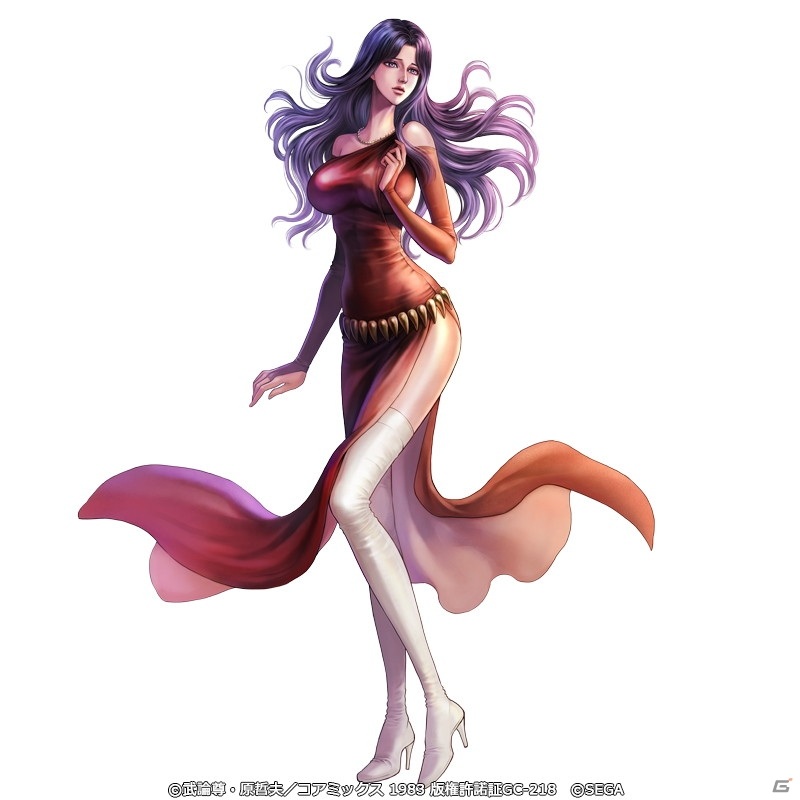 熊坂力点の贋作
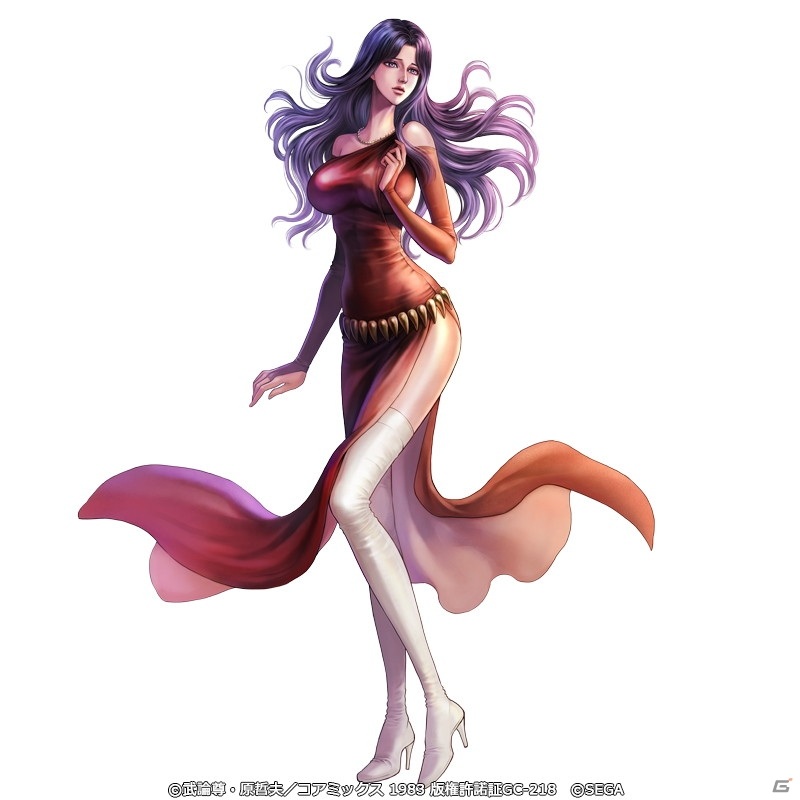 熊坂力点の贋作
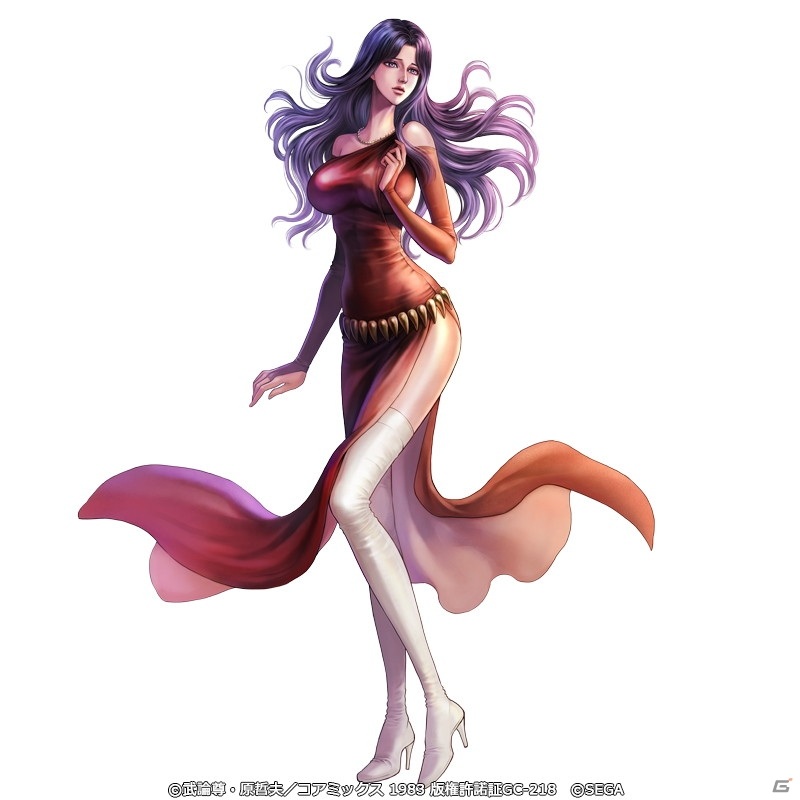 熊坂力点の贋作
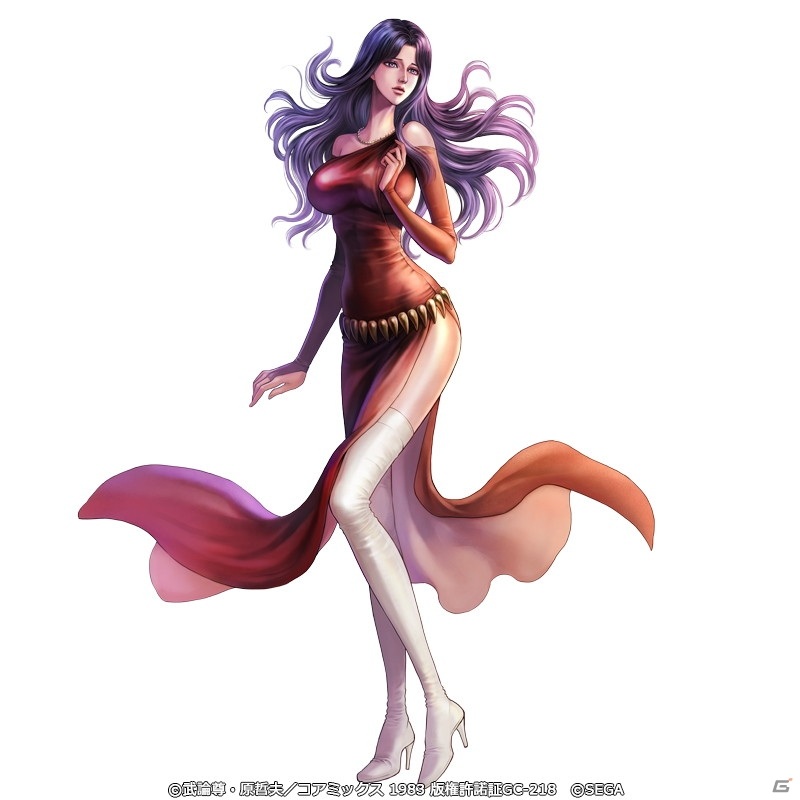 熊坂力点の贋作
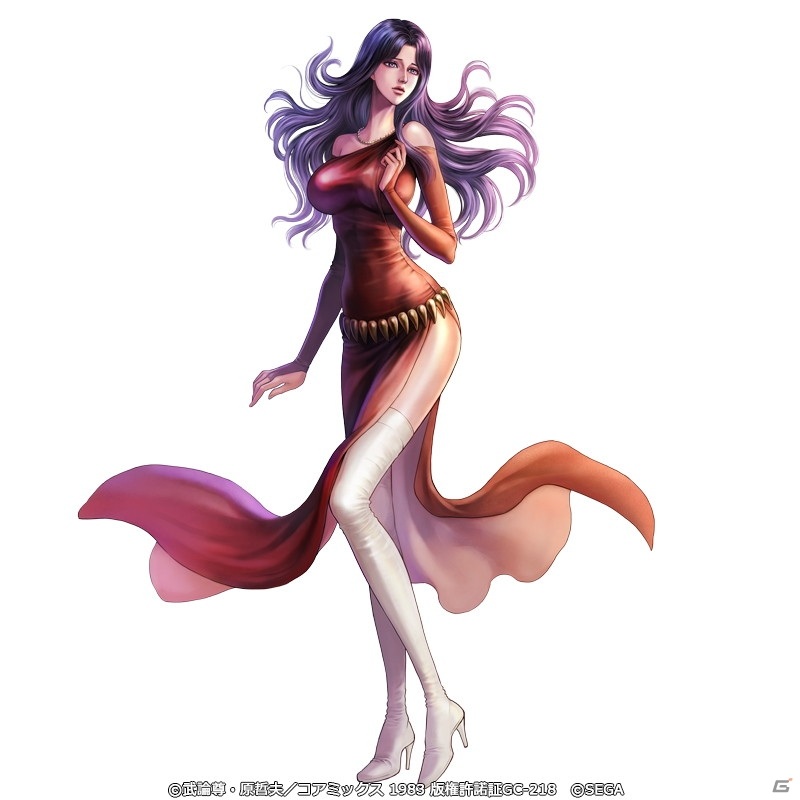 熊坂力点の贋作
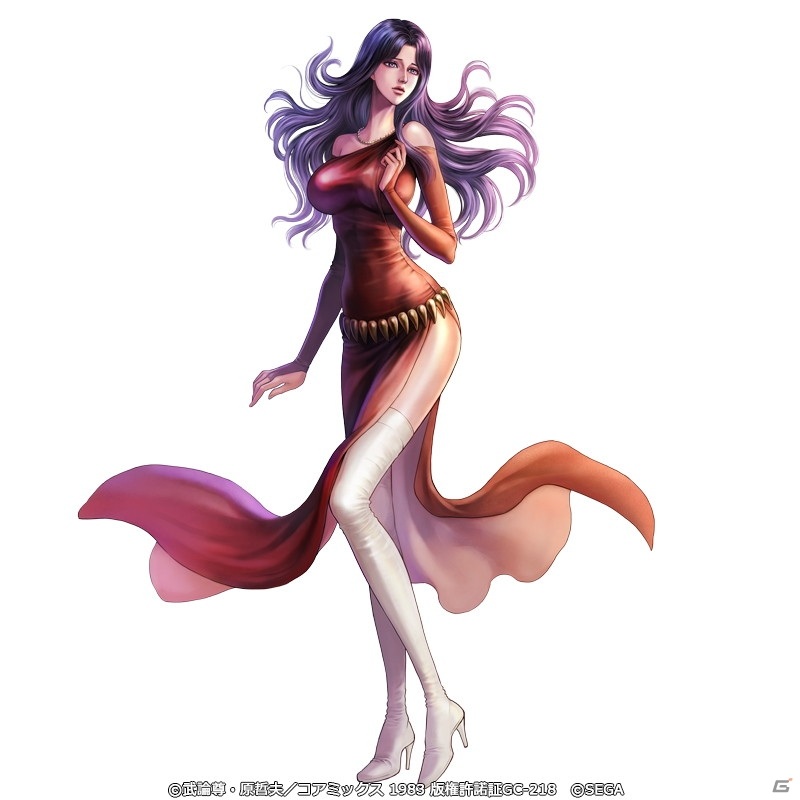 熊坂力点の贋作
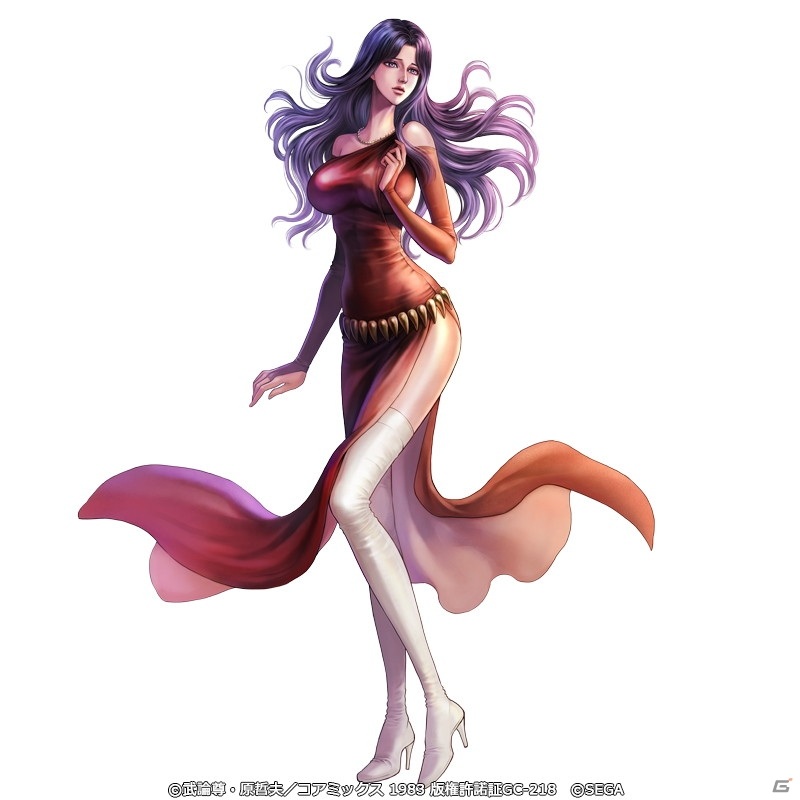 熊坂力点の贋作
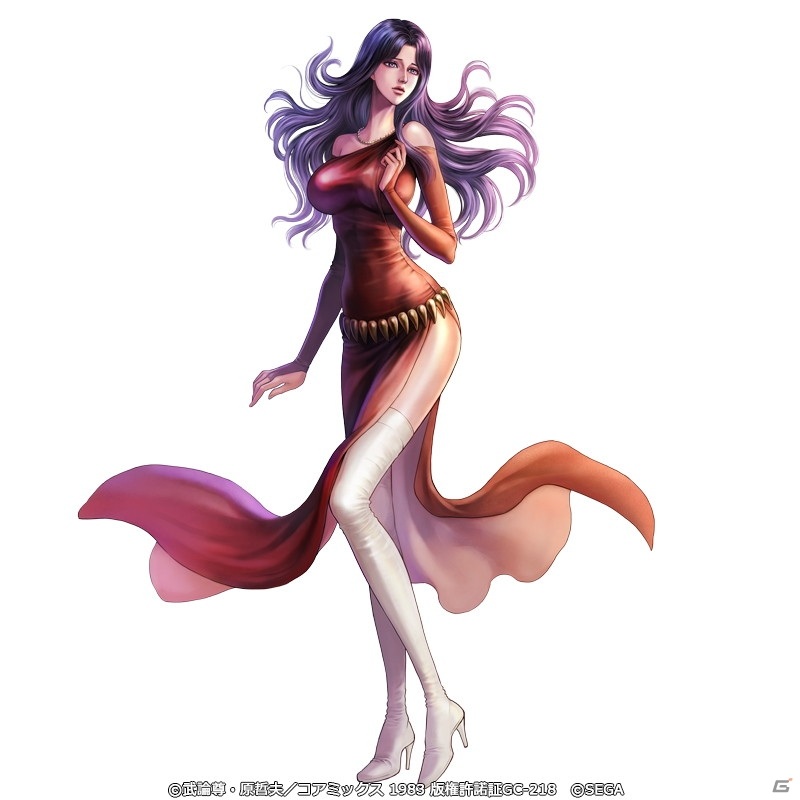 熊坂力点の贋作
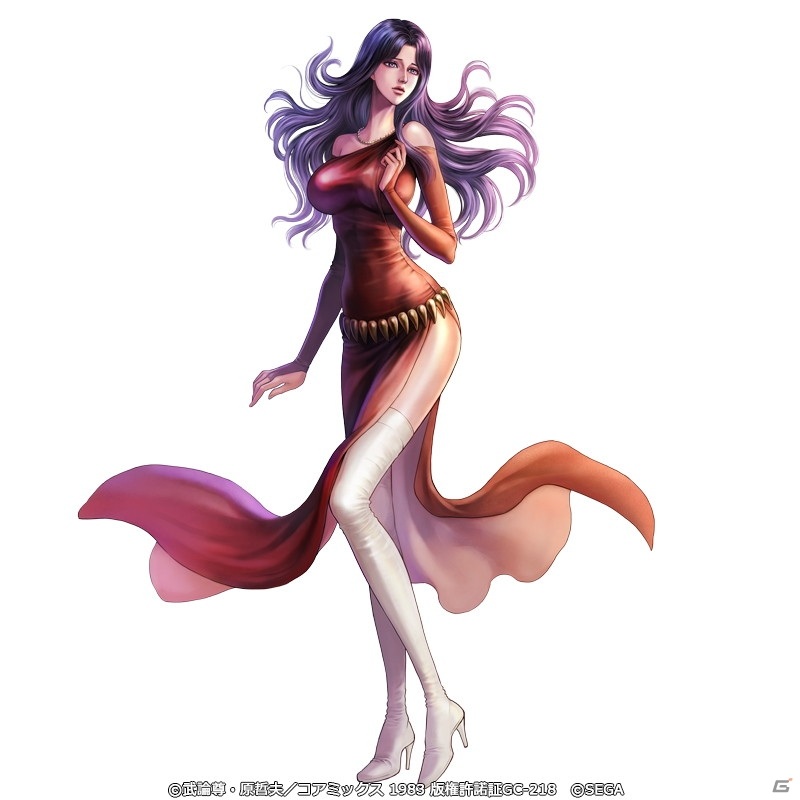 熊坂力点の贋作
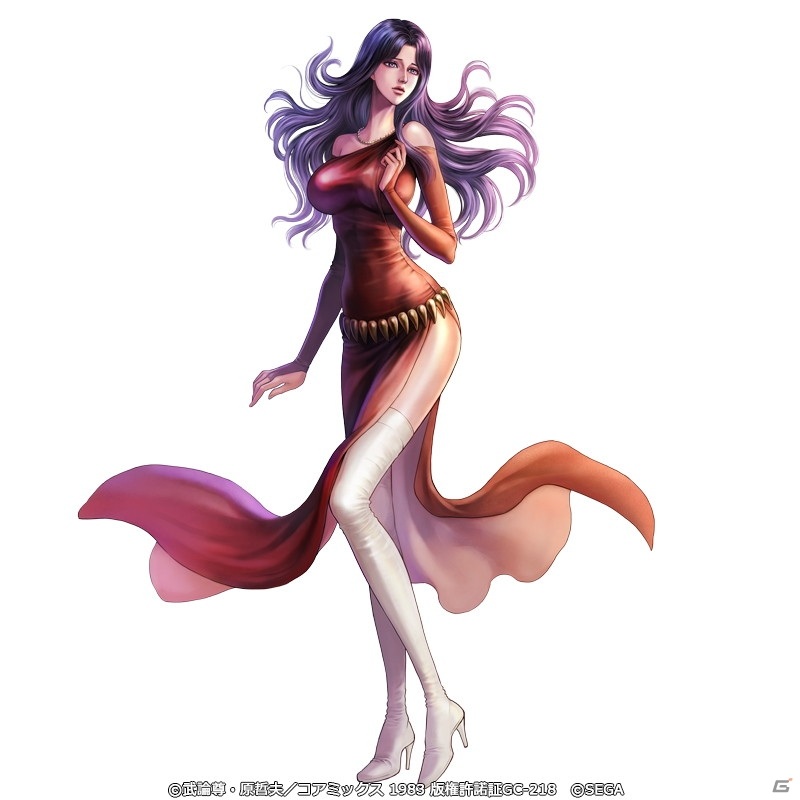 熊坂力点の贋作
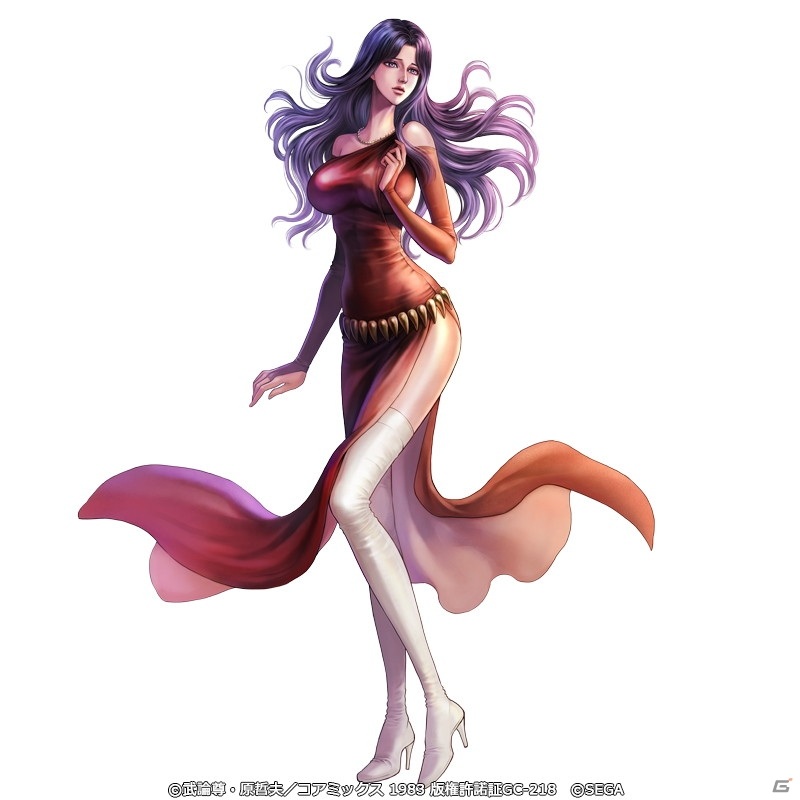 熊坂力点の贋作
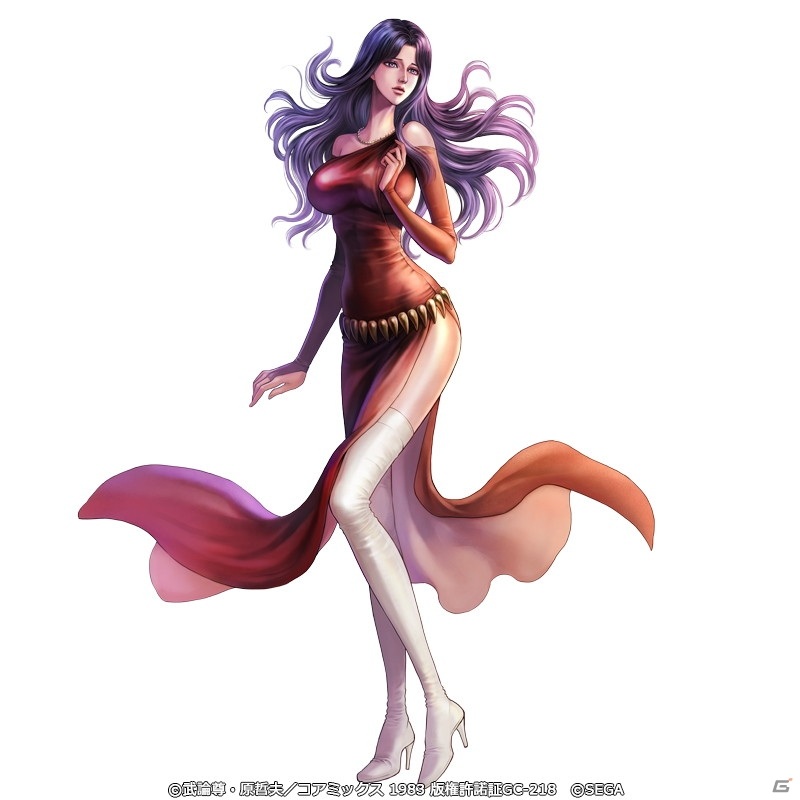 熊坂力点の贋作
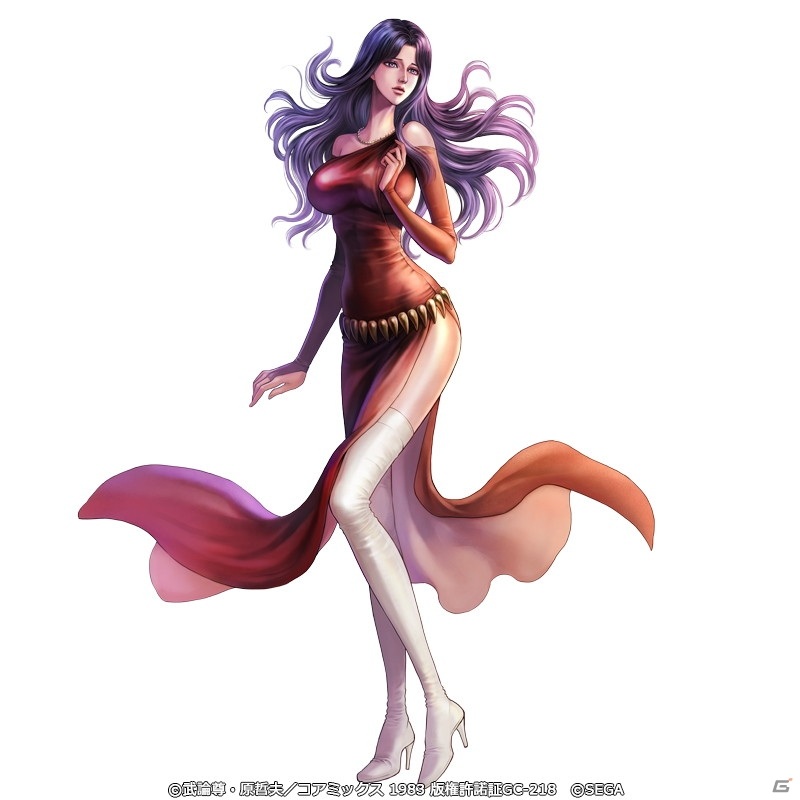 熊坂力点の贋作
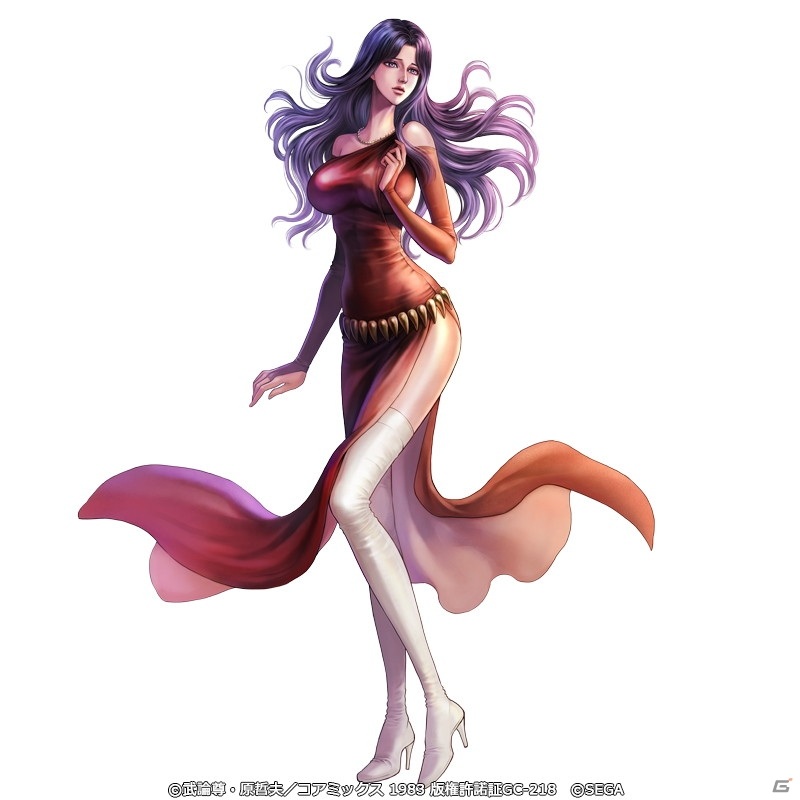 熊坂力点の贋作
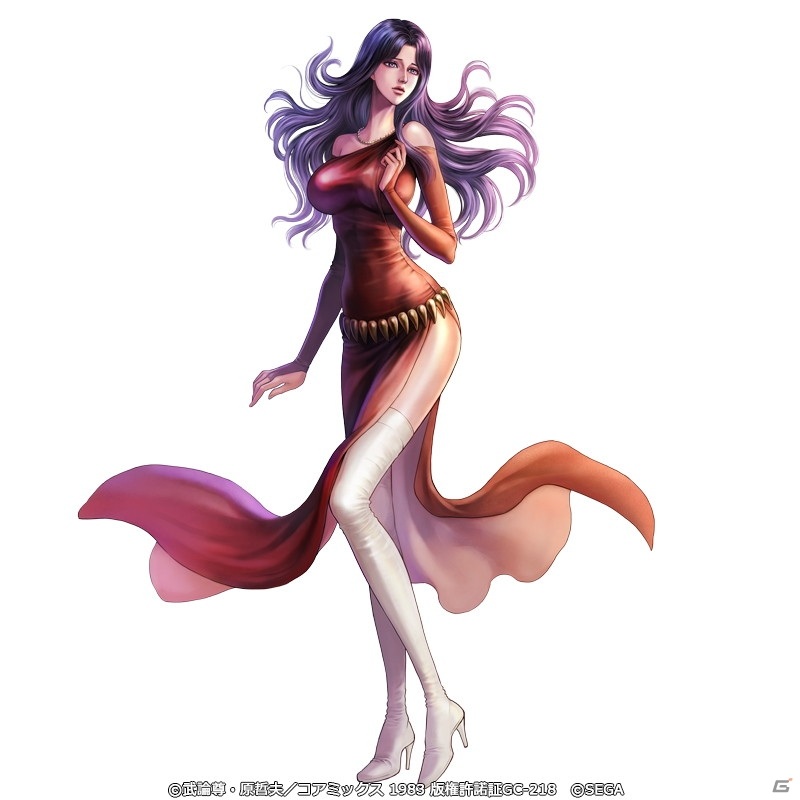 熊坂力点の贋作
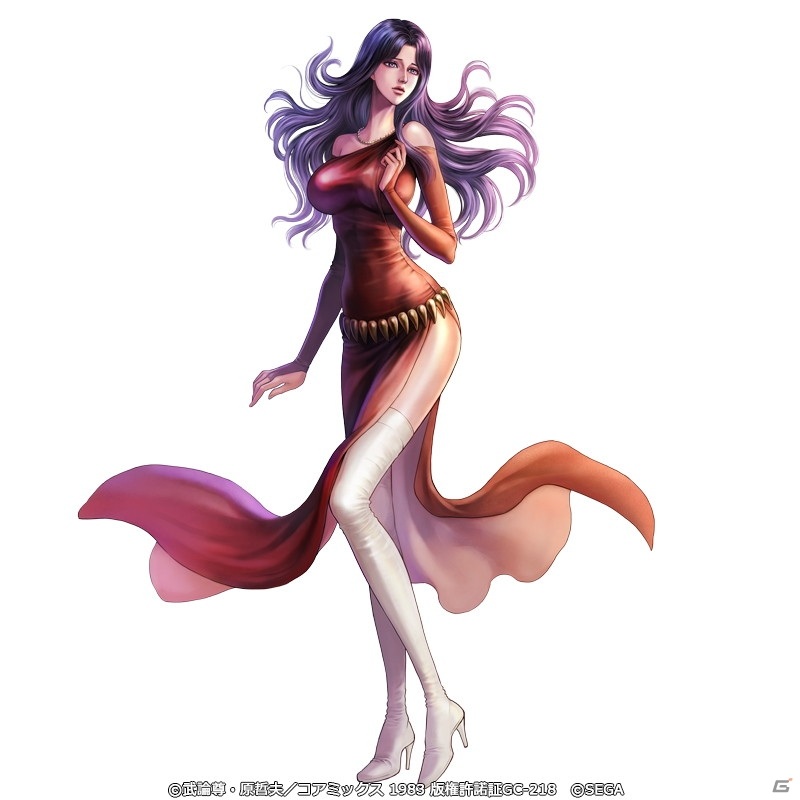 熊坂力点の贋作
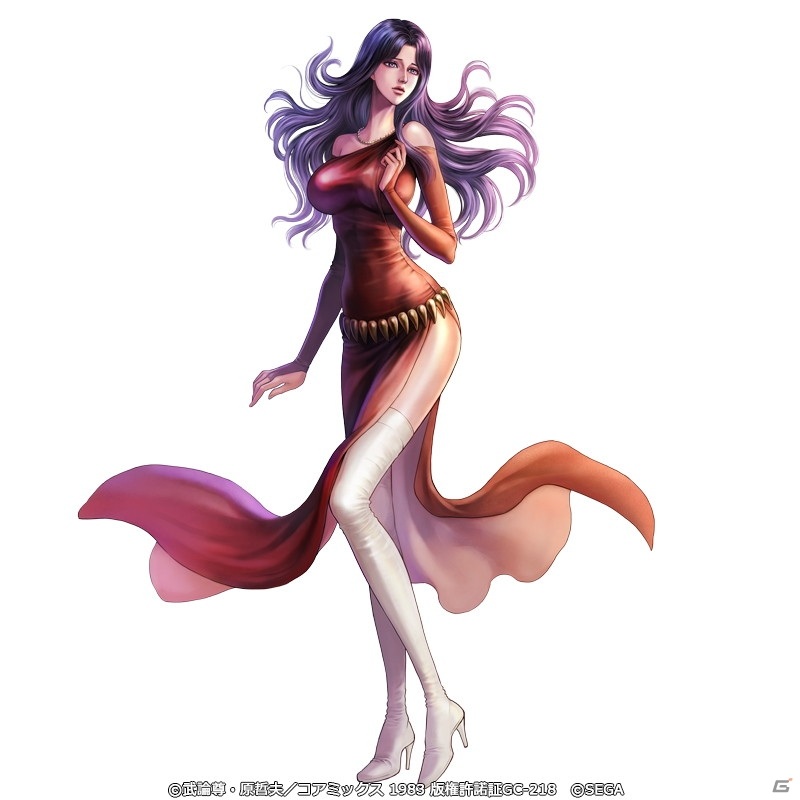 熊坂力点の贋作
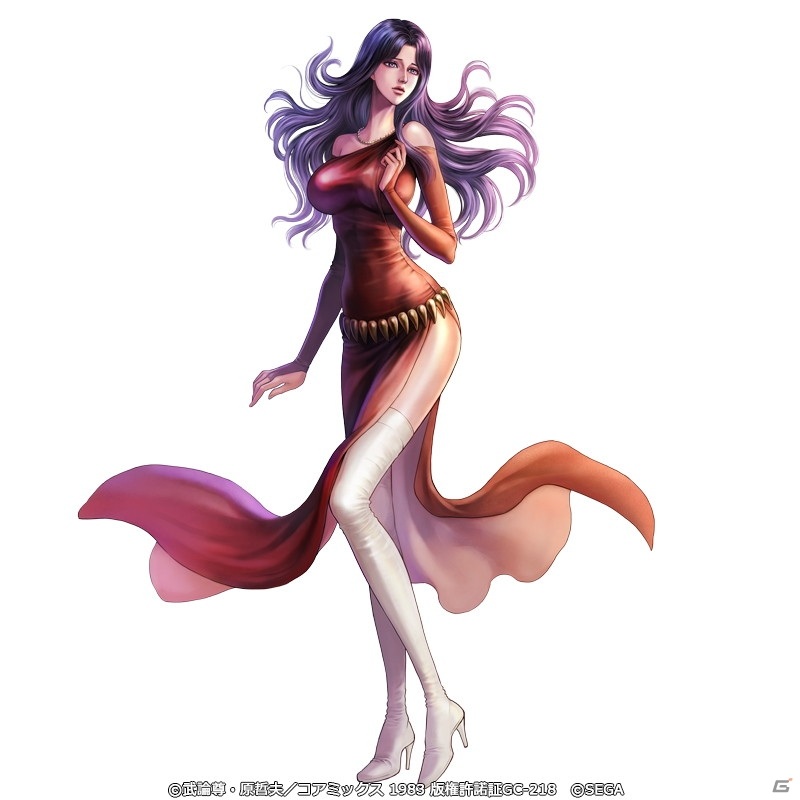 熊坂力点の贋作
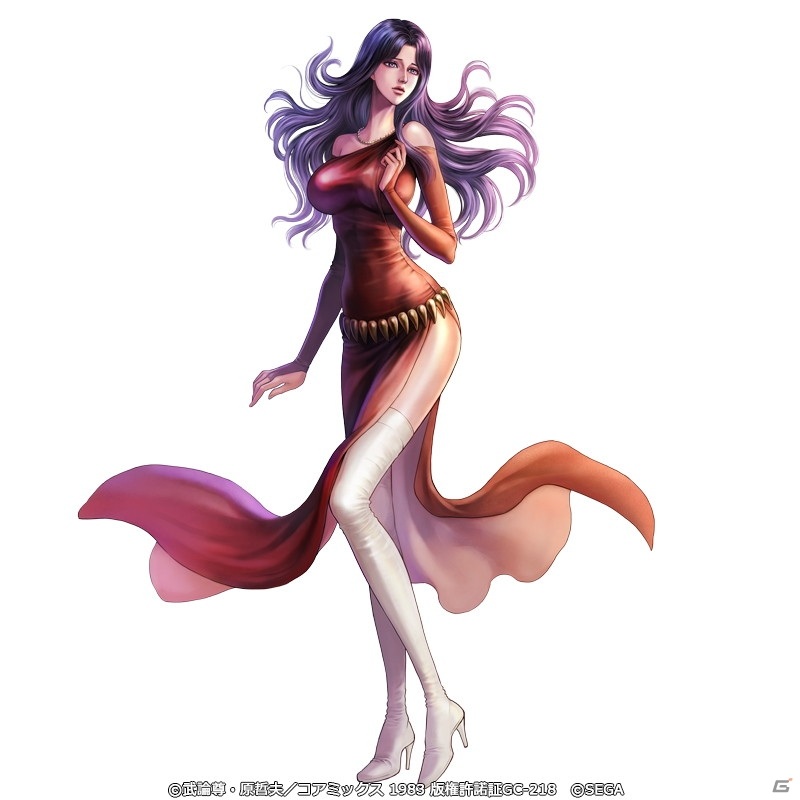 熊坂力点の贋作
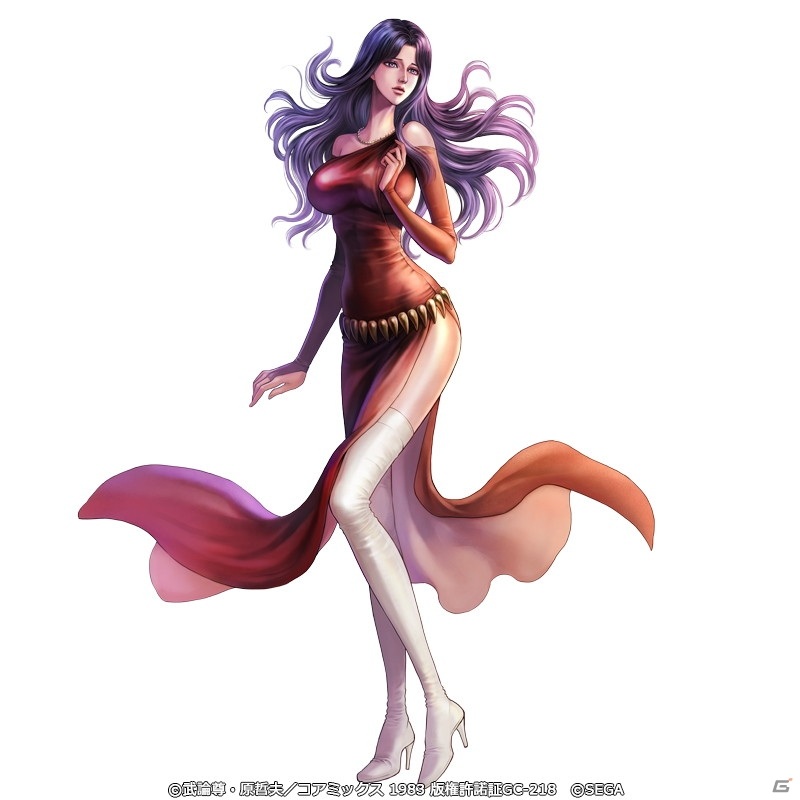 熊坂力点の贋作
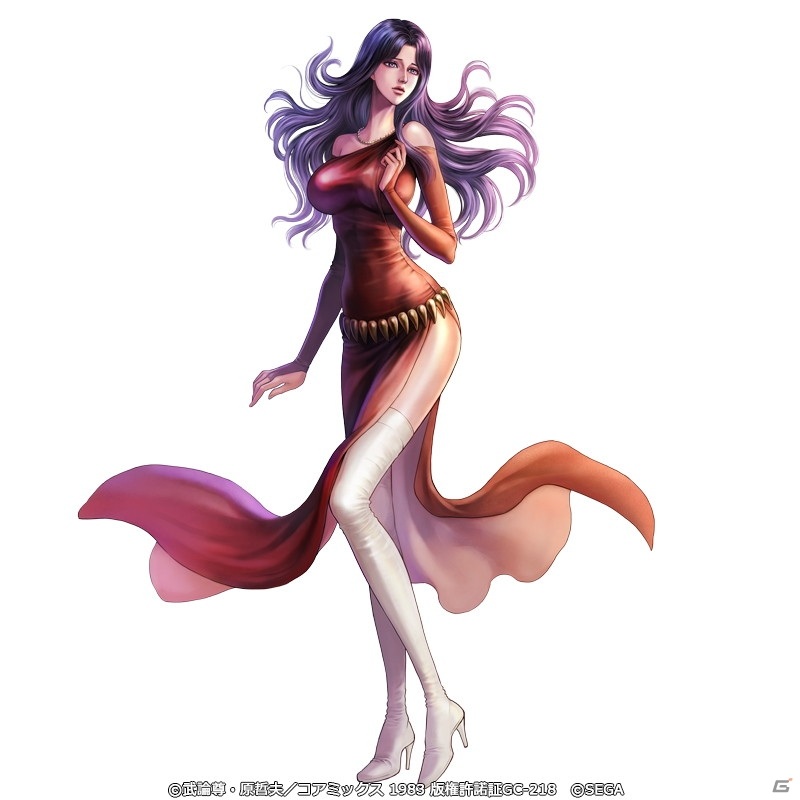 熊坂力点の贋作
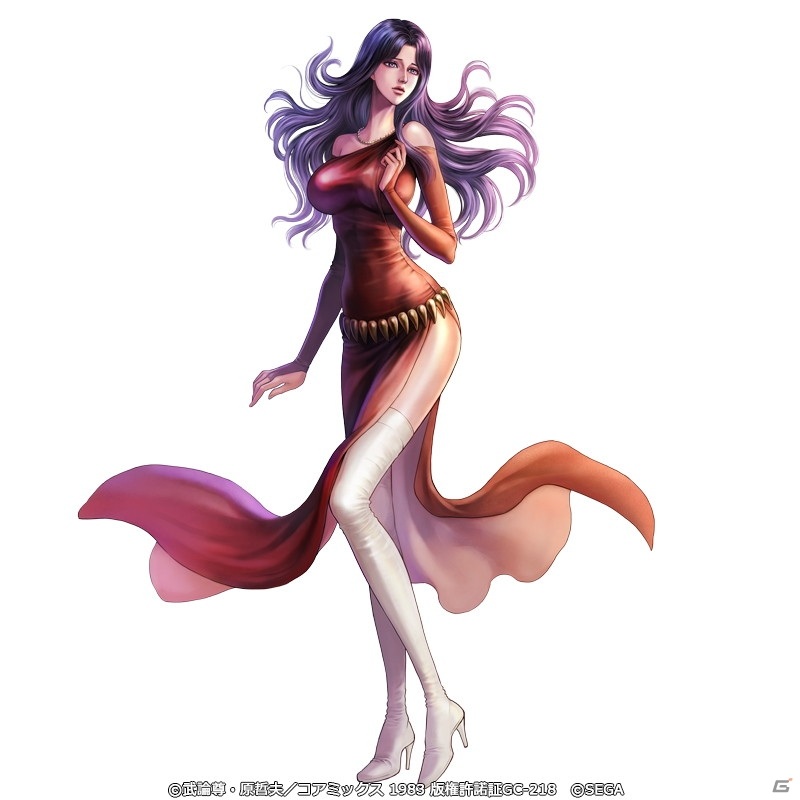 熊坂力点の贋作
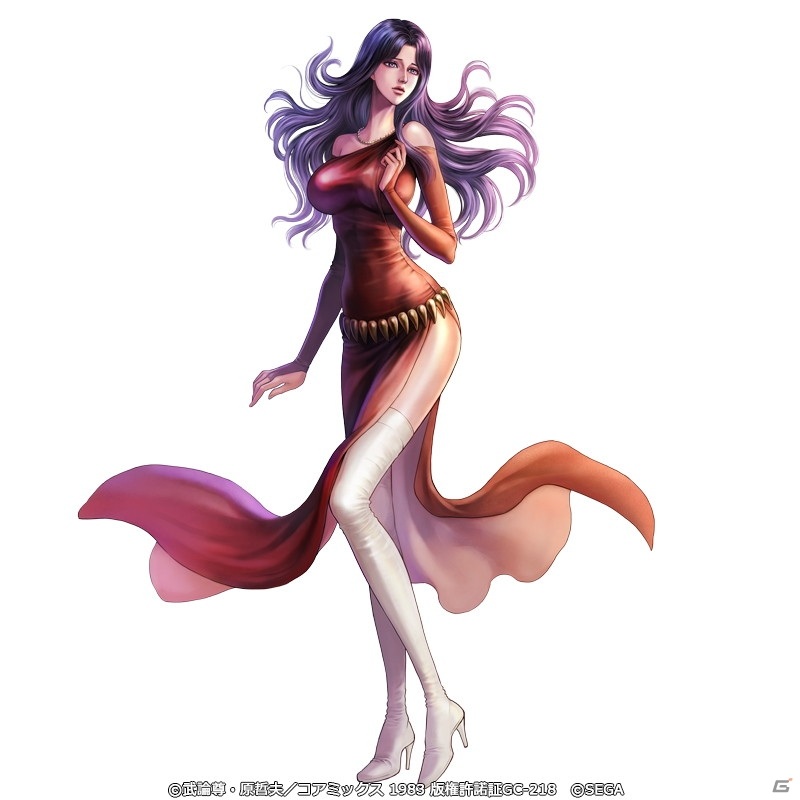 熊坂力点の贋作
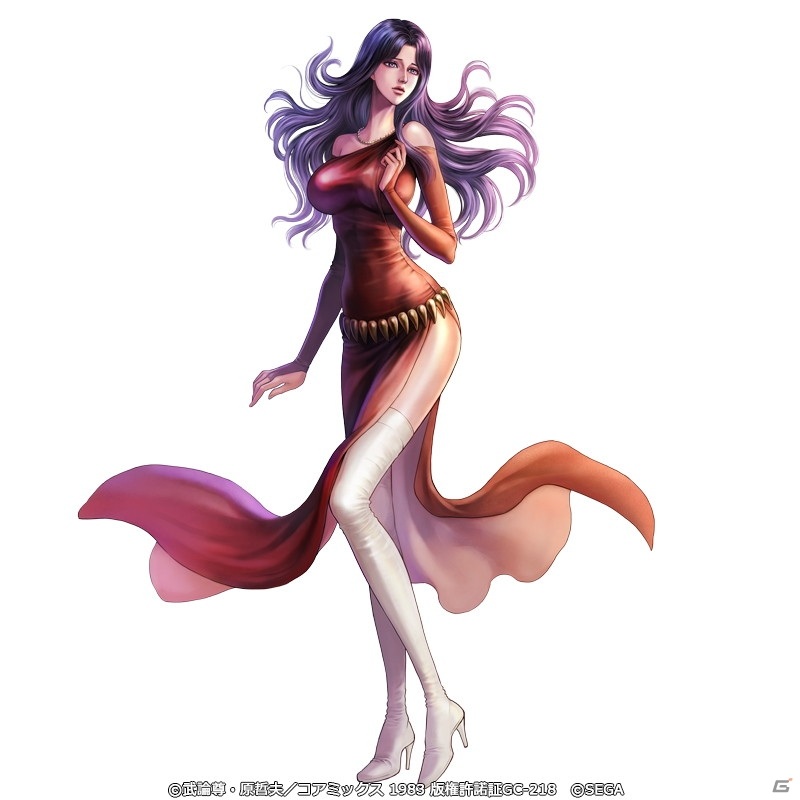 熊坂力点の贋作
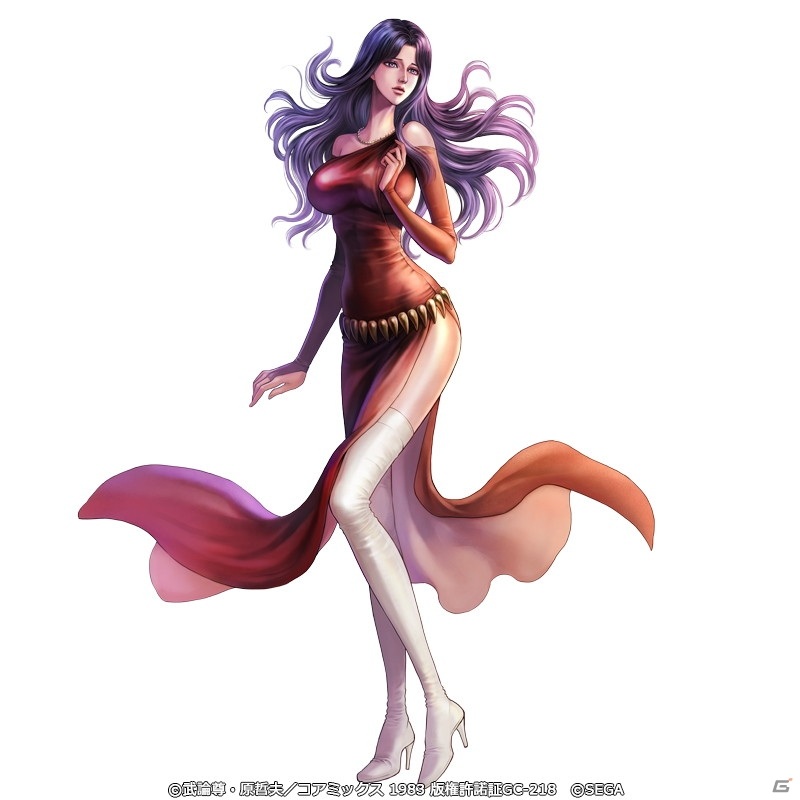 熊坂力点の贋作
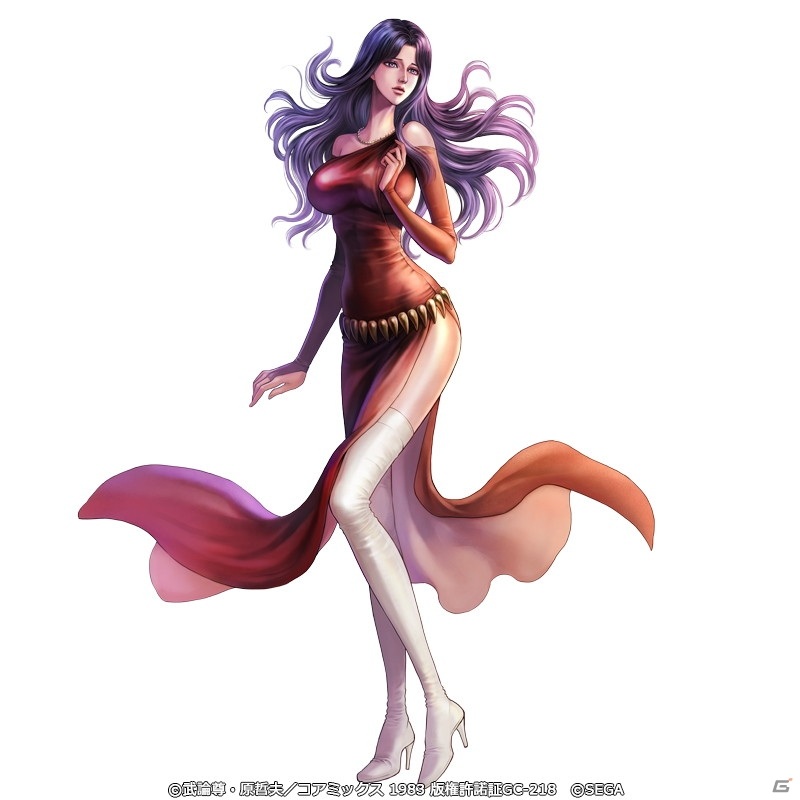 熊坂力点の贋作
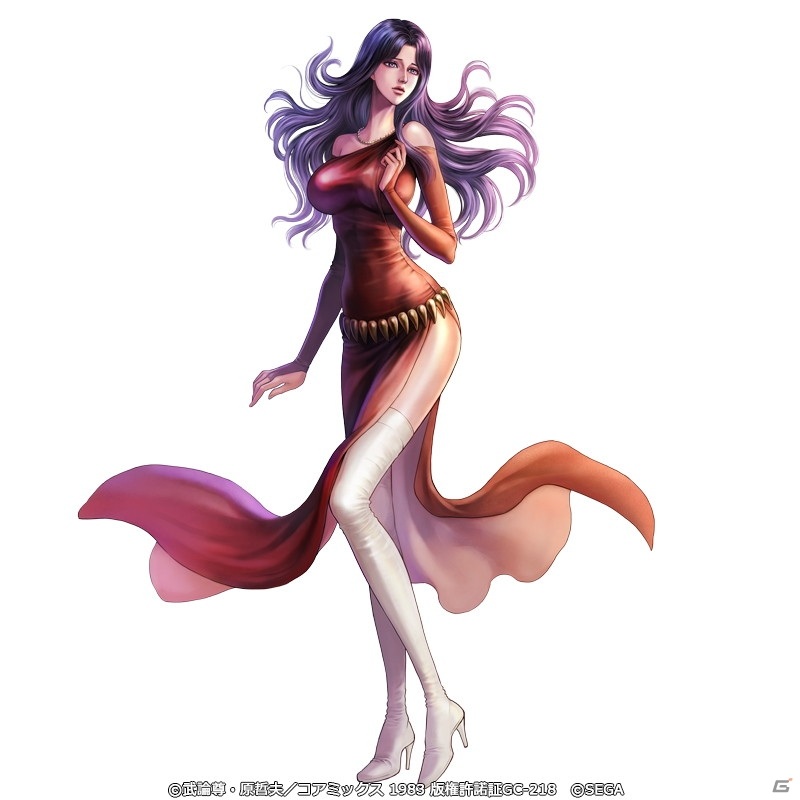 熊坂力点の贋作
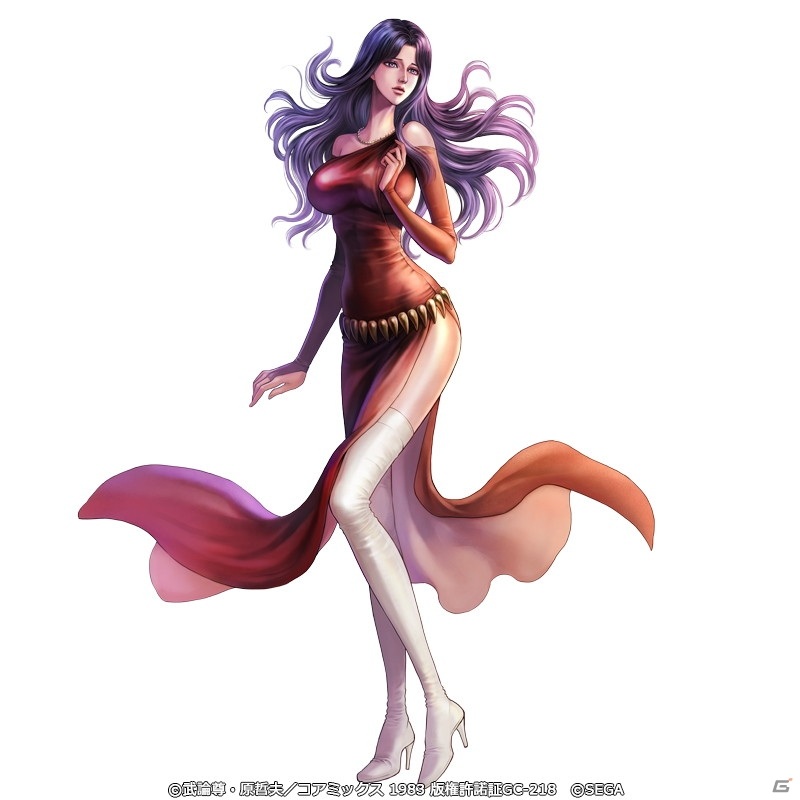 熊坂力点の贋作
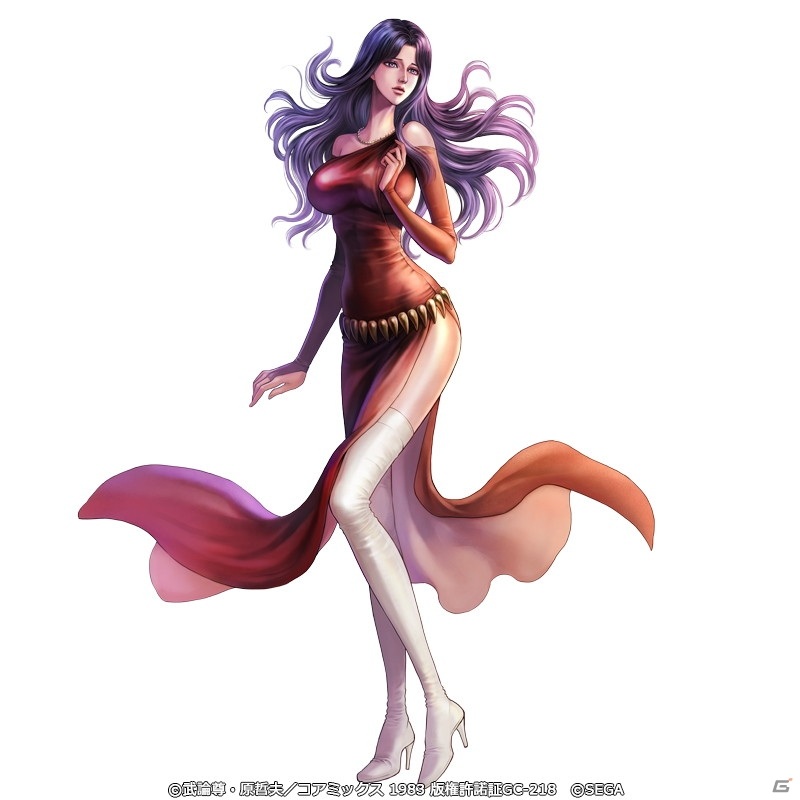 熊坂力点の贋作
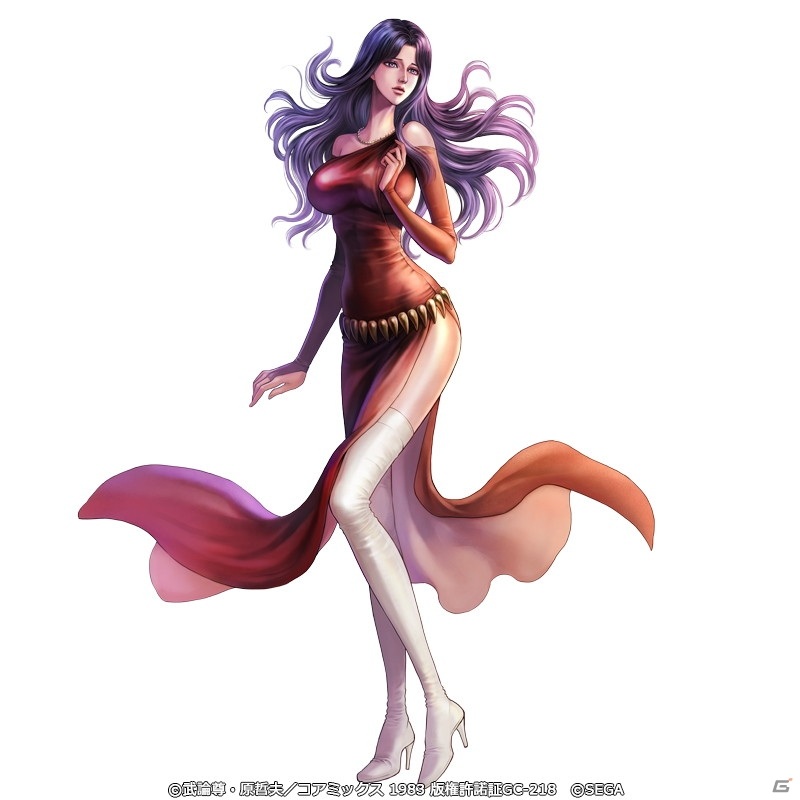 熊坂力点の贋作
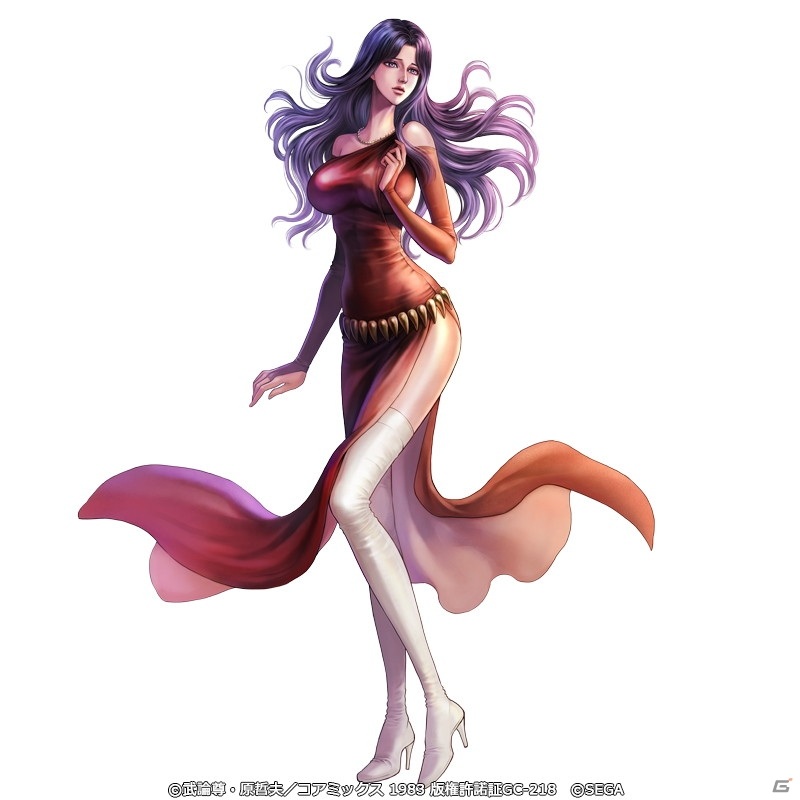 熊坂力点の贋作
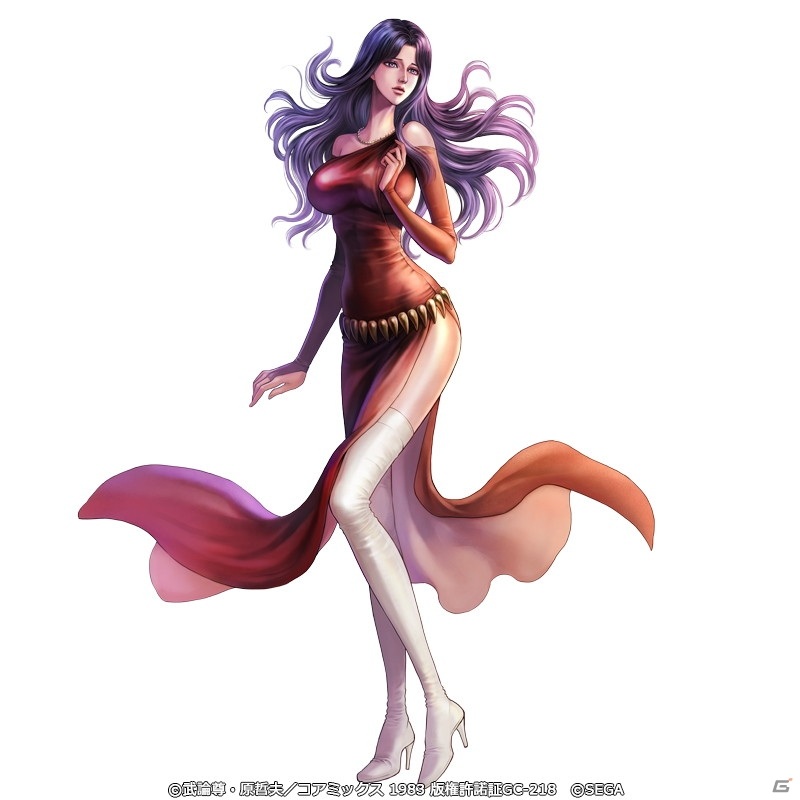 熊坂力点の贋作
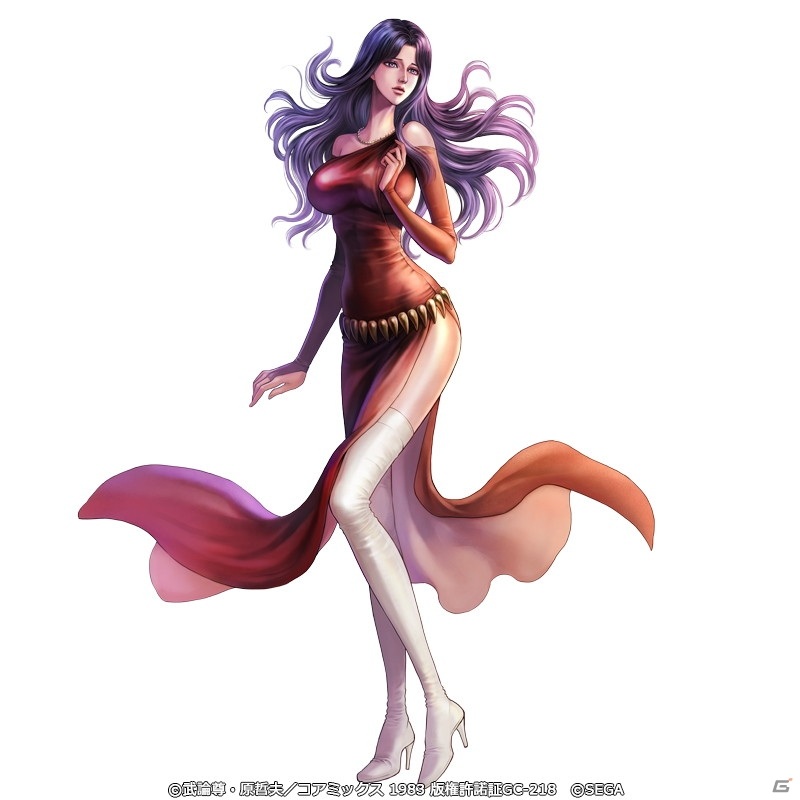 熊坂力点の贋作
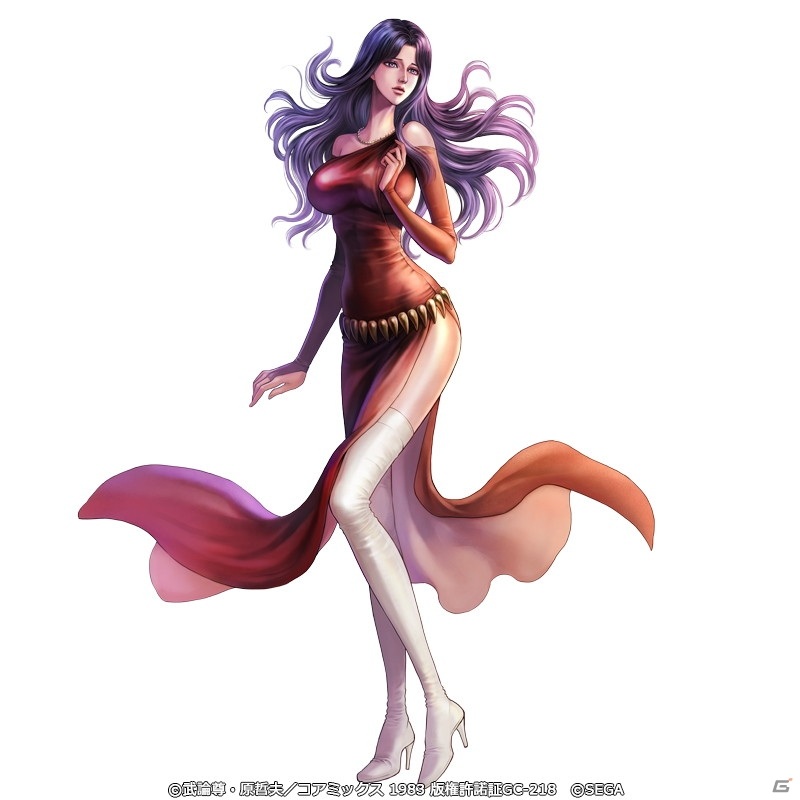 熊坂力点の贋作
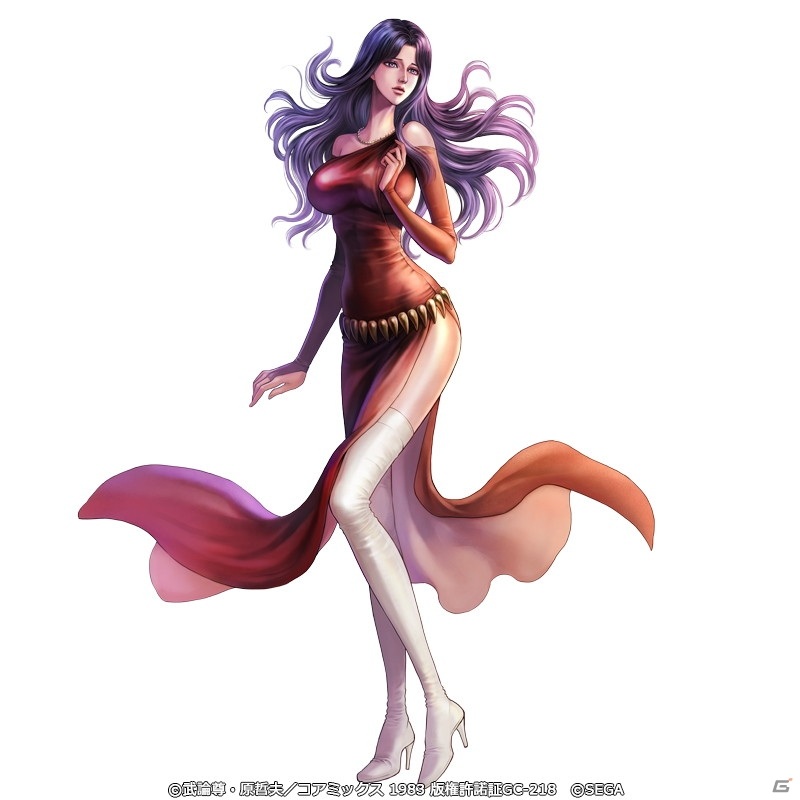 熊坂力点の贋作
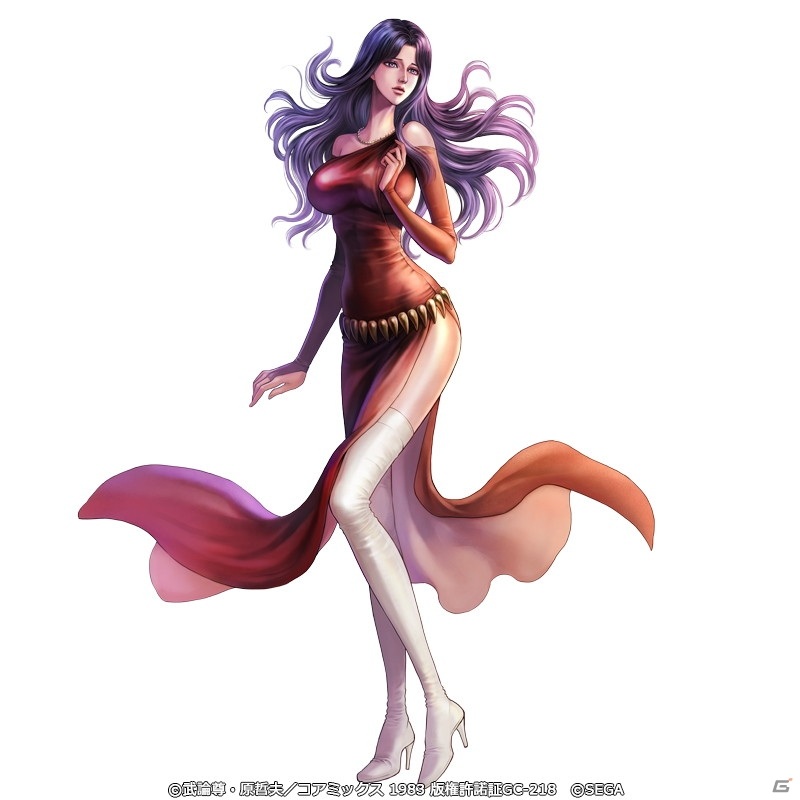 熊坂力点の贋作
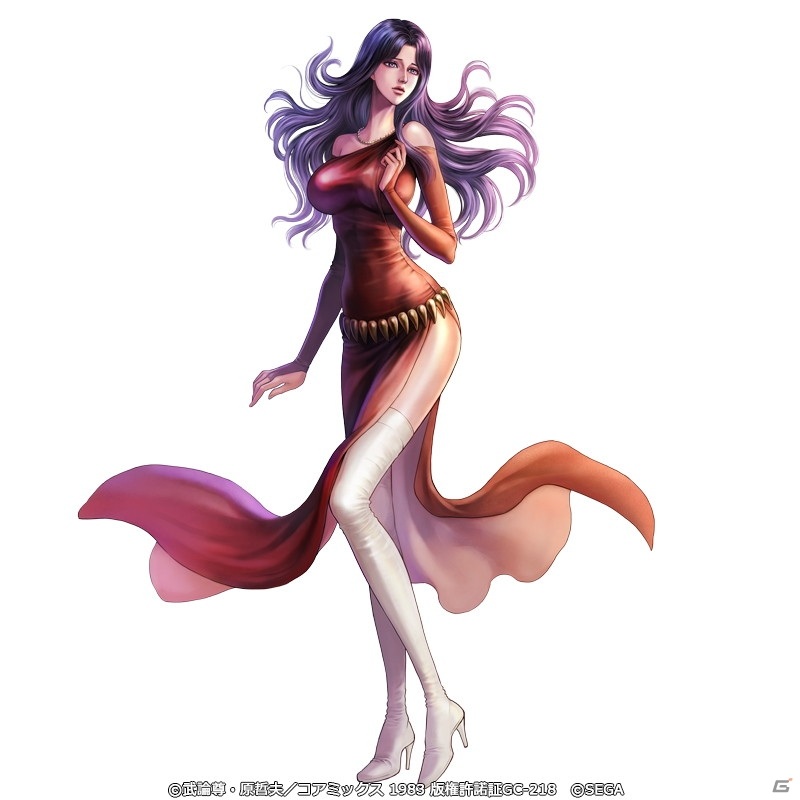 熊坂力点の贋作
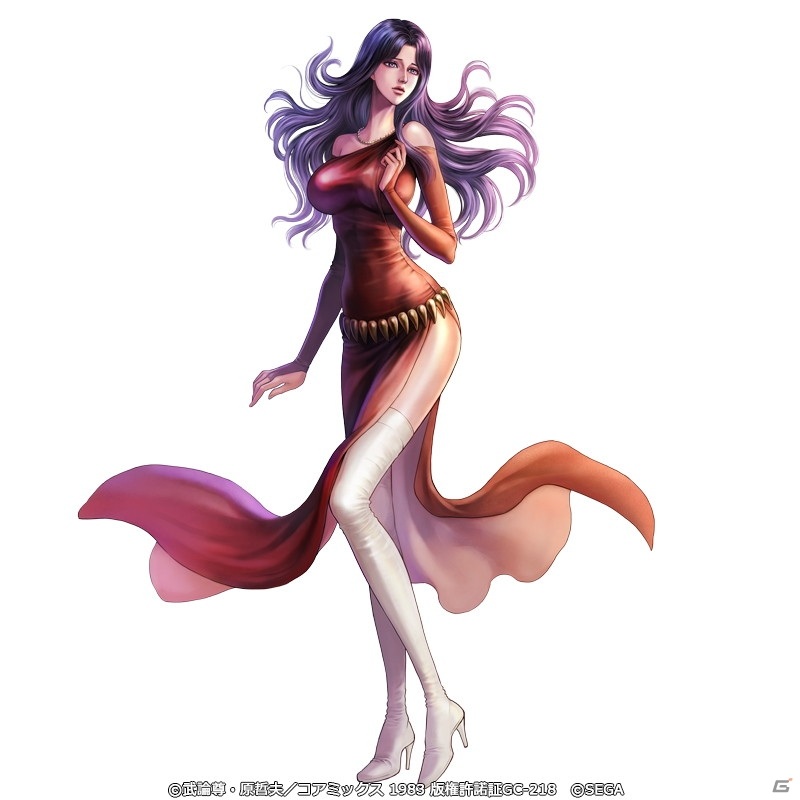 熊坂力点の贋作
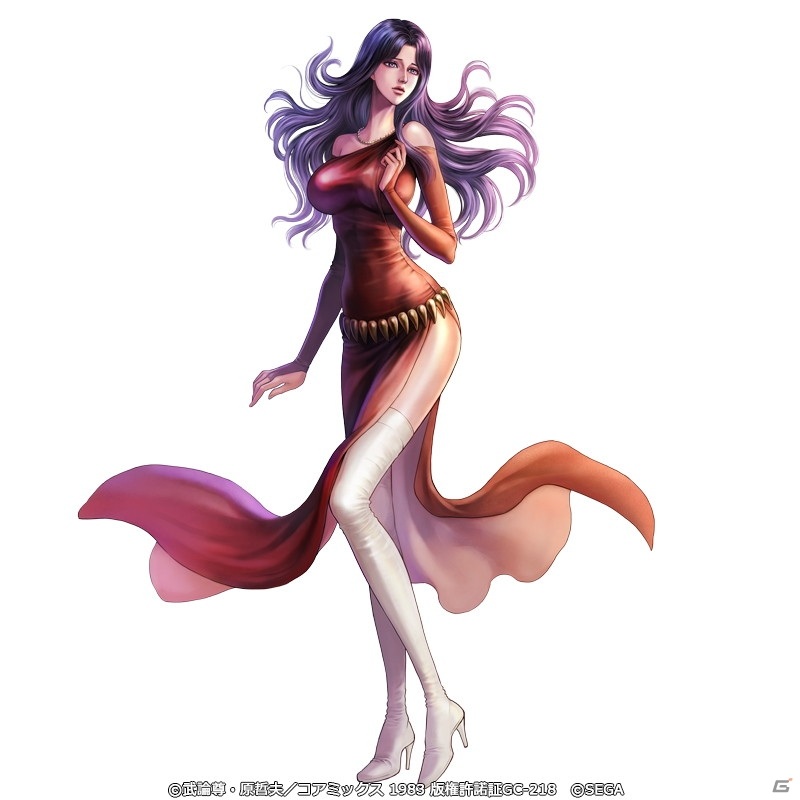 熊坂力点の贋作
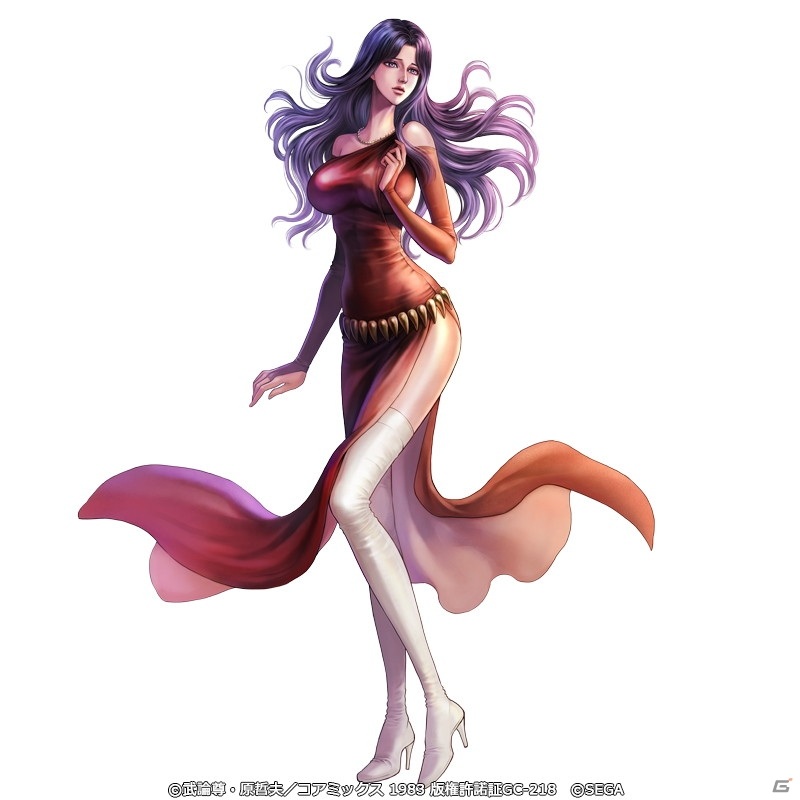 熊坂力点の贋作
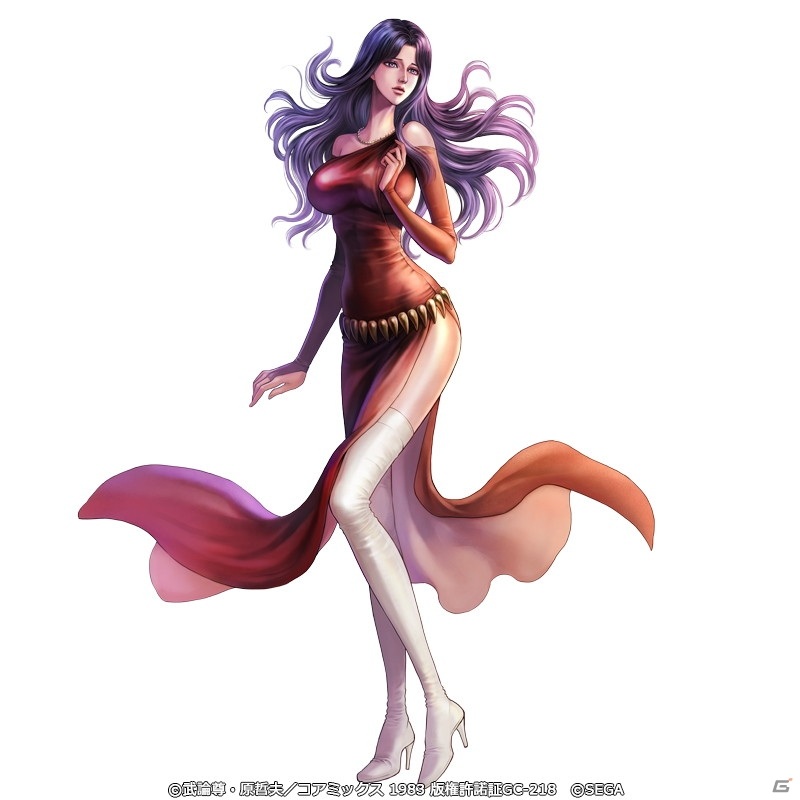 熊坂力点の贋作
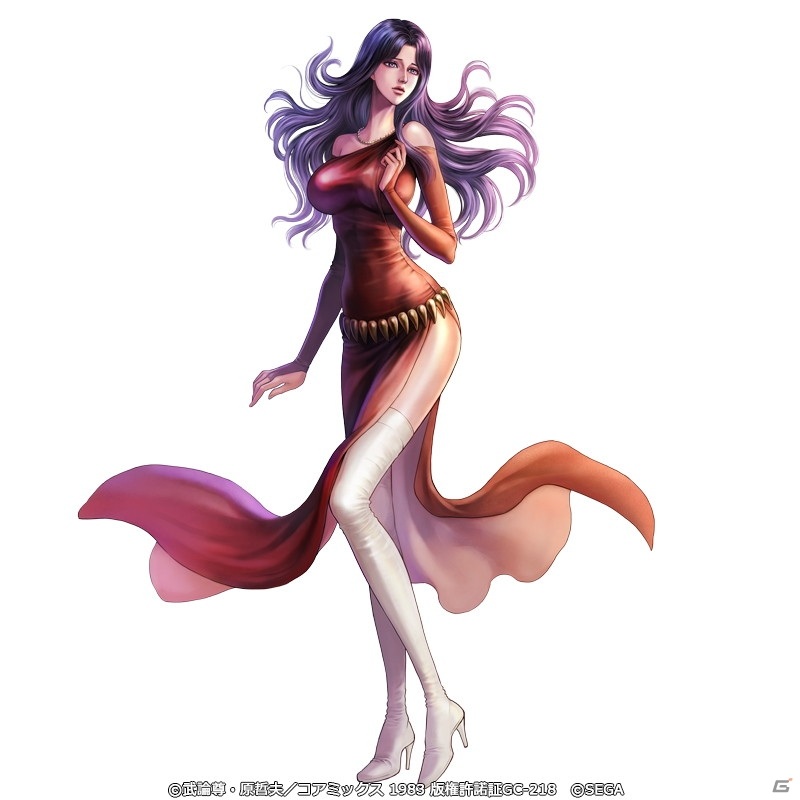 熊坂力点の贋作
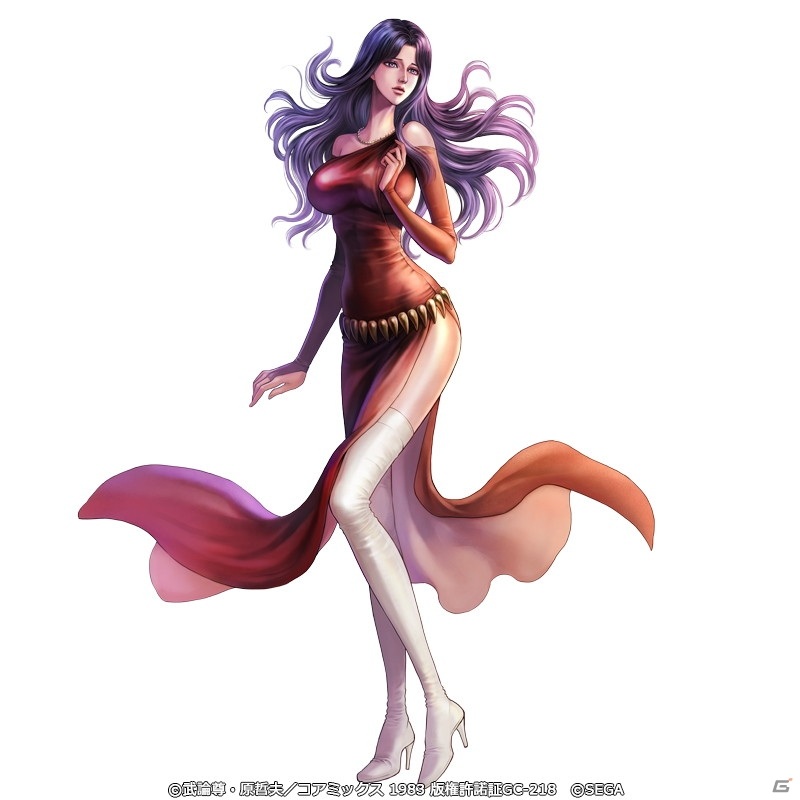 熊坂力点の贋作
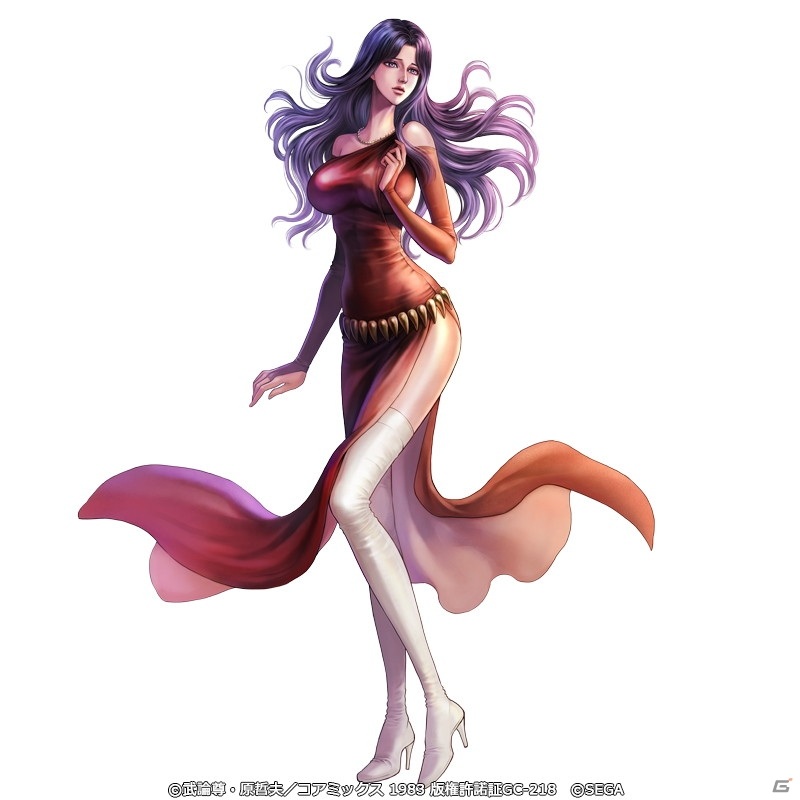 熊坂力点の贋作
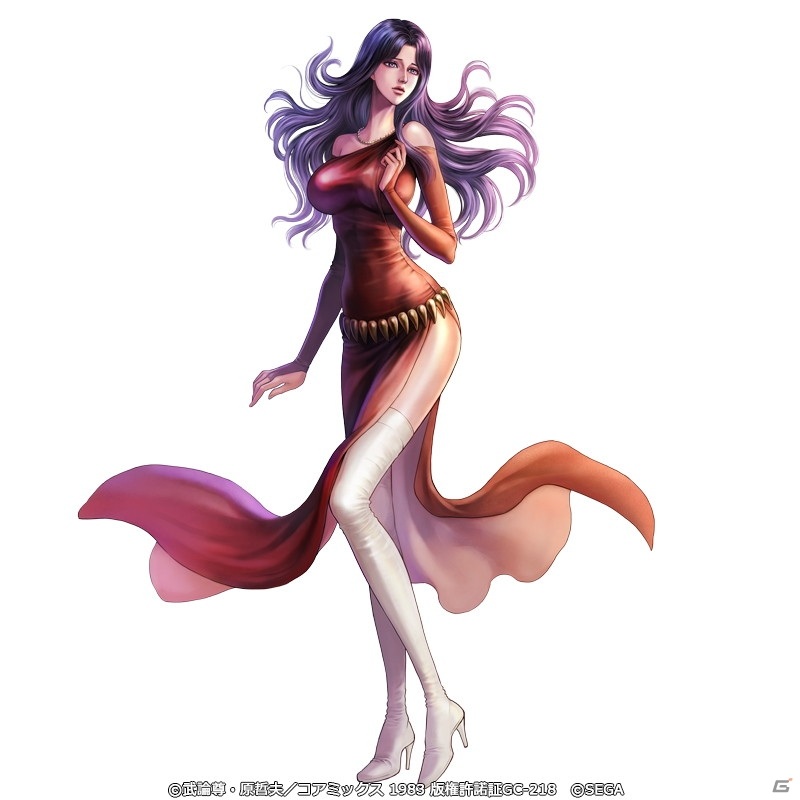 熊坂力点の贋作
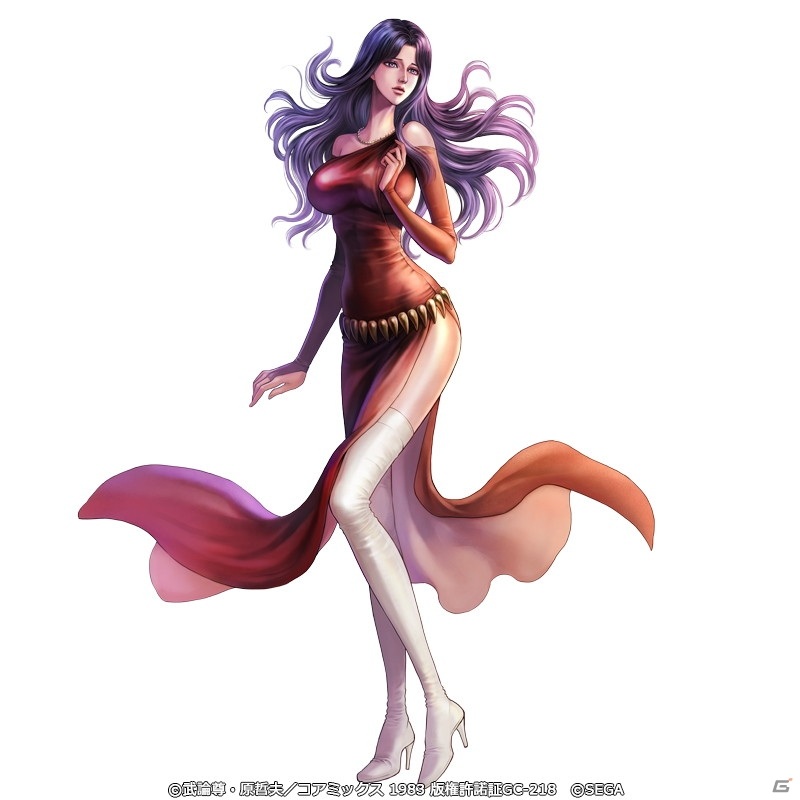 熊坂力点の贋作
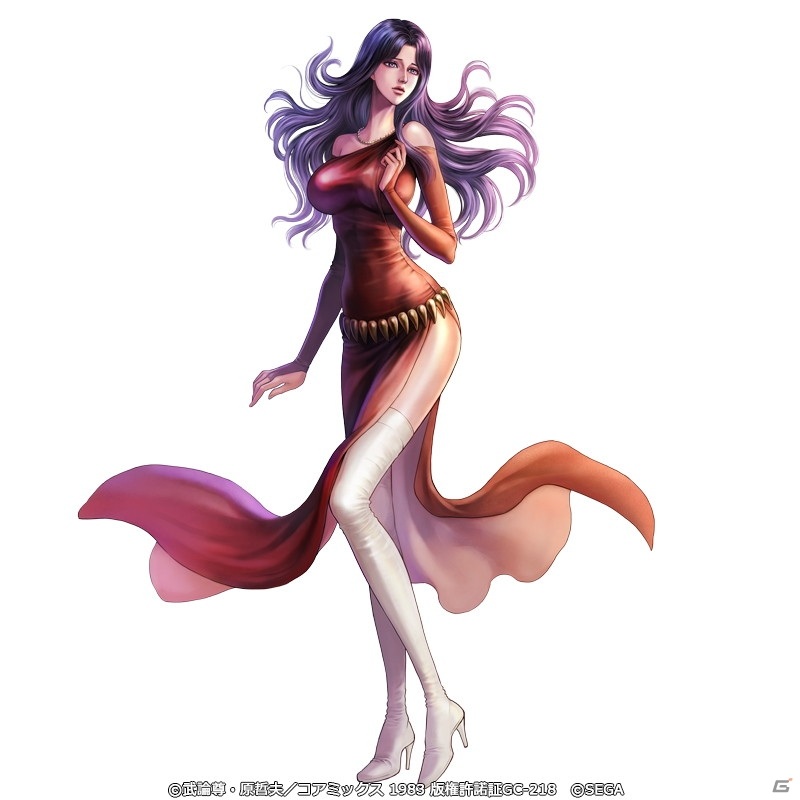 熊坂力点の贋作
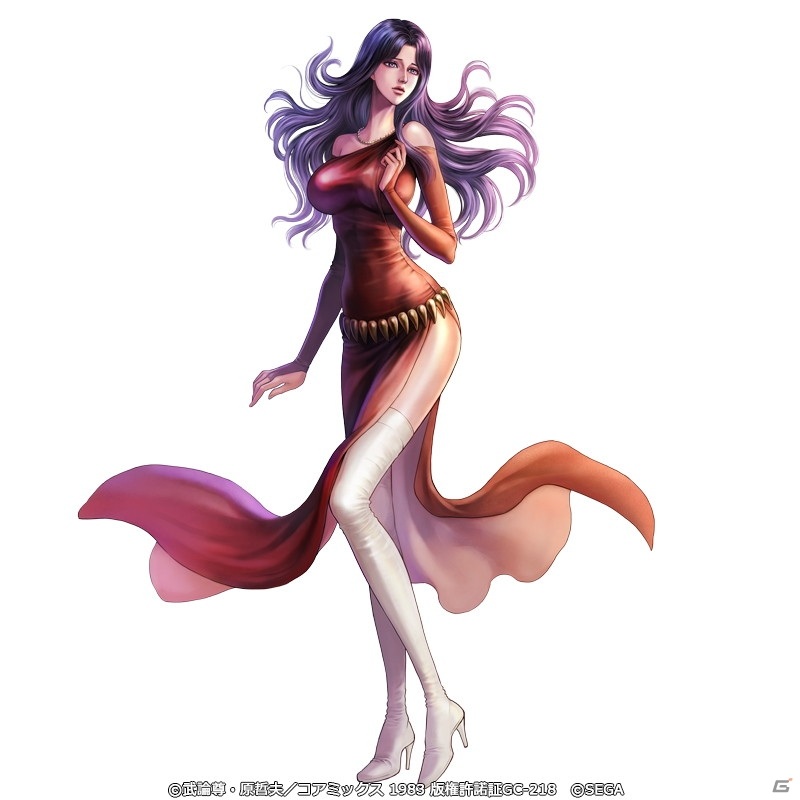 熊坂力点の贋作
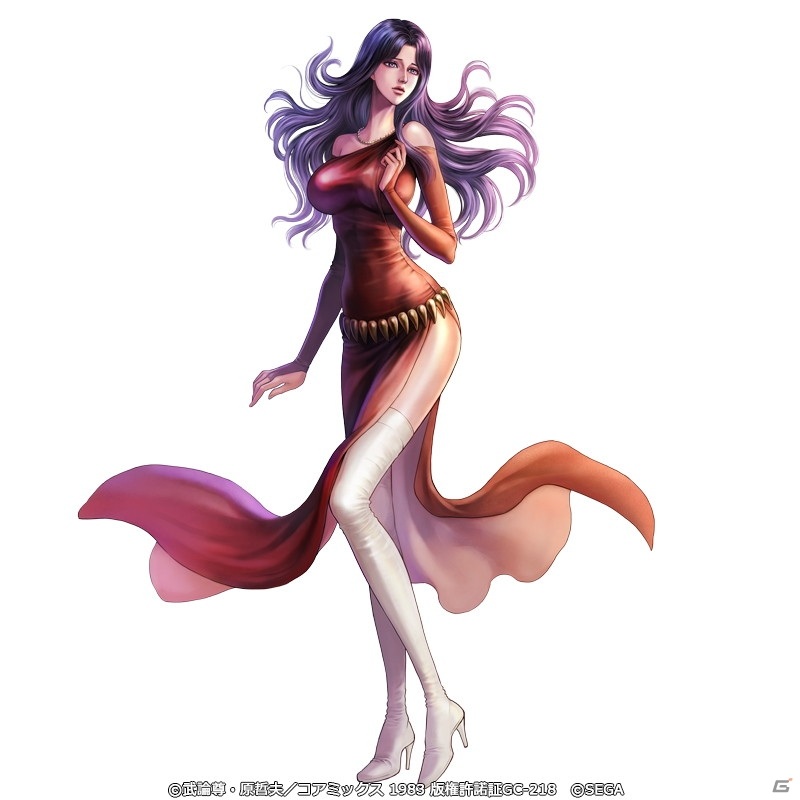 熊坂力点の贋作
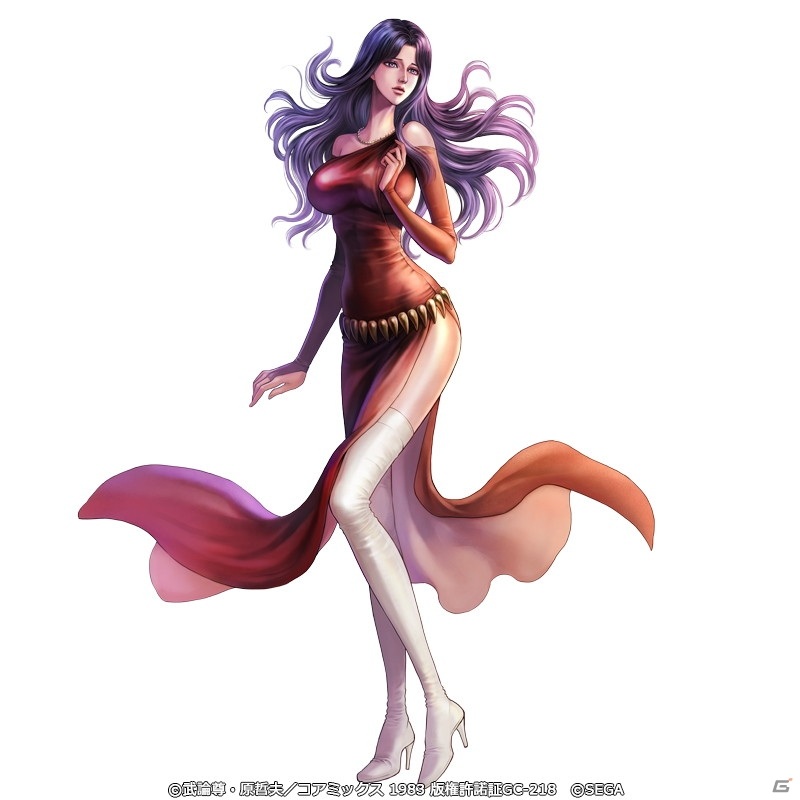 熊坂力点の贋作
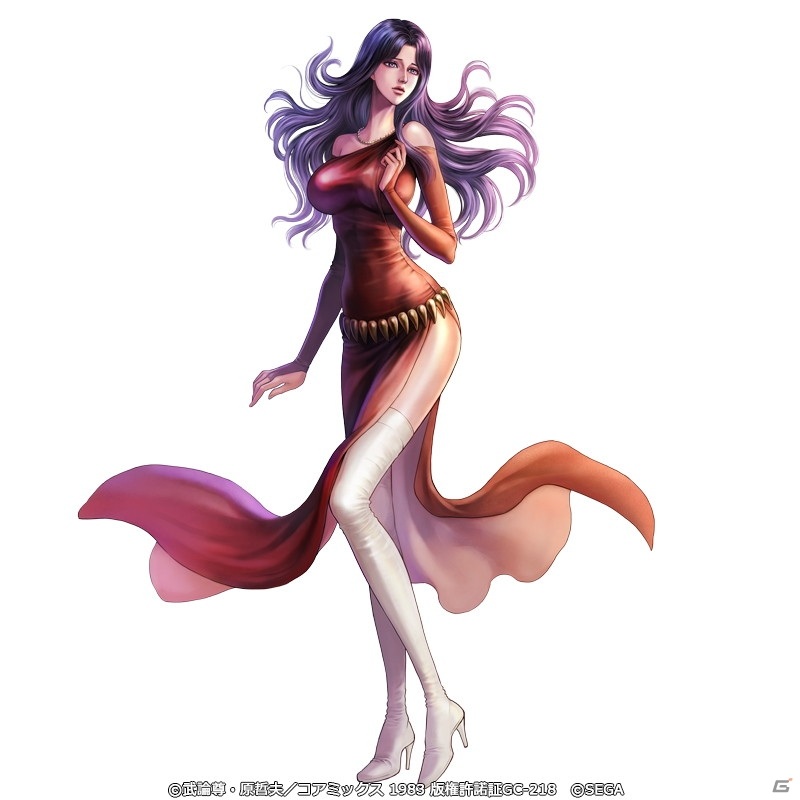 熊坂力点の贋作
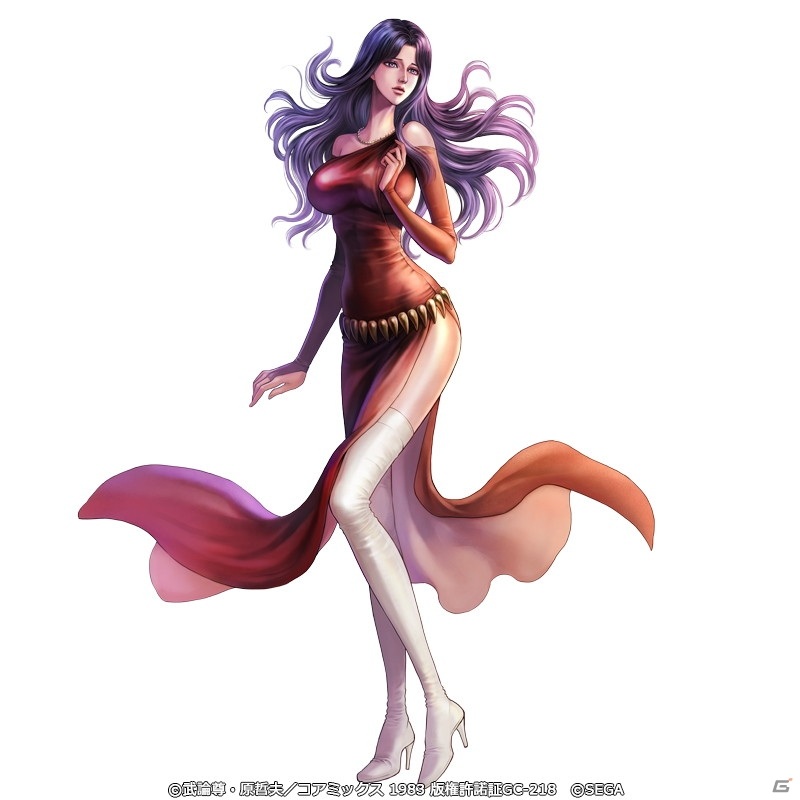 熊坂力点の贋作
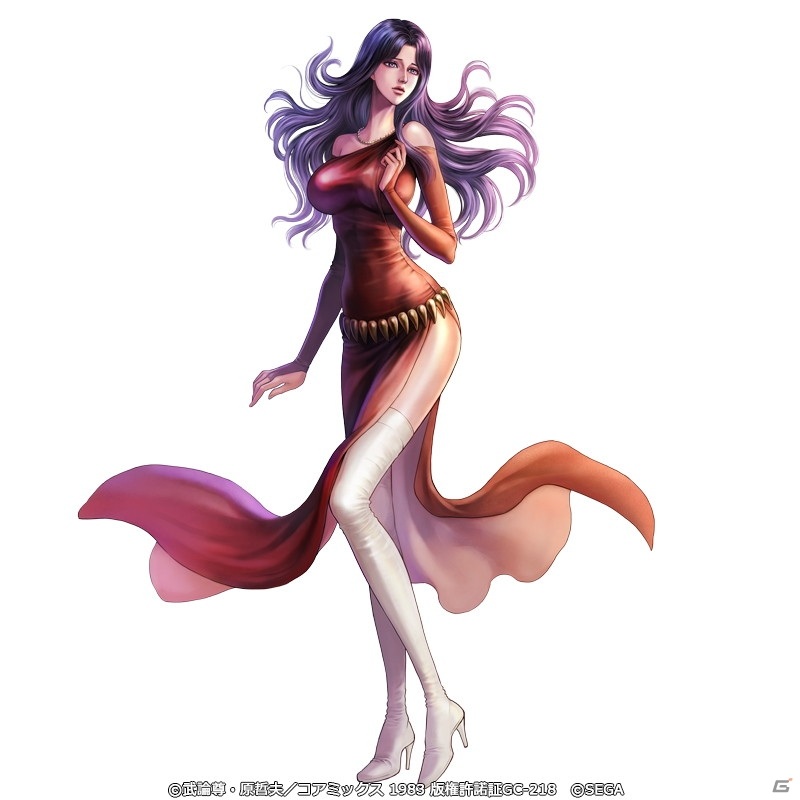 熊坂力点の贋作
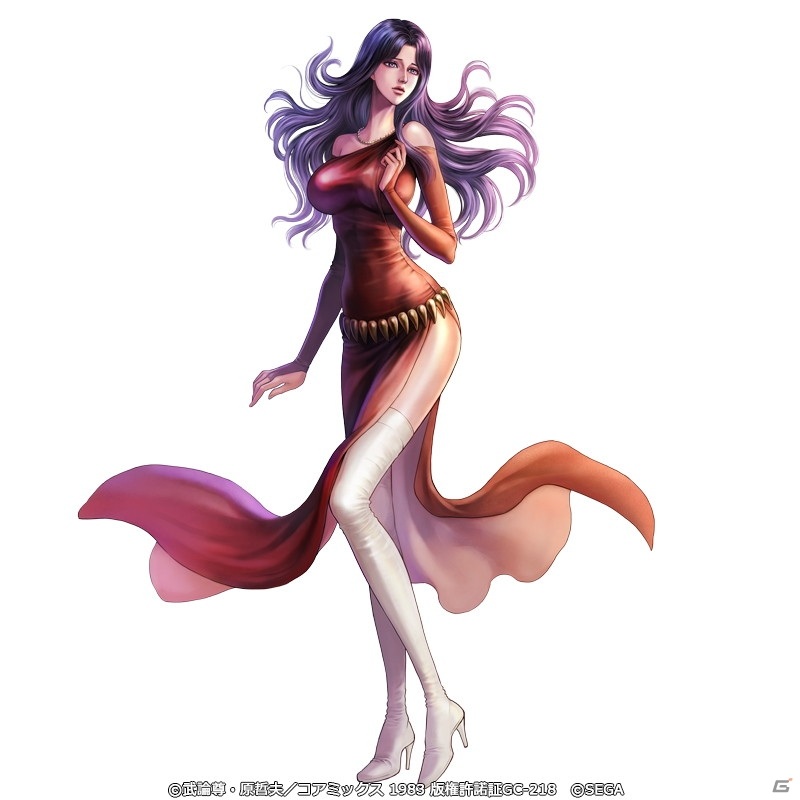 熊坂力点の贋作
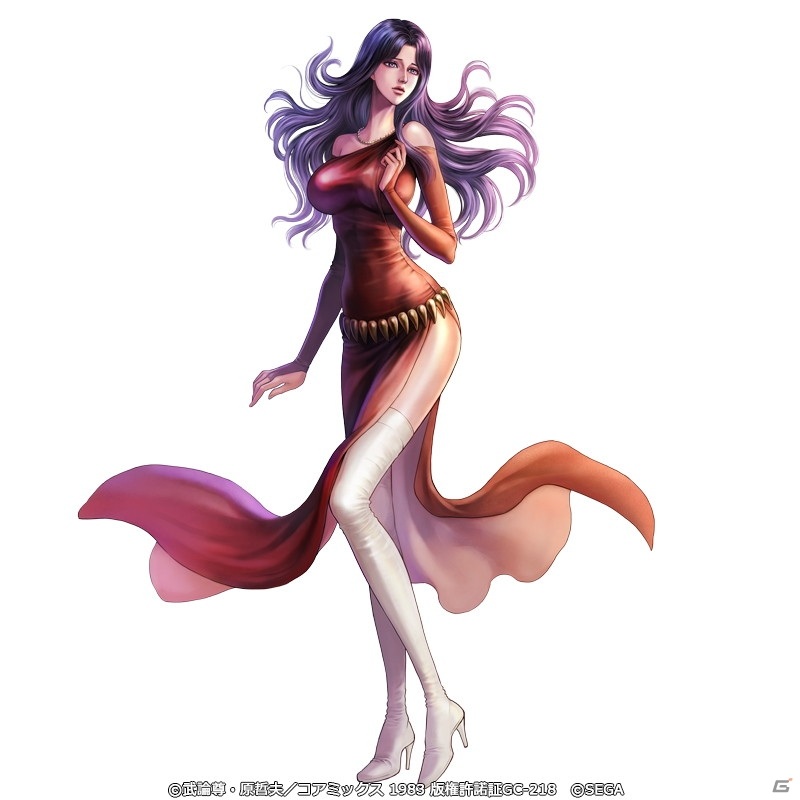 熊坂力点の贋作
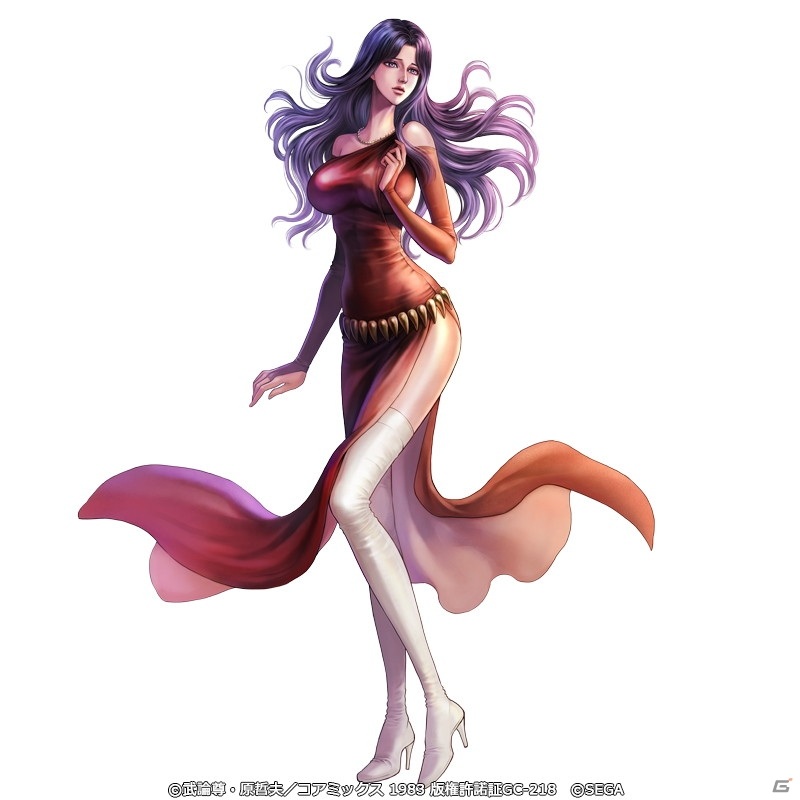 熊坂力点の贋作
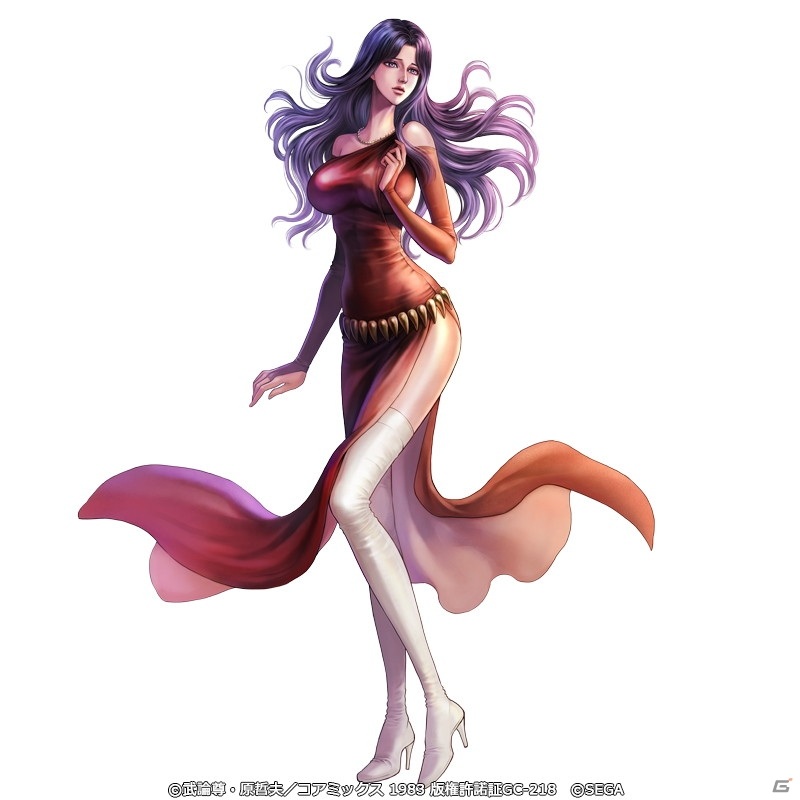 熊坂力点の贋作
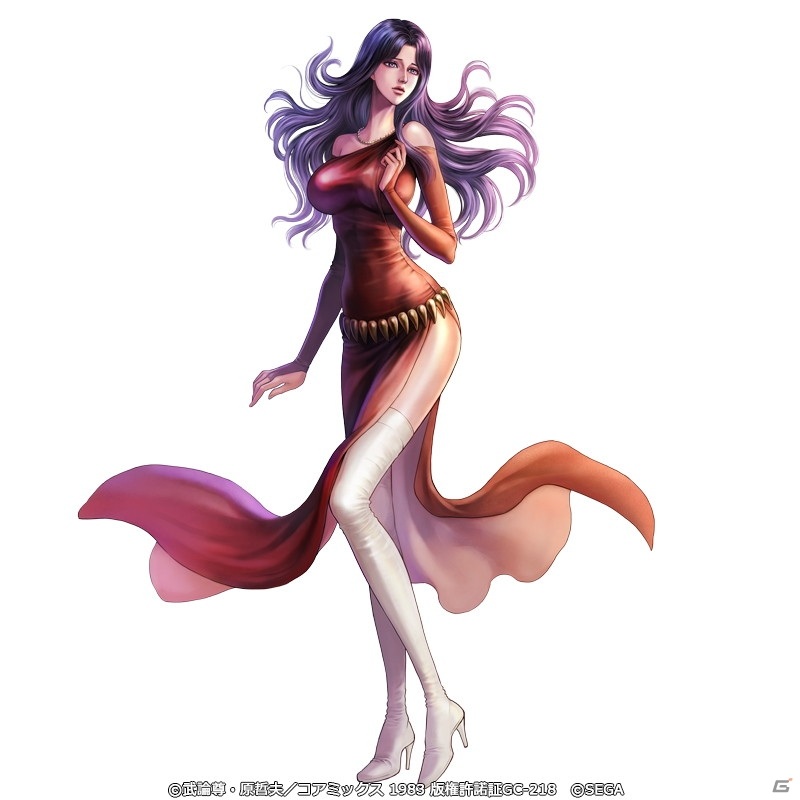 熊坂力点の贋作
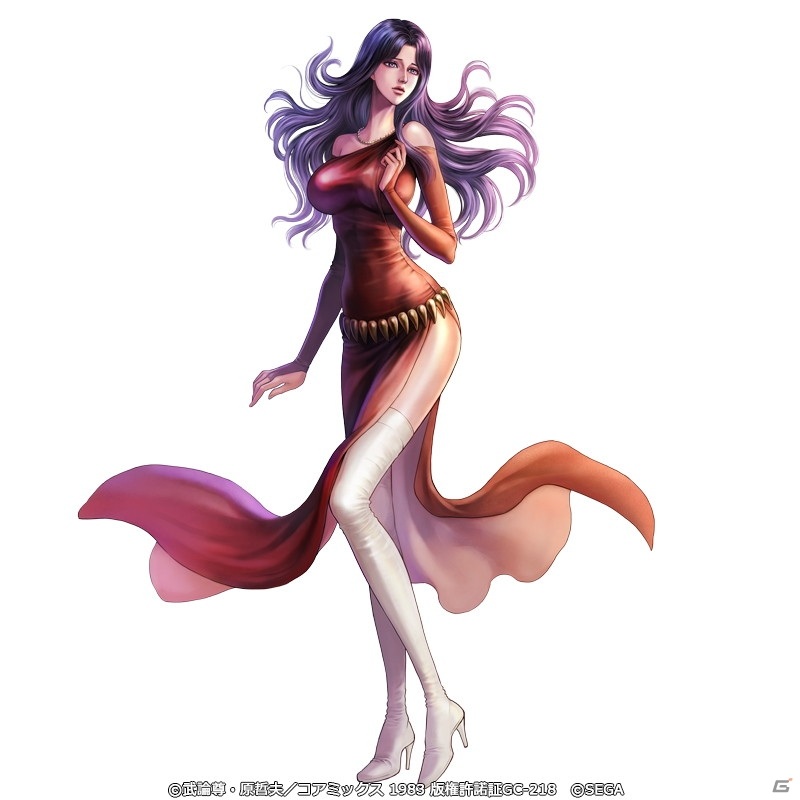 熊坂力点の贋作
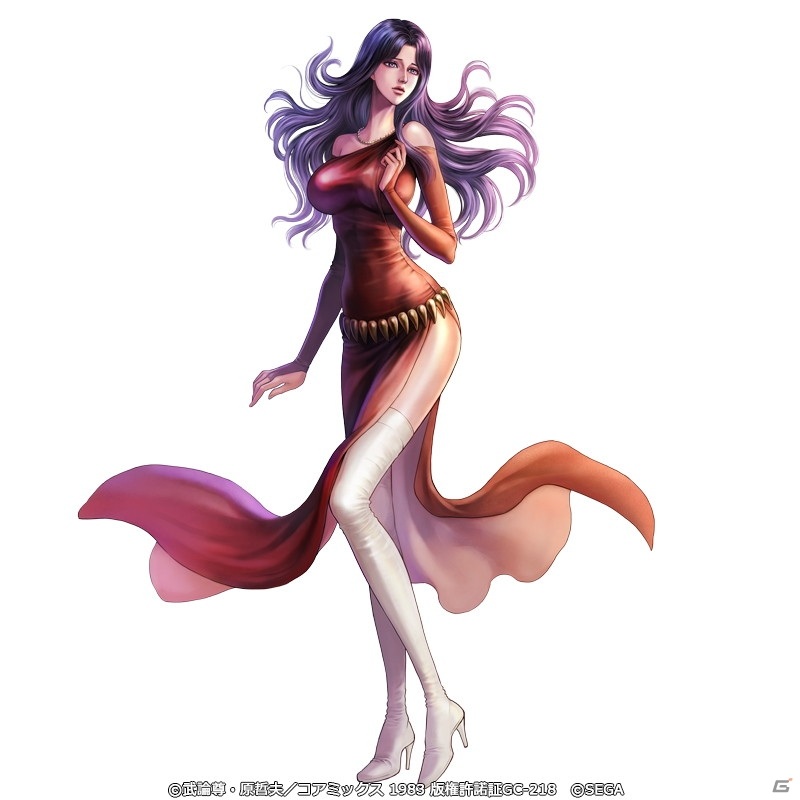 熊坂力点の贋作
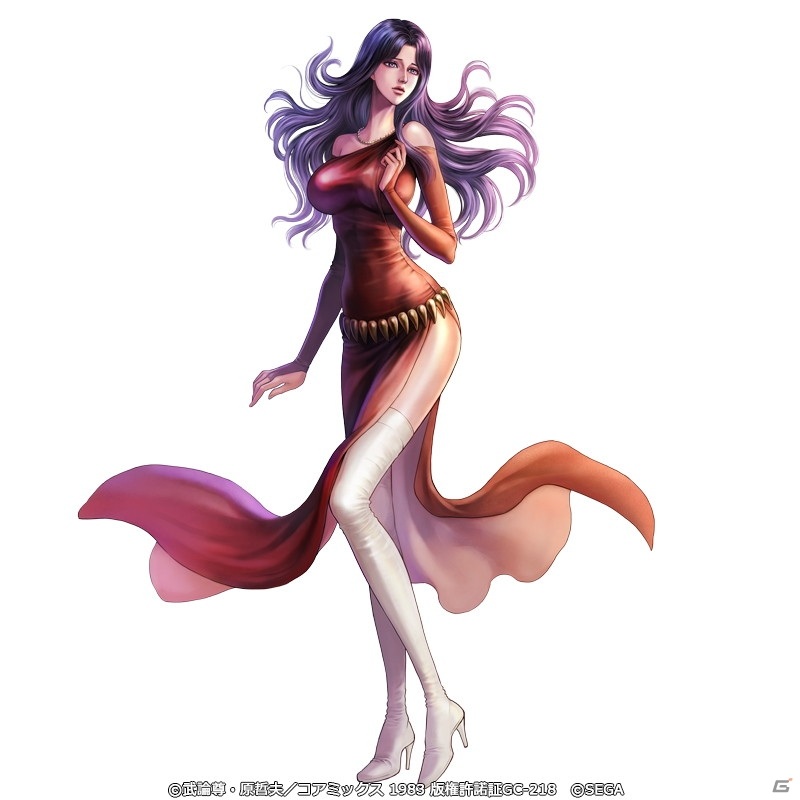 熊坂力点の贋作
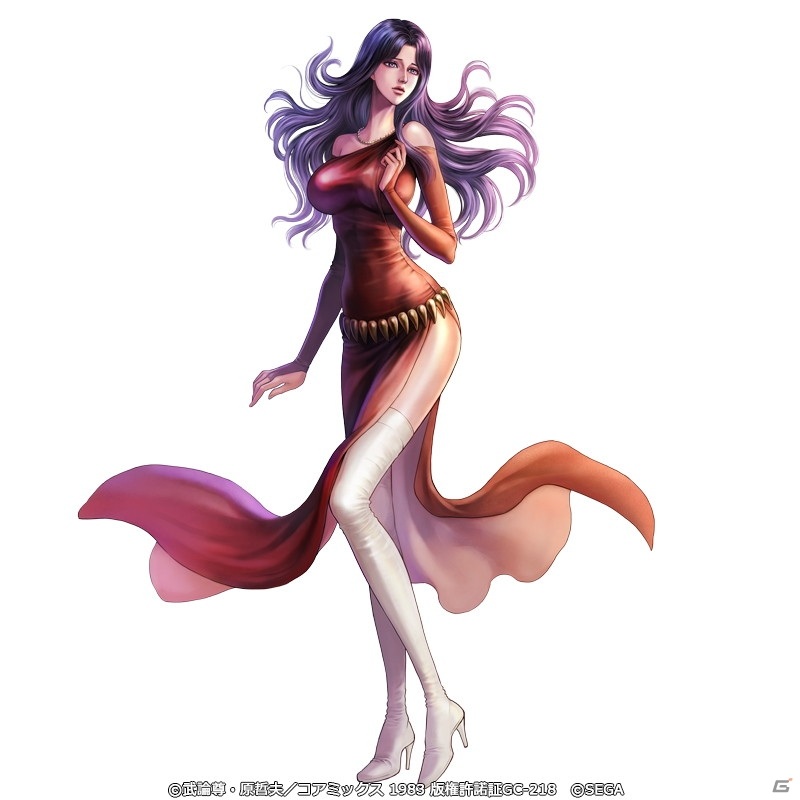 熊坂力点の贋作
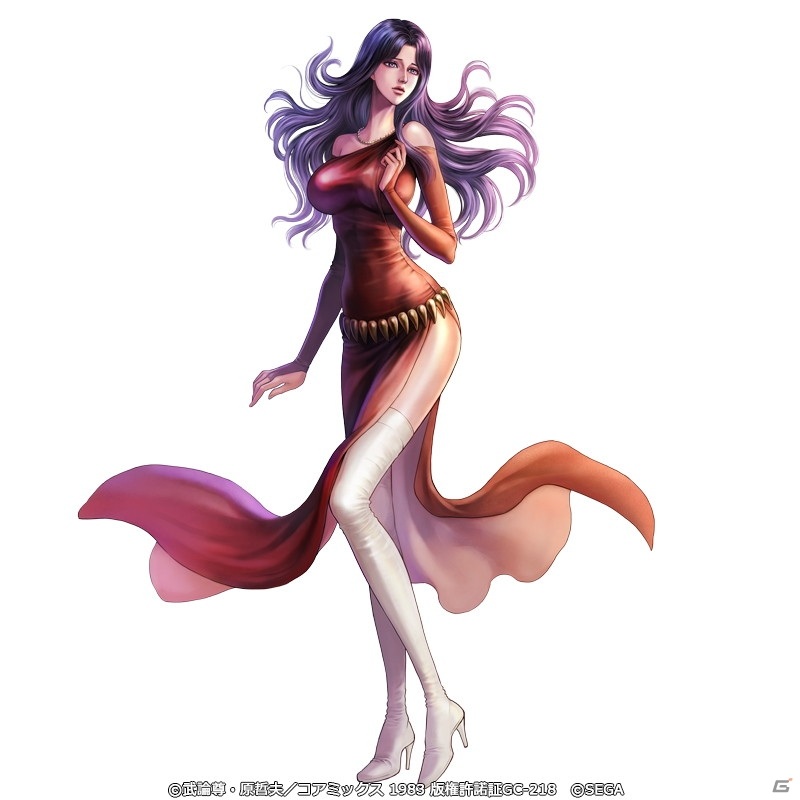 熊坂力点の贋作
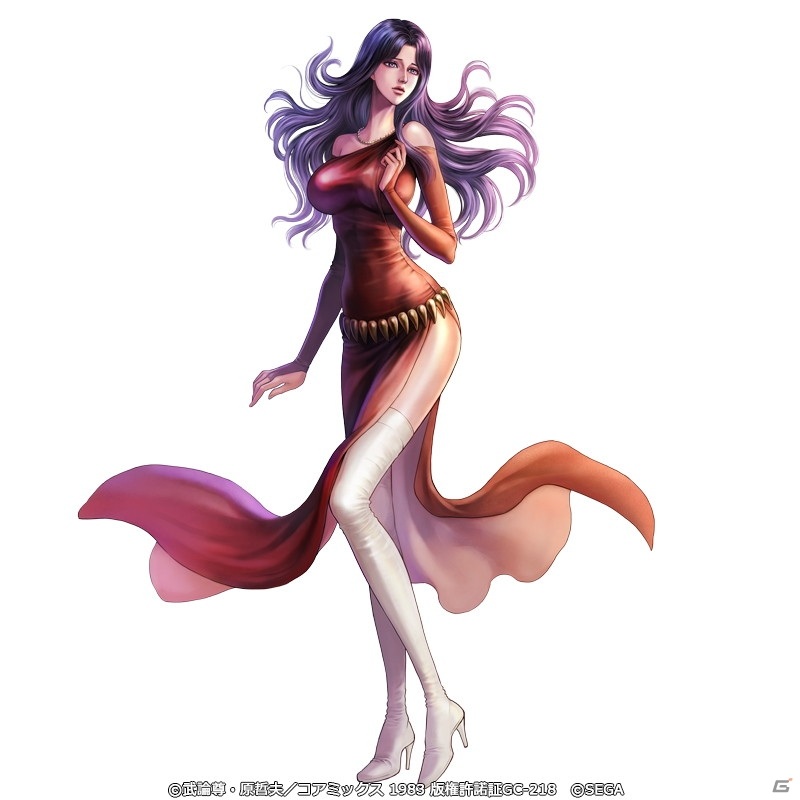 熊坂力点の贋作
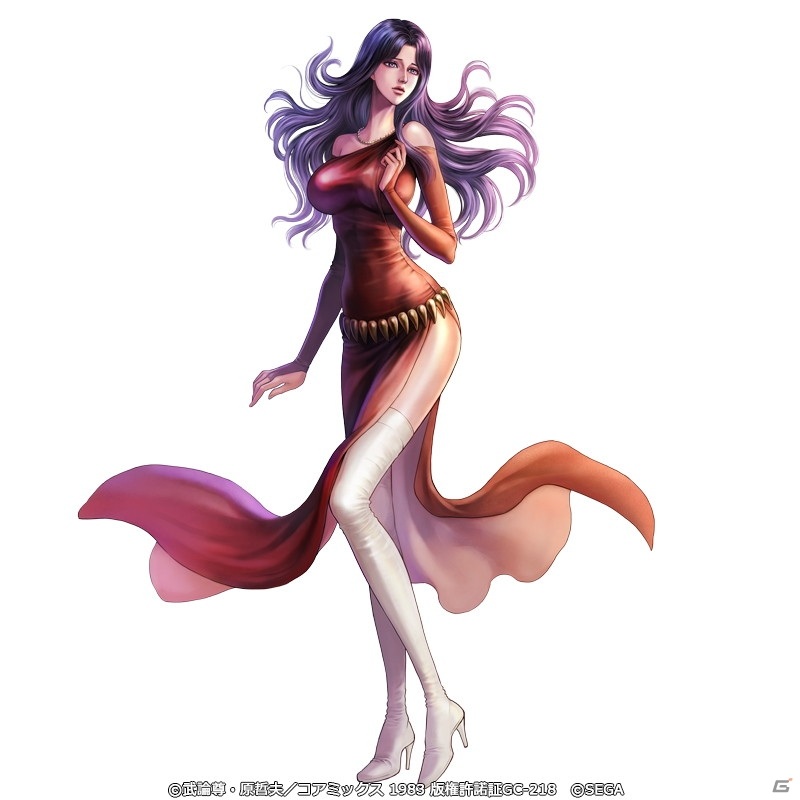 熊坂力点の贋作
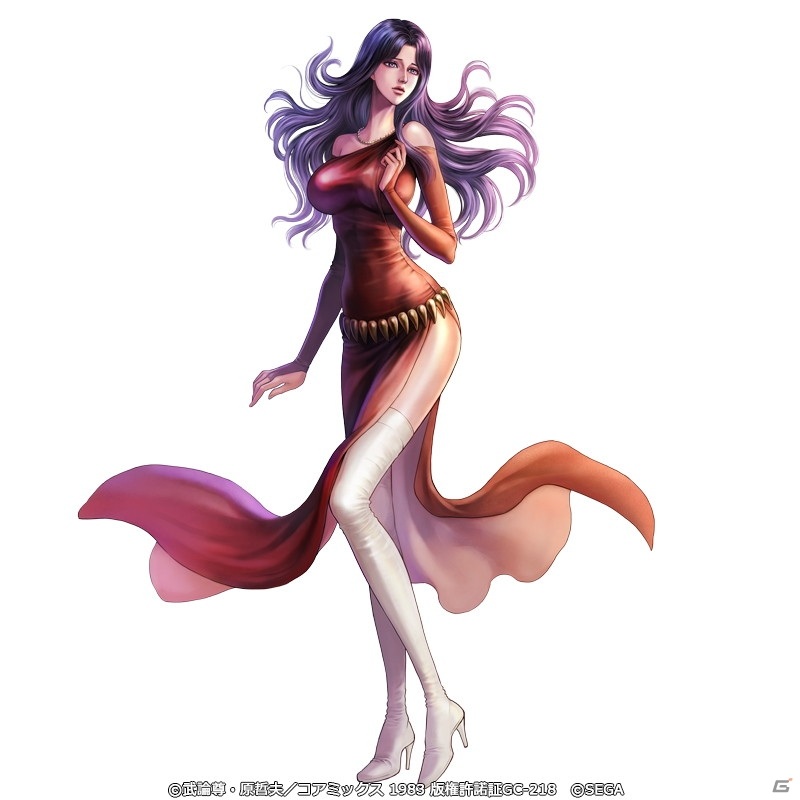 熊坂力点の贋作
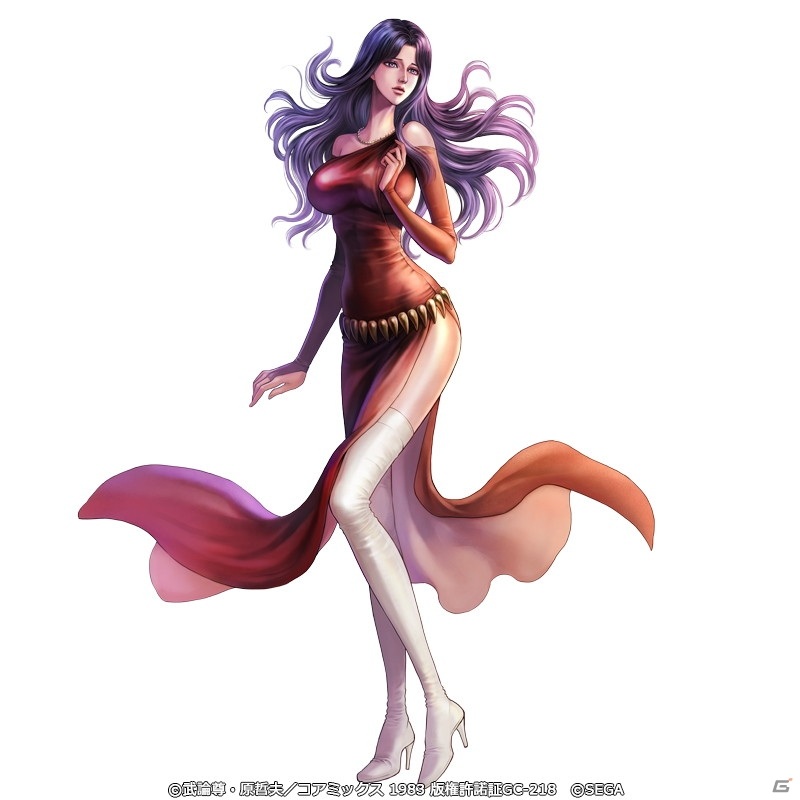 熊坂力点の贋作
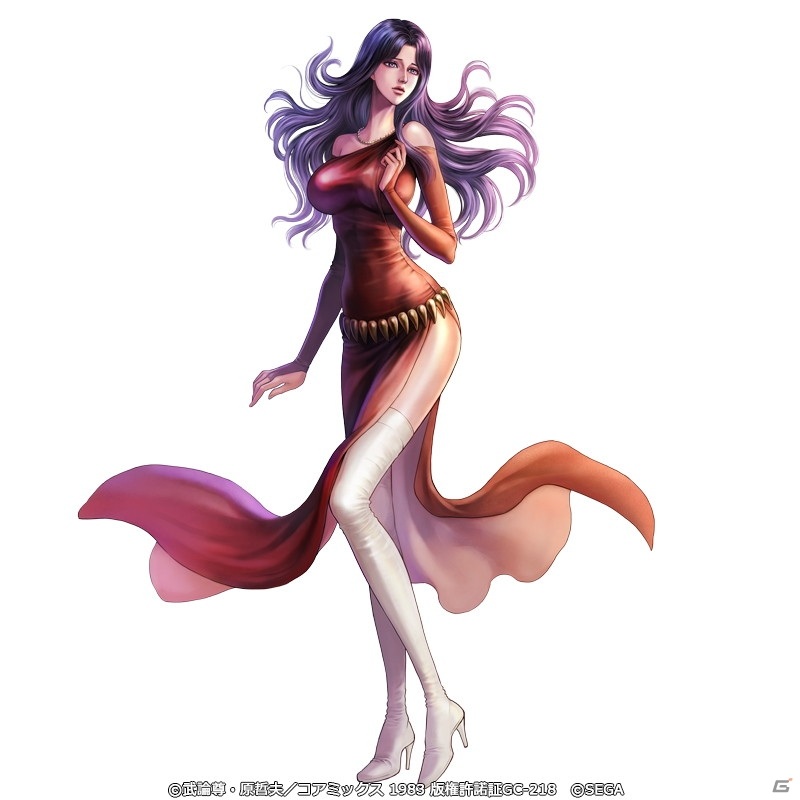 熊坂力点の贋作
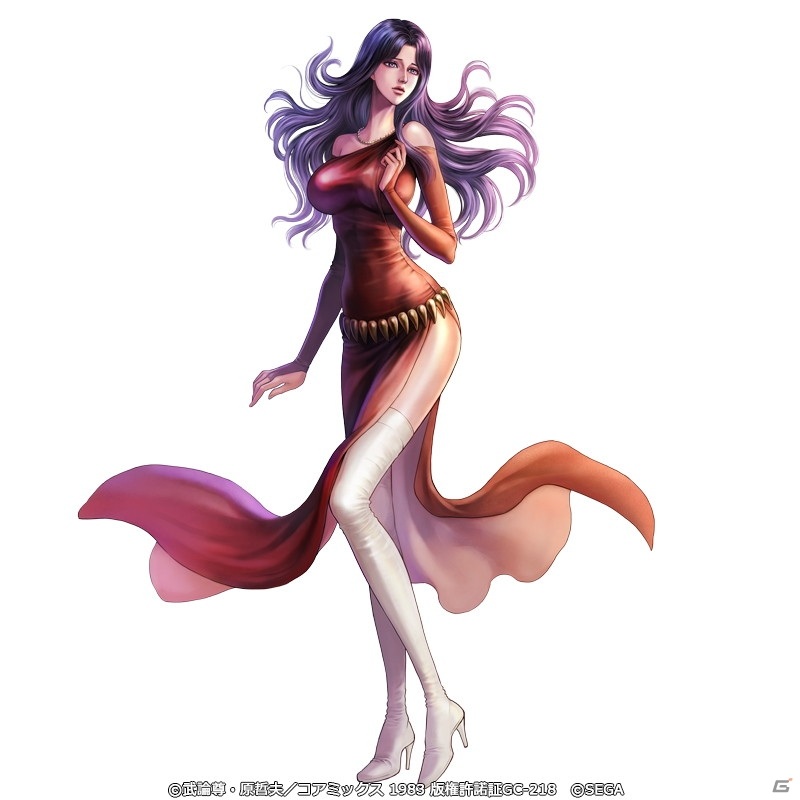 熊坂力点の贋作
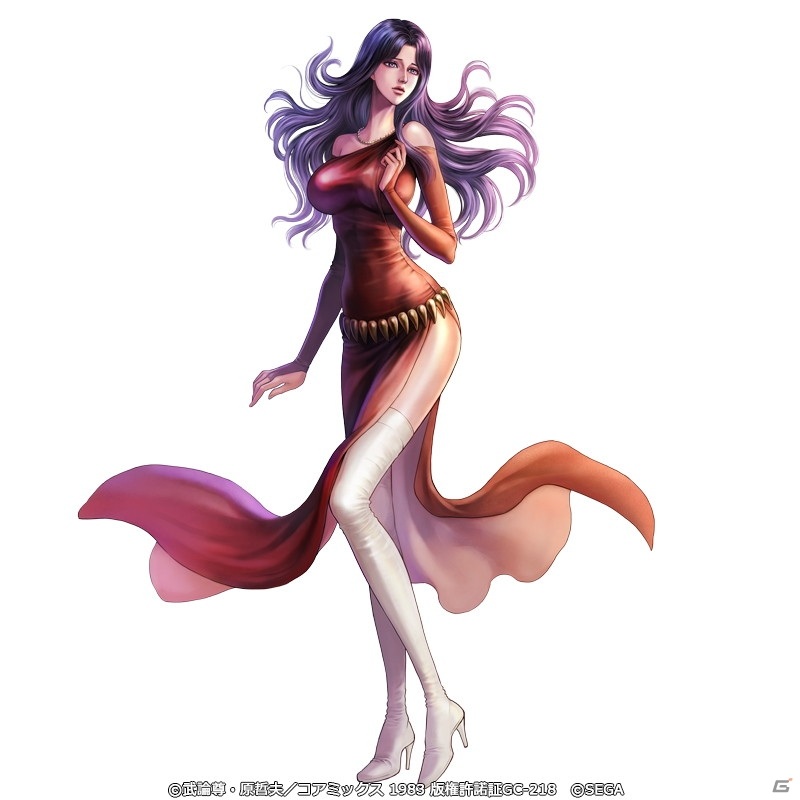 熊坂力点の贋作
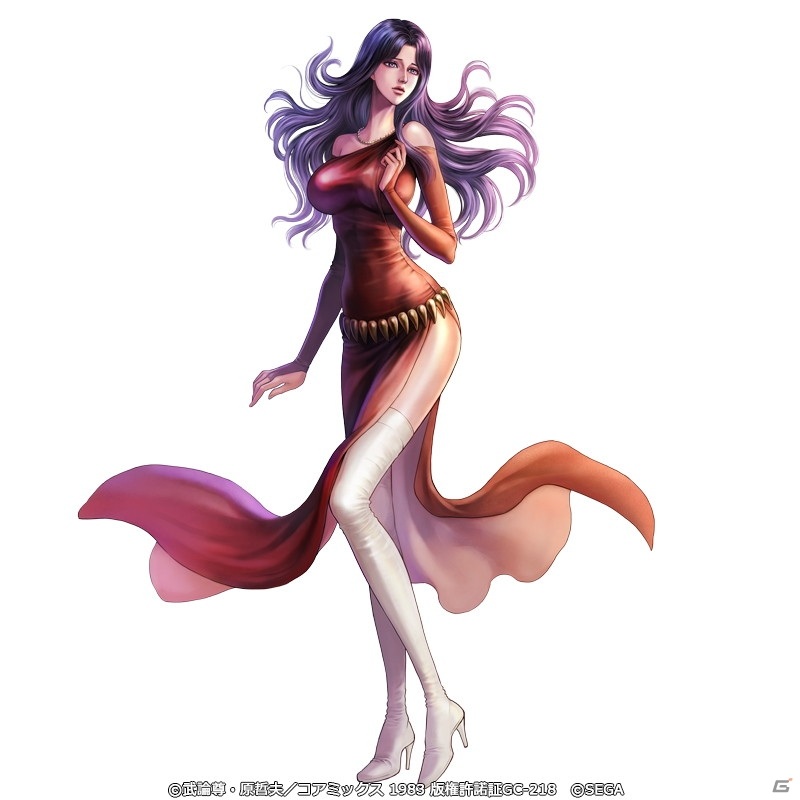 熊坂力点の贋作
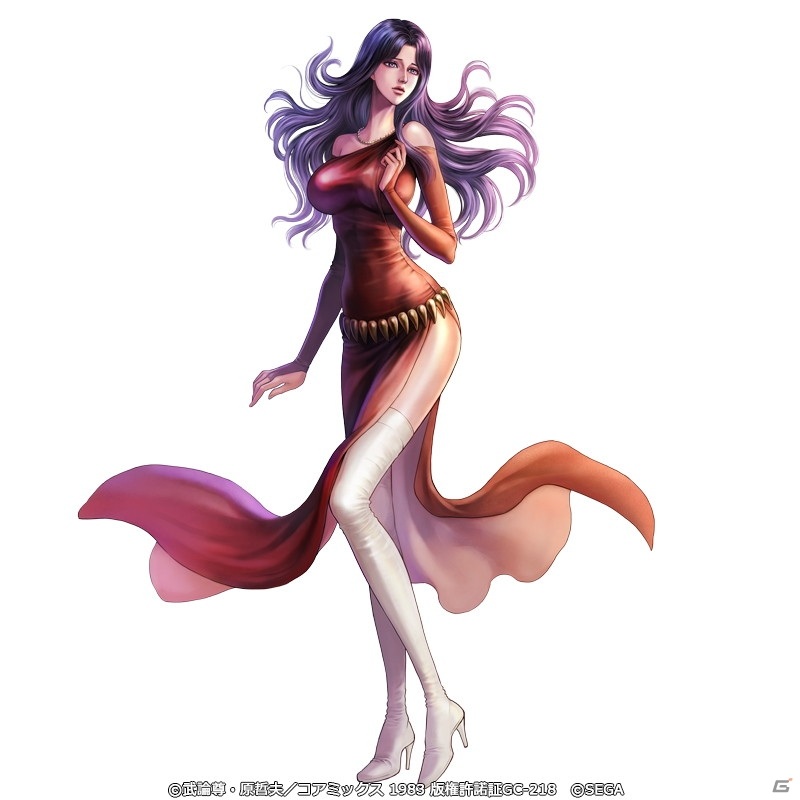 熊坂力点の贋作
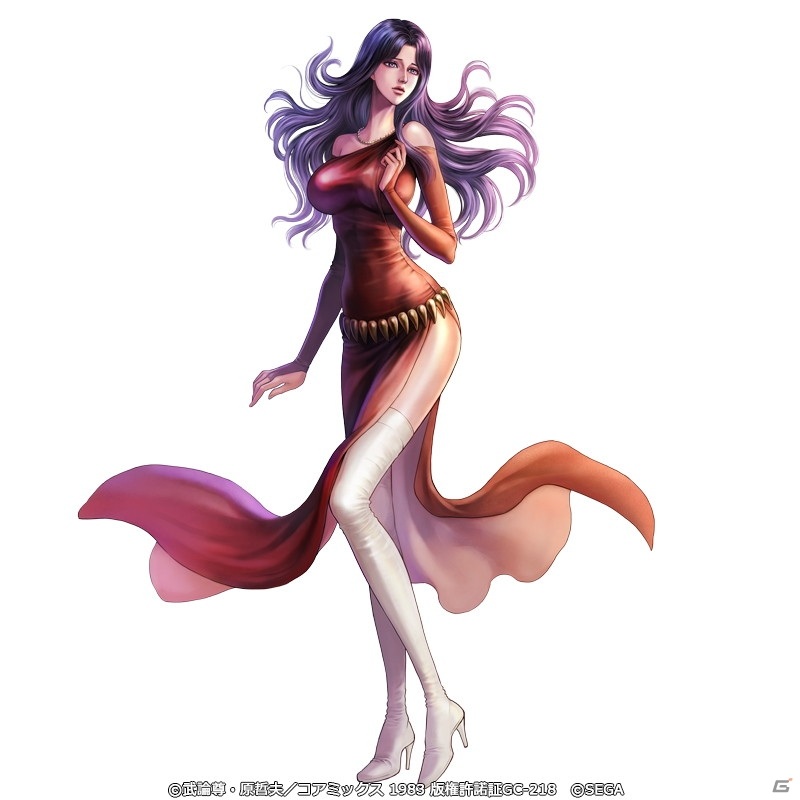 熊坂力点の贋作
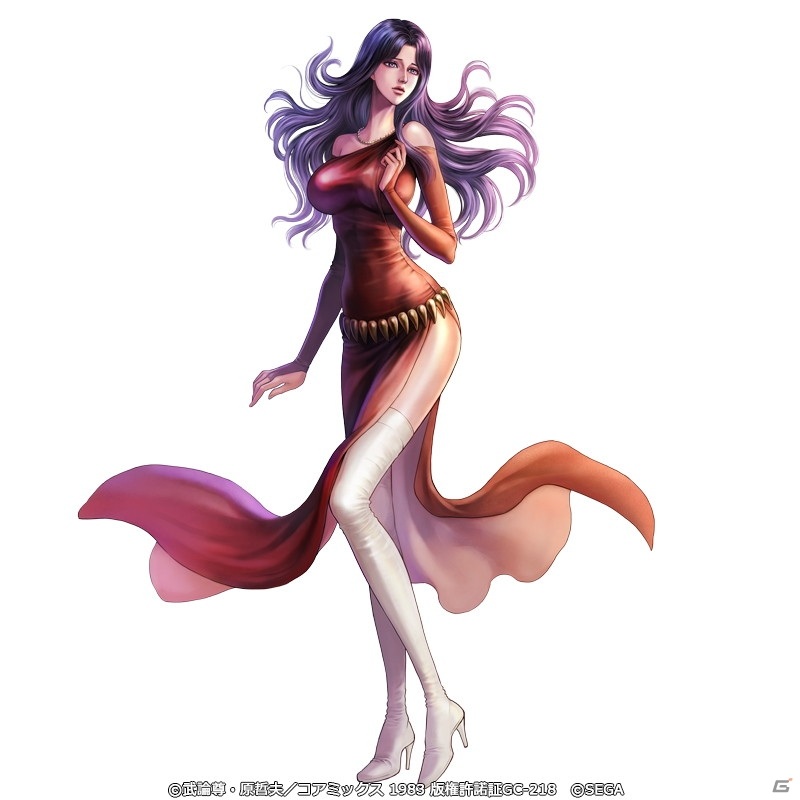 熊坂力点の贋作
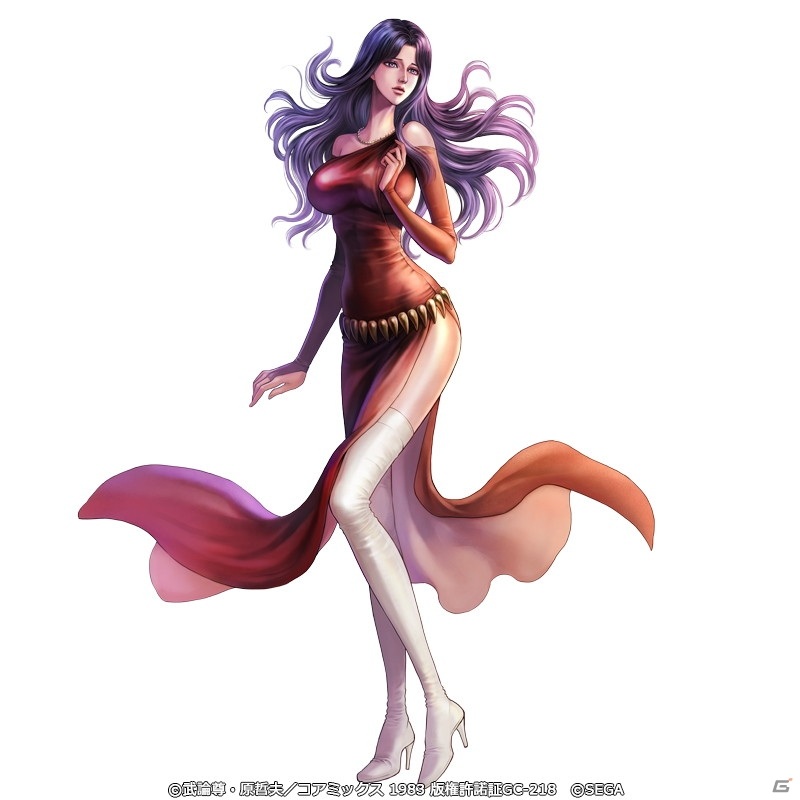 熊坂力点の贋作
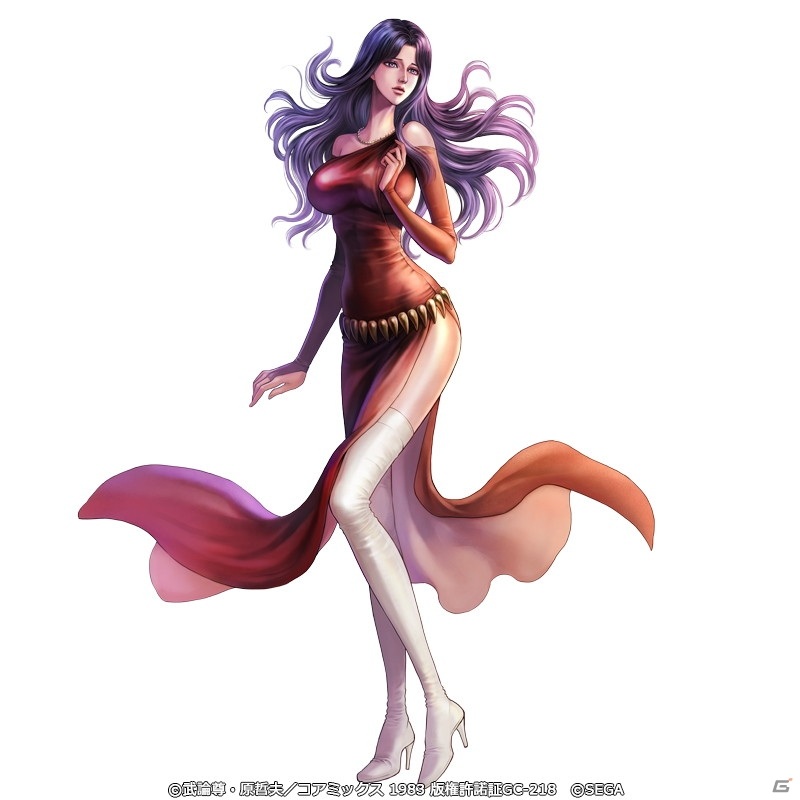 熊坂力点の贋作
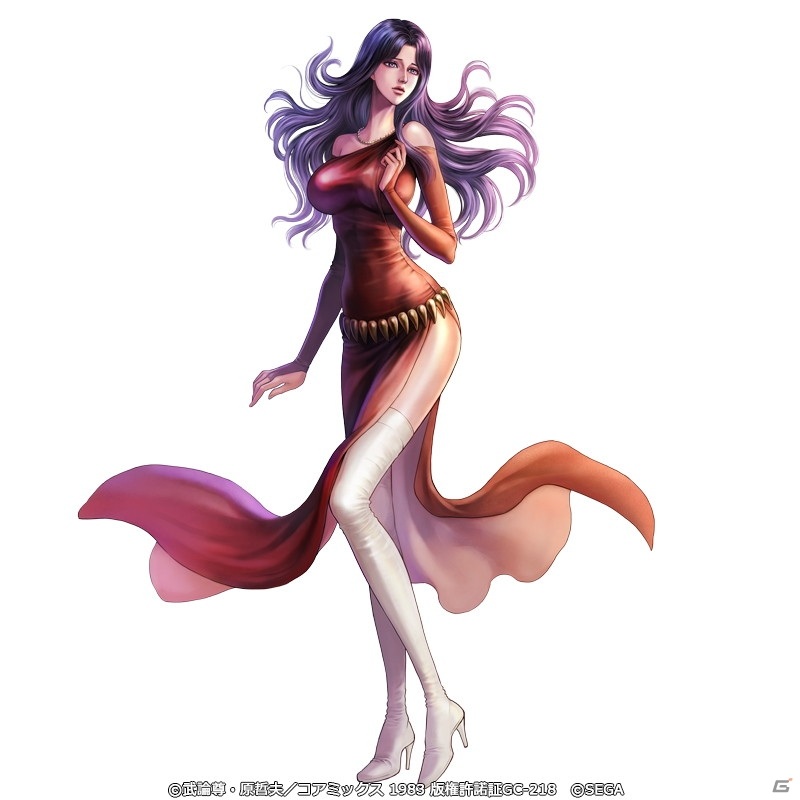 熊坂力点の贋作
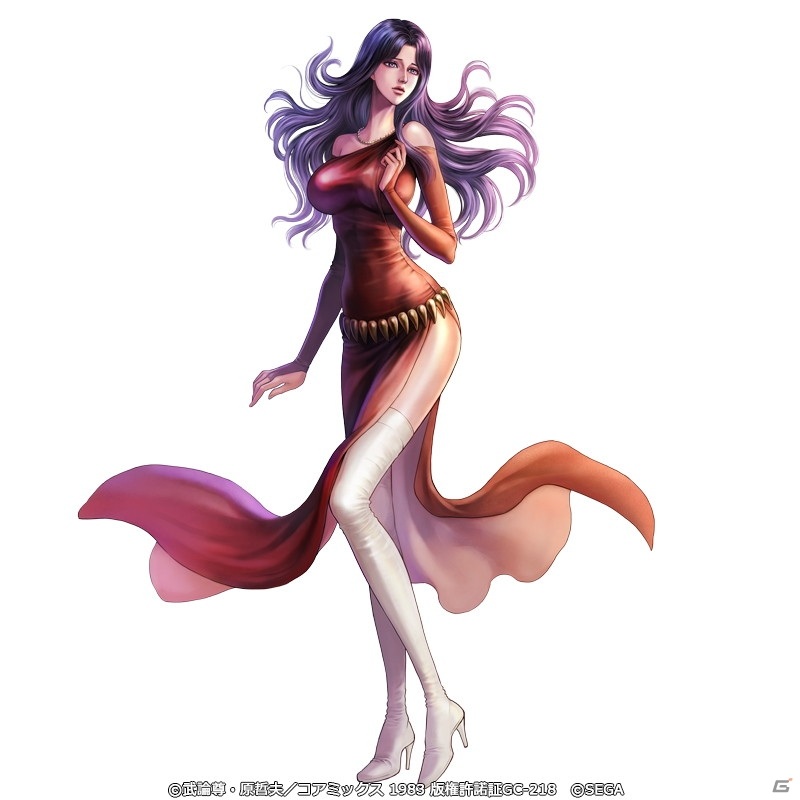 熊坂力点の贋作
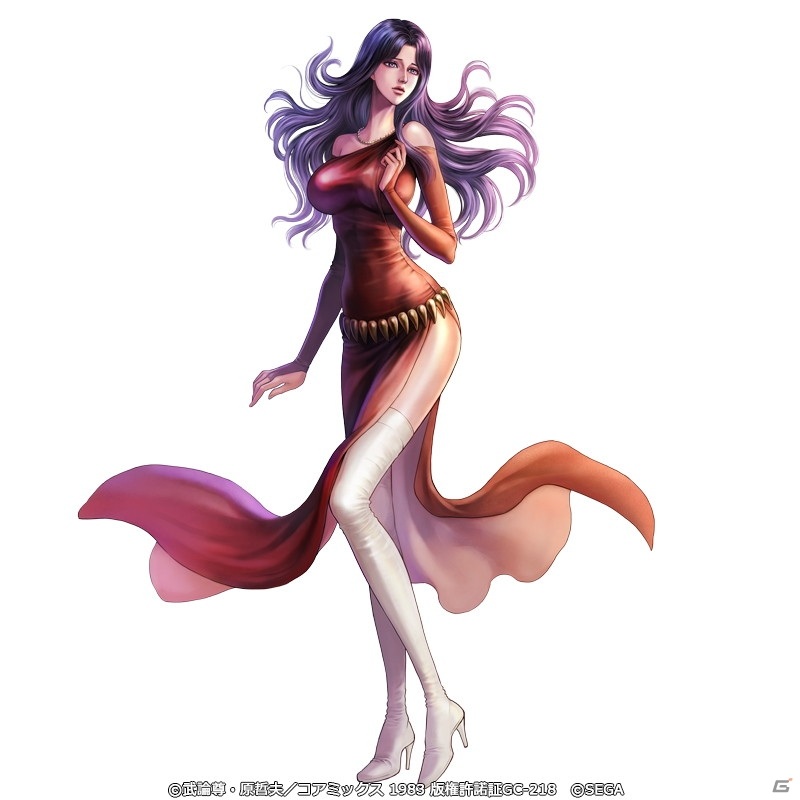 熊坂力点の贋作
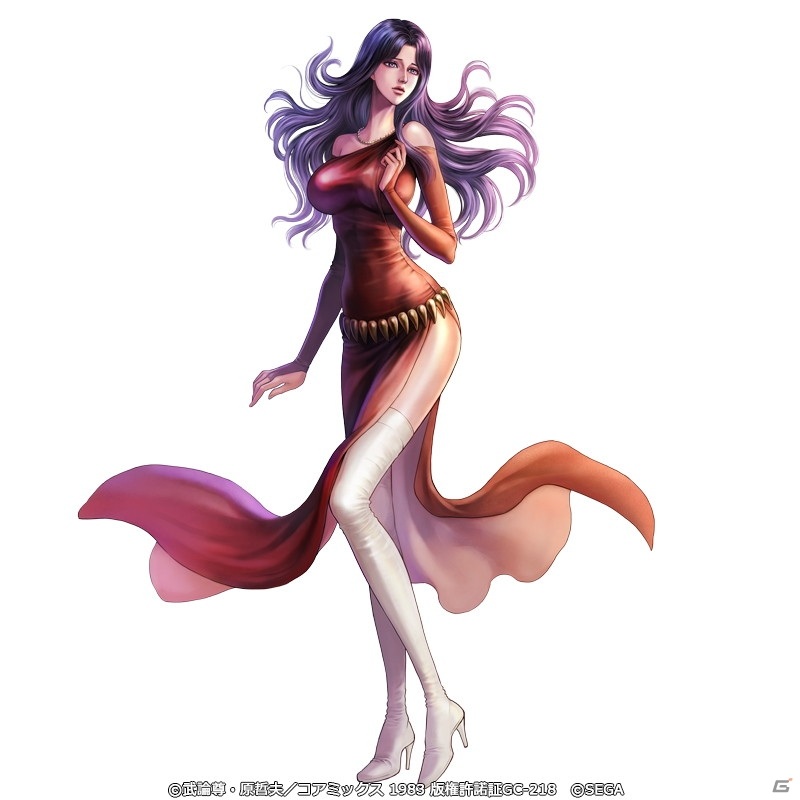 熊坂力点の贋作
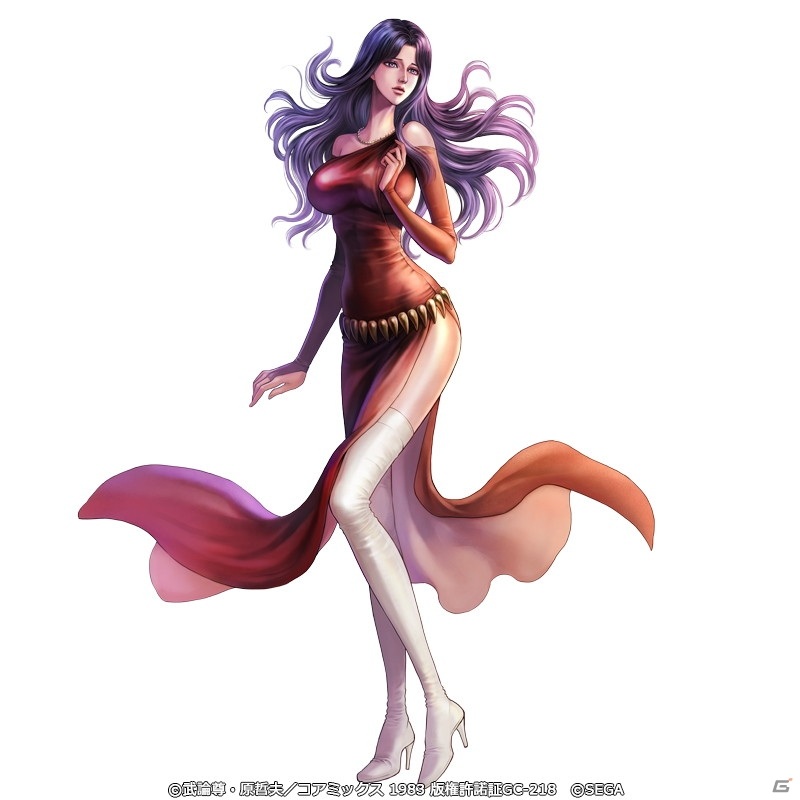 熊坂力点の贋作
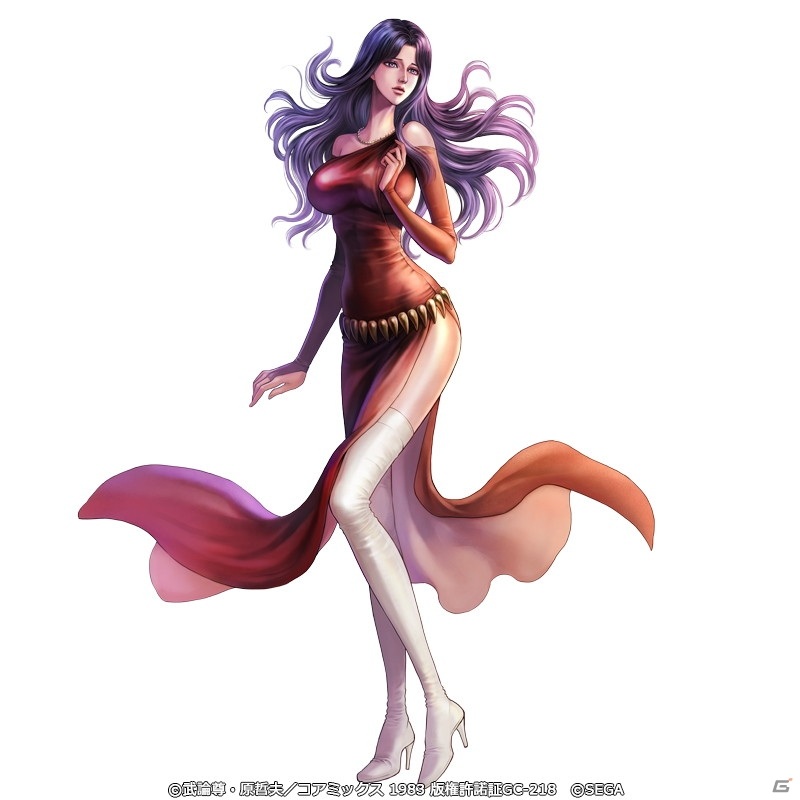 熊坂力点の贋作
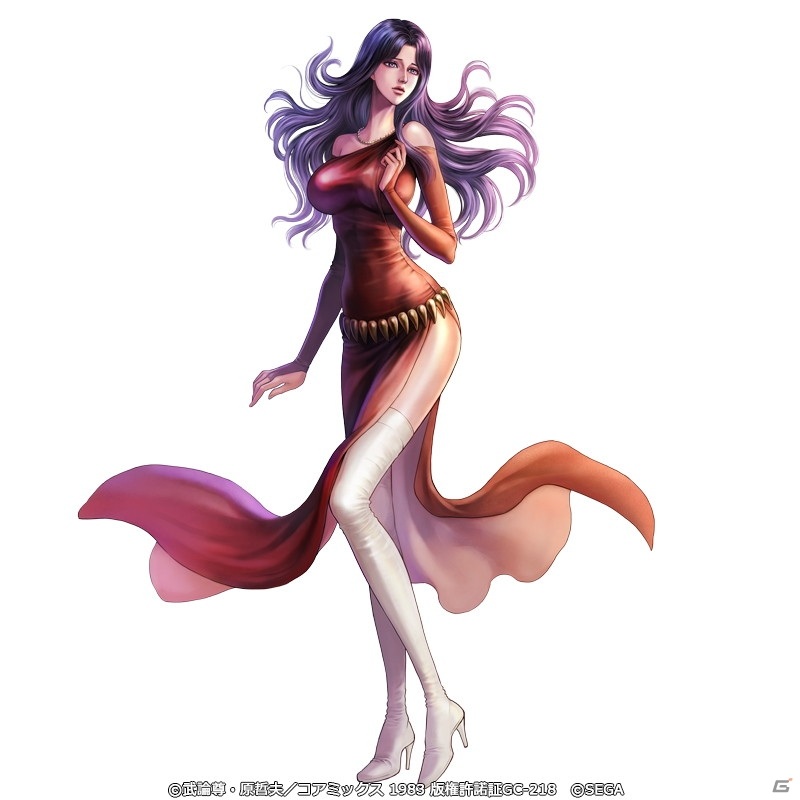 熊坂力点の贋作
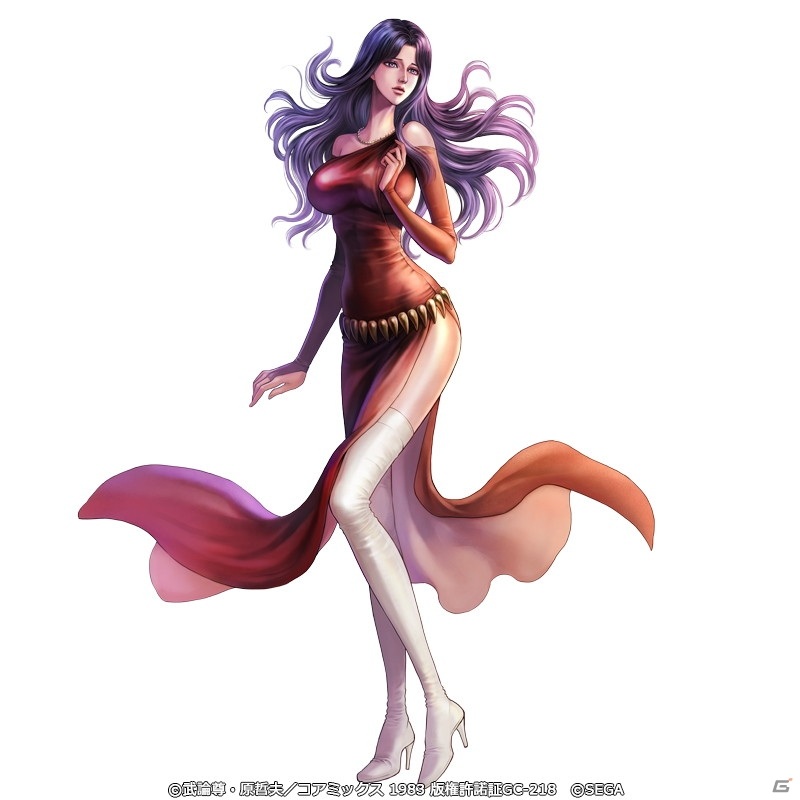 熊坂力点の贋作
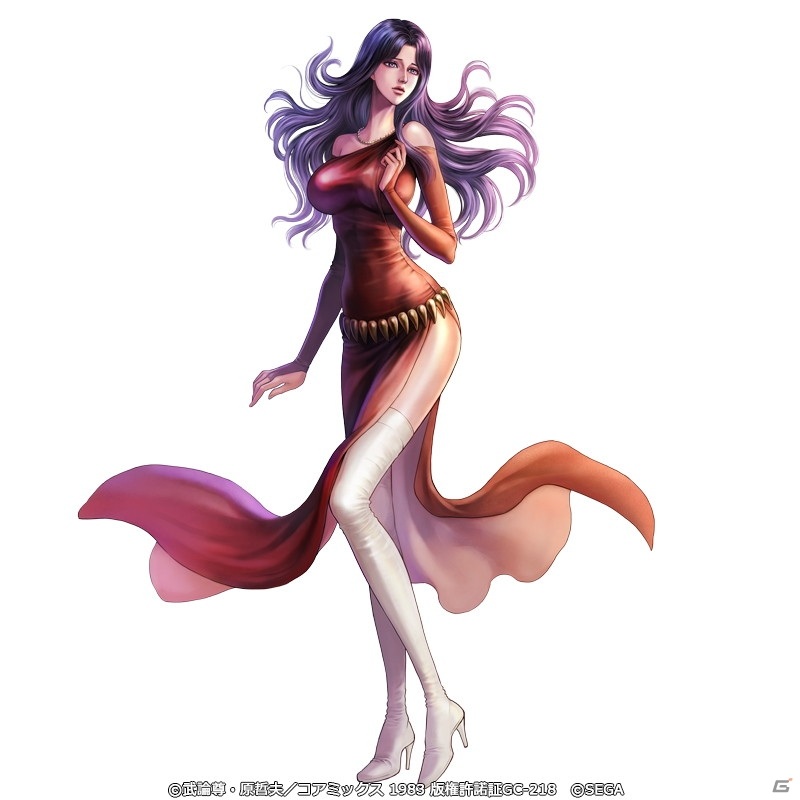 熊坂力点の贋作
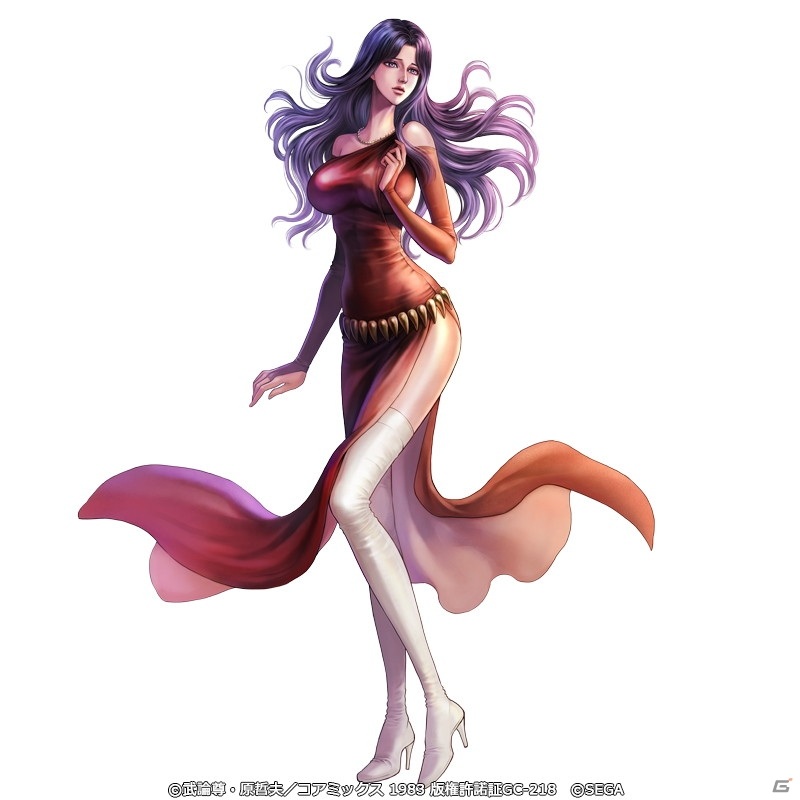 熊坂力点の贋作
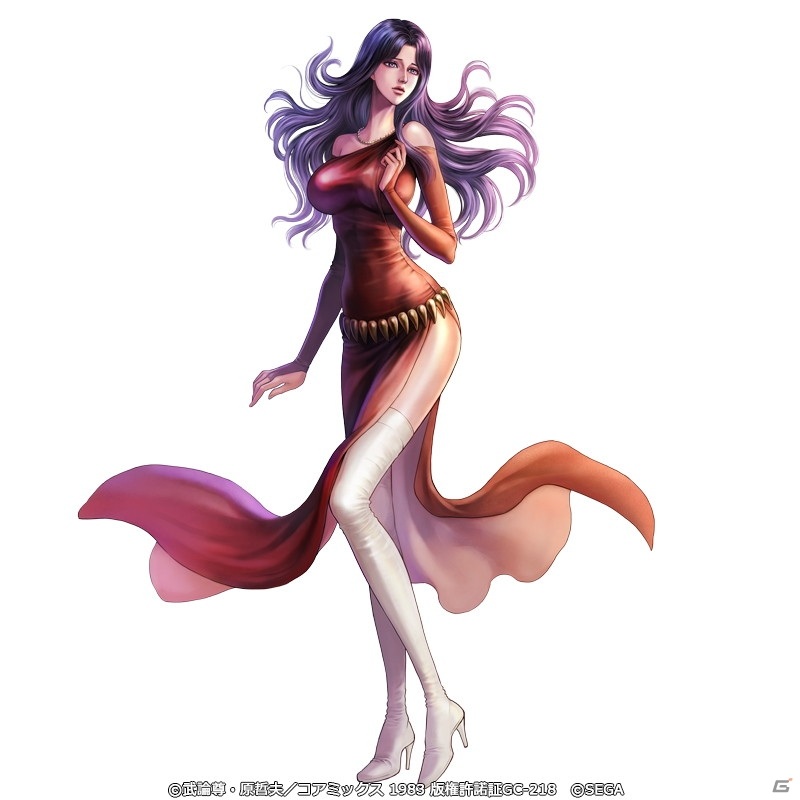 熊坂力点の贋作
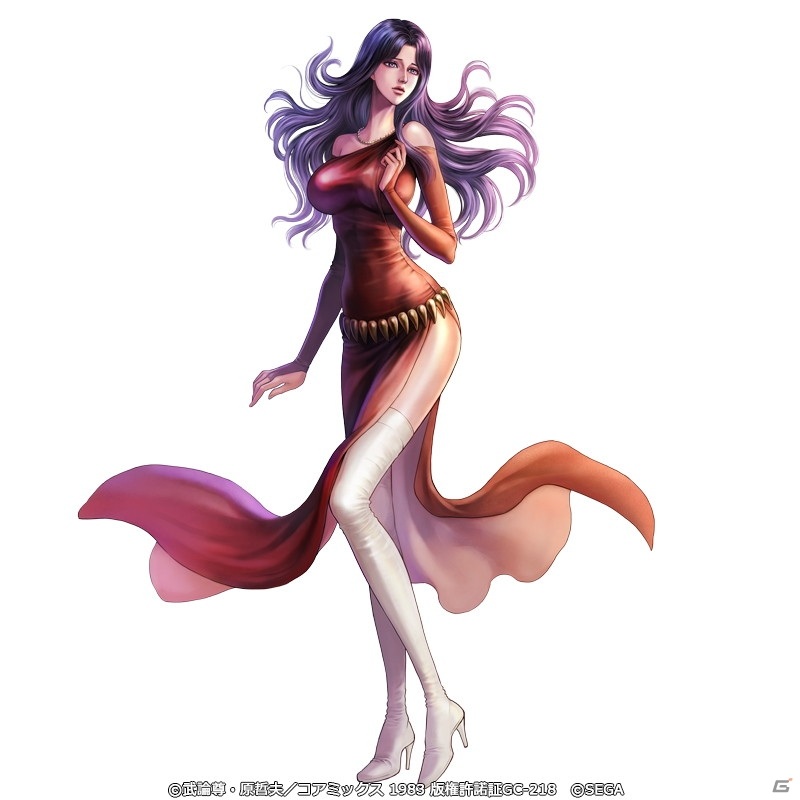 熊坂力点の贋作
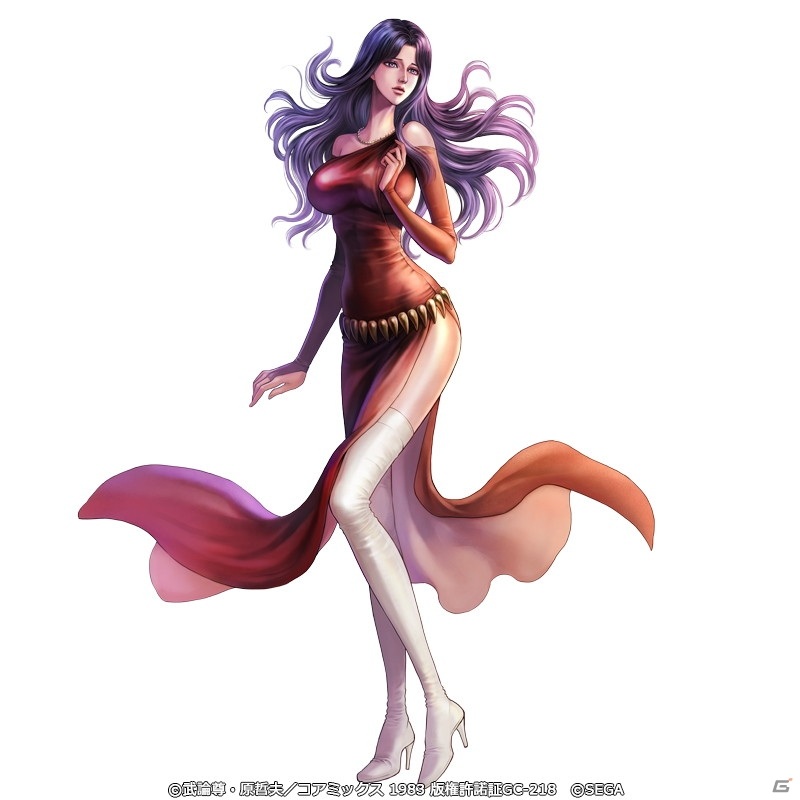 熊坂力点の贋作
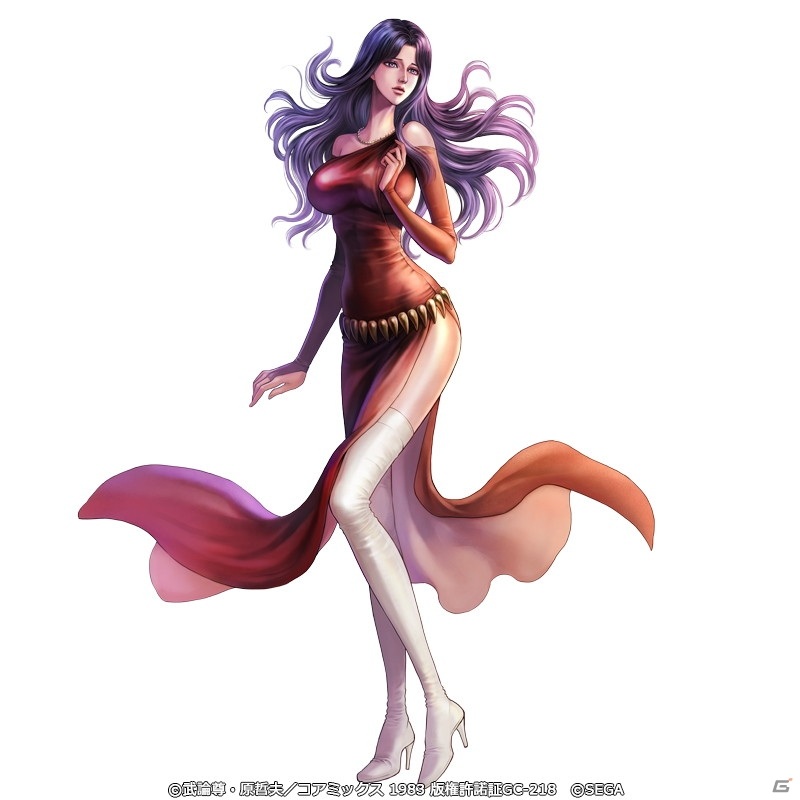 熊坂力点の贋作
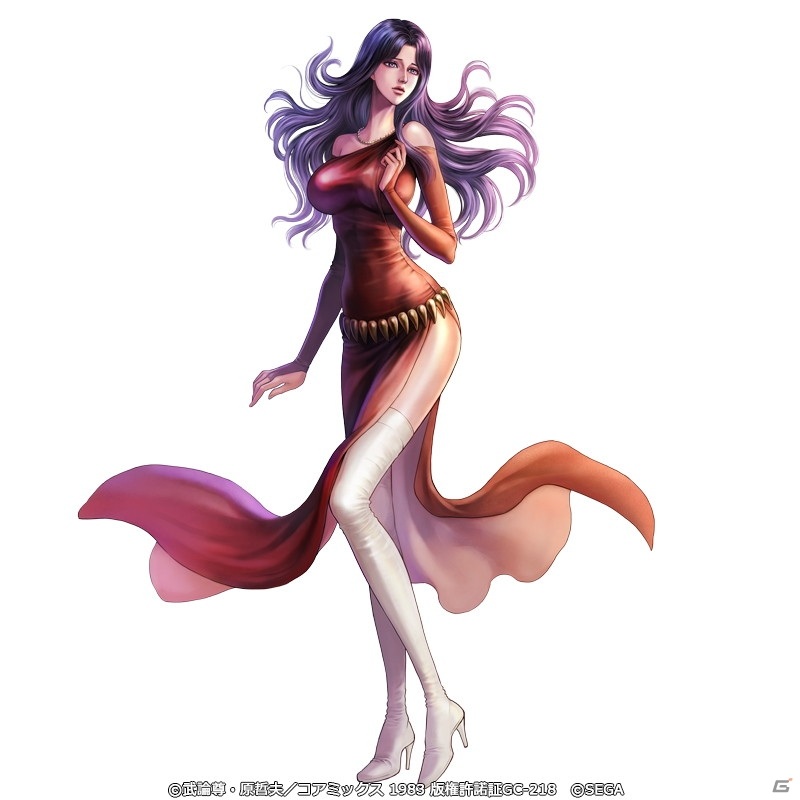 熊坂力点の贋作
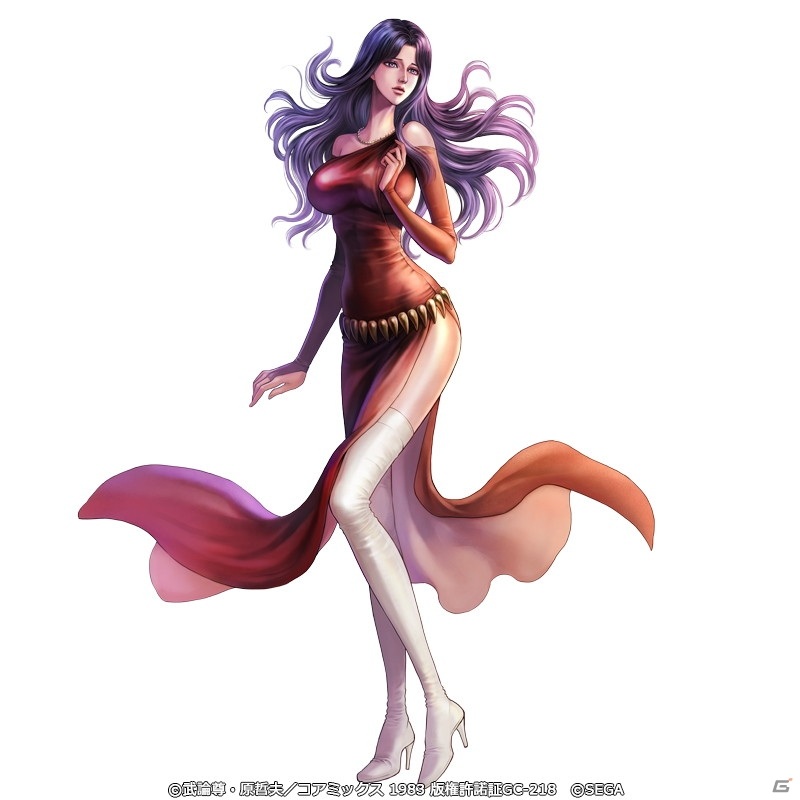 熊坂力点の贋作
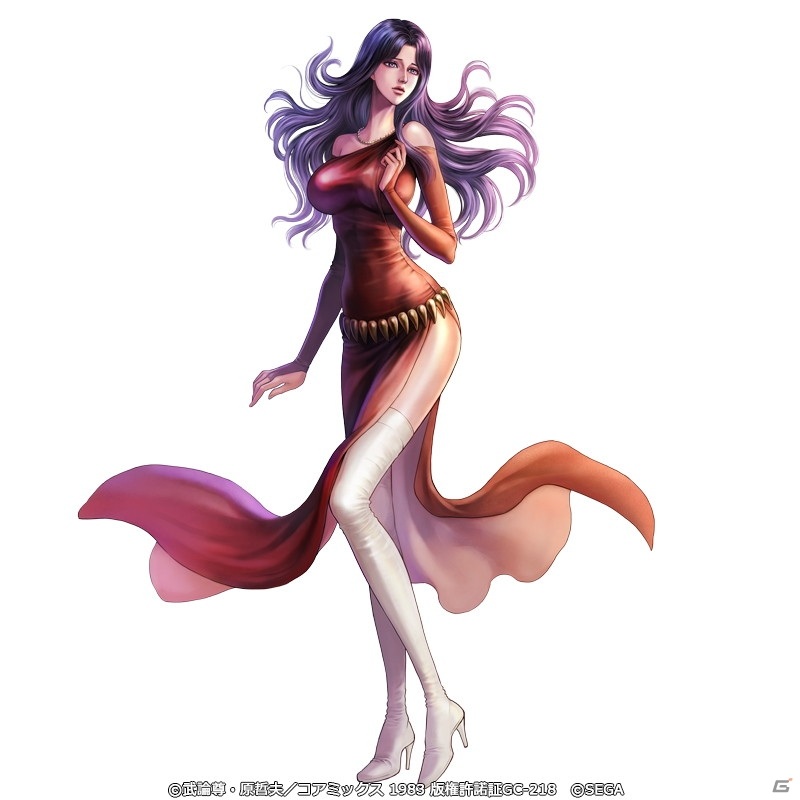 熊坂力点の贋作
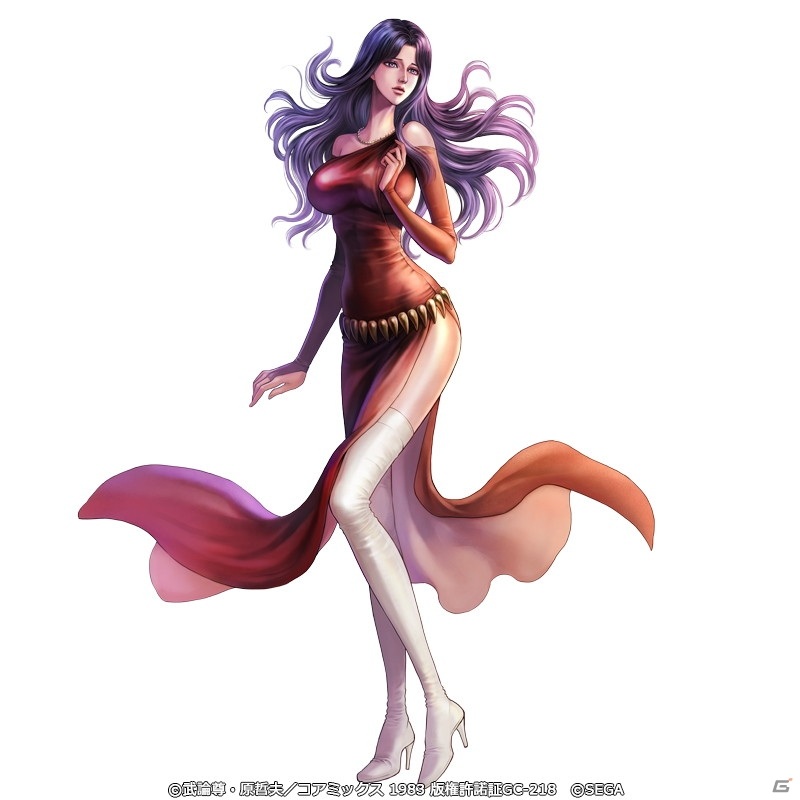 熊坂力点の贋作
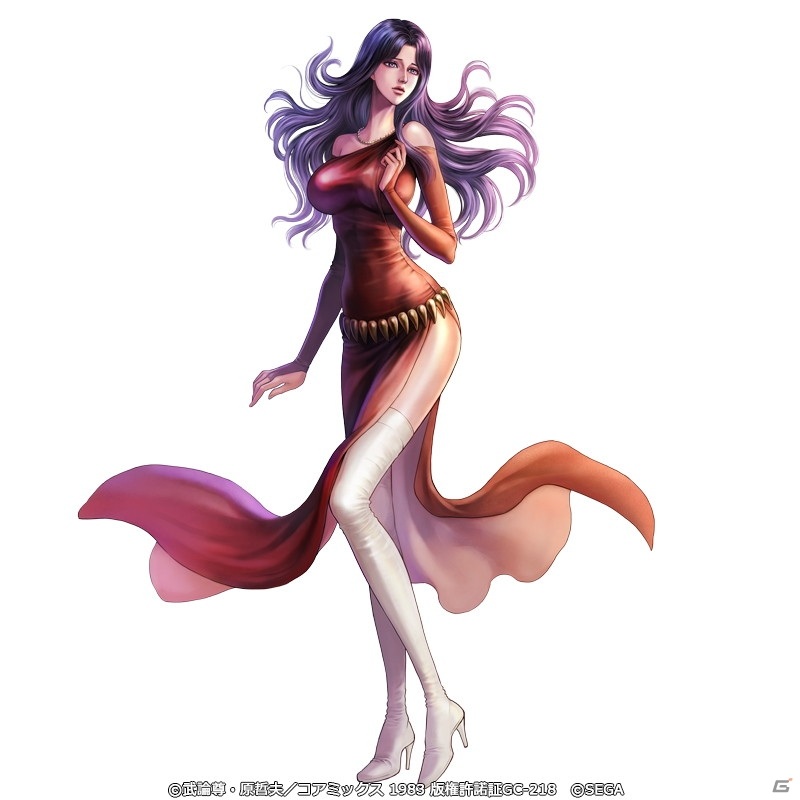 熊坂力点の贋作
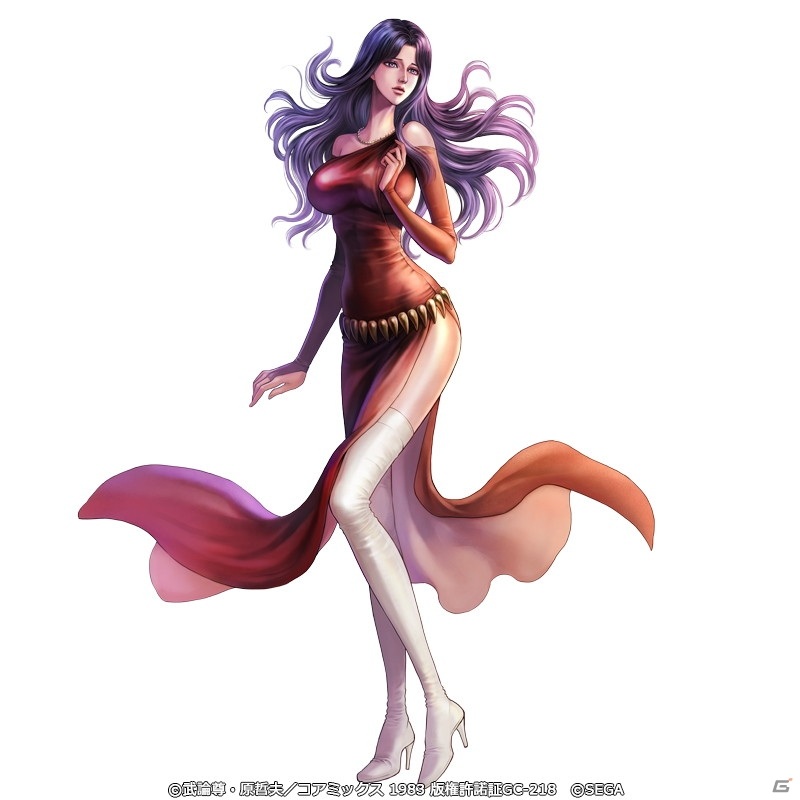 熊坂力点の贋作
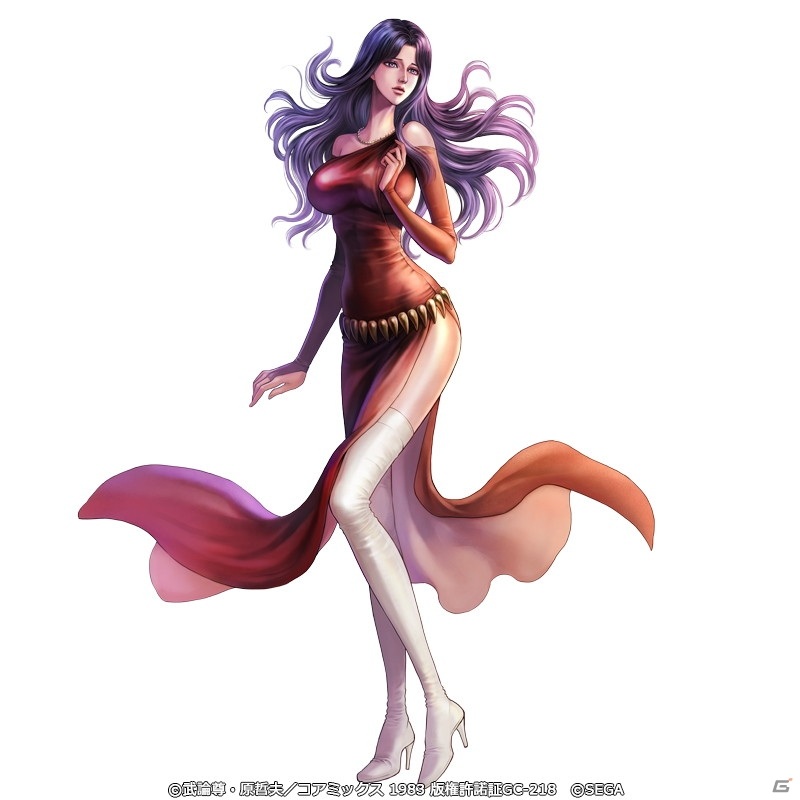 熊坂力点の贋作
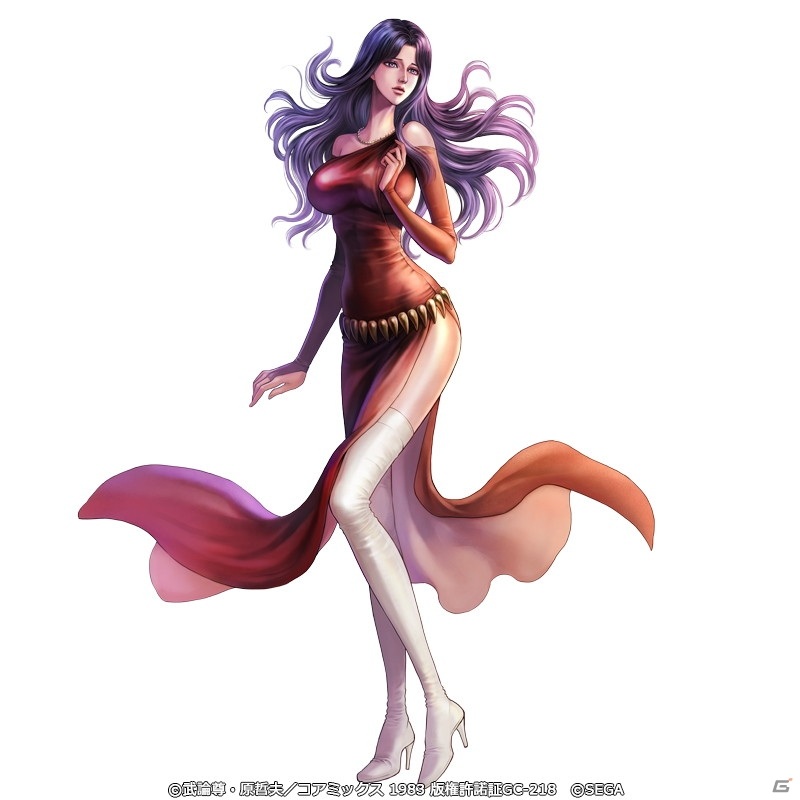 熊坂力点の贋作
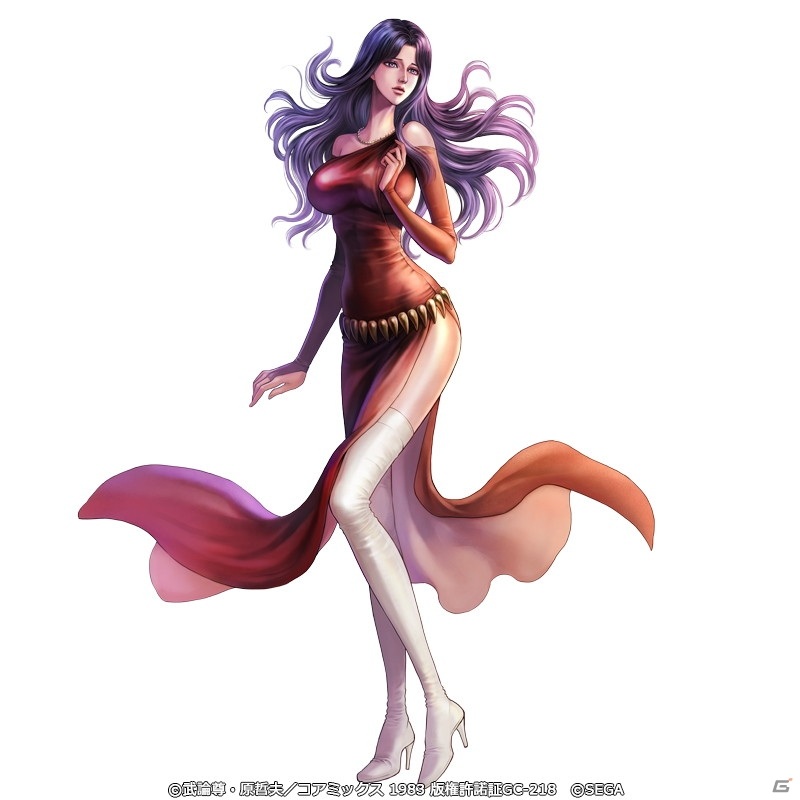 熊坂力点の贋作
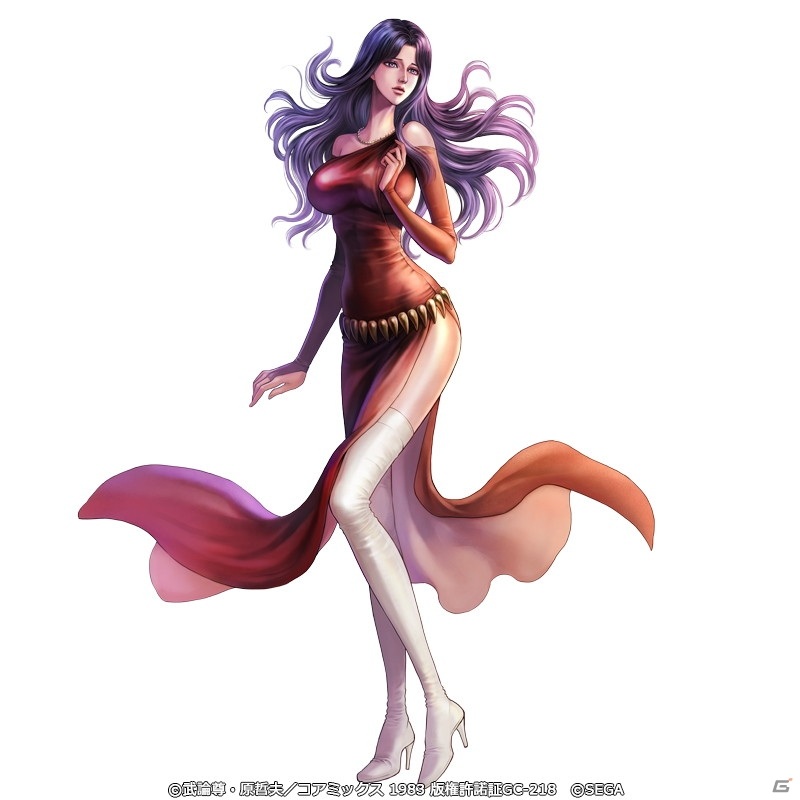 熊坂力点の贋作
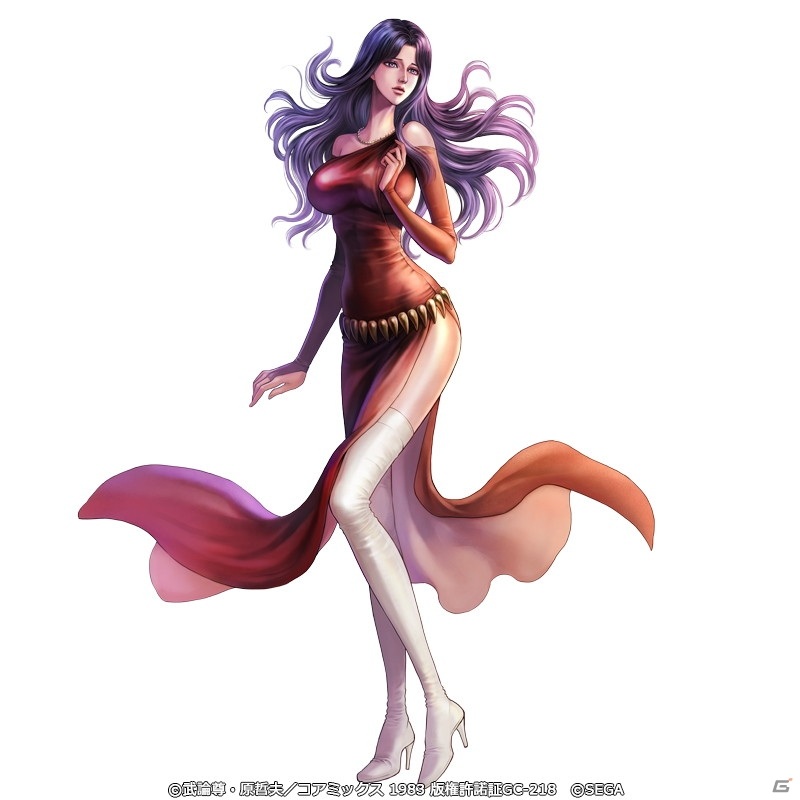 熊坂力点の贋作
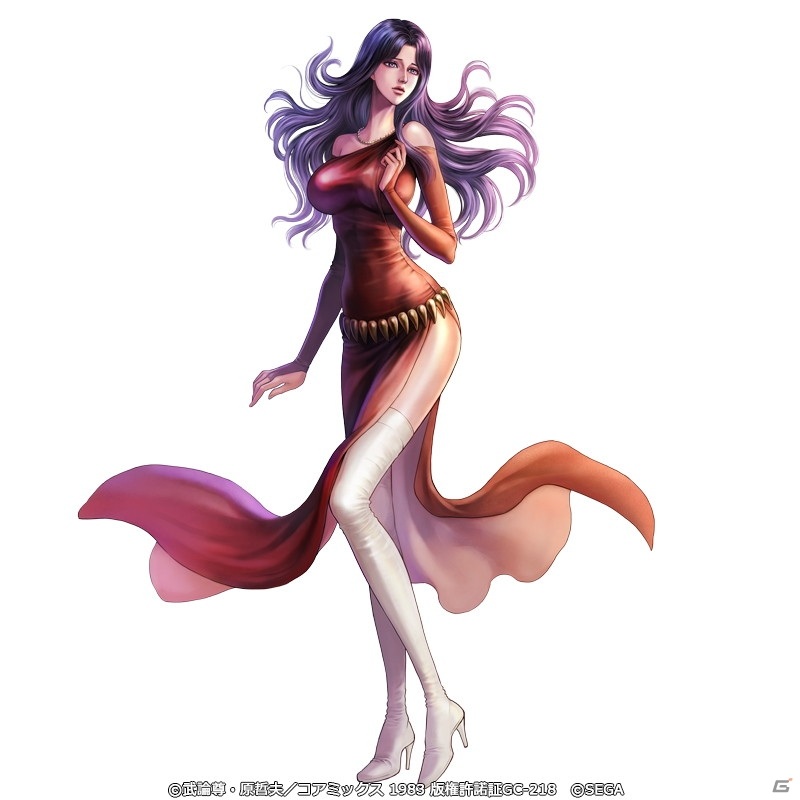 熊坂力点の贋作
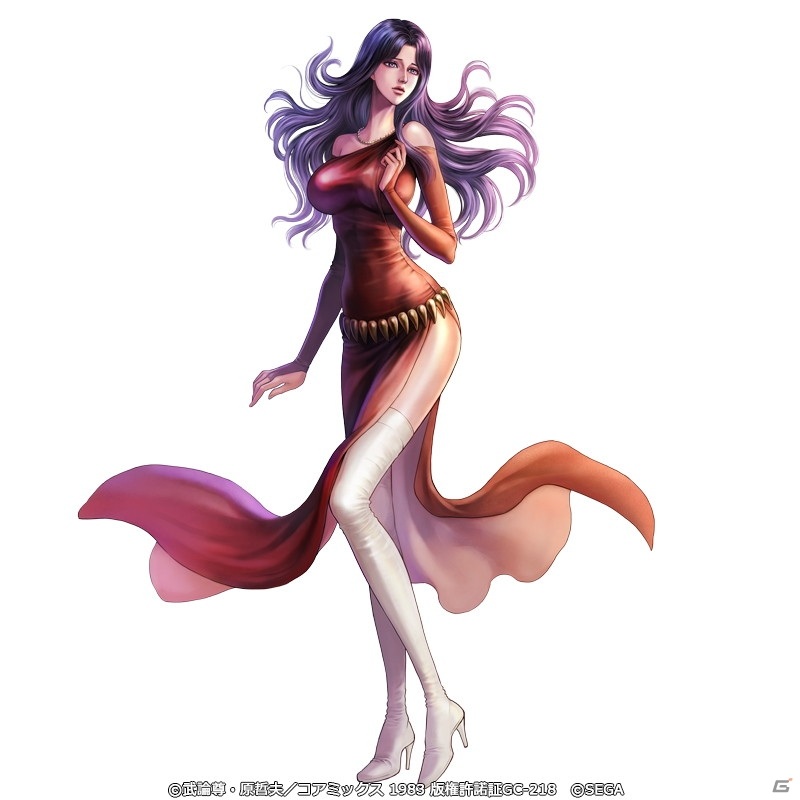 熊坂力点の贋作
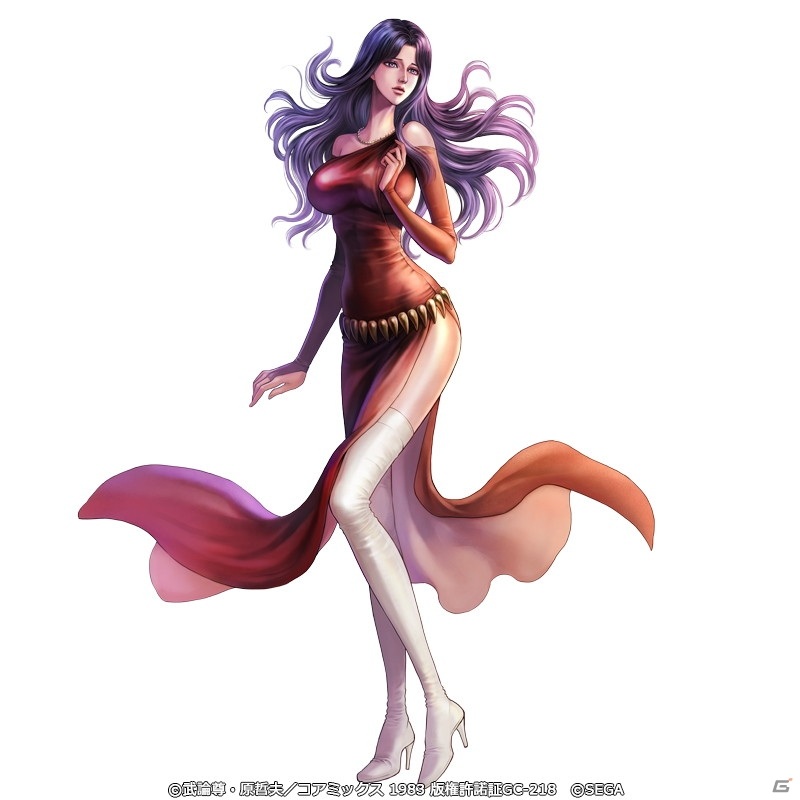 熊坂力点の贋作
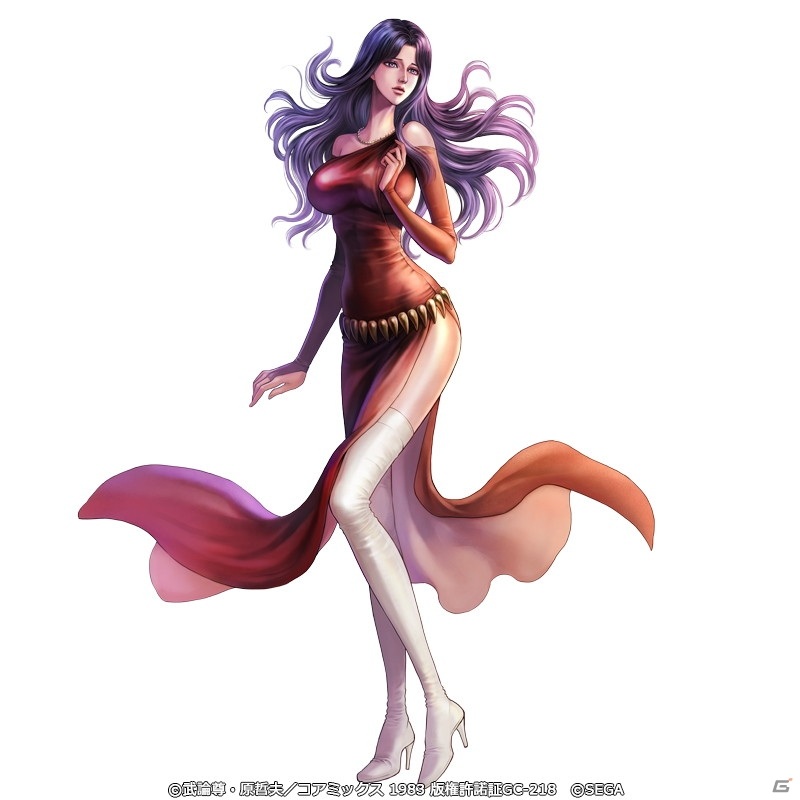 熊坂力点の贋作
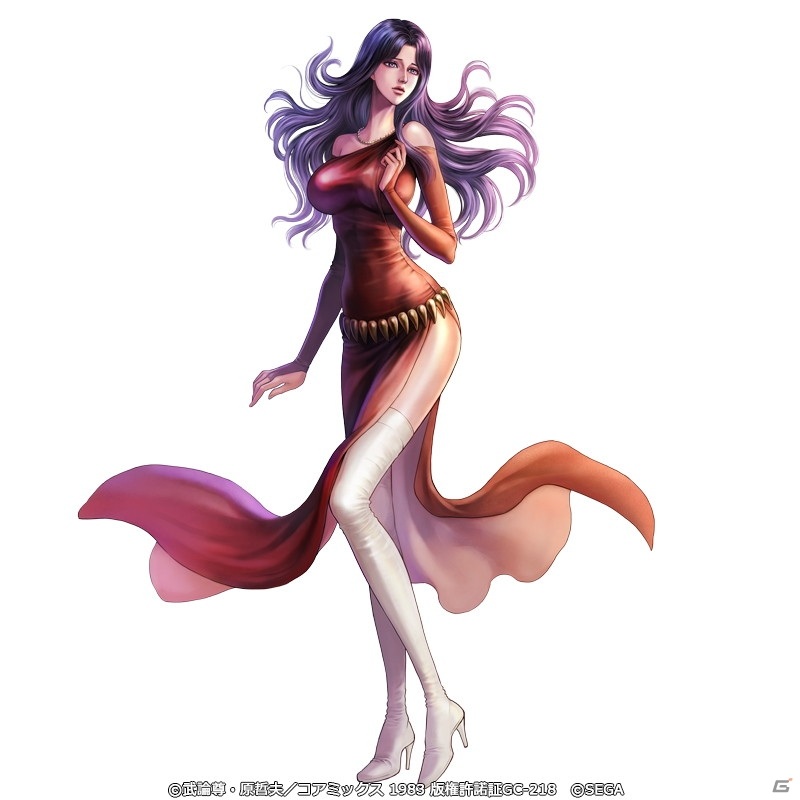 熊坂力点の贋作
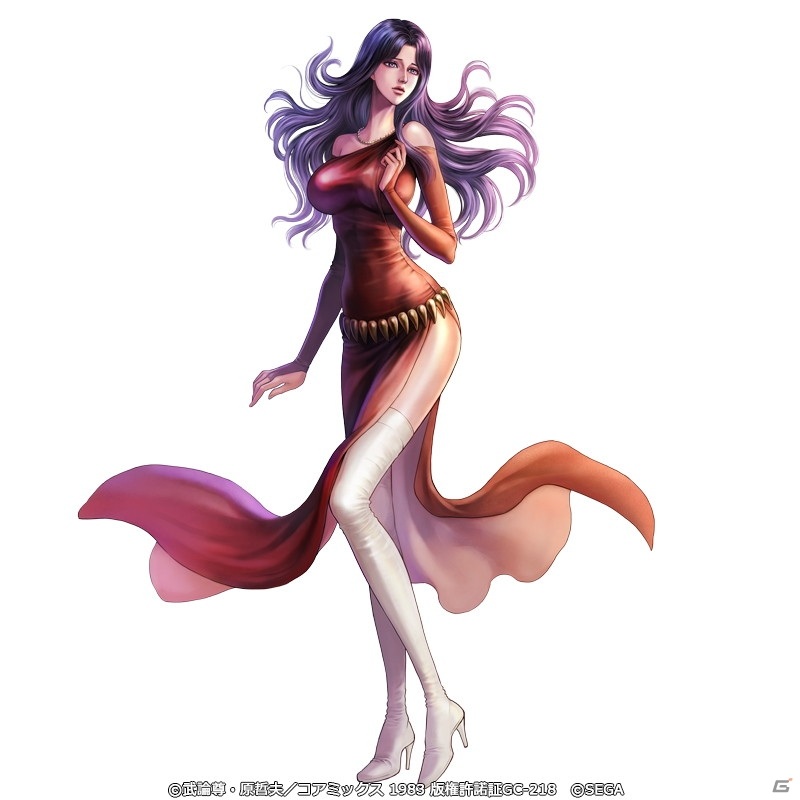 熊坂力点の贋作
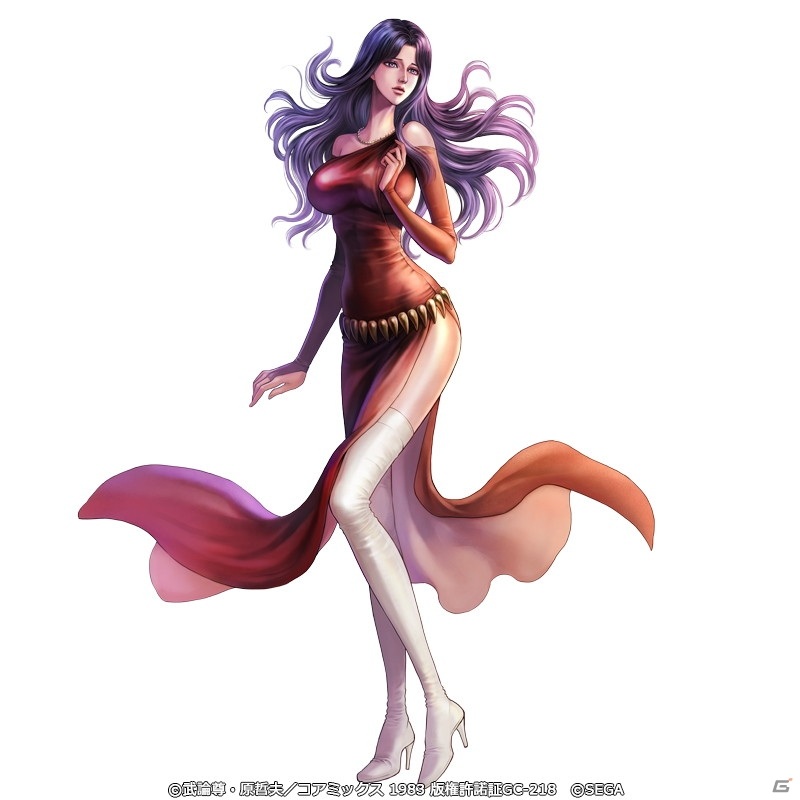 熊坂力点の贋作
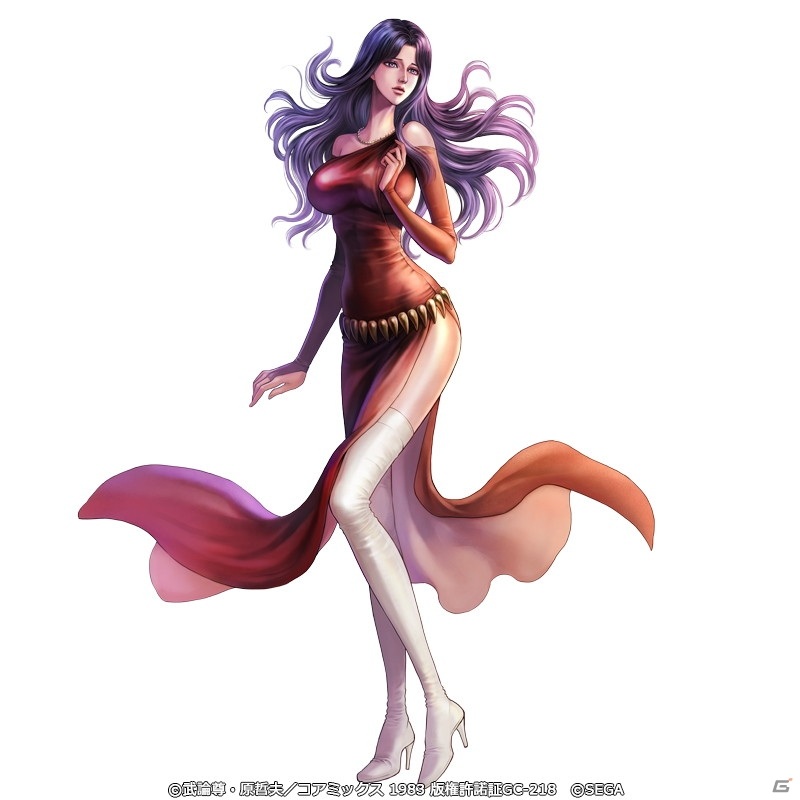 熊坂力点の贋作
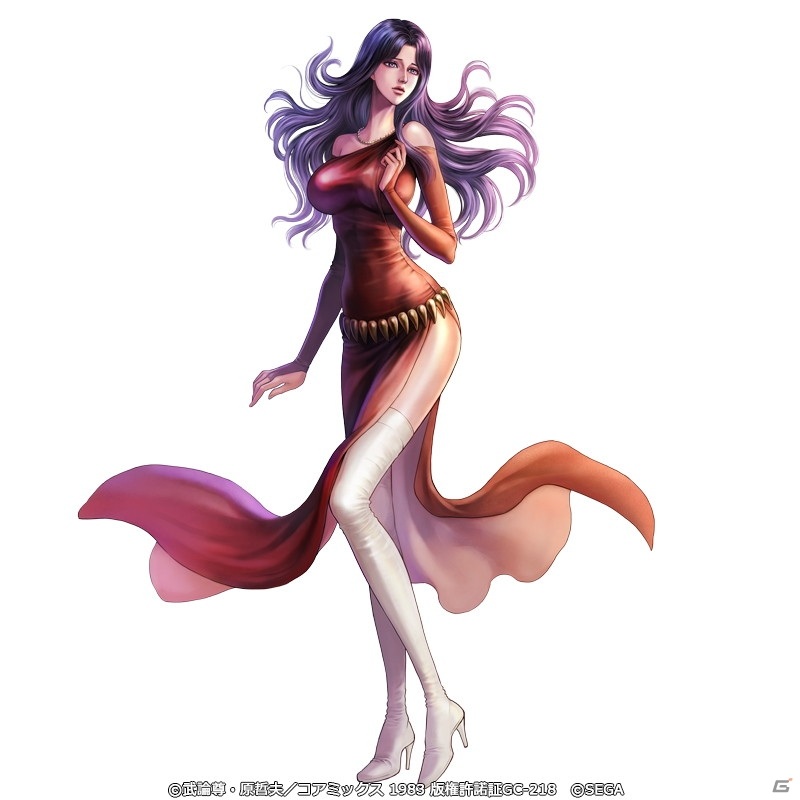 熊坂力点の贋作
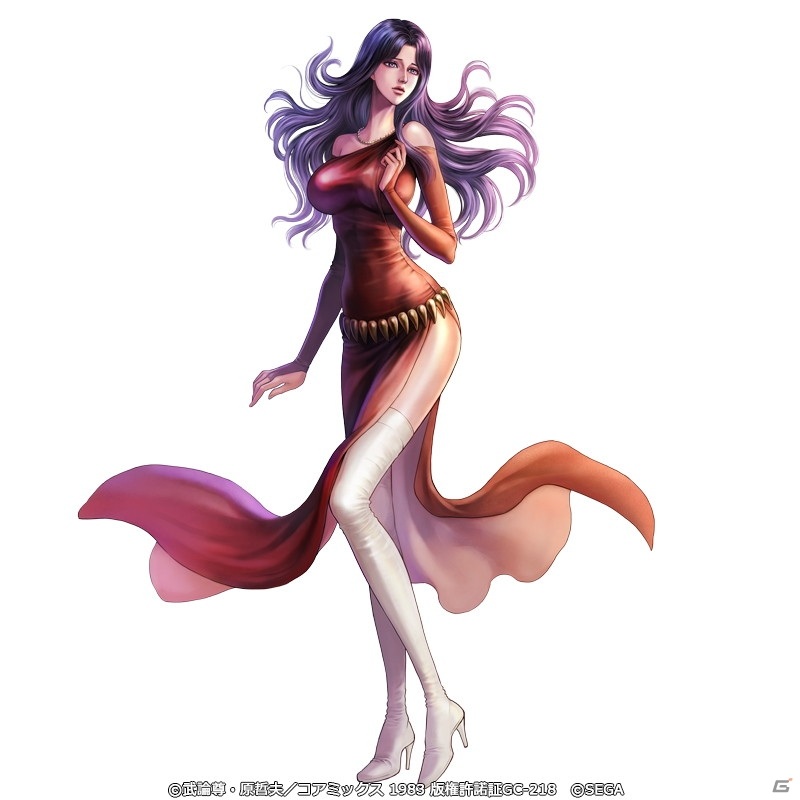 熊坂力点の贋作
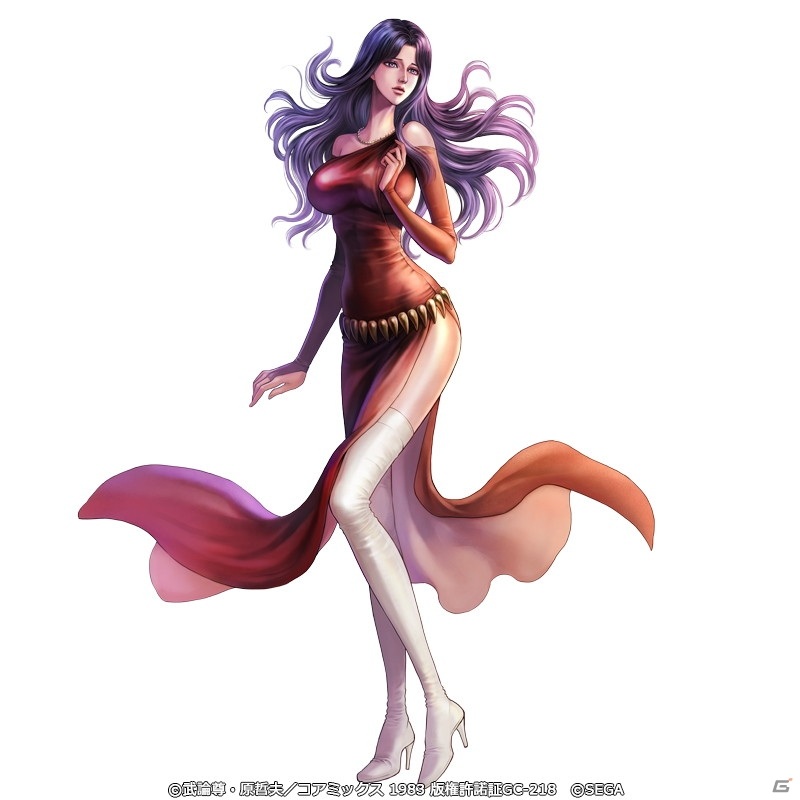 熊坂力点の贋作
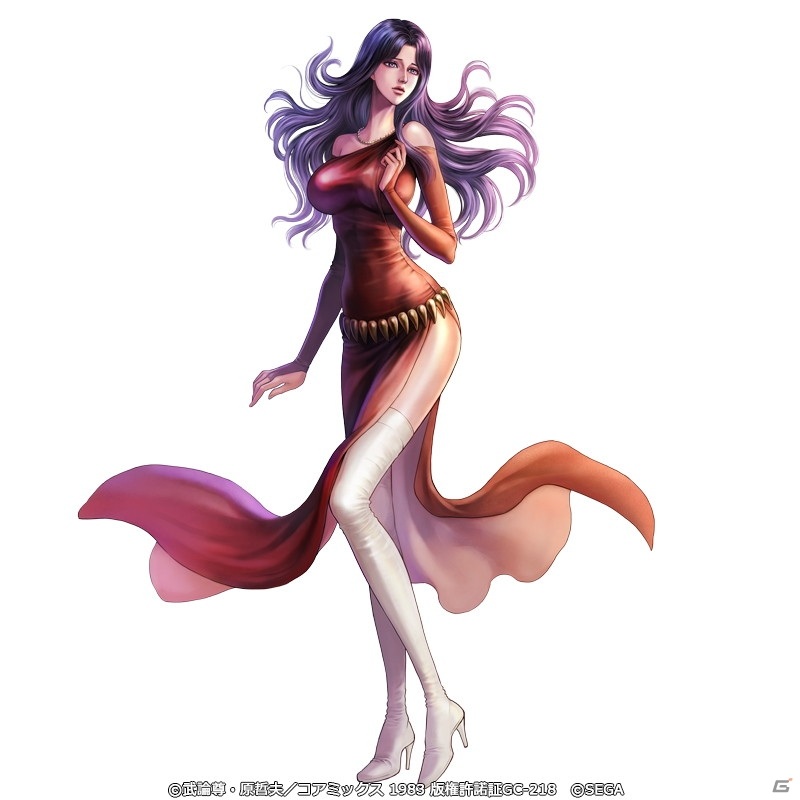 熊坂力点の贋作
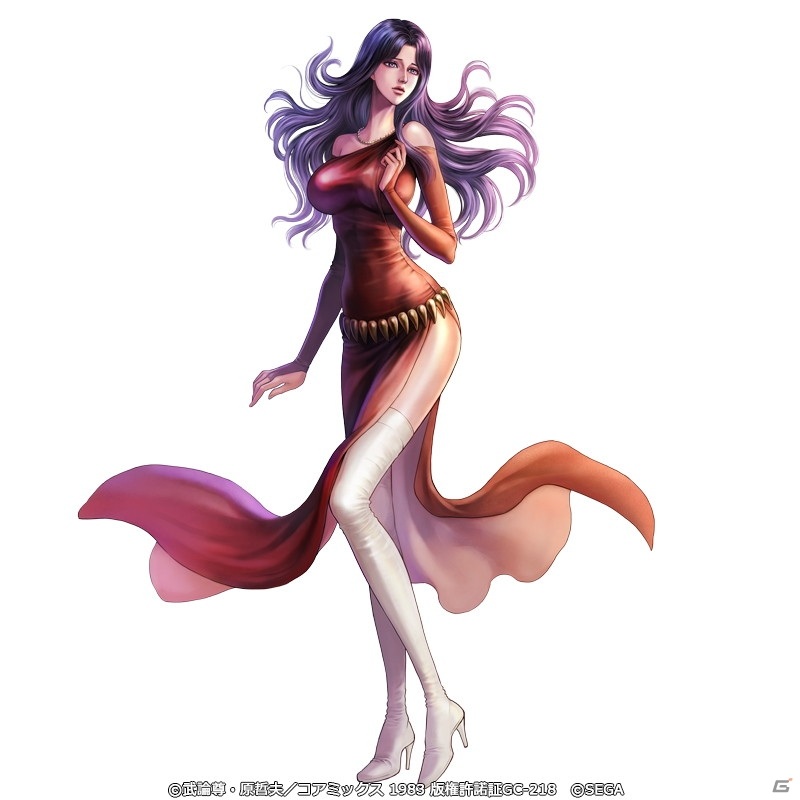 熊坂力点の贋作
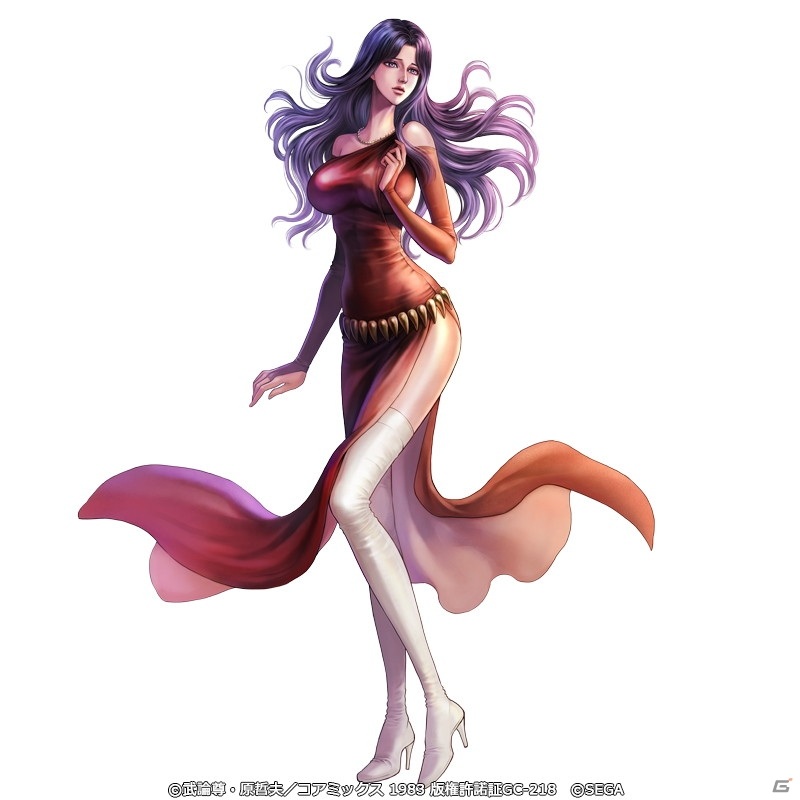 熊坂力点の贋作
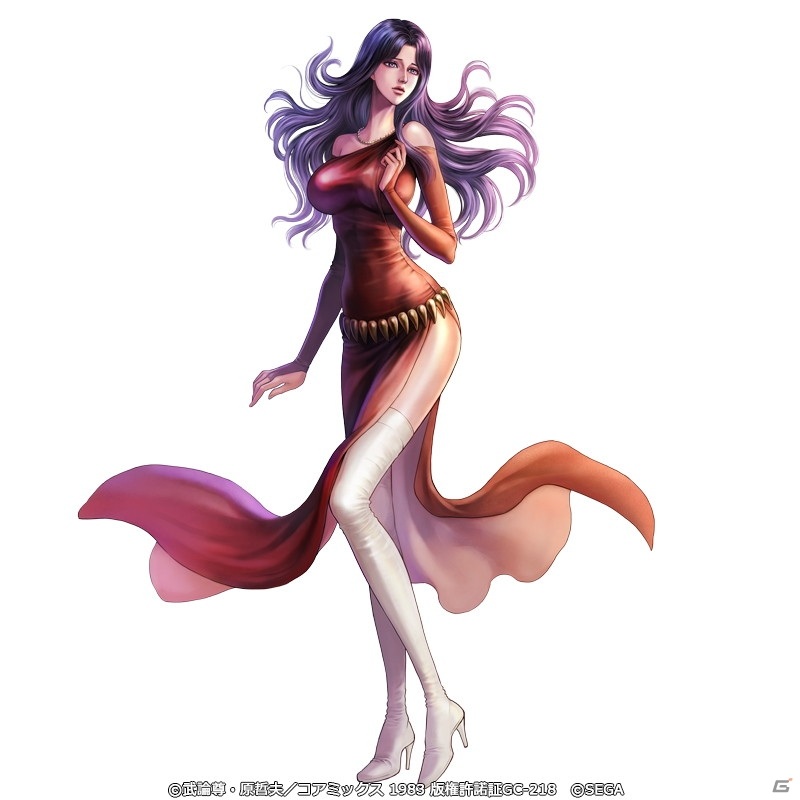 熊坂力点の贋作
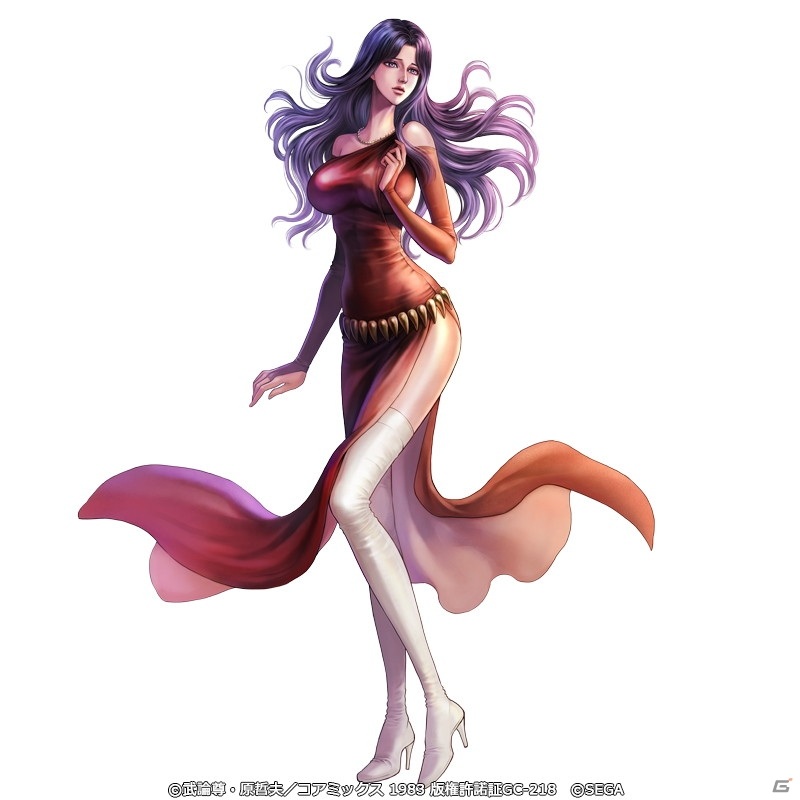 熊坂力点の贋作
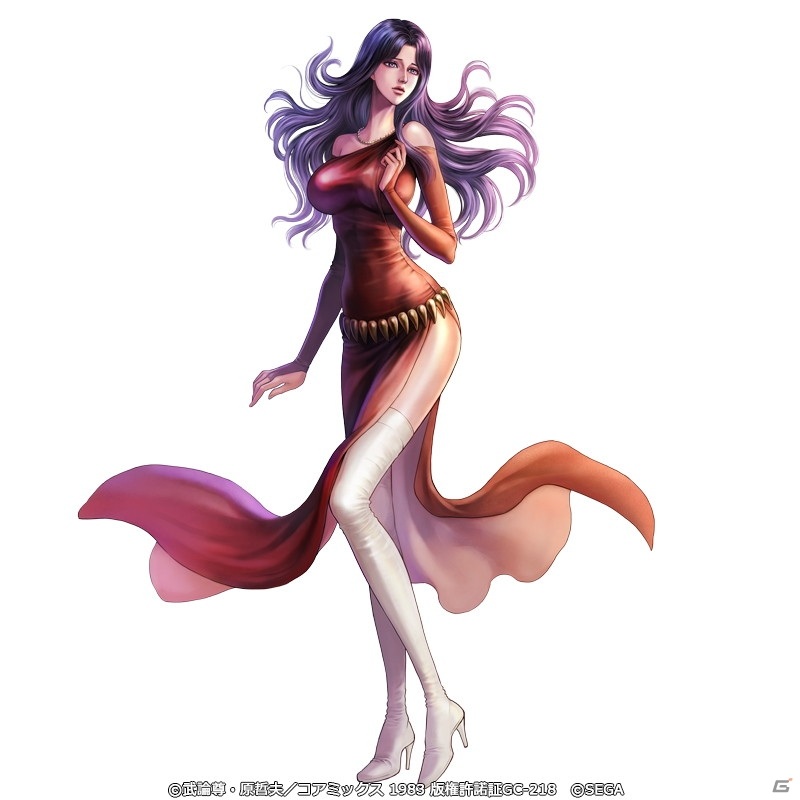 熊坂力点の贋作
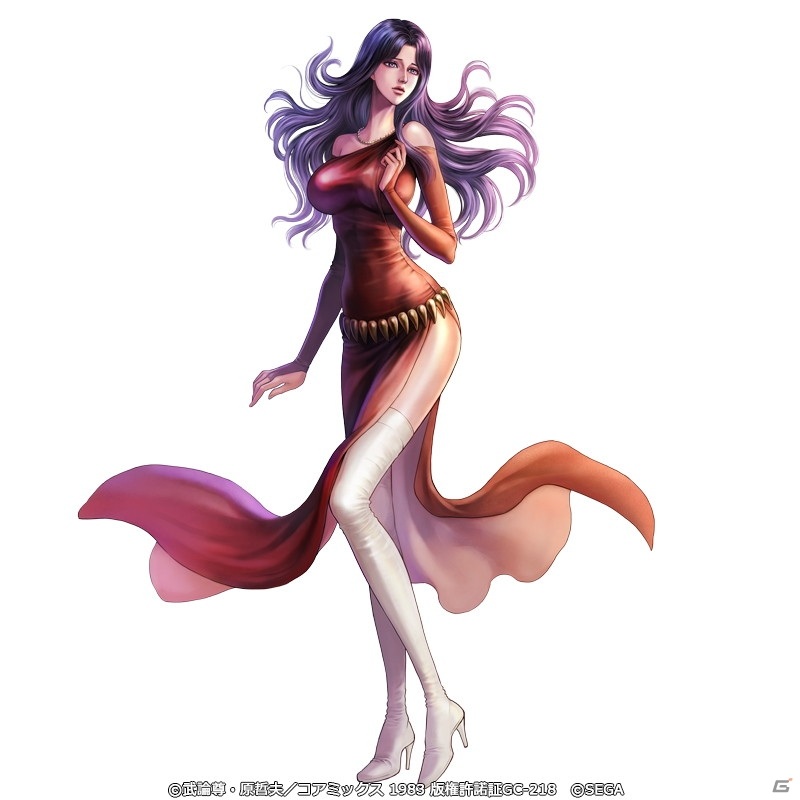 熊坂力点の贋作
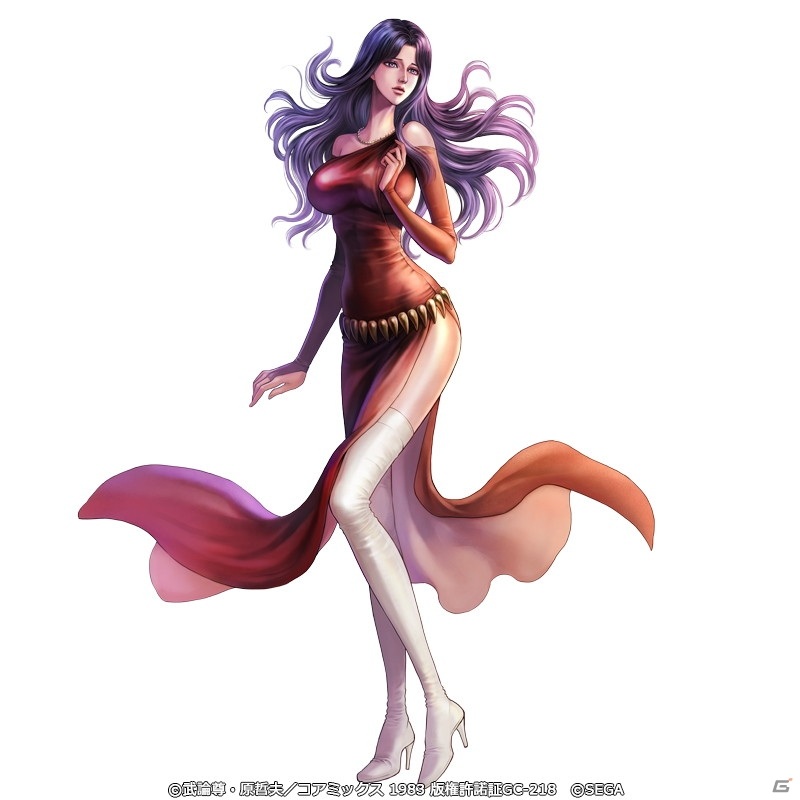 熊坂力点の贋作
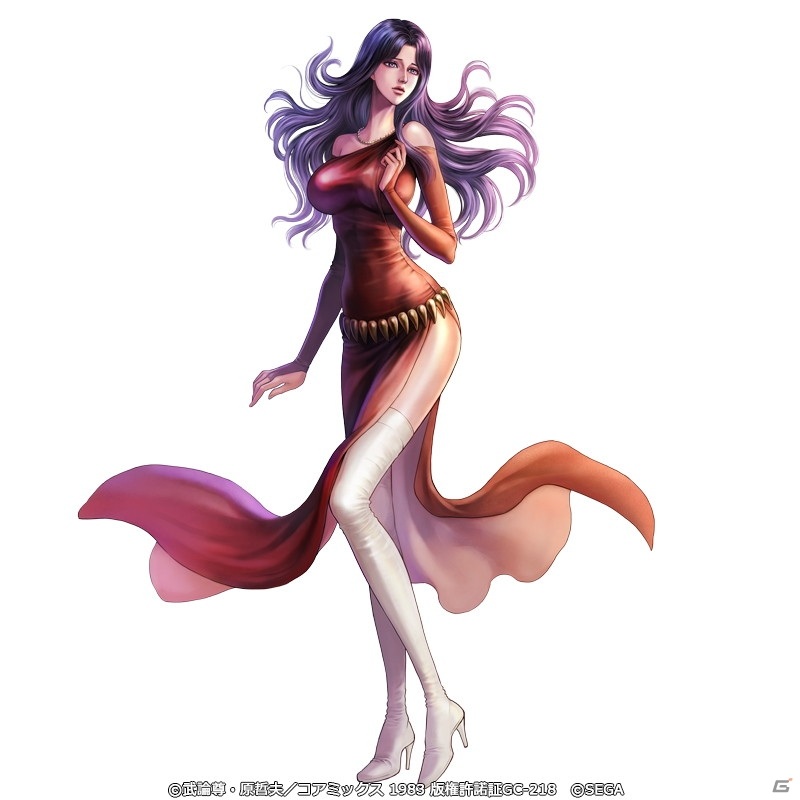 熊坂力点の贋作
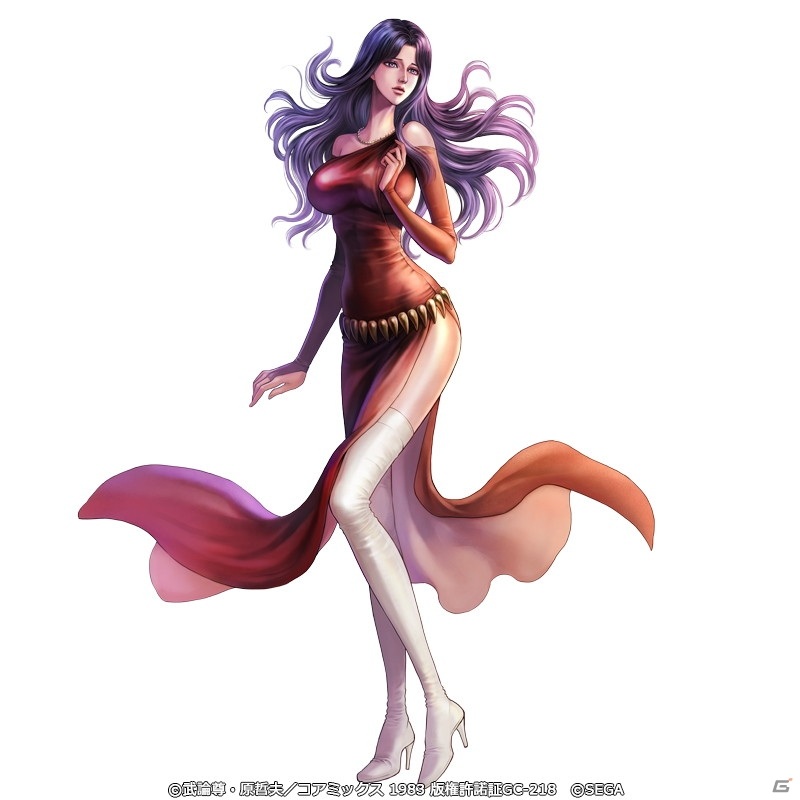 熊坂力点の贋作
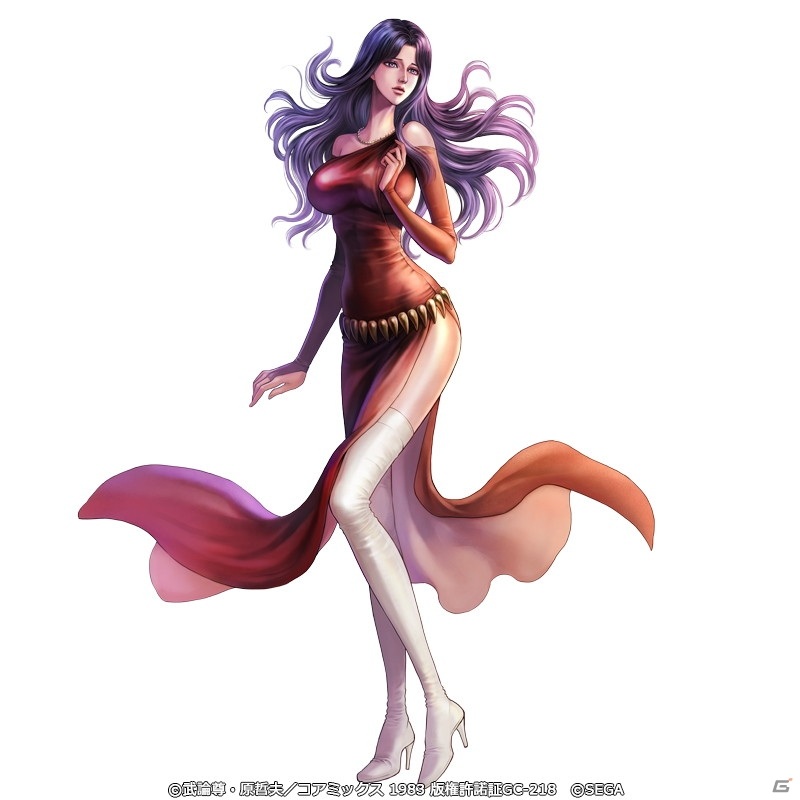 熊坂力点の贋作
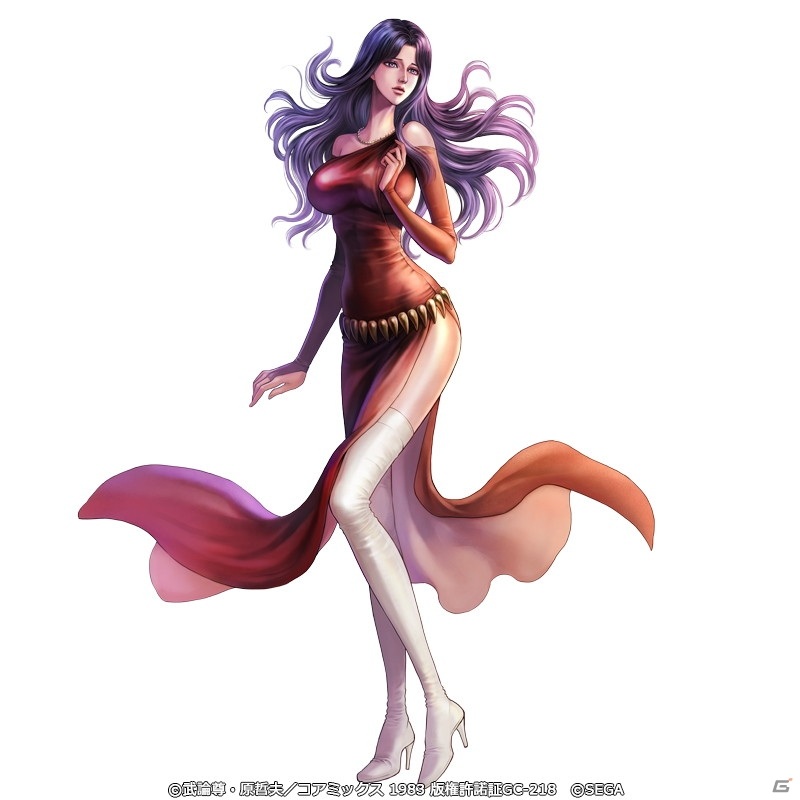 熊坂力点の贋作
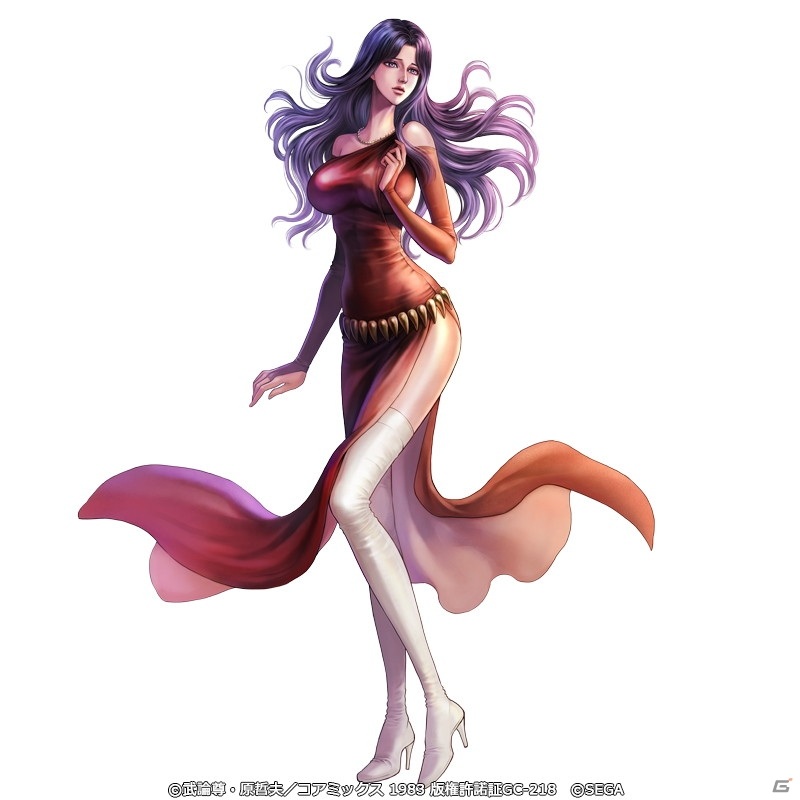 熊坂力点の贋作
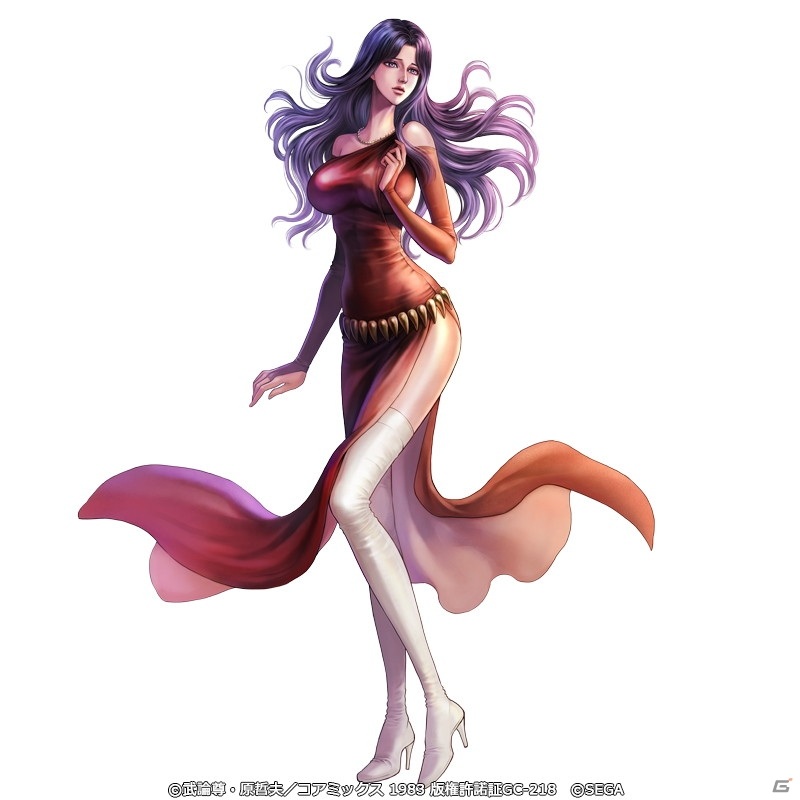 熊坂力点の贋作
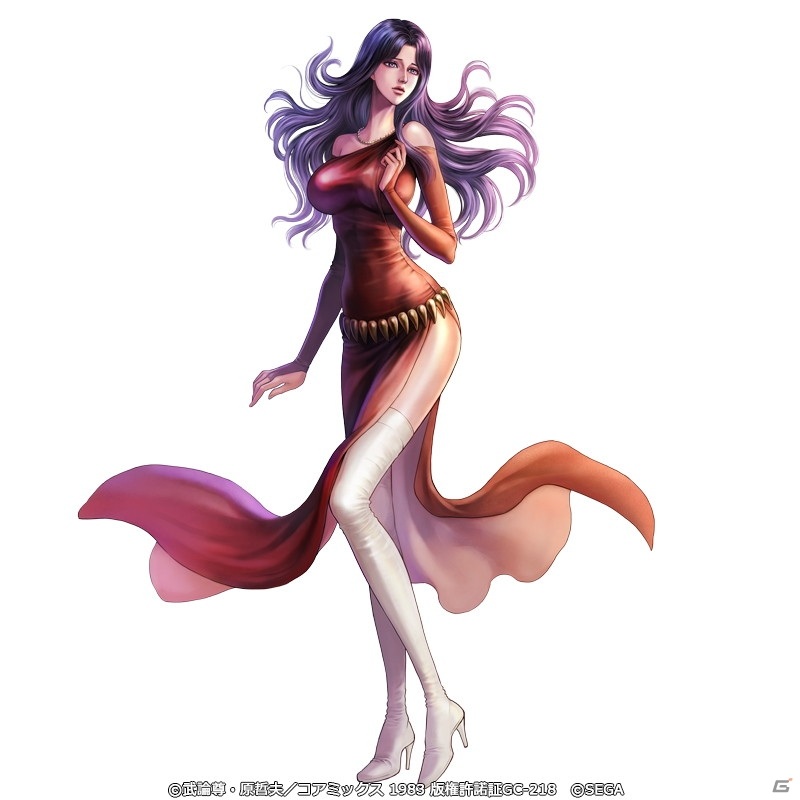 熊坂力点の贋作
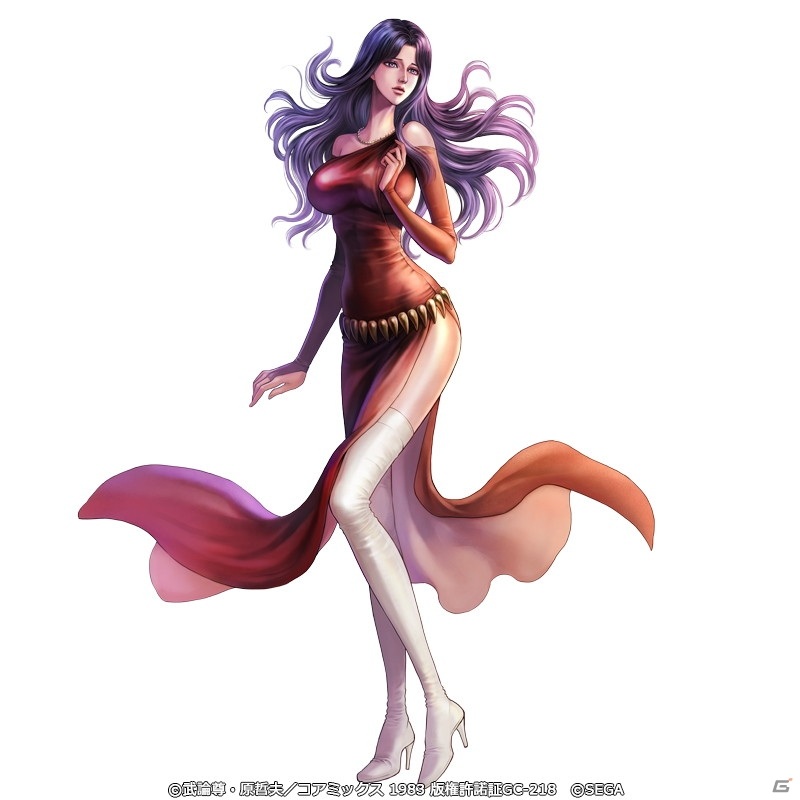 熊坂力点の贋作
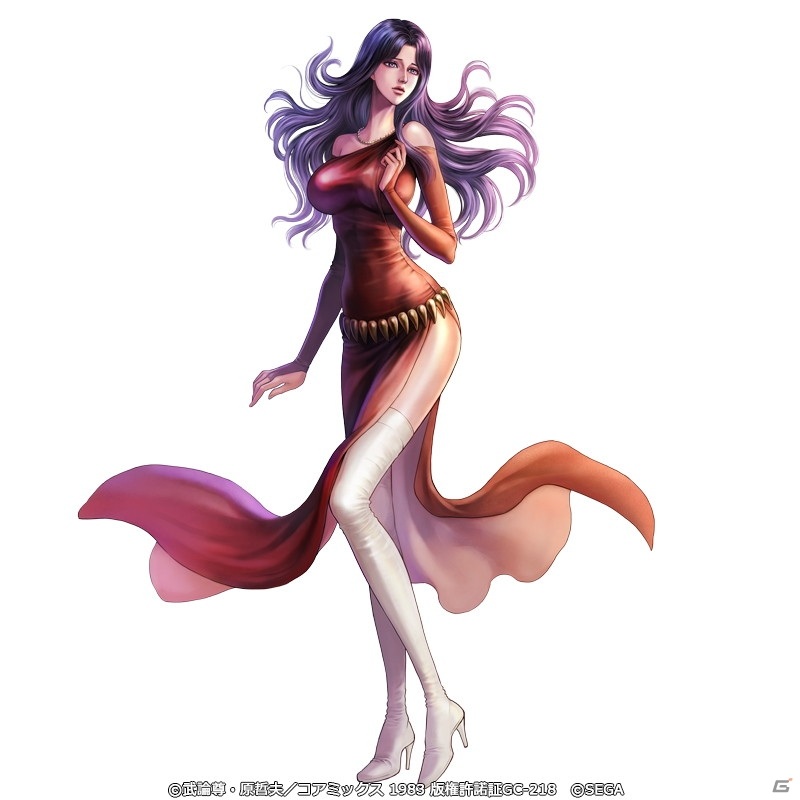 熊坂力点の贋作
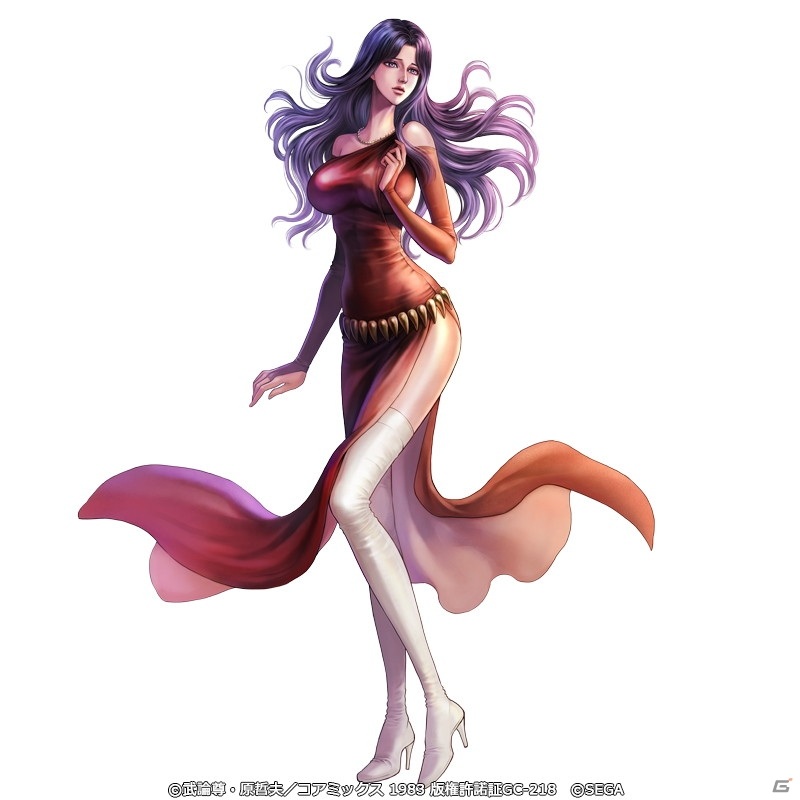 熊坂力点の贋作
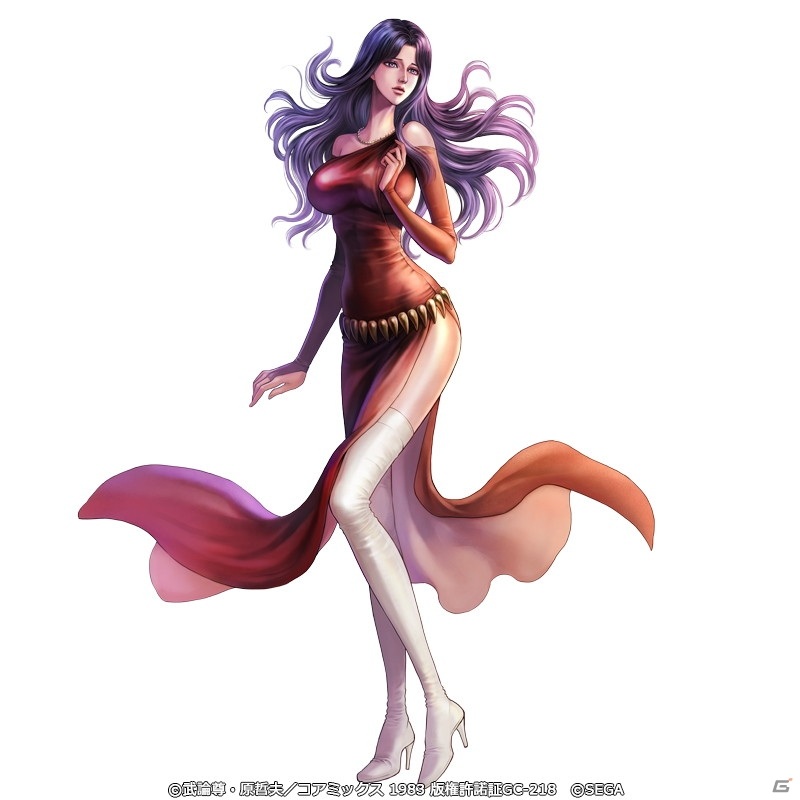 熊坂力点の贋作
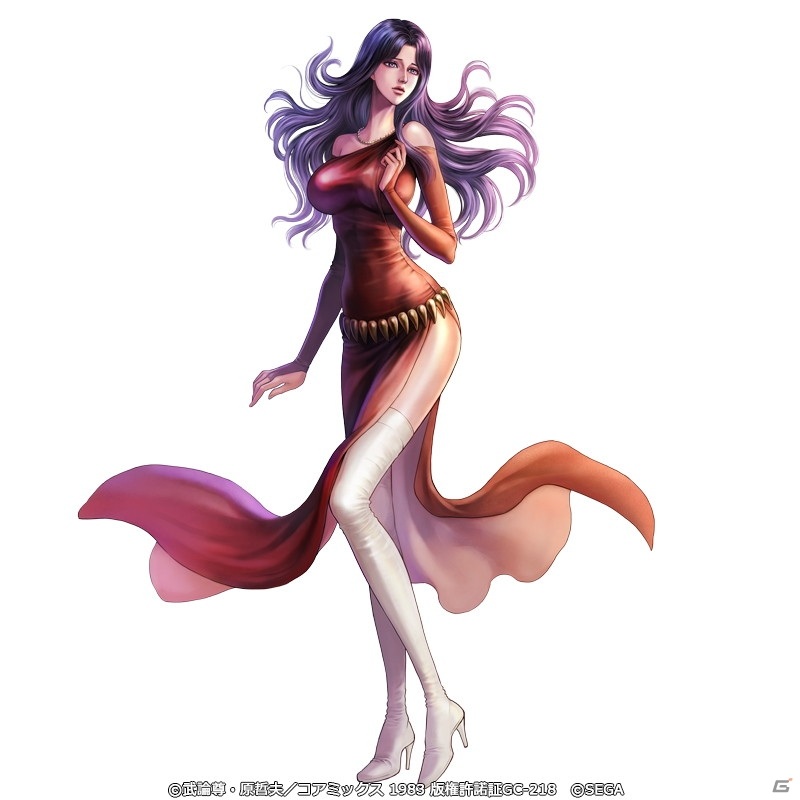 熊坂力点の贋作
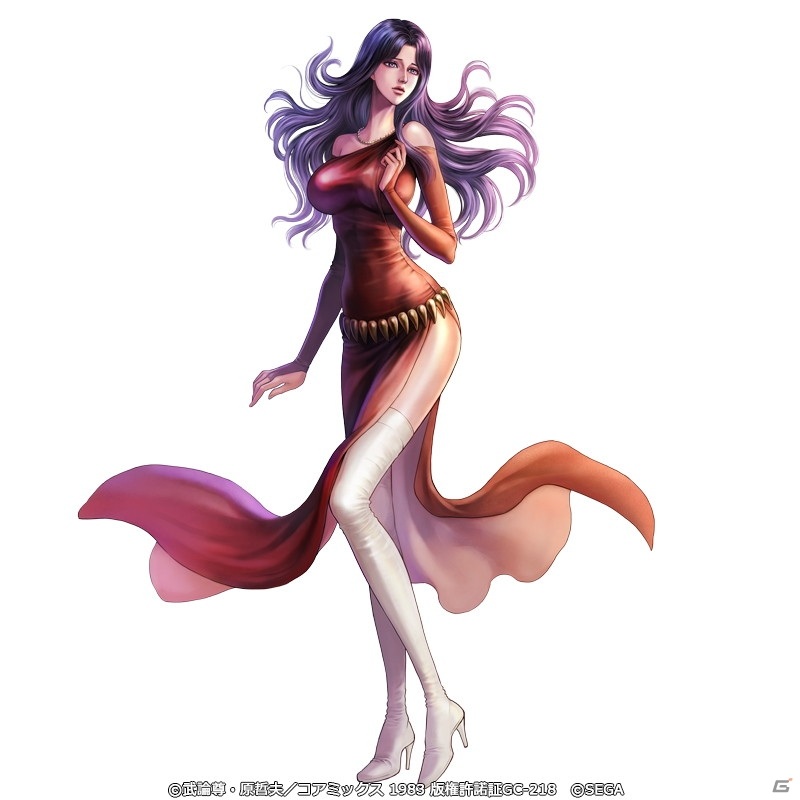 熊坂力点の贋作
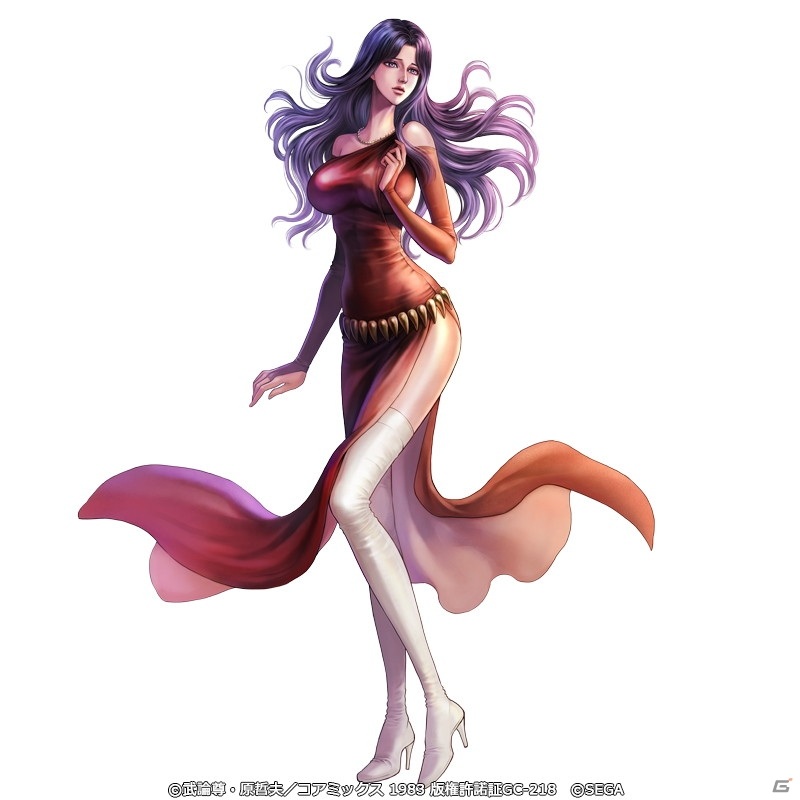 熊坂力点の贋作
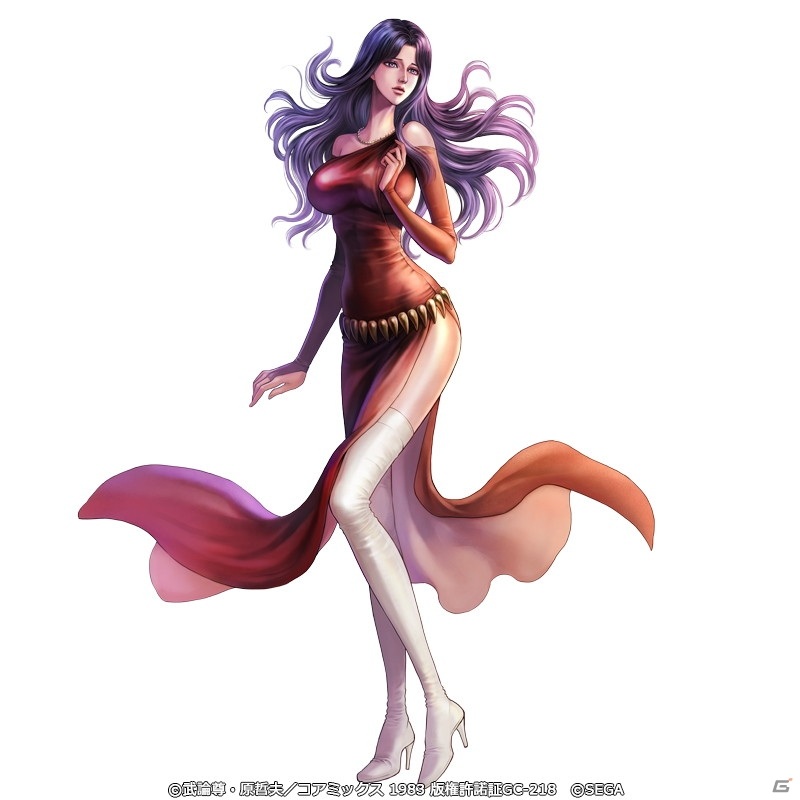 熊坂力点の贋作
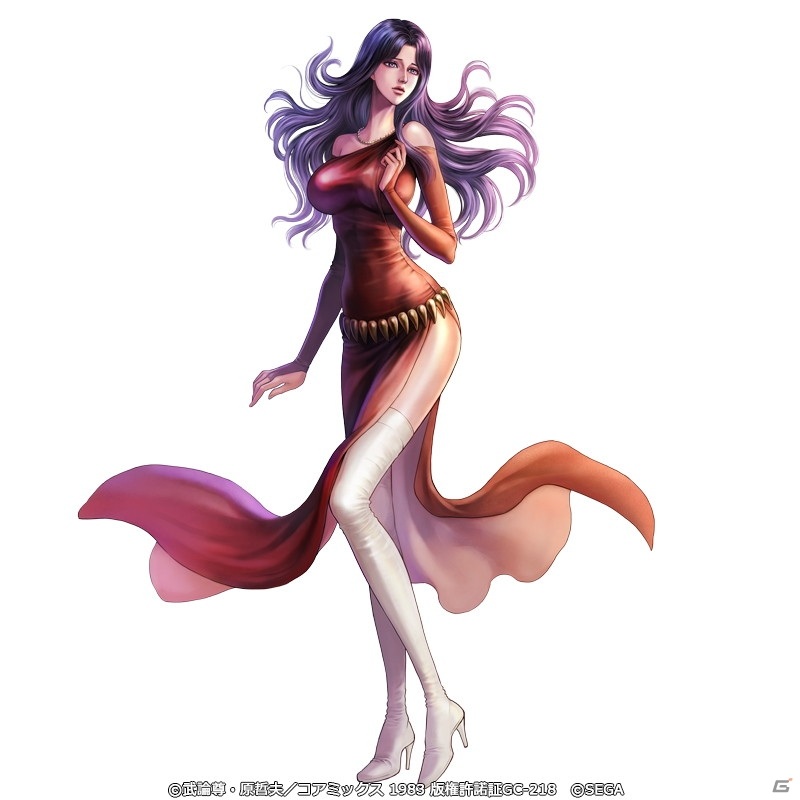 熊坂力点の贋作
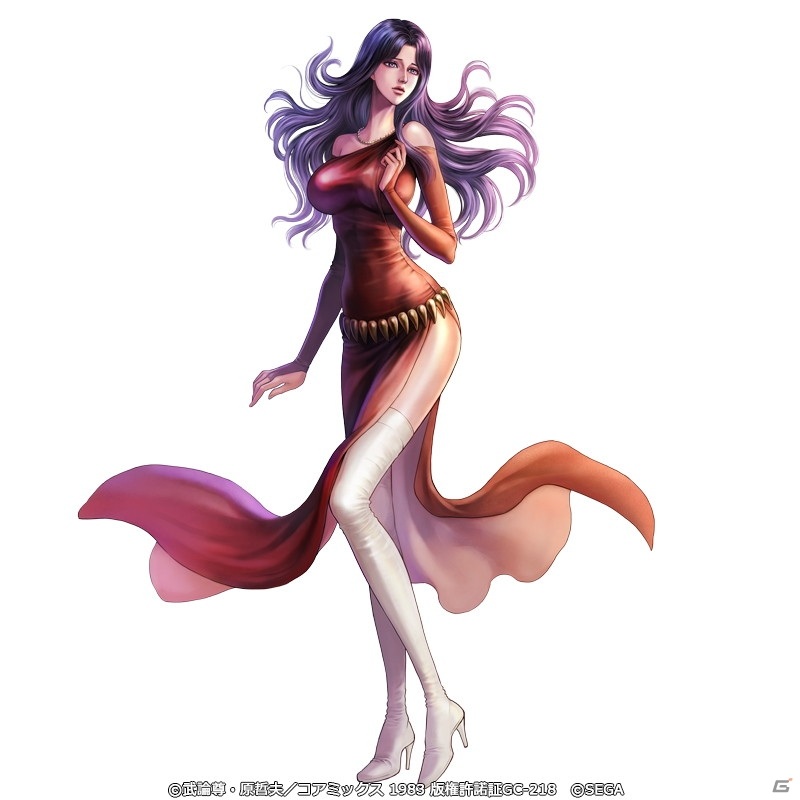 熊坂力点の贋作
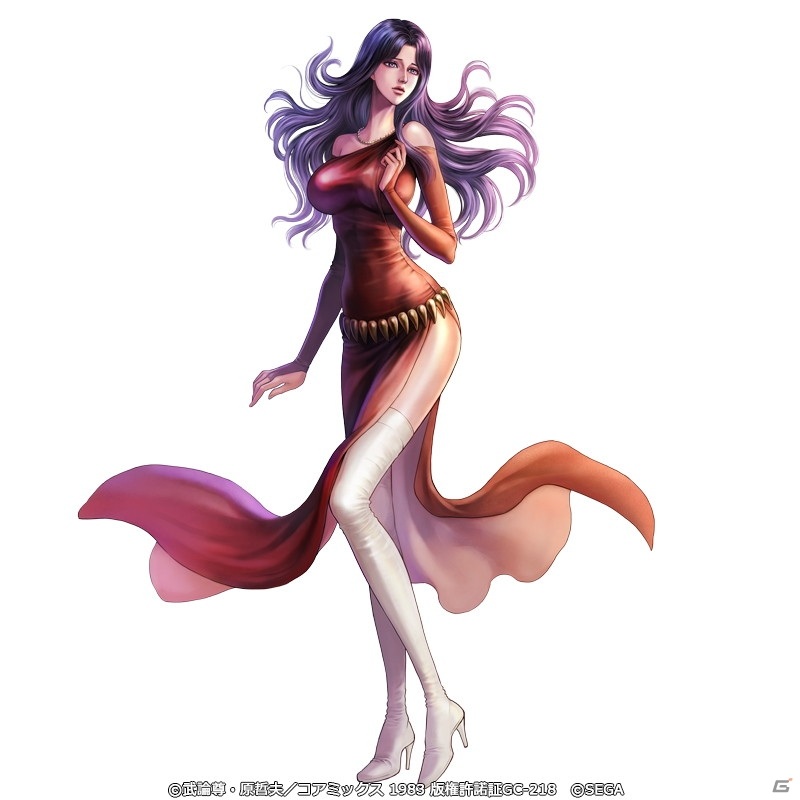 熊坂力点の贋作
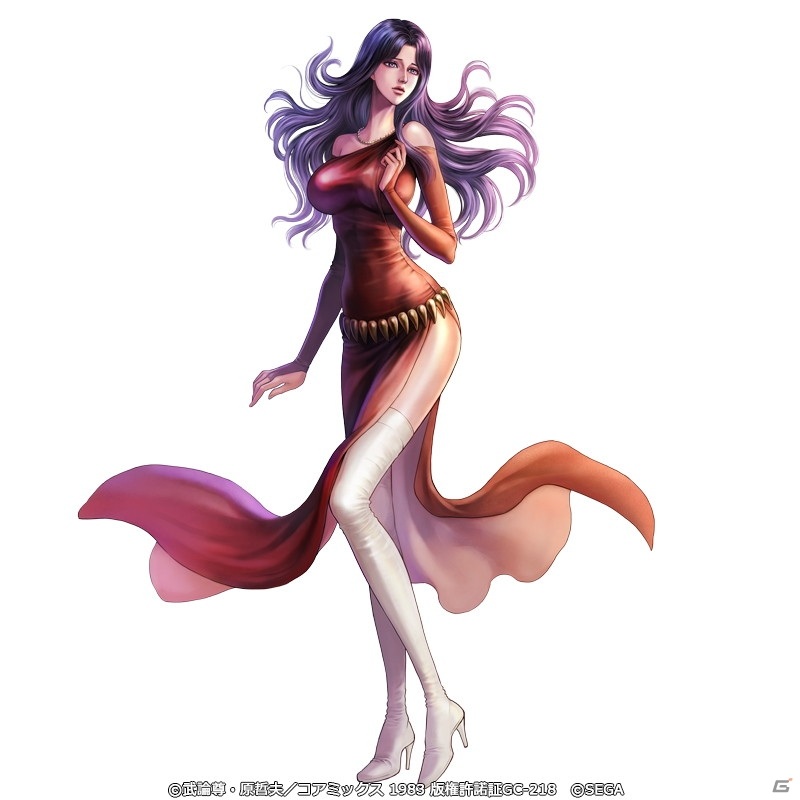 熊坂力点の贋作
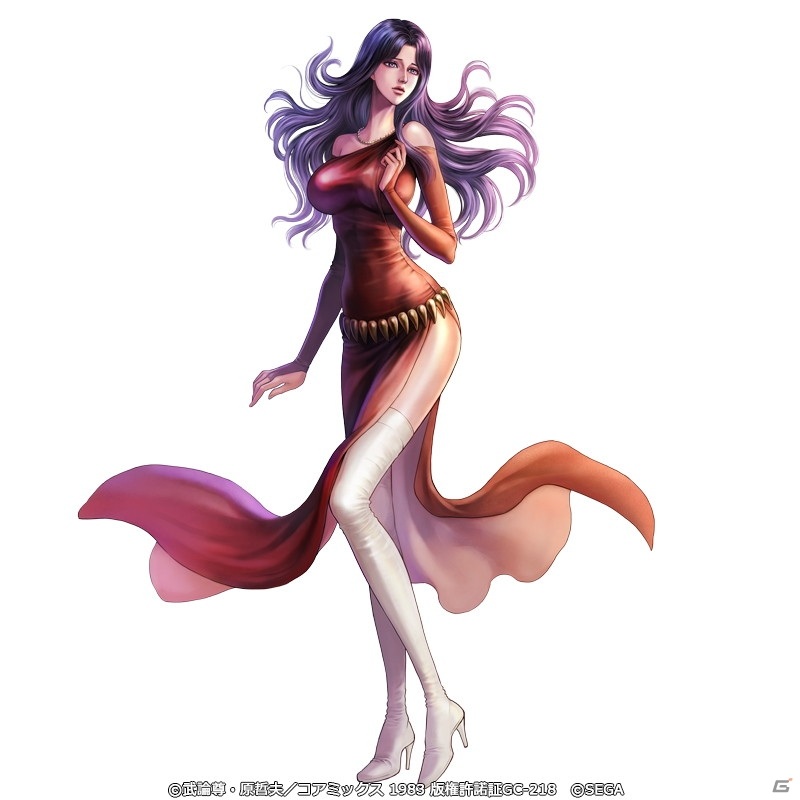 熊坂力点の贋作
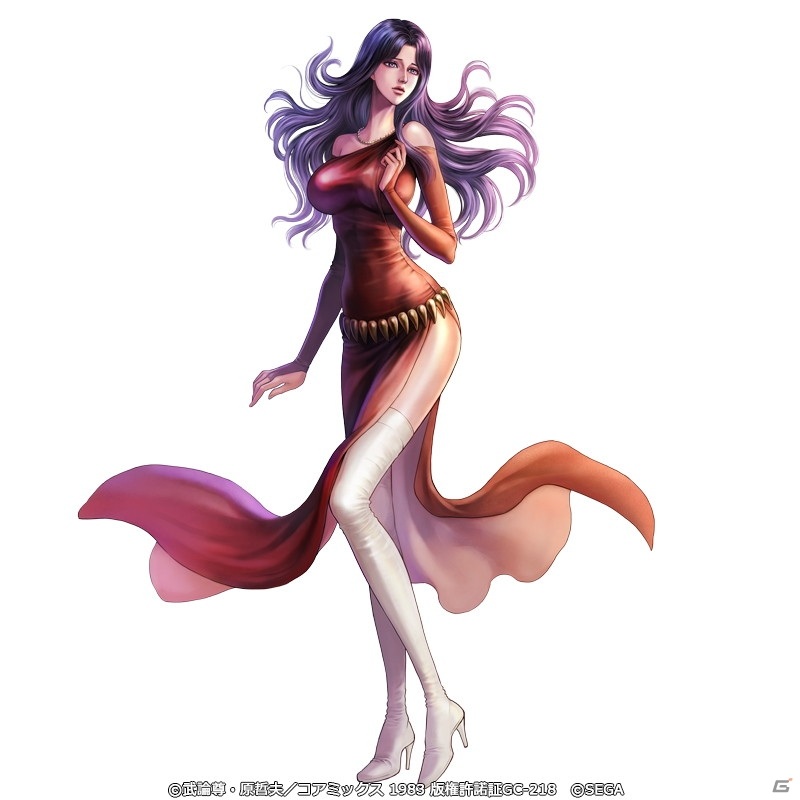 熊坂力点の贋作
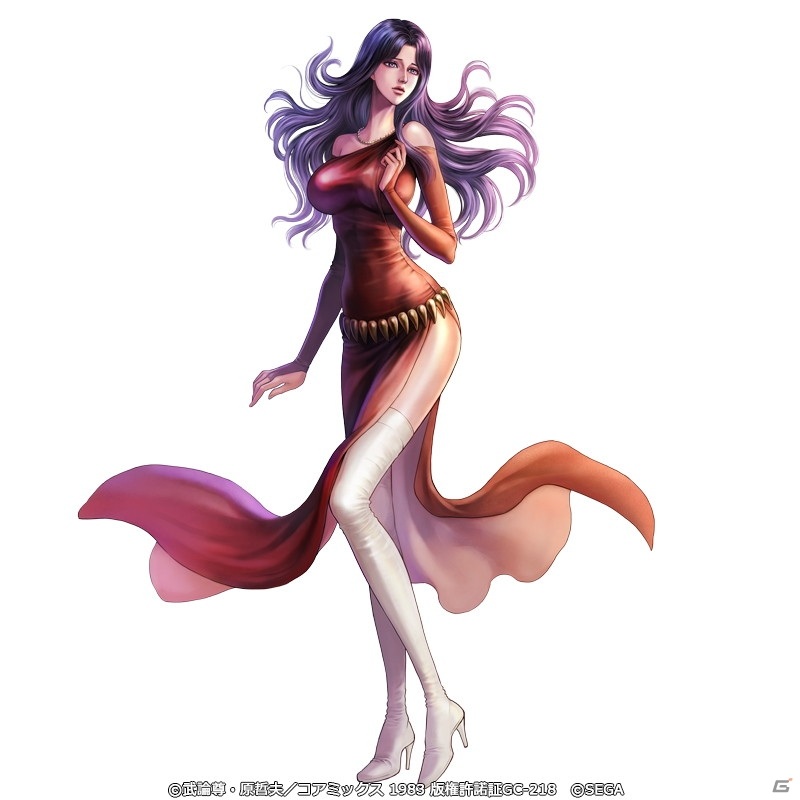 熊坂力点の贋作
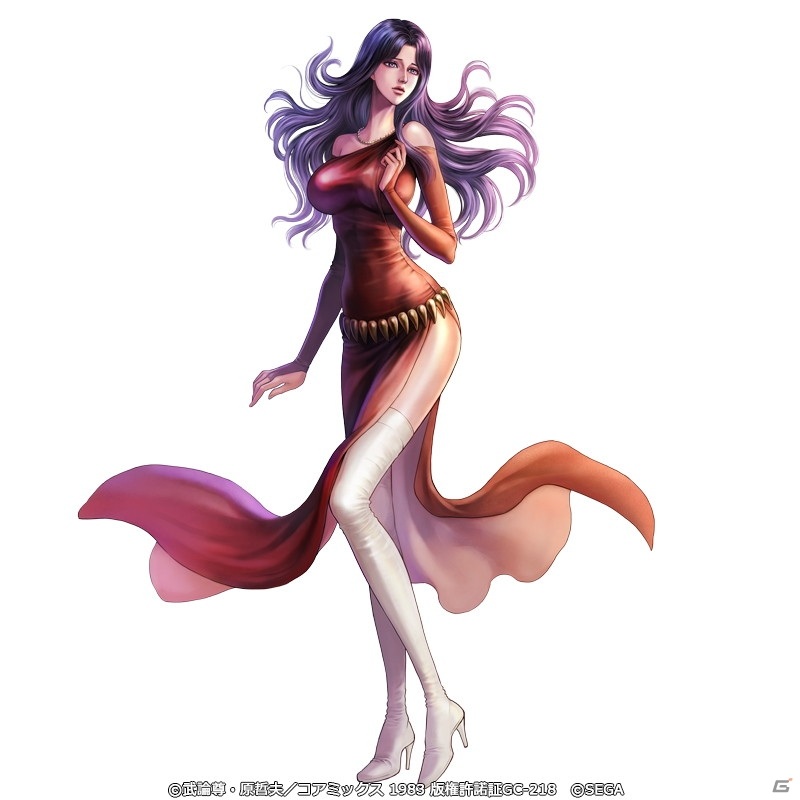 熊坂力点の贋作
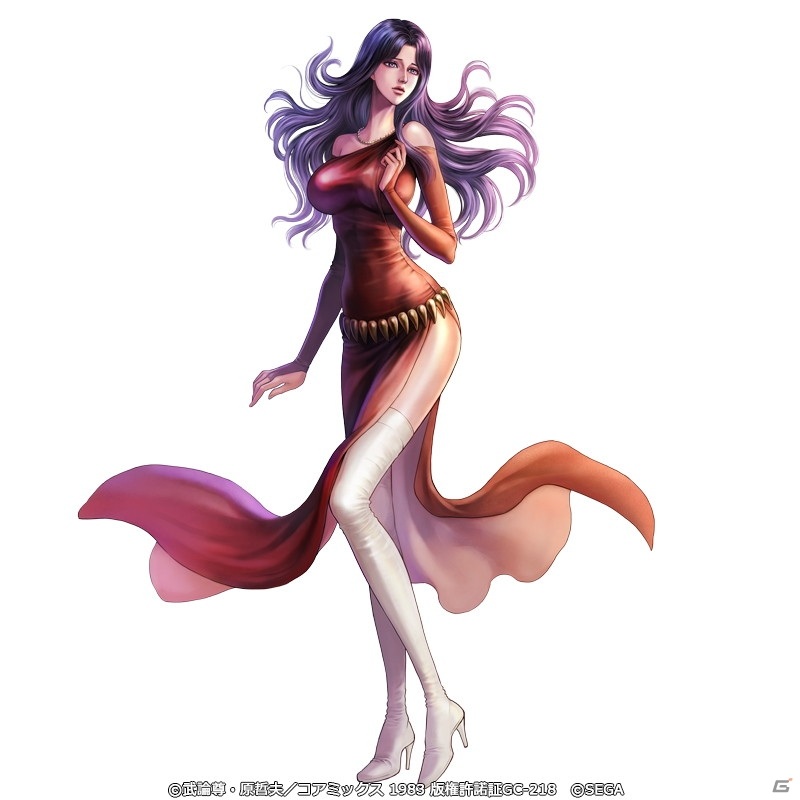 熊坂力点の贋作
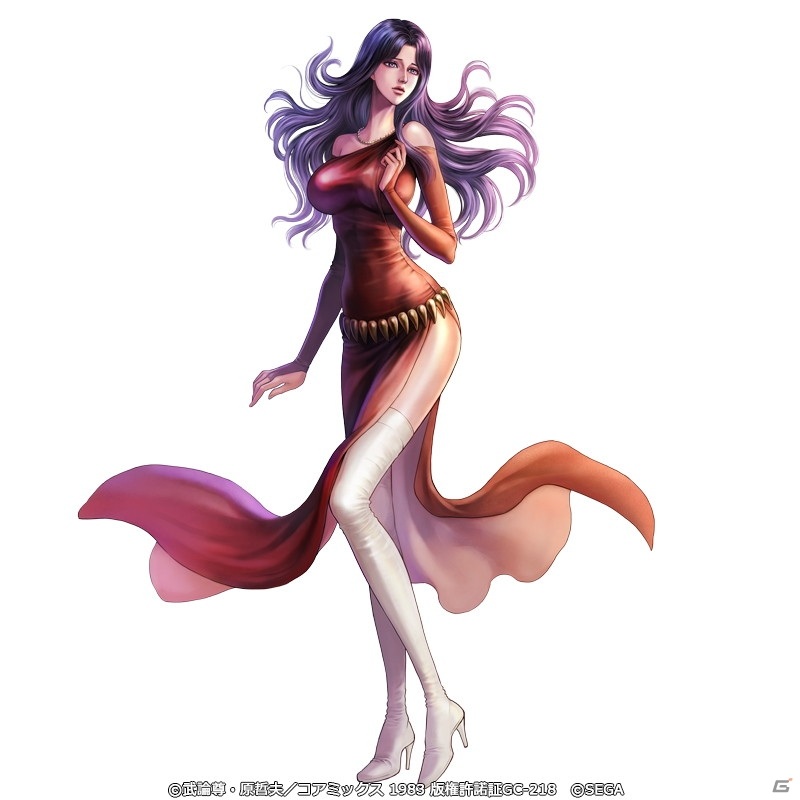 熊坂力点の贋作
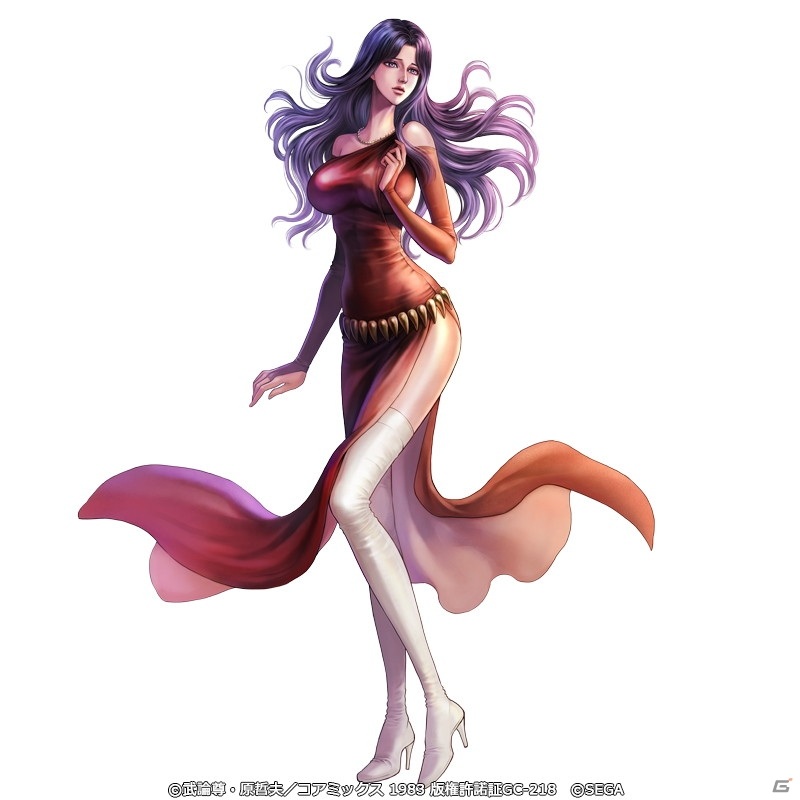 熊坂力点の贋作
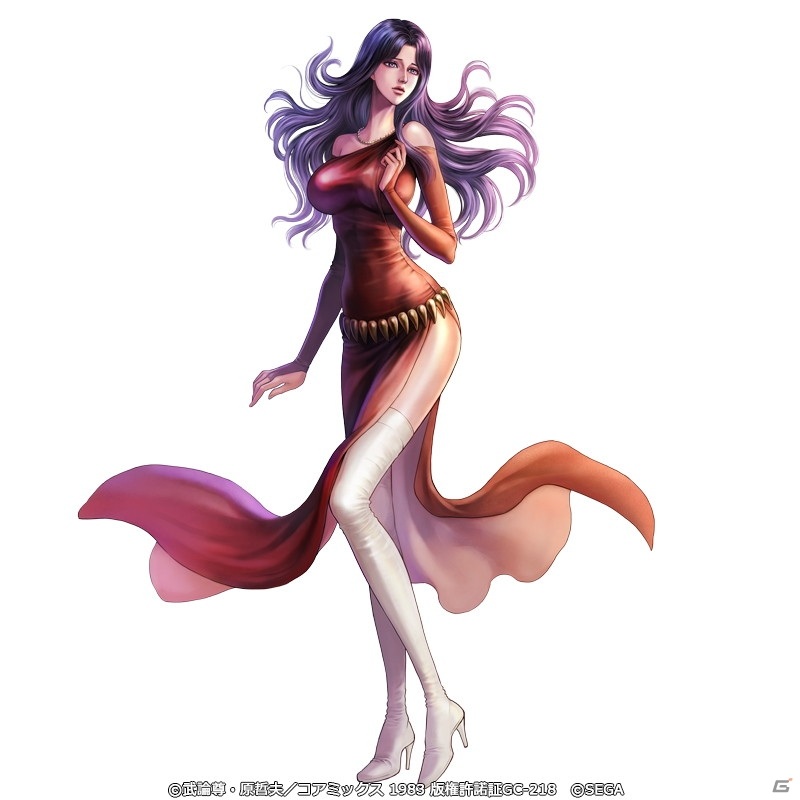 熊坂力点の贋作
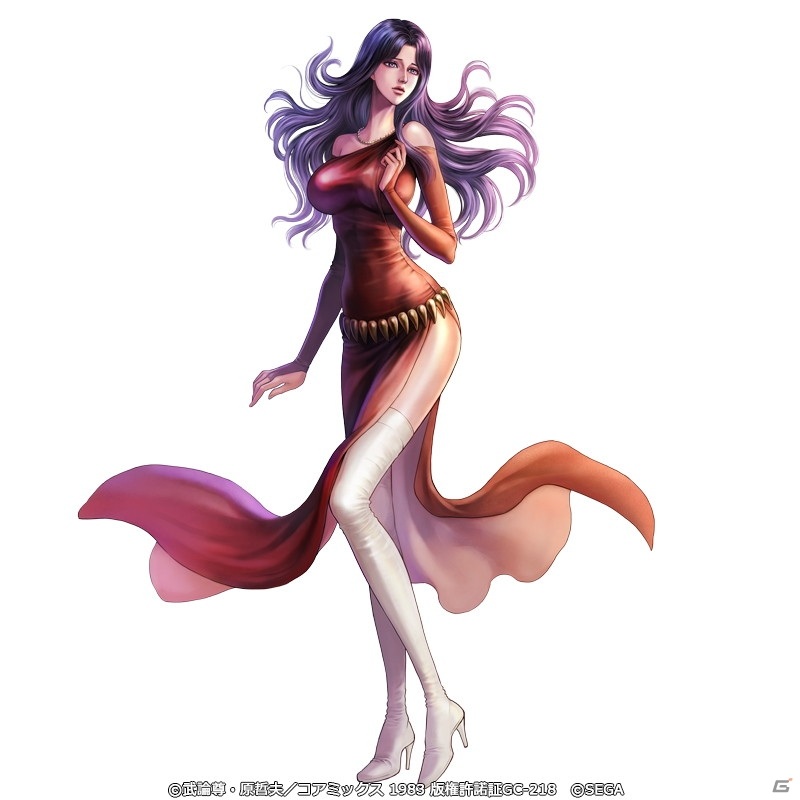 熊坂力点の贋作
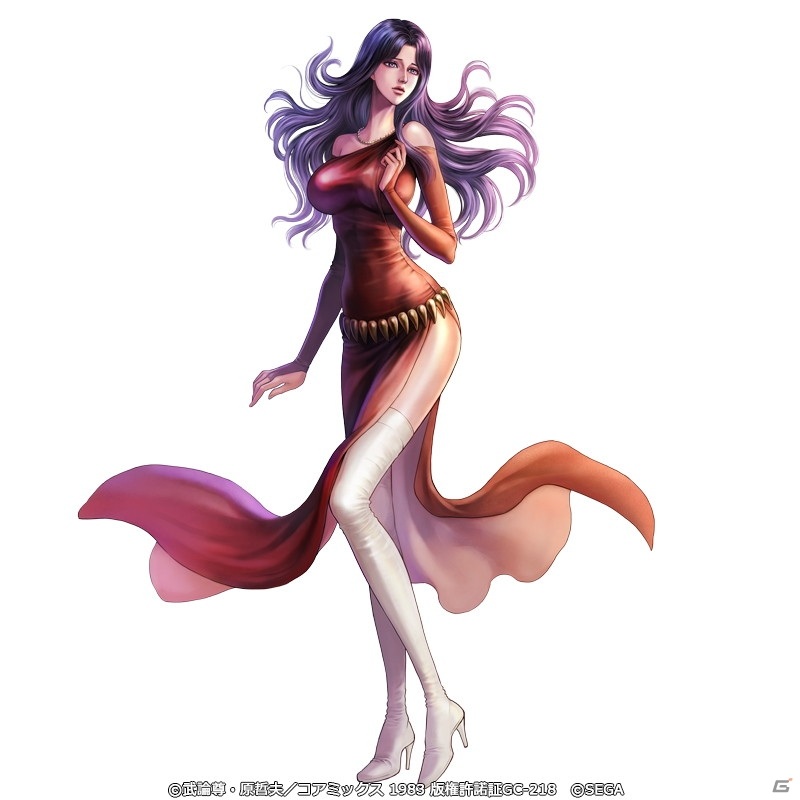 熊坂力点の贋作
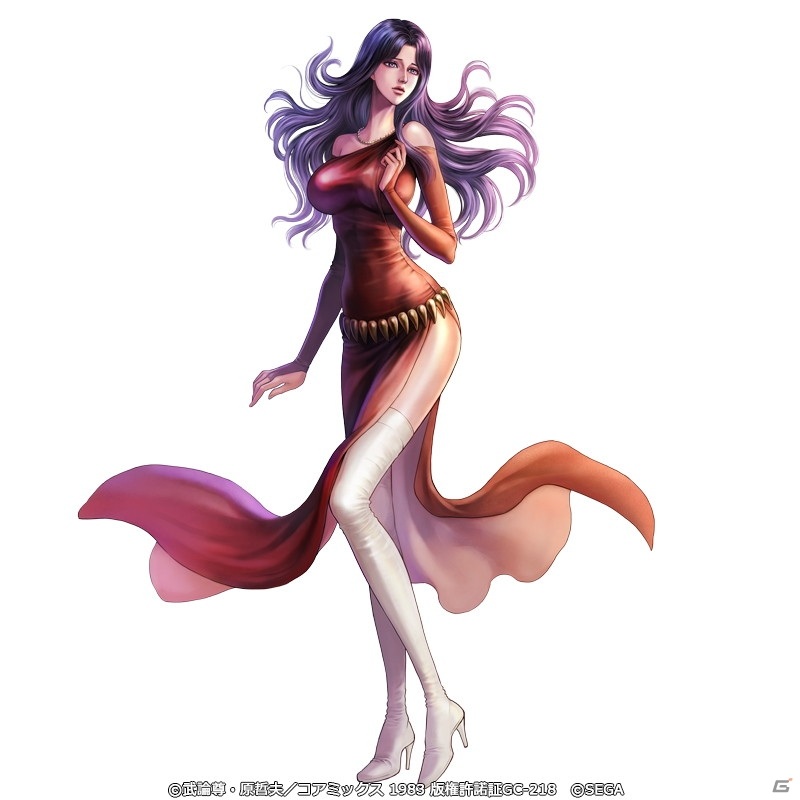 熊坂力点の贋作
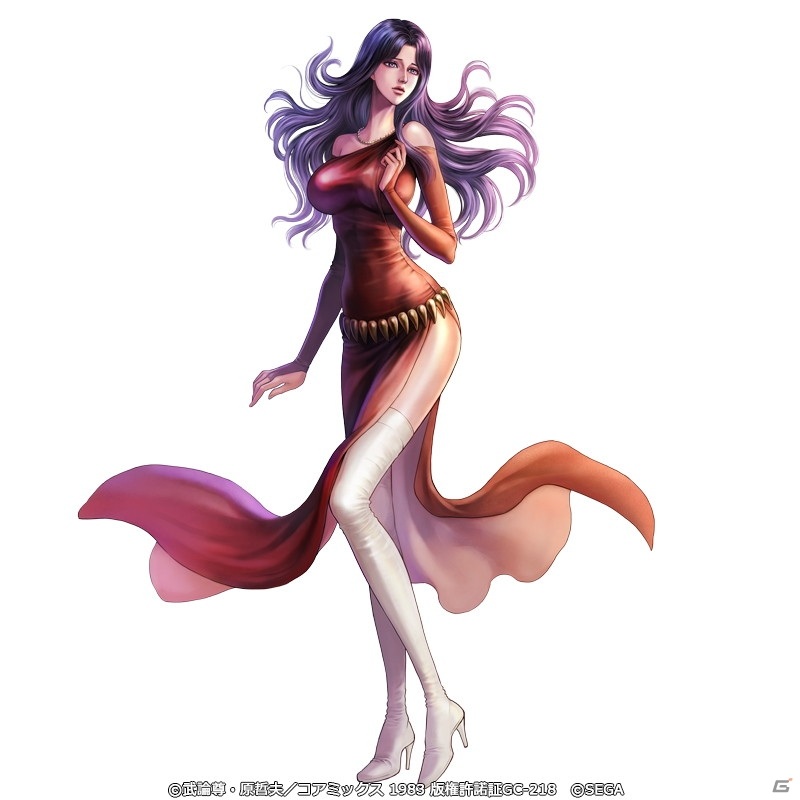 熊坂力点の贋作
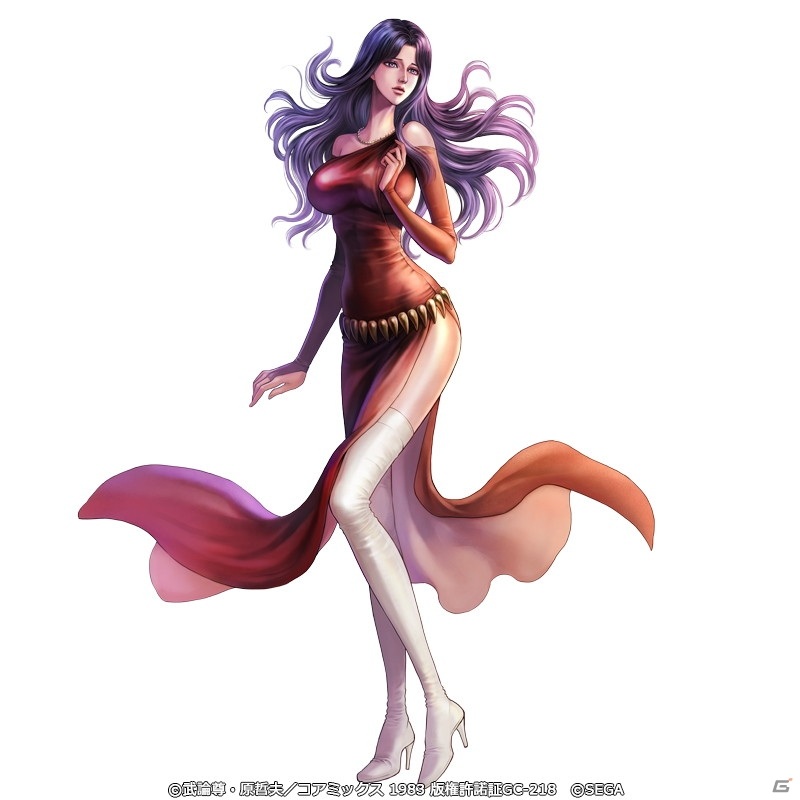 熊坂力点の贋作
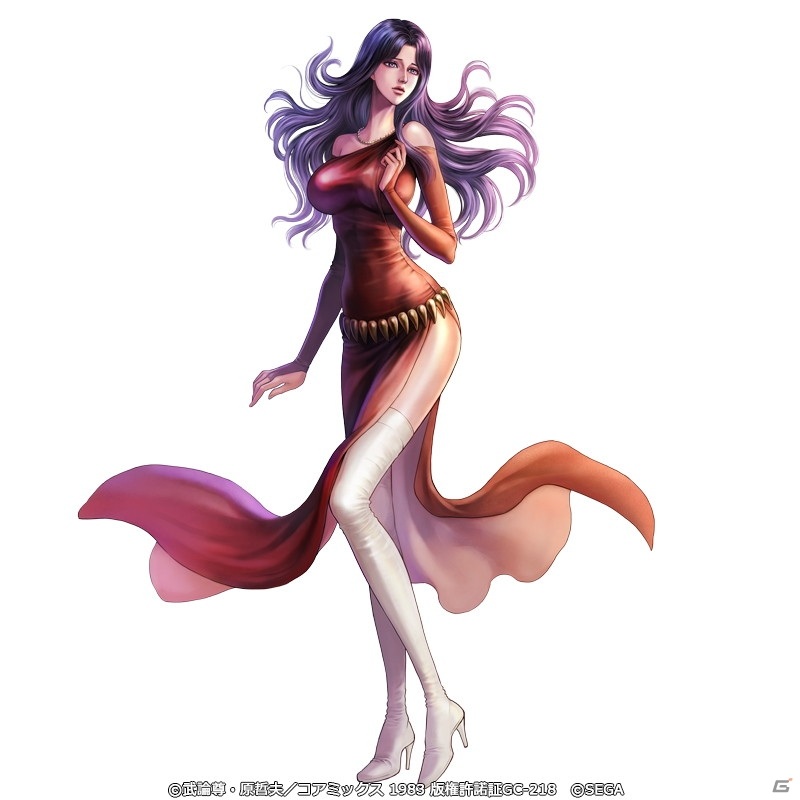 熊坂力点の贋作
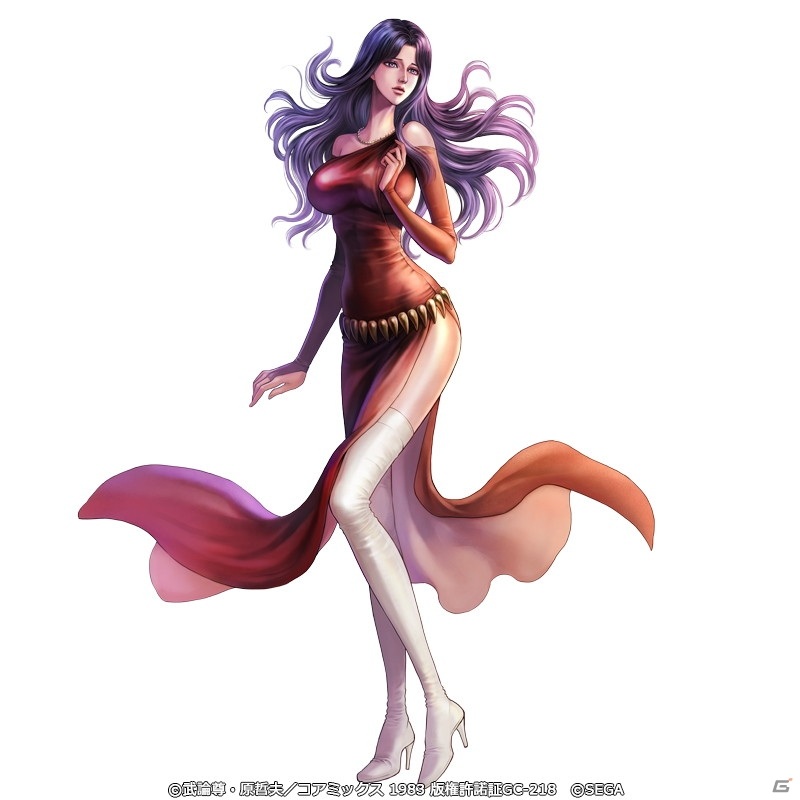 熊坂力点の贋作
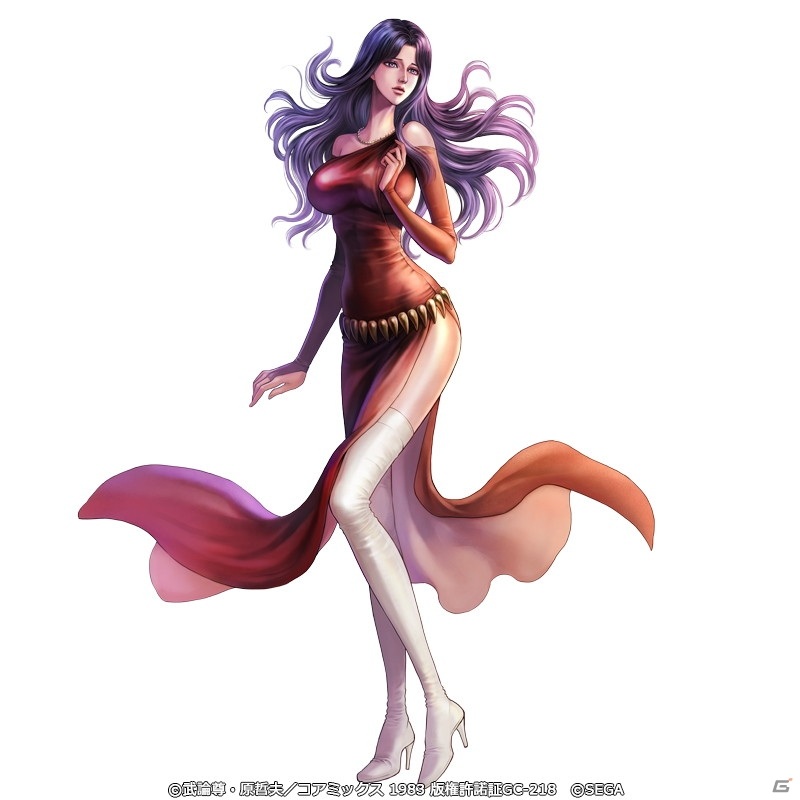 熊坂力点の贋作
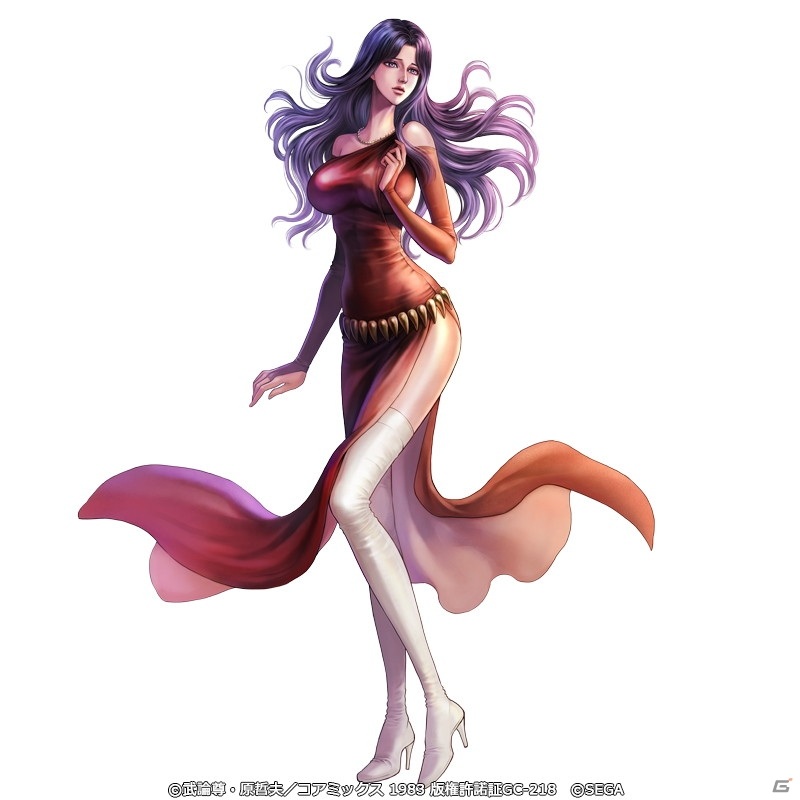 熊坂力点の贋作
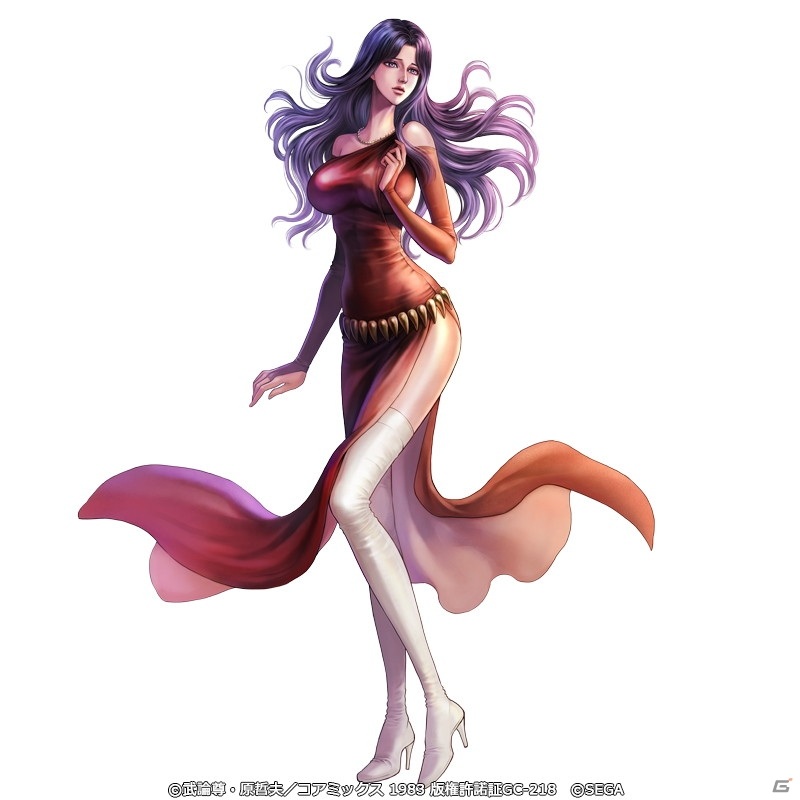 熊坂力点の贋作
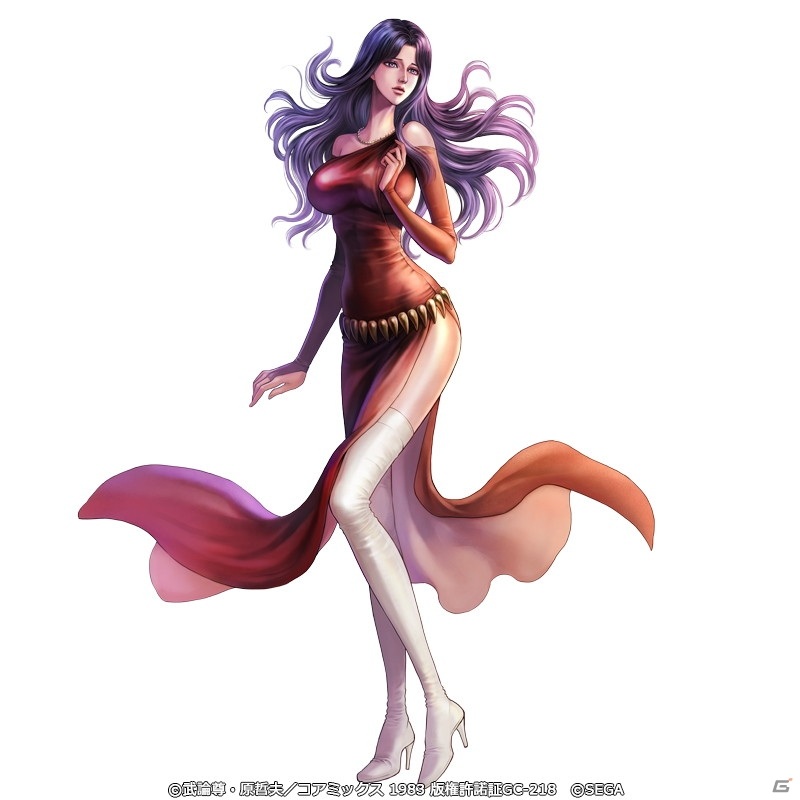 熊坂力点の贋作
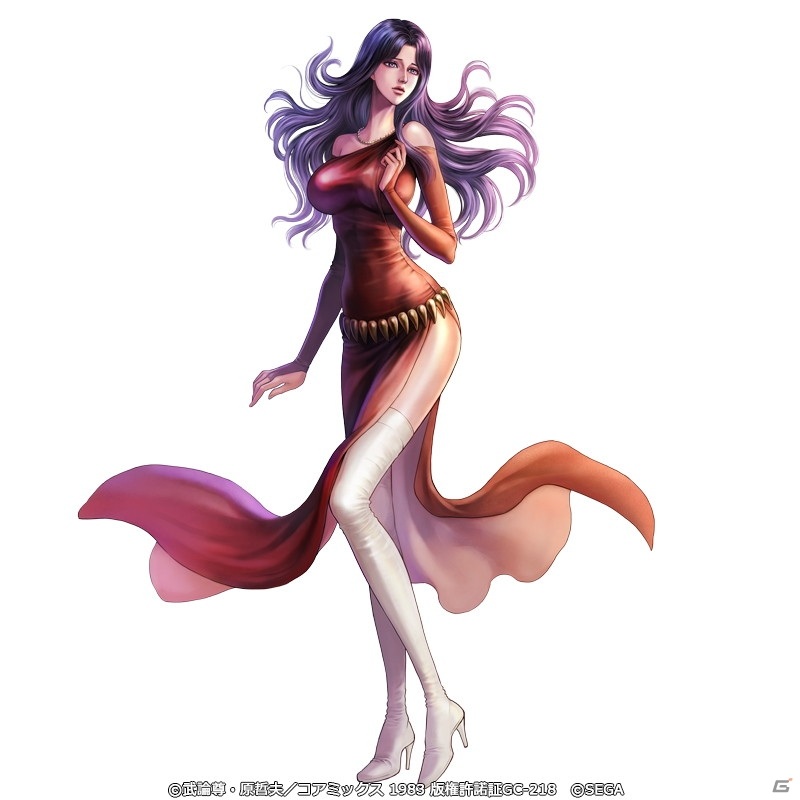 熊坂力点の贋作
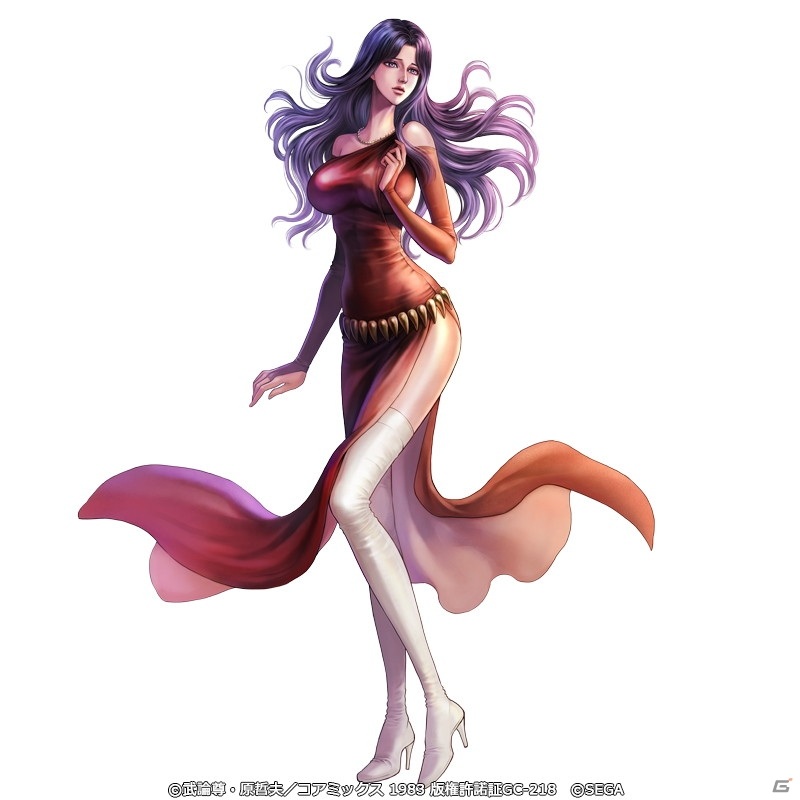 熊坂力点の贋作
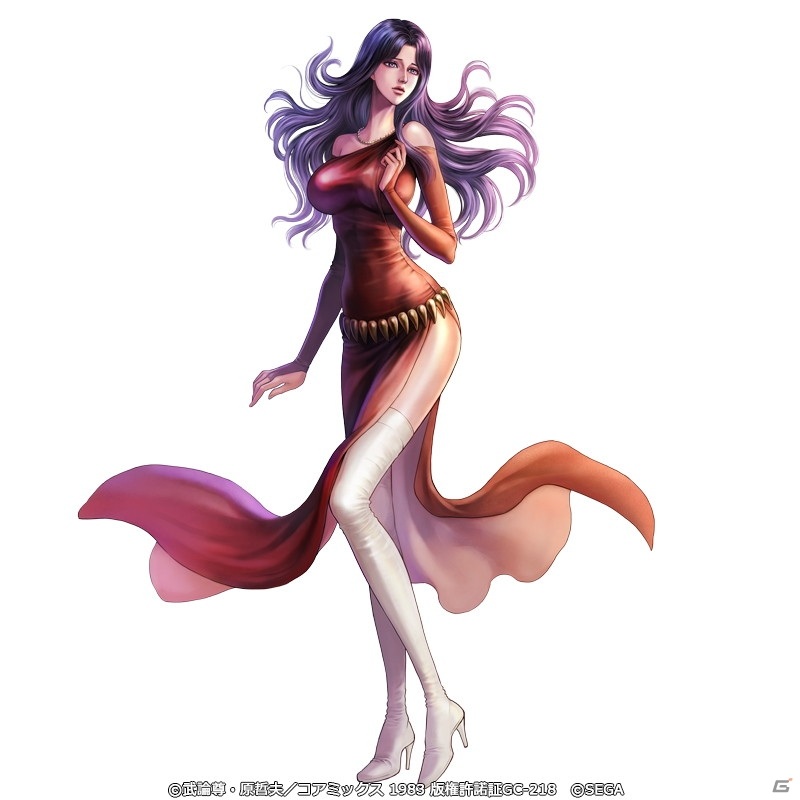 熊坂力点の贋作
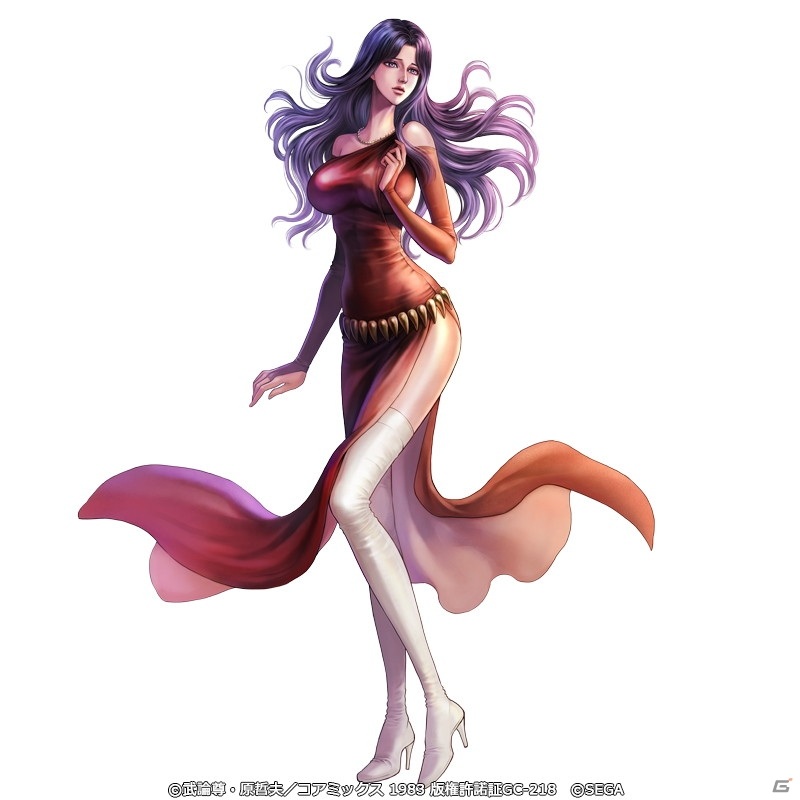 熊坂力点の贋作
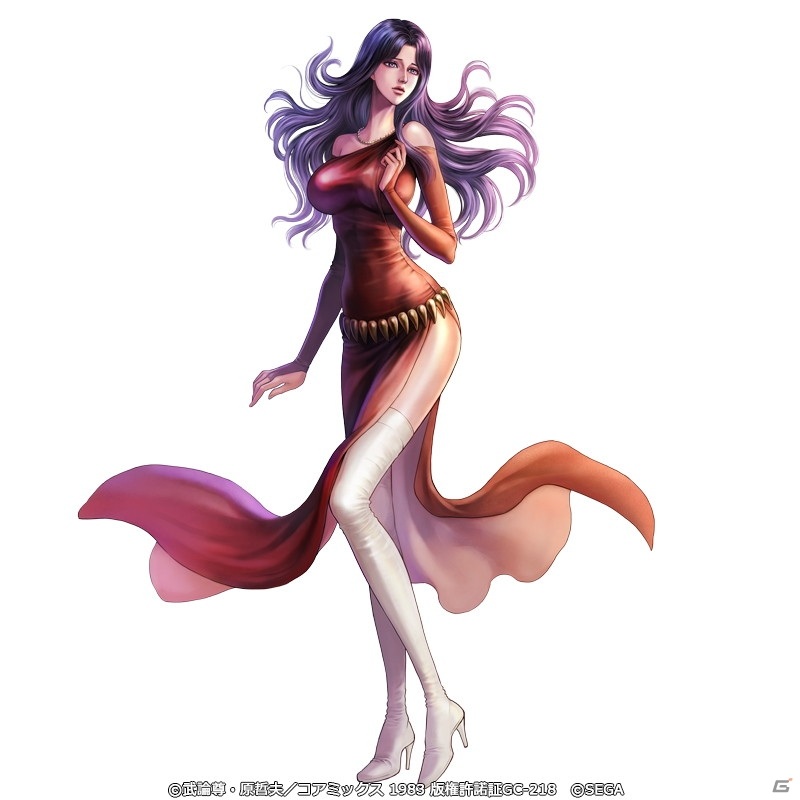 熊坂力点の贋作
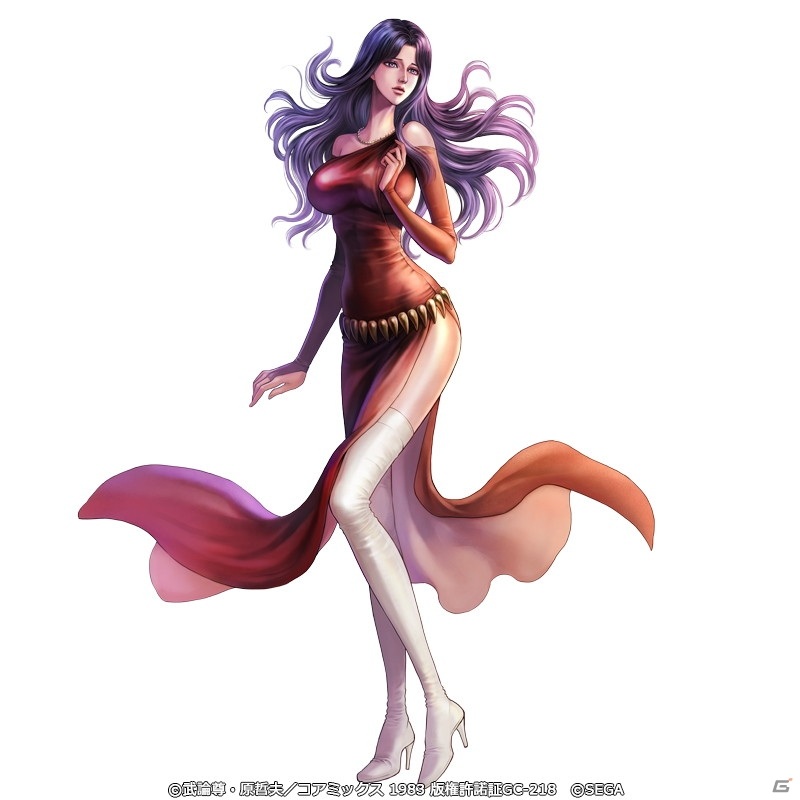 熊坂力点の贋作
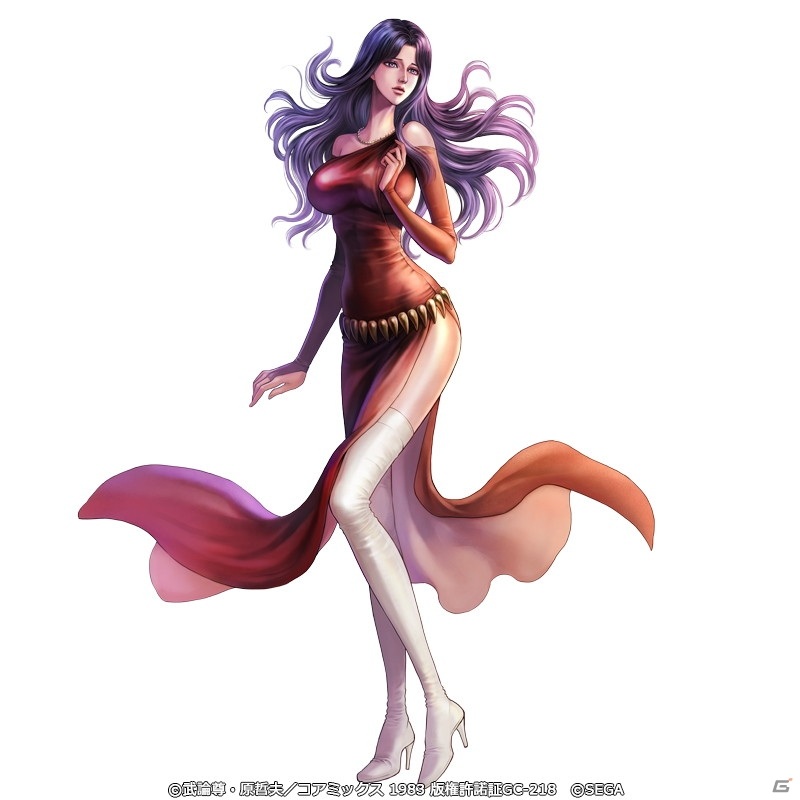 熊坂力点の贋作
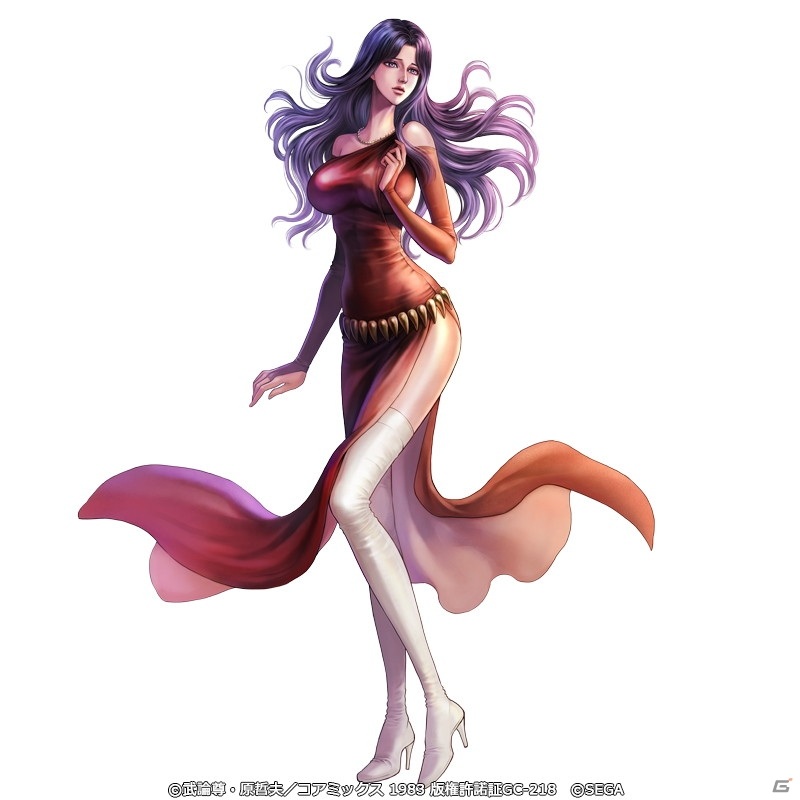 熊坂力点の贋作
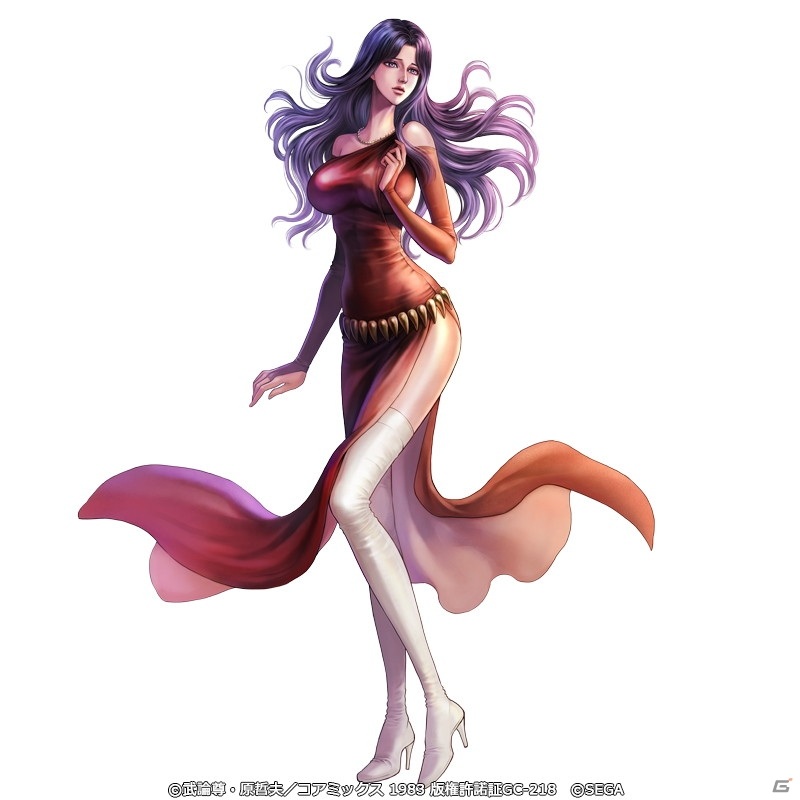 熊坂力点の贋作
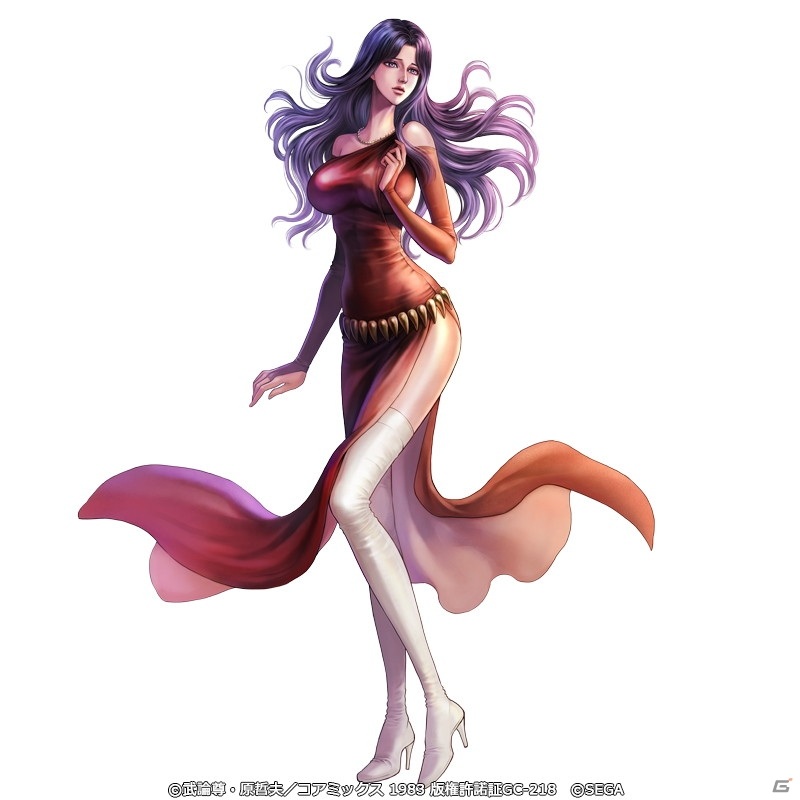 熊坂力点の贋作
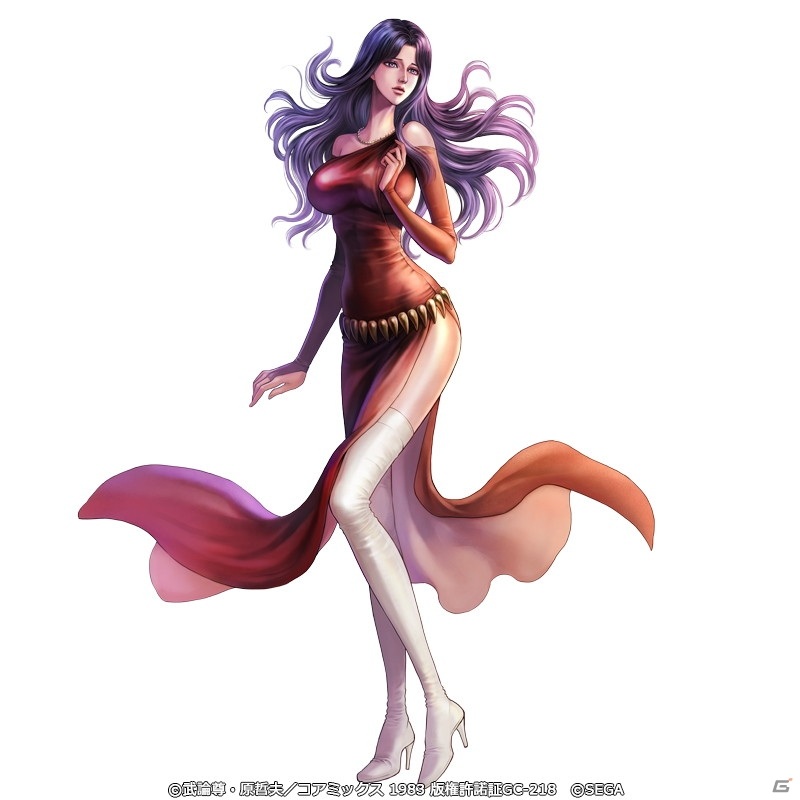 熊坂力点の贋作
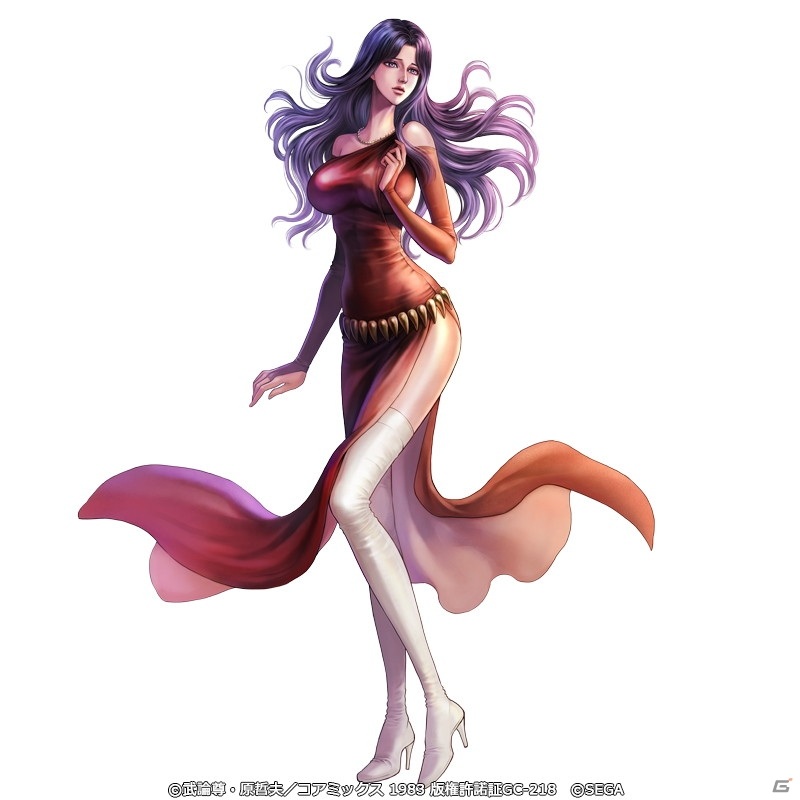 熊坂力点の贋作
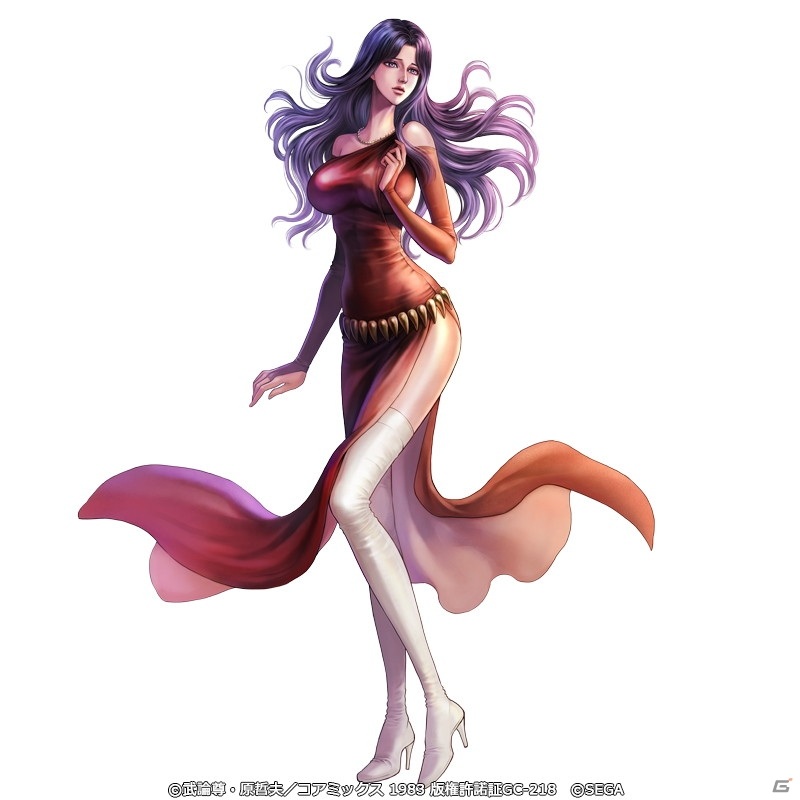 熊坂力点の贋作
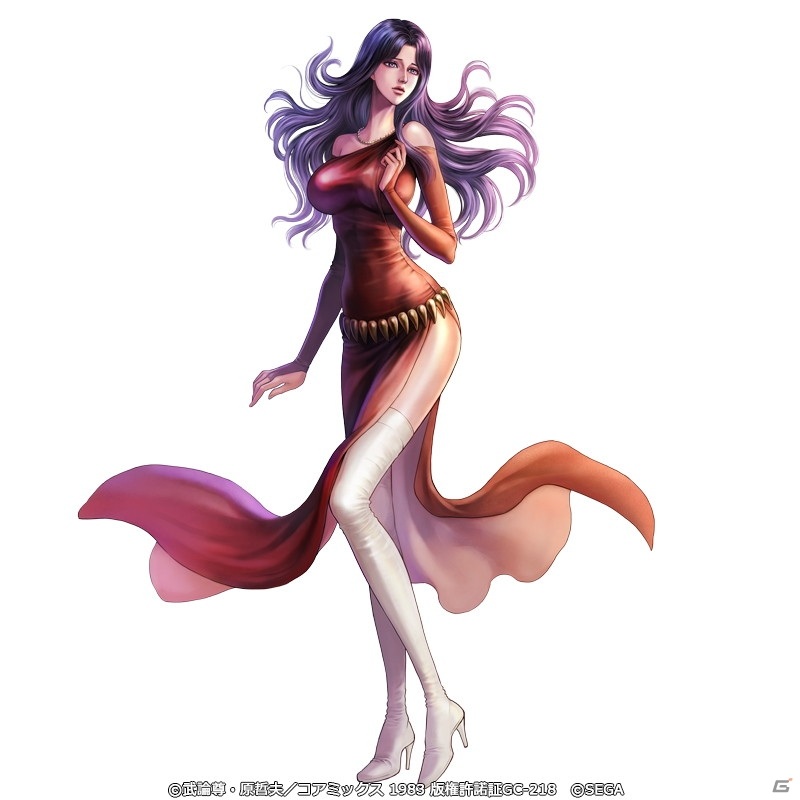 熊坂力点の贋作
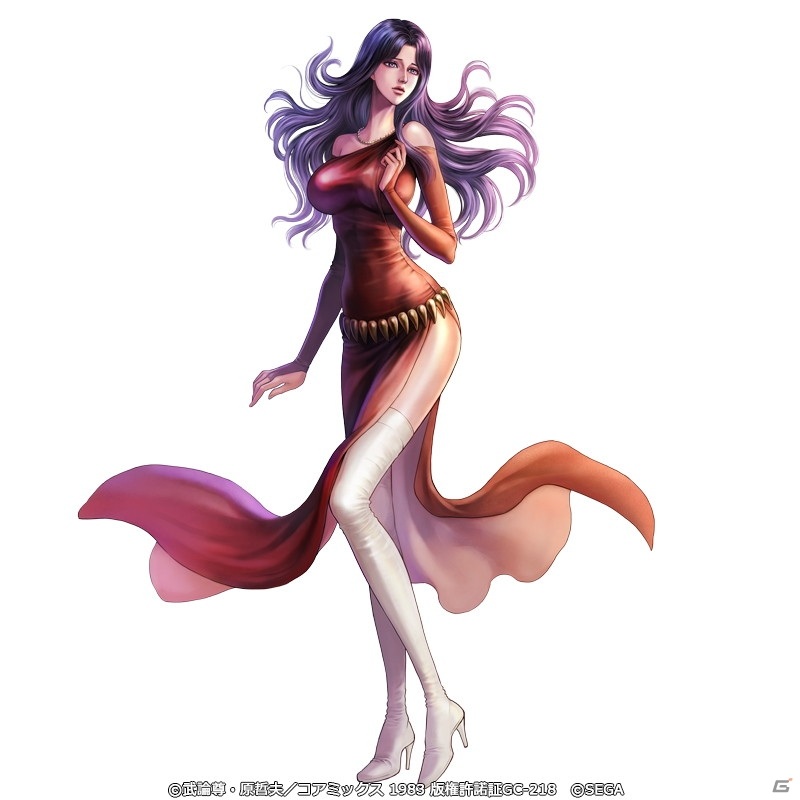 熊坂力点の贋作
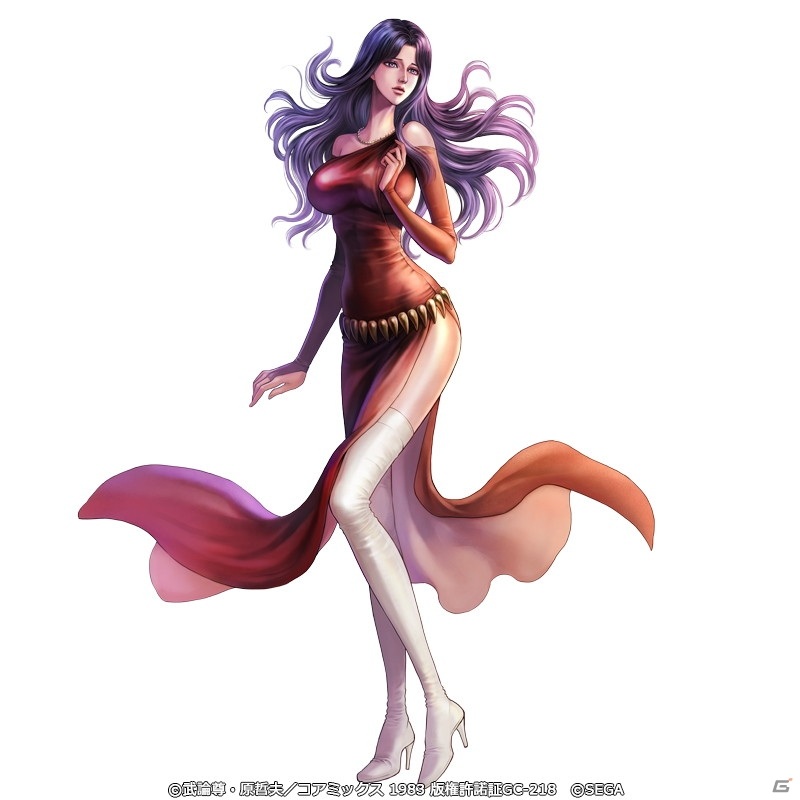 熊坂力点の贋作
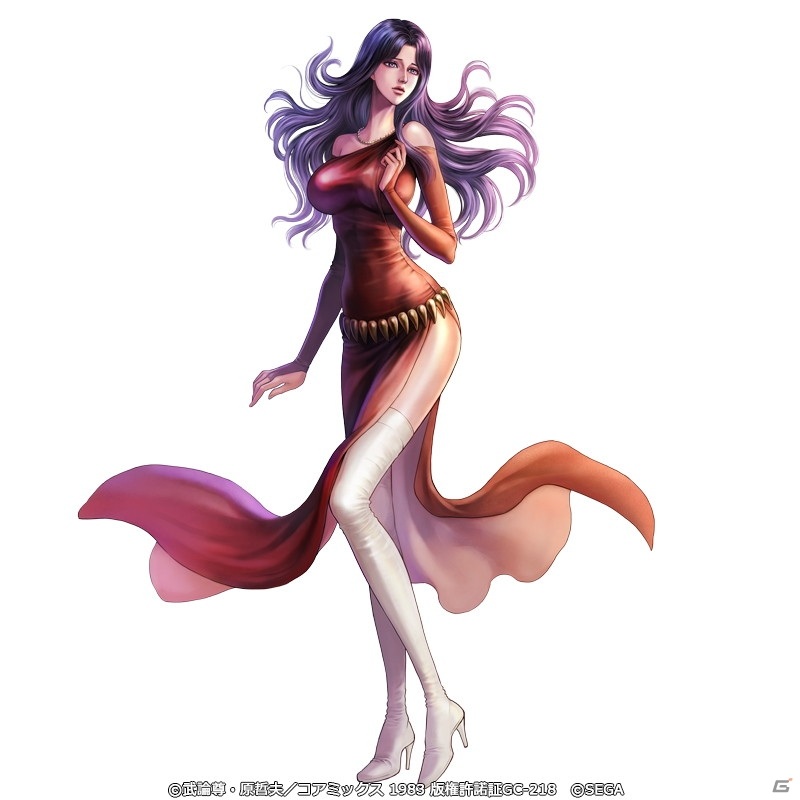 熊坂力点の贋作
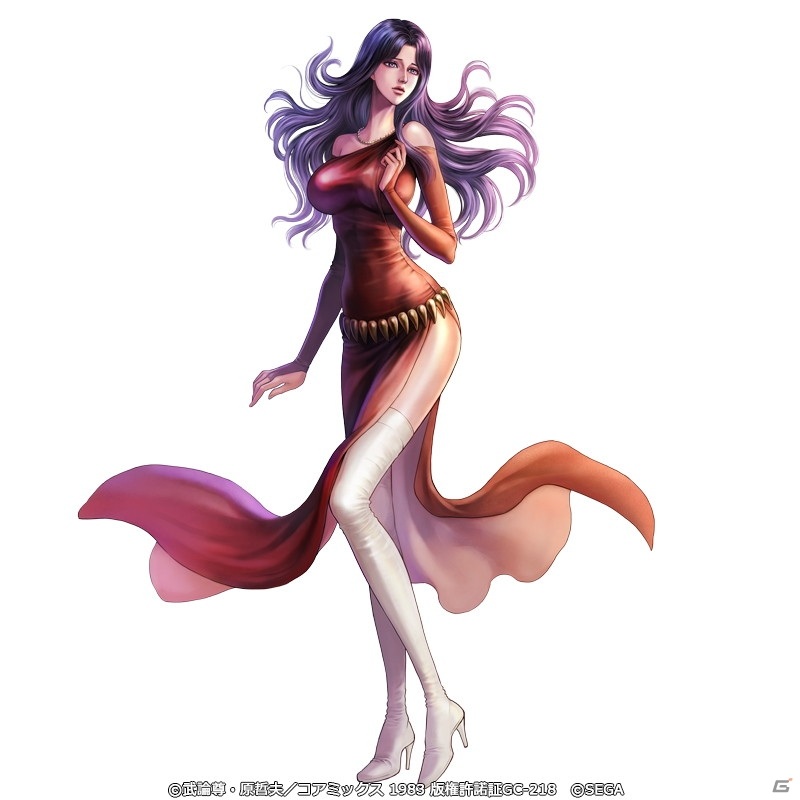 熊坂力点の贋作
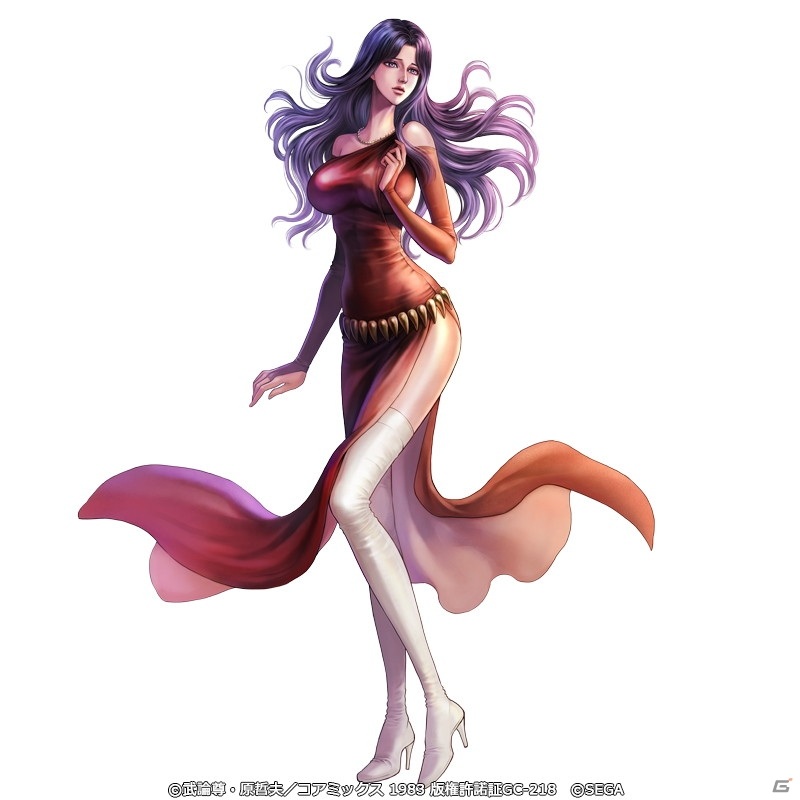 熊坂力点の贋作
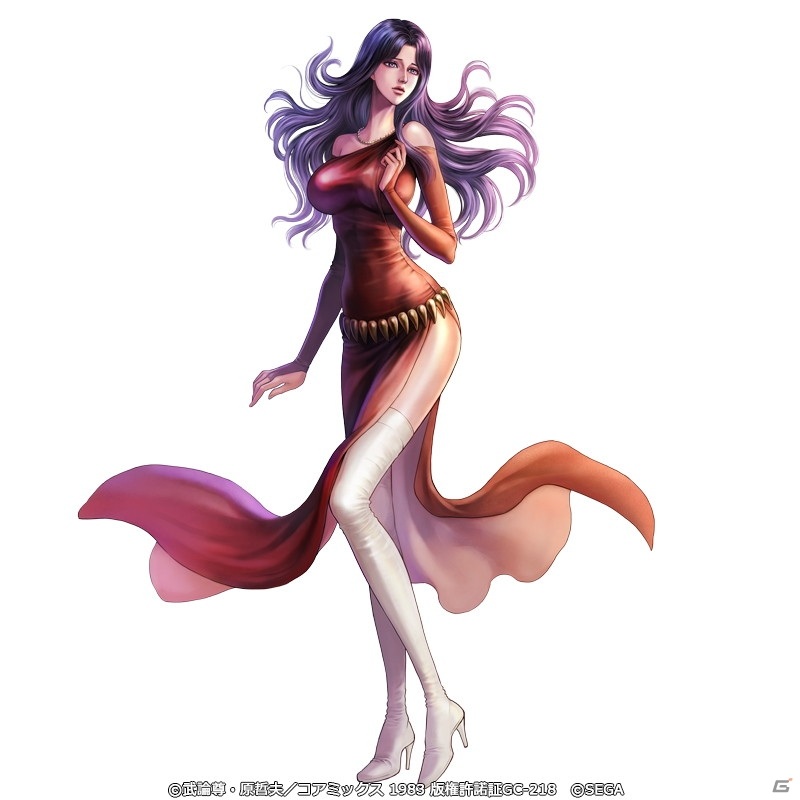 熊坂力点の贋作
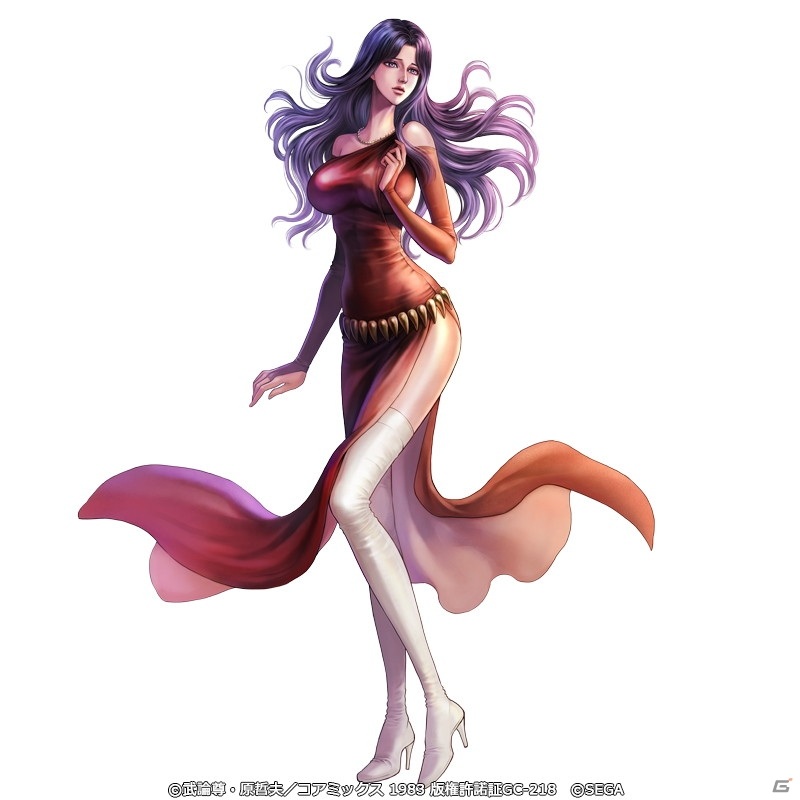 熊坂力点の贋作
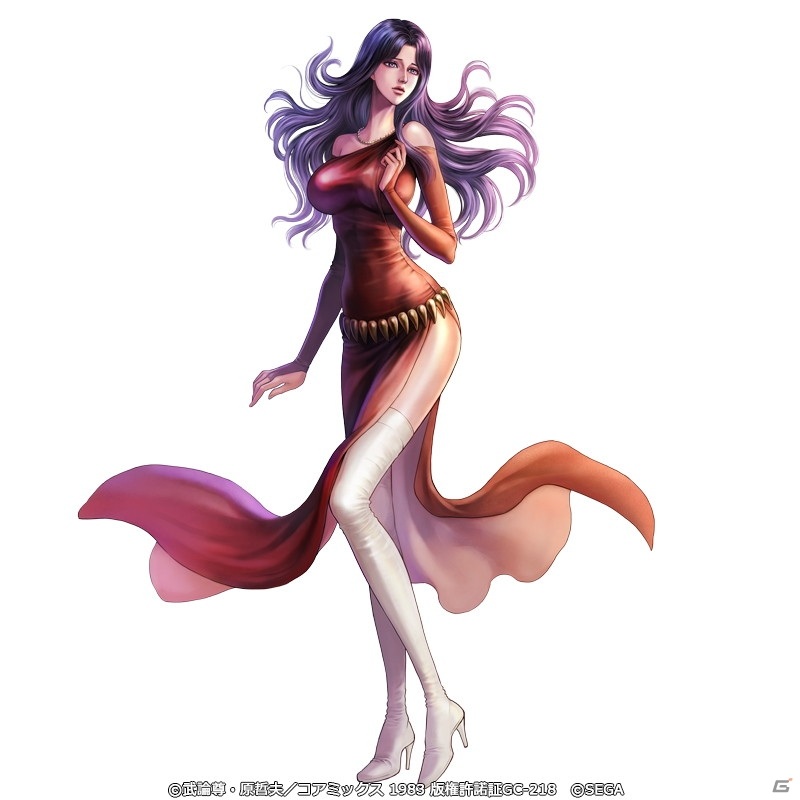 熊坂力点の贋作
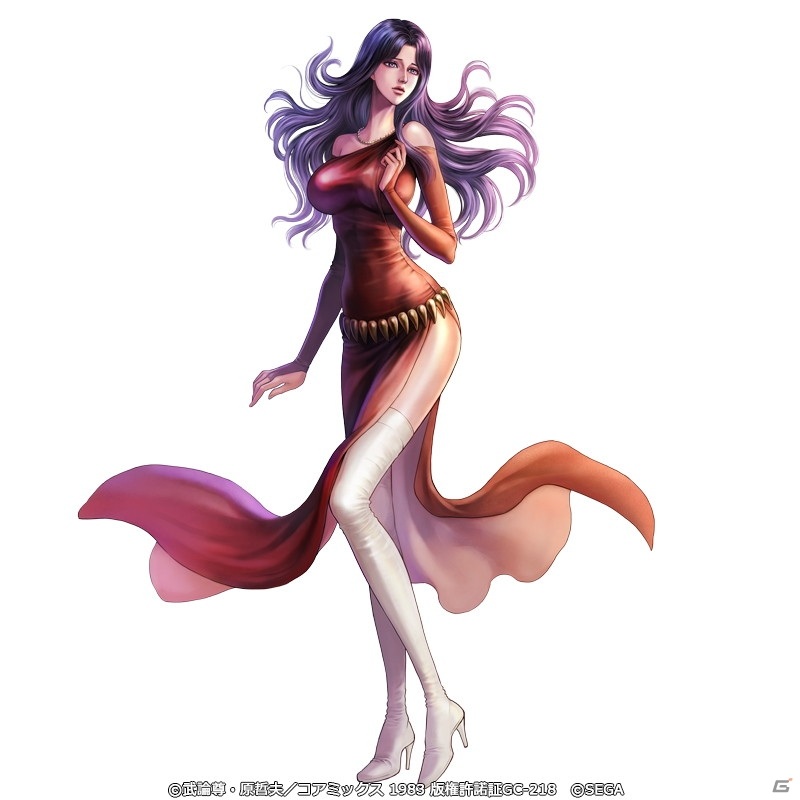 熊坂力点の贋作
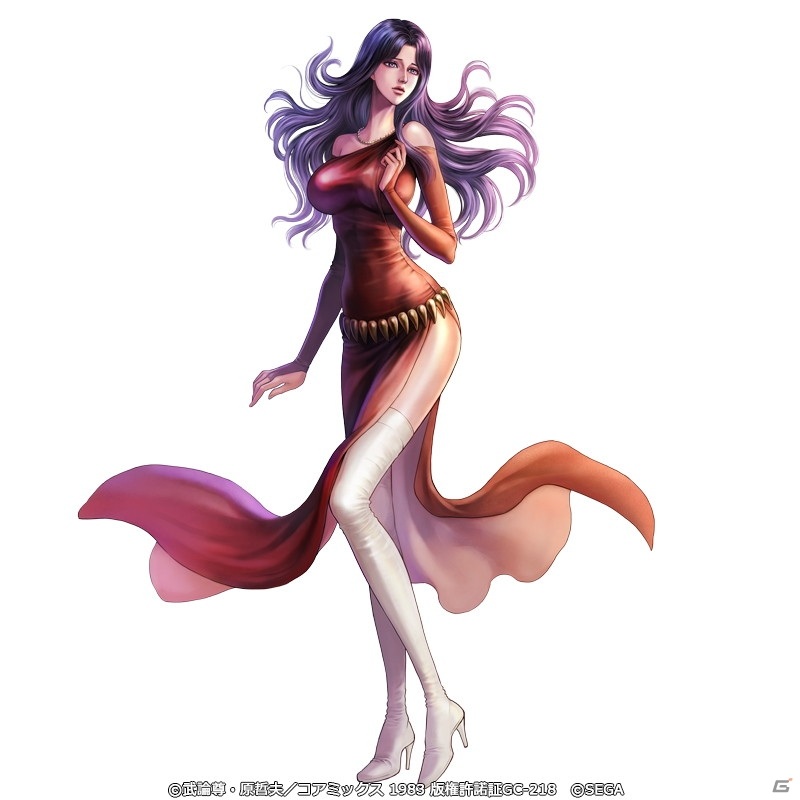 熊坂力点の贋作
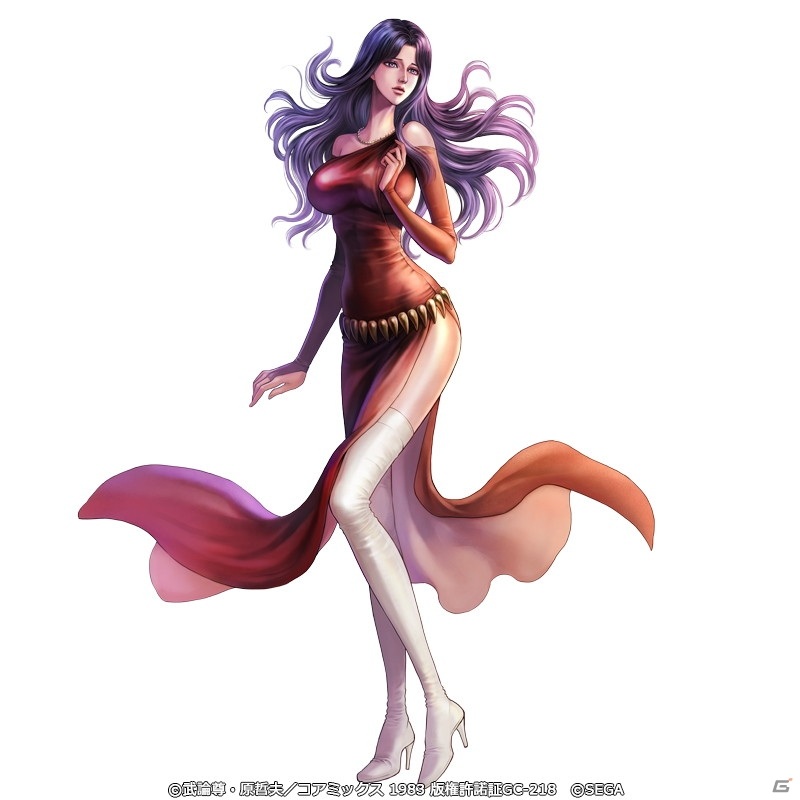 熊坂力点の贋作
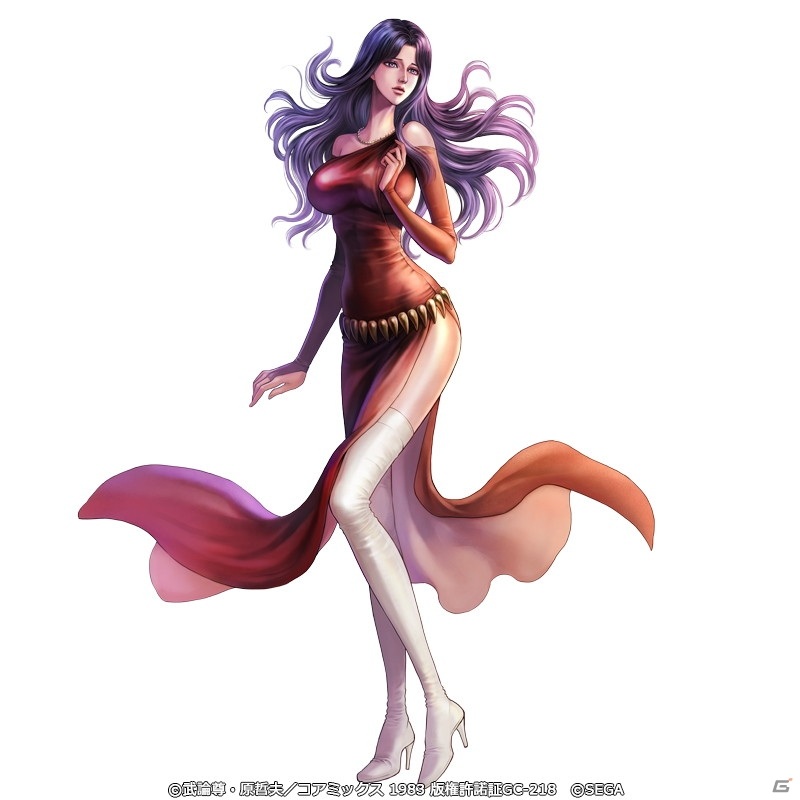 熊坂力点の贋作
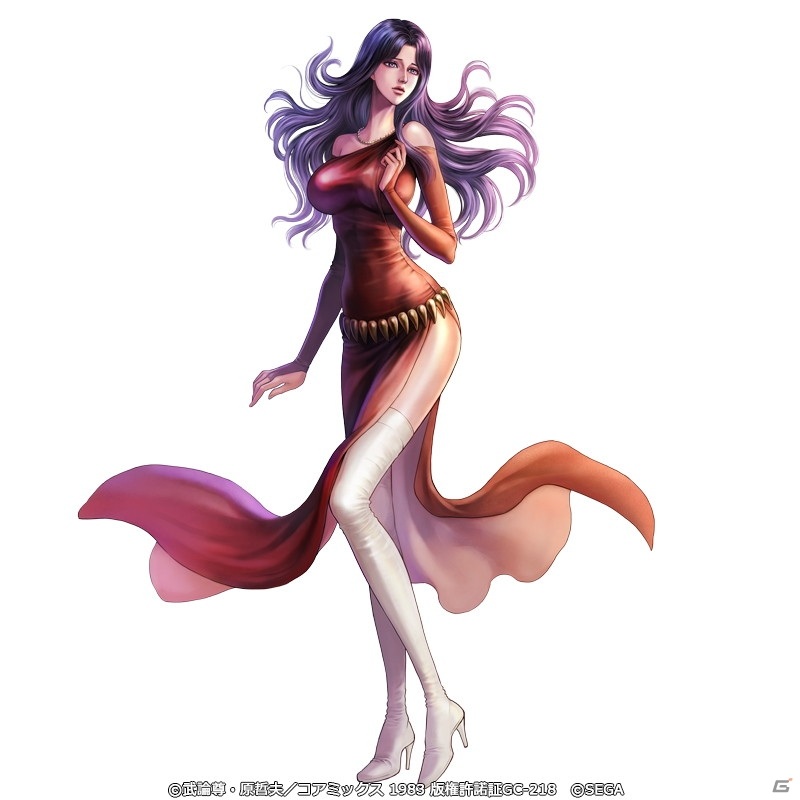 熊坂力点の贋作
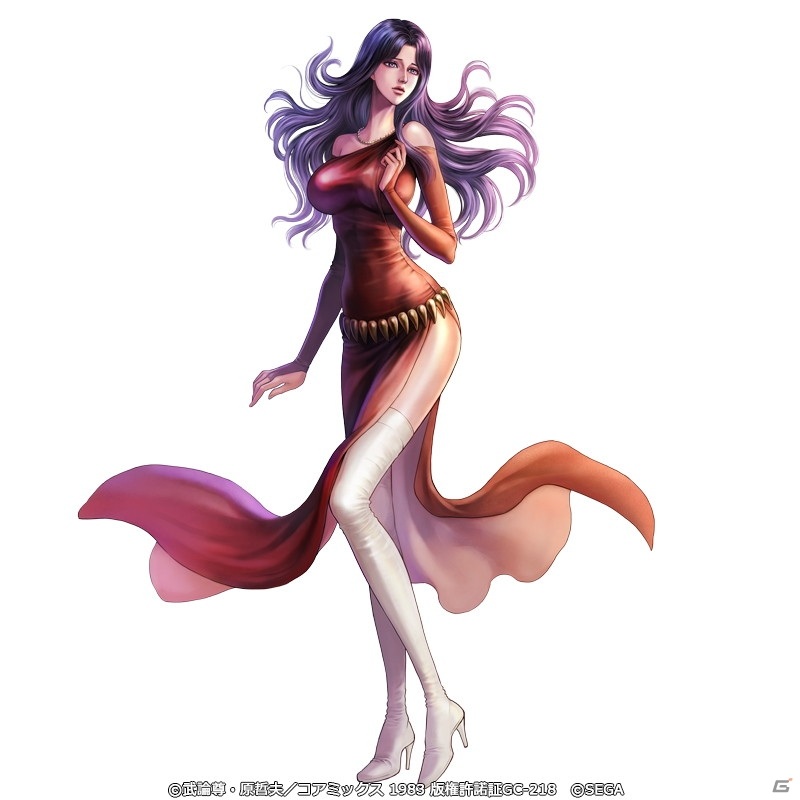 熊坂力点の贋作
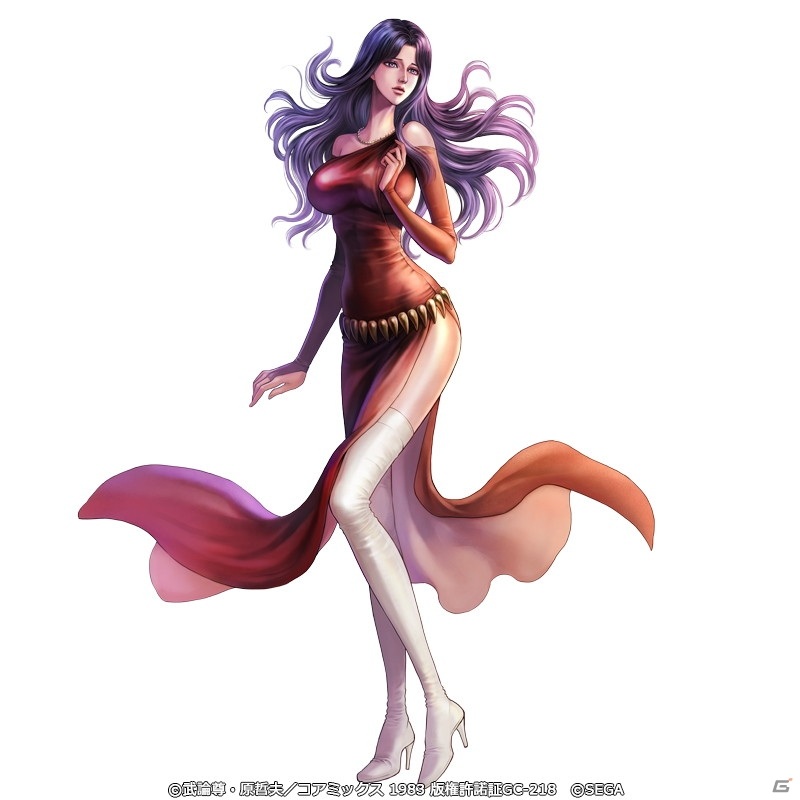 熊坂力点の贋作
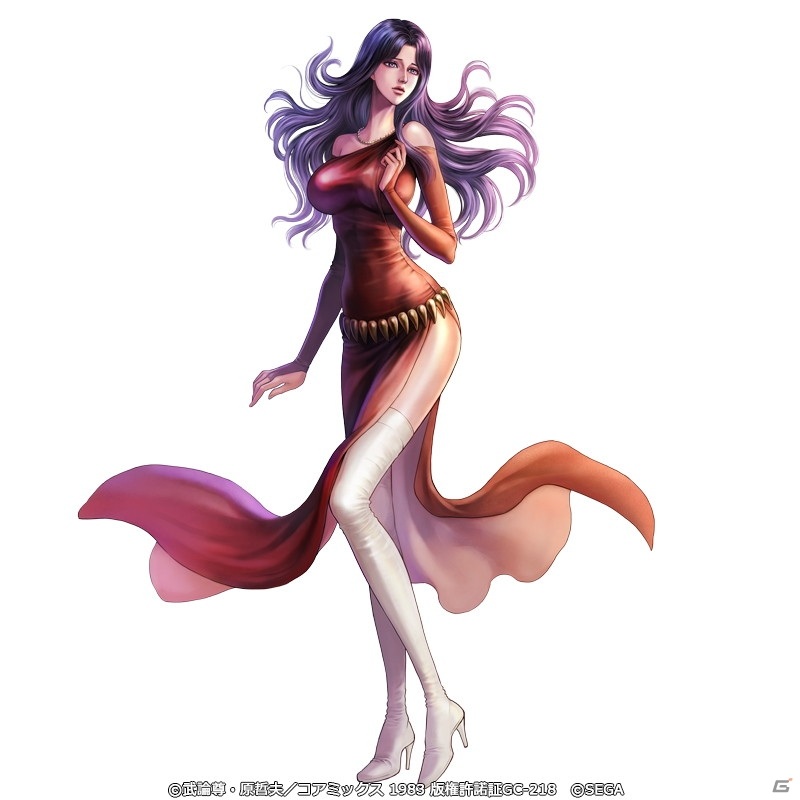 熊坂力点の贋作
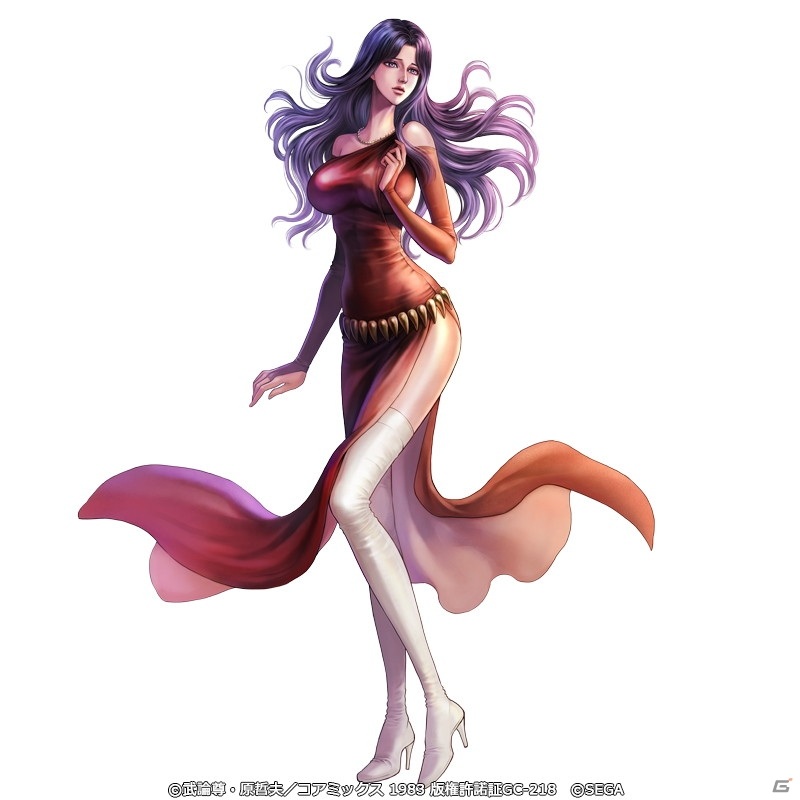 熊坂力点の贋作
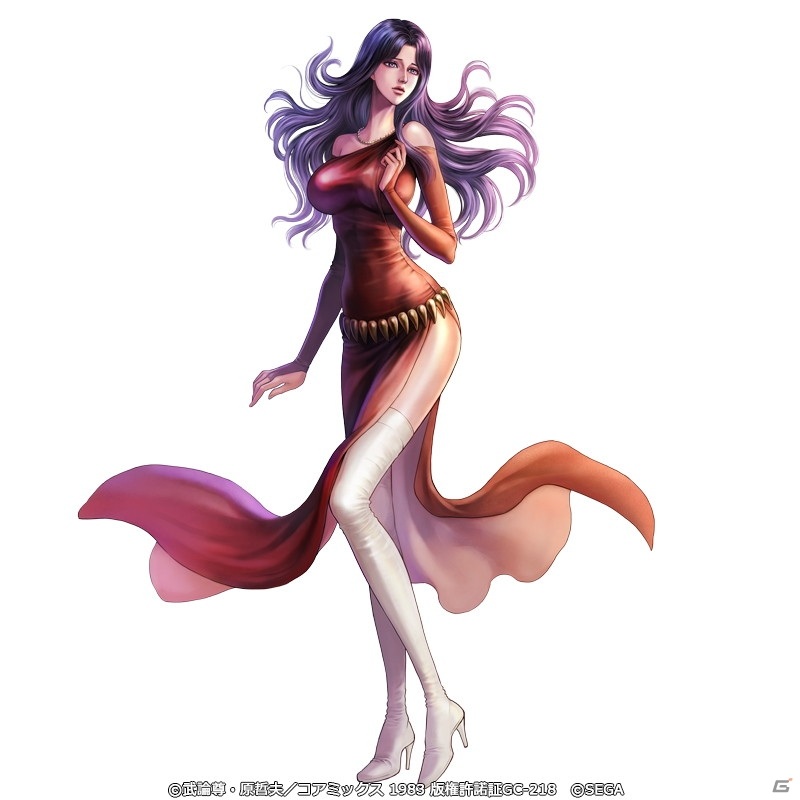 熊坂力点の贋作
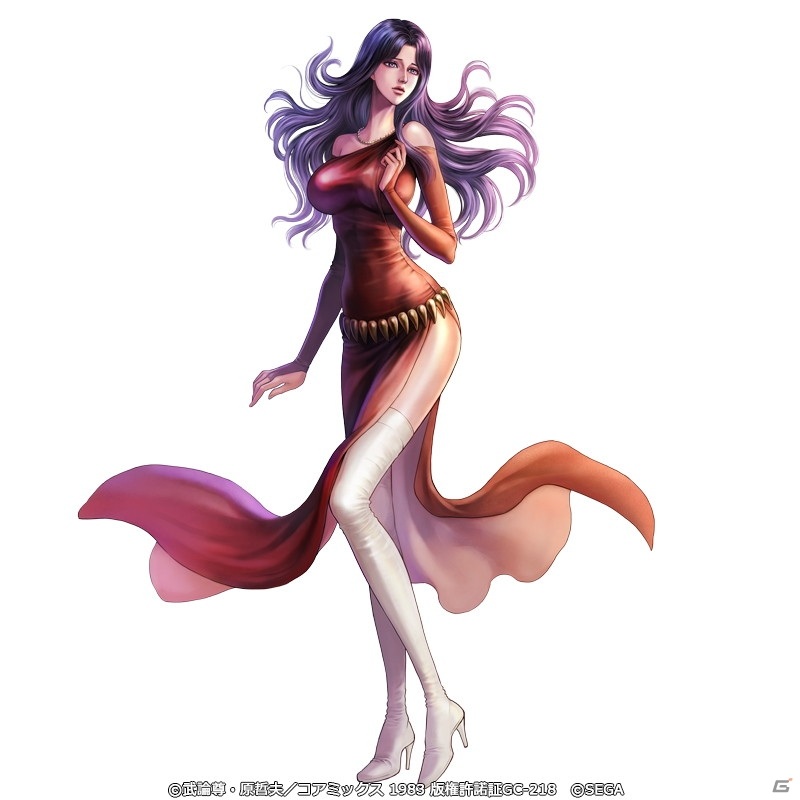 熊坂力点の贋作
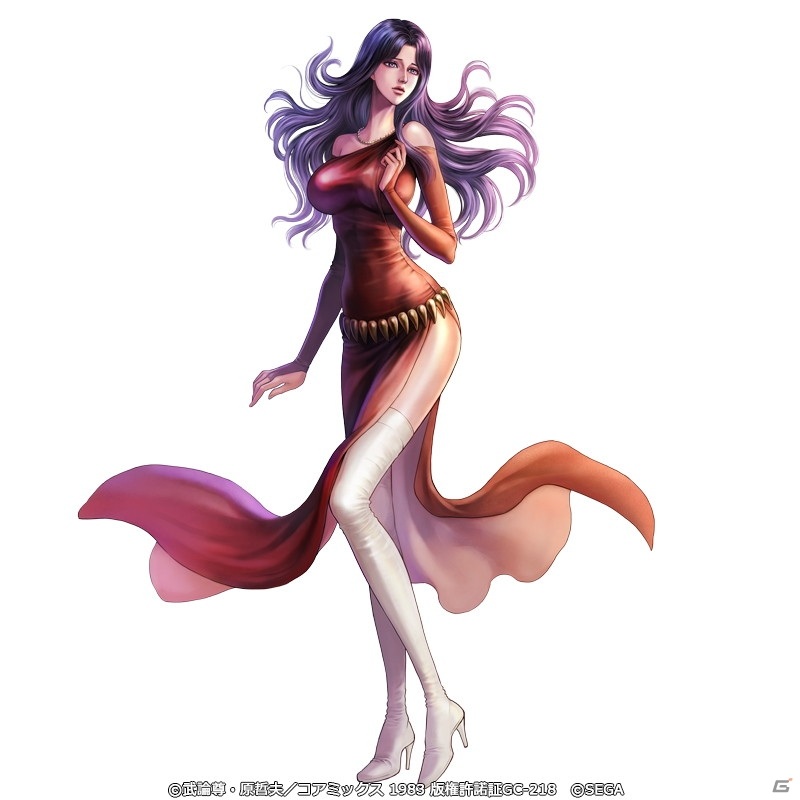 熊坂力点の贋作
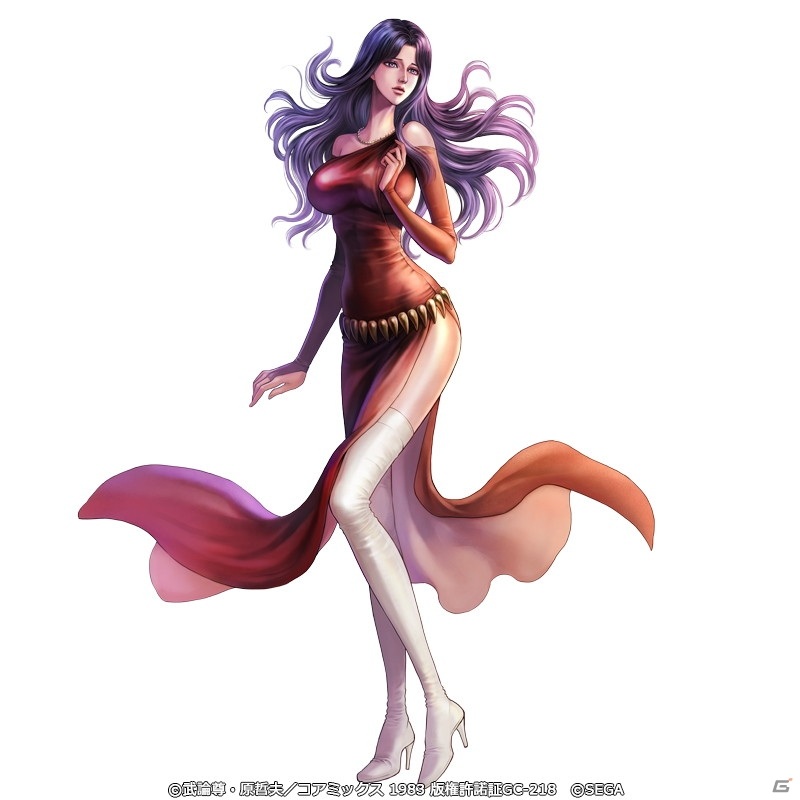 熊坂力点の贋作
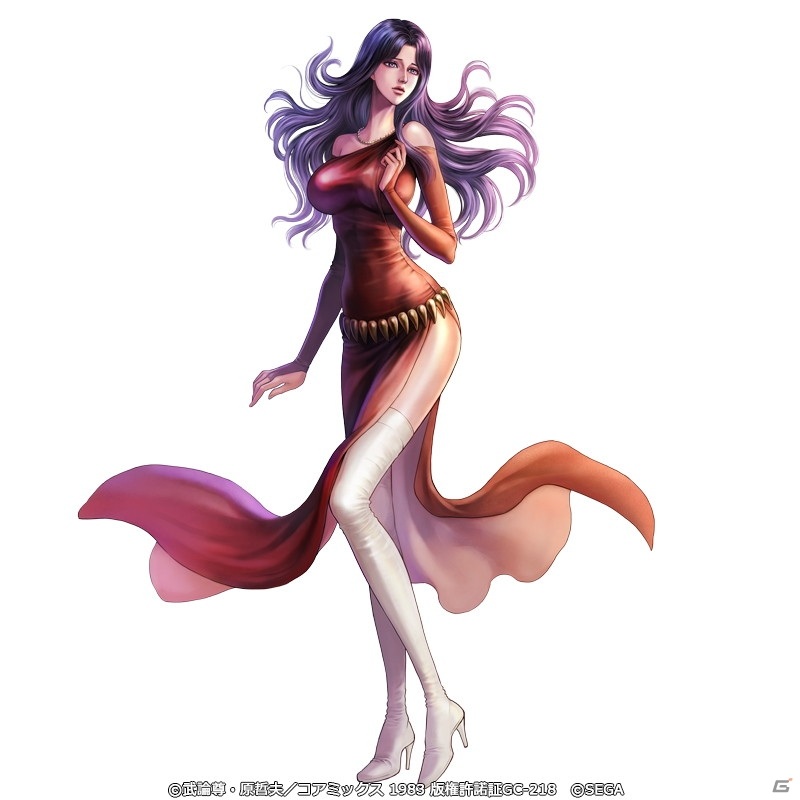 熊坂力点の贋作
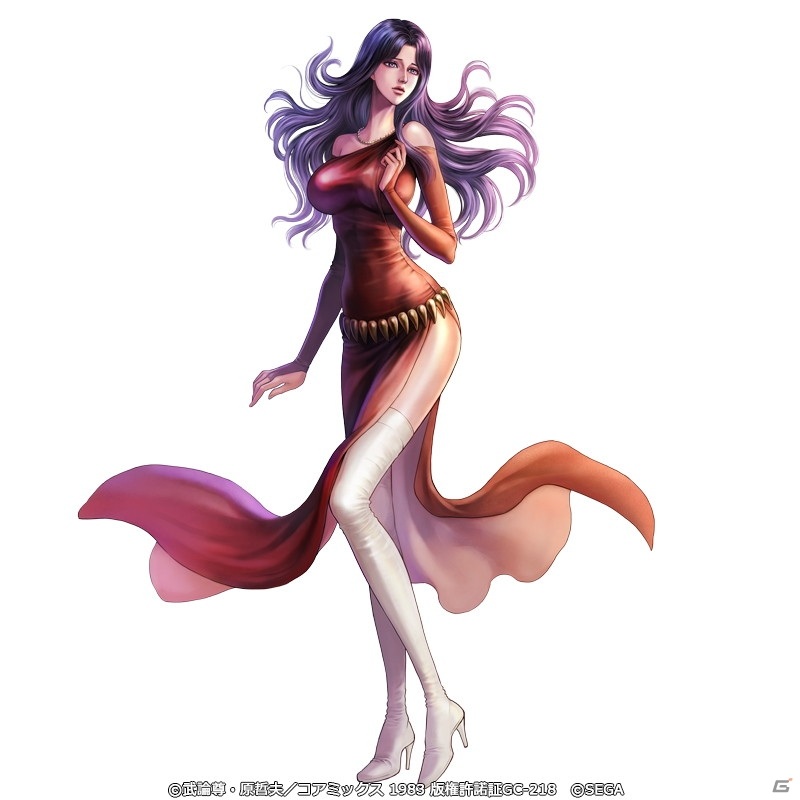 熊坂力点の贋作
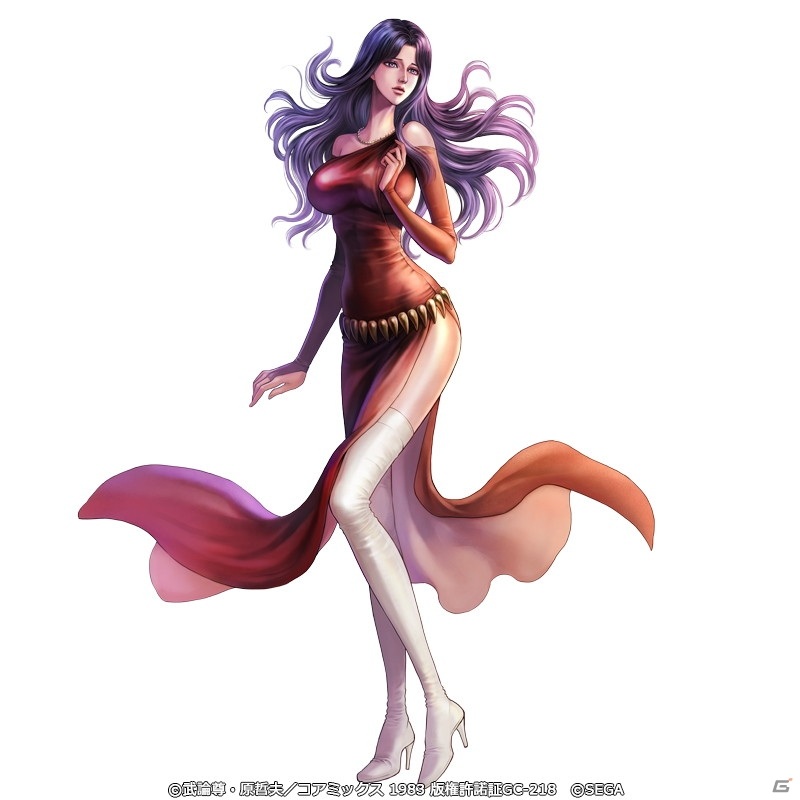 熊坂力点の贋作
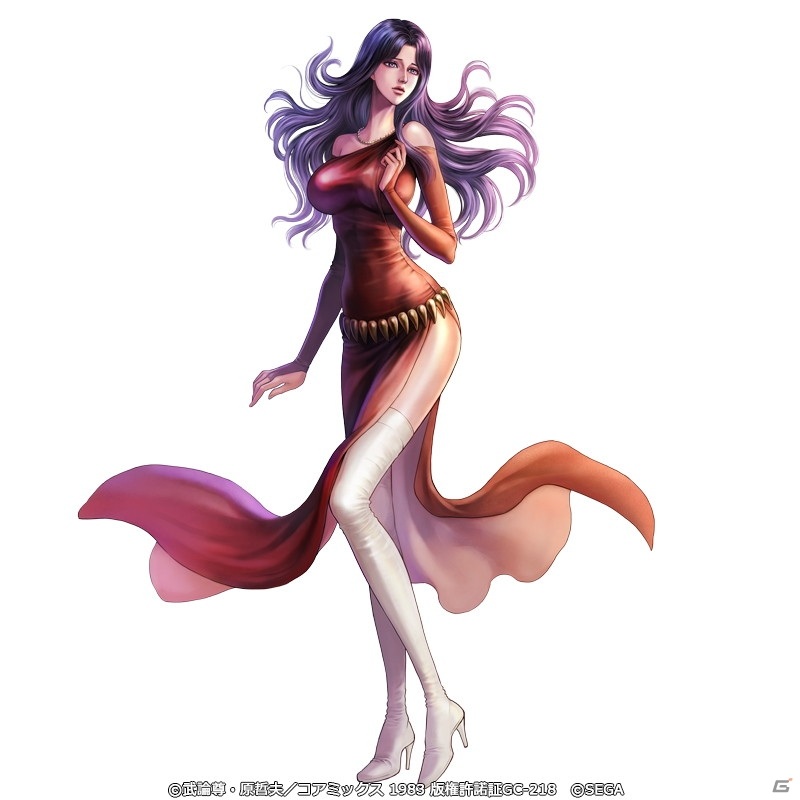 熊坂力点の贋作
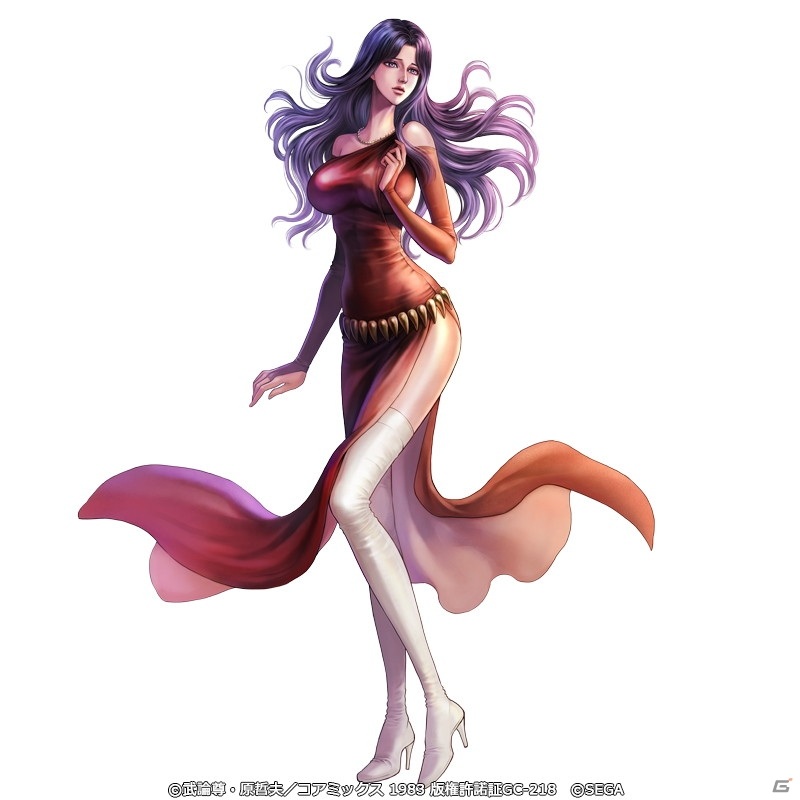 熊坂力点の贋作
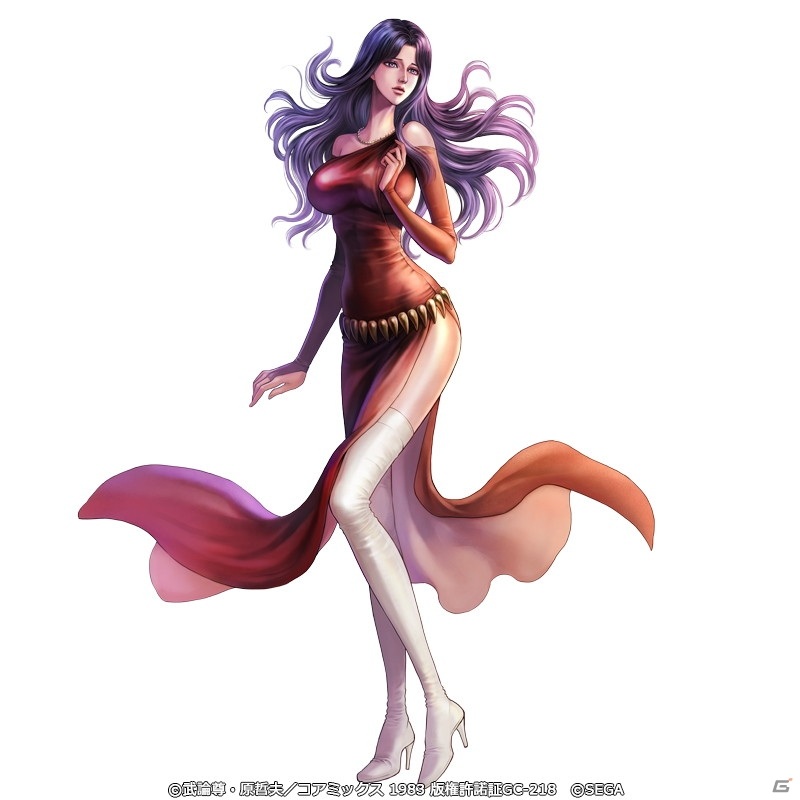 熊坂力点の贋作
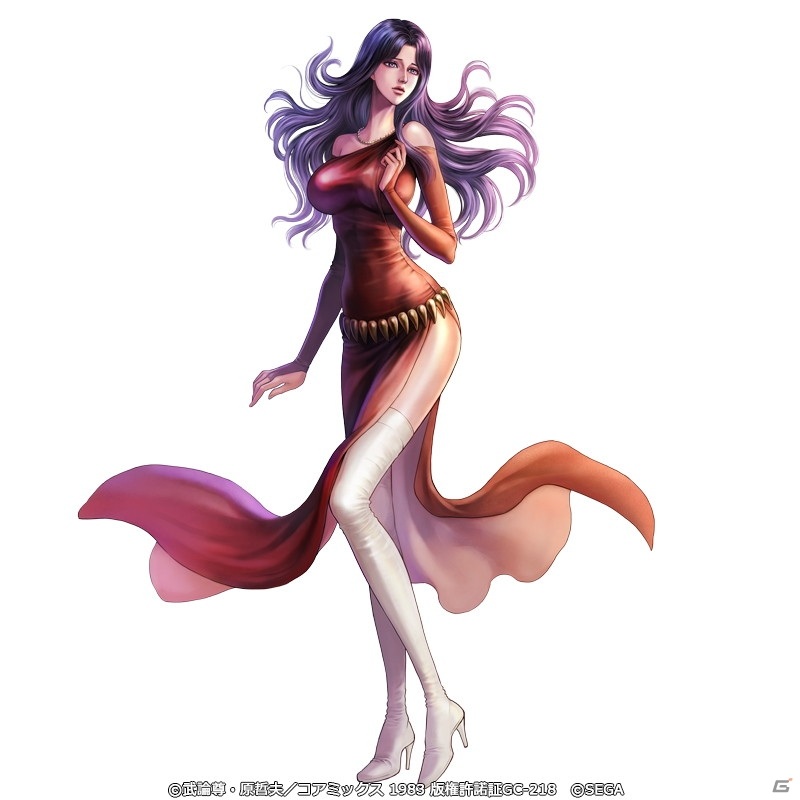 熊坂力点の贋作
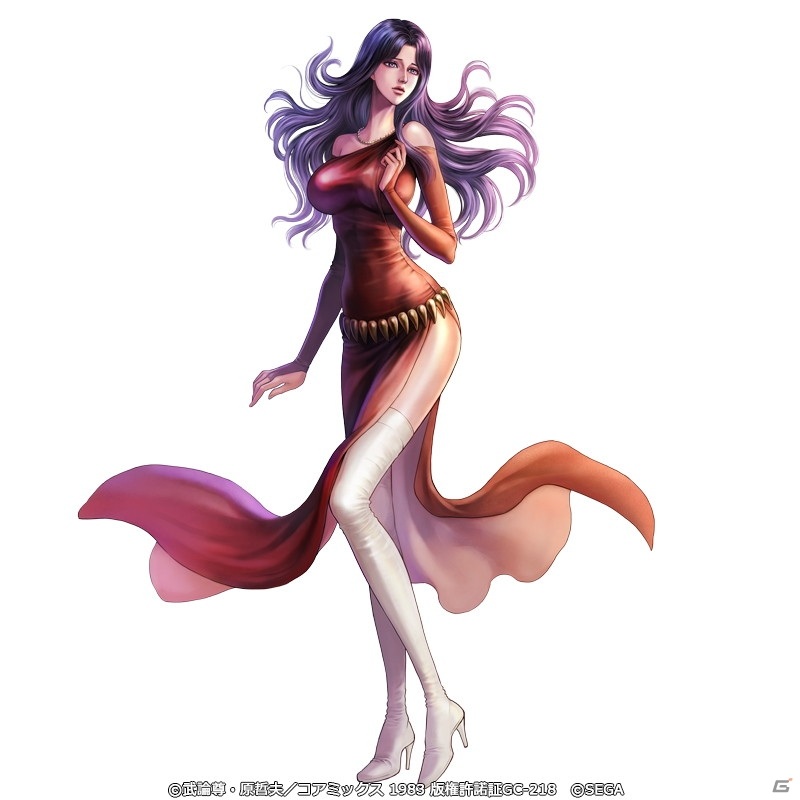 熊坂力点の贋作
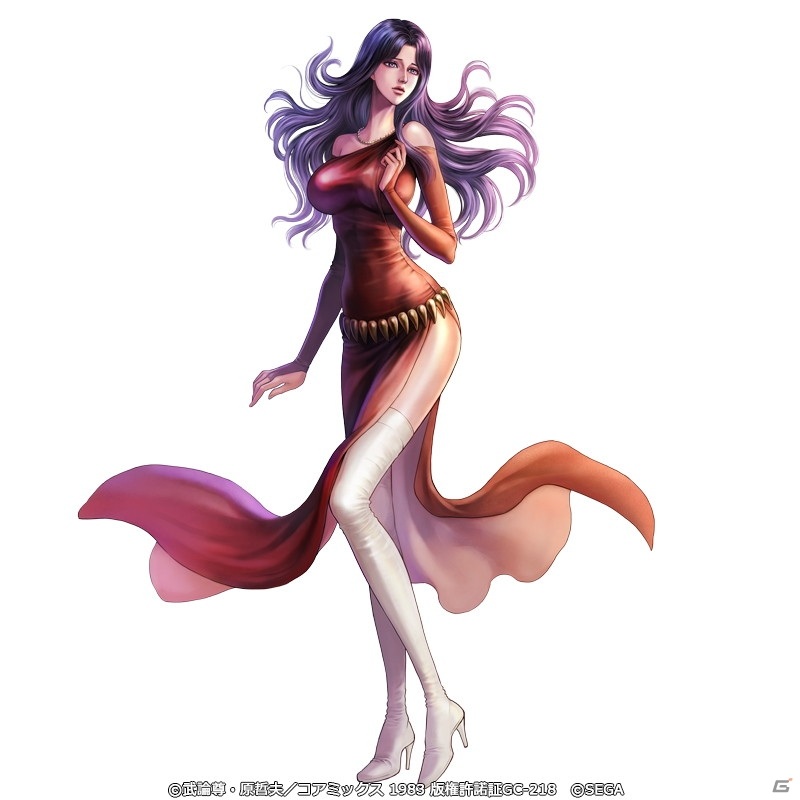 熊坂力点の贋作
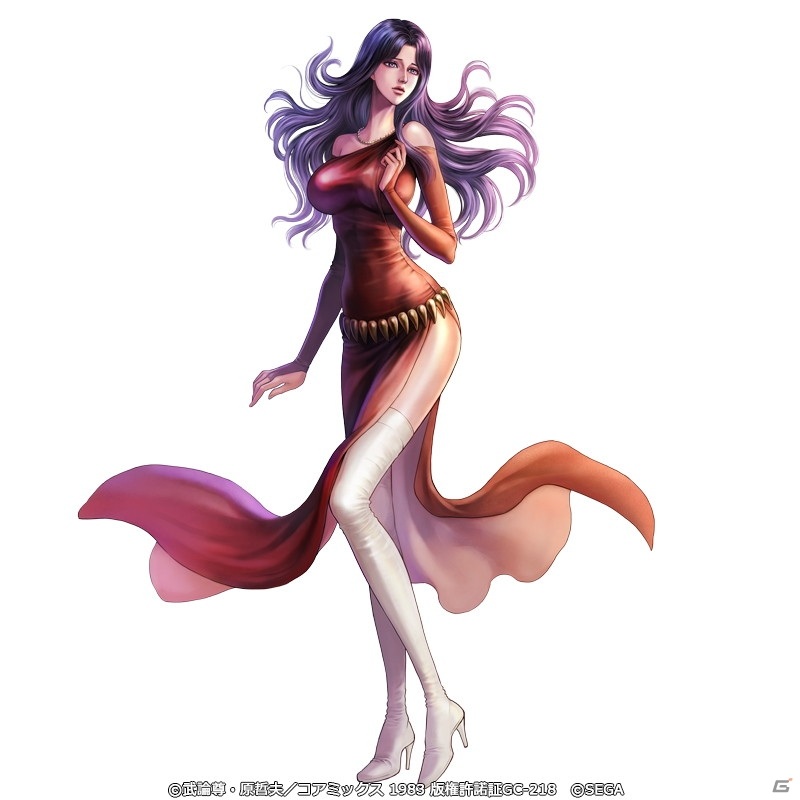 熊坂力点の贋作
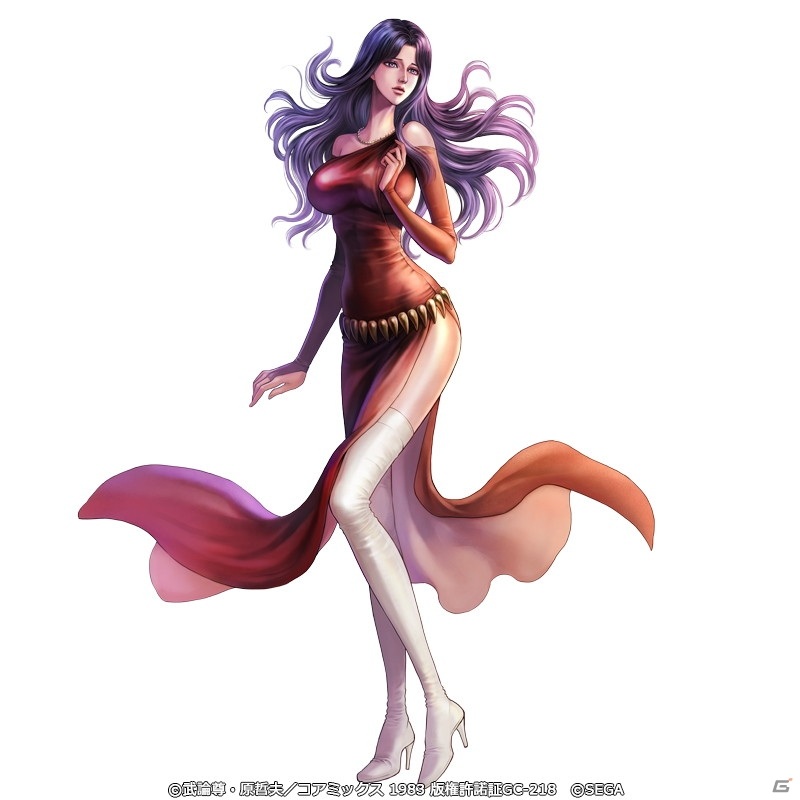 熊坂力点の贋作
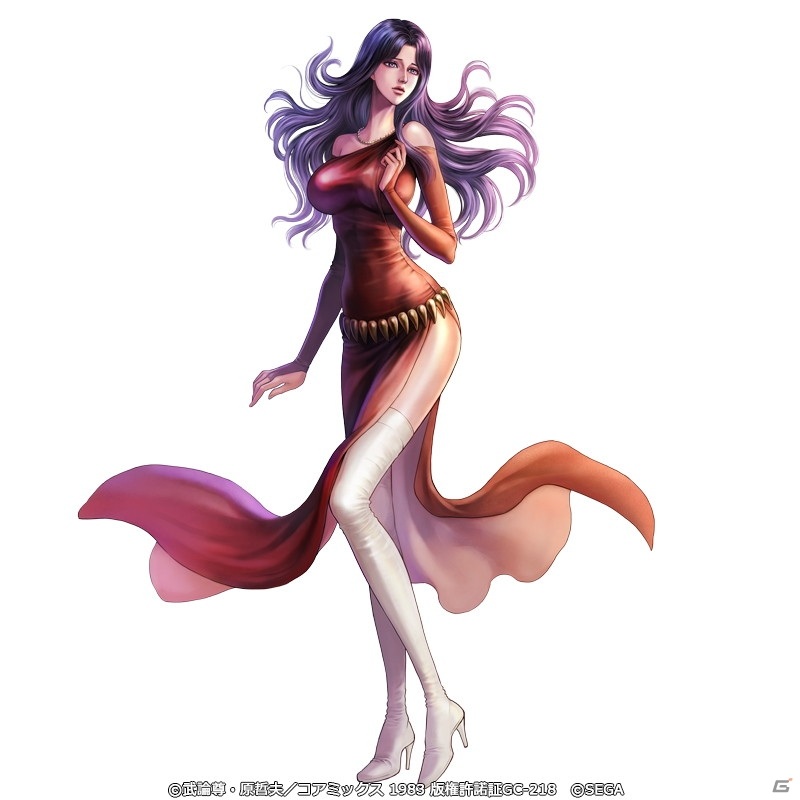 熊坂力点の贋作
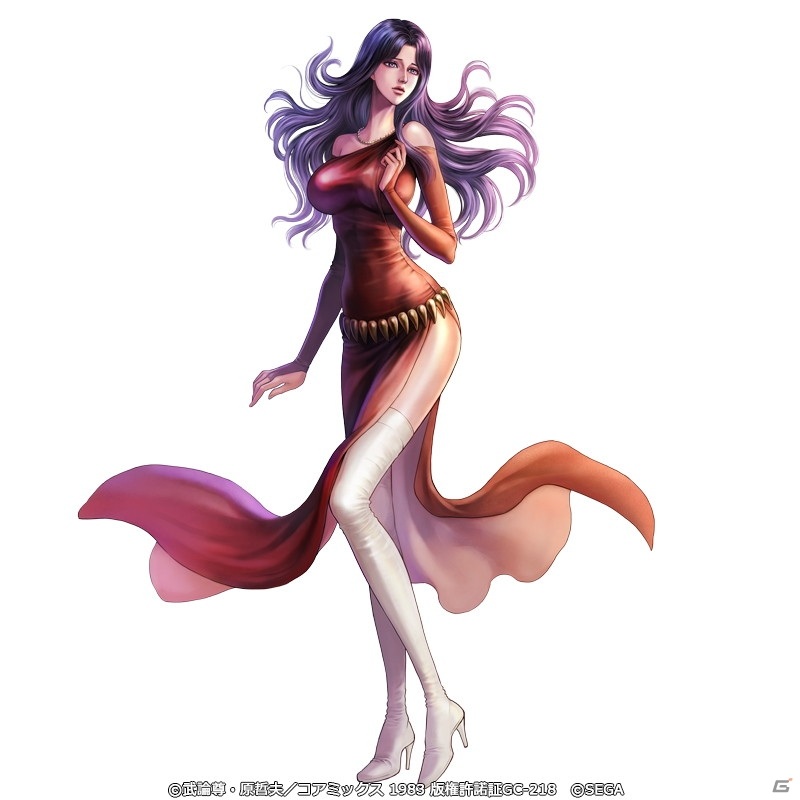 熊坂力点の贋作
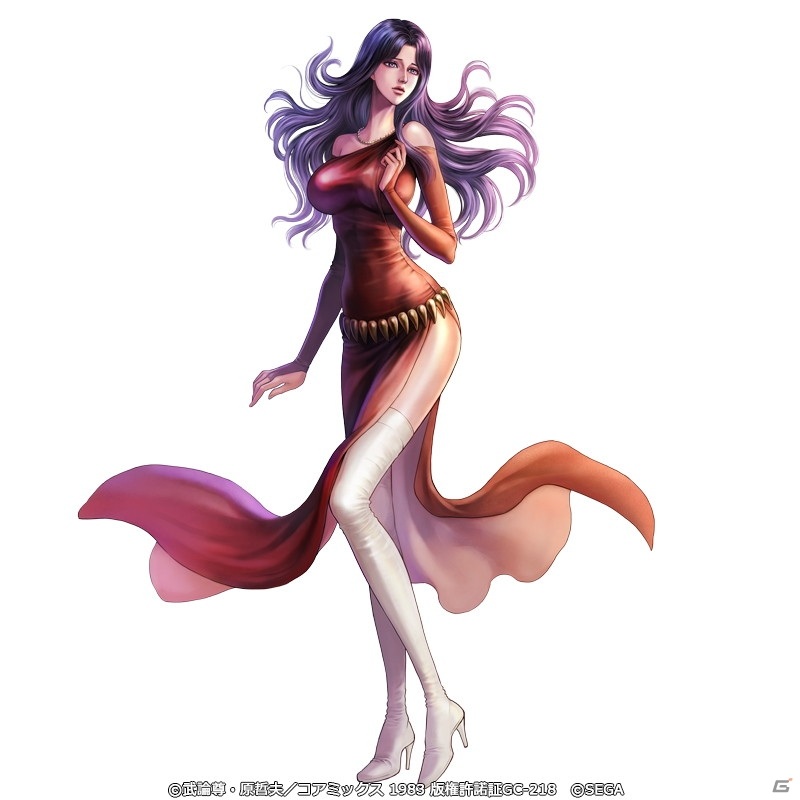 熊坂力点の贋作
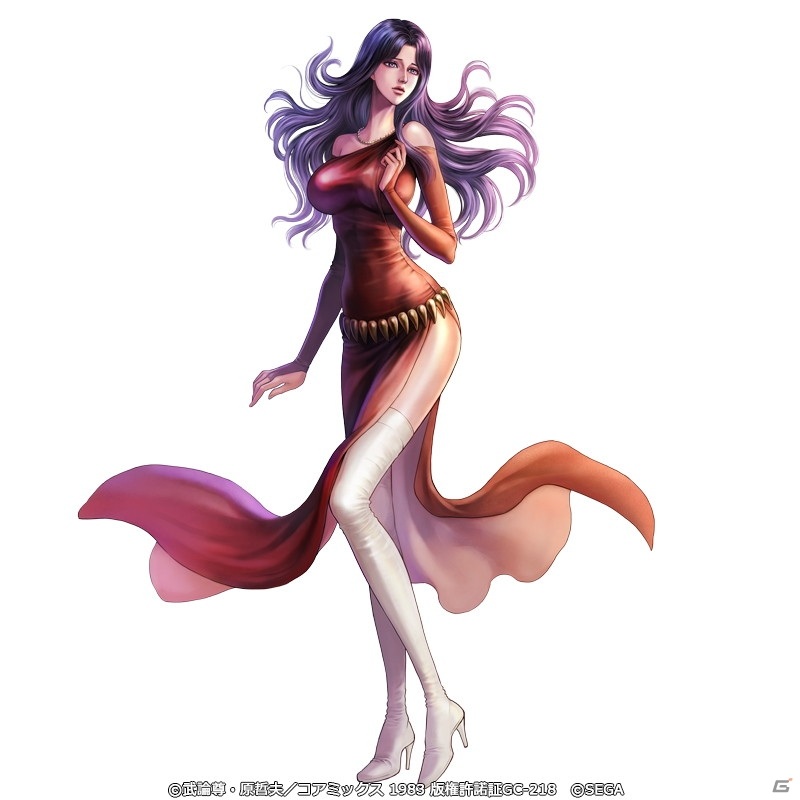 熊坂力点の贋作
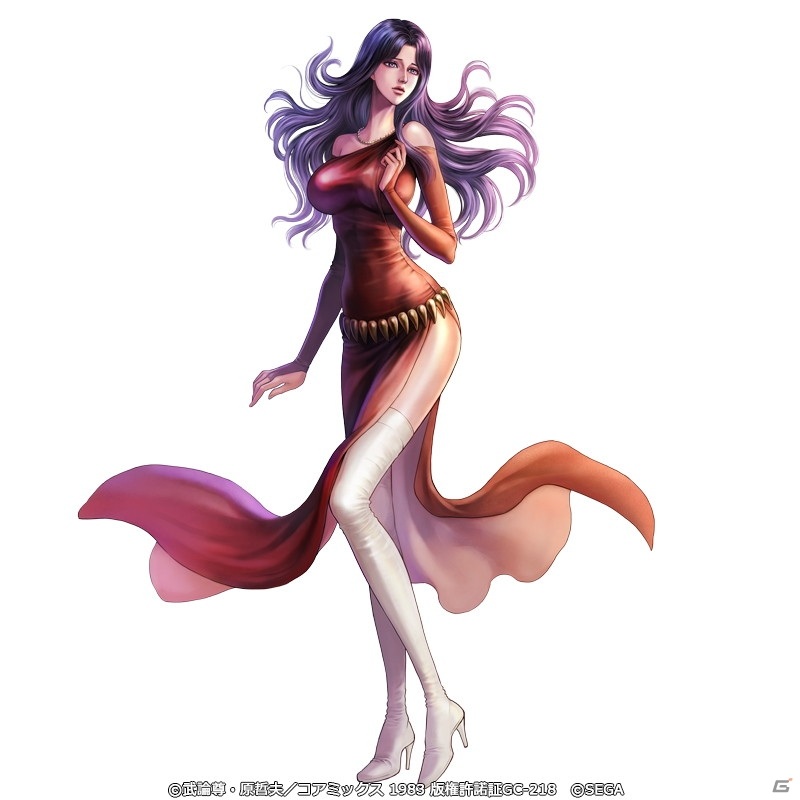 熊坂力点の贋作
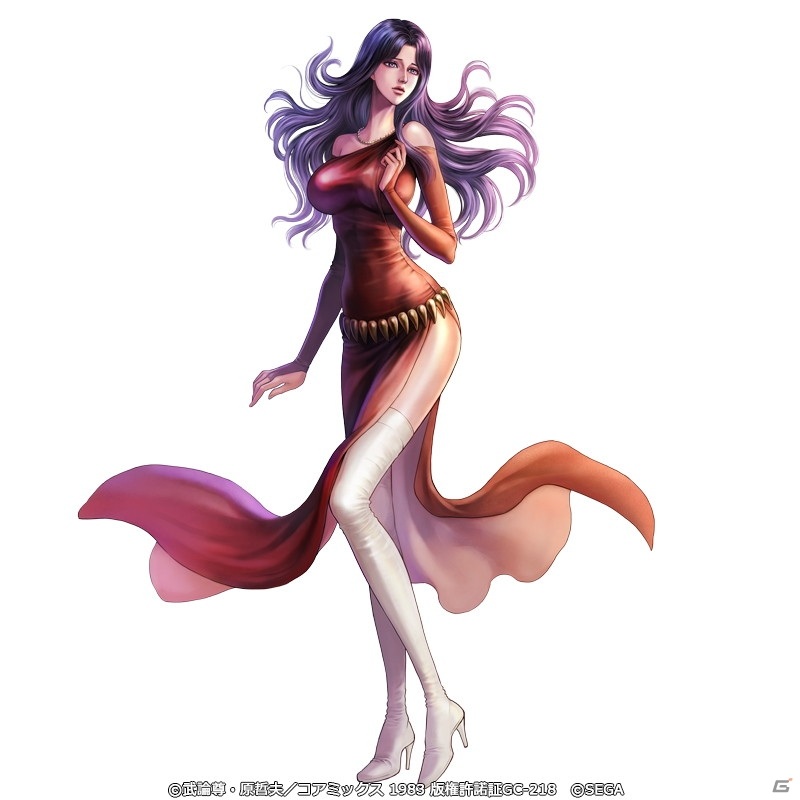 熊坂力点の贋作
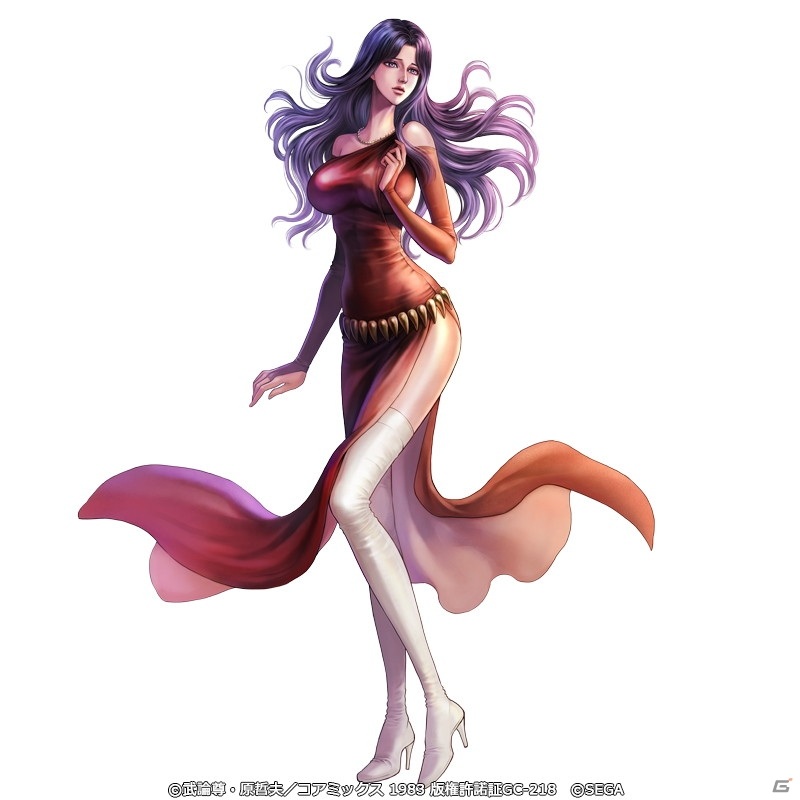 熊坂力点の贋作
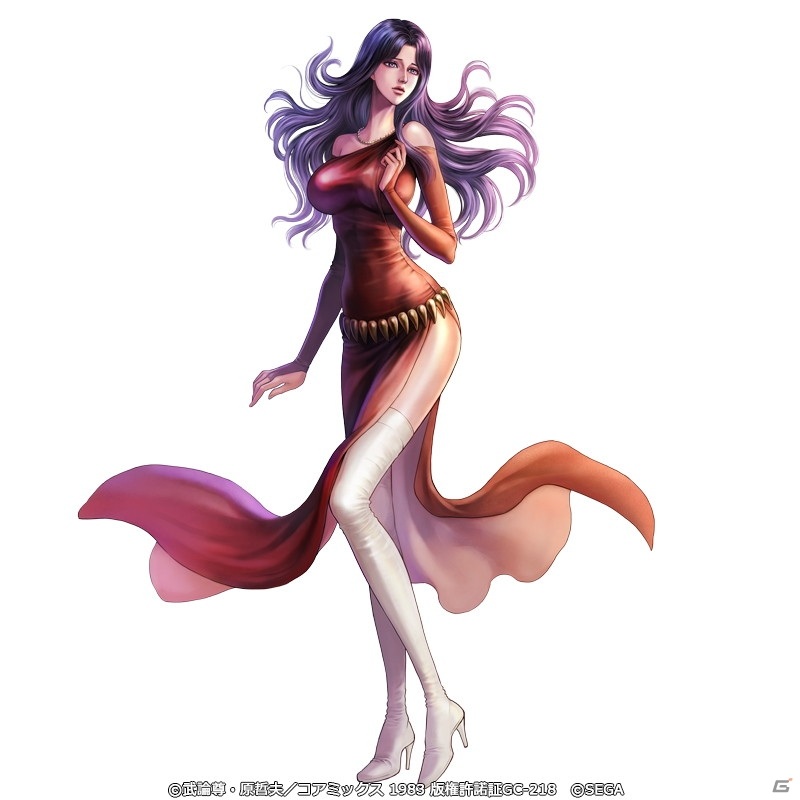 熊坂力点の贋作
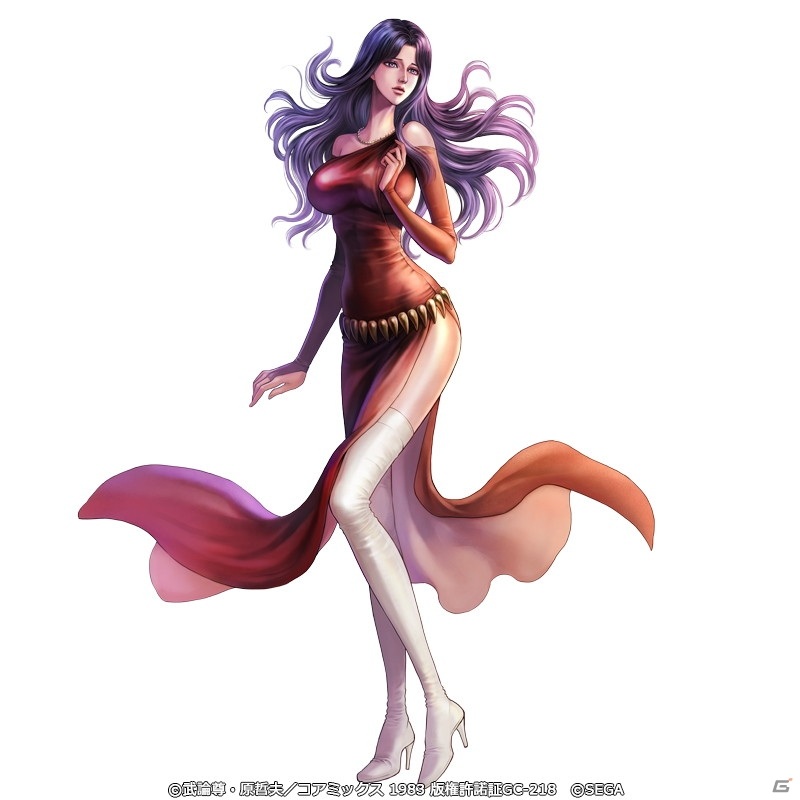 熊坂力点の贋作
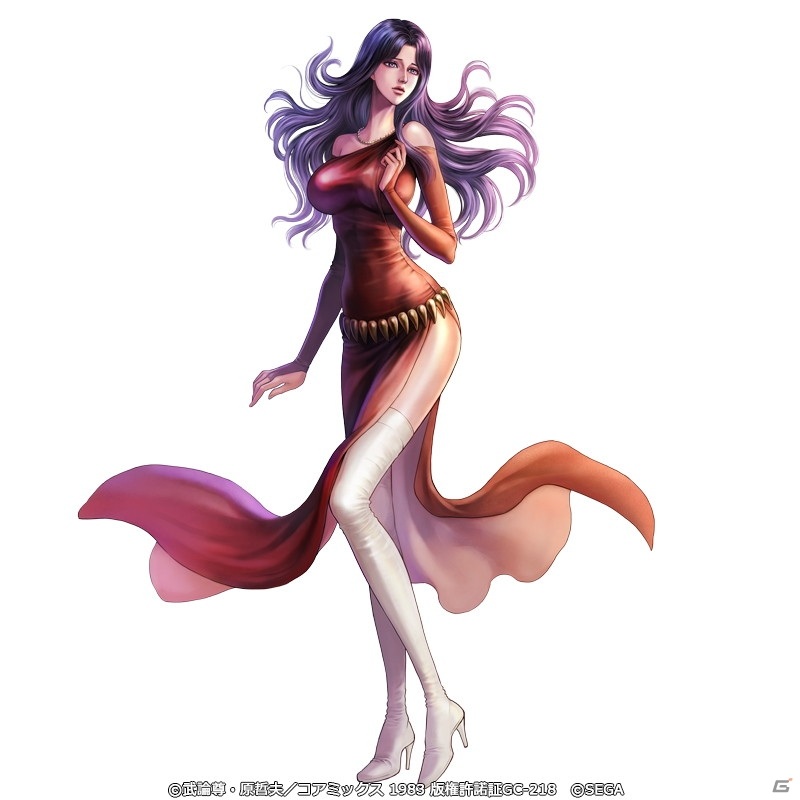 熊坂力点の贋作
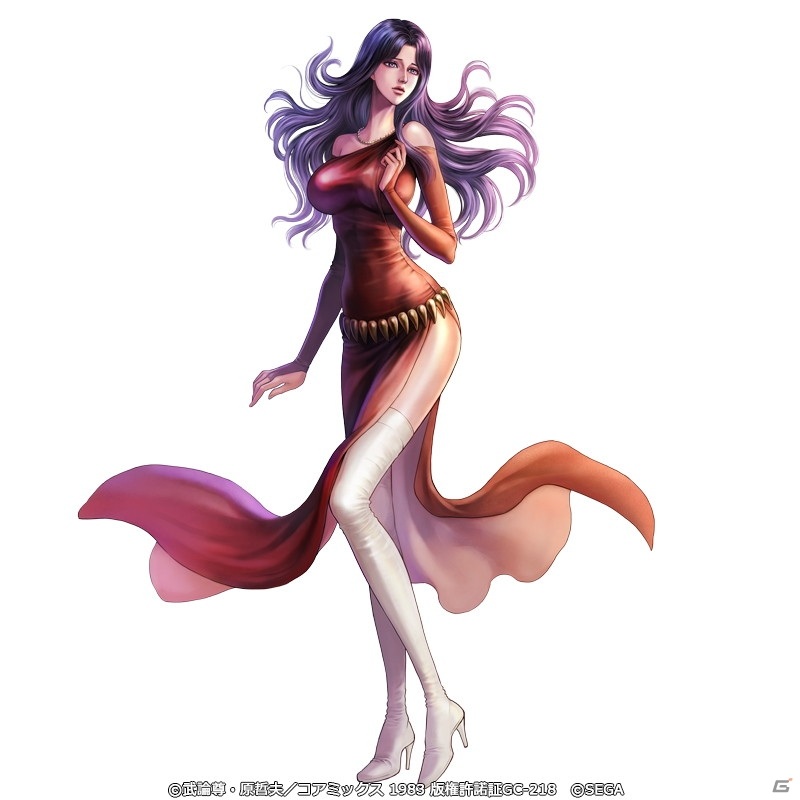 熊坂力点の贋作
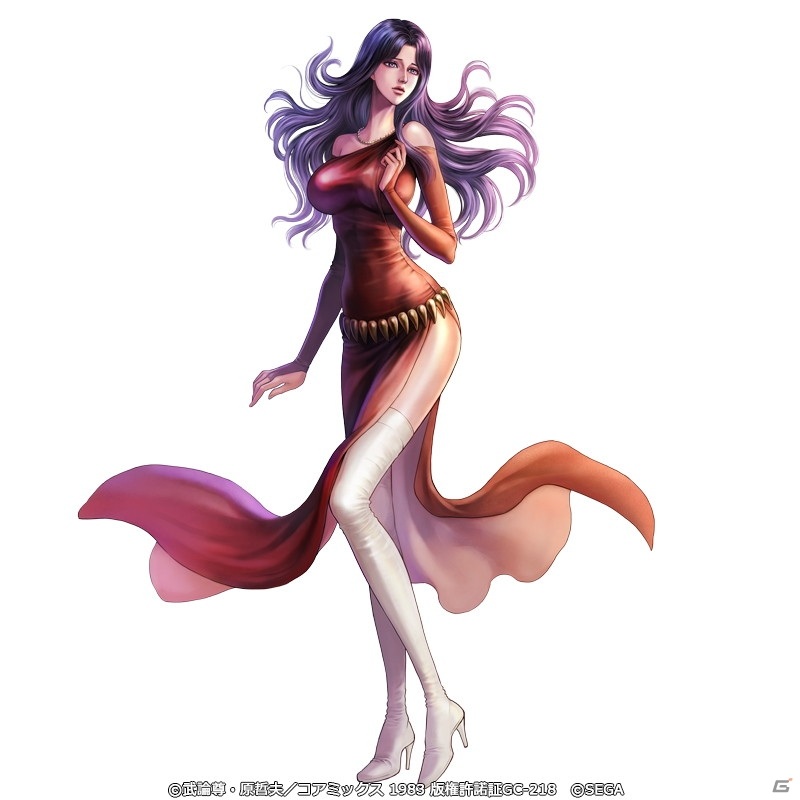 熊坂力点の贋作
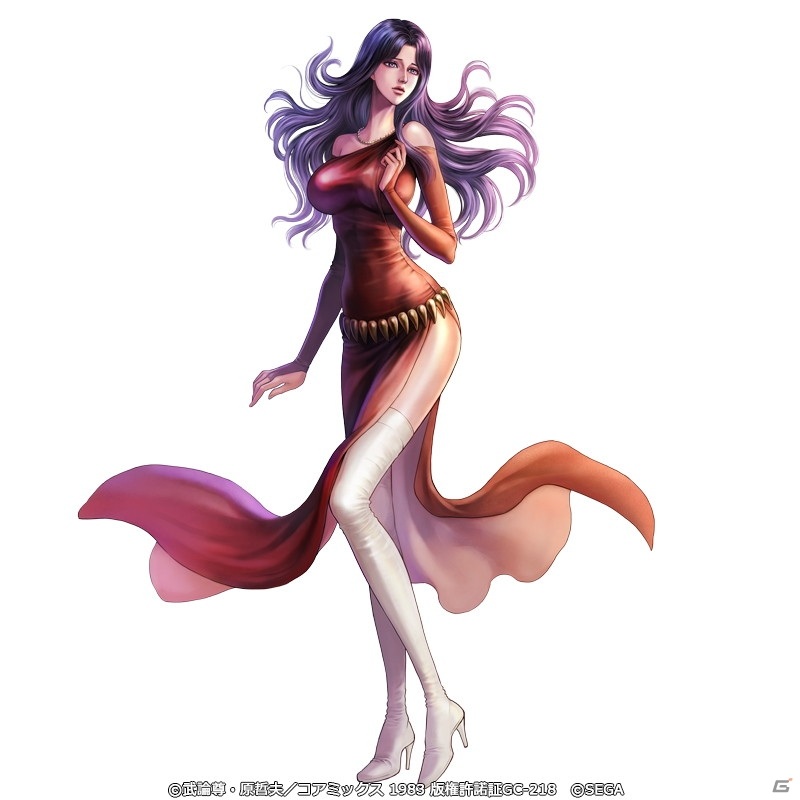 熊坂力点の贋作
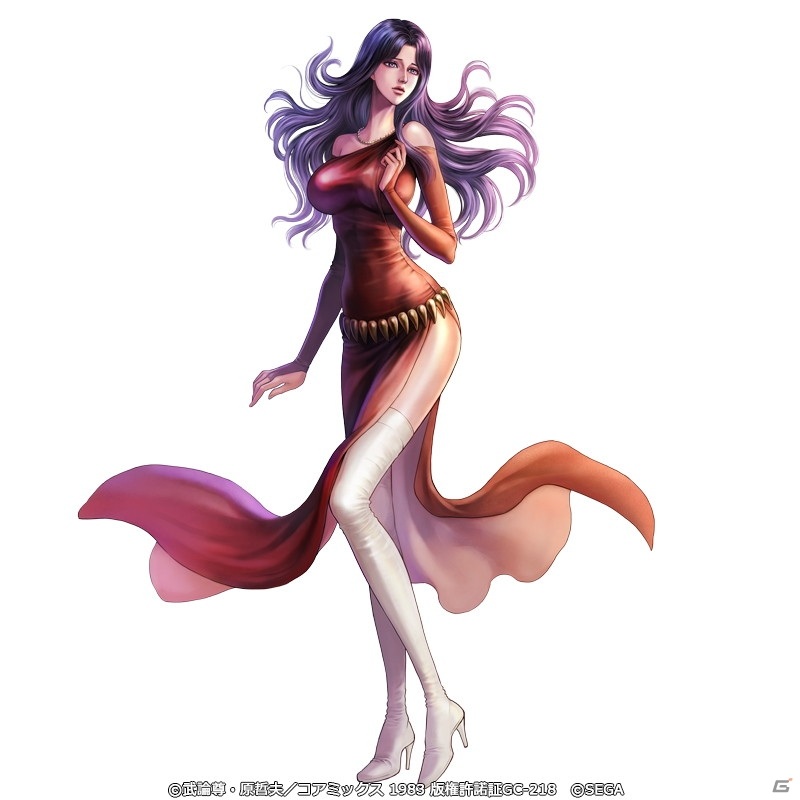 熊坂力点の贋作
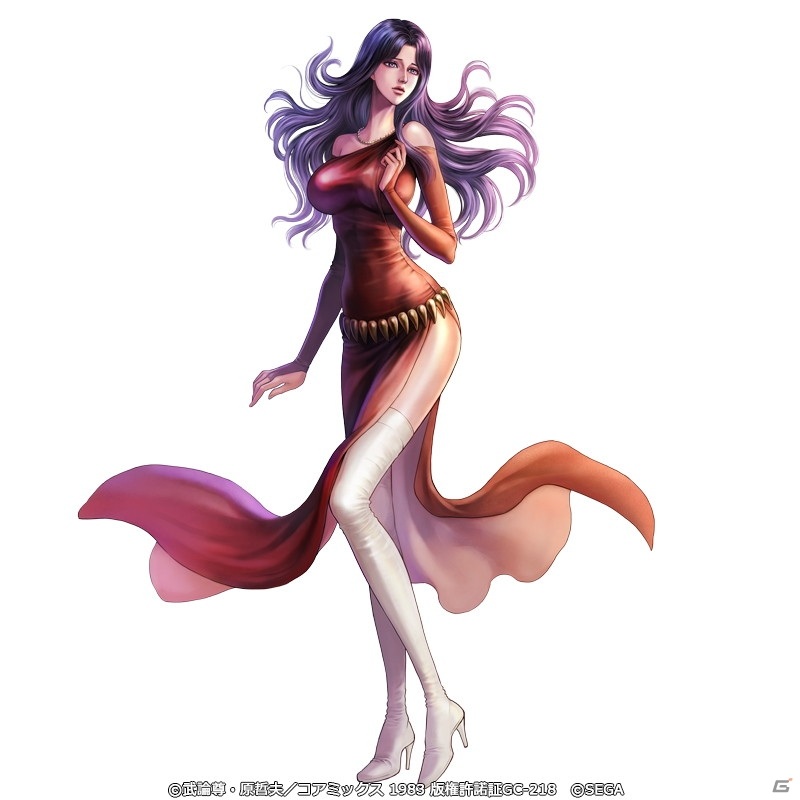 熊坂力点の贋作
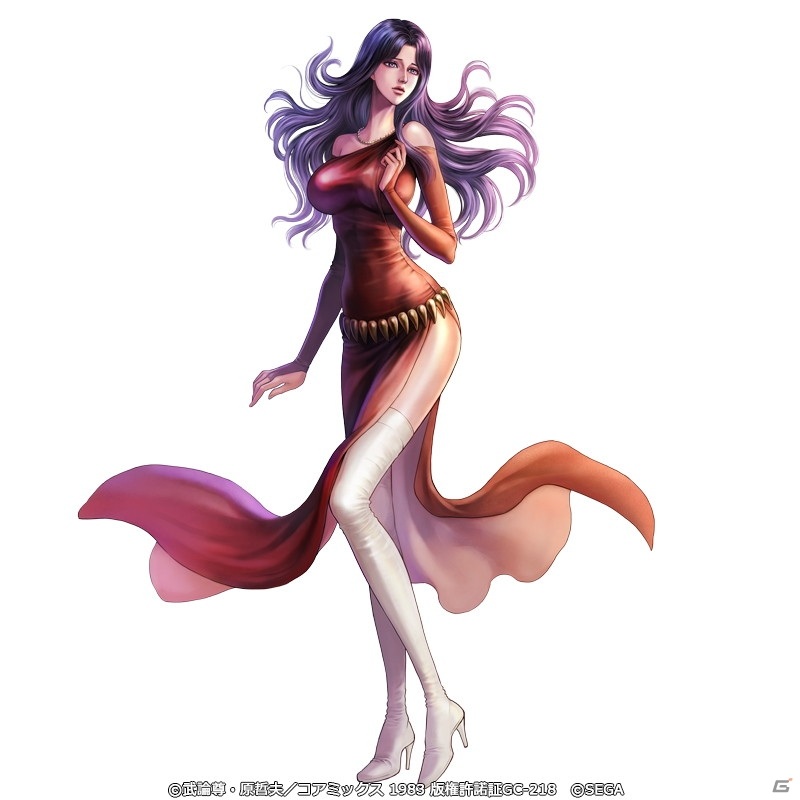 熊坂力点の贋作
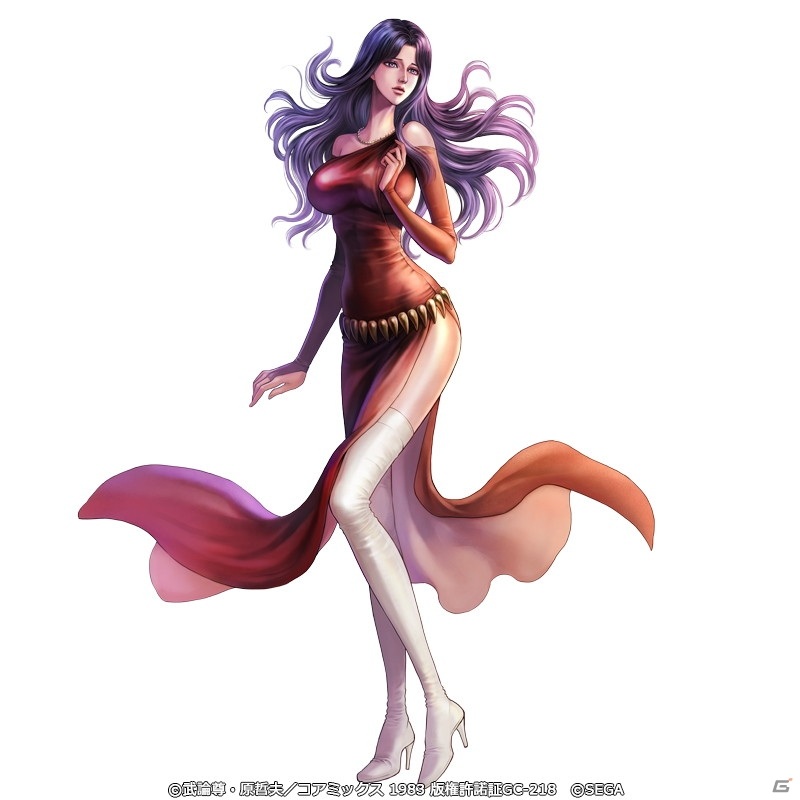 熊坂力点の贋作
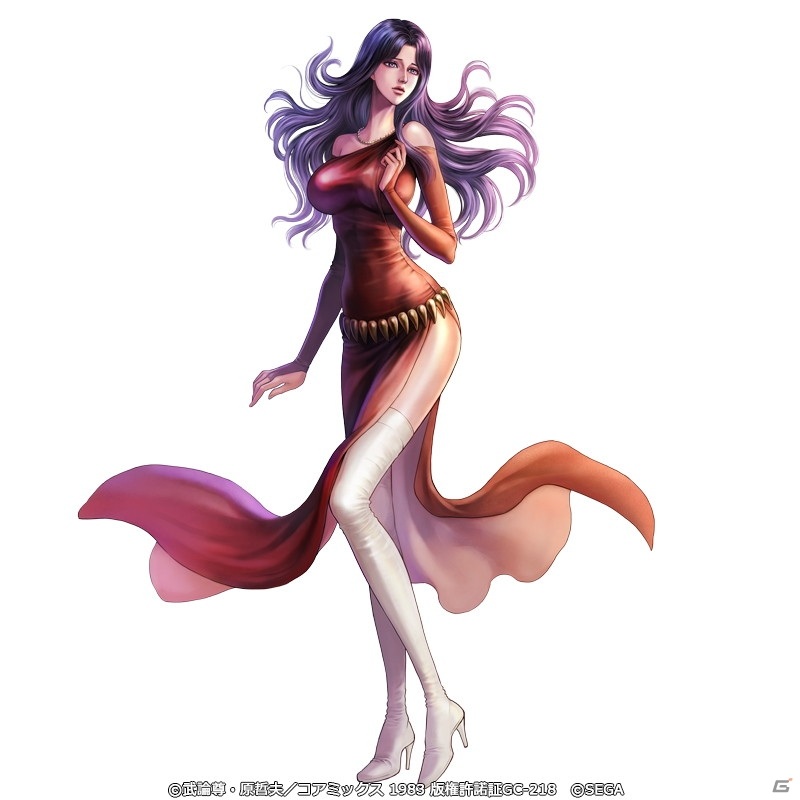 熊坂力点の贋作
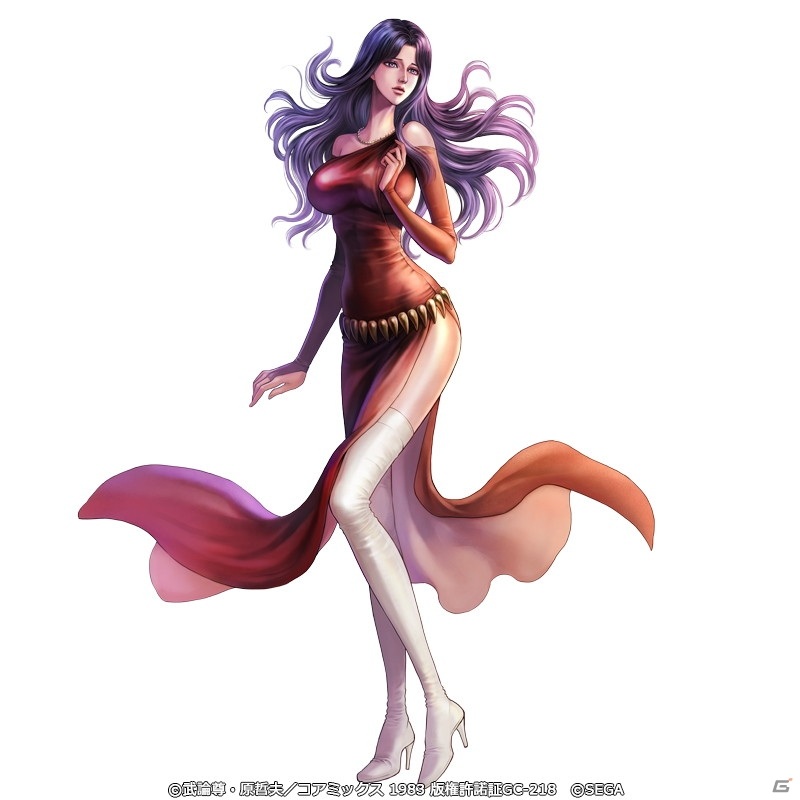 熊坂力点の贋作
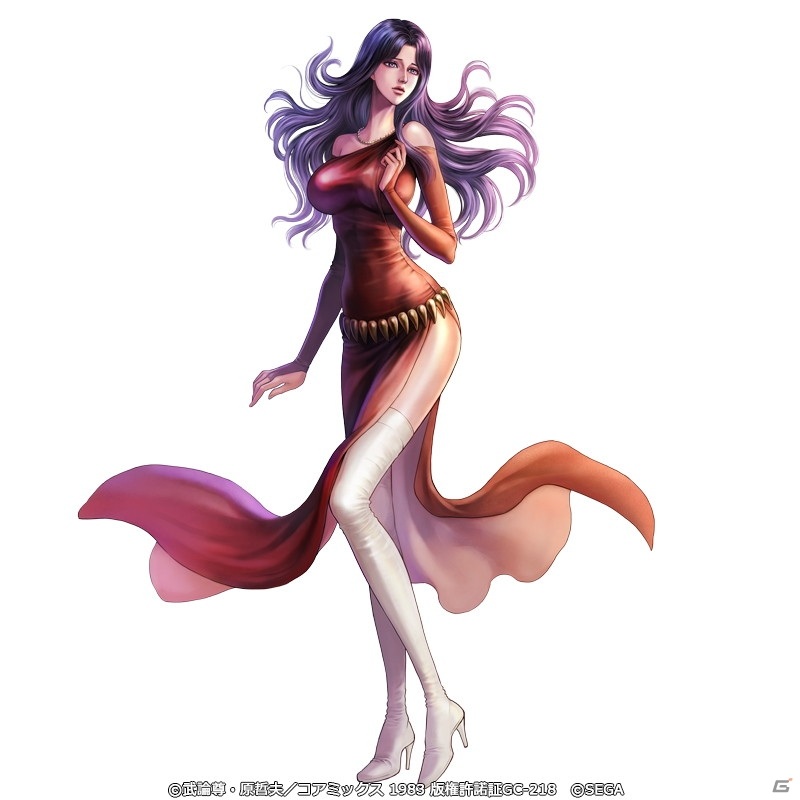 熊坂力点の贋作
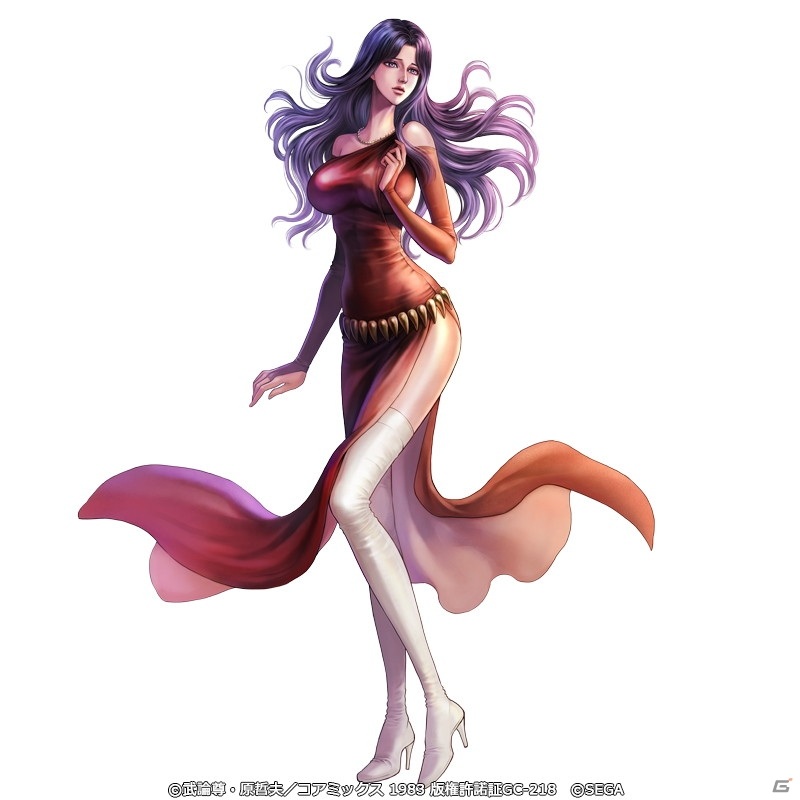 熊坂力点の贋作
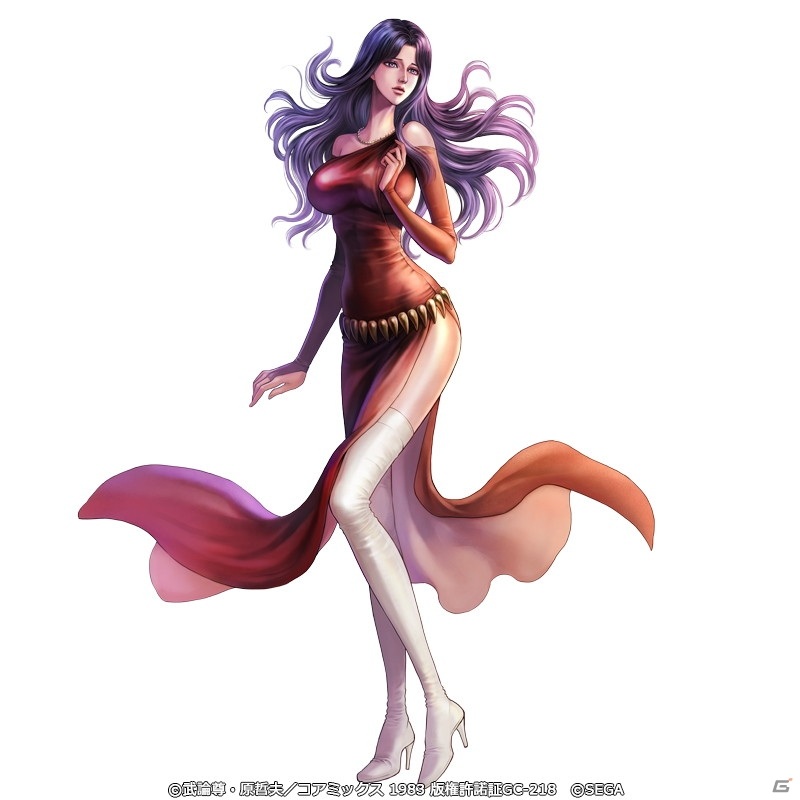 熊坂力点の贋作
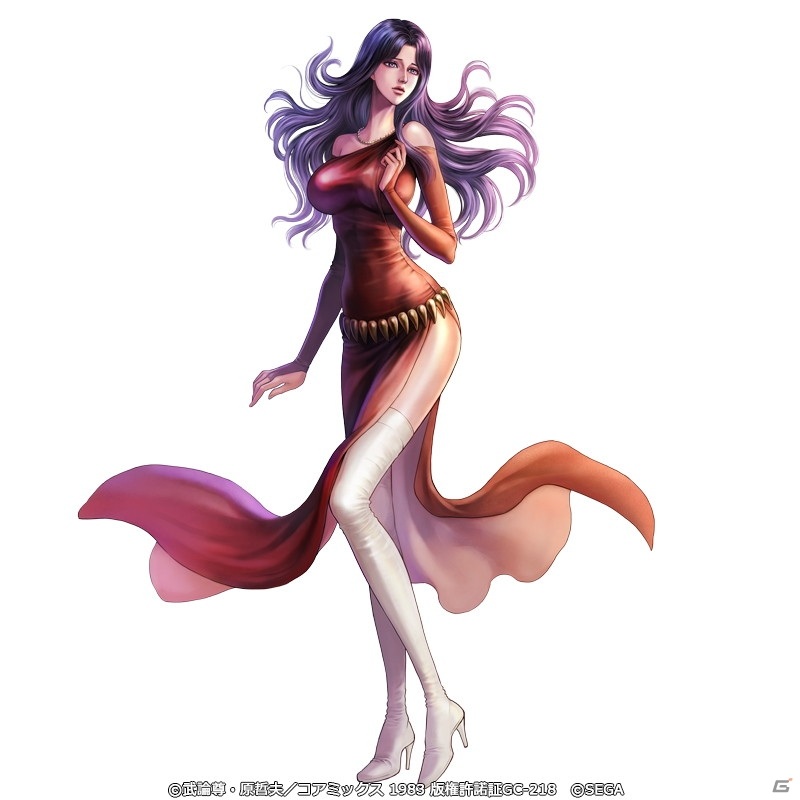 熊坂力点の贋作
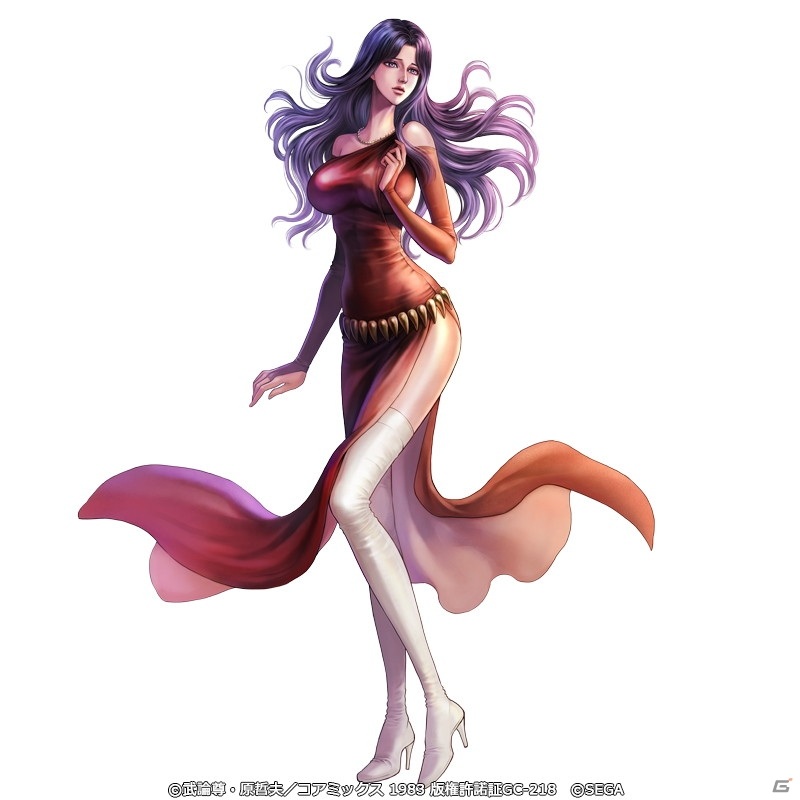 熊坂力点の贋作
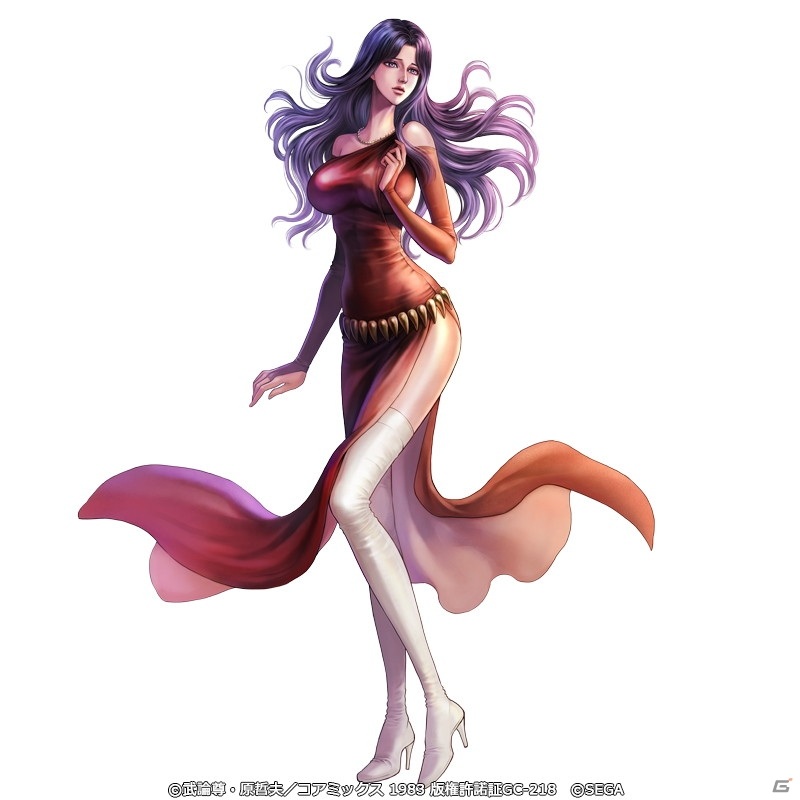 熊坂力点の贋作
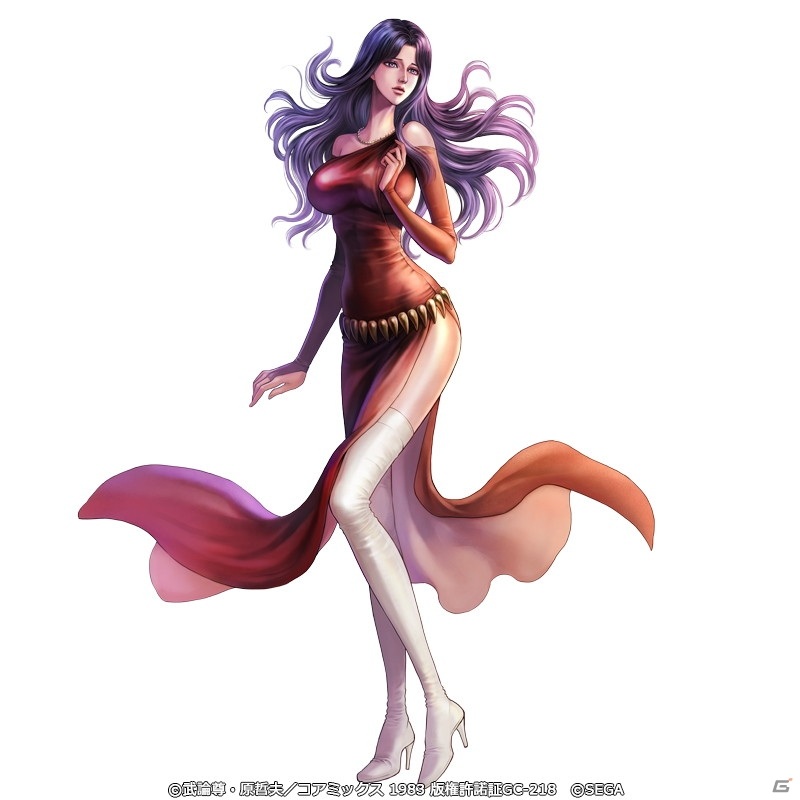 熊坂力点の贋作
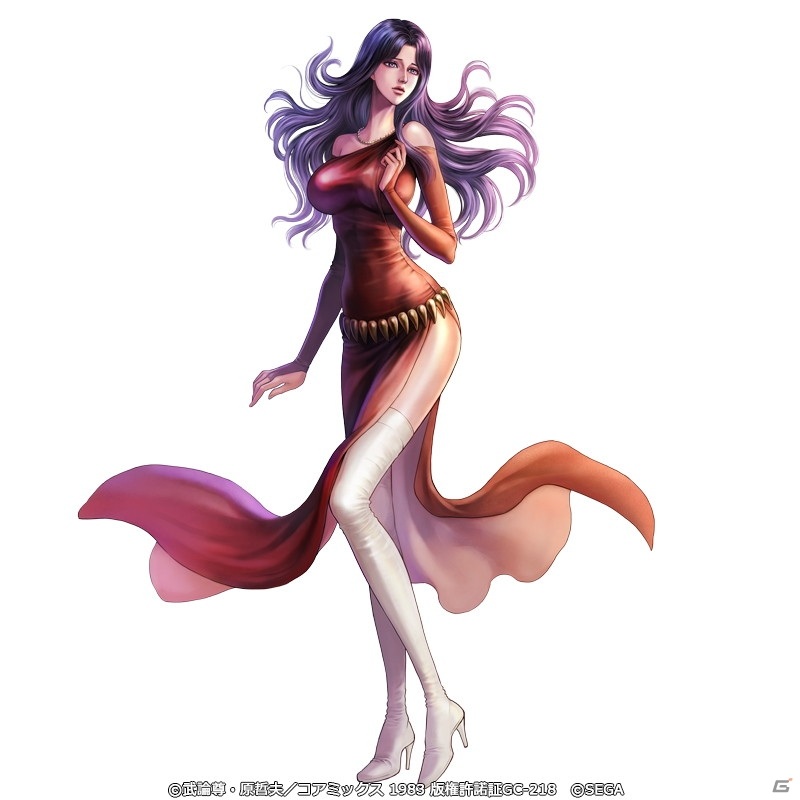 熊坂力点の贋作
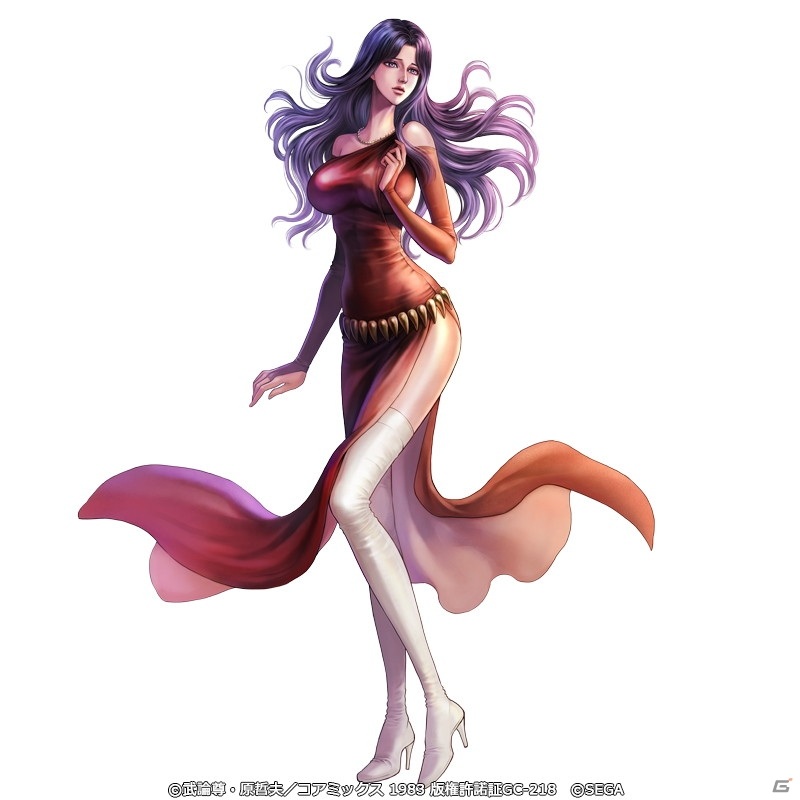 熊坂力点の贋作
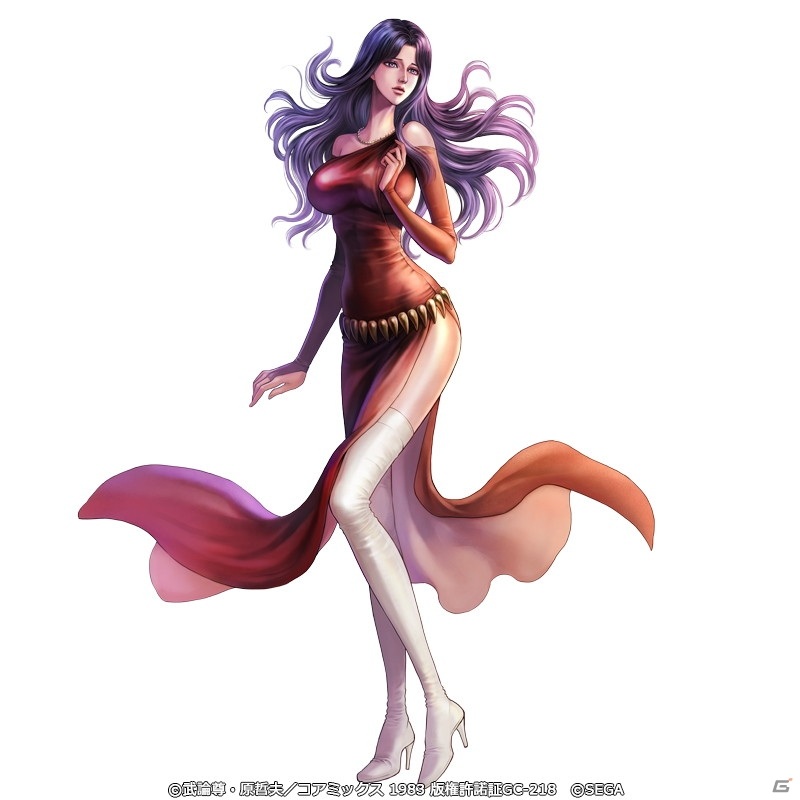 熊坂力点の贋作
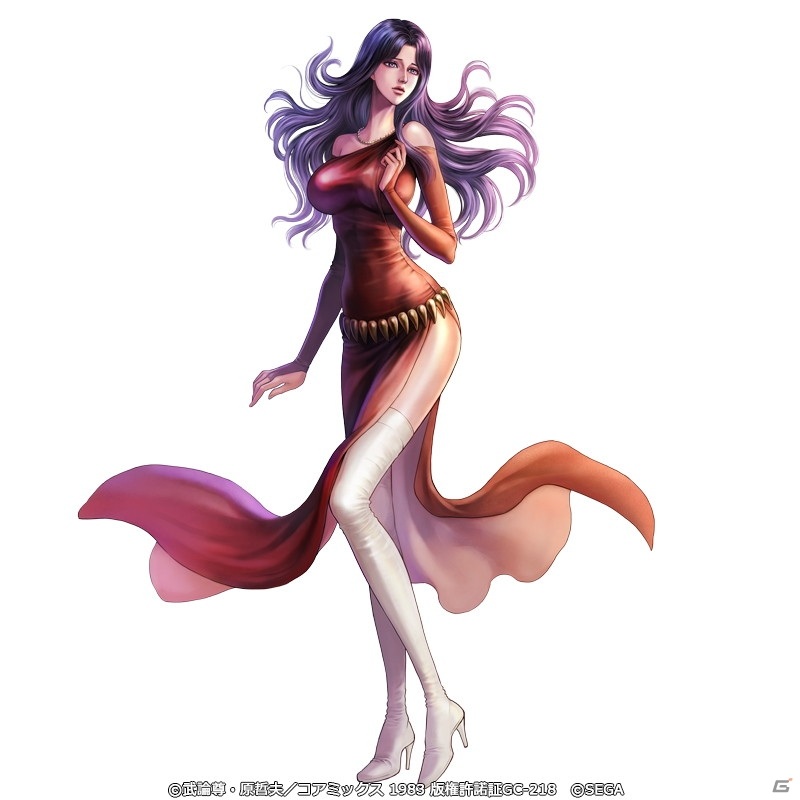 熊坂力点の贋作
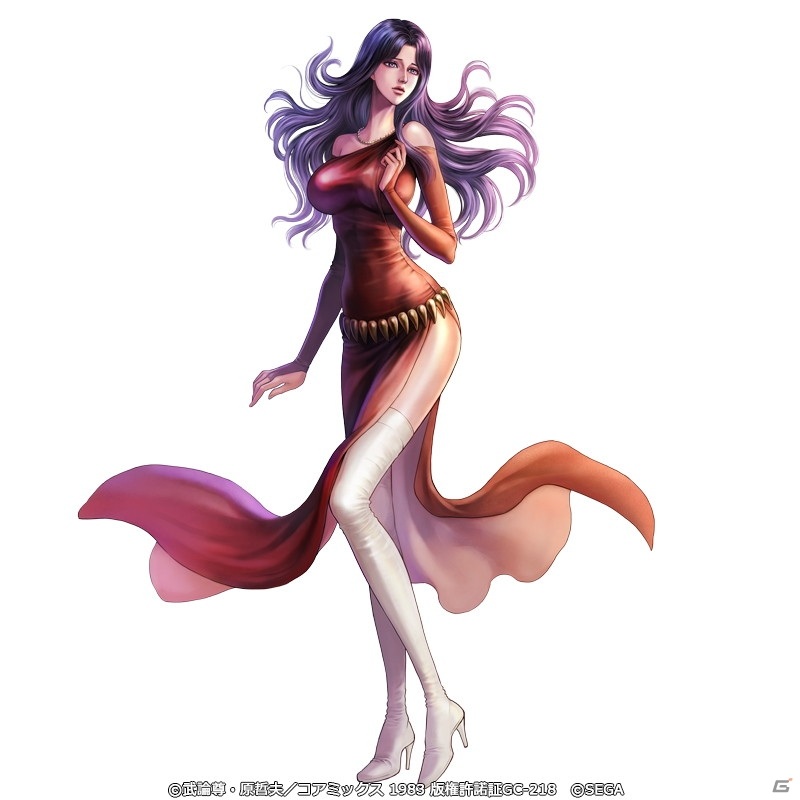 熊坂力点の贋作
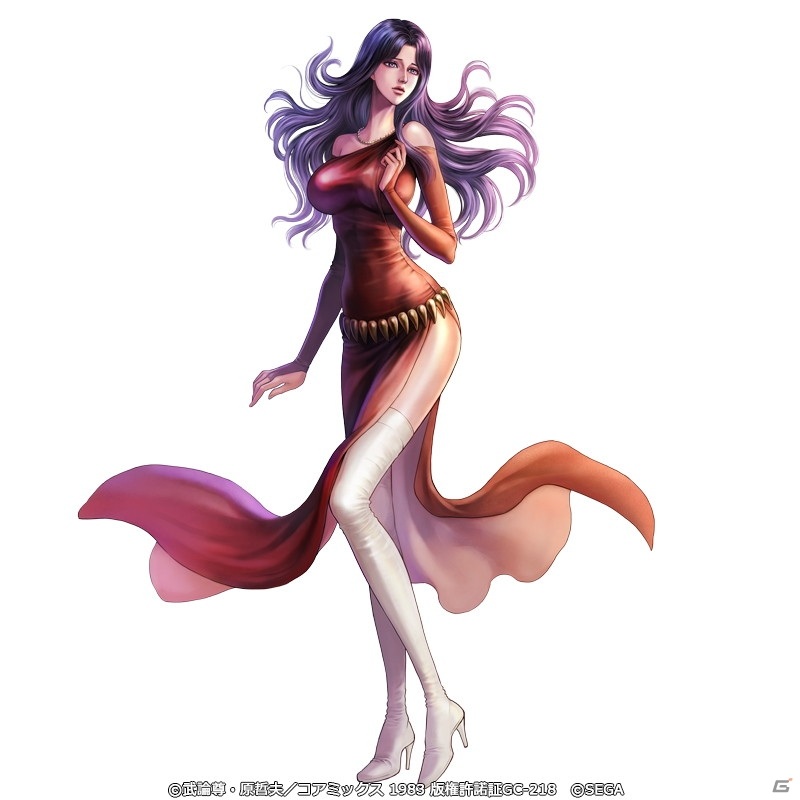 熊坂力点の贋作
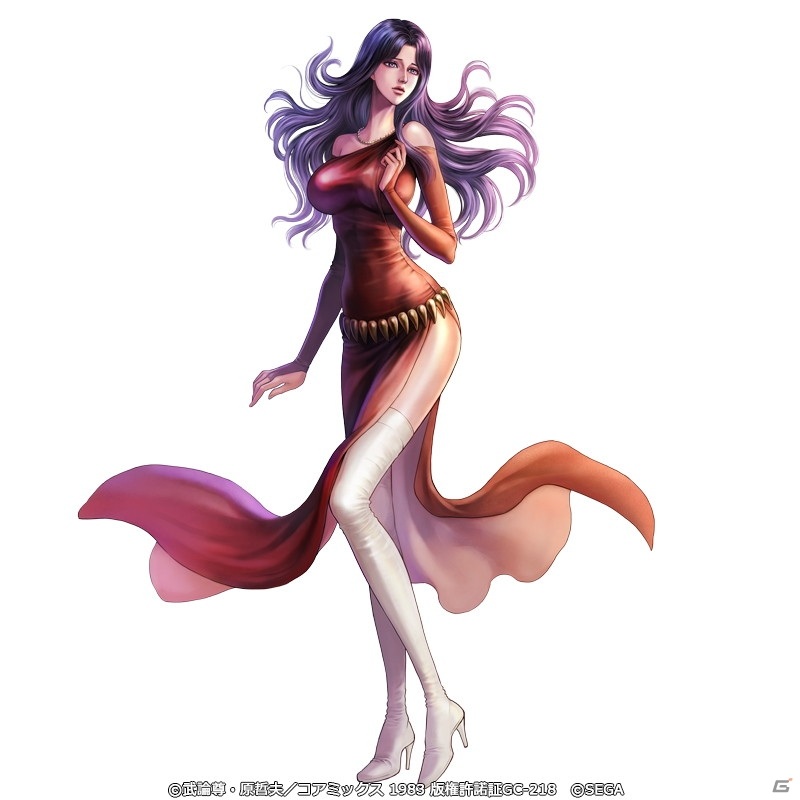 熊坂力点の贋作
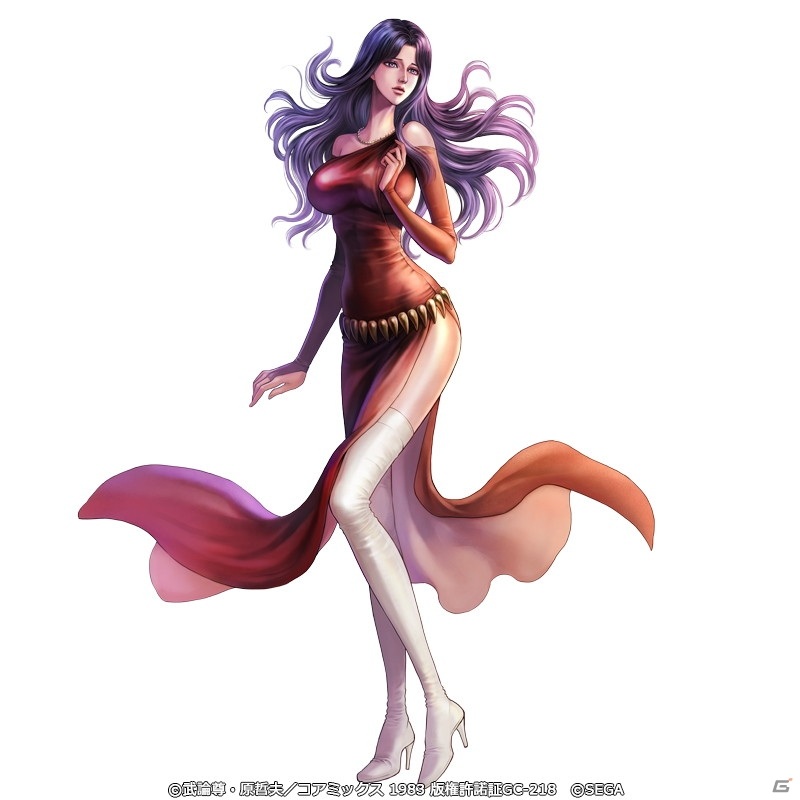 熊坂力点の贋作
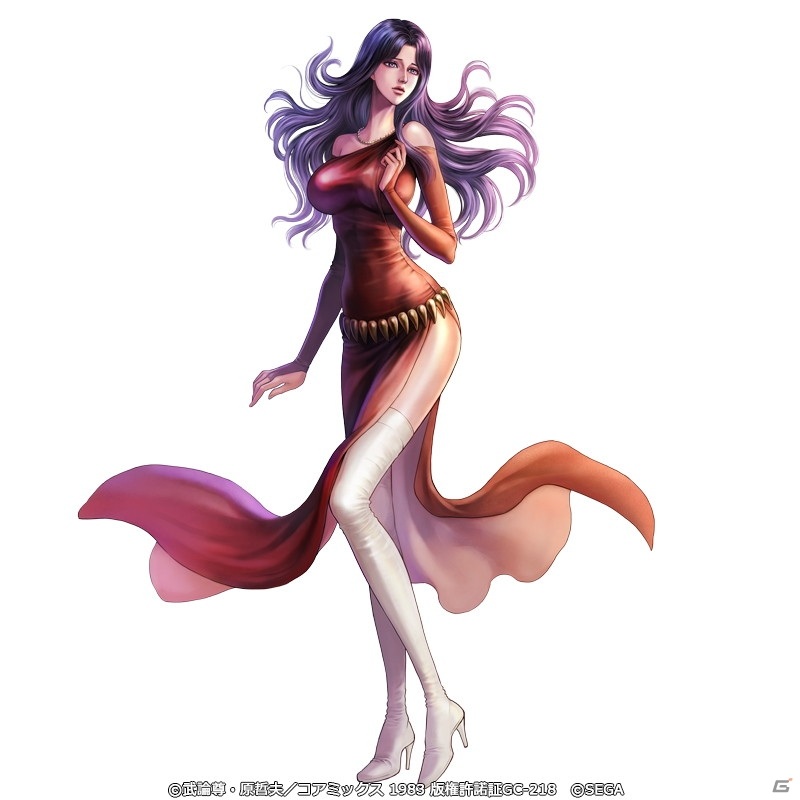 熊坂力点の贋作
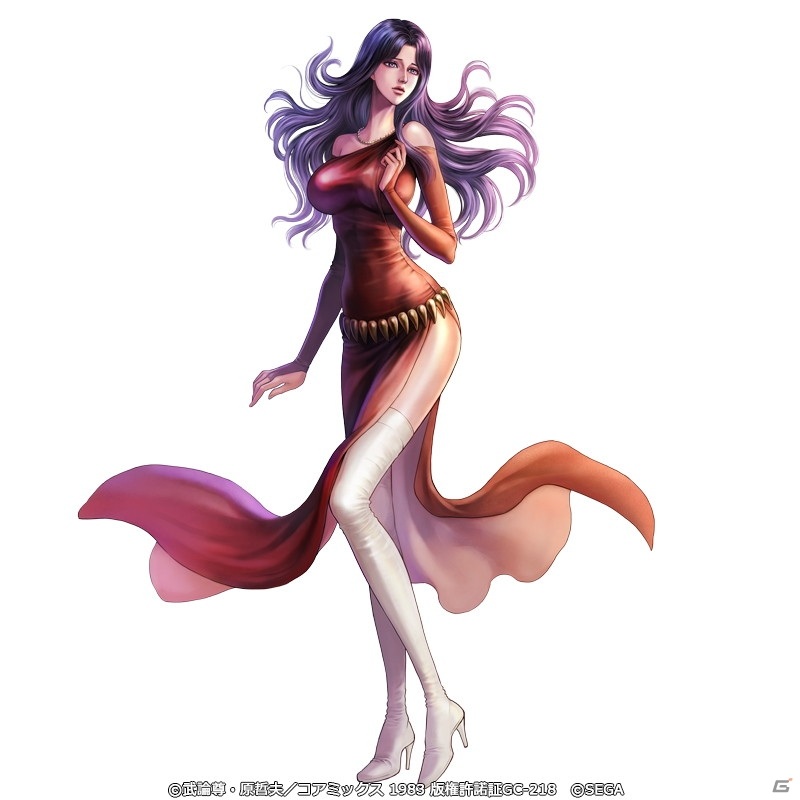 熊坂力点の贋作
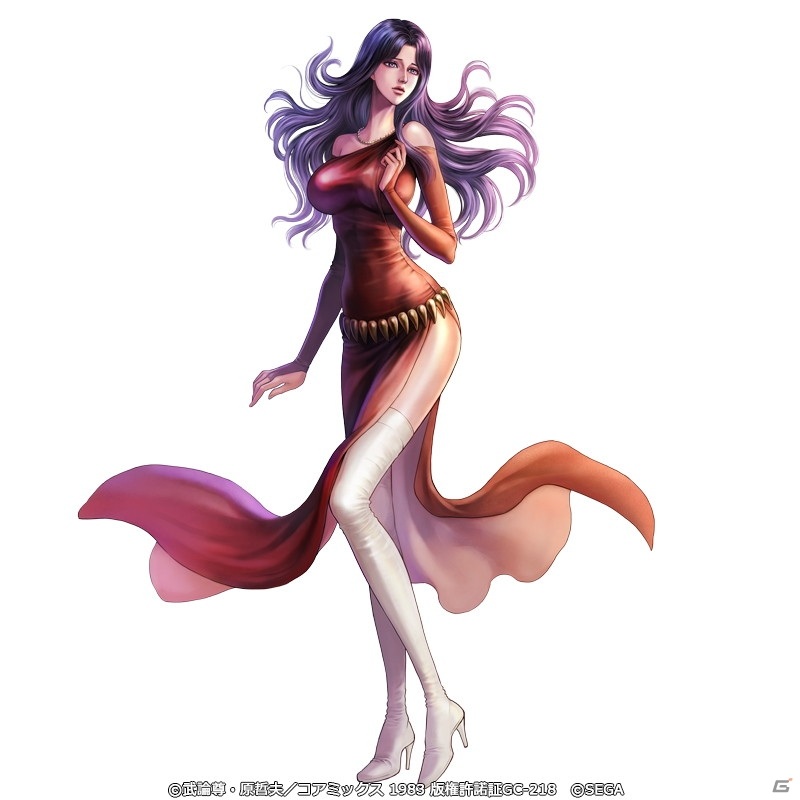 熊坂力点の贋作
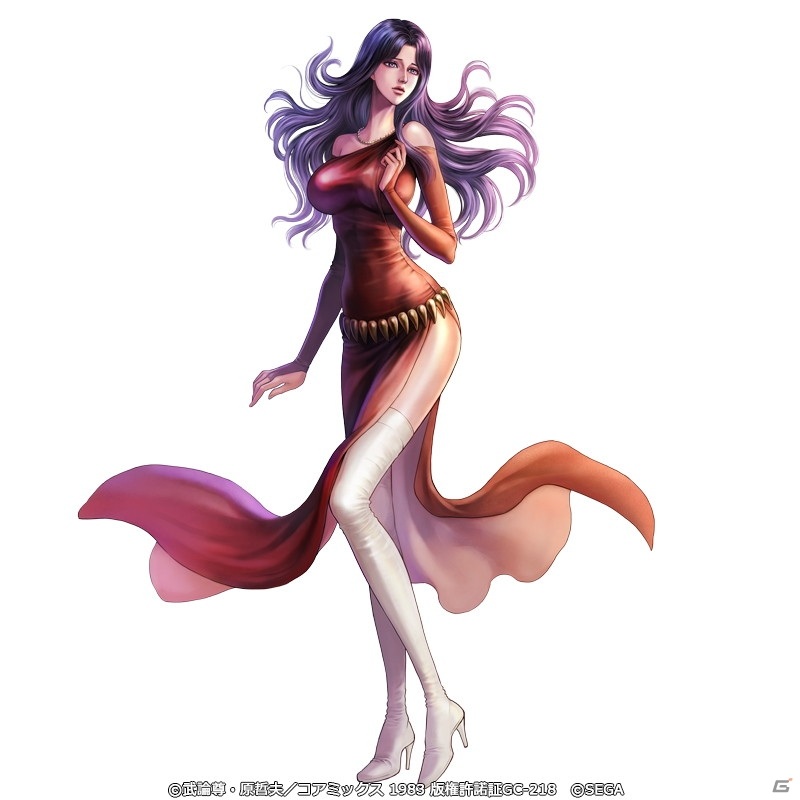 熊坂力点の贋作
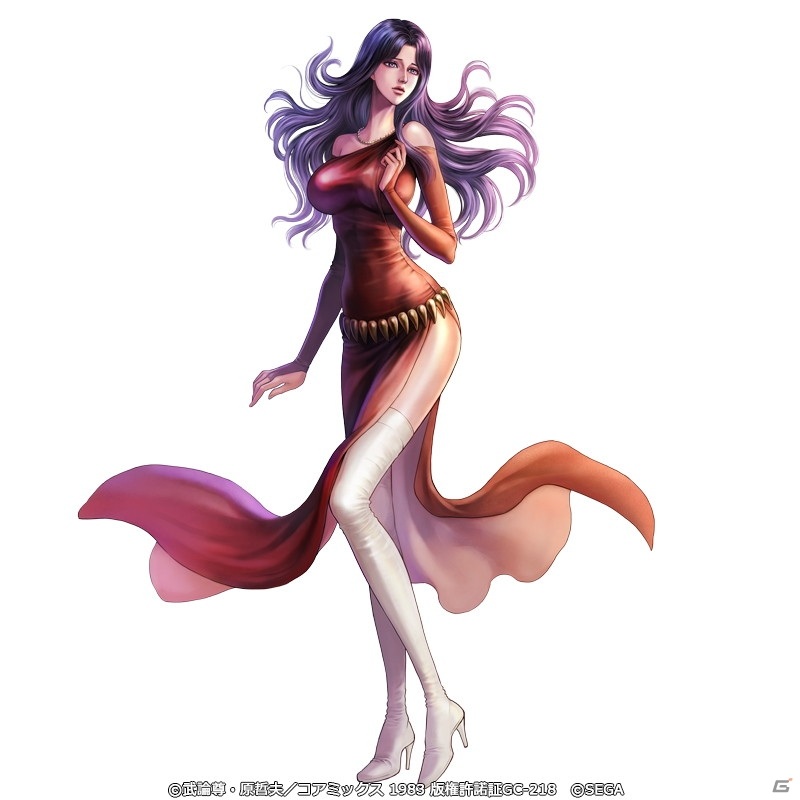 熊坂力点の贋作
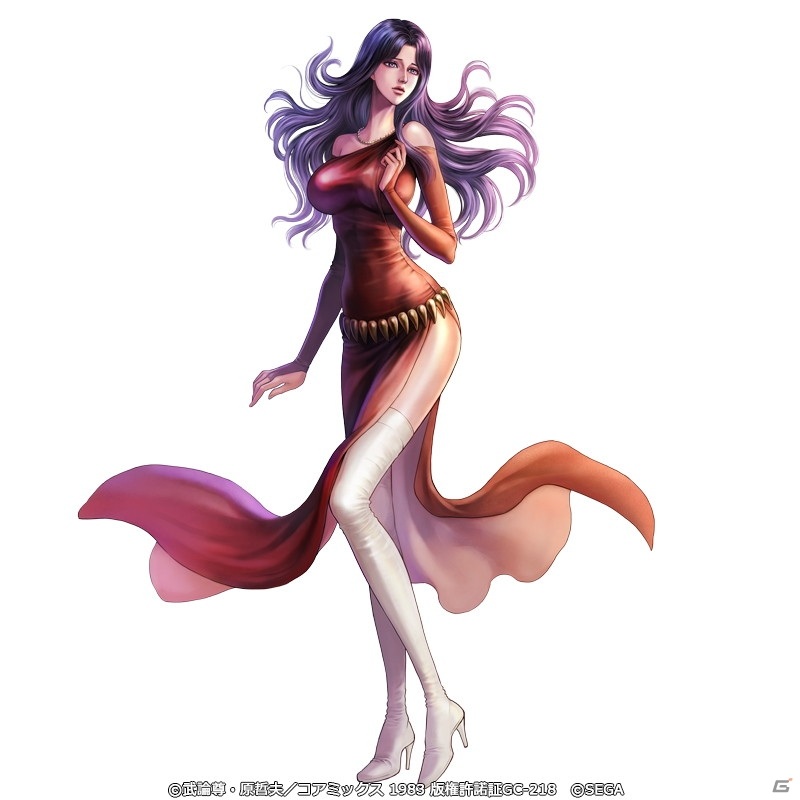 熊坂力点の贋作
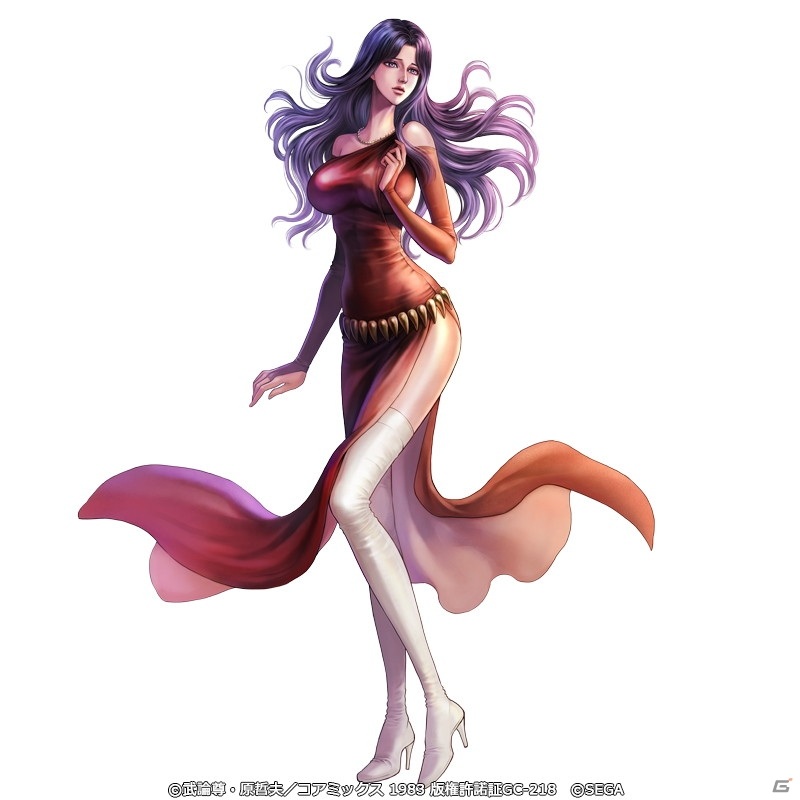 熊坂力点の贋作
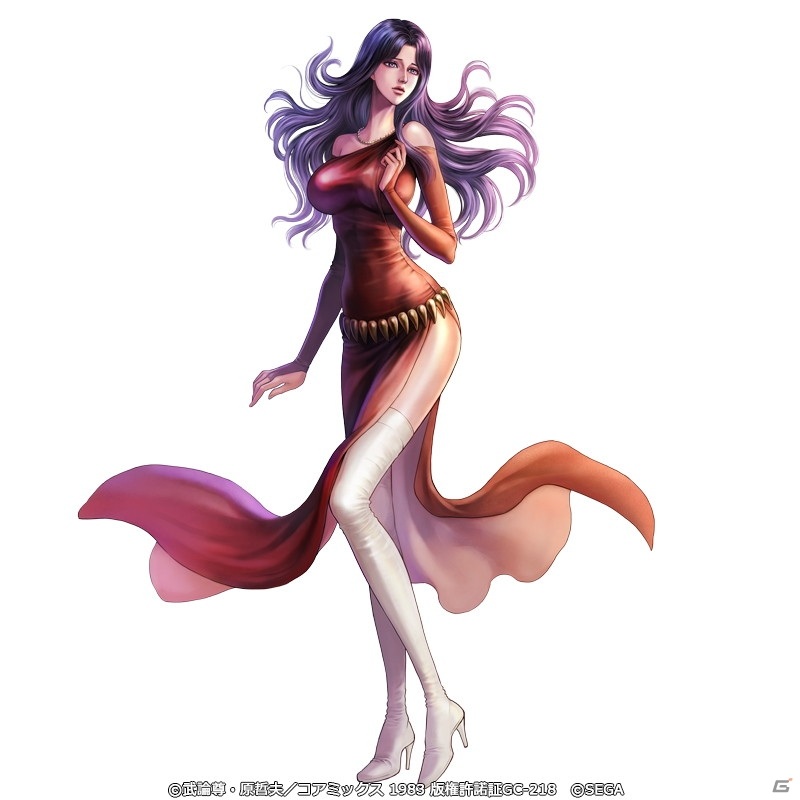 熊坂力点の贋作
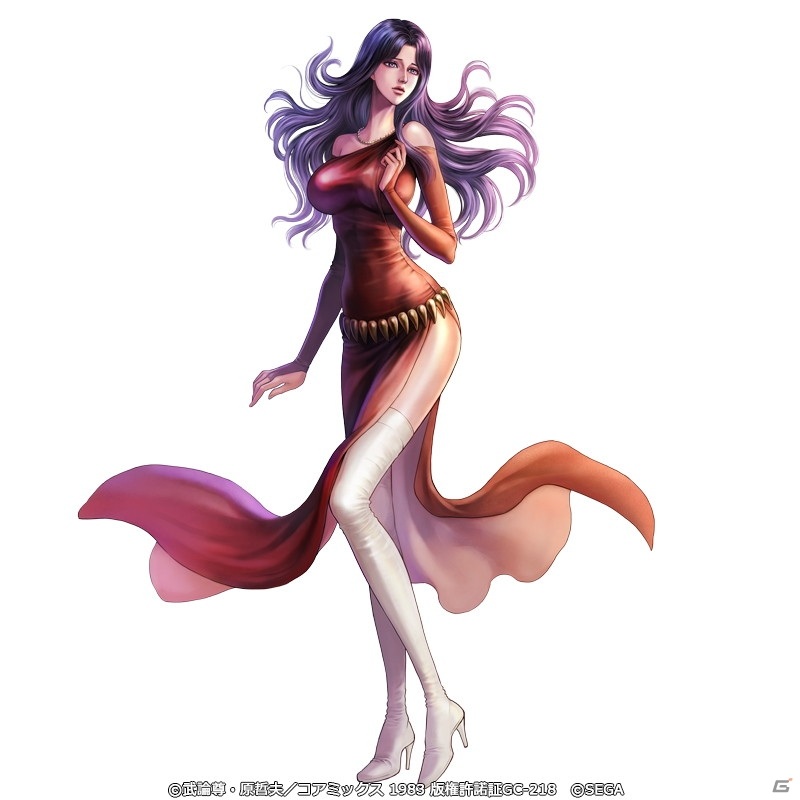 熊坂力点の贋作
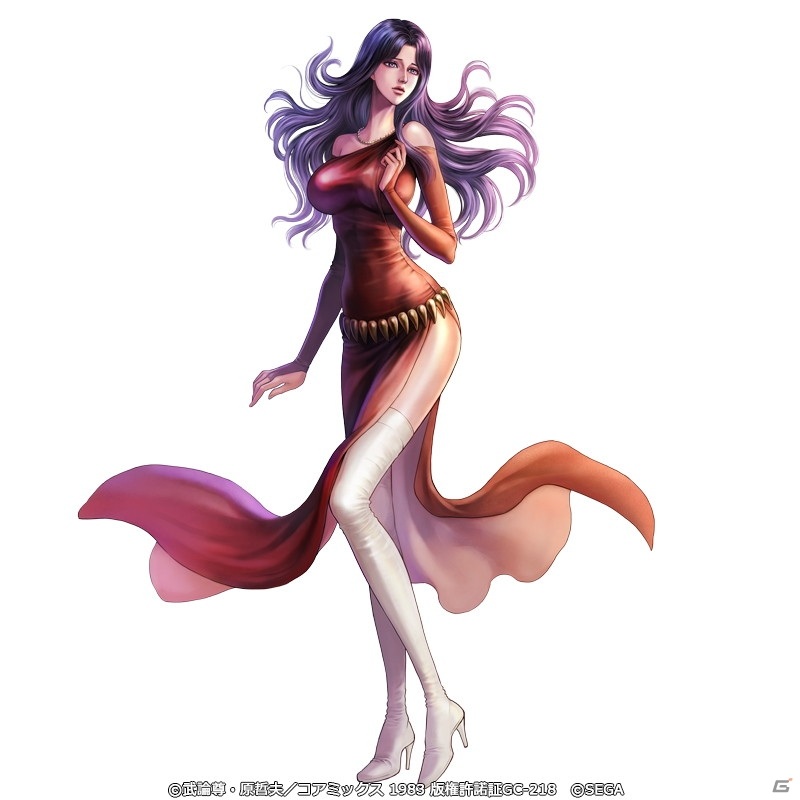 熊坂力点の贋作
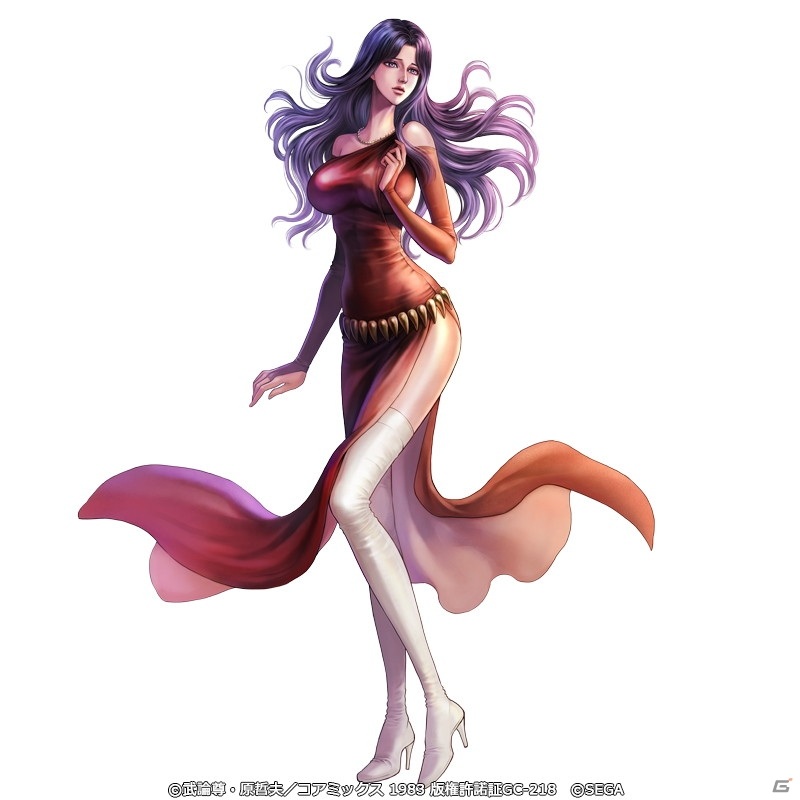 熊坂力点の贋作
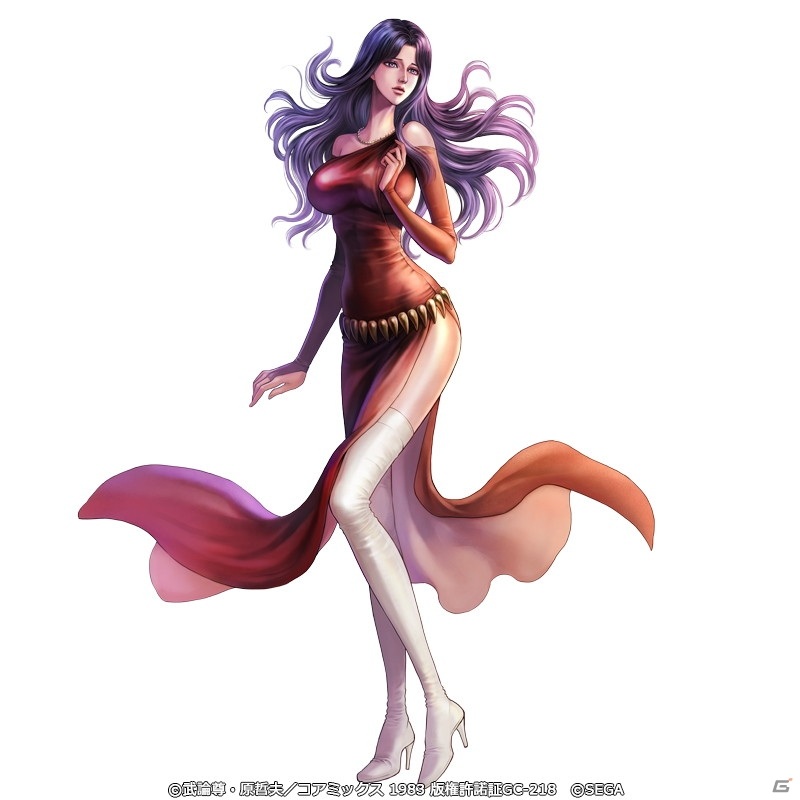 熊坂力点の贋作
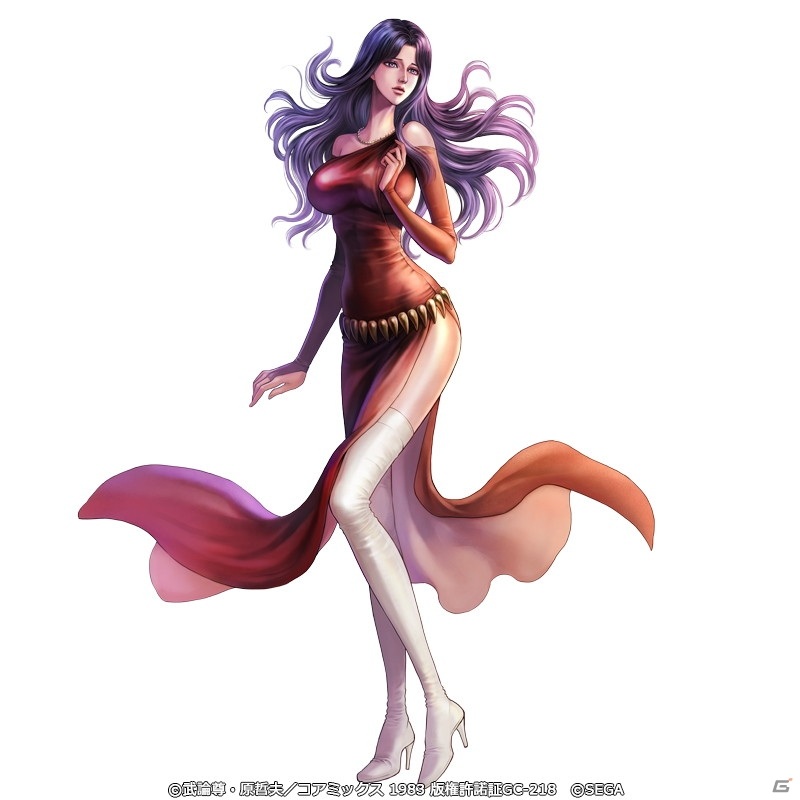 熊坂力点の贋作
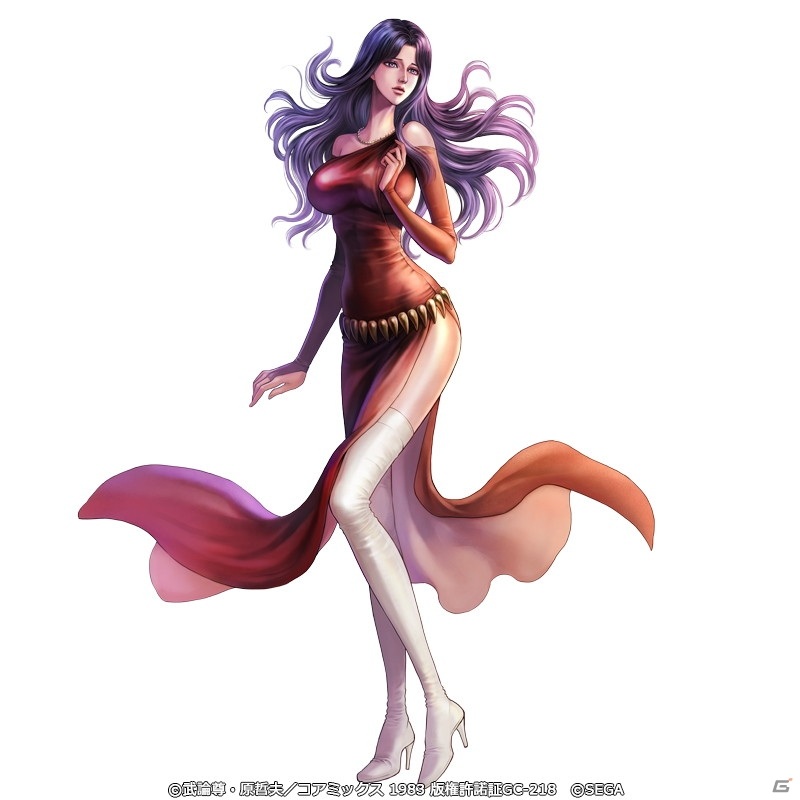 熊坂力点の贋作
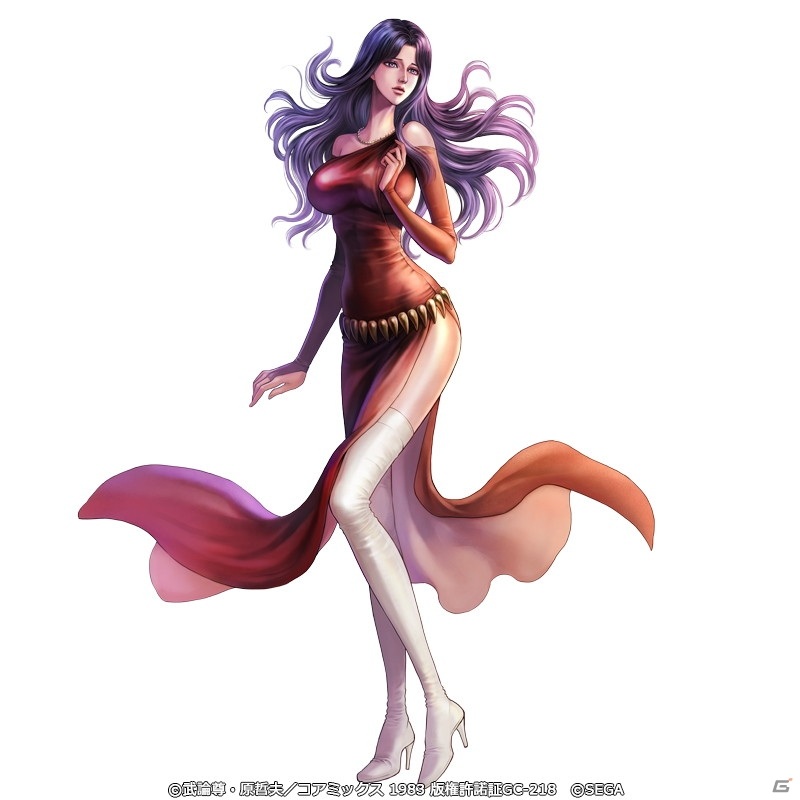 熊坂力点の贋作
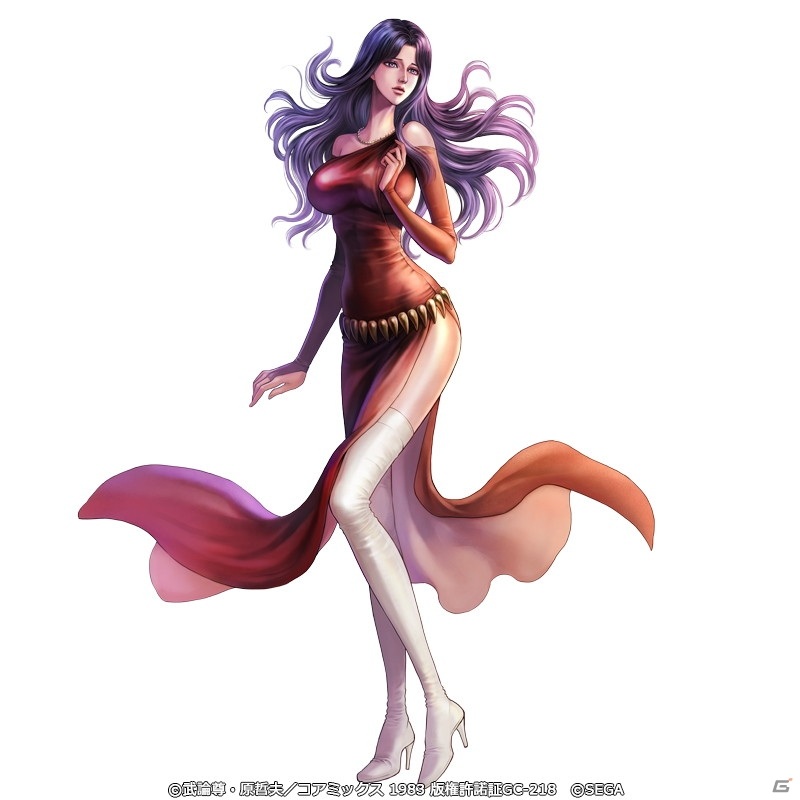 熊坂力点の贋作
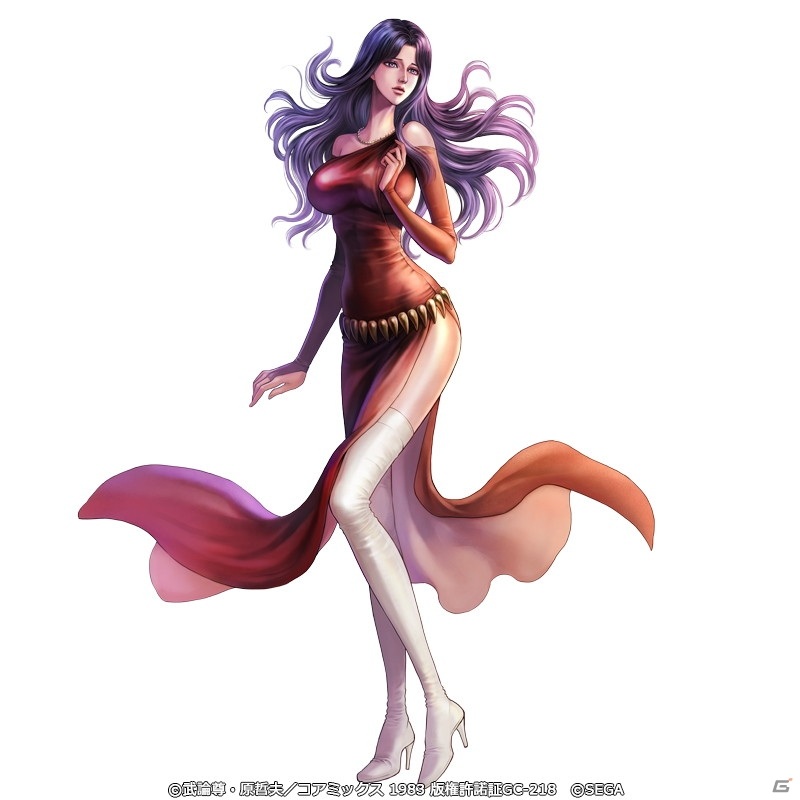 熊坂力点の贋作
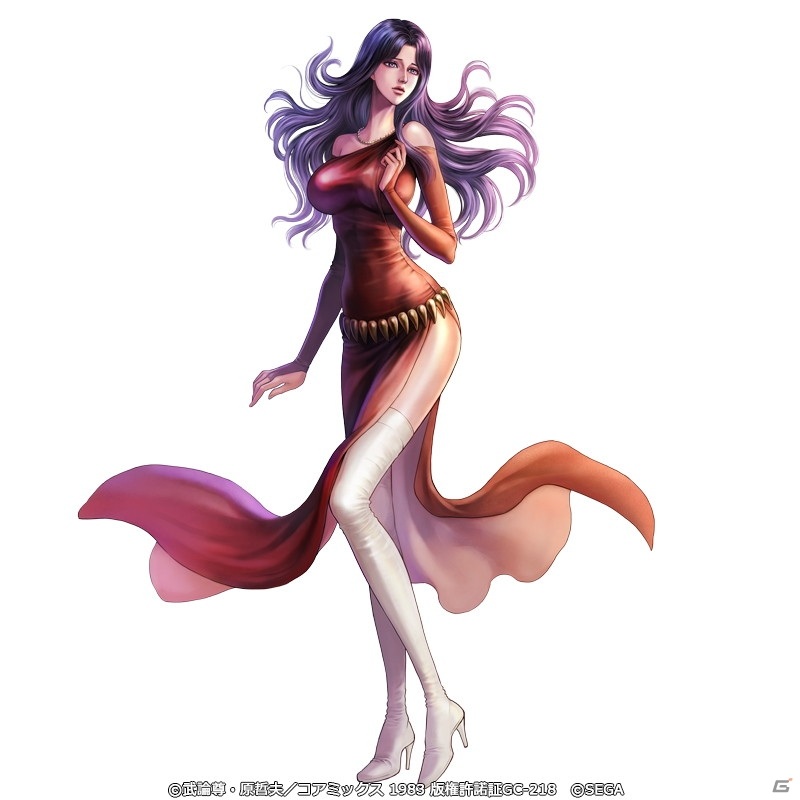 熊坂力点の贋作
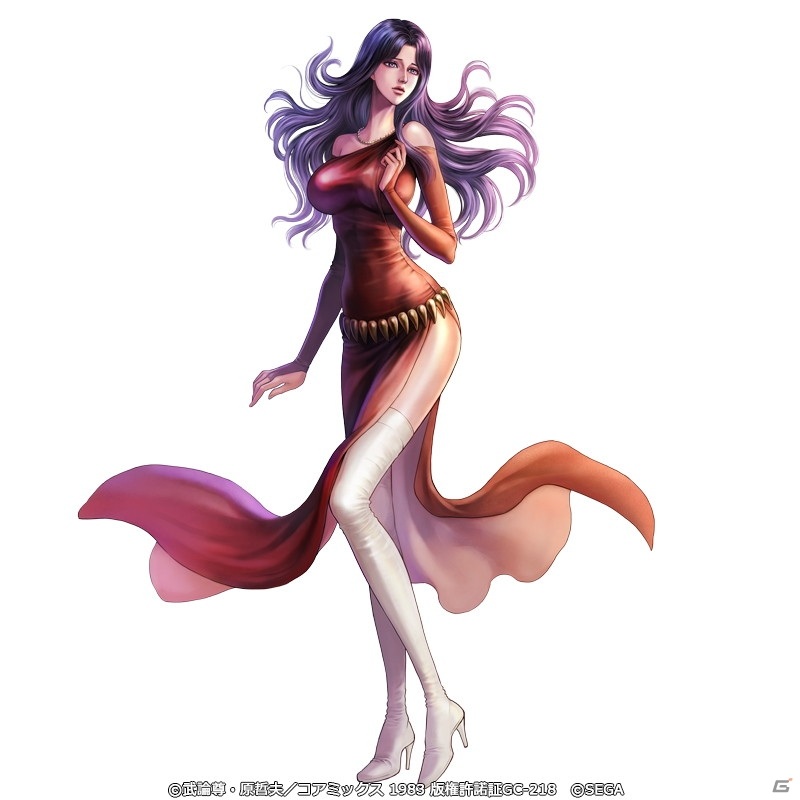 熊坂力点の贋作
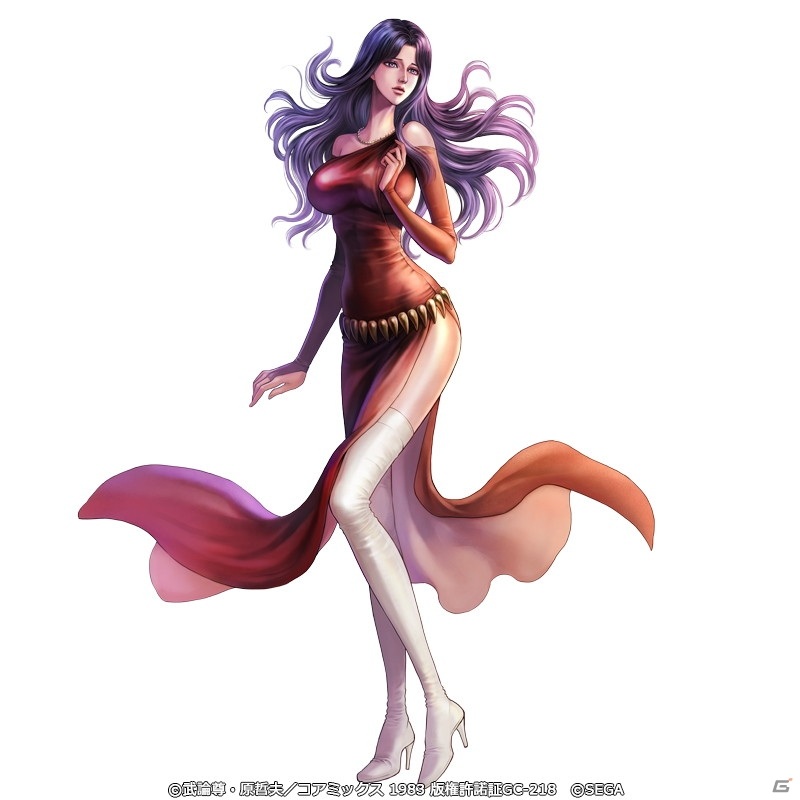 熊坂力点の贋作
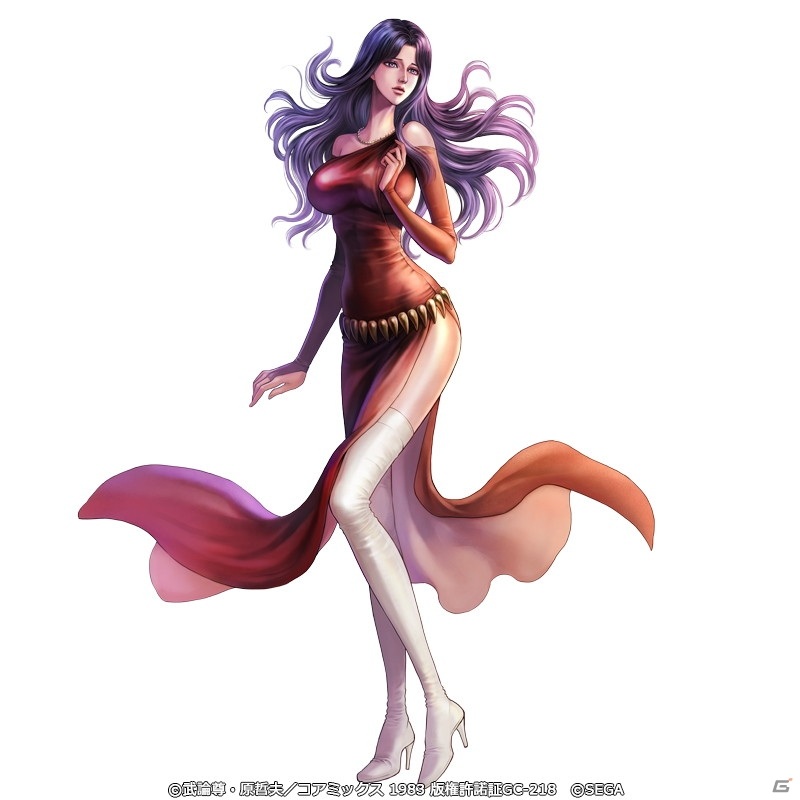 熊坂力点の贋作
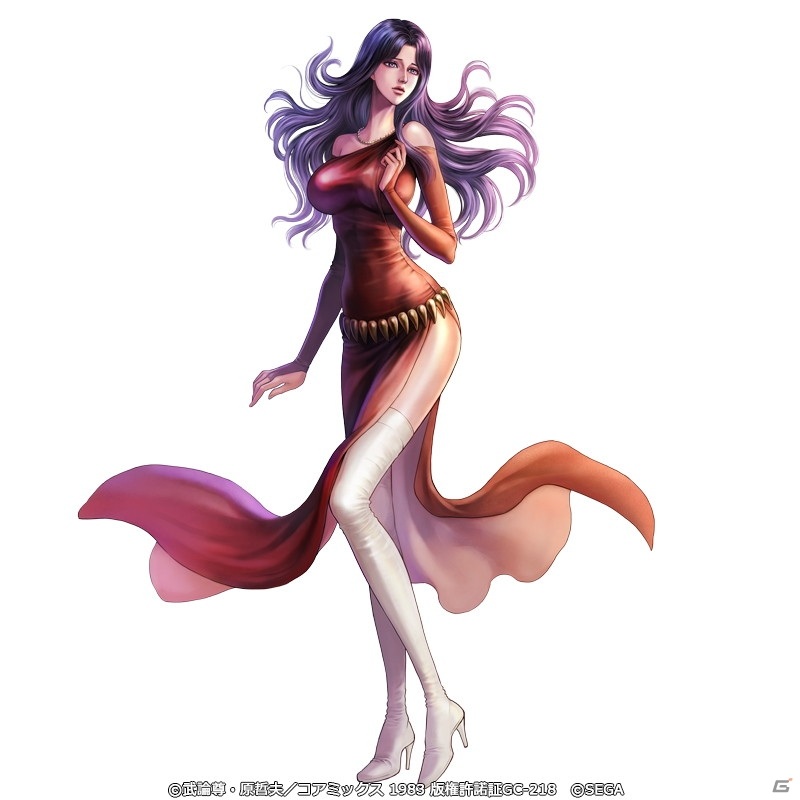 熊坂力点の贋作
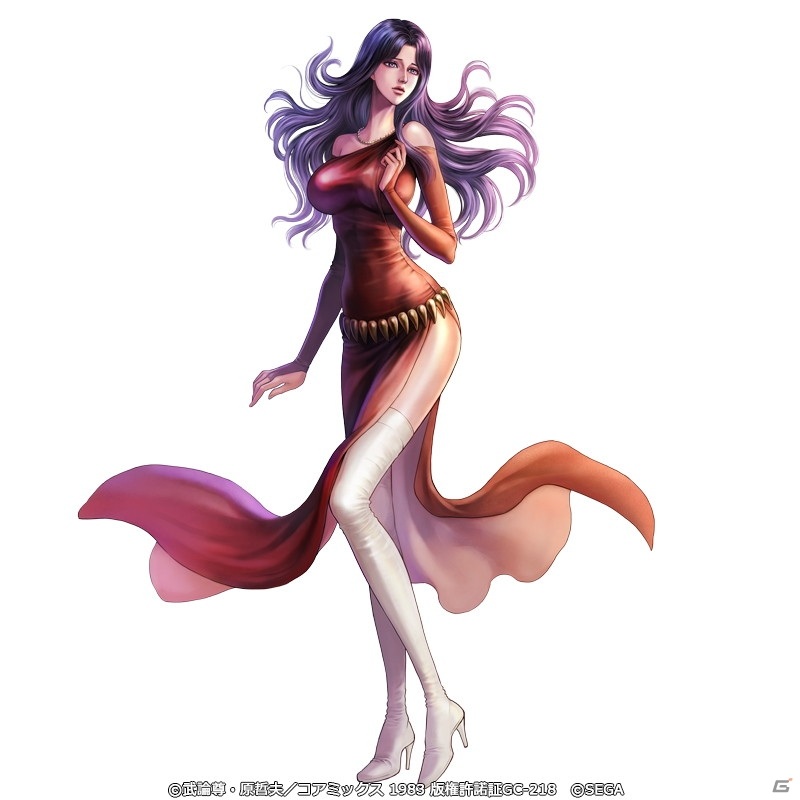 熊坂力点の贋作
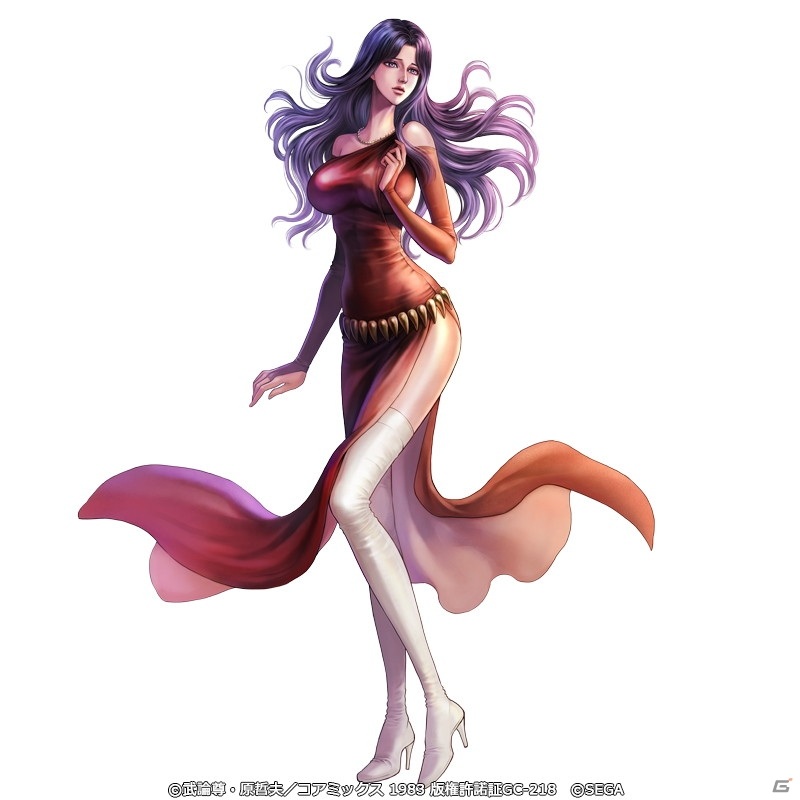 熊坂力点の贋作
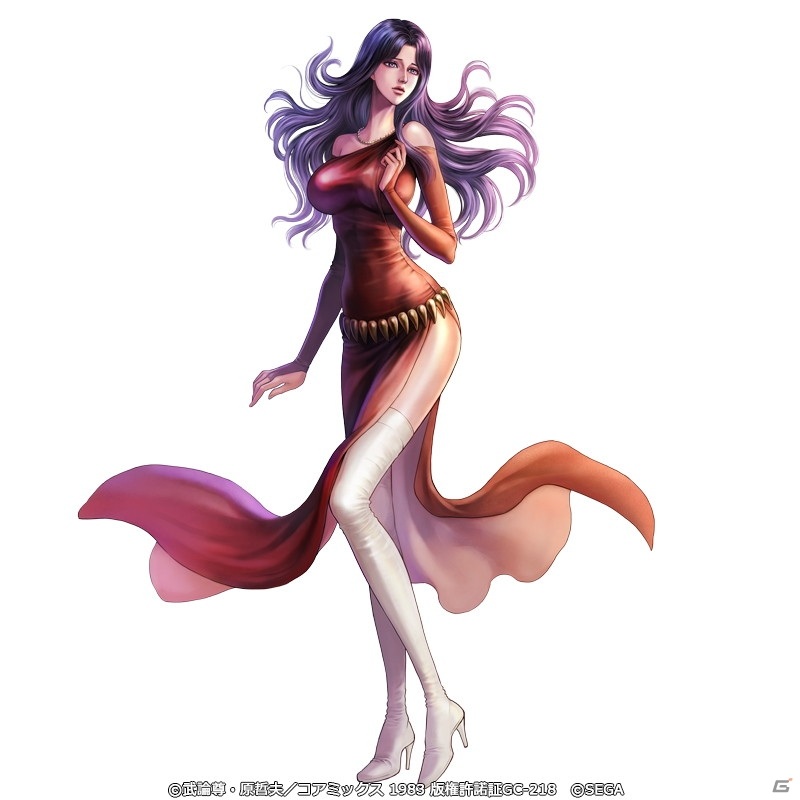 熊坂力点の贋作
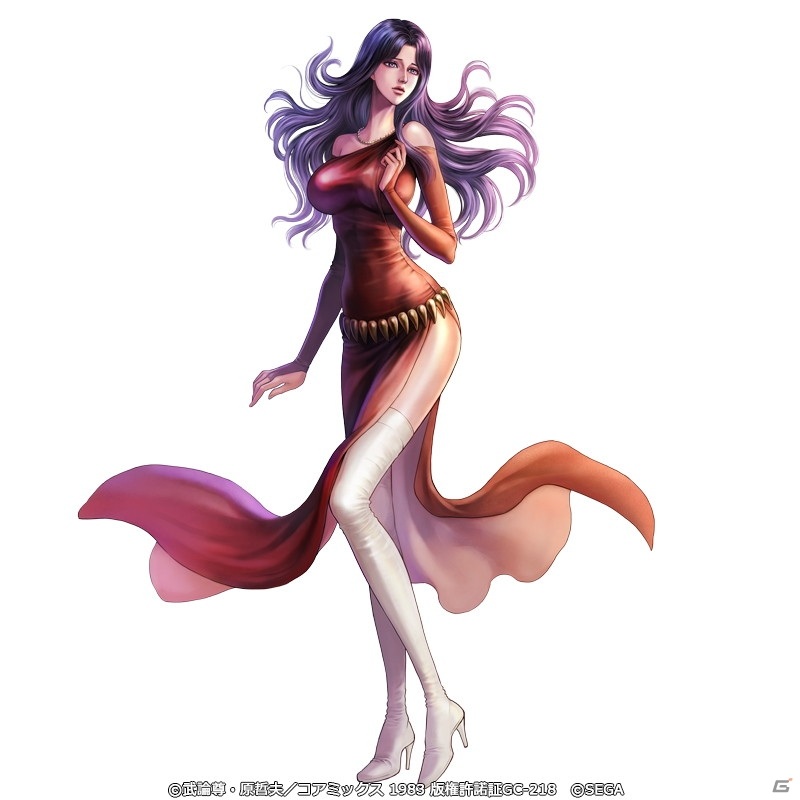 熊坂力点の贋作
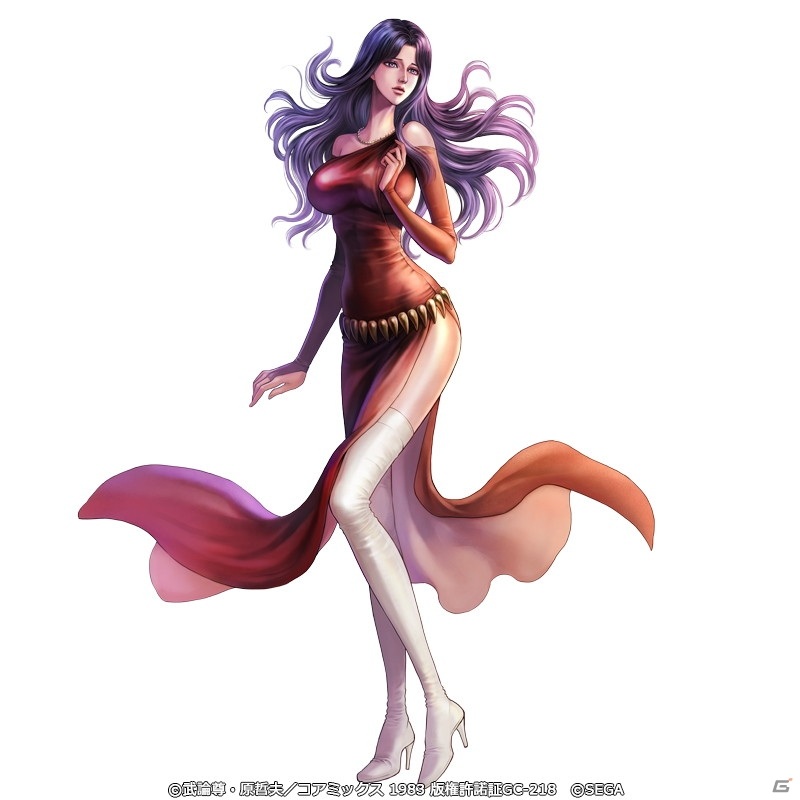 熊坂力点の贋作
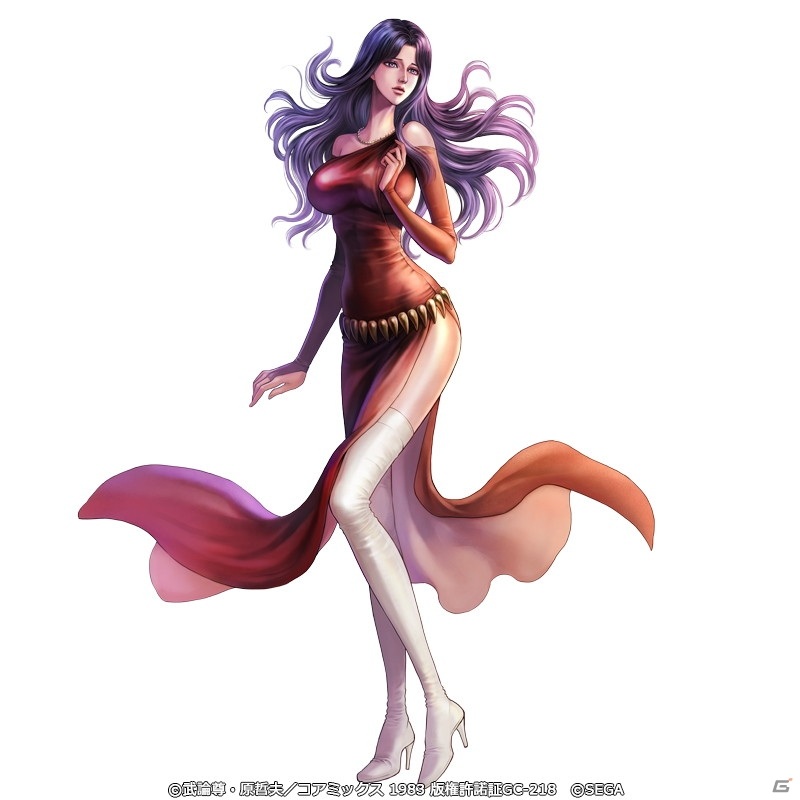 熊坂力点の贋作
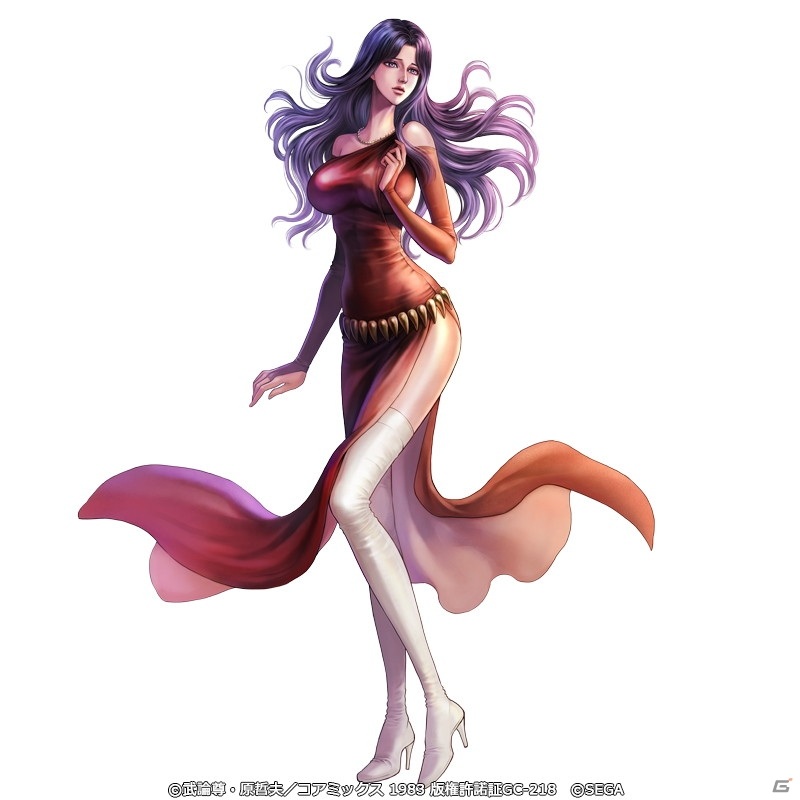 熊坂力点の贋作
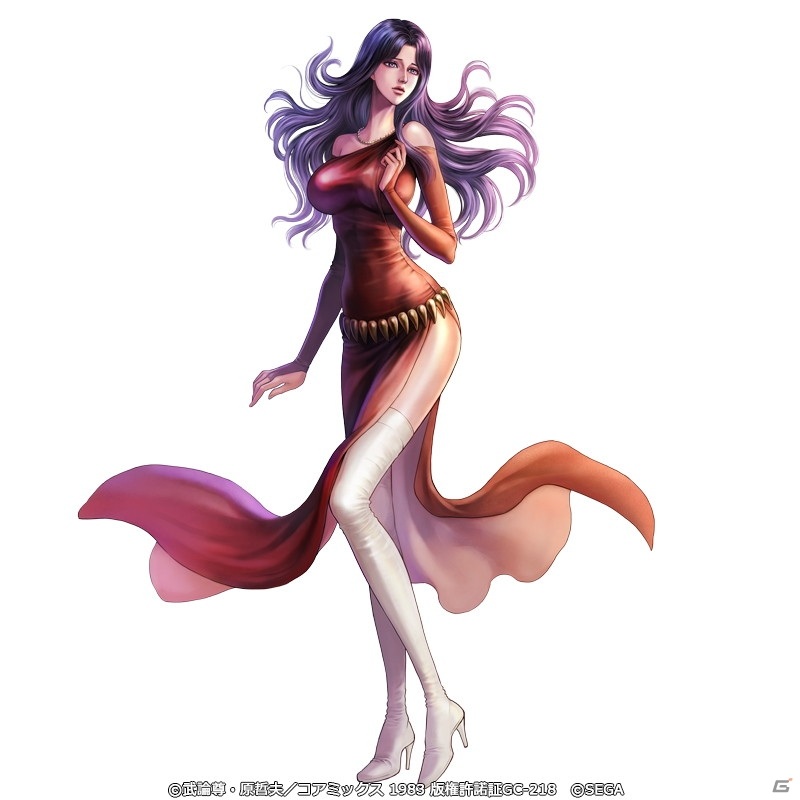 熊坂力点の贋作
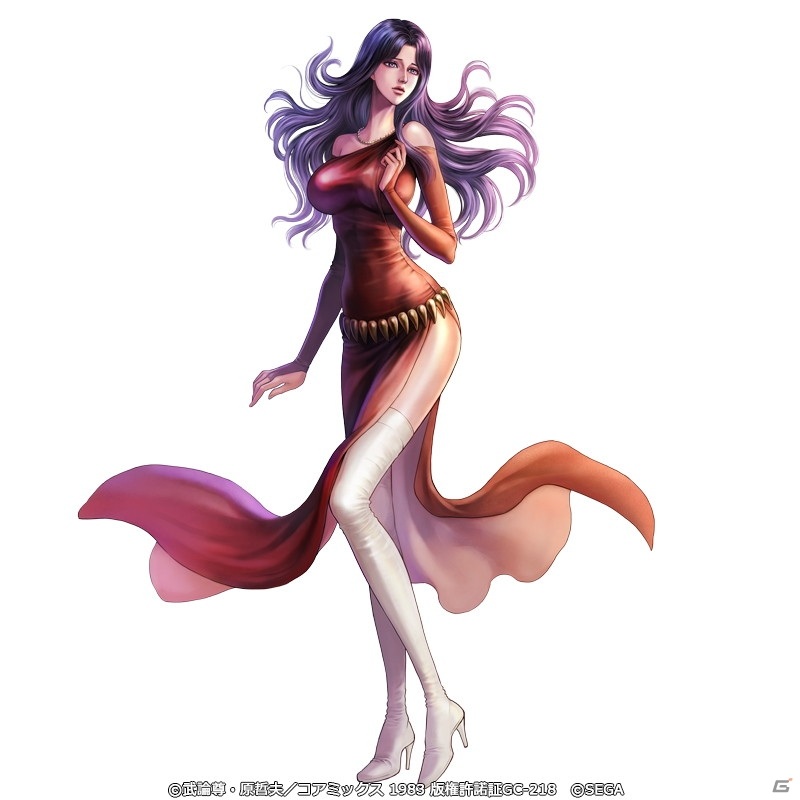 熊坂力点の贋作
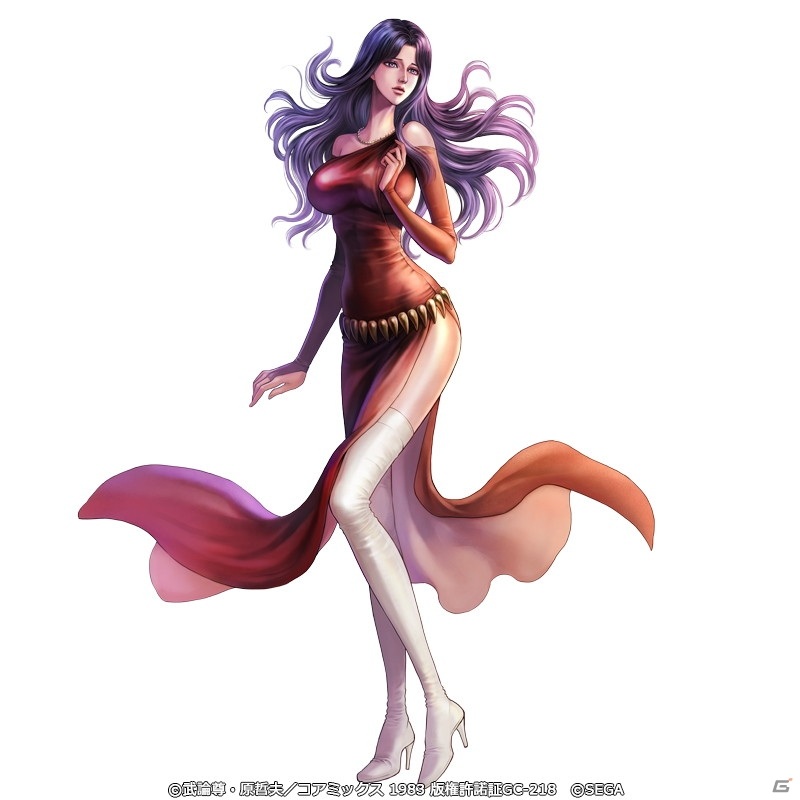 熊坂力点の贋作
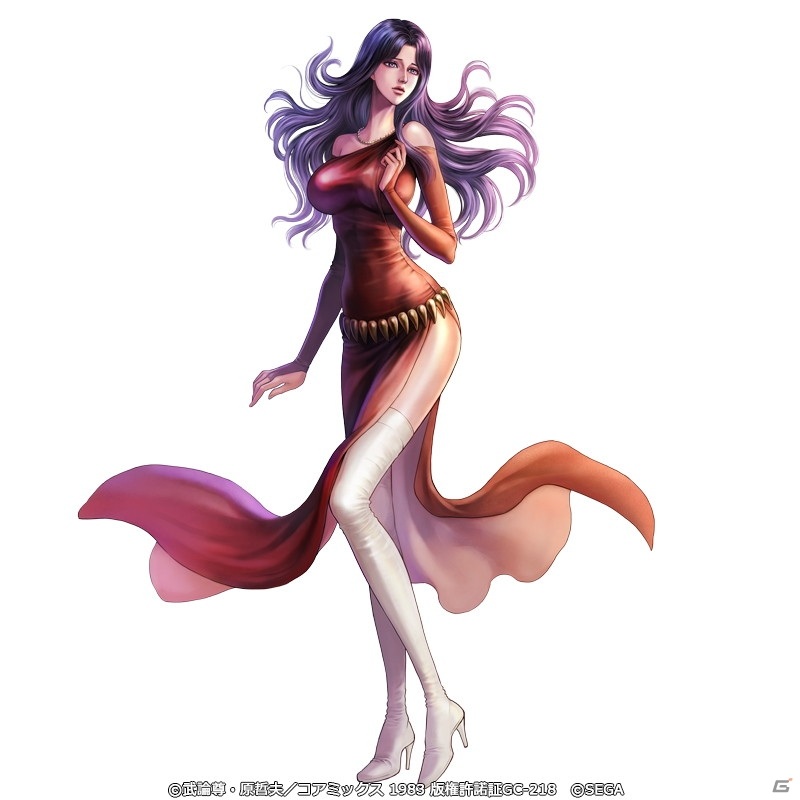 熊坂力点の贋作
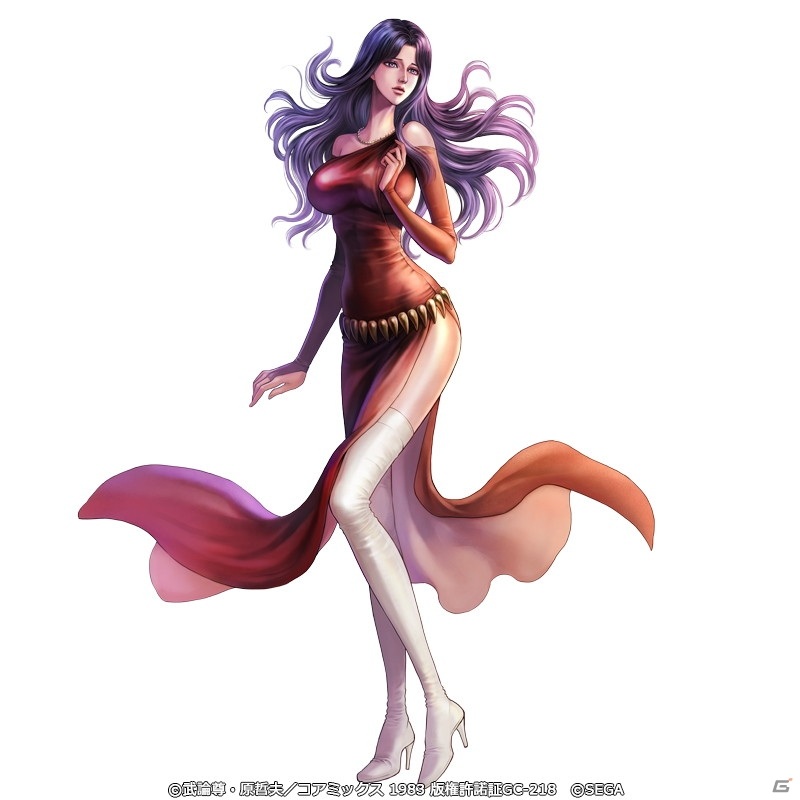 熊坂力点の贋作
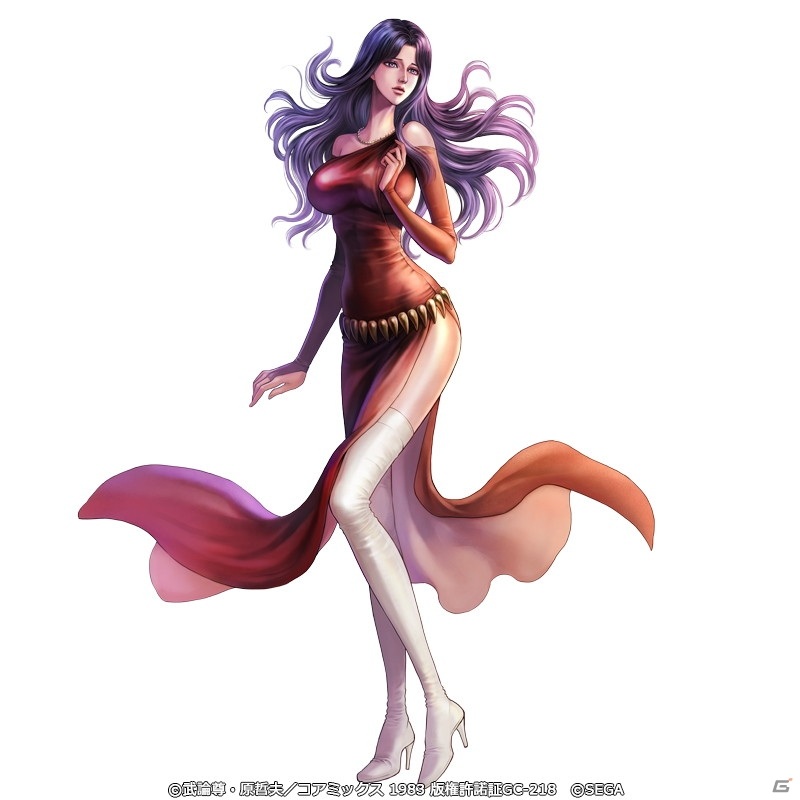 熊坂力点の贋作
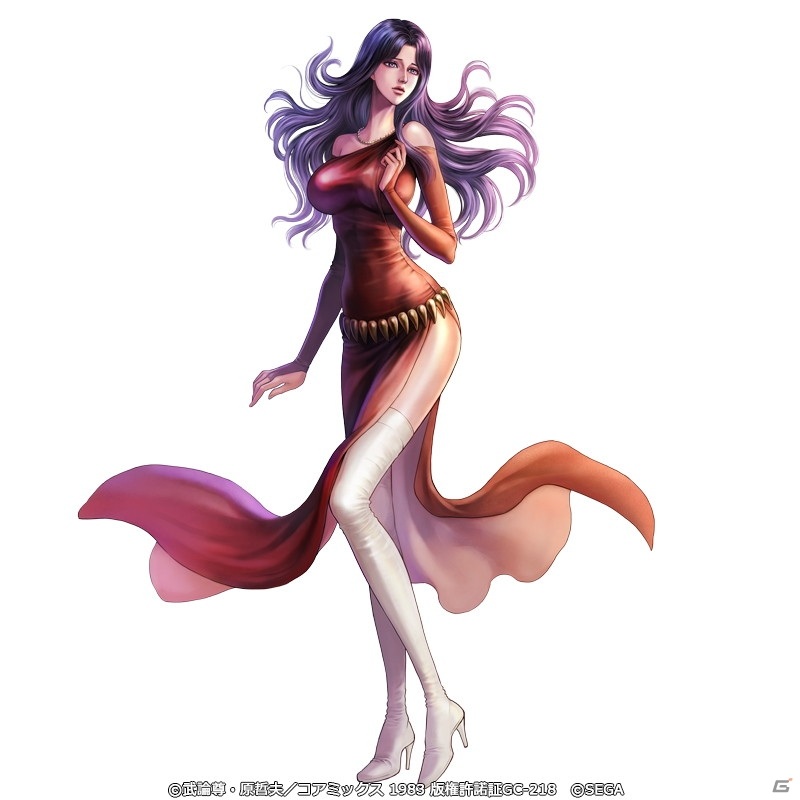 熊坂力点の贋作
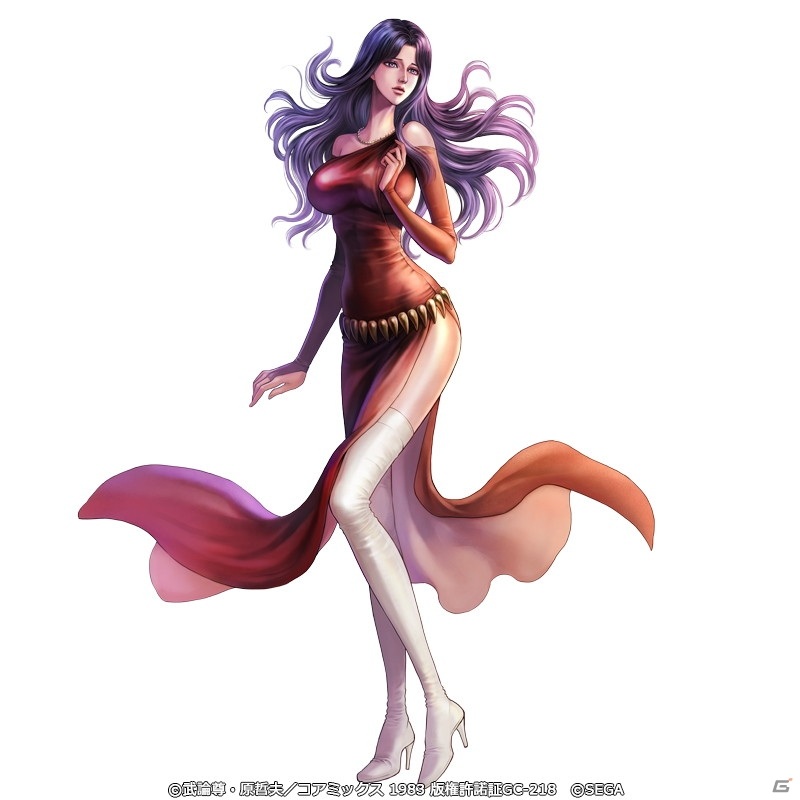 熊坂力点の贋作
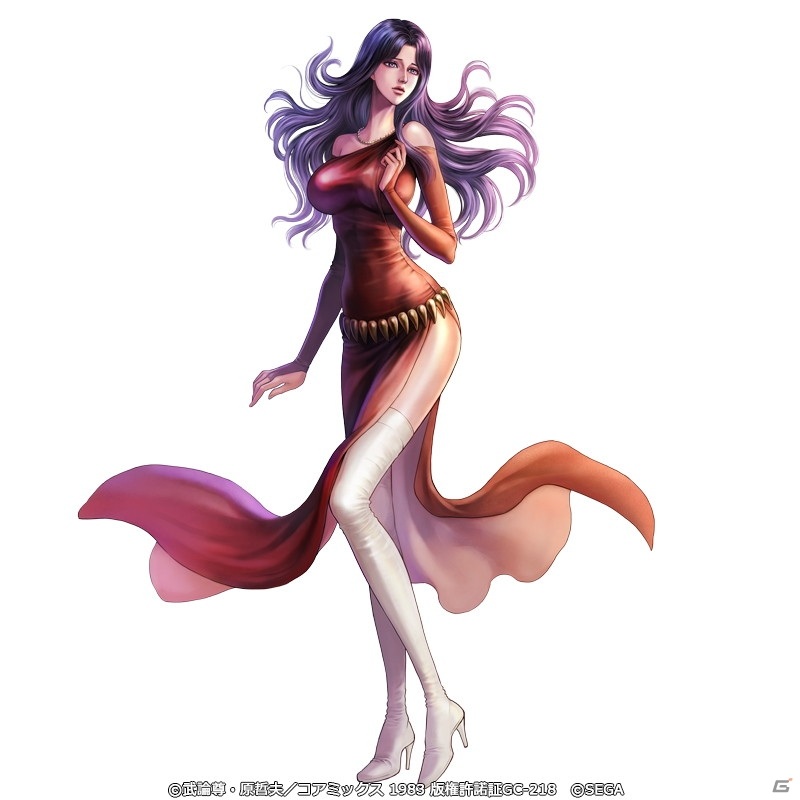 熊坂力点の贋作
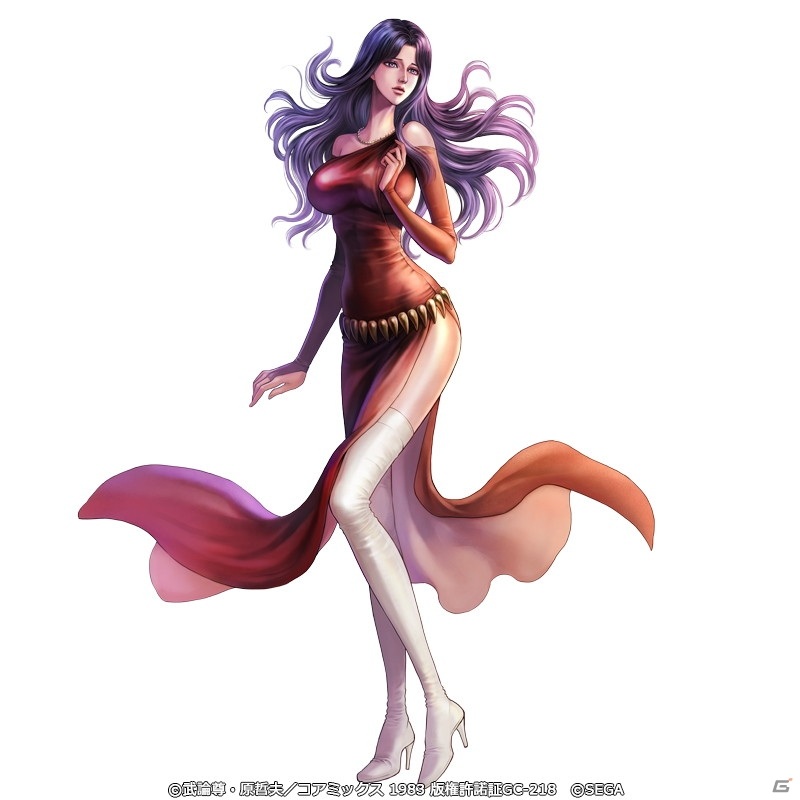 熊坂力点の贋作
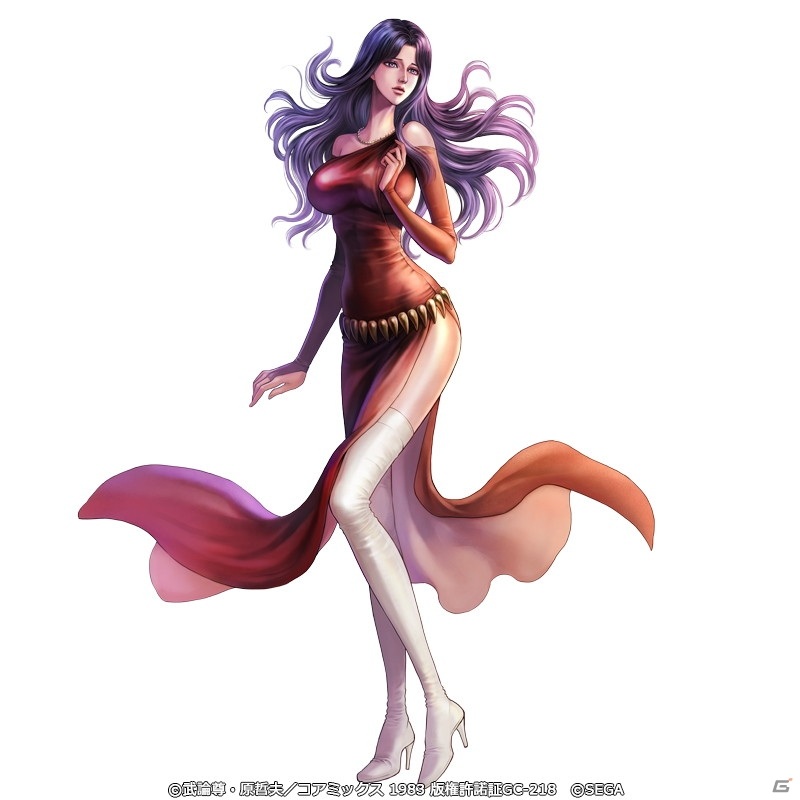 熊坂力点の贋作
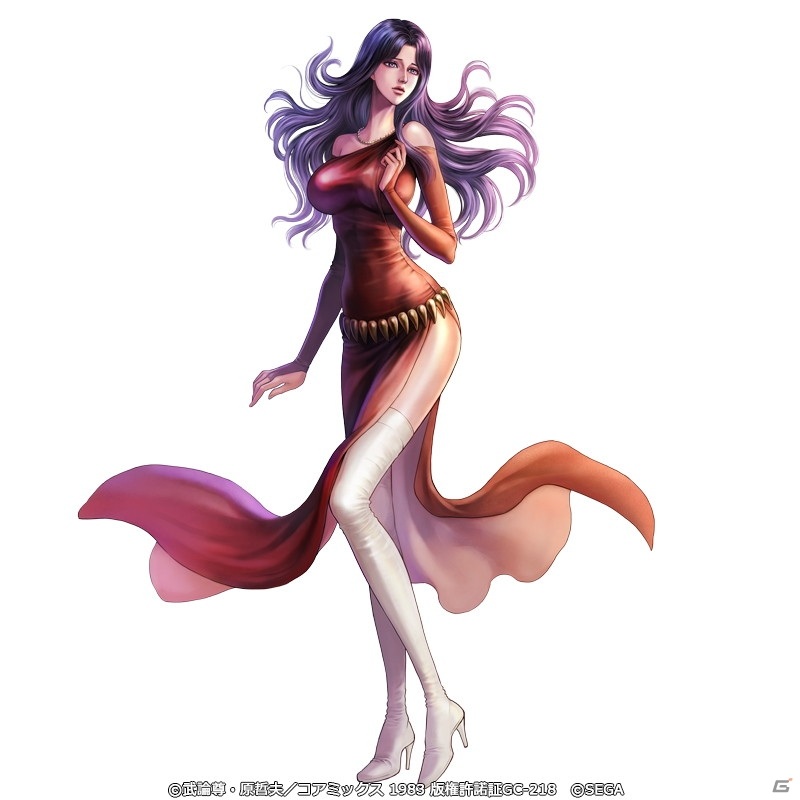 熊坂力点の贋作
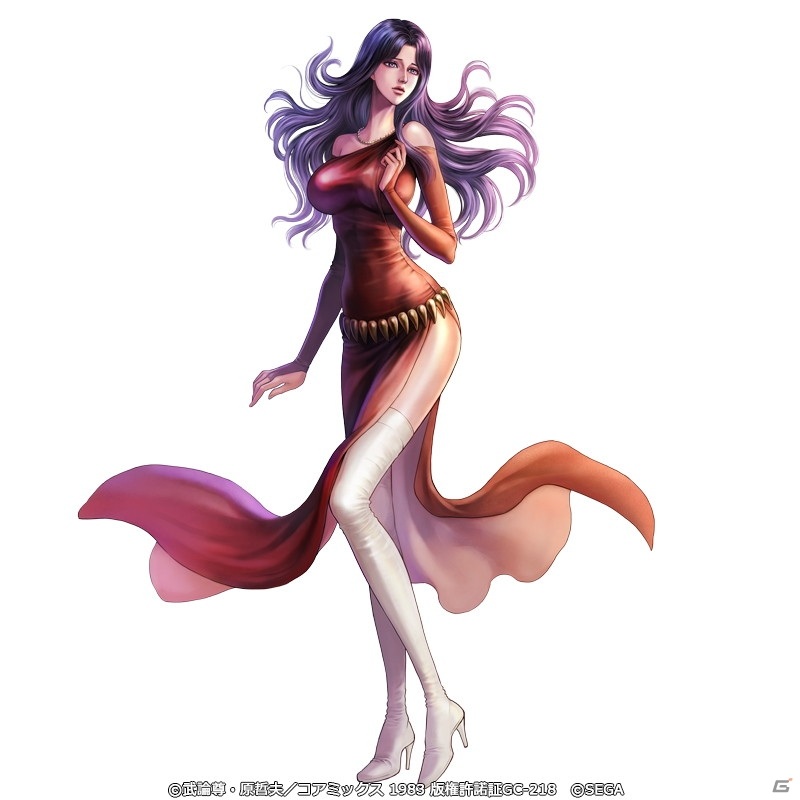 熊坂力点の贋作
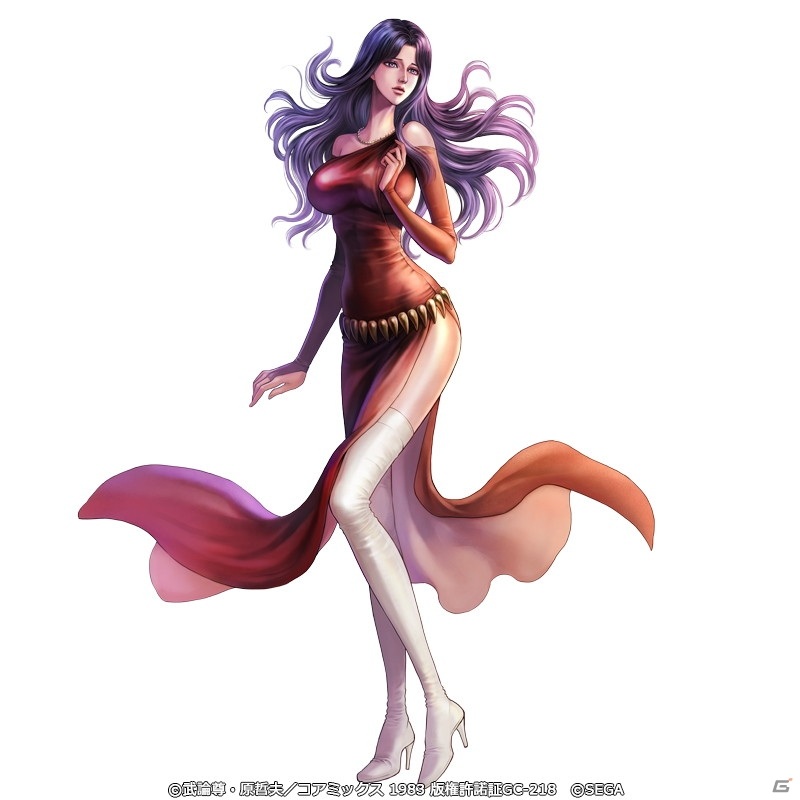 熊坂力点の贋作
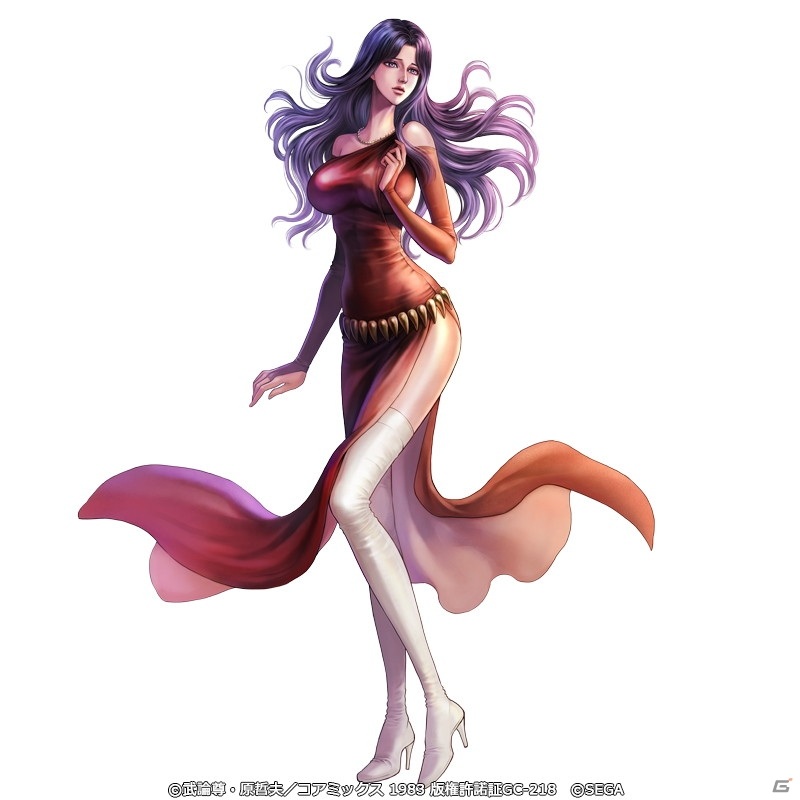 熊坂力点の贋作
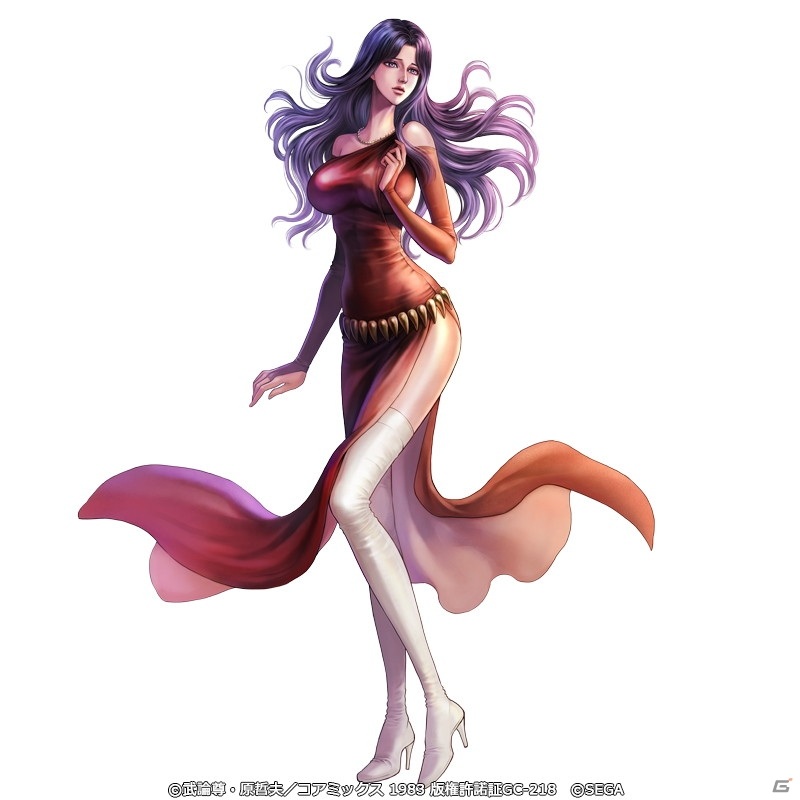 熊坂力点の贋作
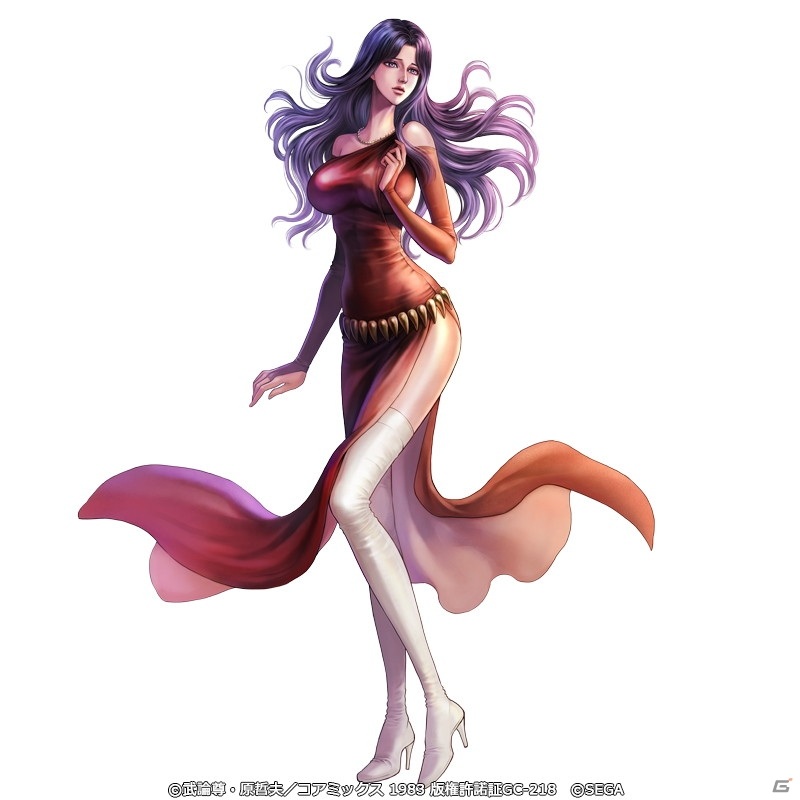 熊坂力点の贋作
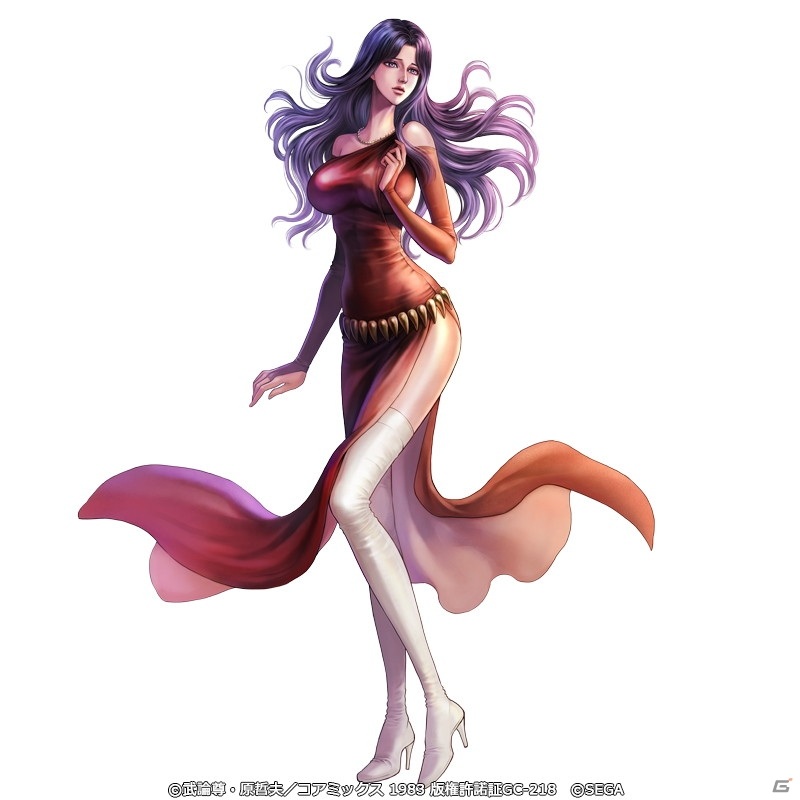 熊坂力点の贋作
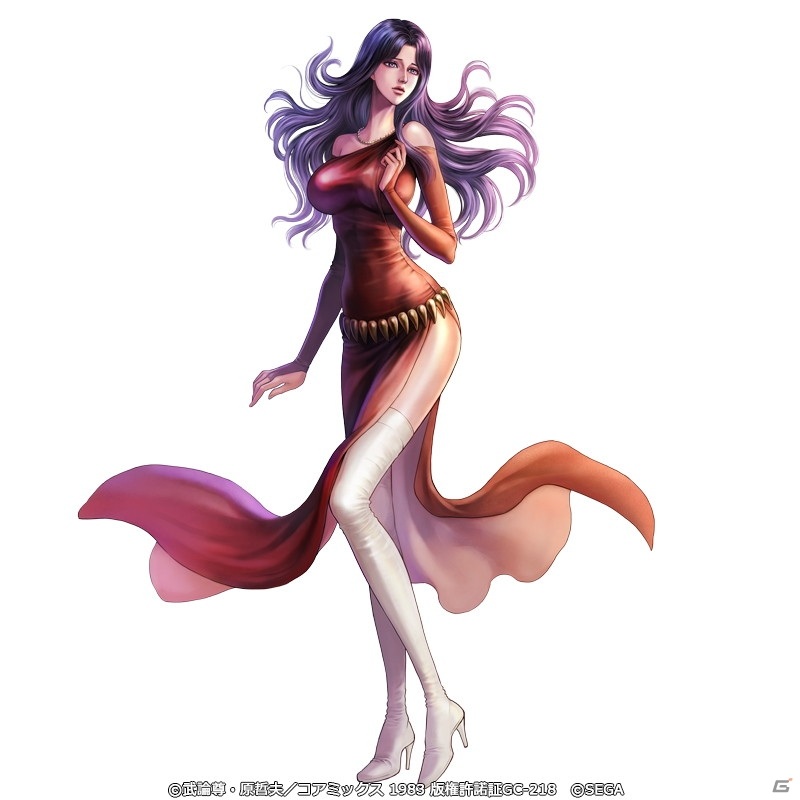 熊坂力点の贋作
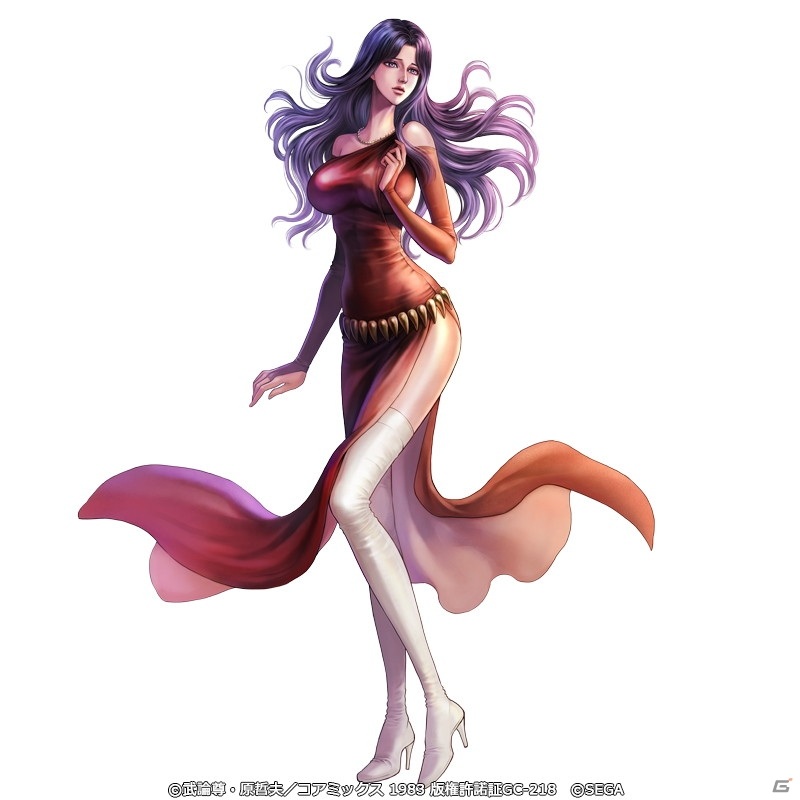 熊坂力点の贋作
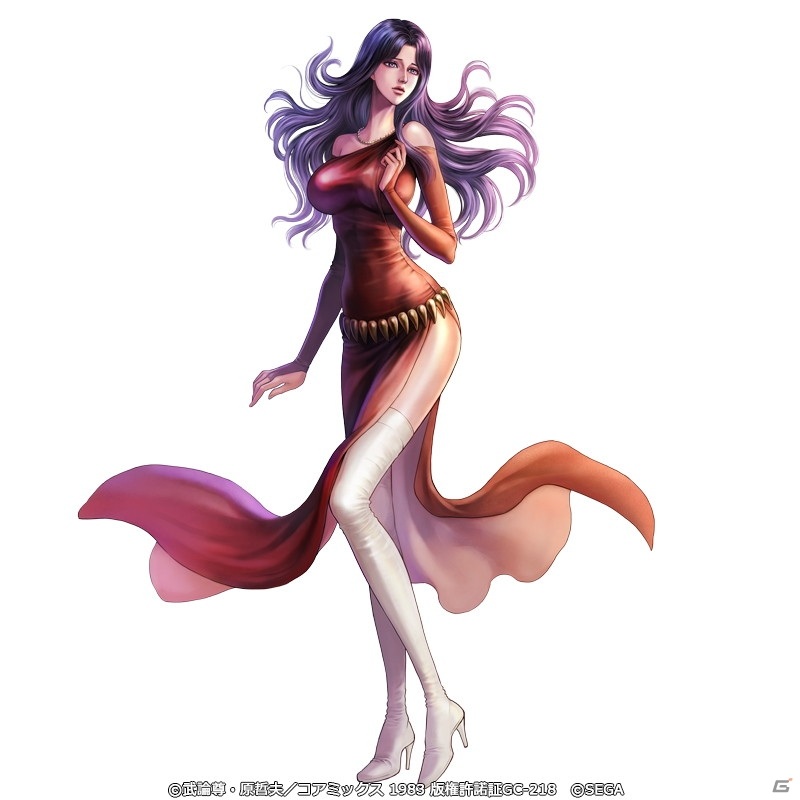 熊坂力点の贋作
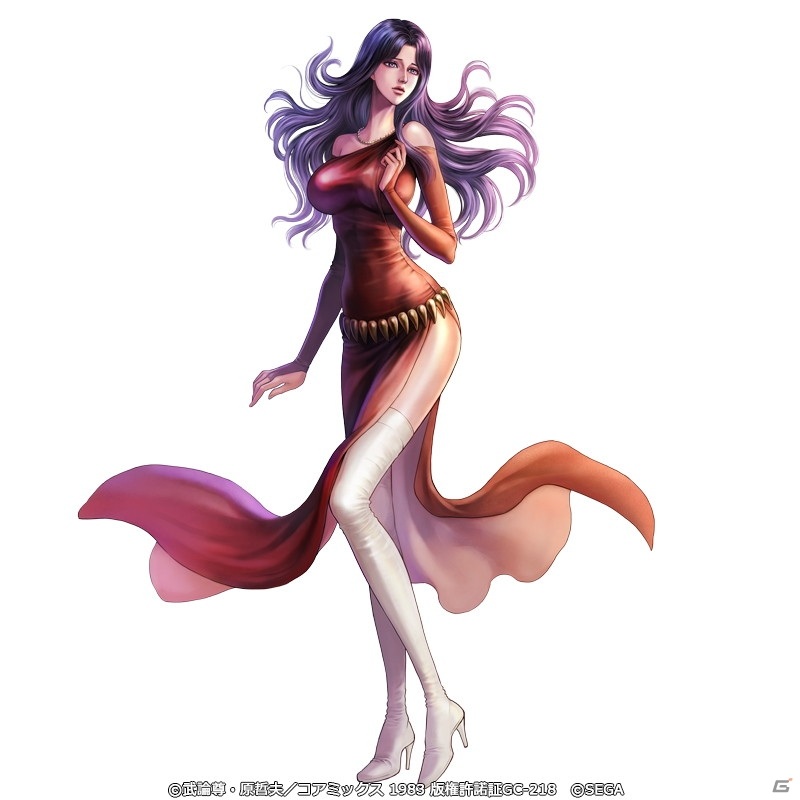 熊坂力点の贋作
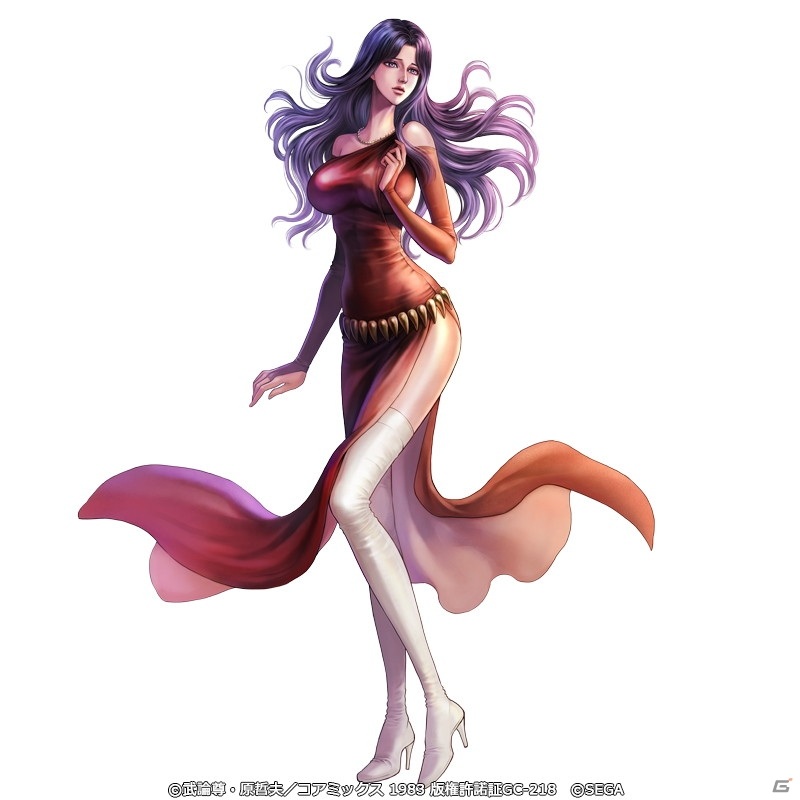 熊坂力点の贋作
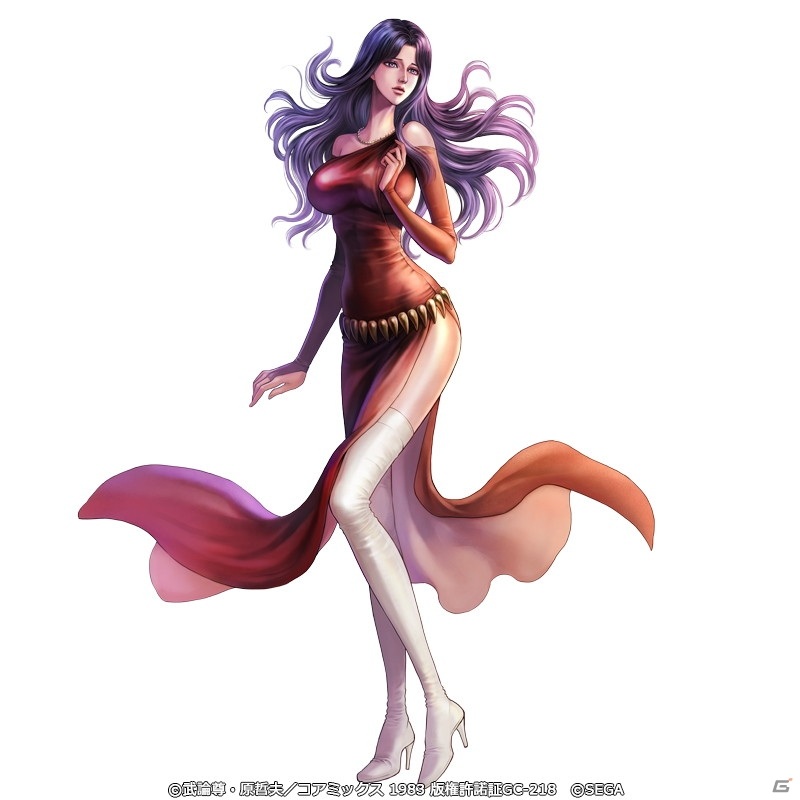 熊坂力点の贋作
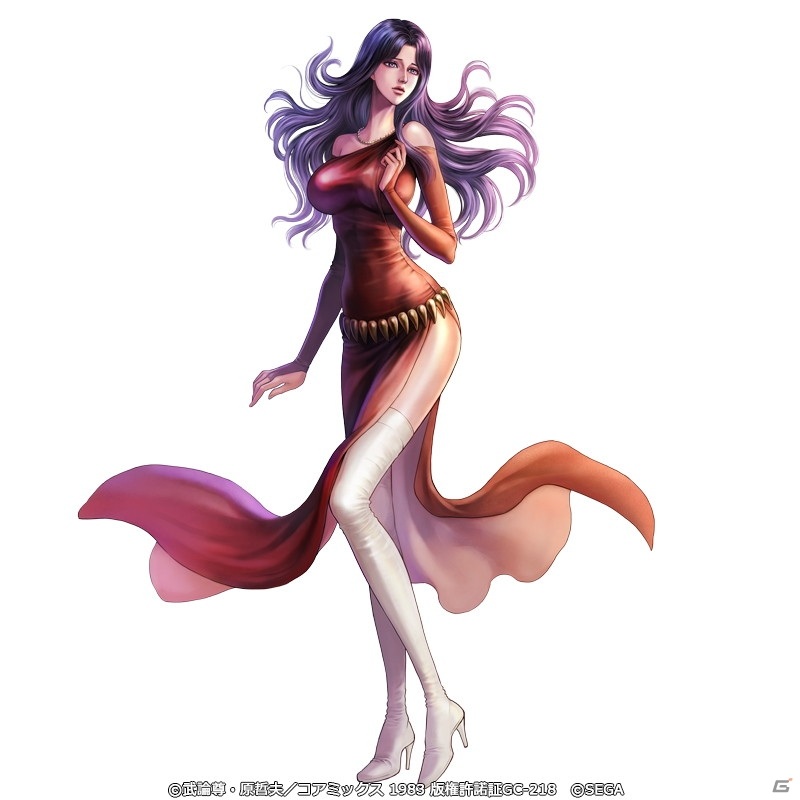 熊坂力点の贋作
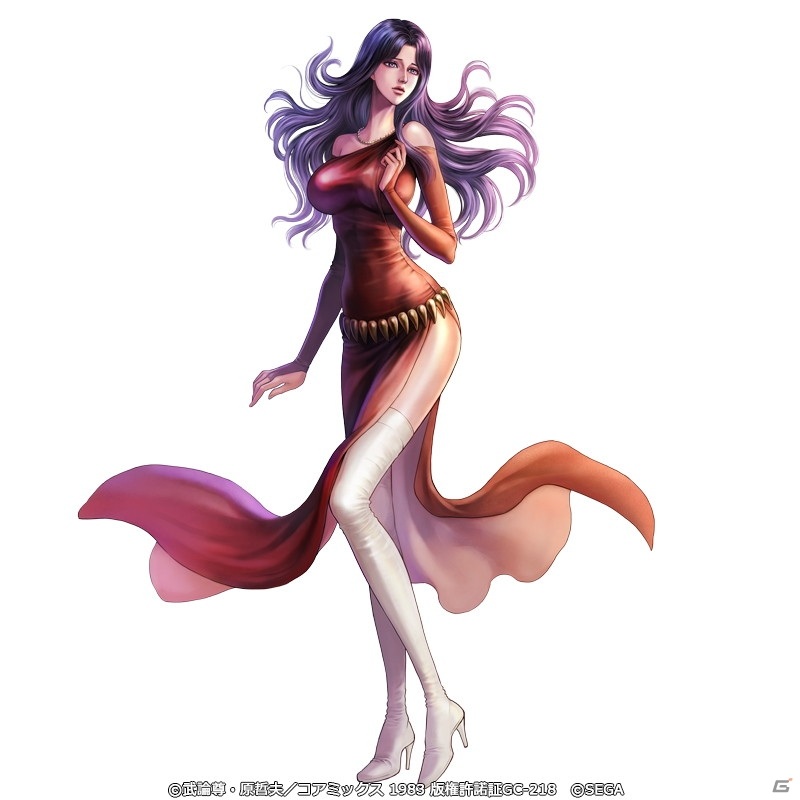 熊坂力点の贋作
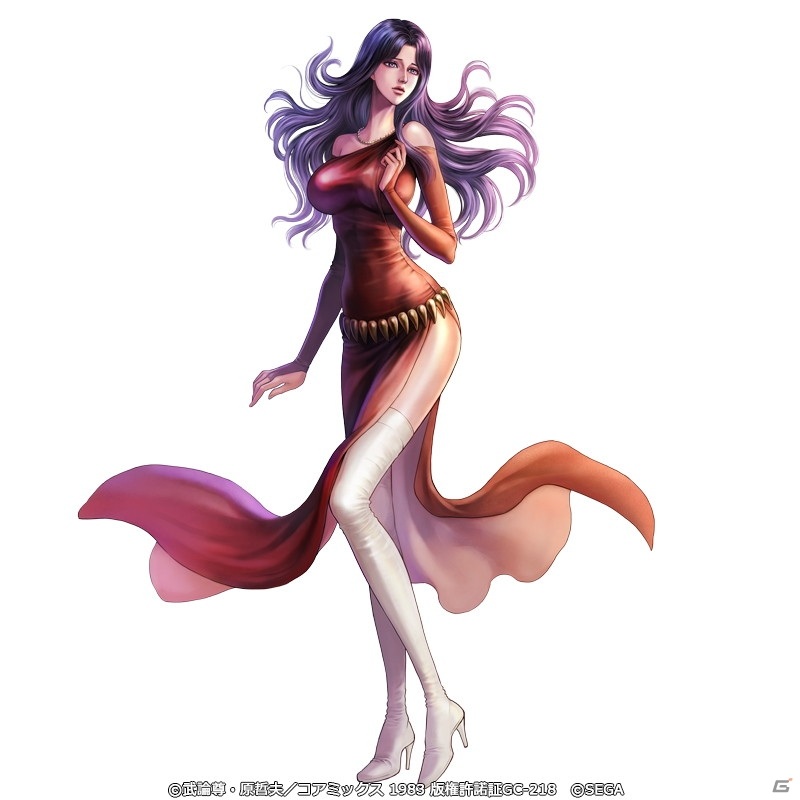 熊坂力点の贋作
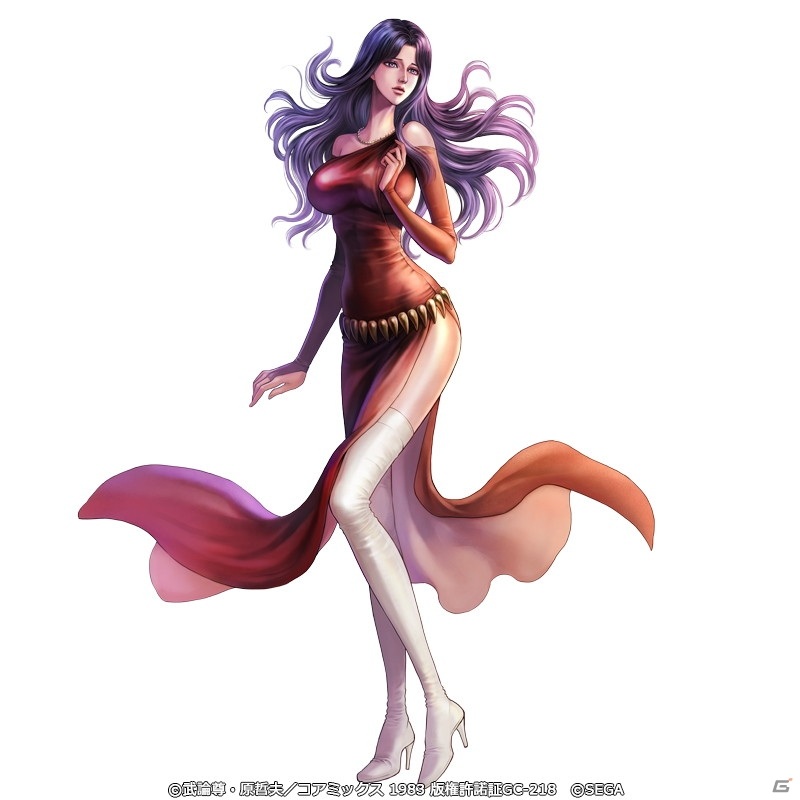 熊坂力点の贋作
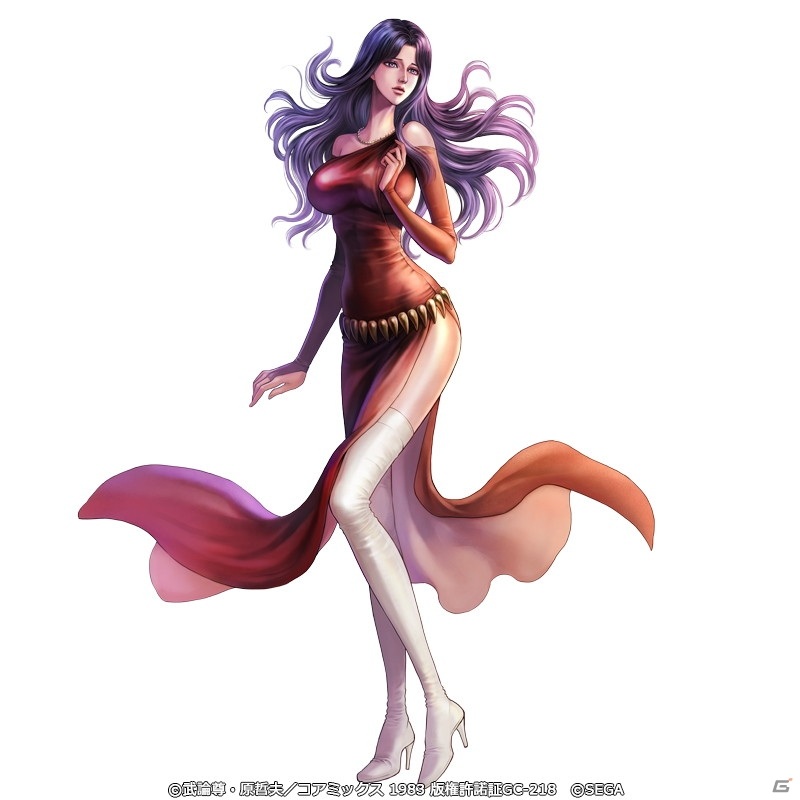 熊坂力点の贋作
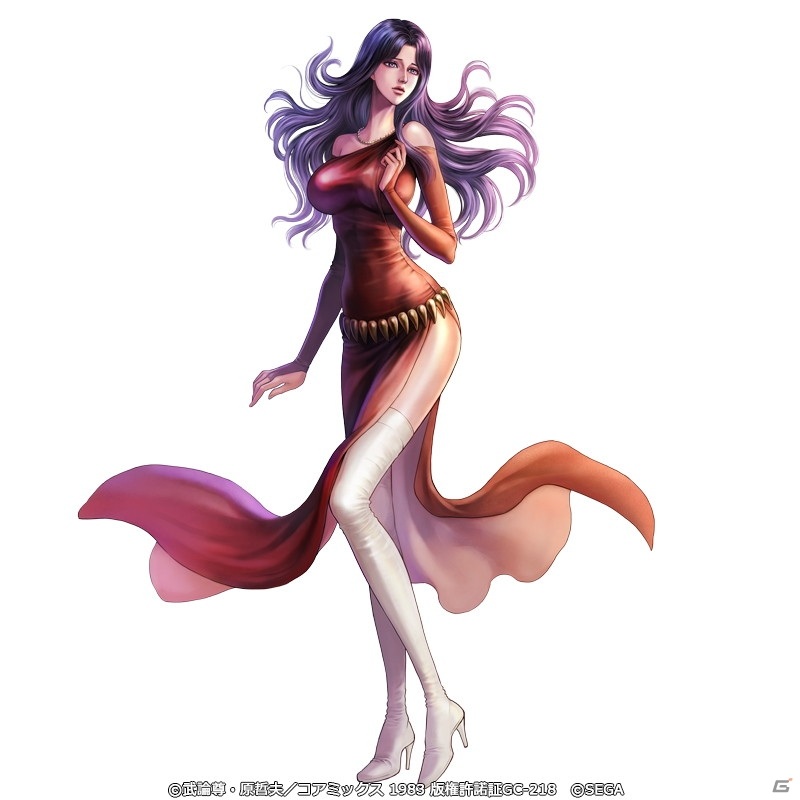 熊坂力点の贋作
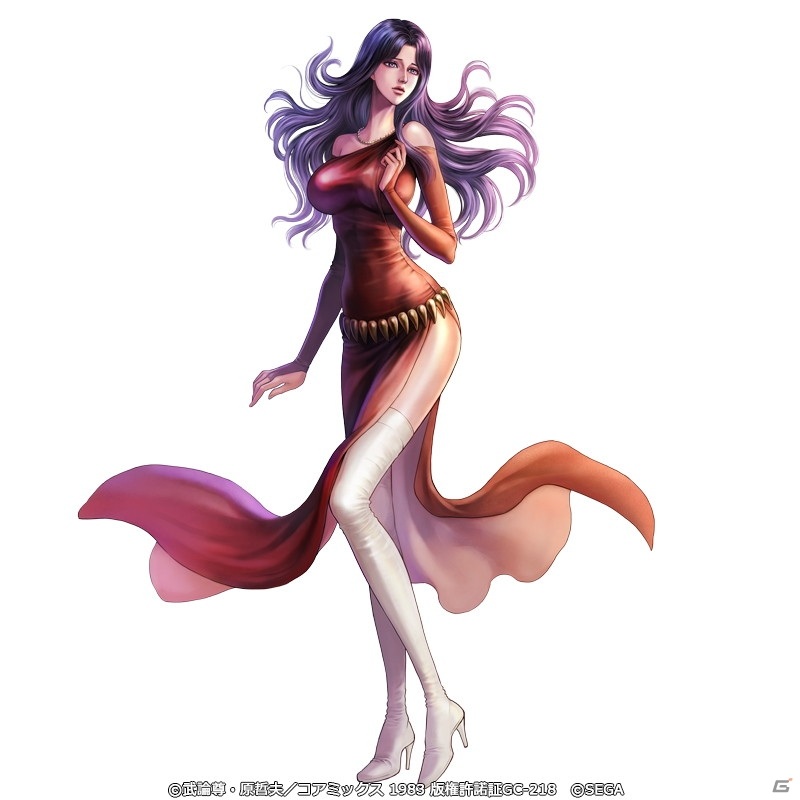 熊坂力点の贋作
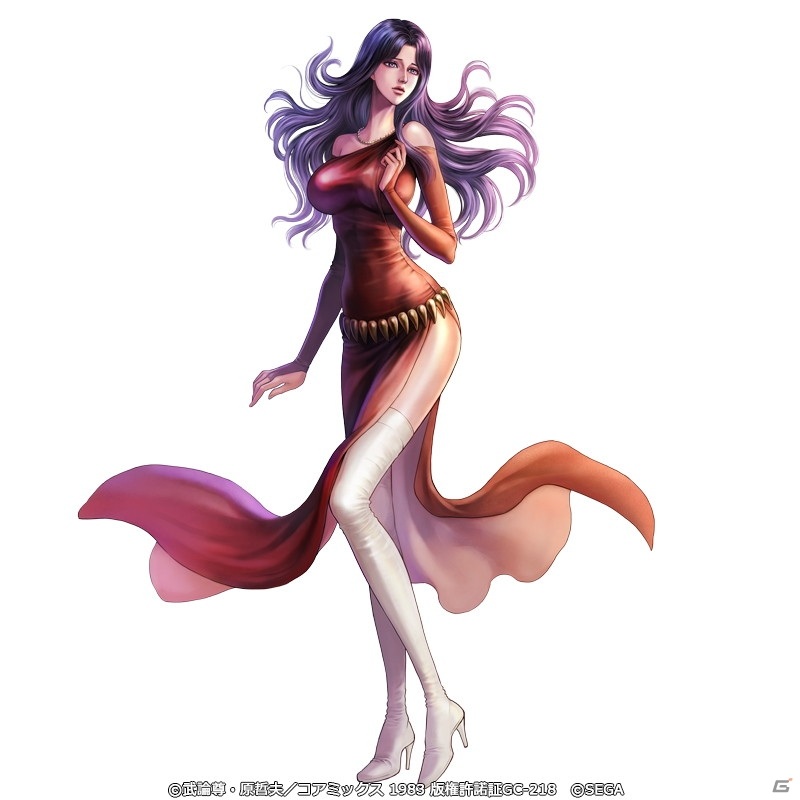 熊坂力点の贋作
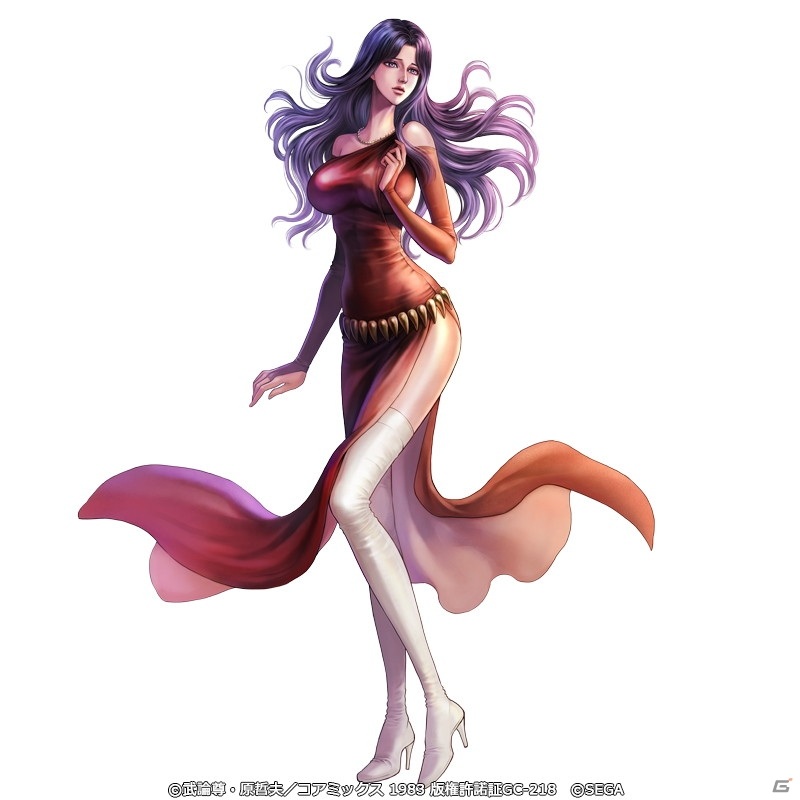 熊坂力点の贋作
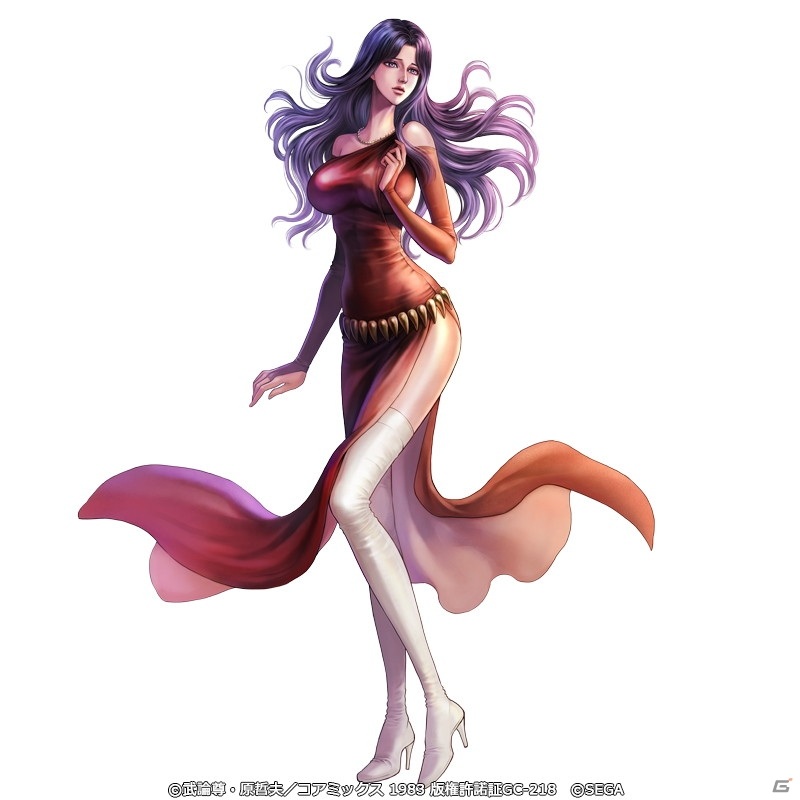 熊坂力点の贋作
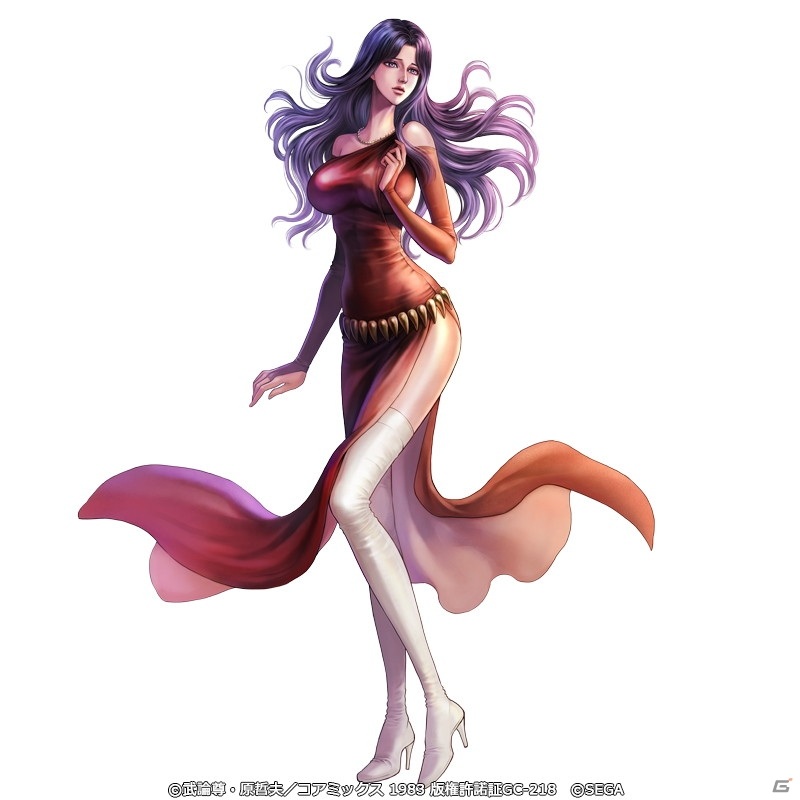 熊坂力点の贋作
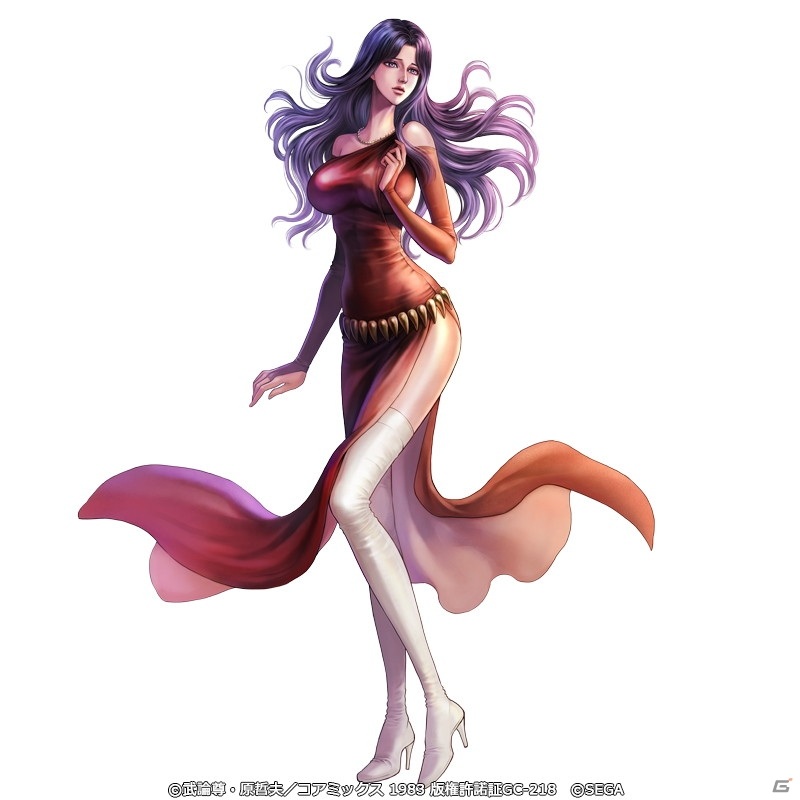 熊坂力点の贋作
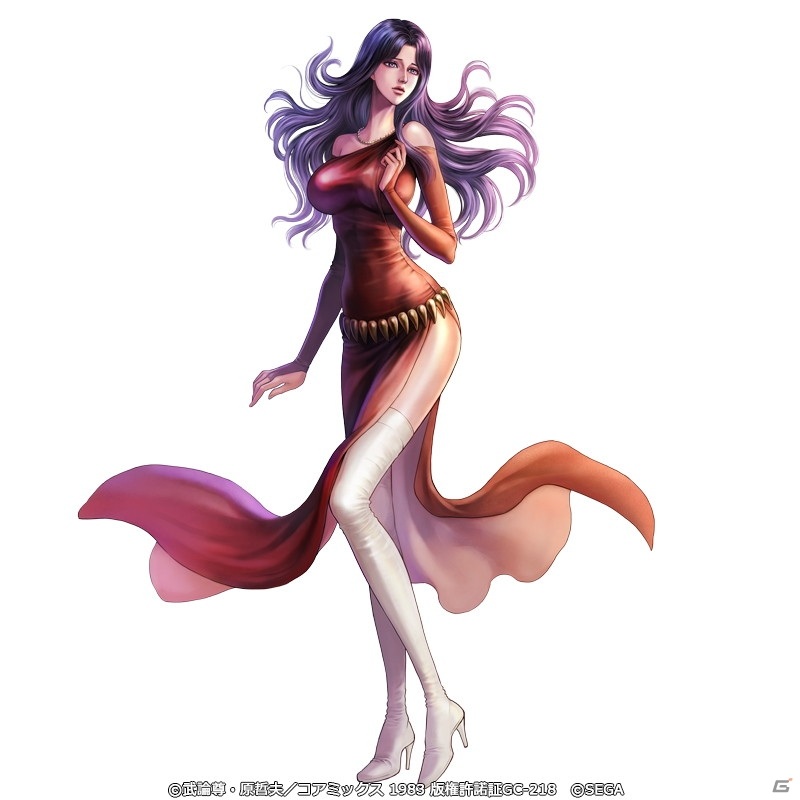 熊坂力点の贋作
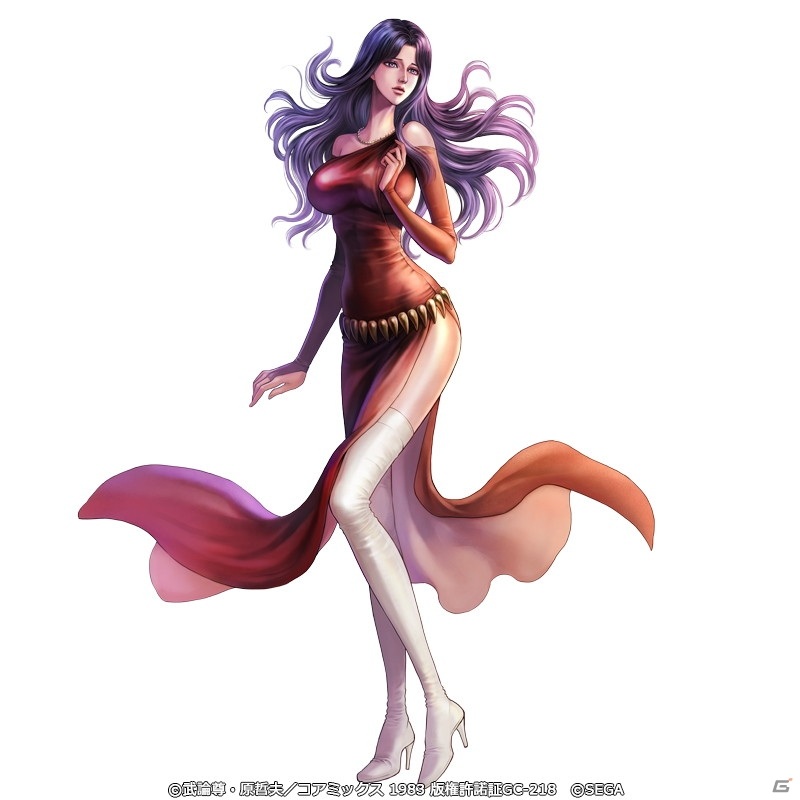 熊坂力点の贋作
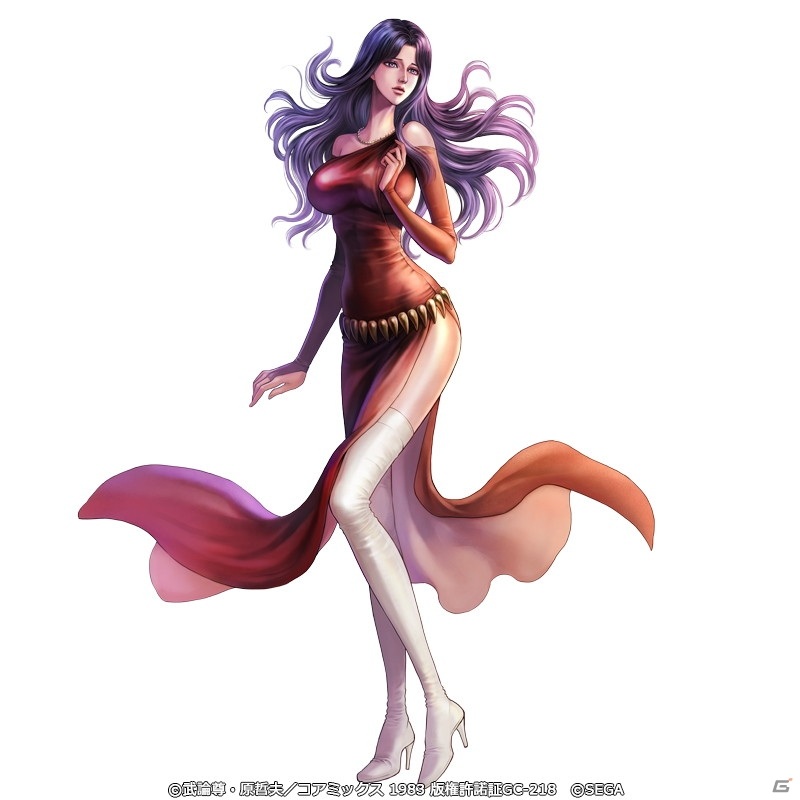 熊坂力点の贋作
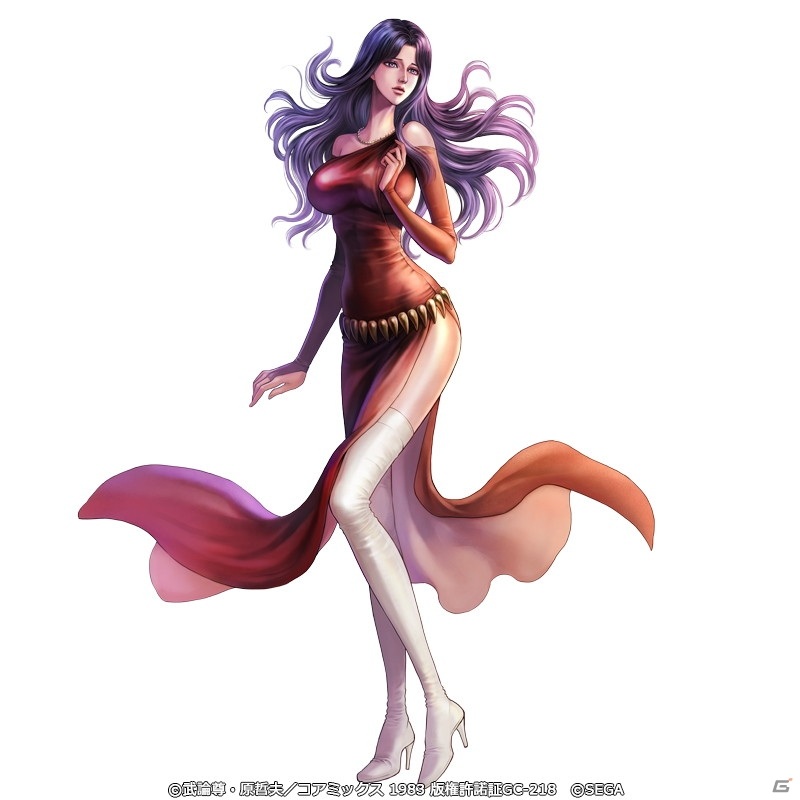 熊坂力点の贋作
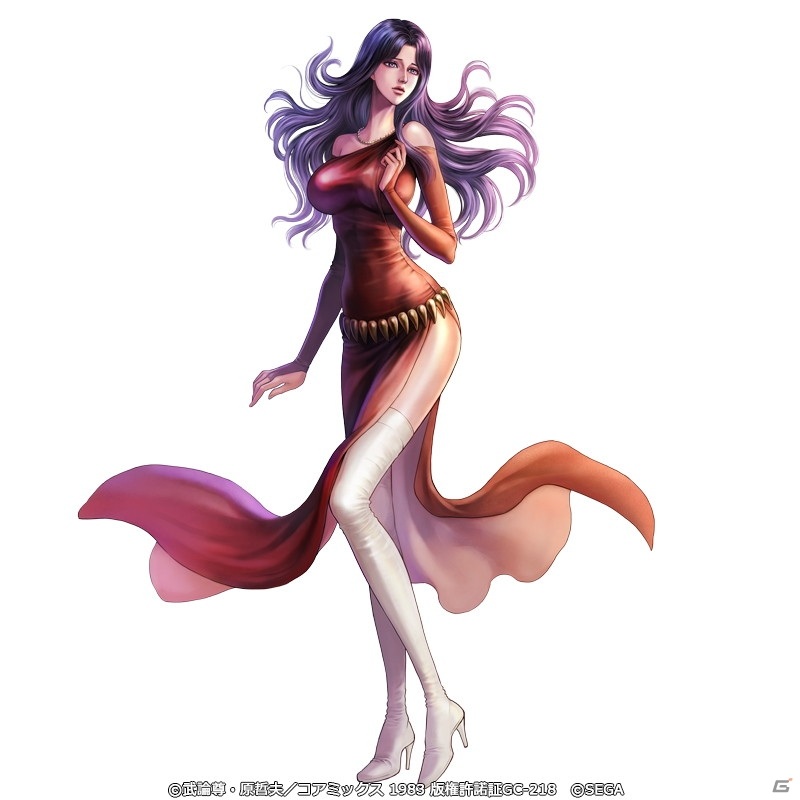 熊坂力点の贋作
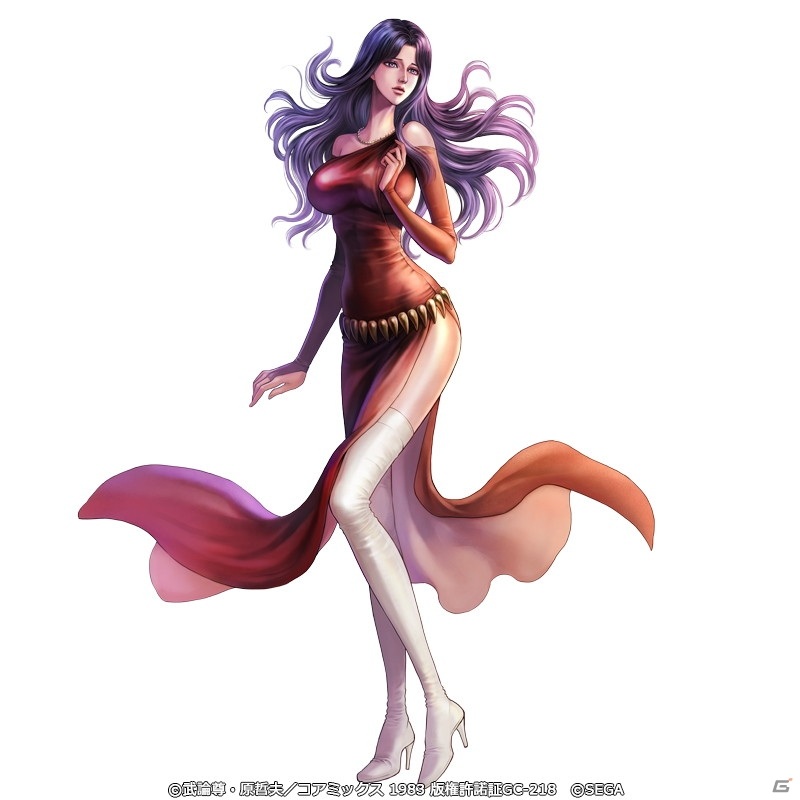 熊坂力点の贋作
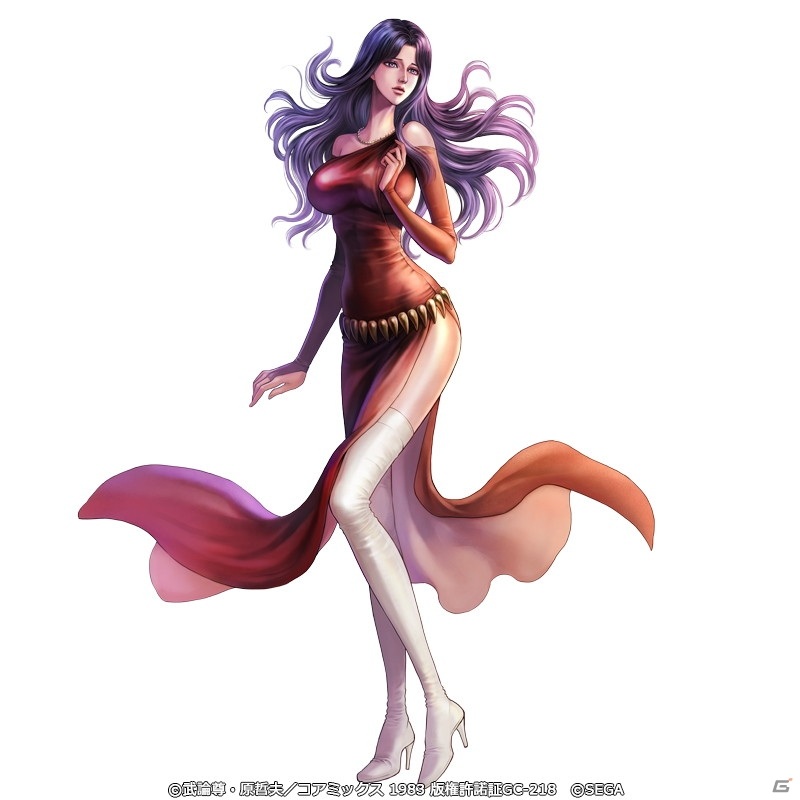 熊坂力点の贋作
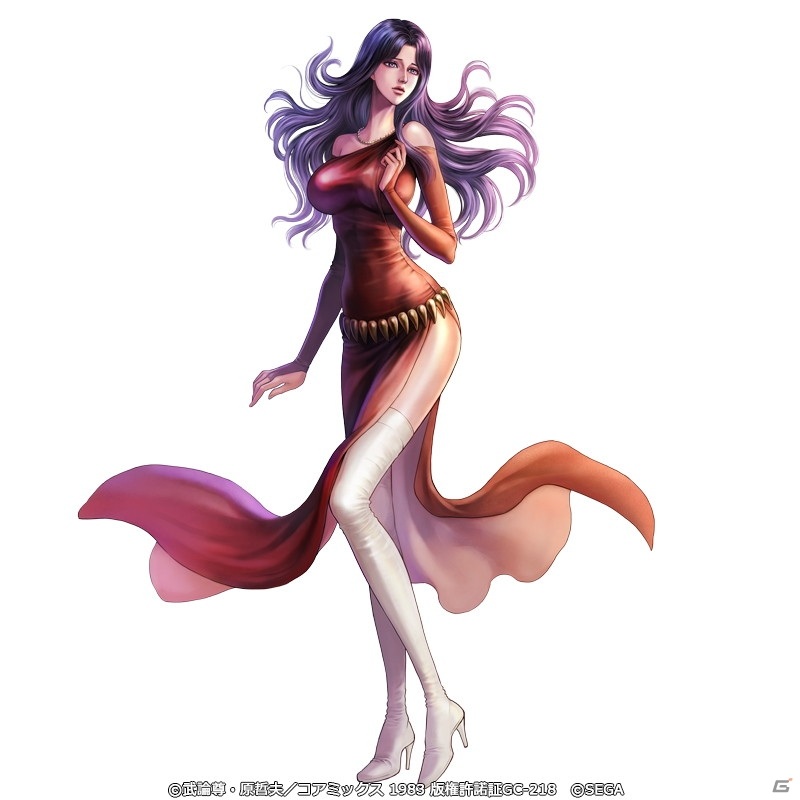 熊坂力点の贋作
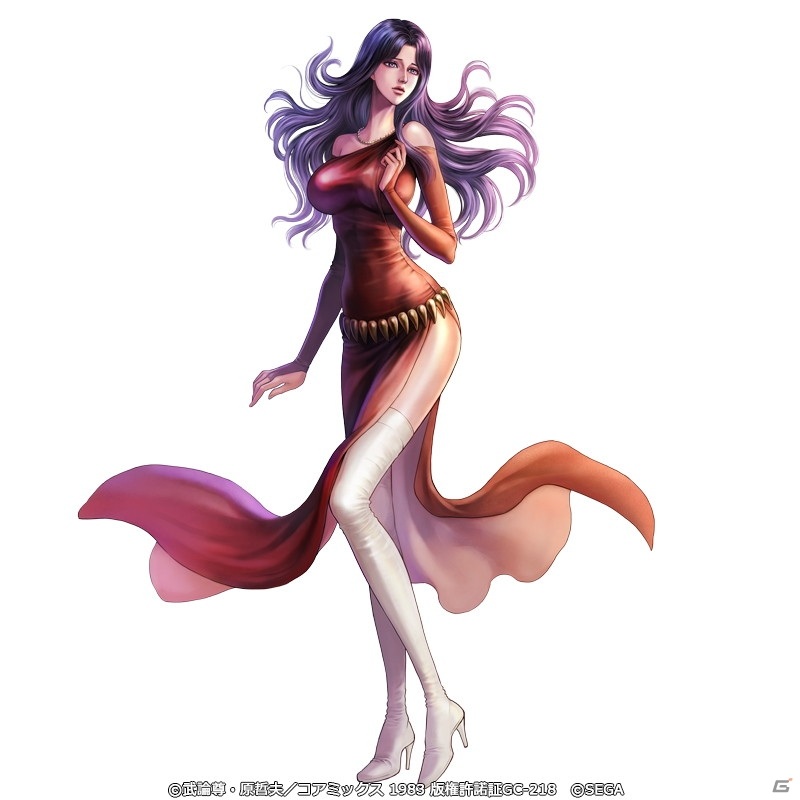 熊坂力点の贋作
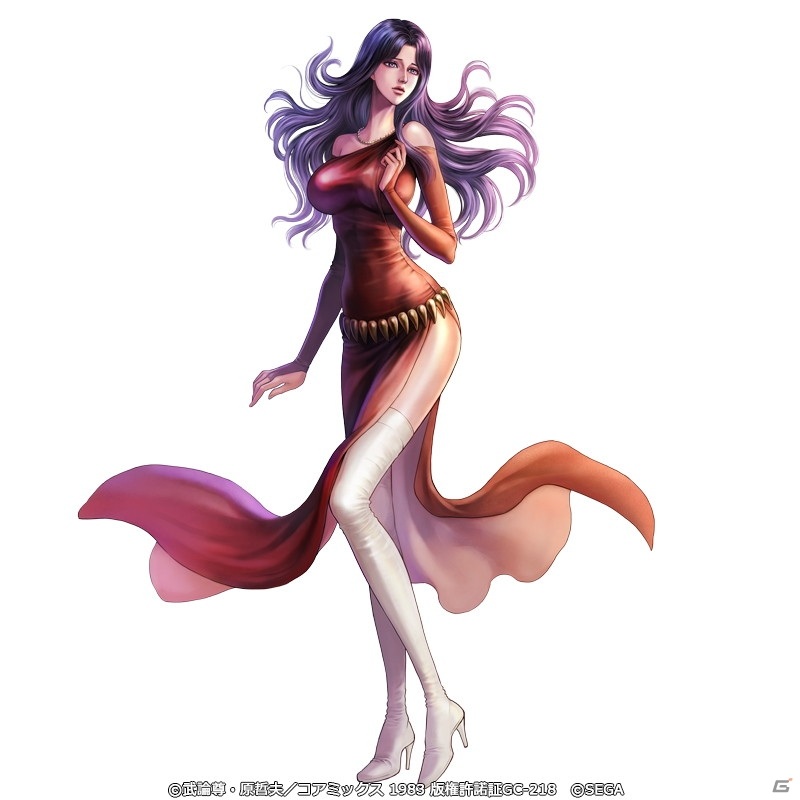 熊坂力点の贋作
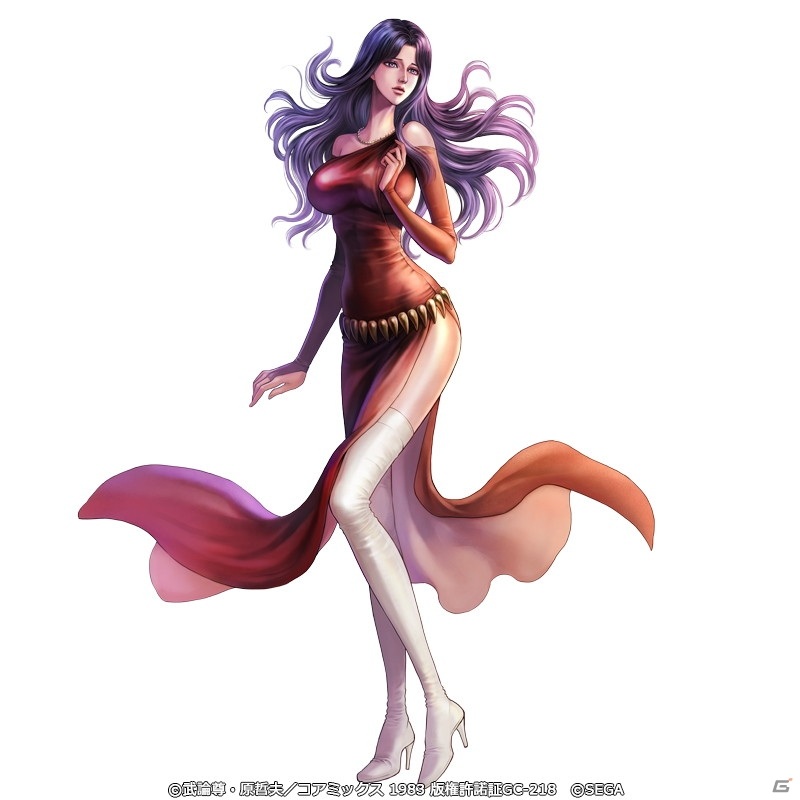 熊坂力点の贋作
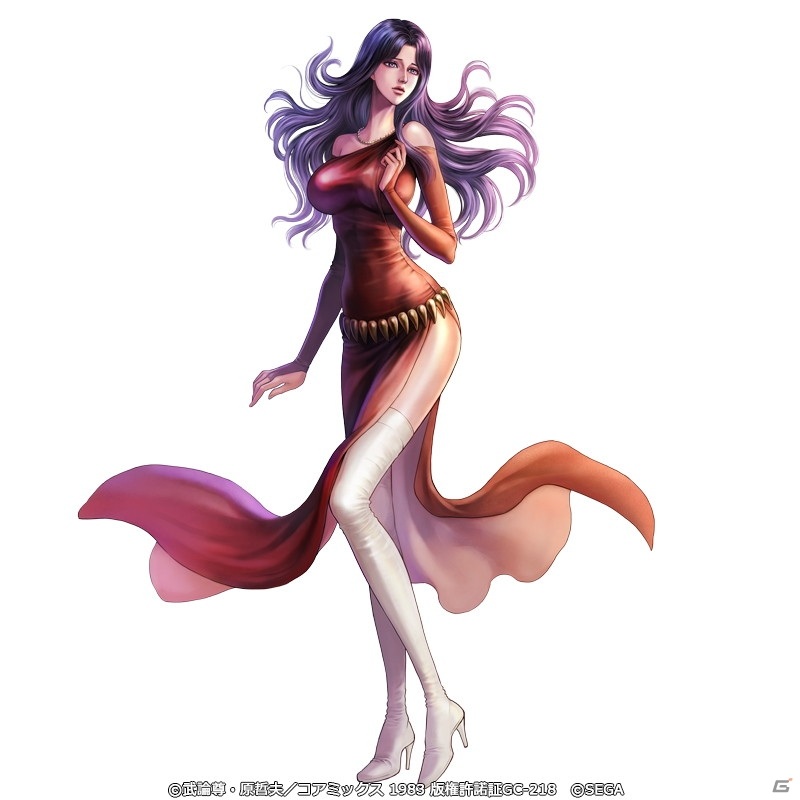 熊坂力点の贋作
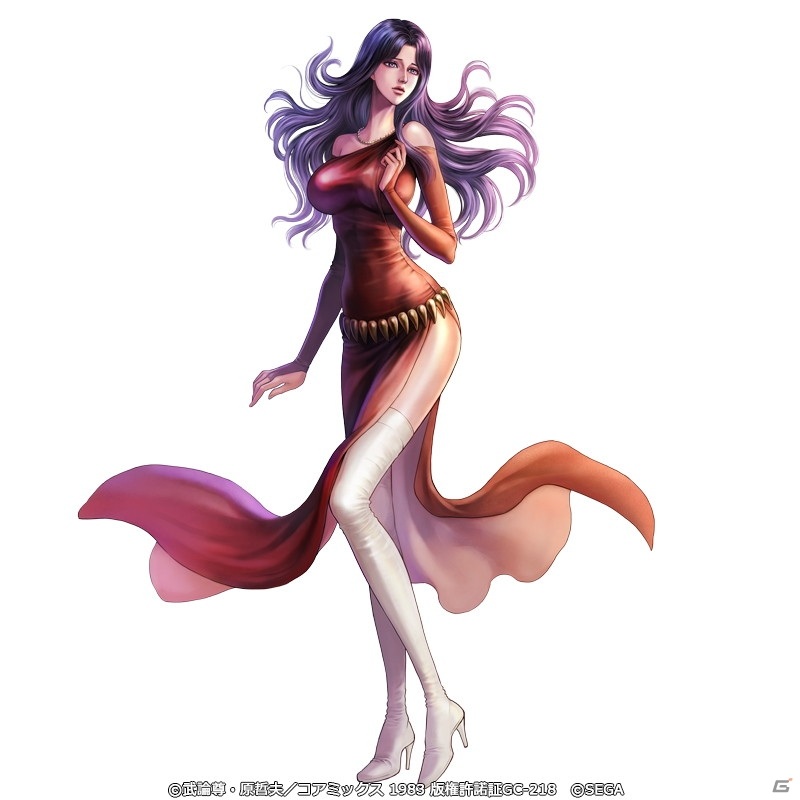 熊坂力点の贋作
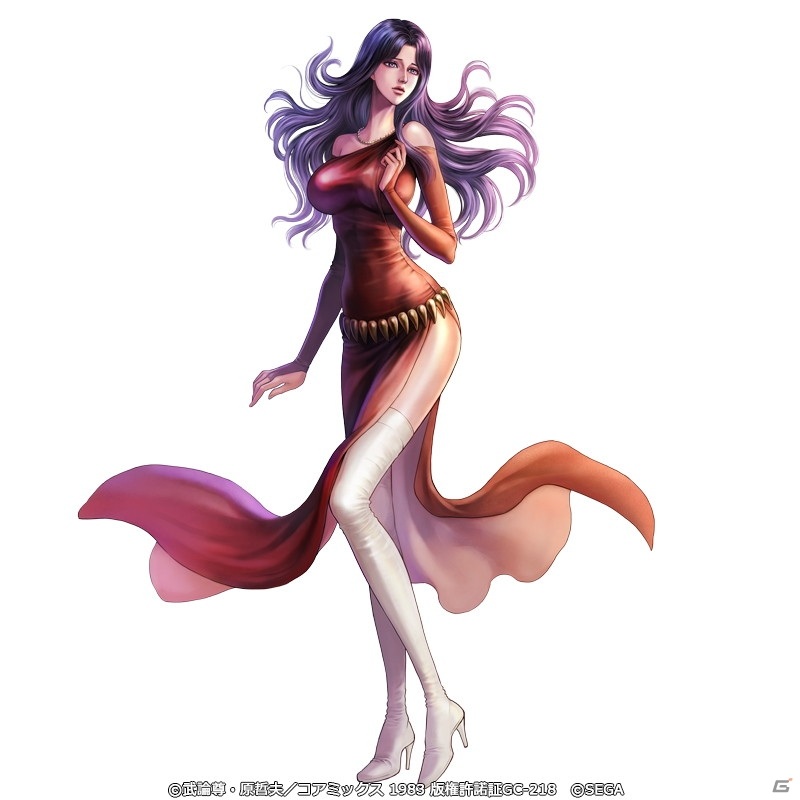 熊坂力点の贋作
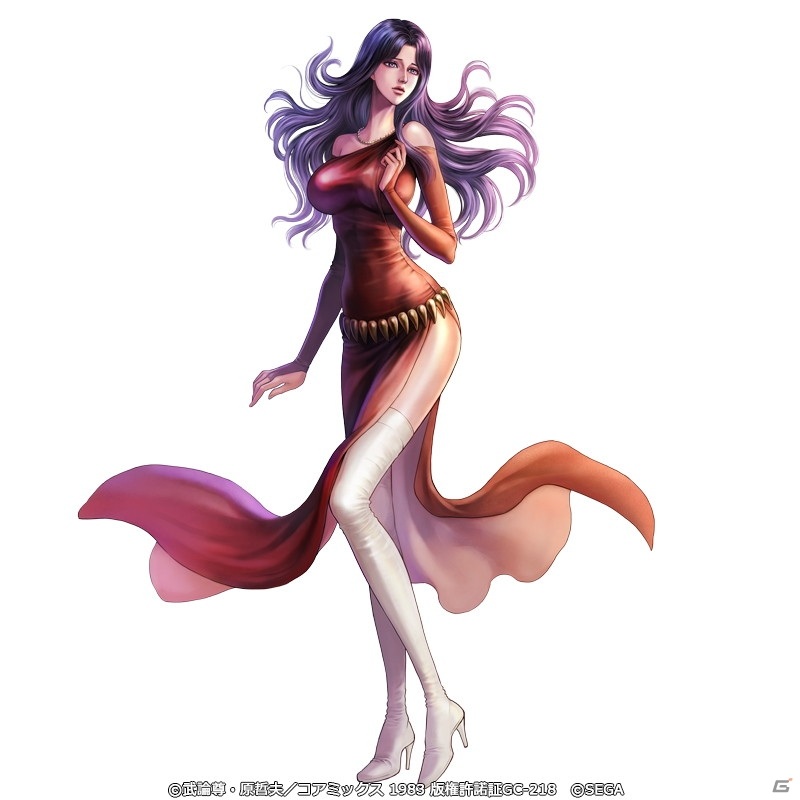 熊坂力点の贋作
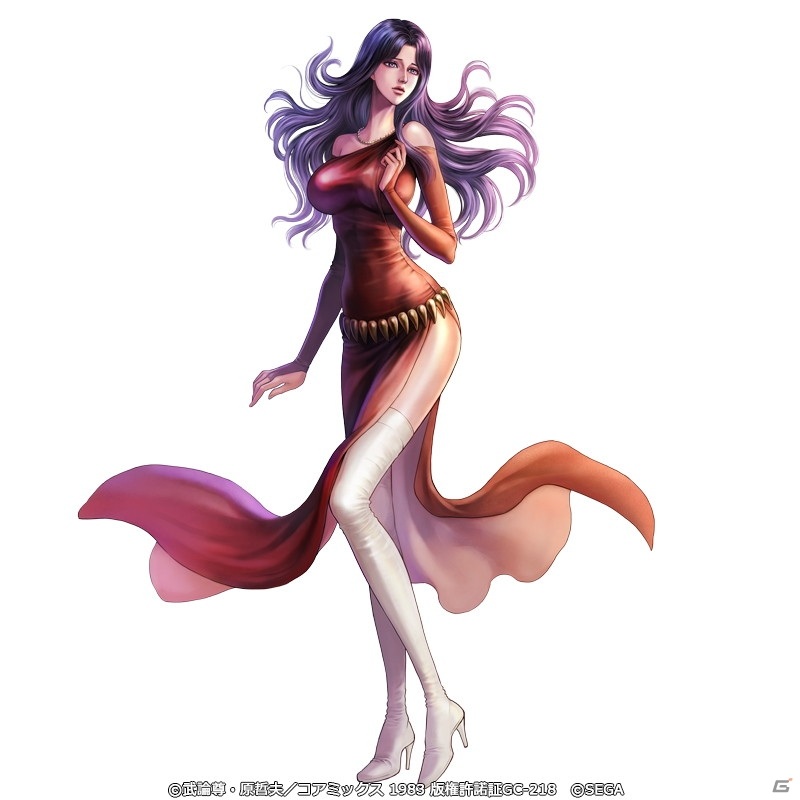 熊坂力点の贋作
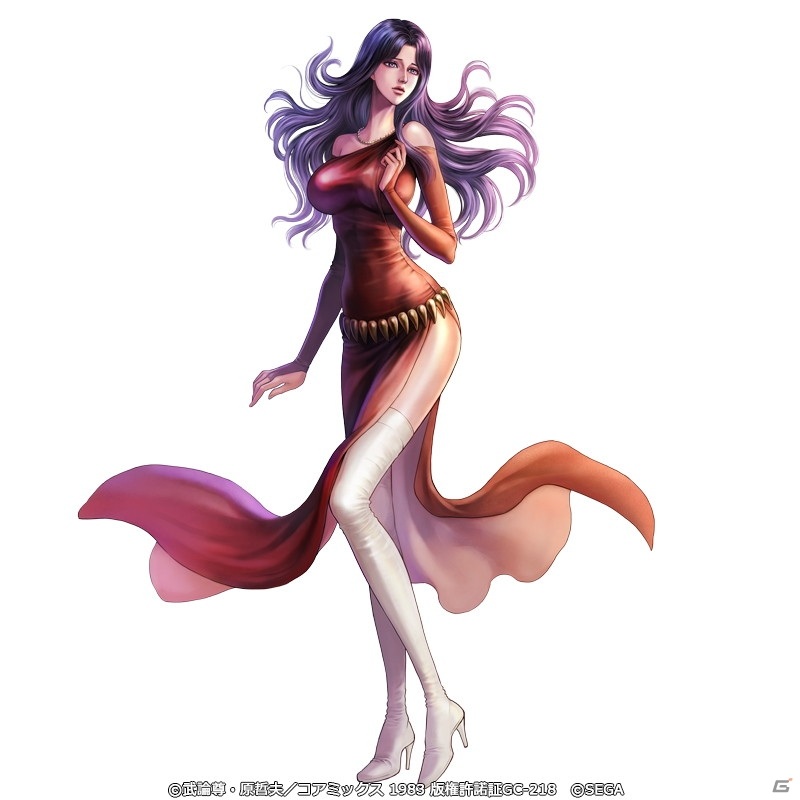 熊坂力点の贋作
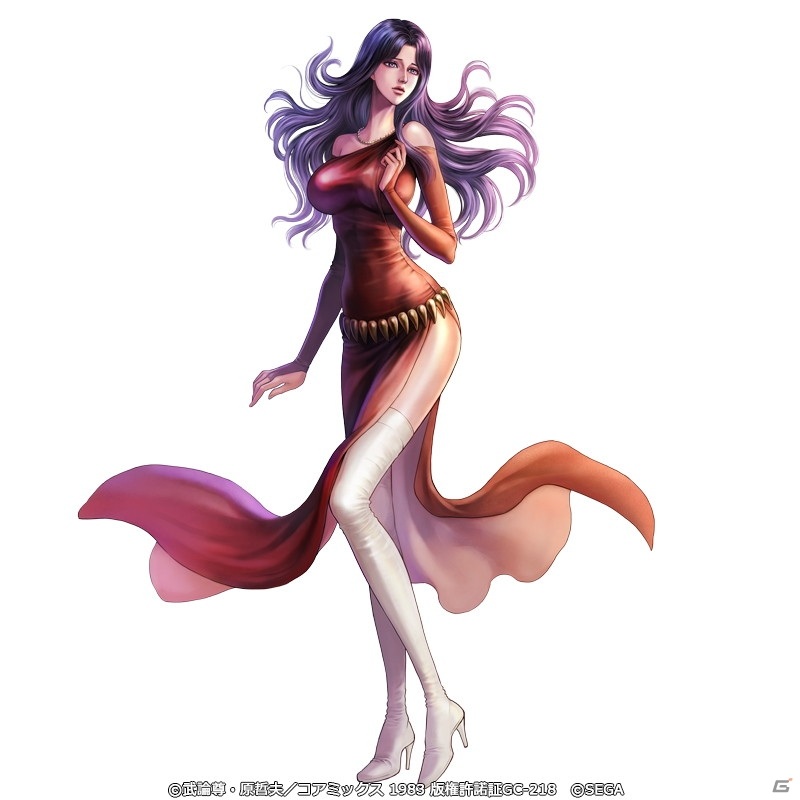 熊坂力点の贋作
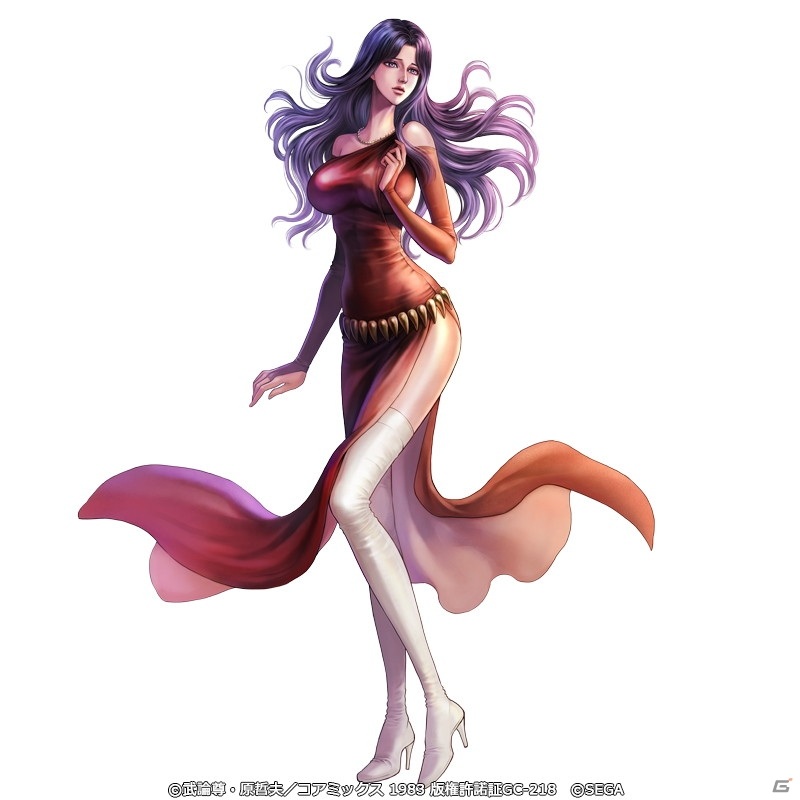 熊坂力点の贋作
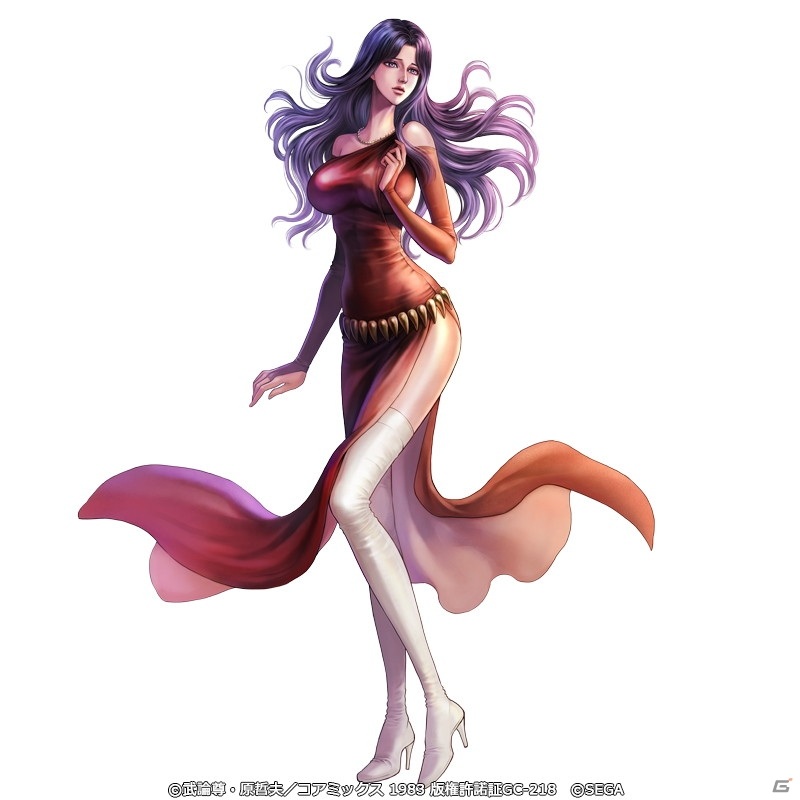 熊坂力点の贋作
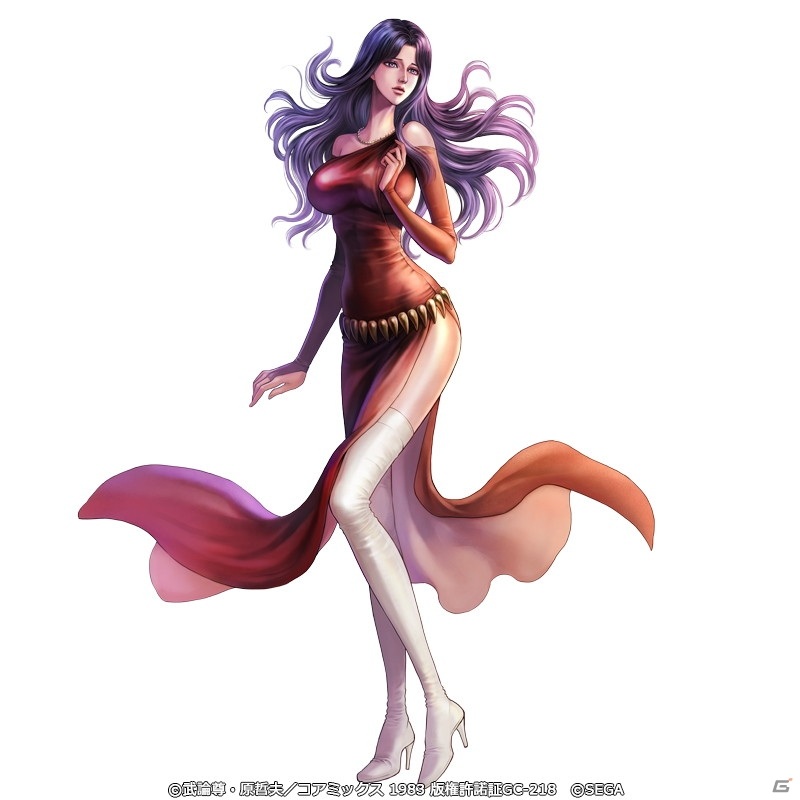 熊坂力点の贋作
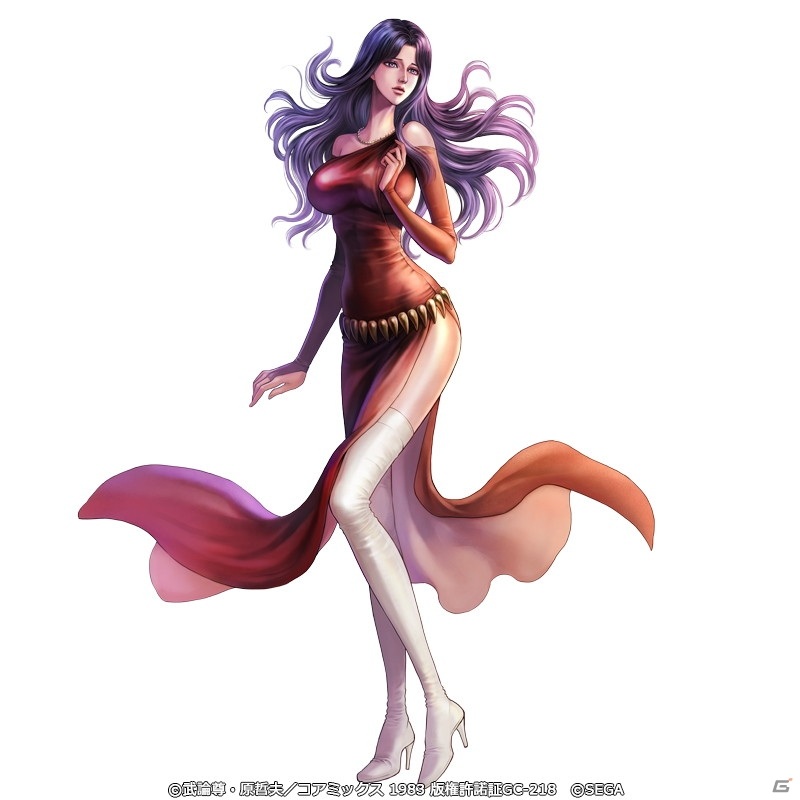 熊坂力点の贋作
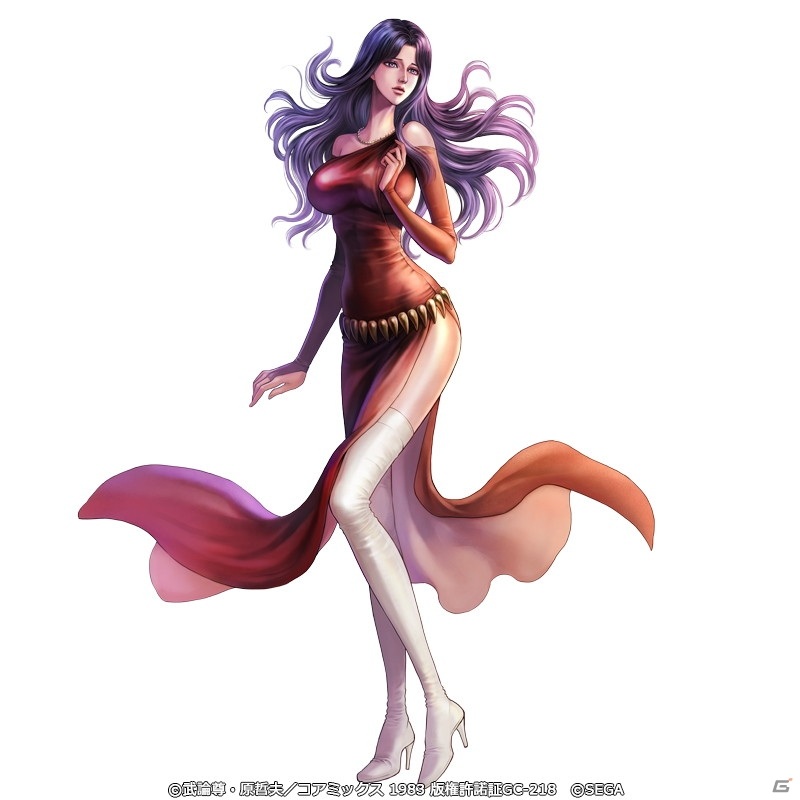 熊坂力点の贋作
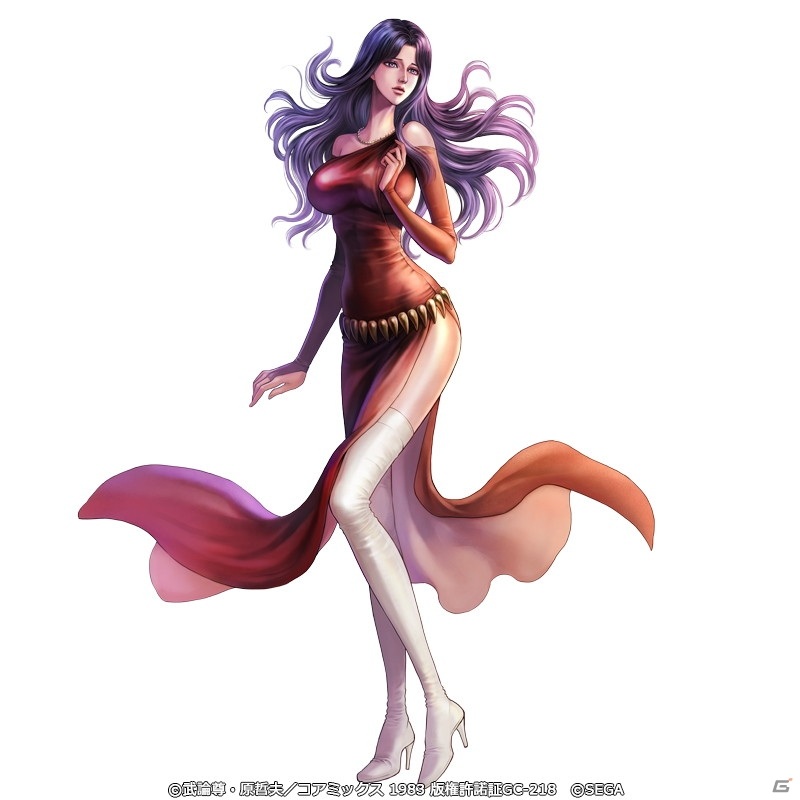 熊坂力点の贋作
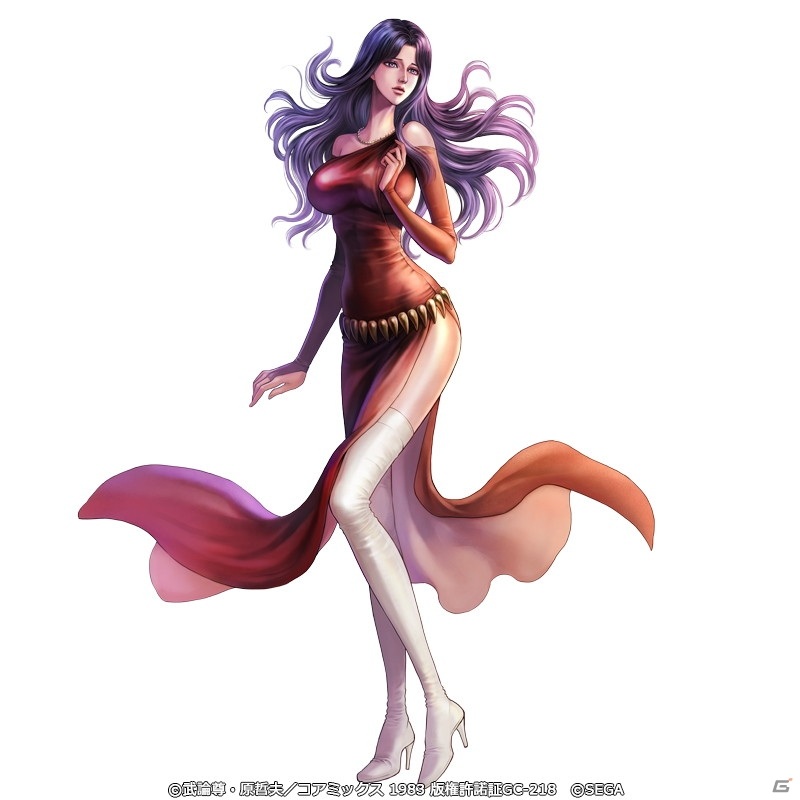 熊坂力点の贋作
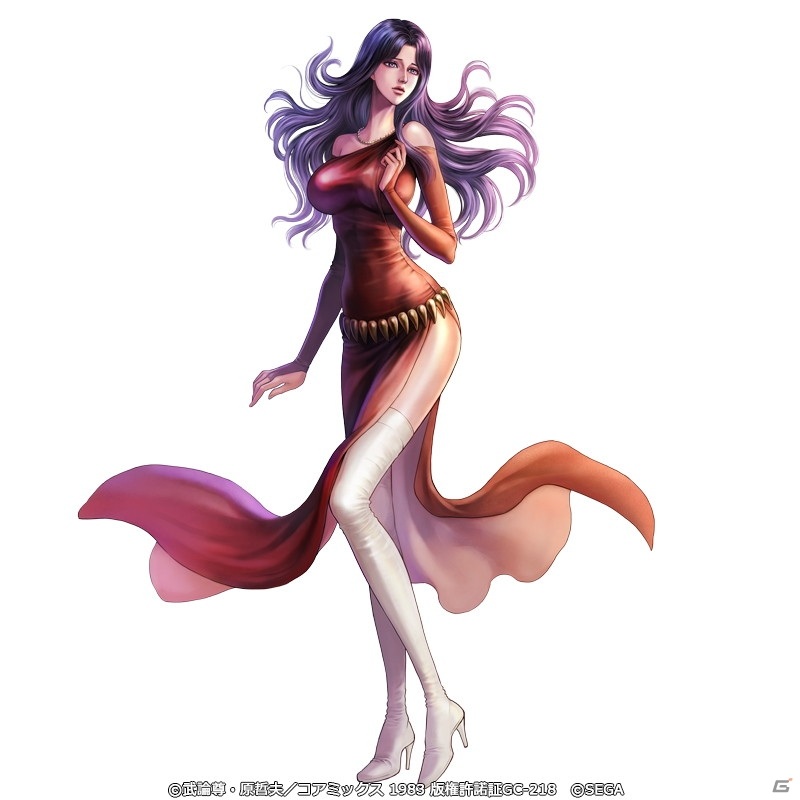 熊坂力点の贋作
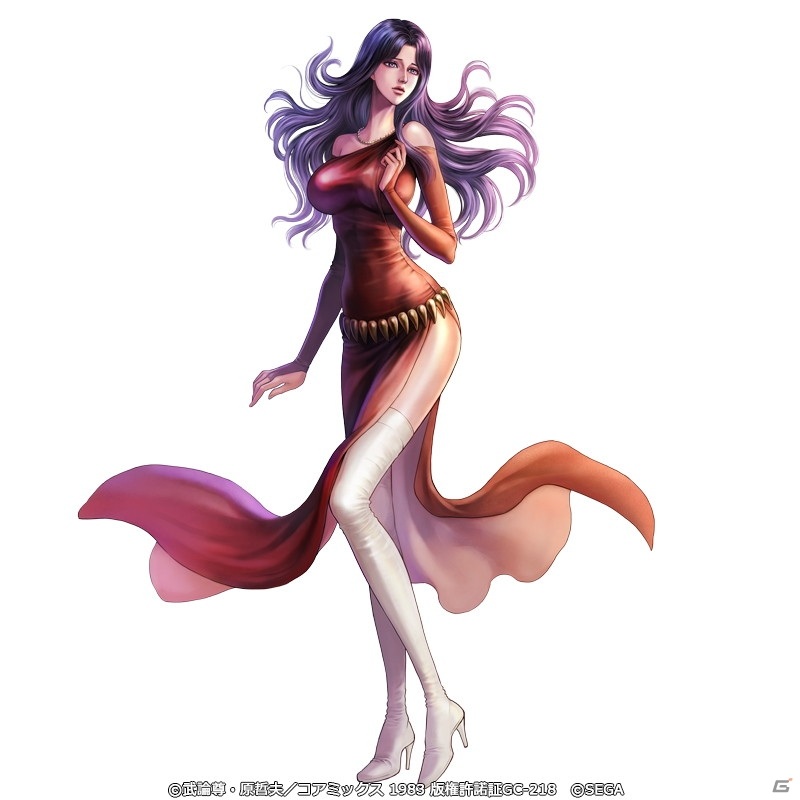 熊坂力点の贋作
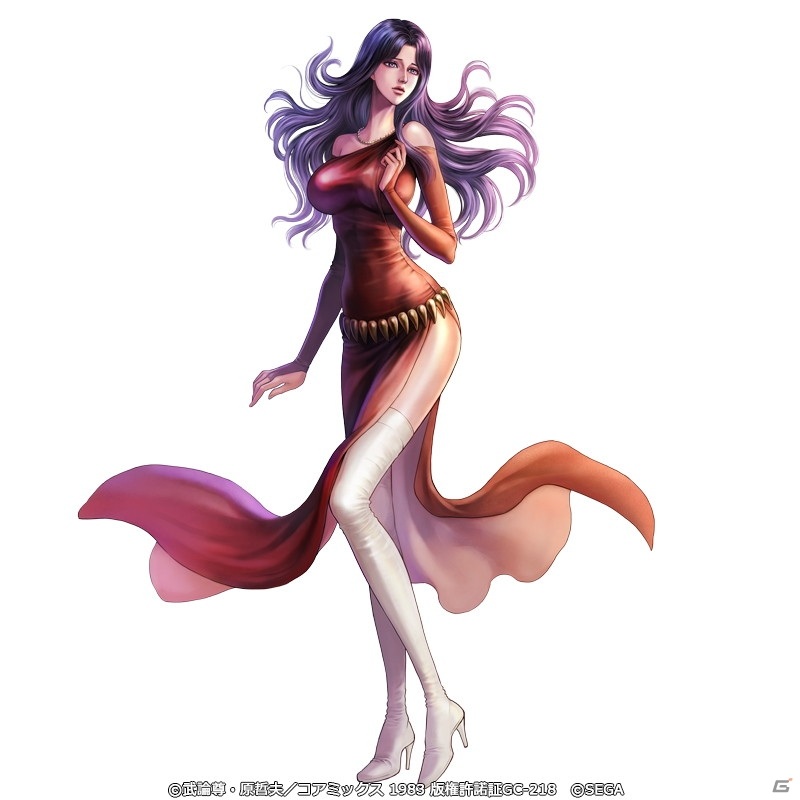 熊坂力点の贋作
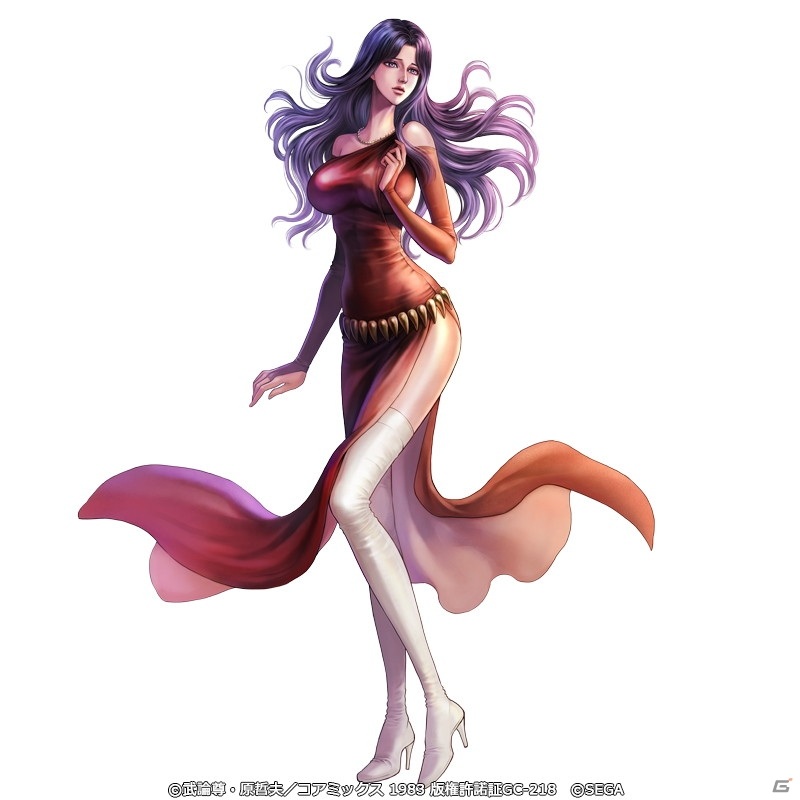 熊坂力点の贋作
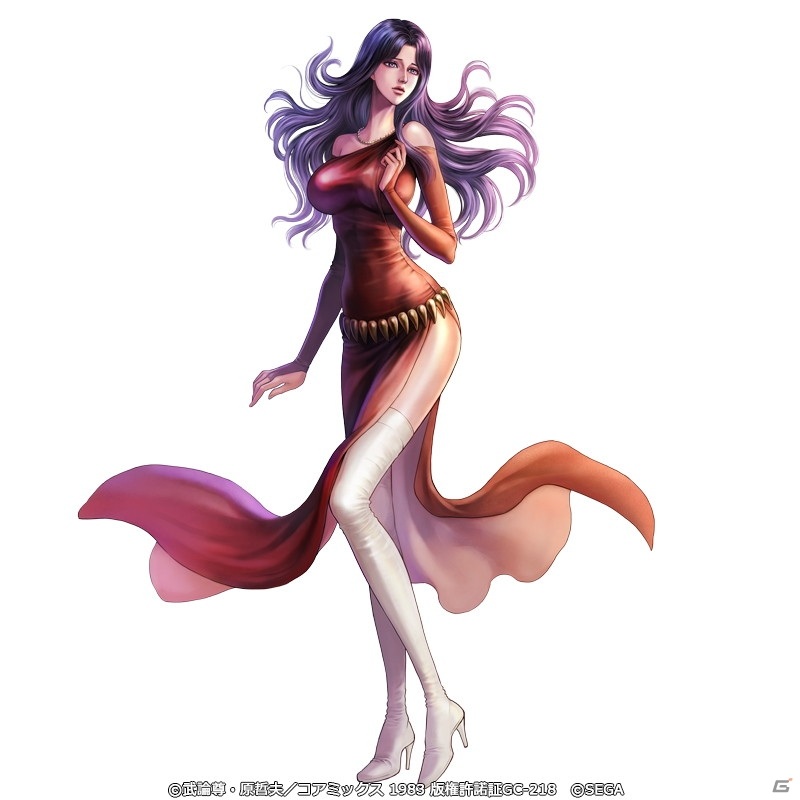 熊坂力点の贋作
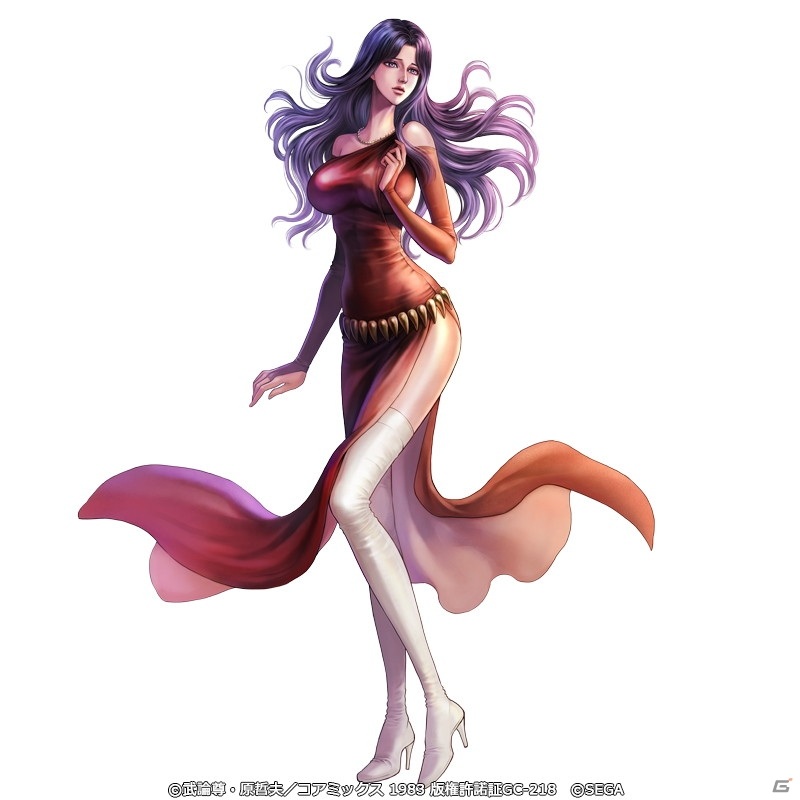 熊坂力点の贋作
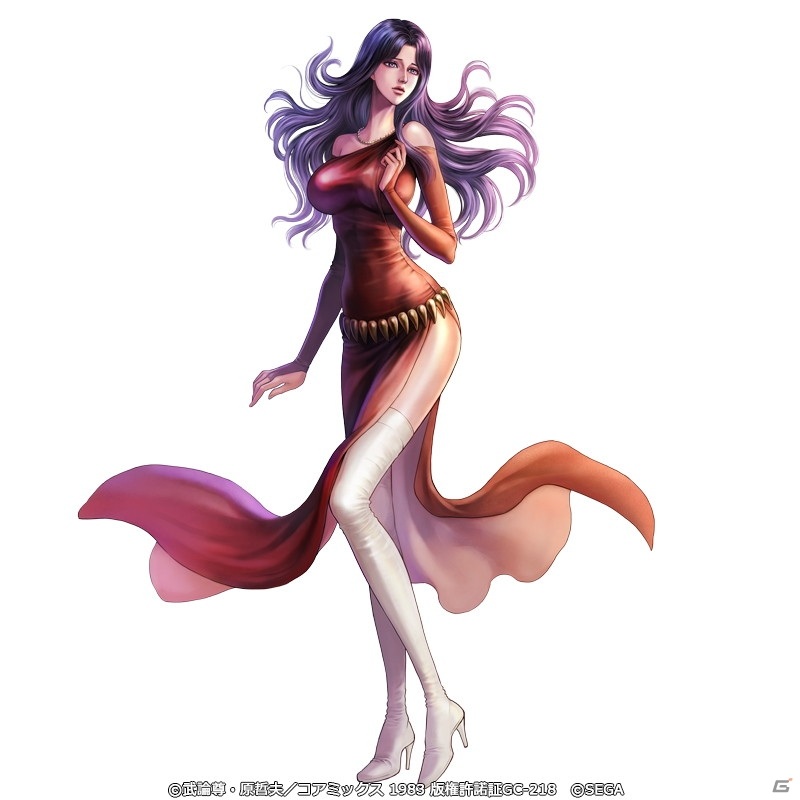 熊坂力点の贋作
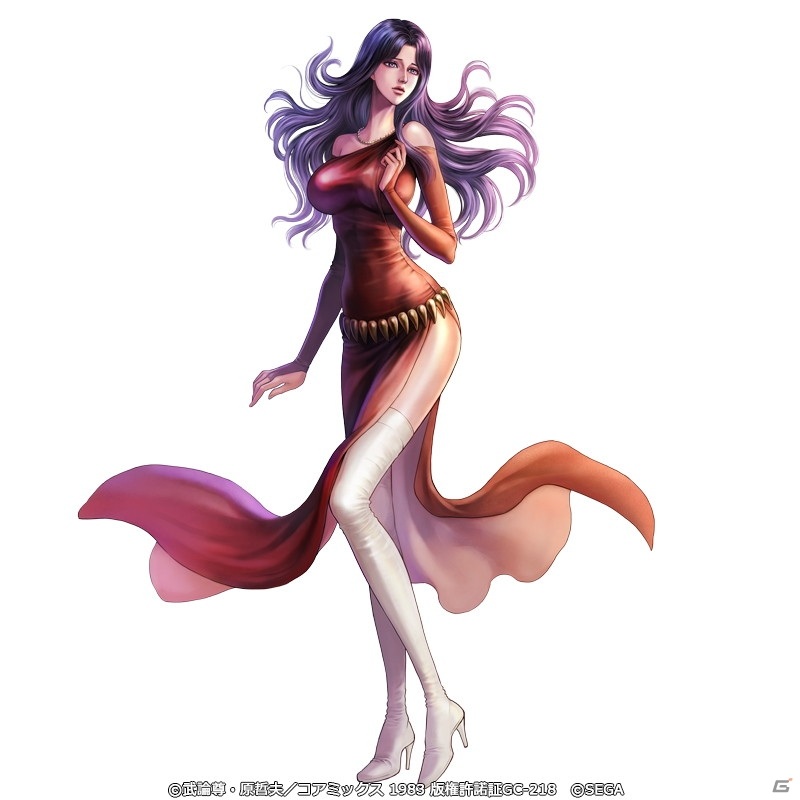 熊坂力点の贋作
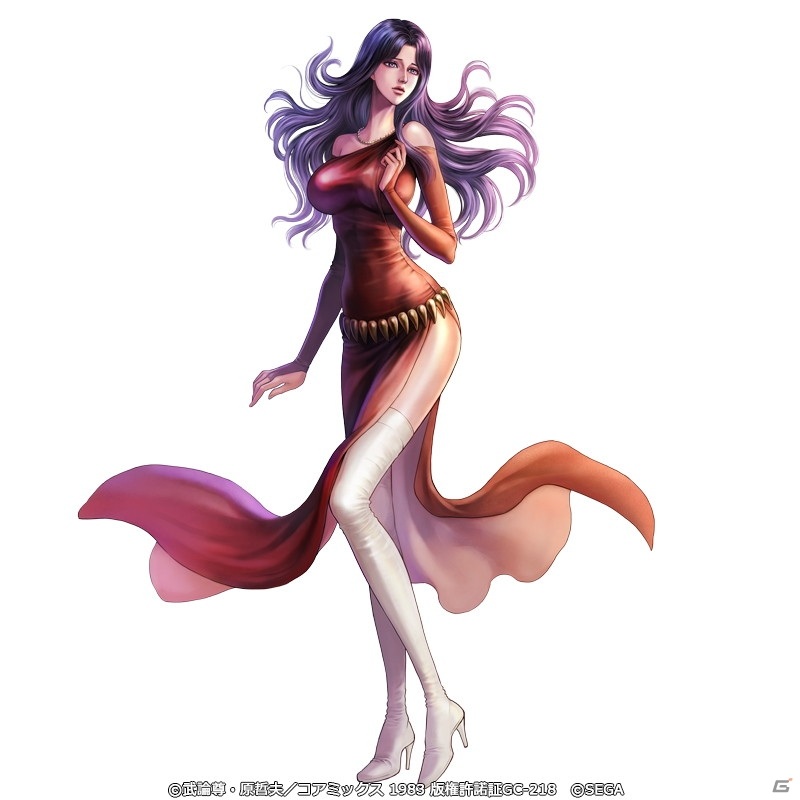 熊坂力点の贋作
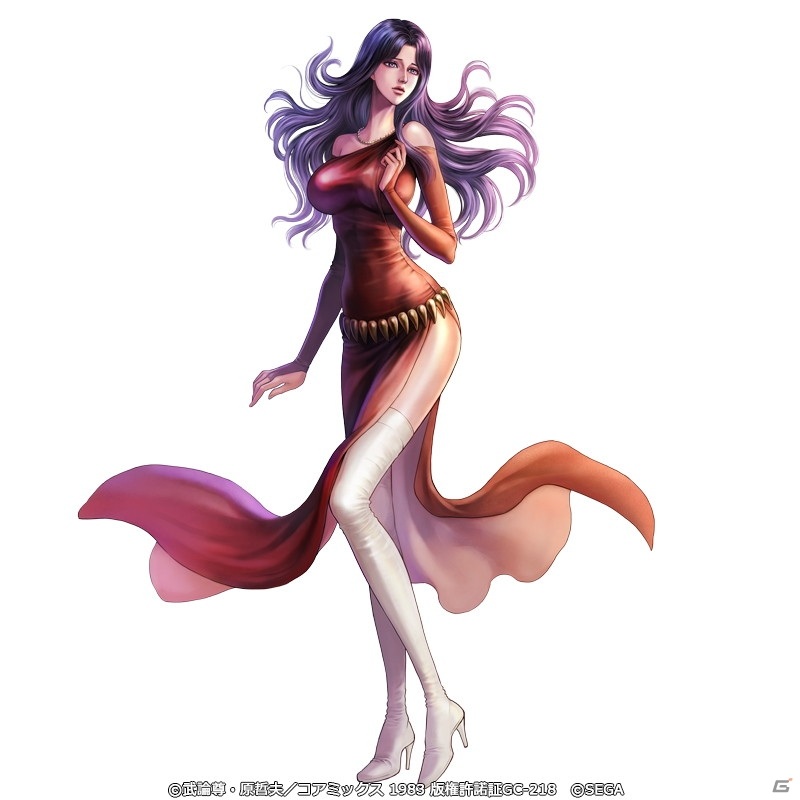 熊坂力点の贋作
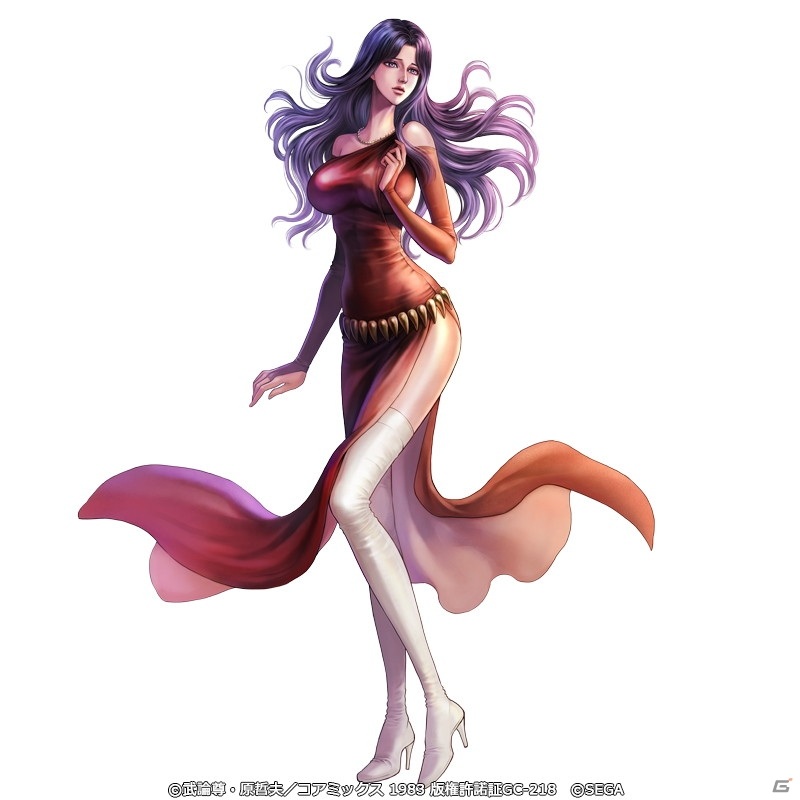 熊坂力点の贋作
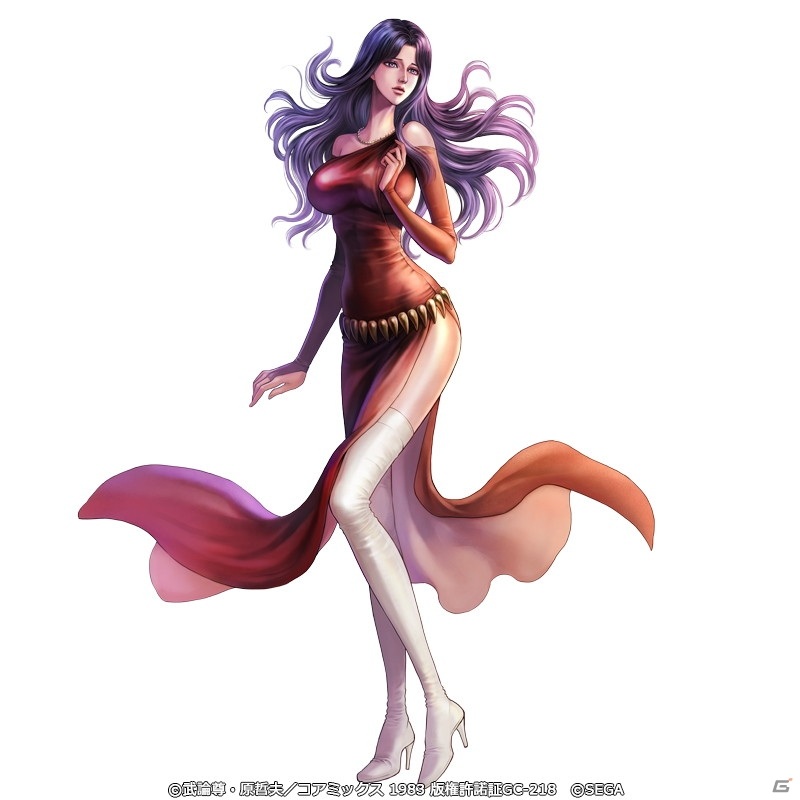 熊坂力点の贋作
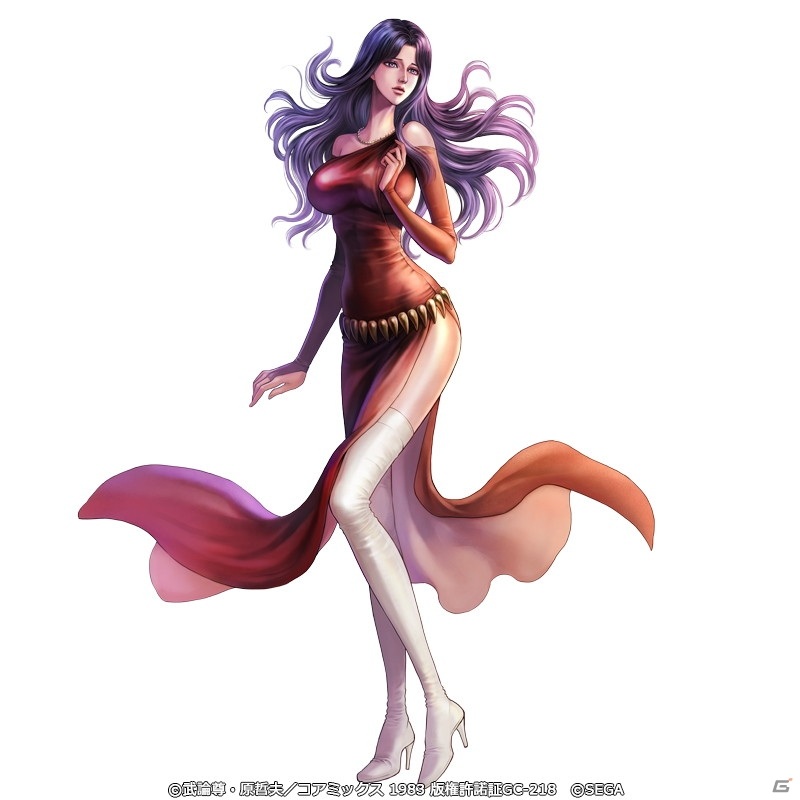 熊坂力点の贋作
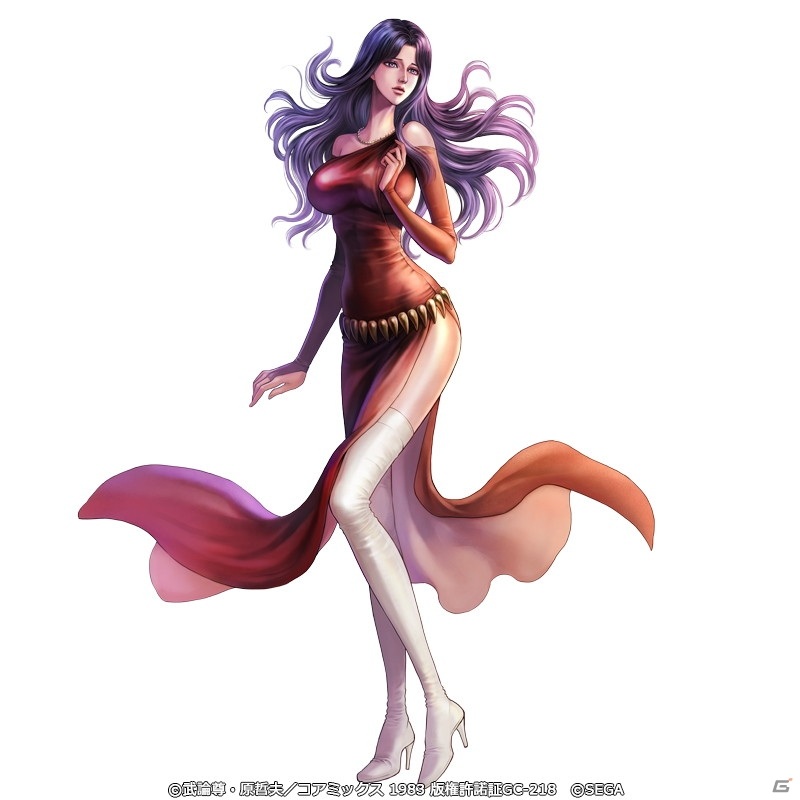 熊坂力点の贋作
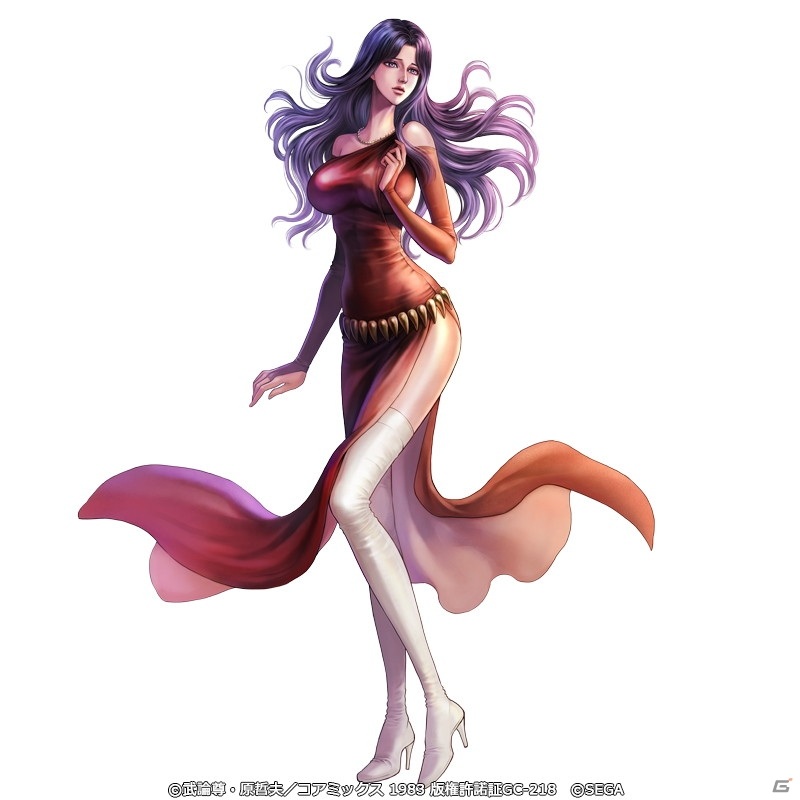 熊坂力点の贋作
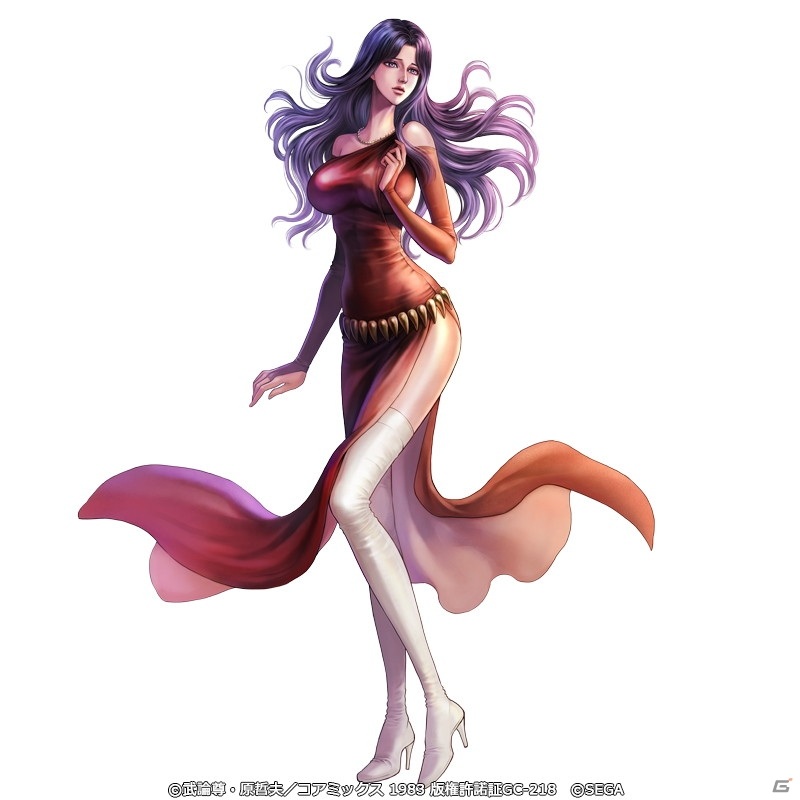 熊坂力点の贋作
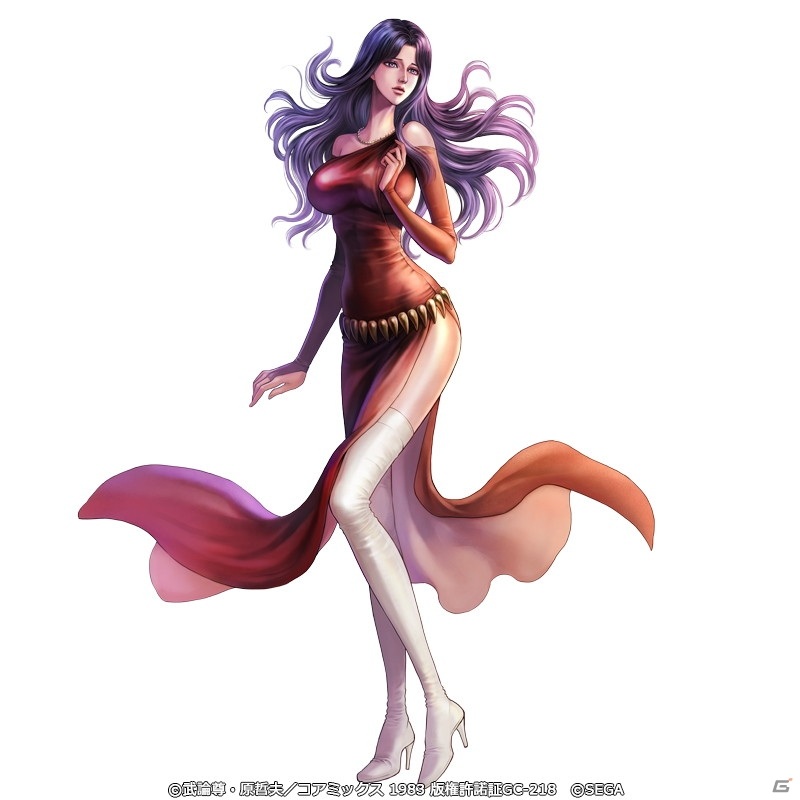 熊坂力点の贋作
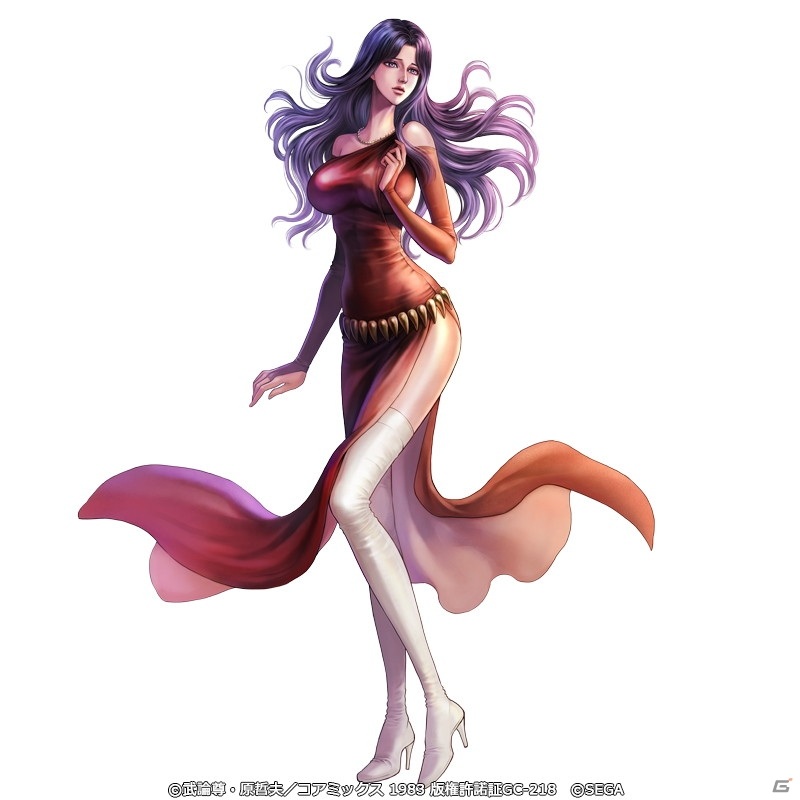 熊坂力点の贋作
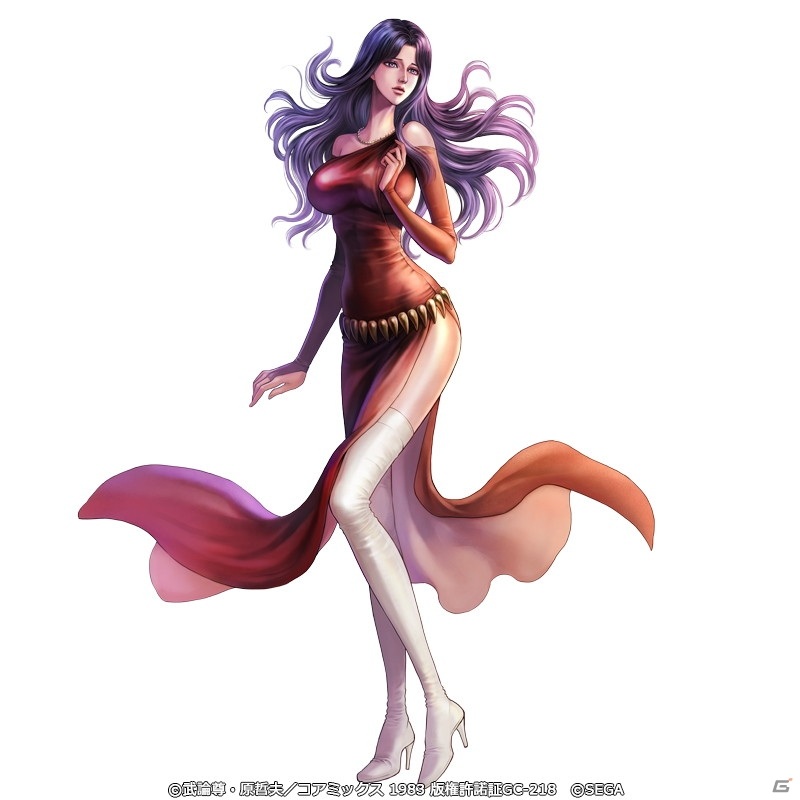 熊坂力点の贋作
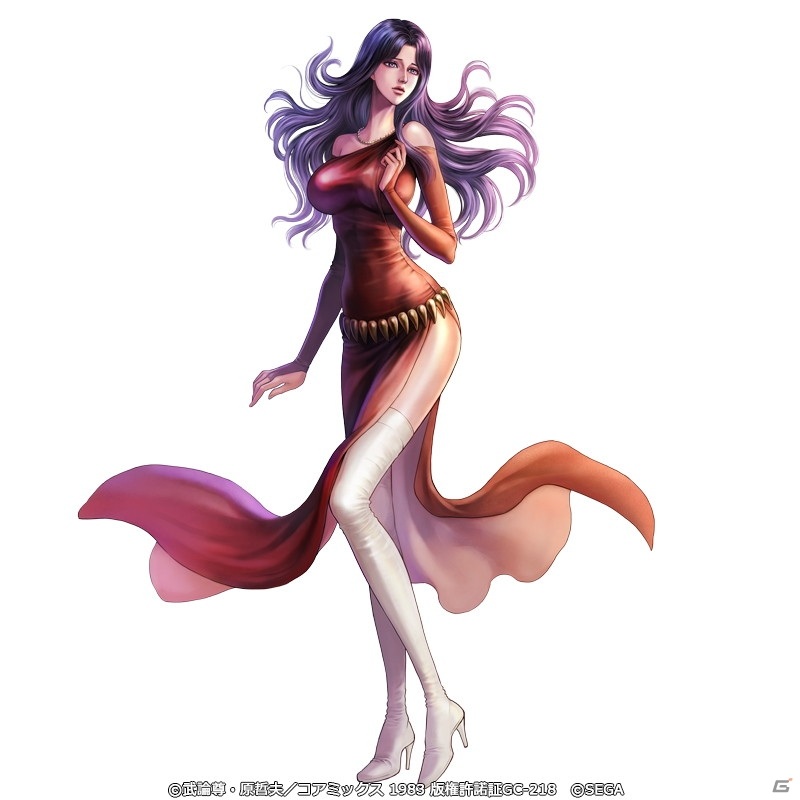 熊坂力点の贋作
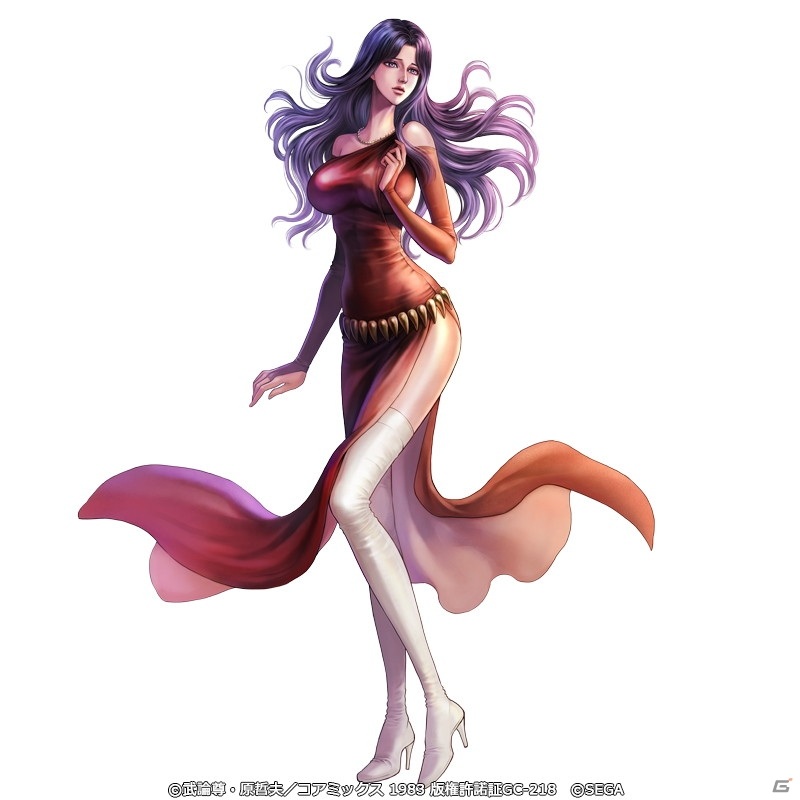 熊坂力点の贋作
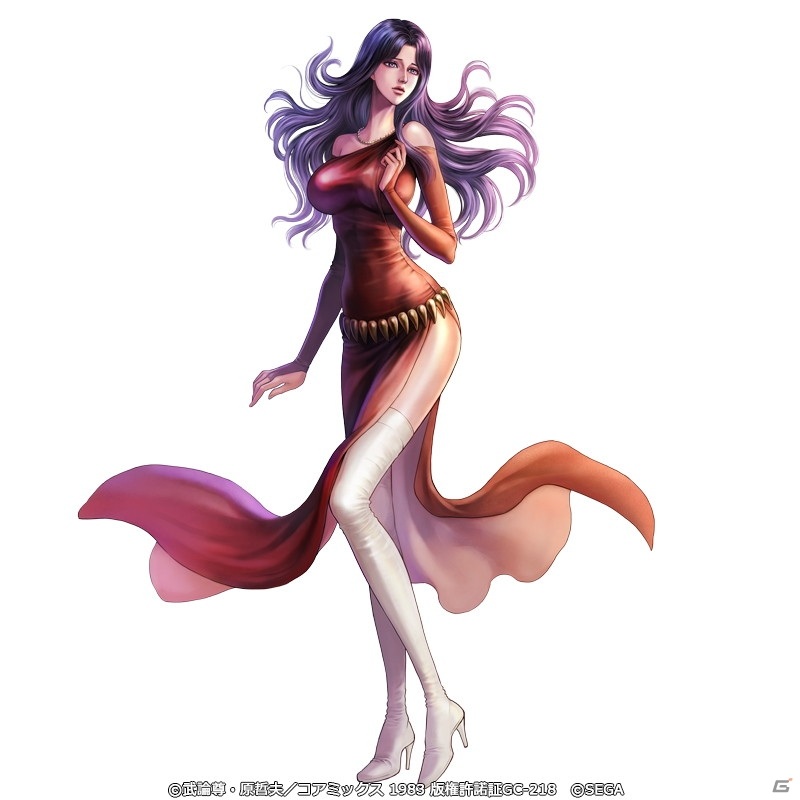 熊坂力点の贋作
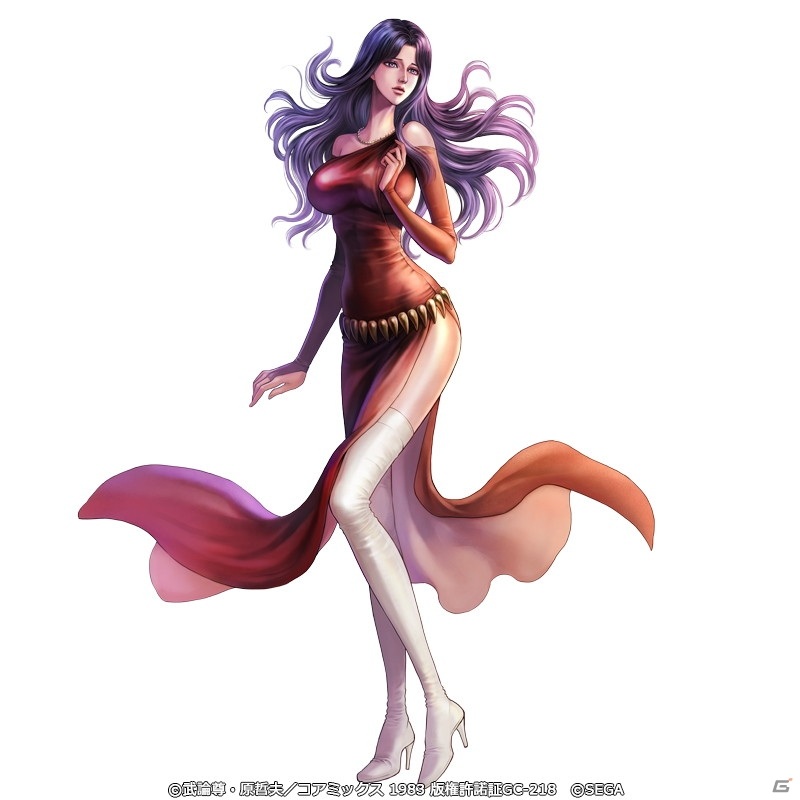 熊坂力点の贋作
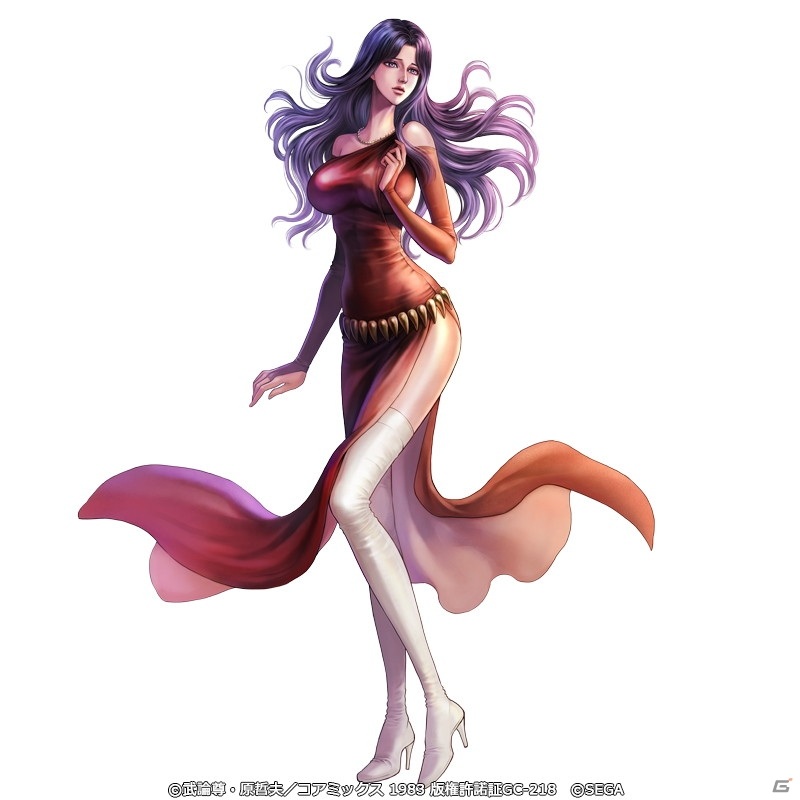 熊坂力点の贋作
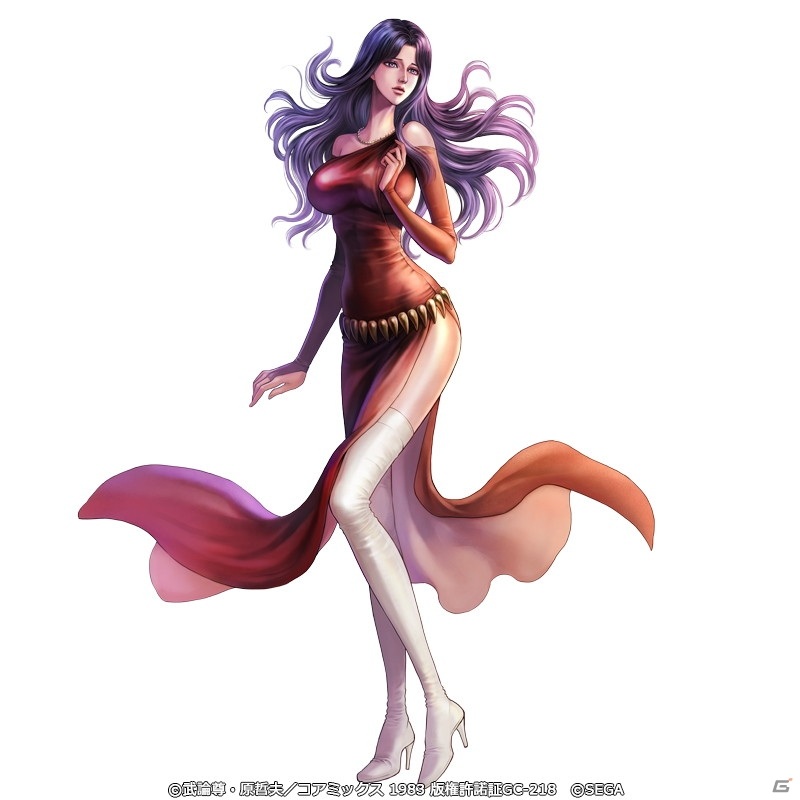 熊坂力点の贋作
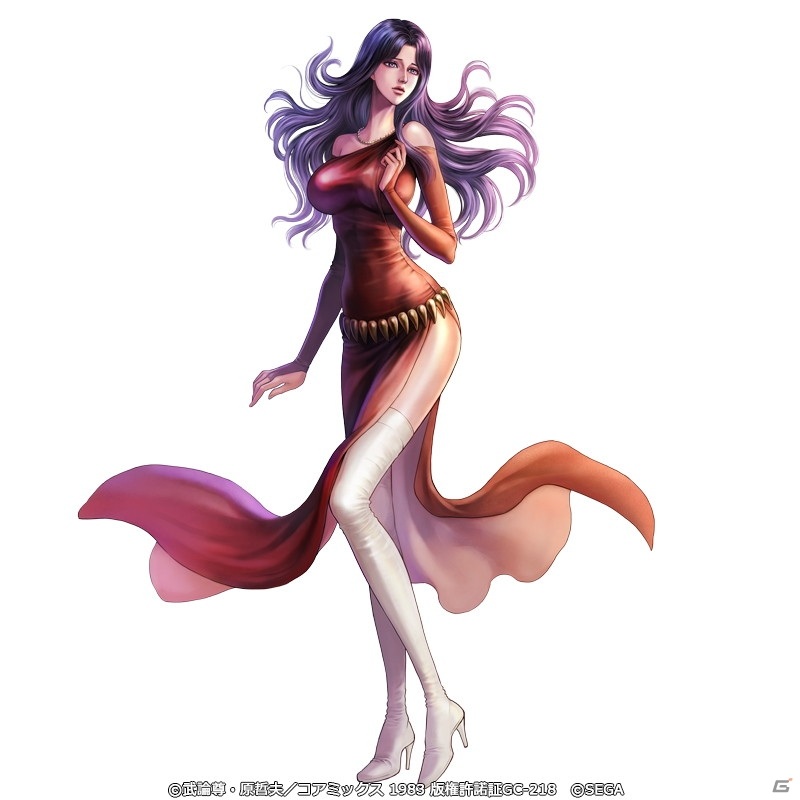 熊坂力点の贋作
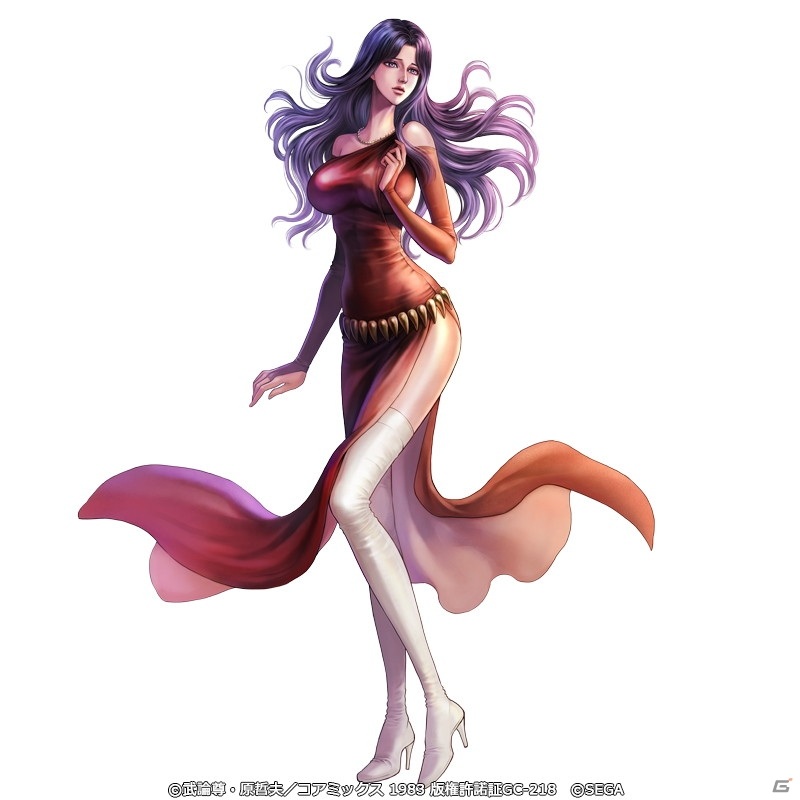 熊坂力点の贋作
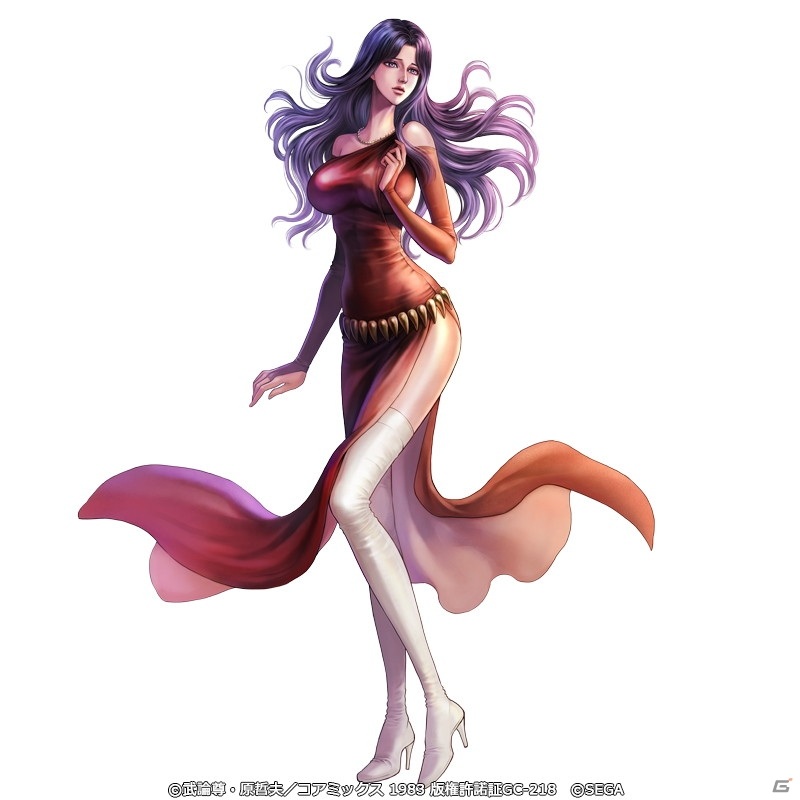 熊坂力点の贋作
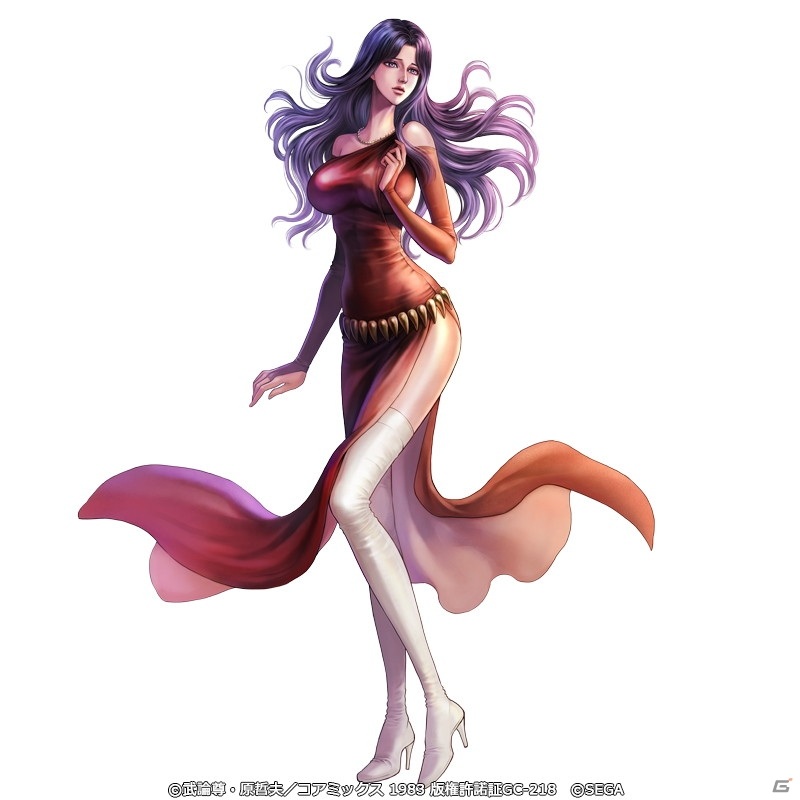 熊坂力点の贋作
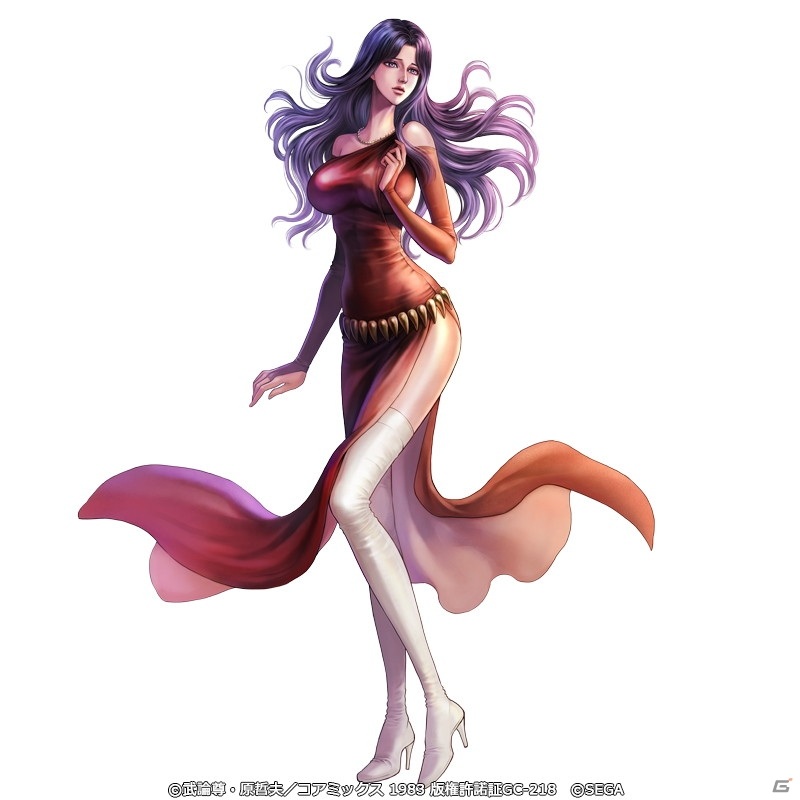 熊坂力点の贋作
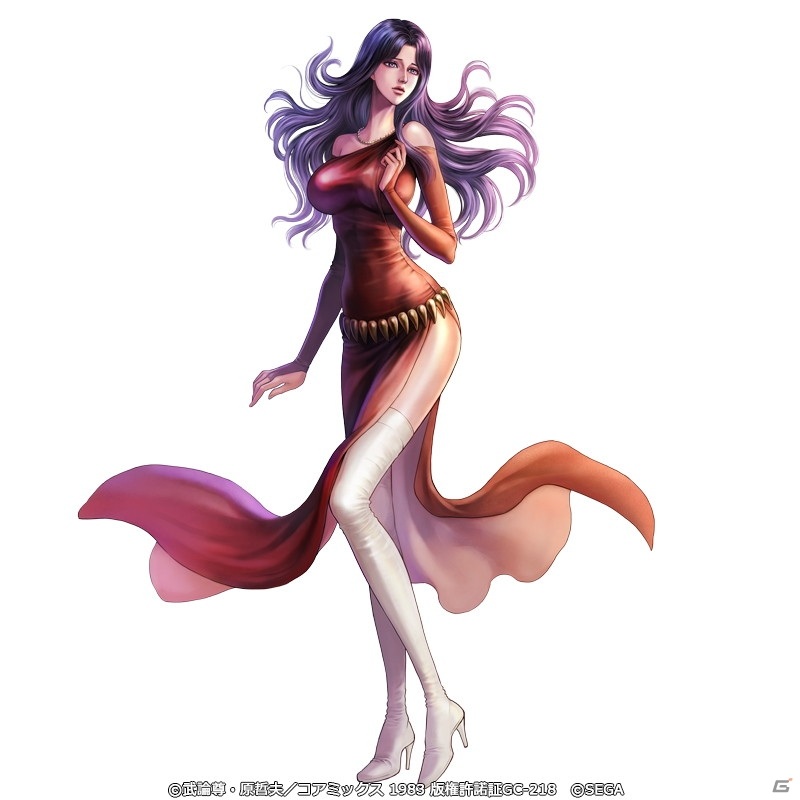 熊坂力点の贋作
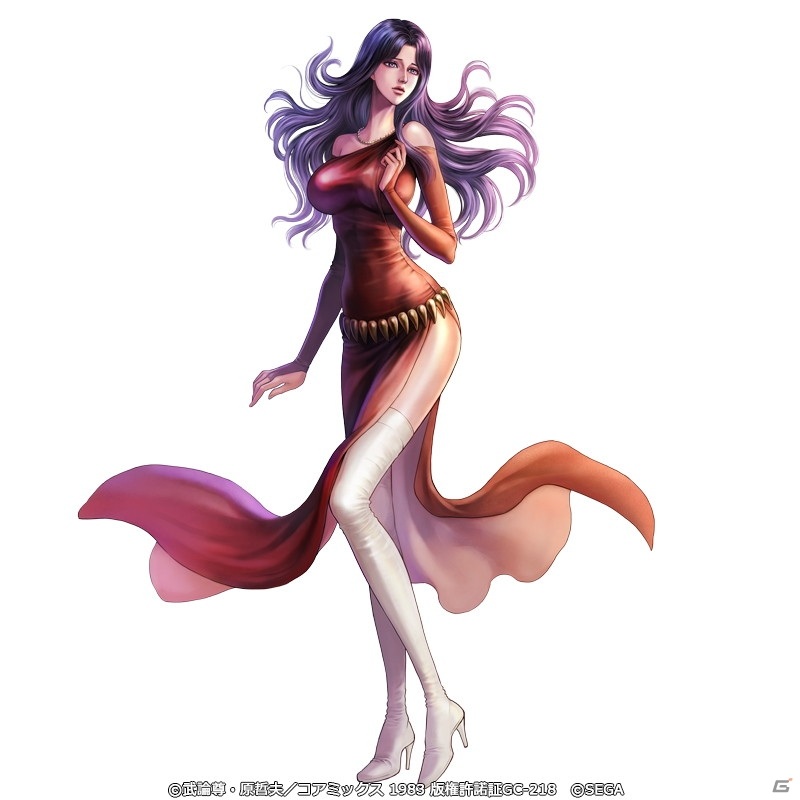 熊坂力点の贋作
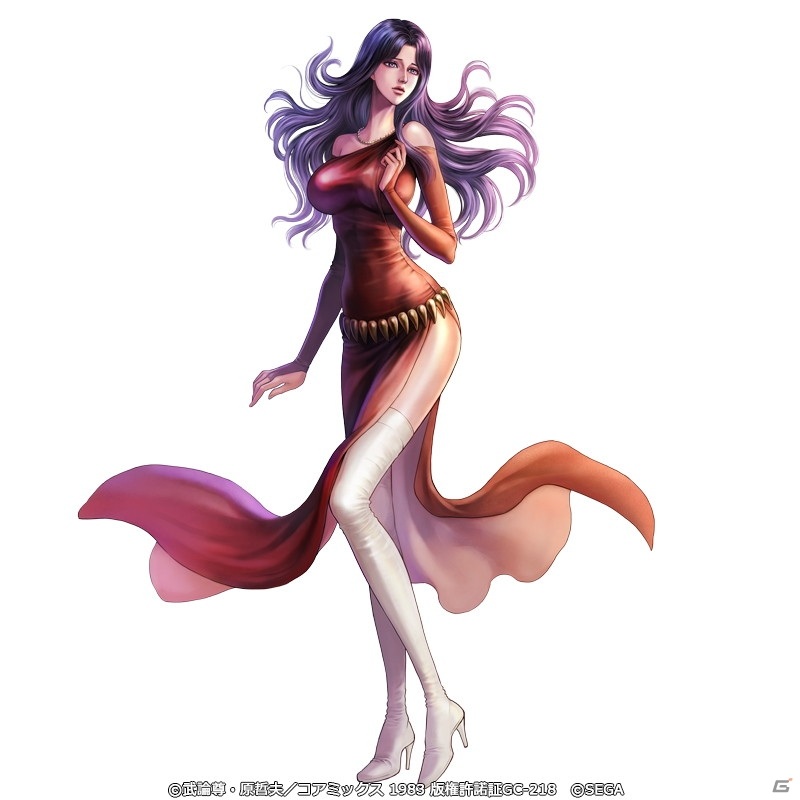 熊坂力点の贋作
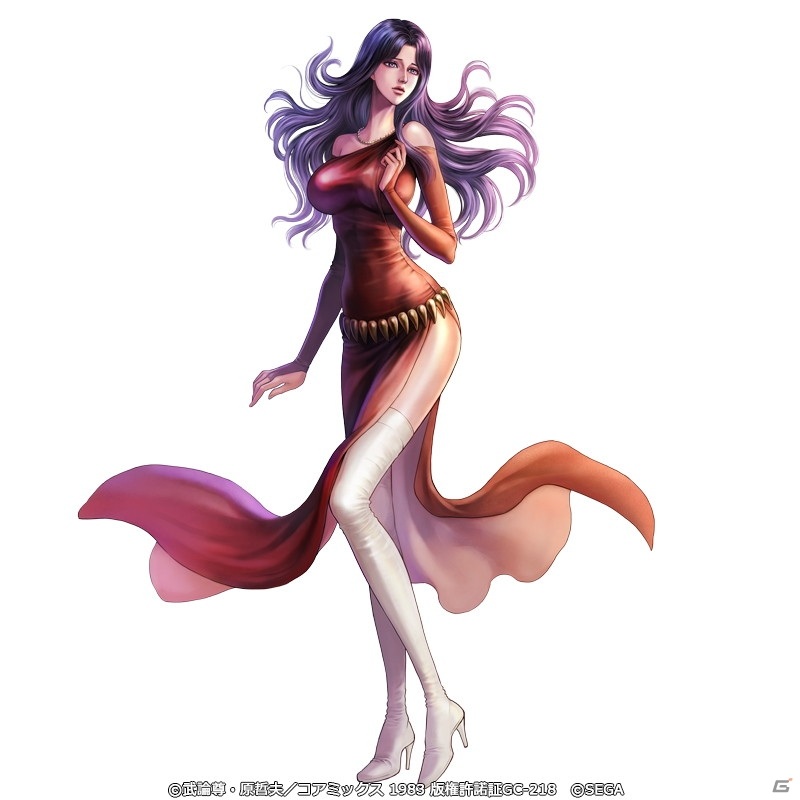 熊坂力点の贋作
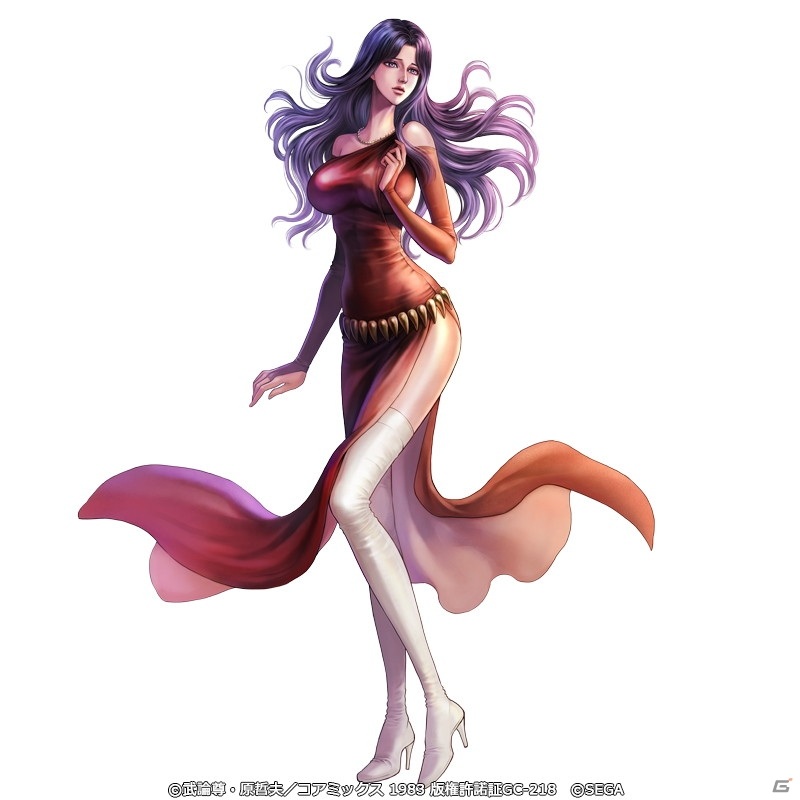 熊坂力点の贋作
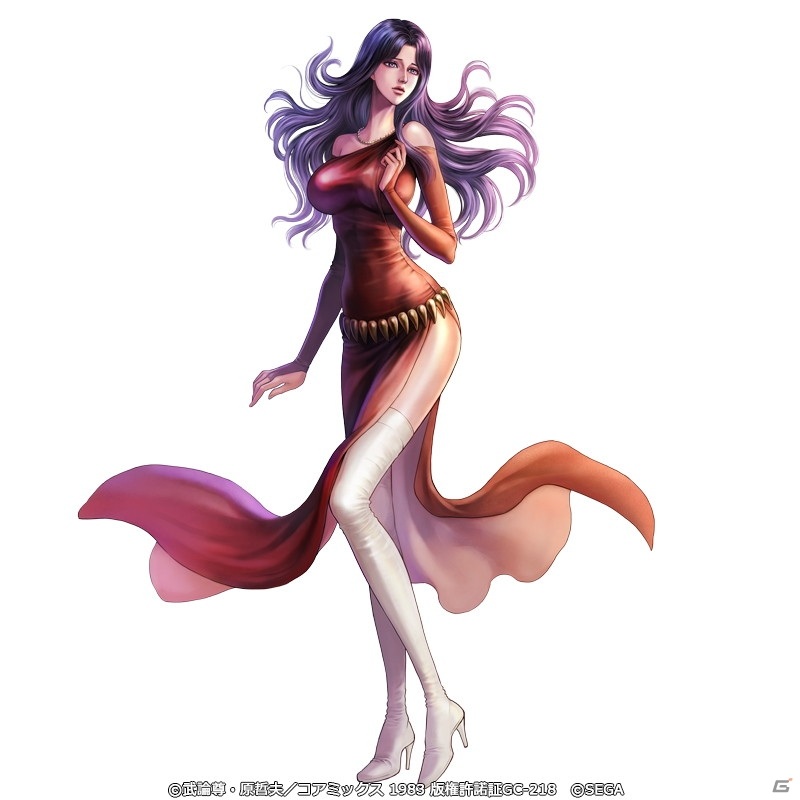 熊坂力点の贋作
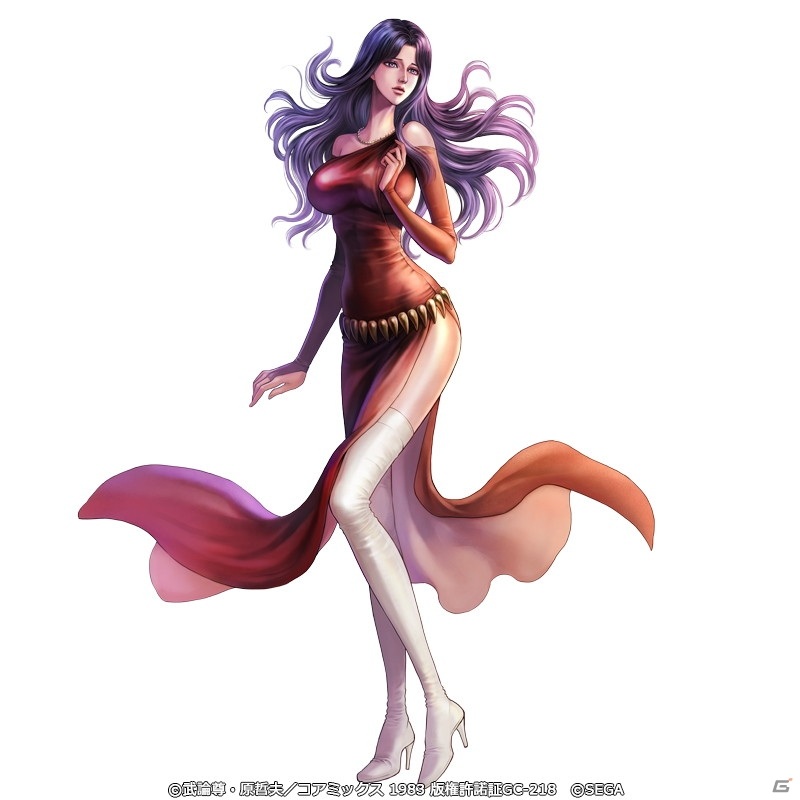 熊坂力点の贋作
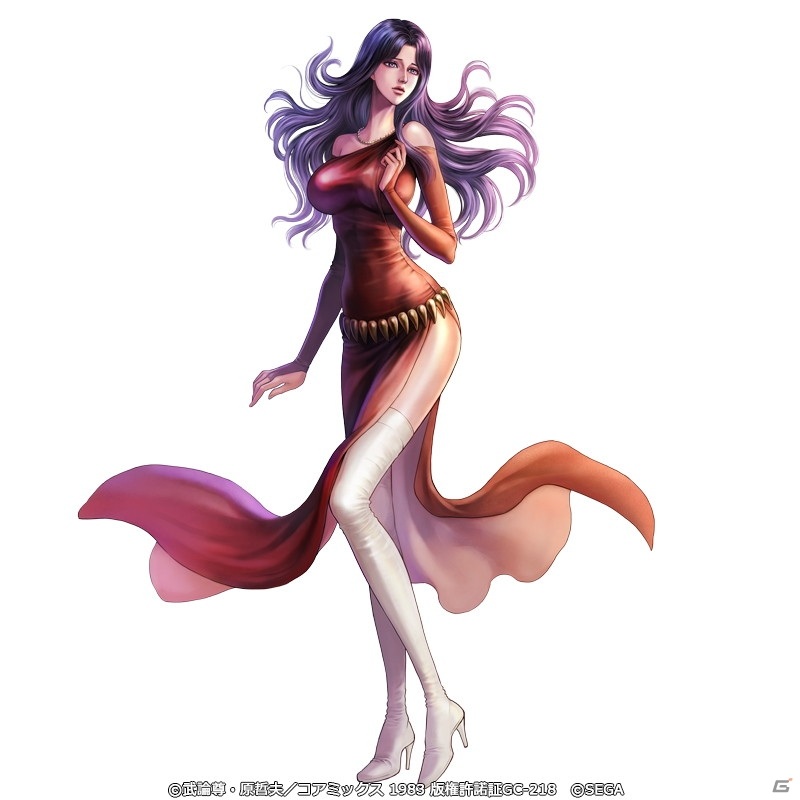 熊坂力点の贋作
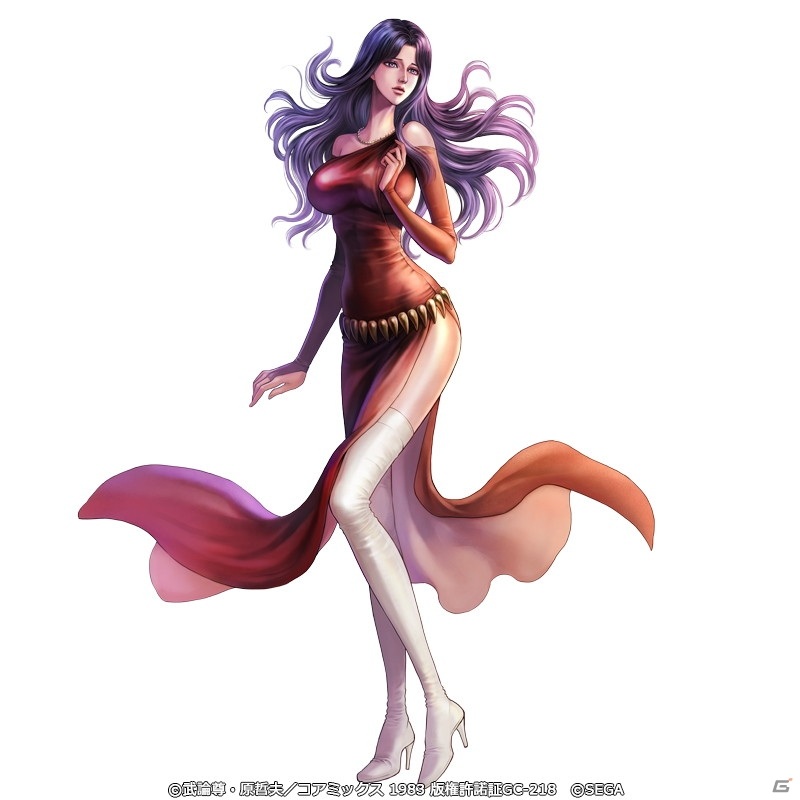 熊坂力点の贋作
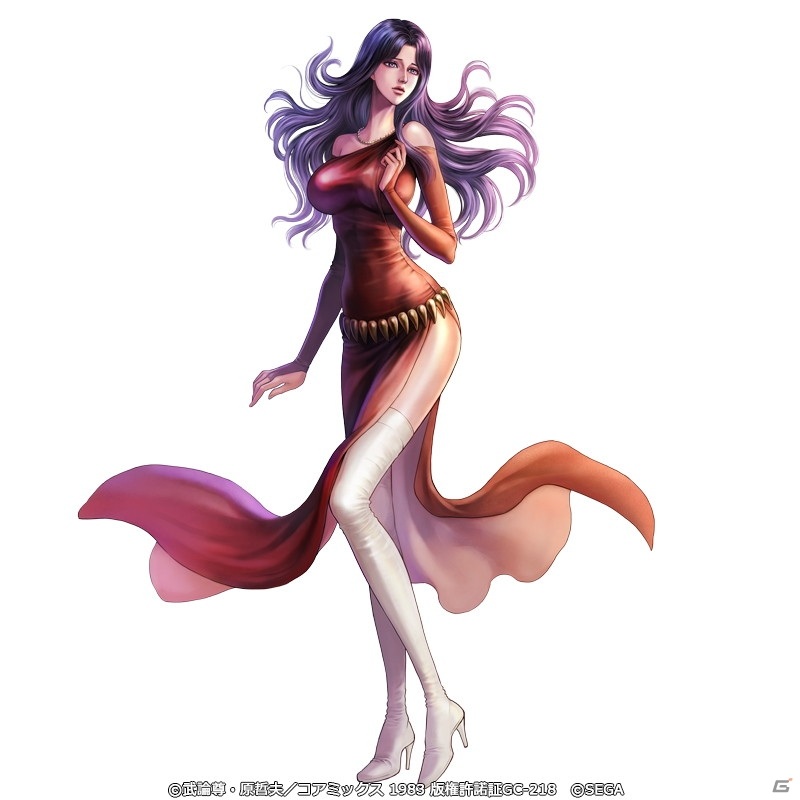 熊坂力点の贋作
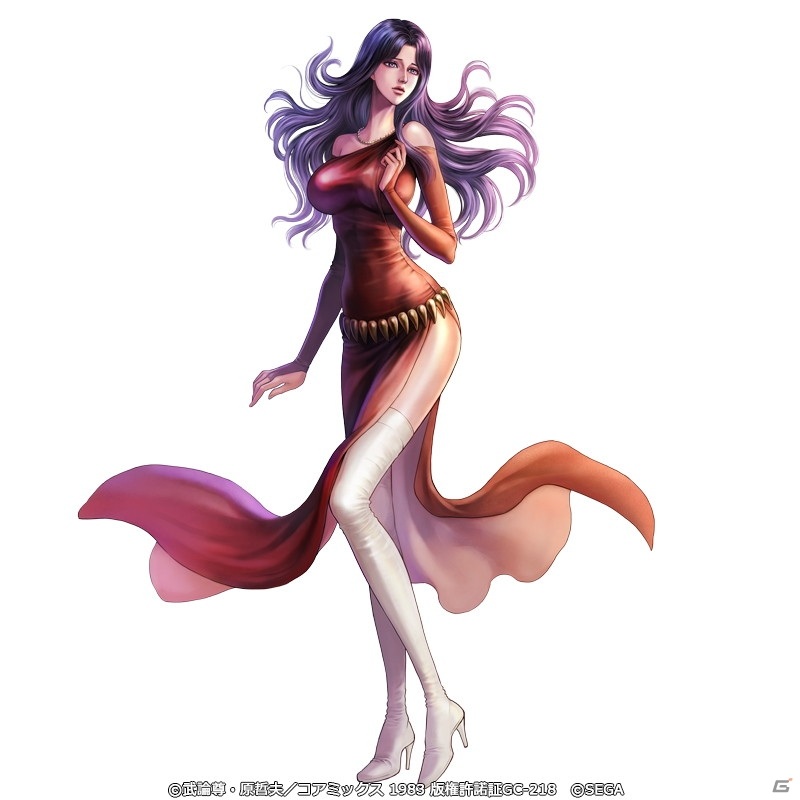 熊坂力点の贋作
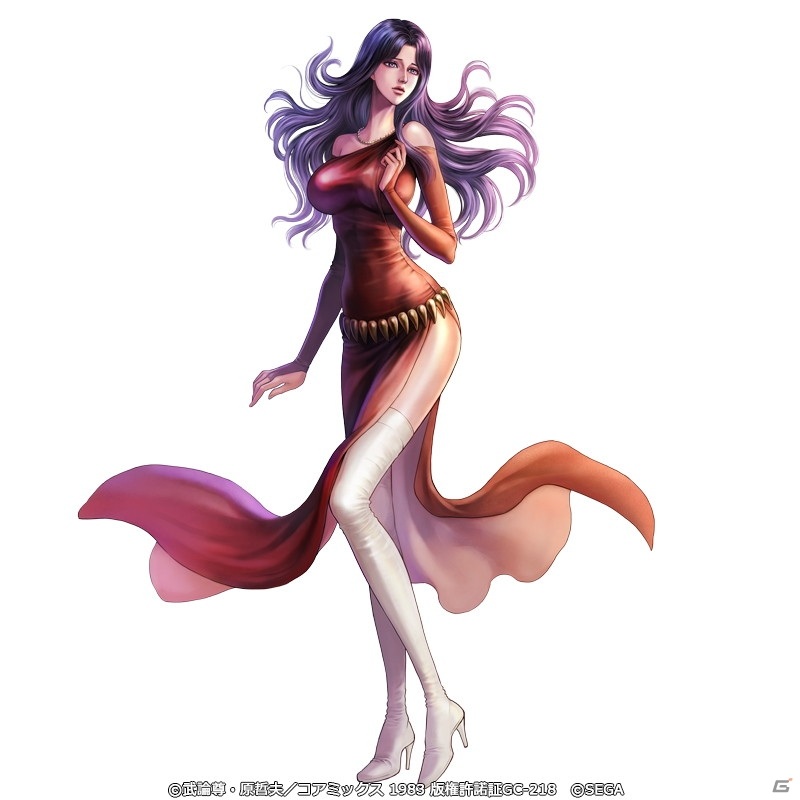 熊坂力点の贋作
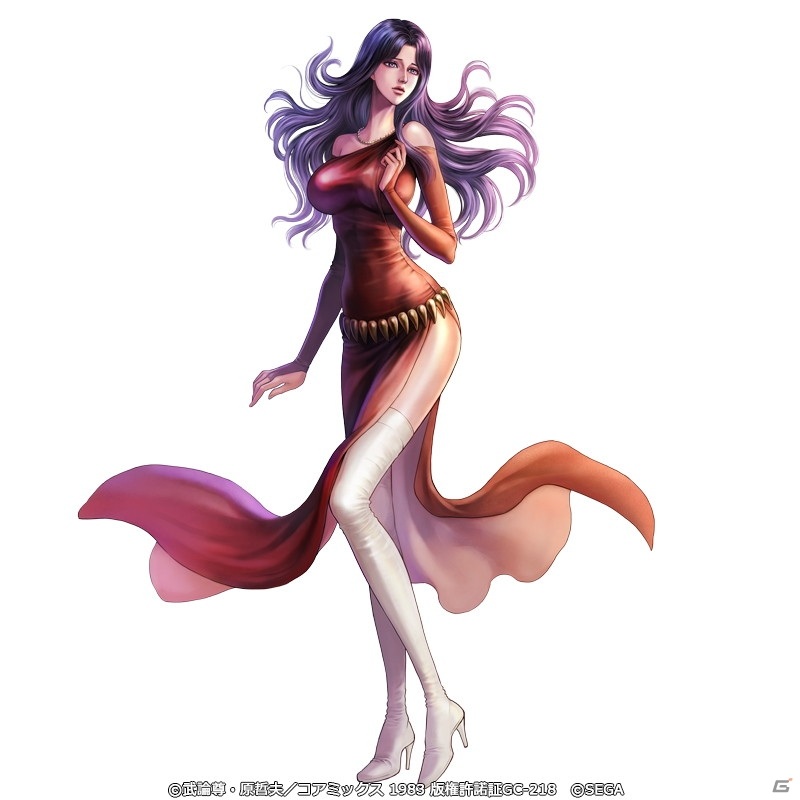 熊坂力点の贋作
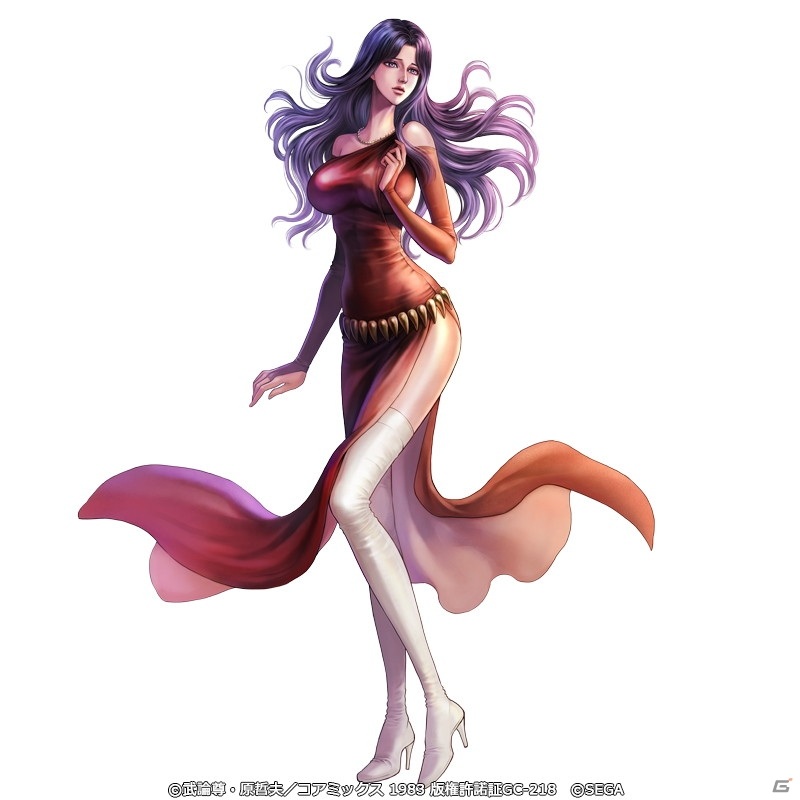 熊坂力点の贋作
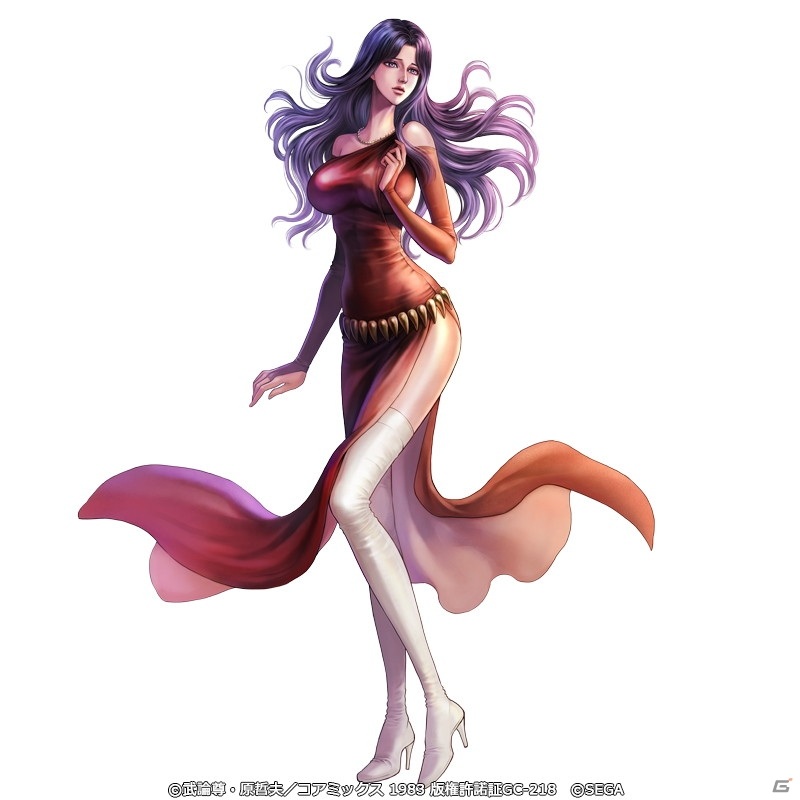 熊坂力点の贋作
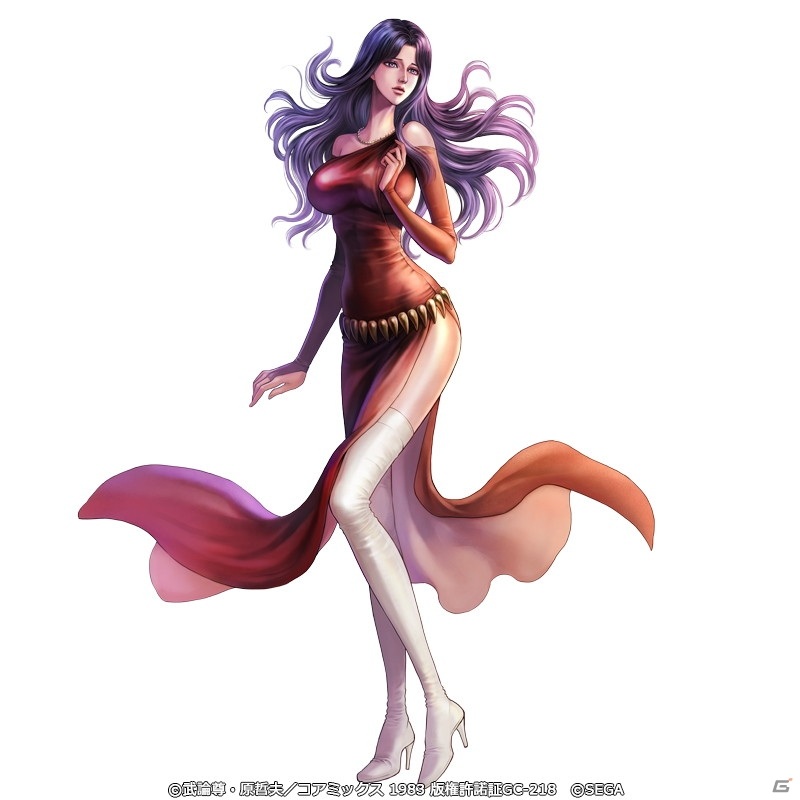 熊坂力点の贋作
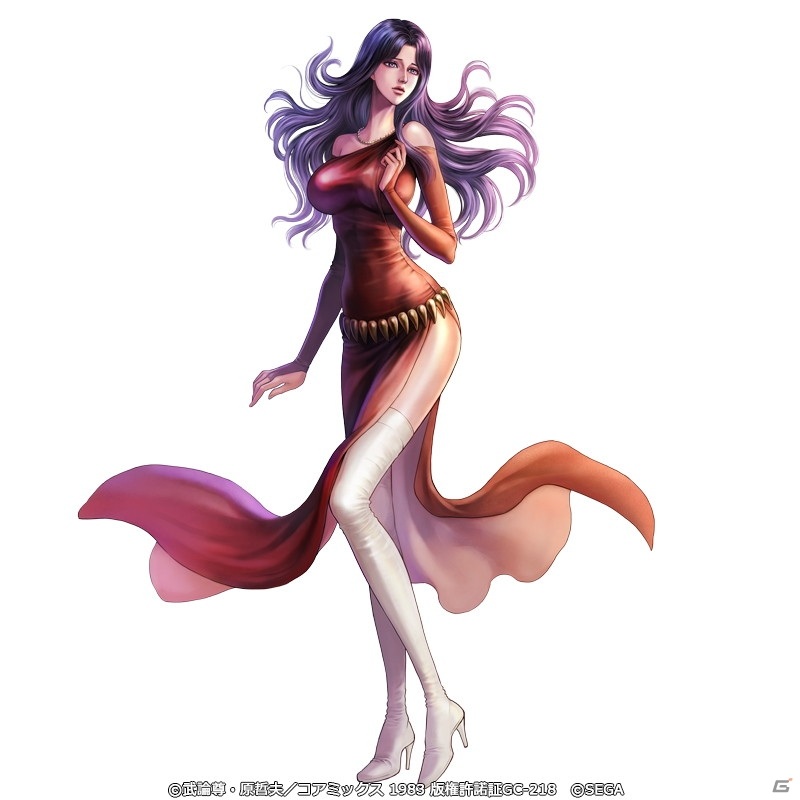 熊坂力点の贋作
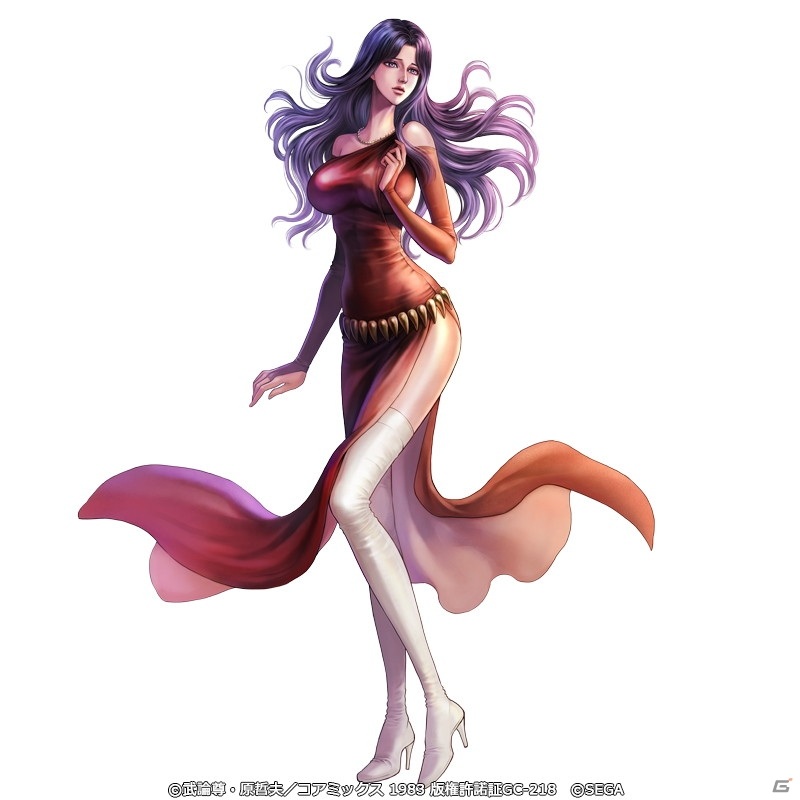 熊坂力点の贋作
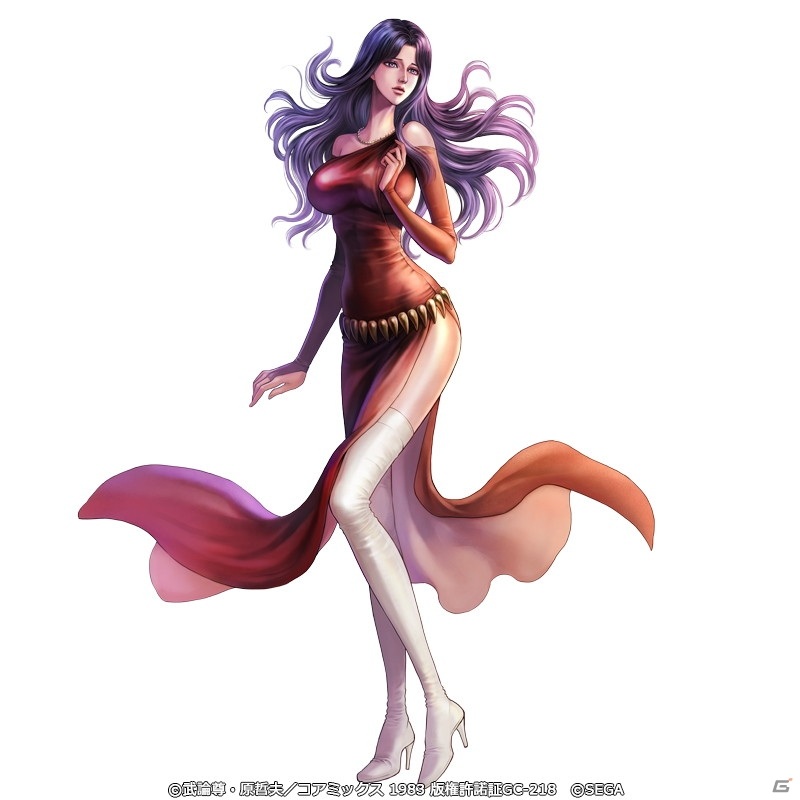 熊坂力点の贋作
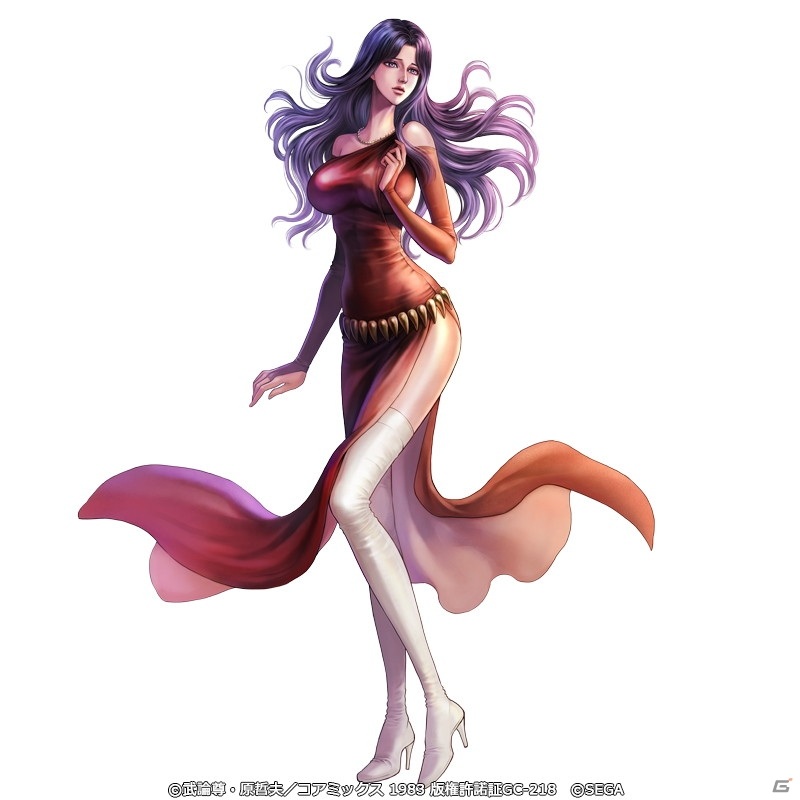 熊坂力点の贋作
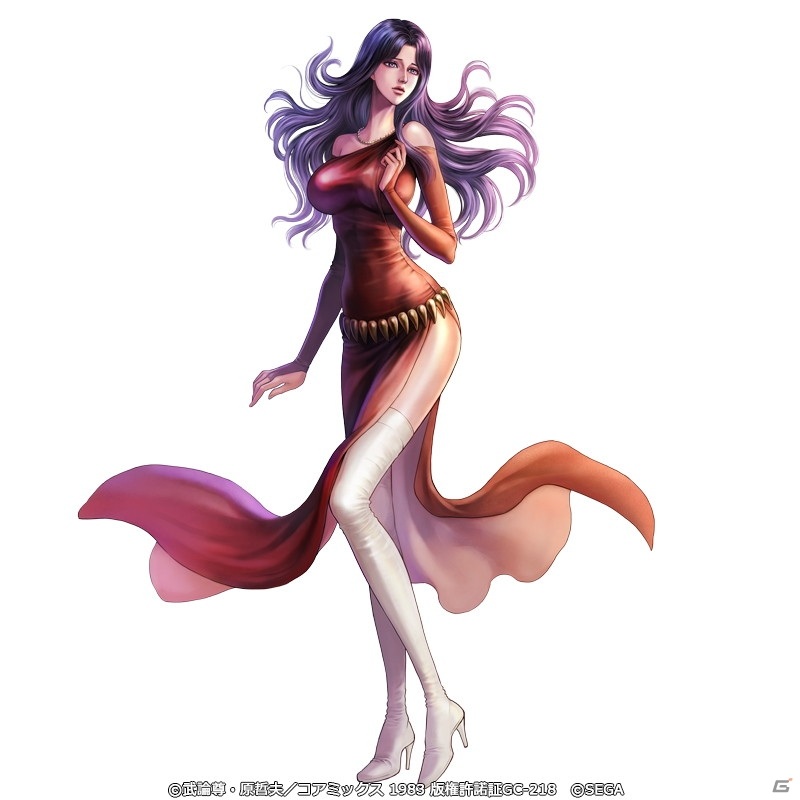 熊坂力点の贋作
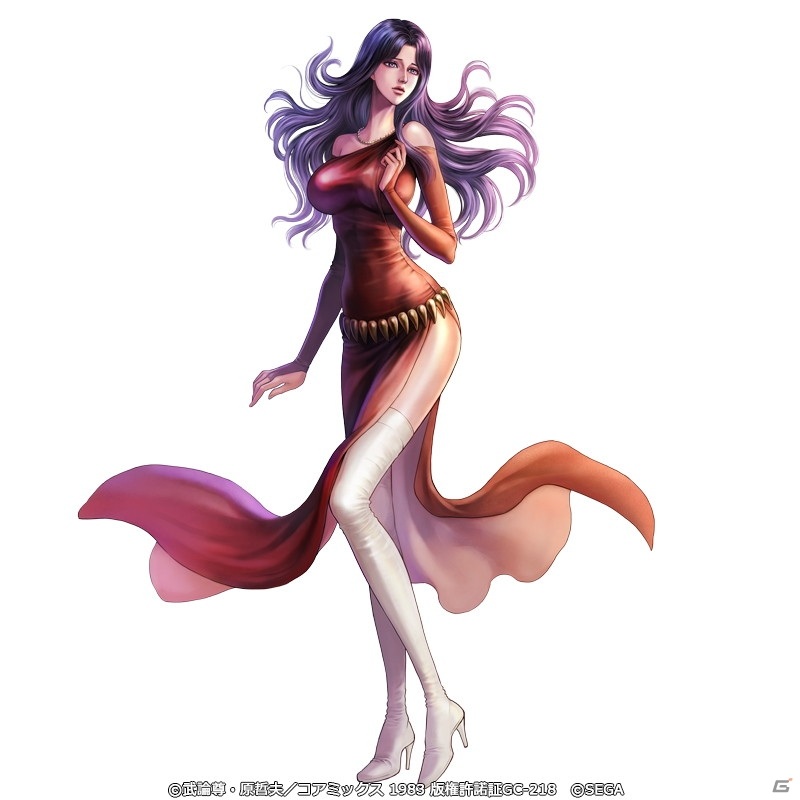 熊坂力点の贋作
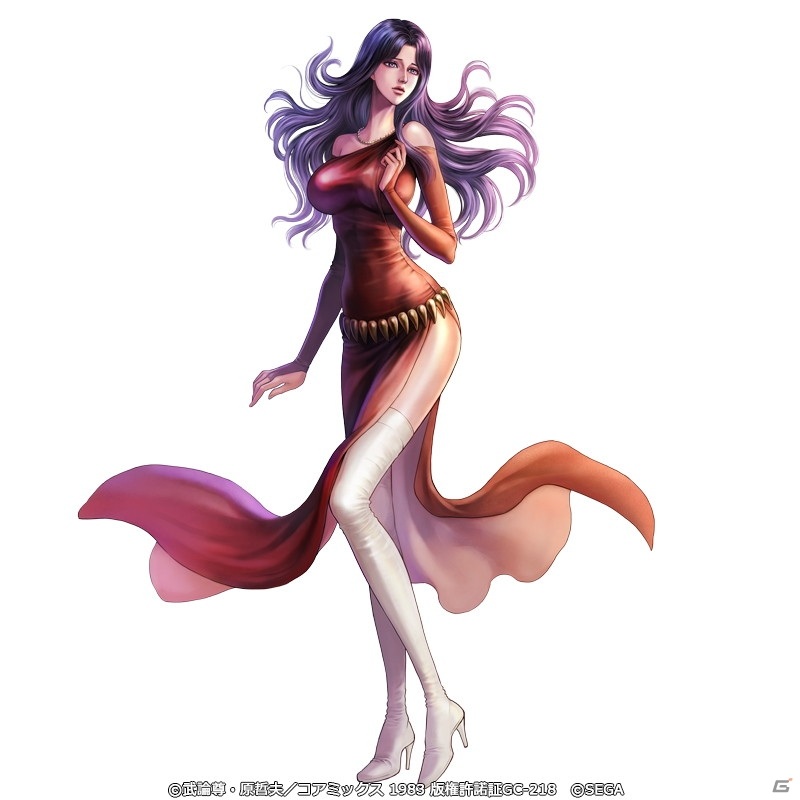 熊坂力点の贋作
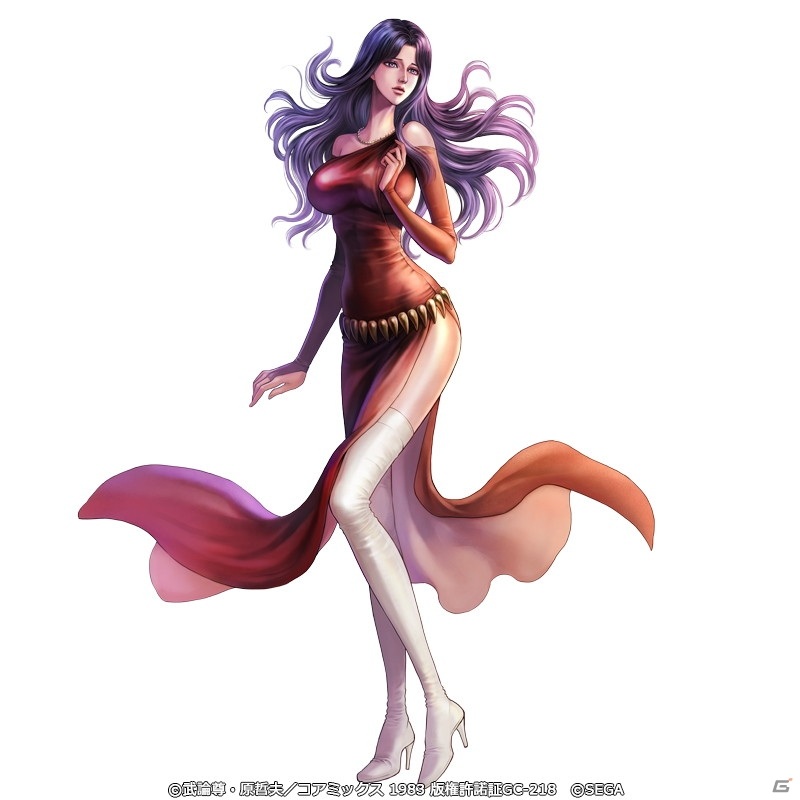 熊坂力点の贋作
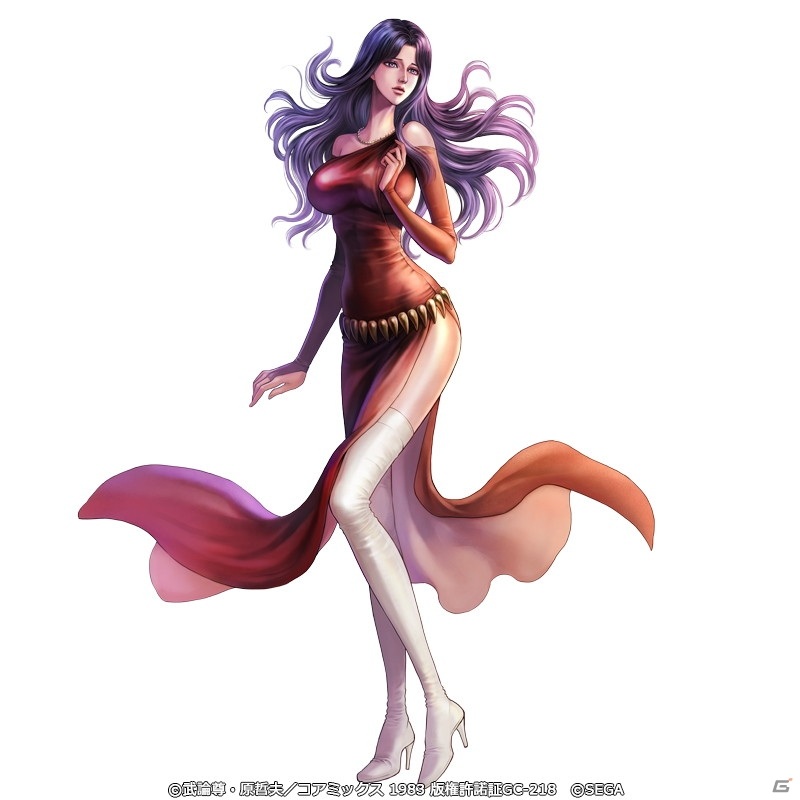 熊坂力点の贋作
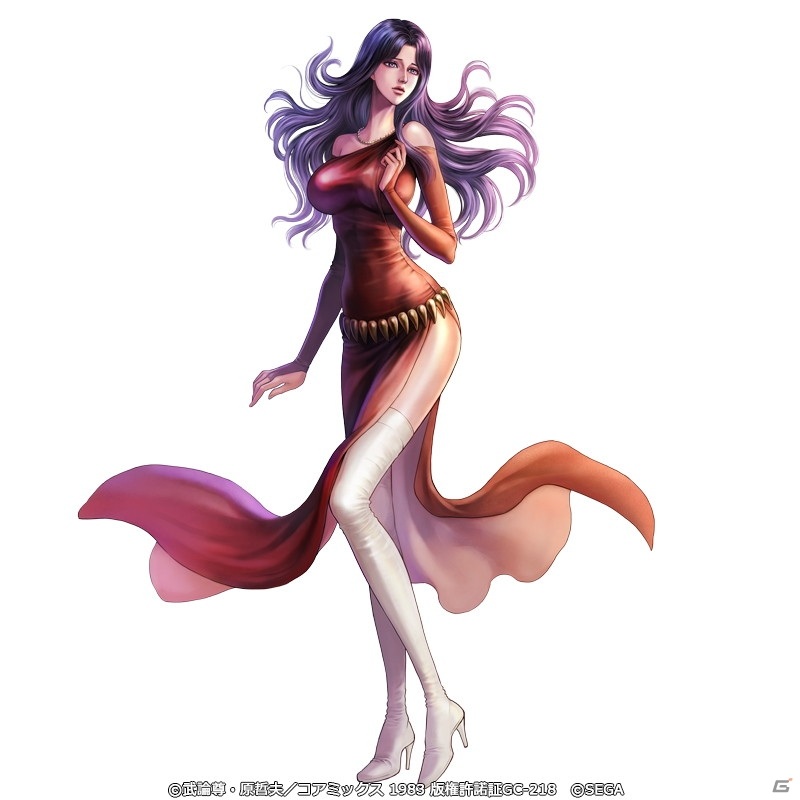 熊坂力点の贋作
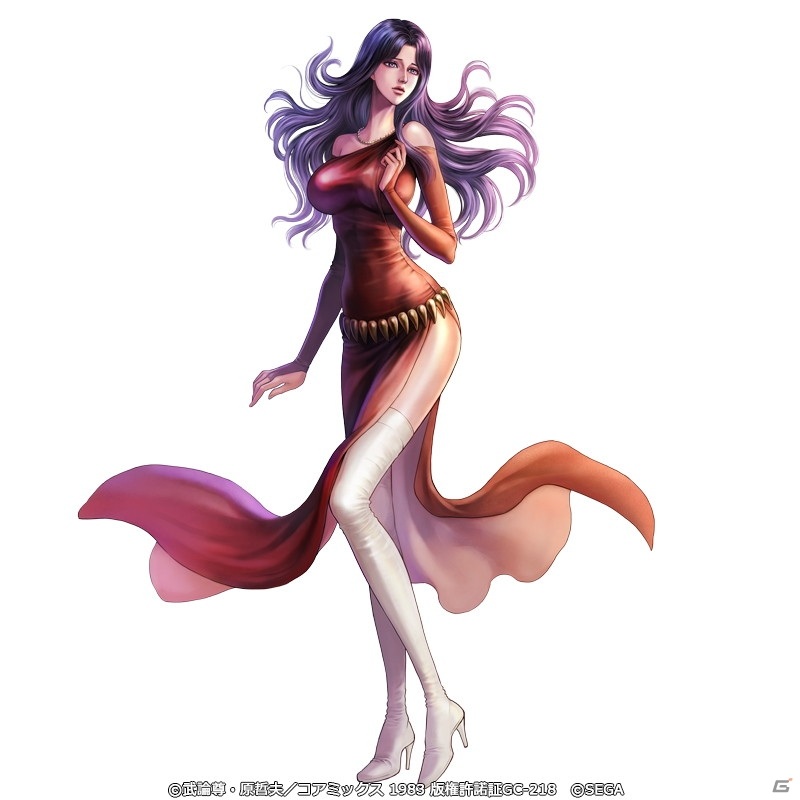 熊坂力点の贋作
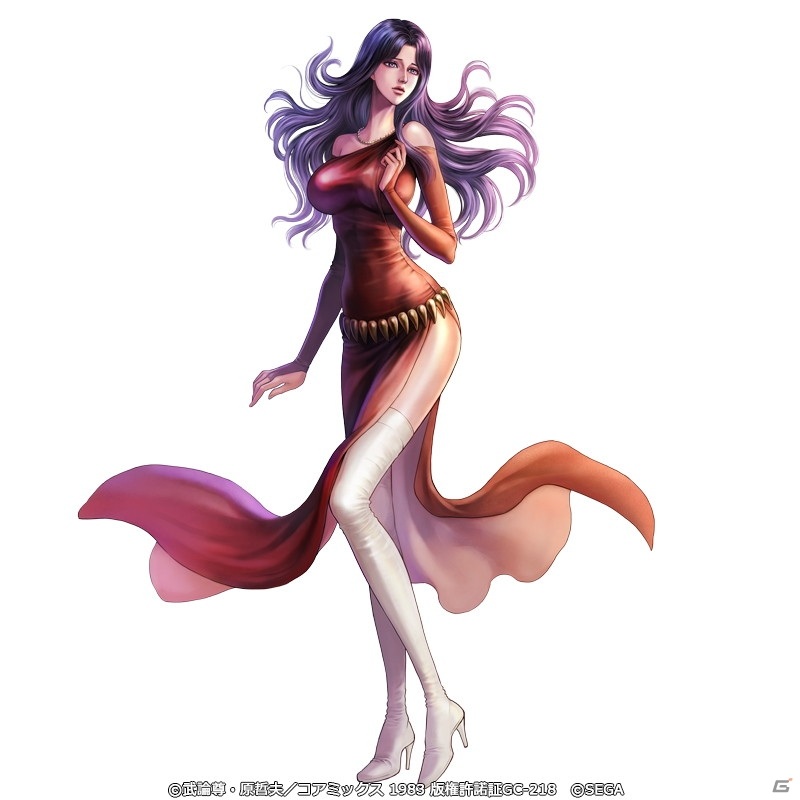 熊坂力点の贋作
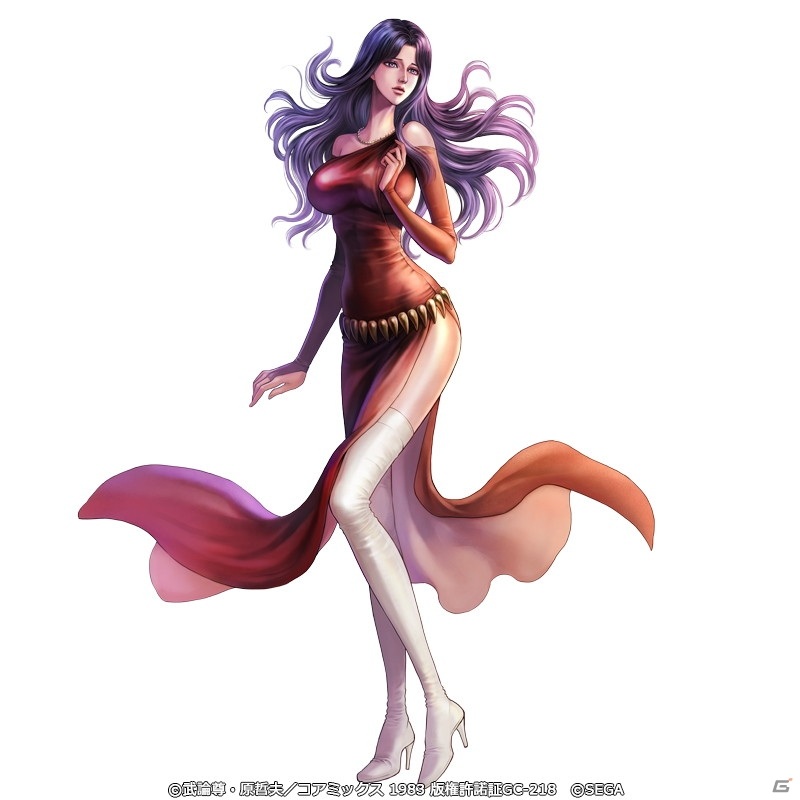 熊坂力点の贋作
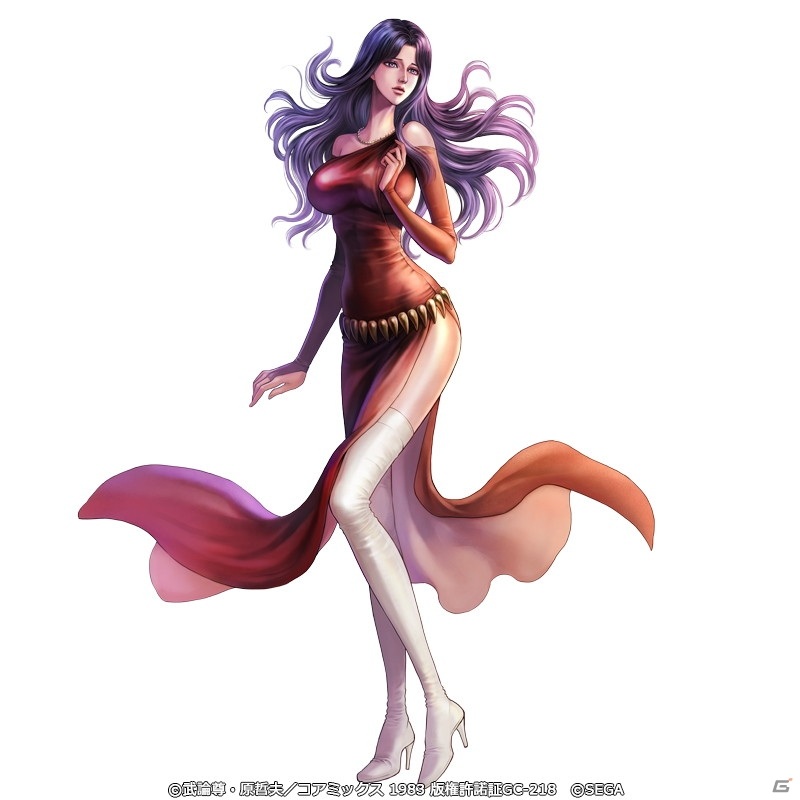 熊坂力点の贋作
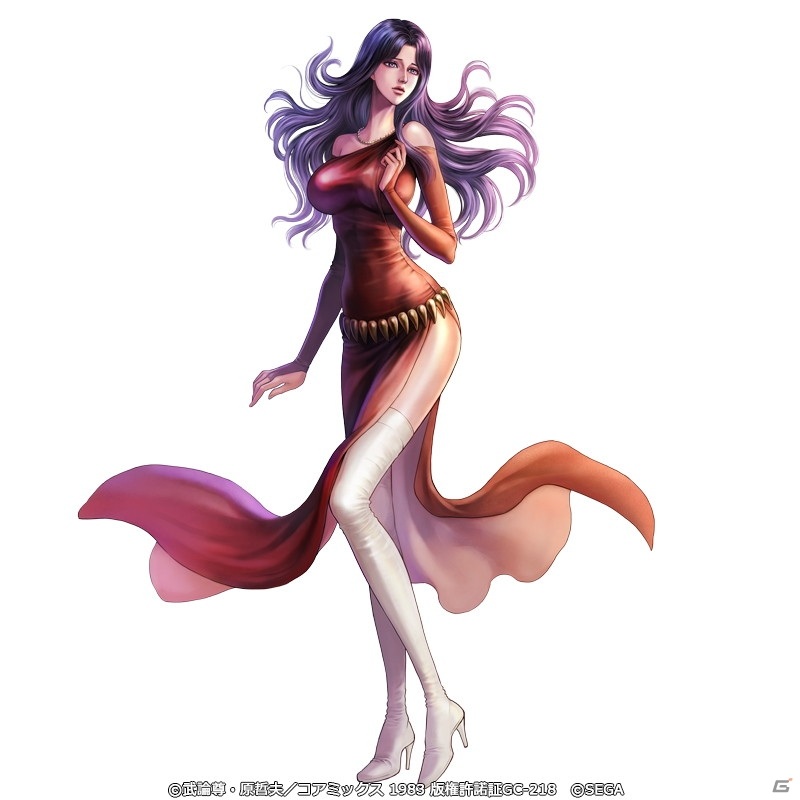 熊坂力点の贋作
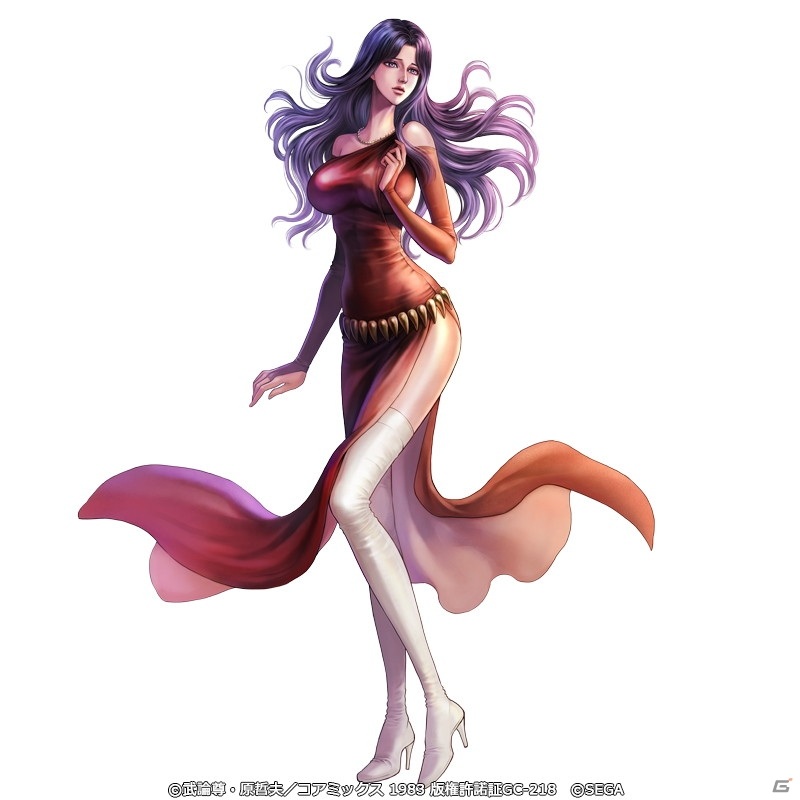 熊坂力点の贋作
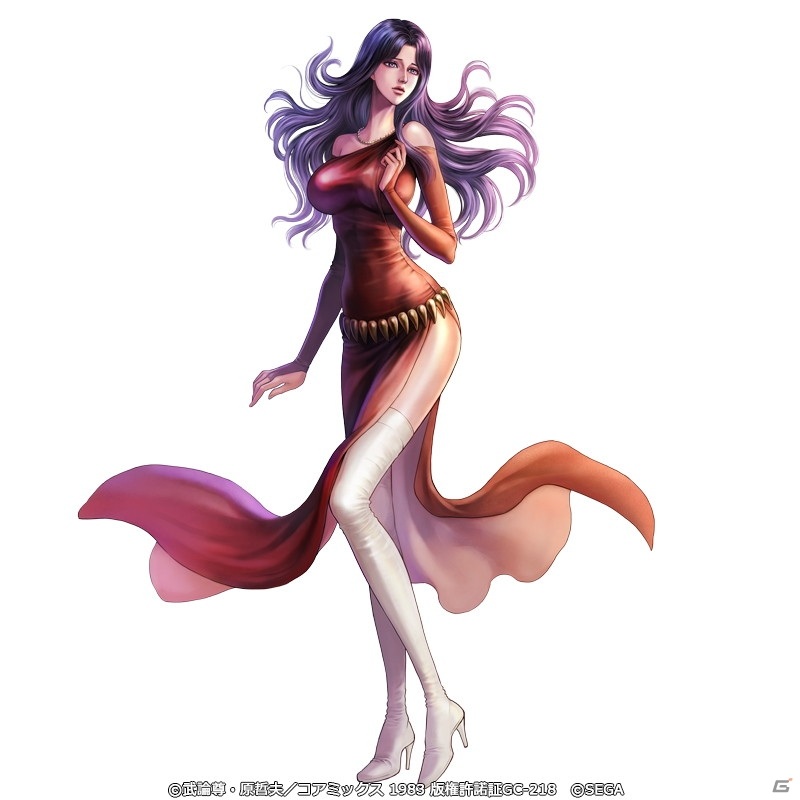 熊坂力点の贋作
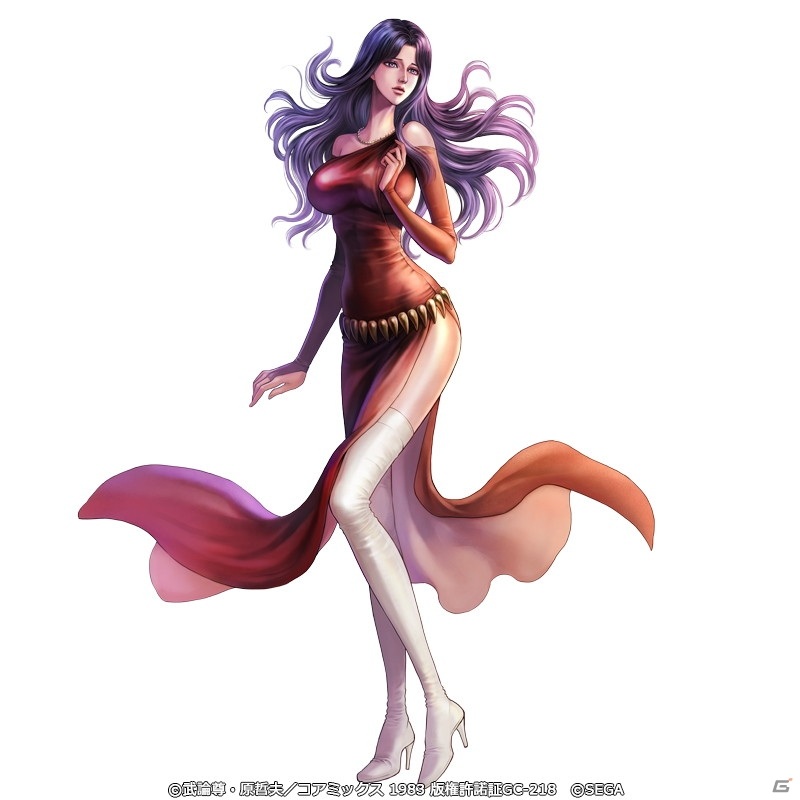 熊坂力点の贋作
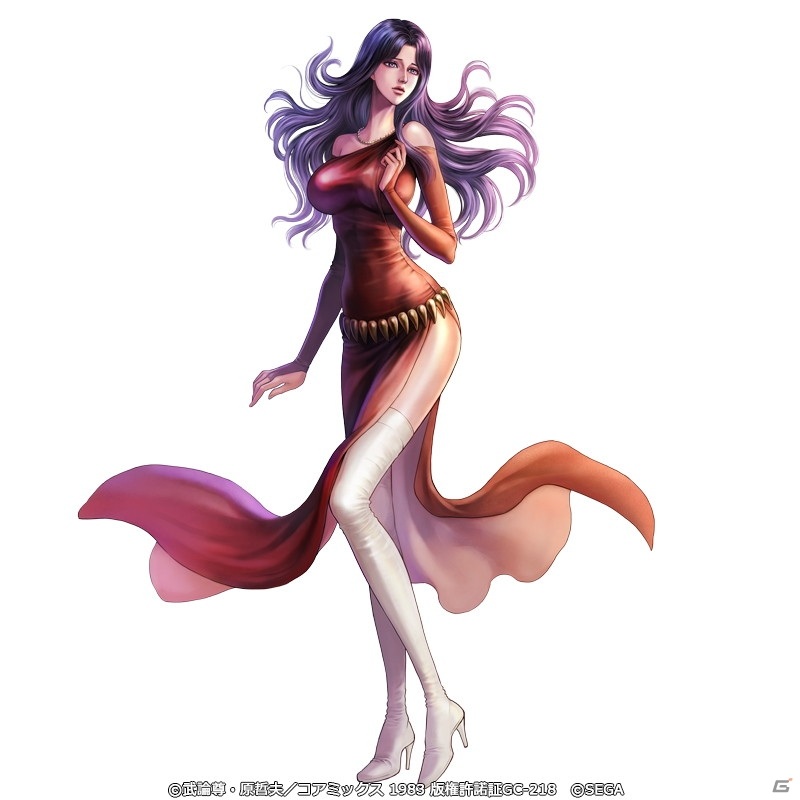 熊坂力点の贋作
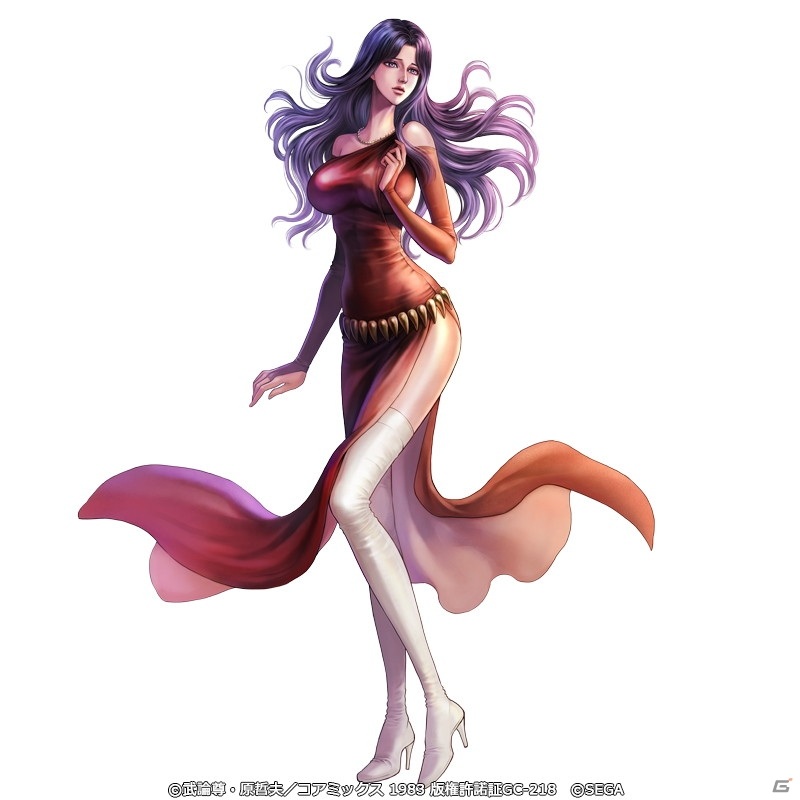 熊坂力点の贋作
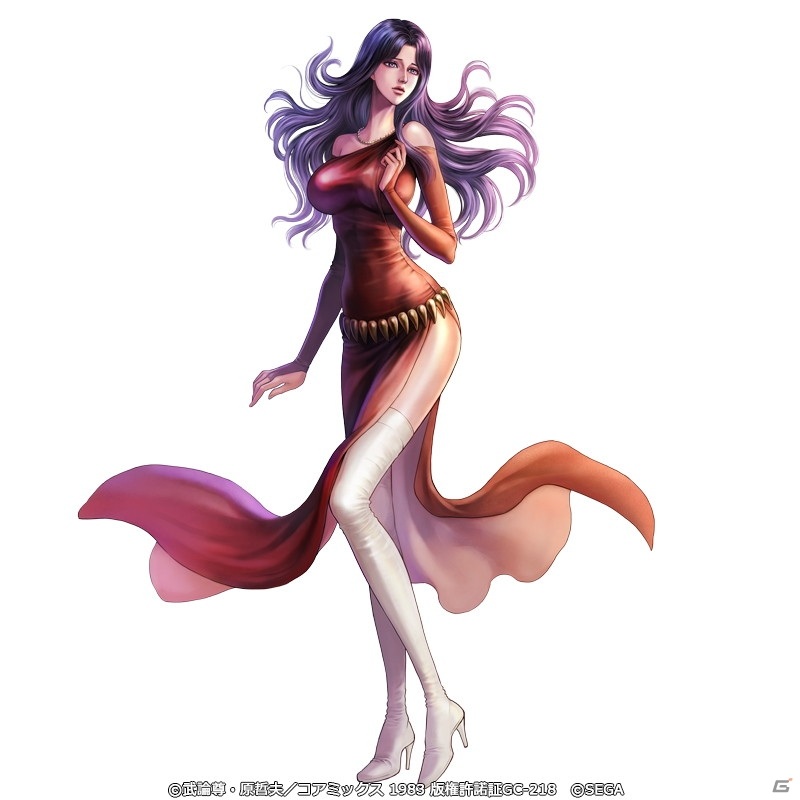 熊坂力点の贋作
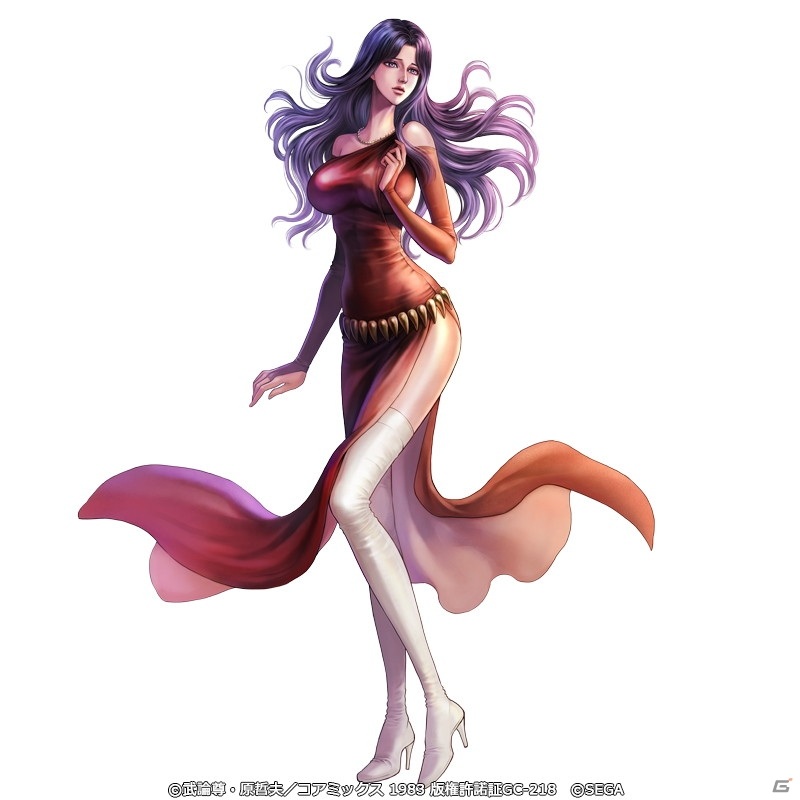 熊坂力点の贋作
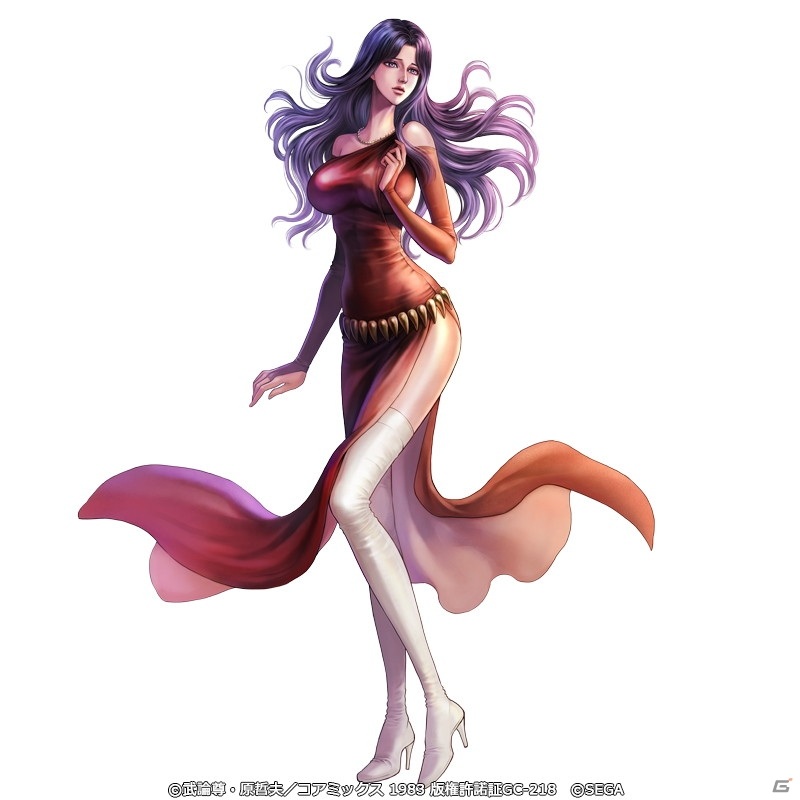 熊坂力点の贋作
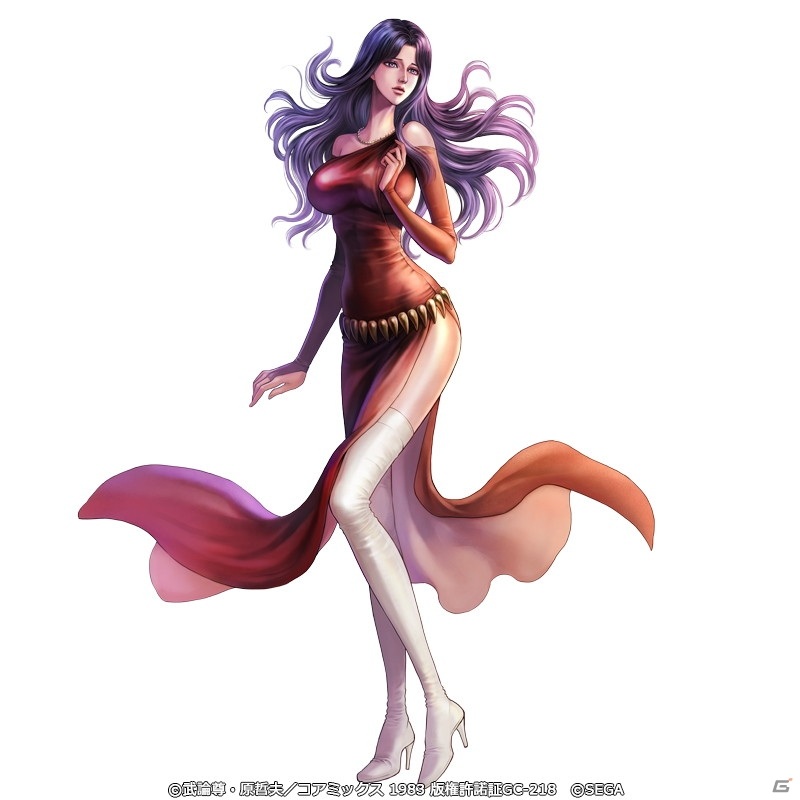 熊坂力点の贋作
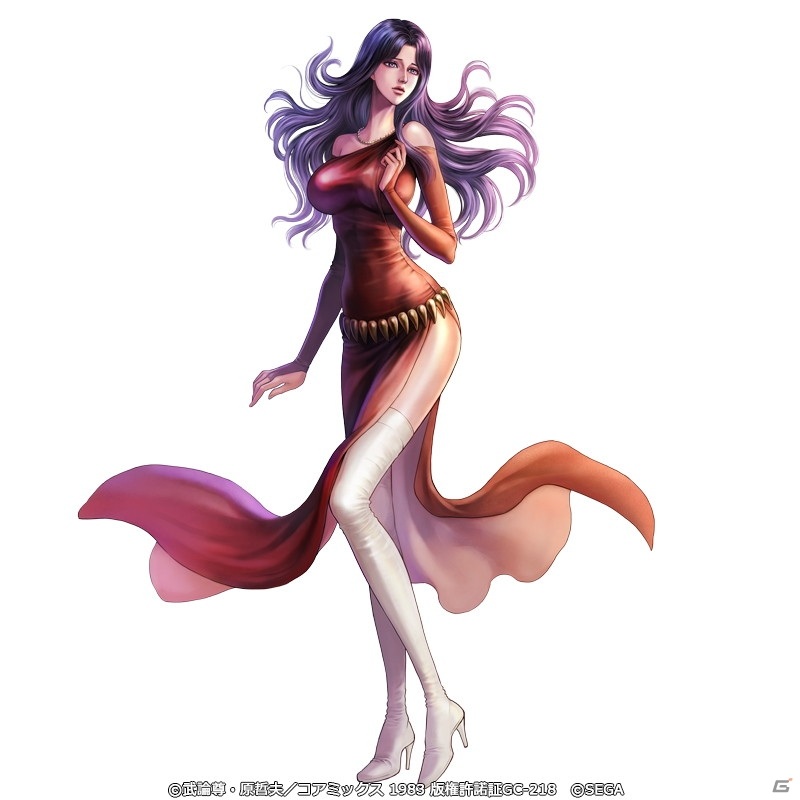 熊坂力点の贋作
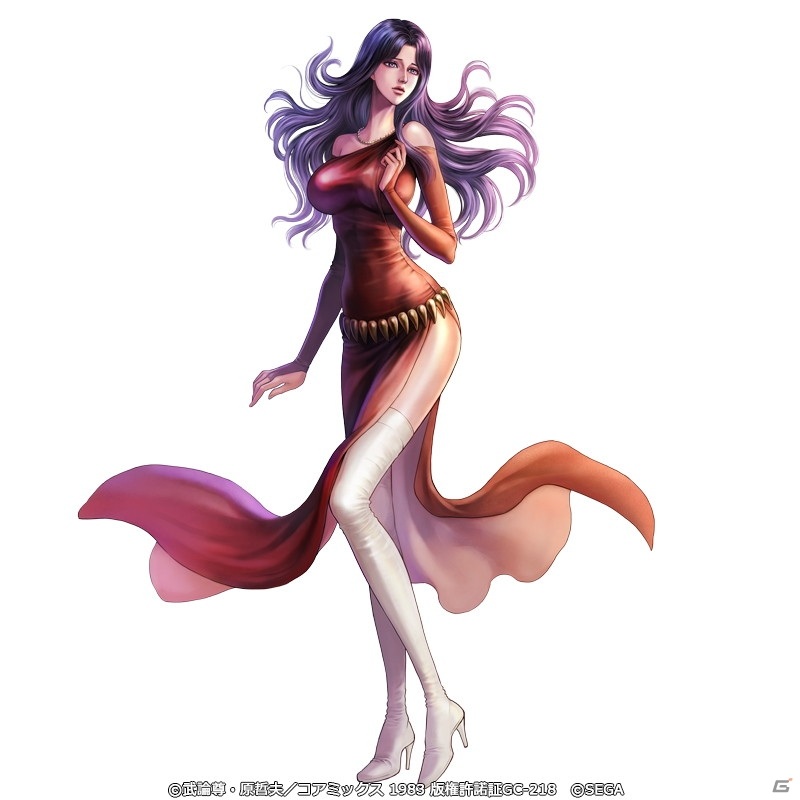 熊坂力点の贋作
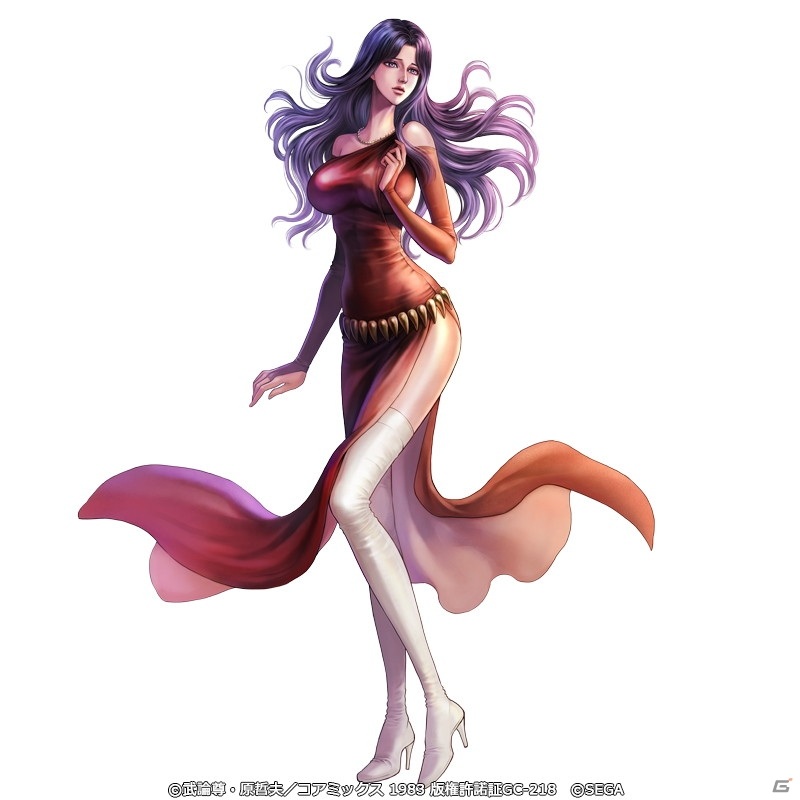 熊坂力点の贋作
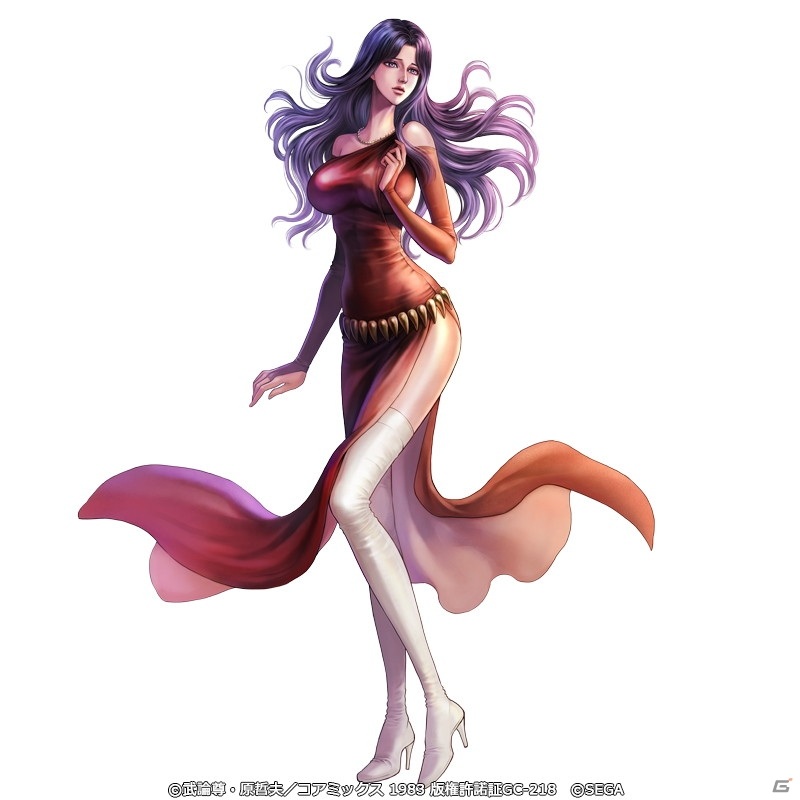 熊坂力点の贋作
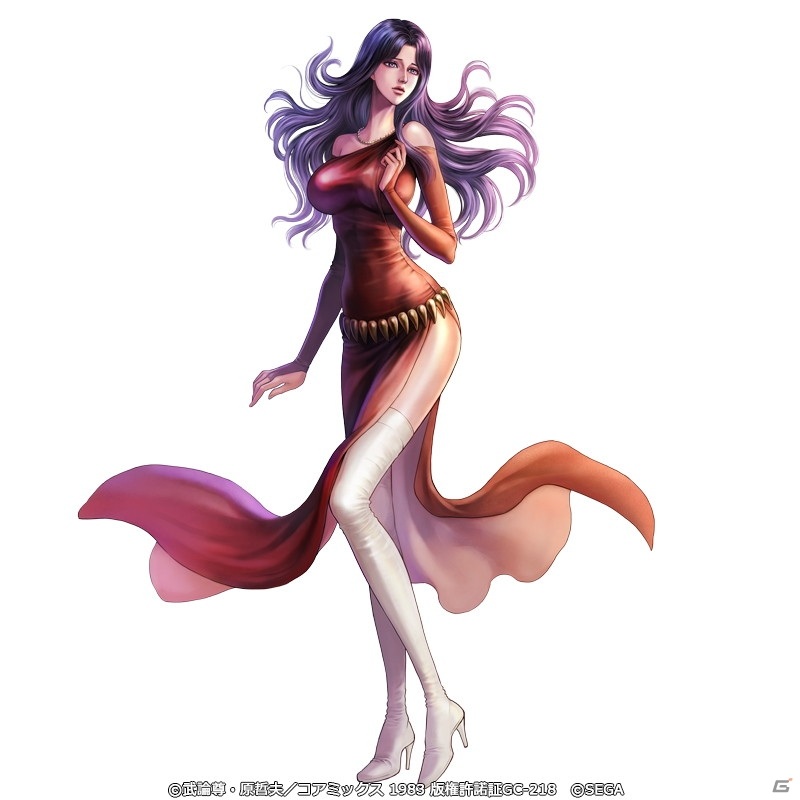 熊坂力点の贋作
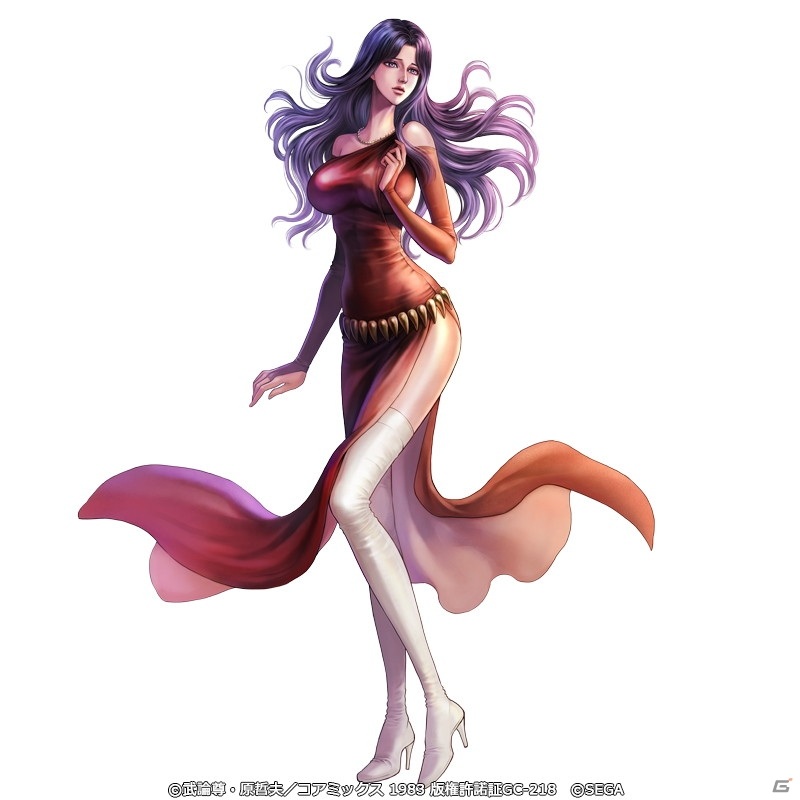 熊坂力点の贋作
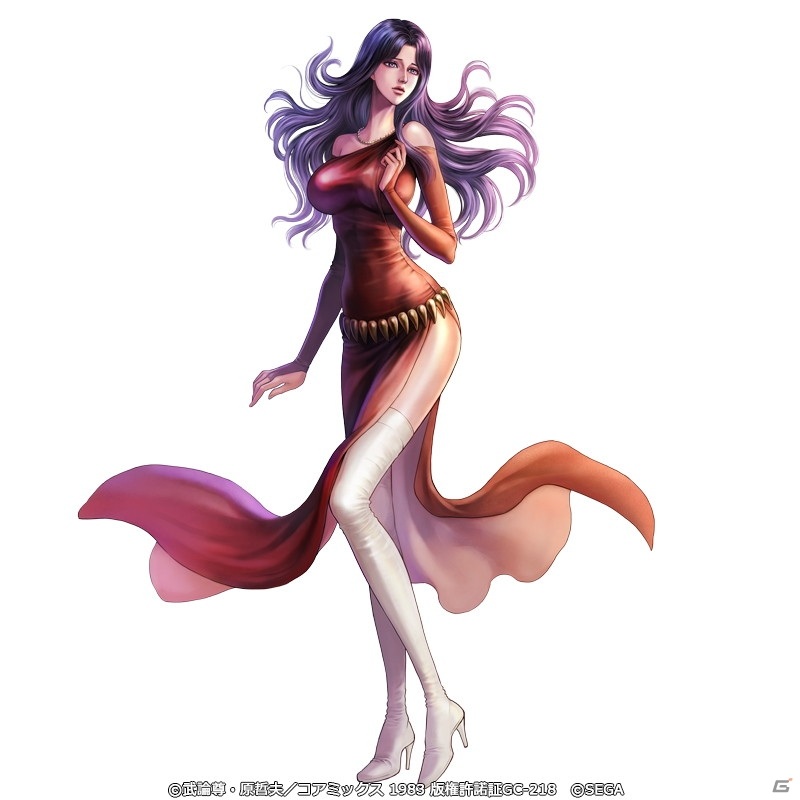 熊坂力点の贋作
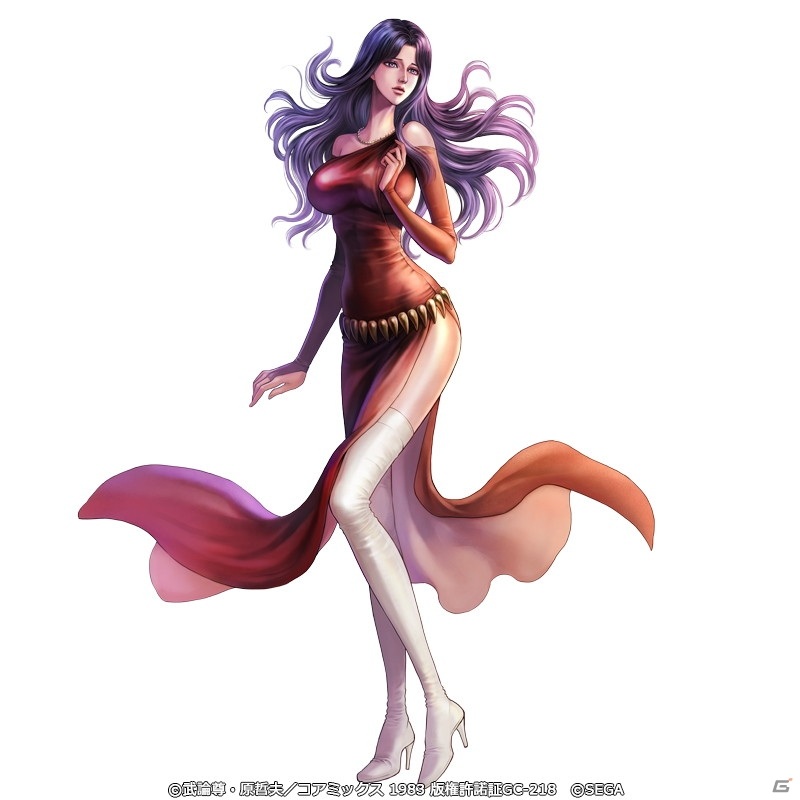 熊坂力点の贋作
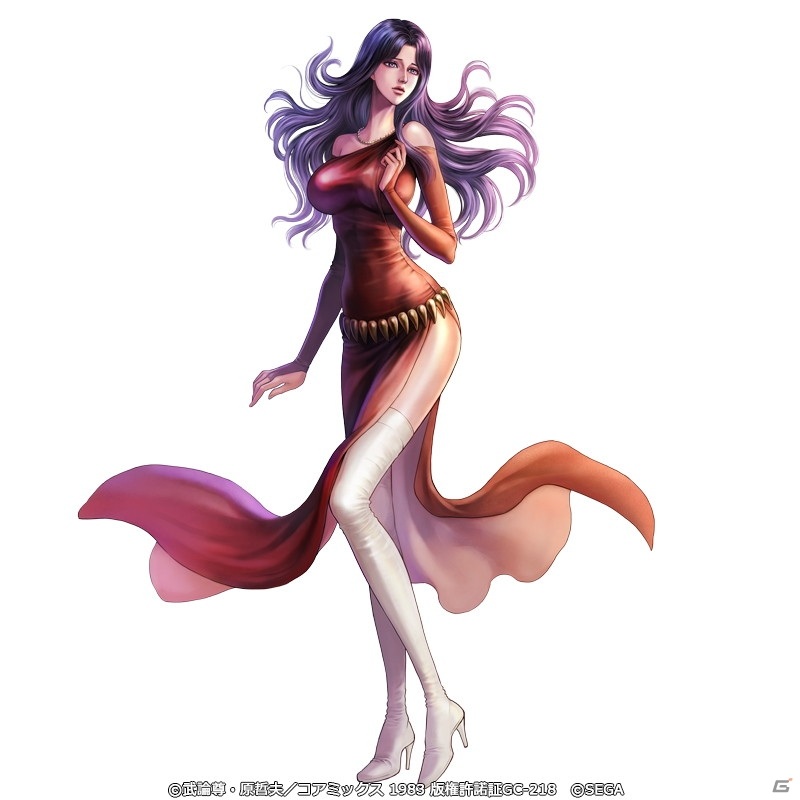 熊坂力点の贋作
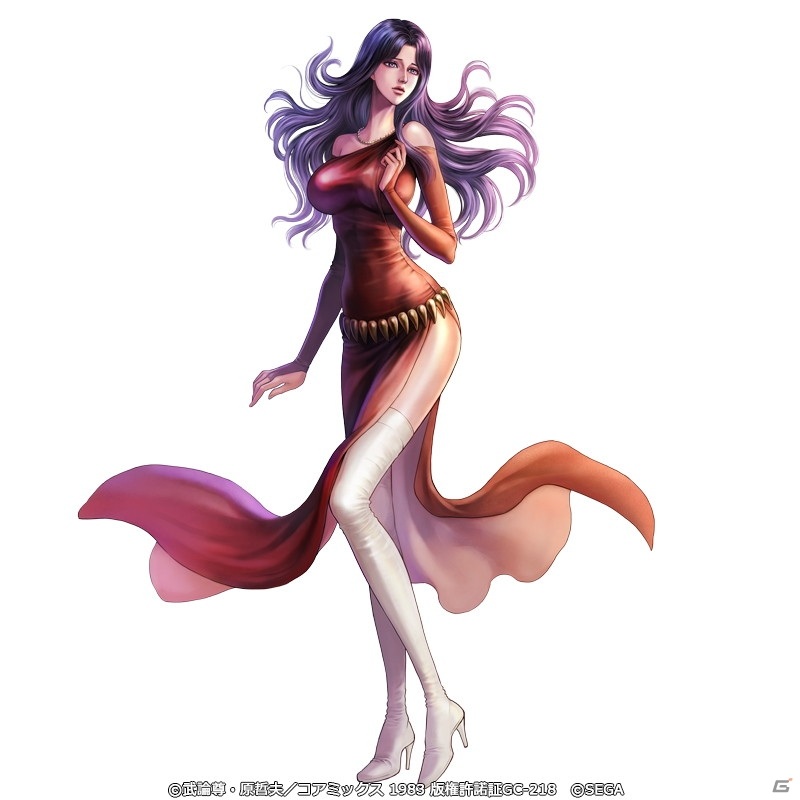 熊坂力点の贋作
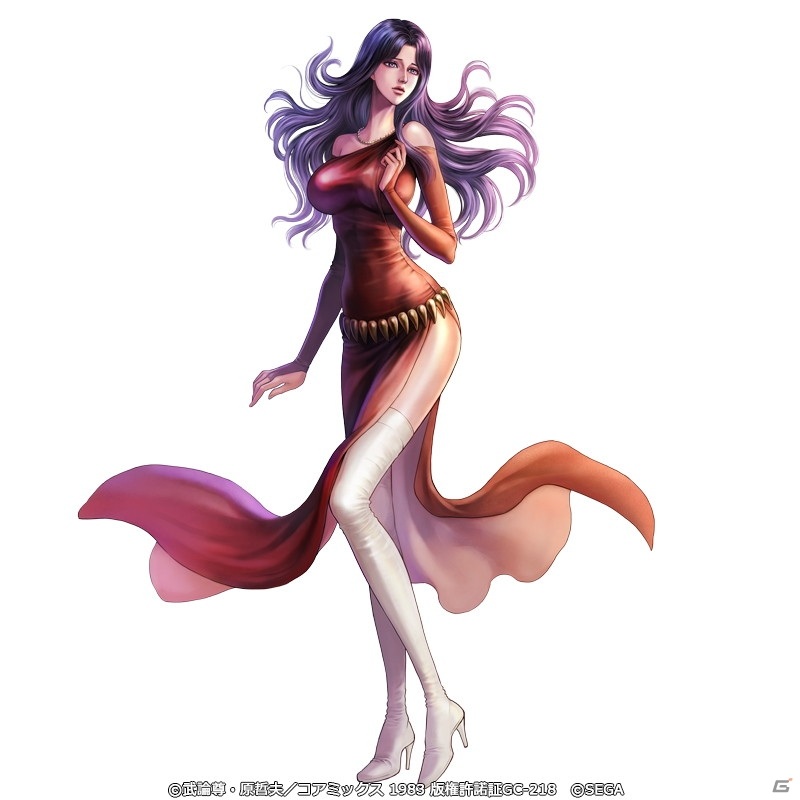 熊坂力点の贋作
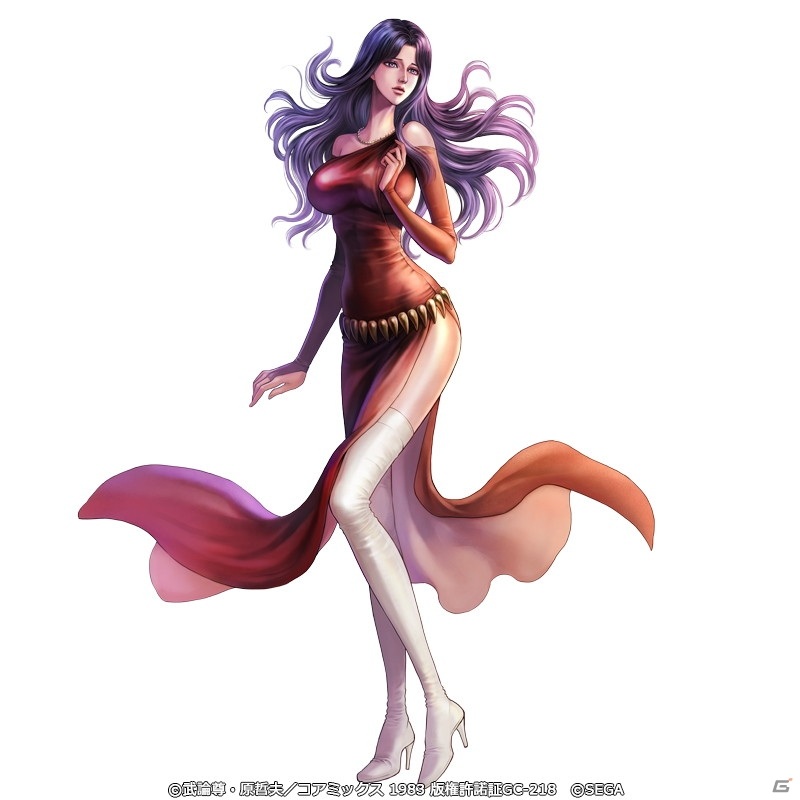 熊坂力点の贋作
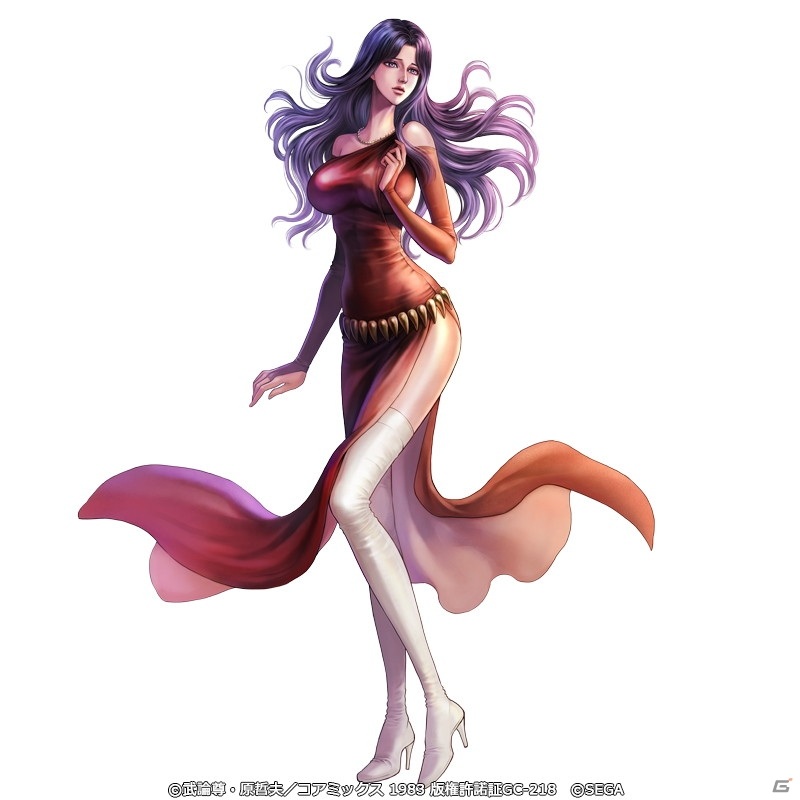 熊坂力点の贋作
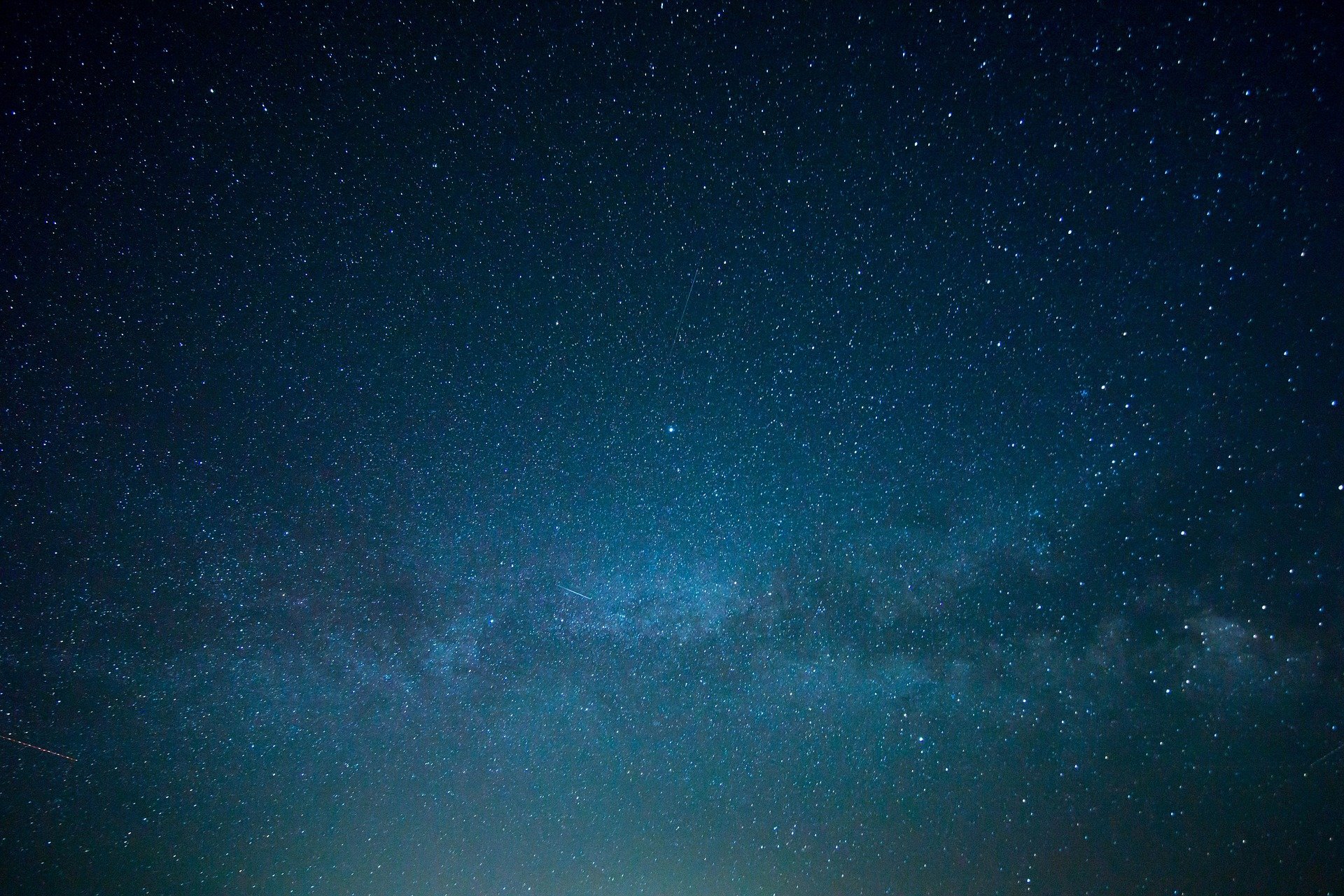 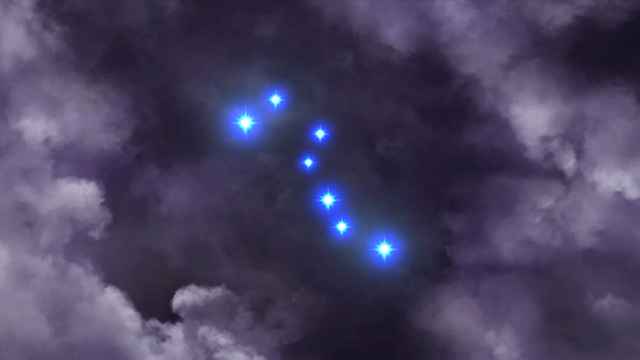 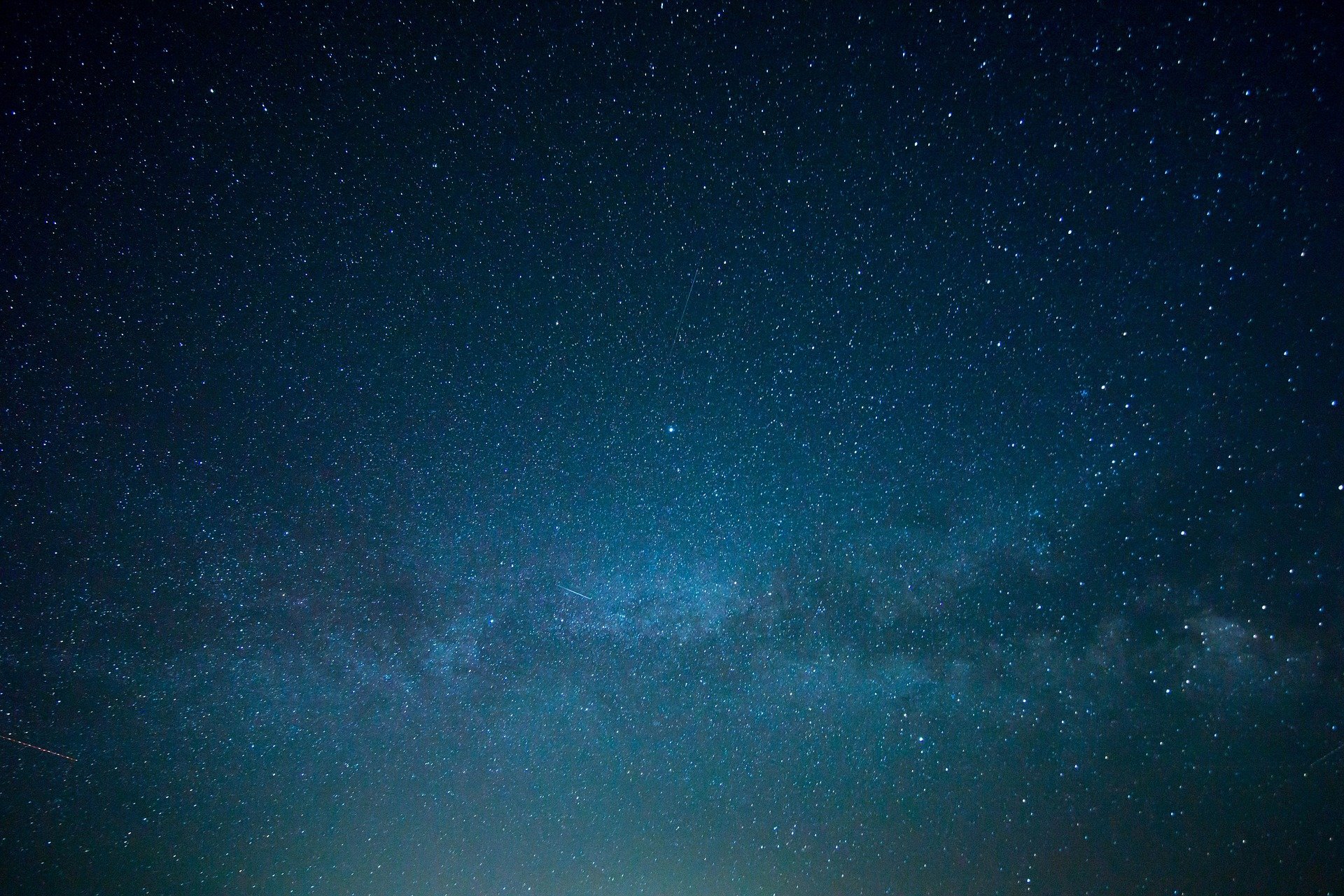 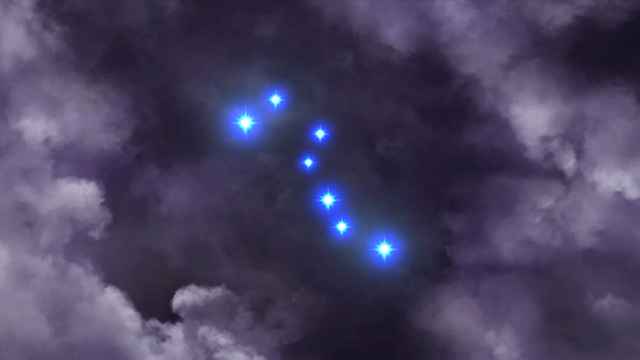 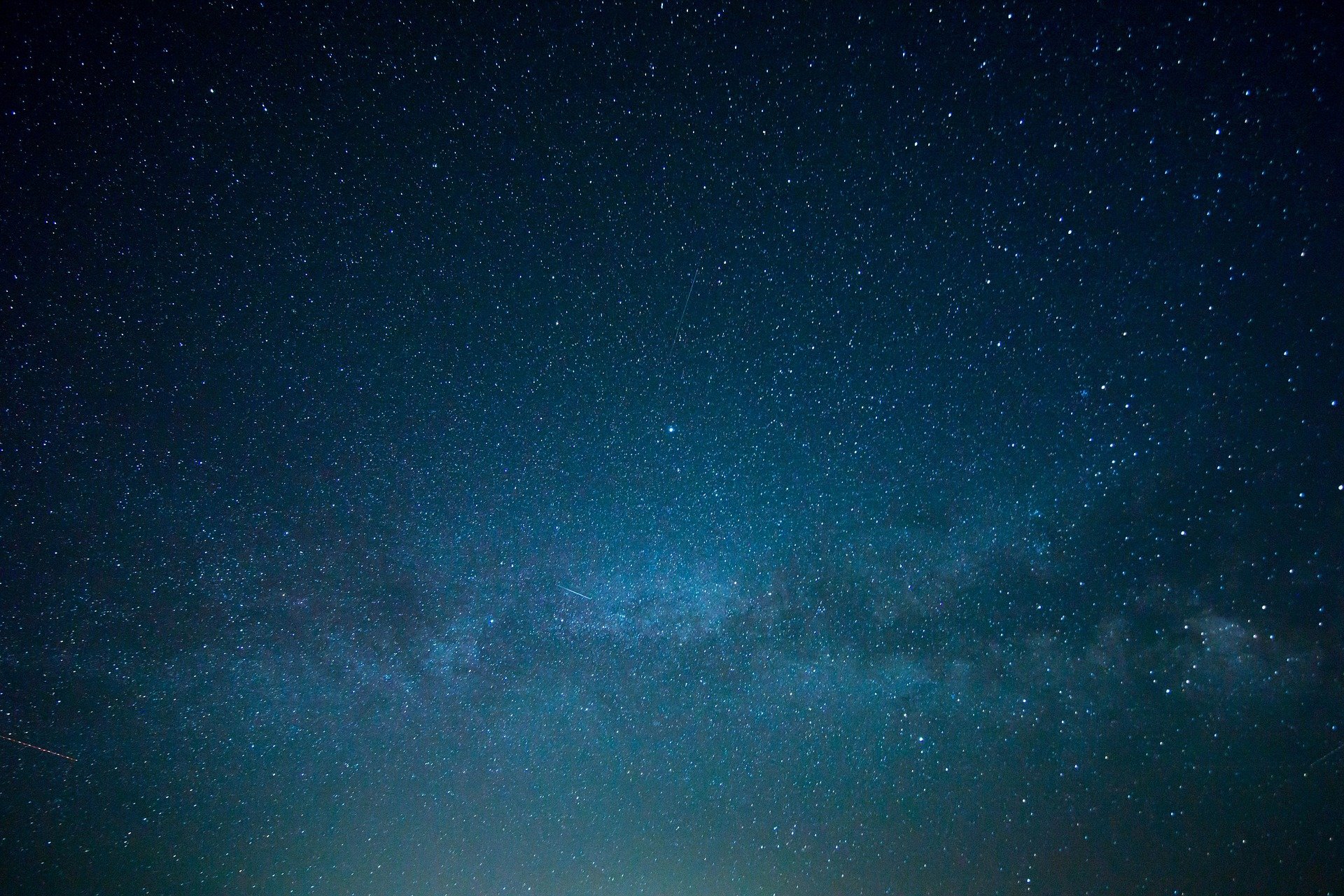 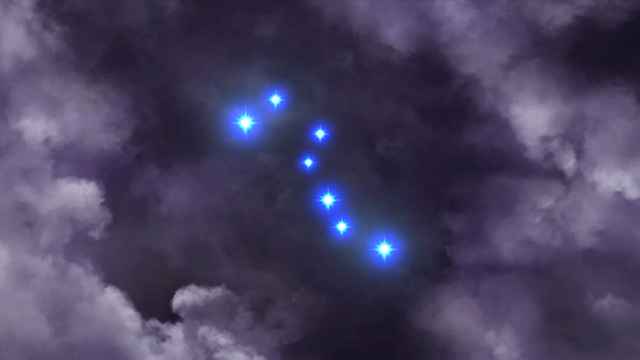 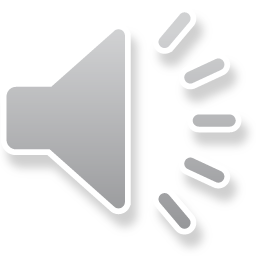 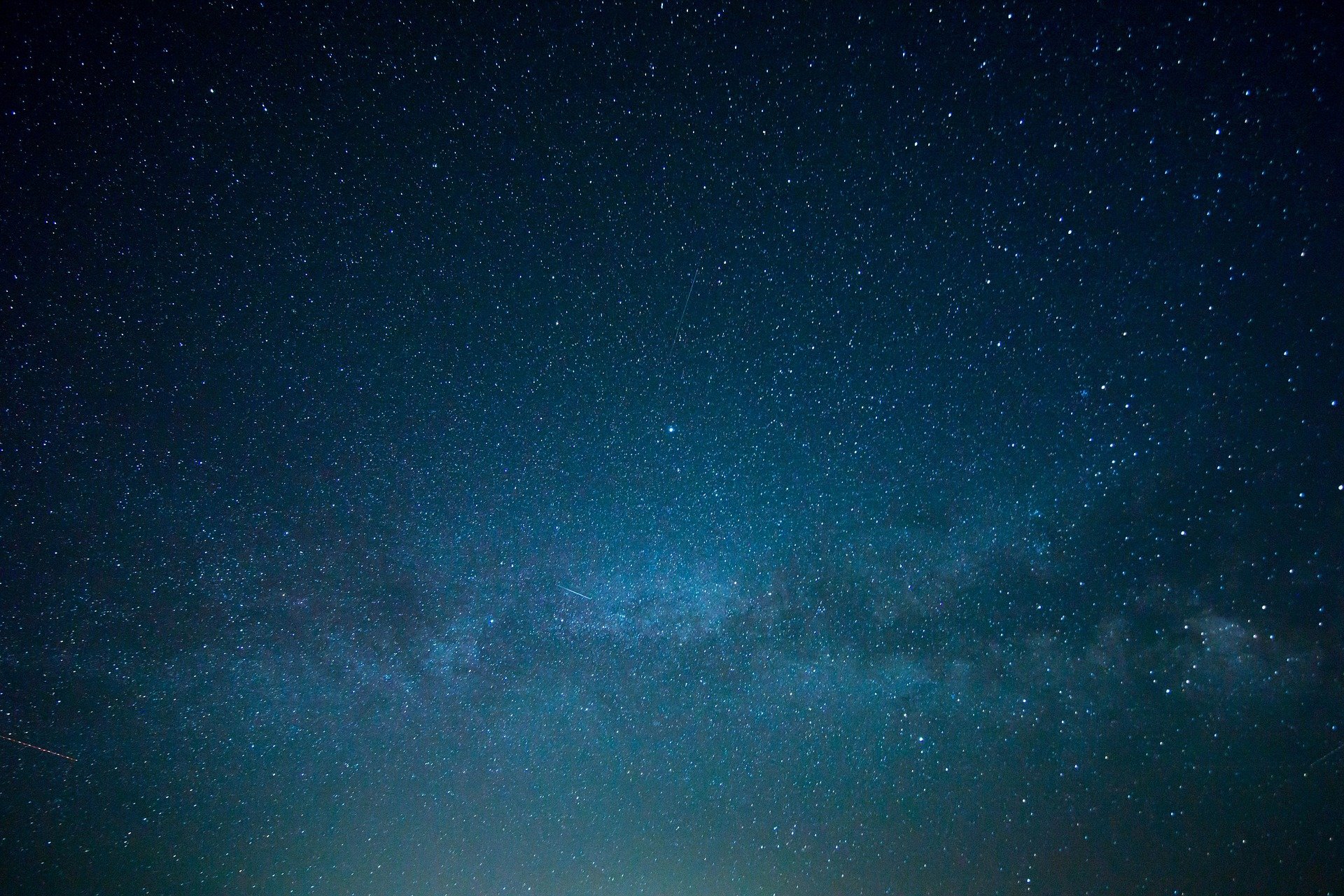 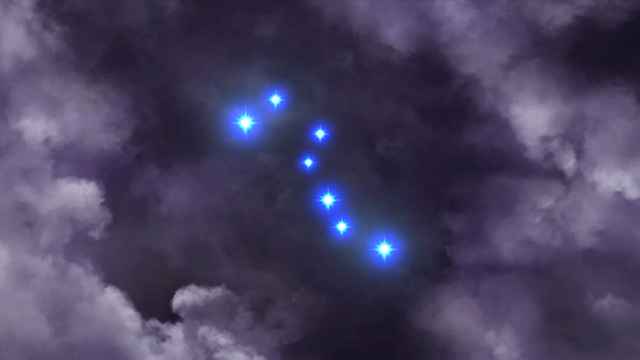 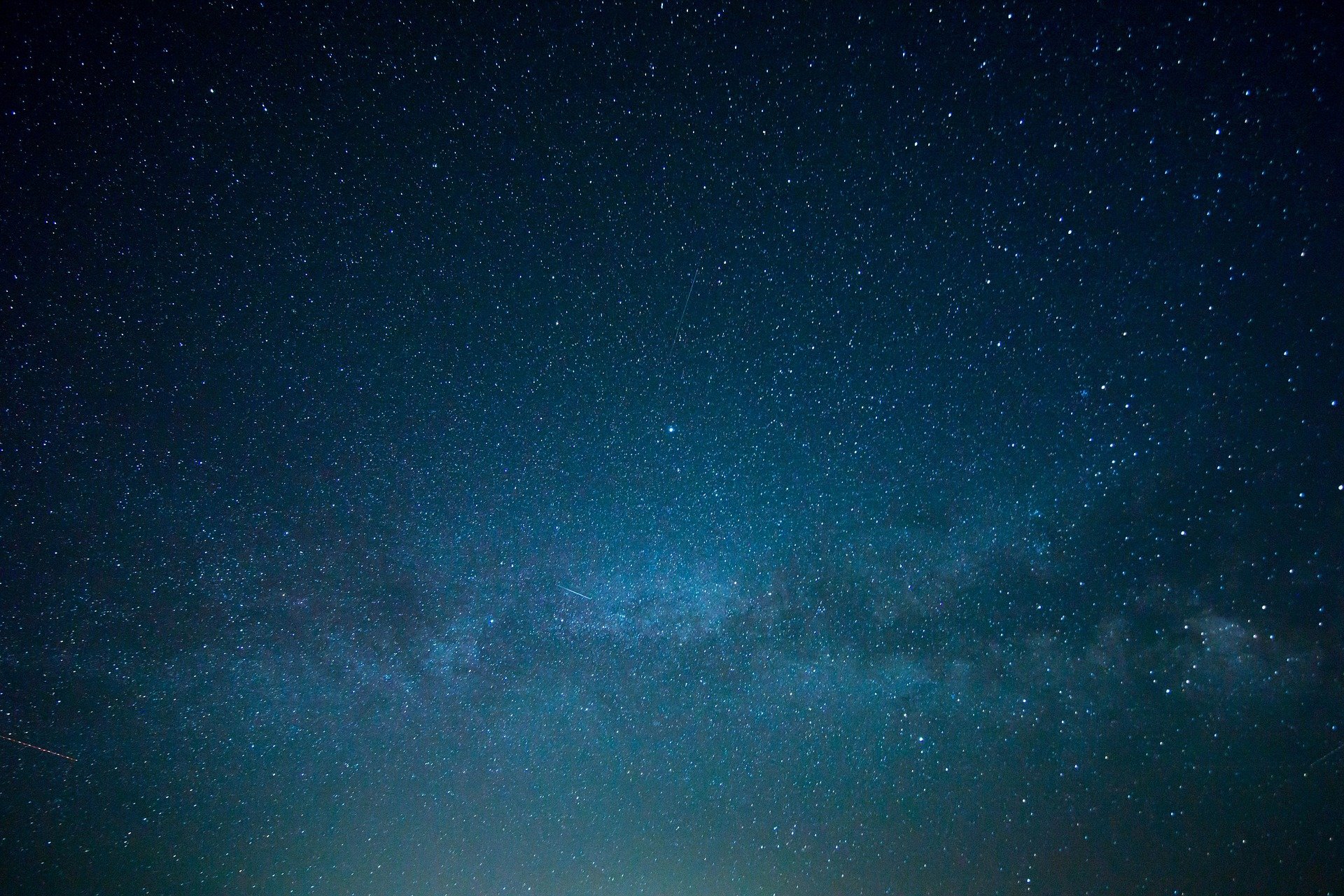 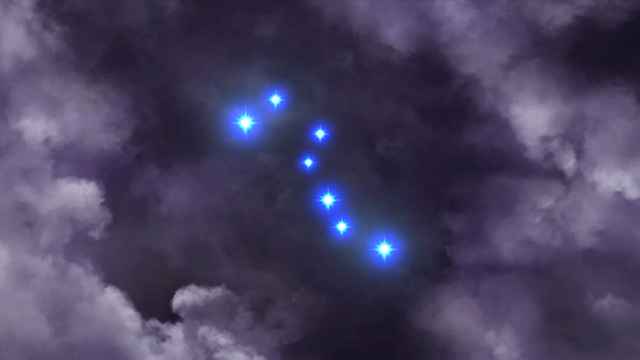 企画	熊坂力点
制作	熊坂力点
脚本	熊坂力点
主題歌　1Anime Band 「KENSHIRO - TOUGH BOY」
協賛	久地アバウト
監督	熊坂力点
Download Site

「THE FAKE」

https://www.kujiabout.net/41_thefake/